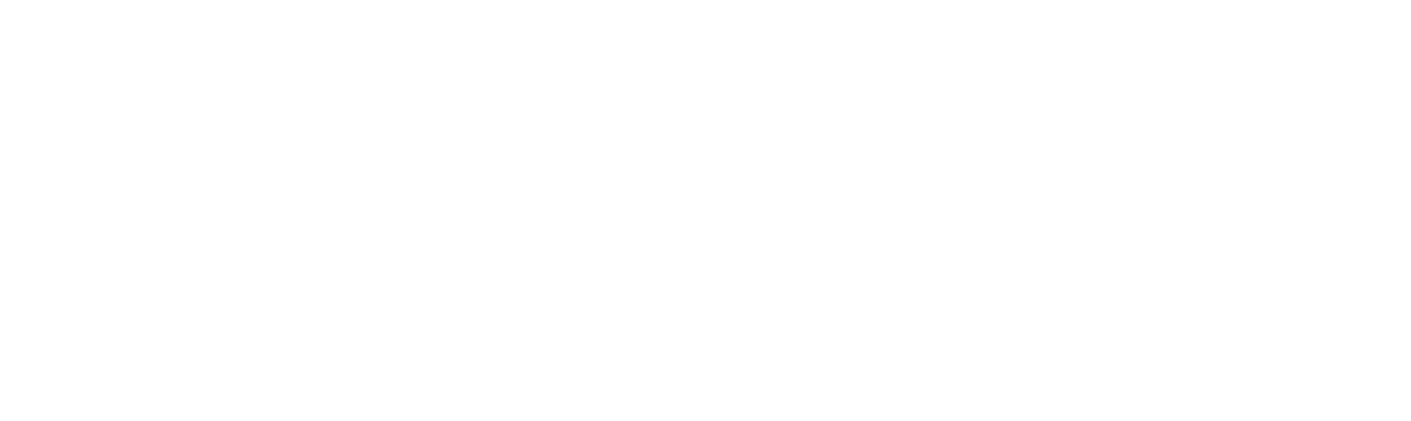 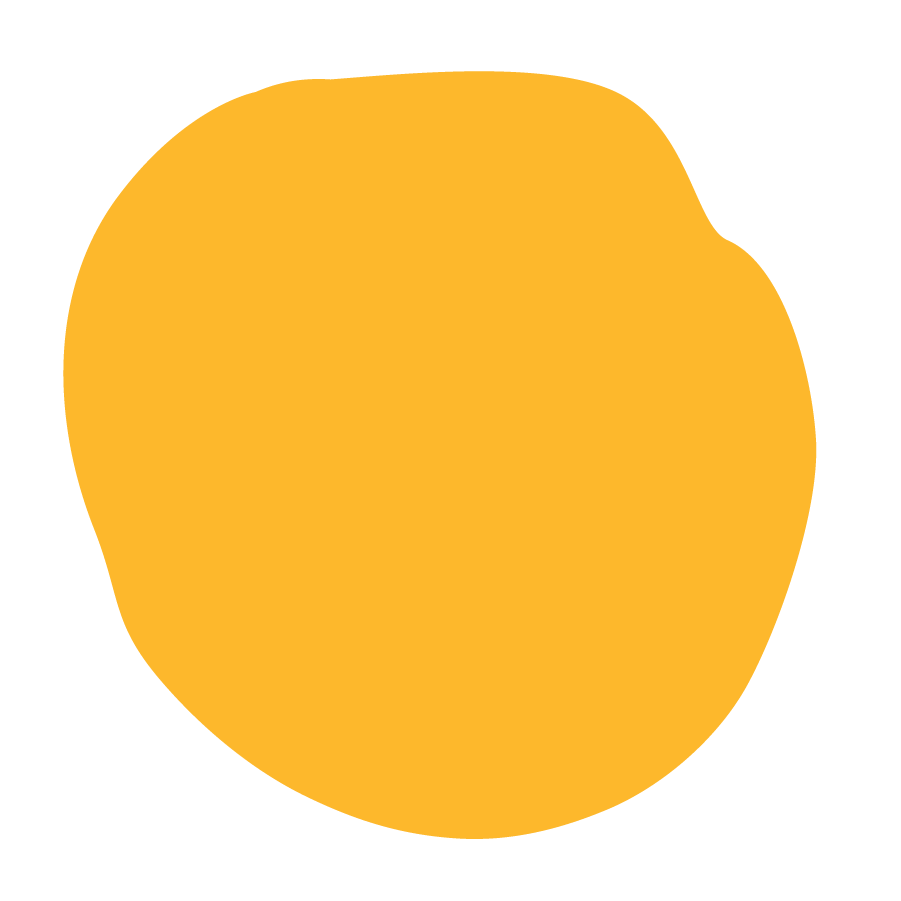 Words Unlocked
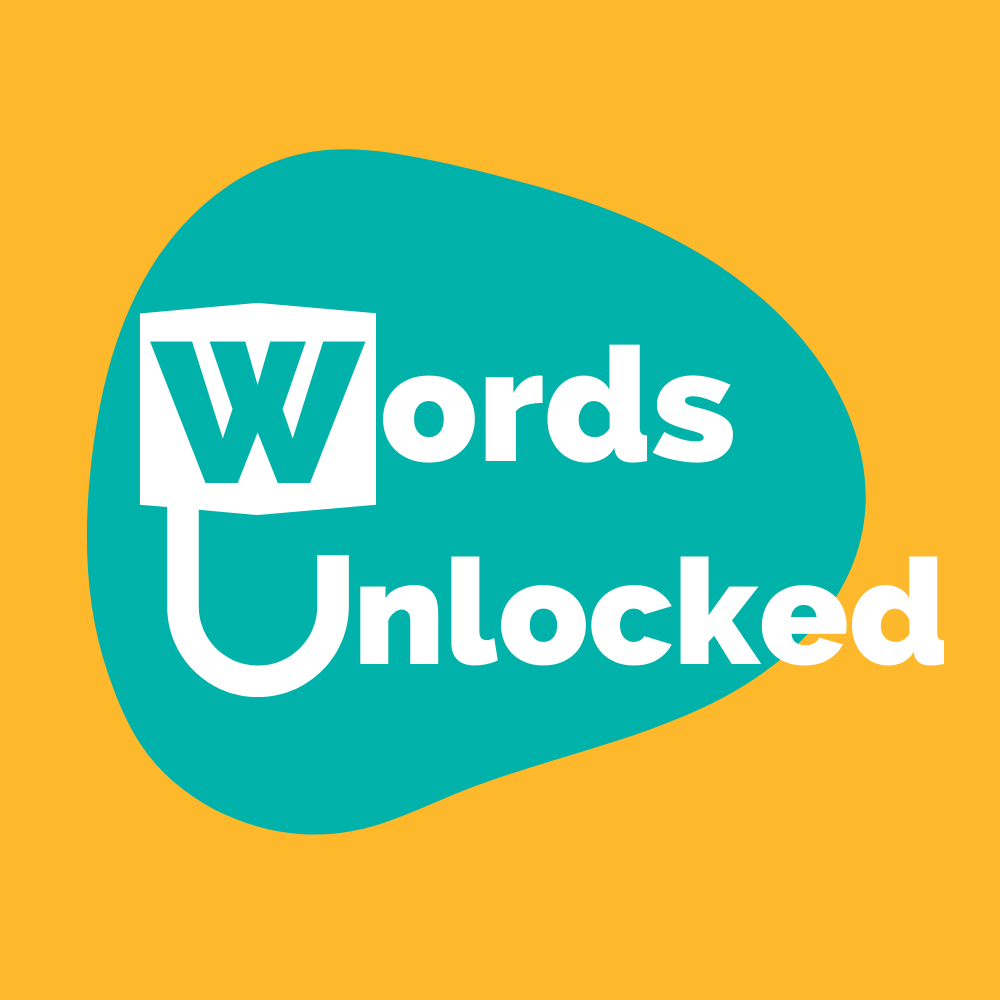 Poetry Competition
[Speaker Notes: These lesson plans were designed for you, the instructor. The poems purposely introduce poetry through many peer-level authors to help inspire students to write poetry. It is a seven-day lesson plan with the goal in mind of all students producing poems they can enter into a school-wide poetry contest (of which the winner will be submitted to the BreakFree Poetry Contest). The due date for the BreakFree contest is at the end of April (check website for date), but we suggest teaching this unit as soon as possible to give students time to focus on the poem(s) they want to submit.]
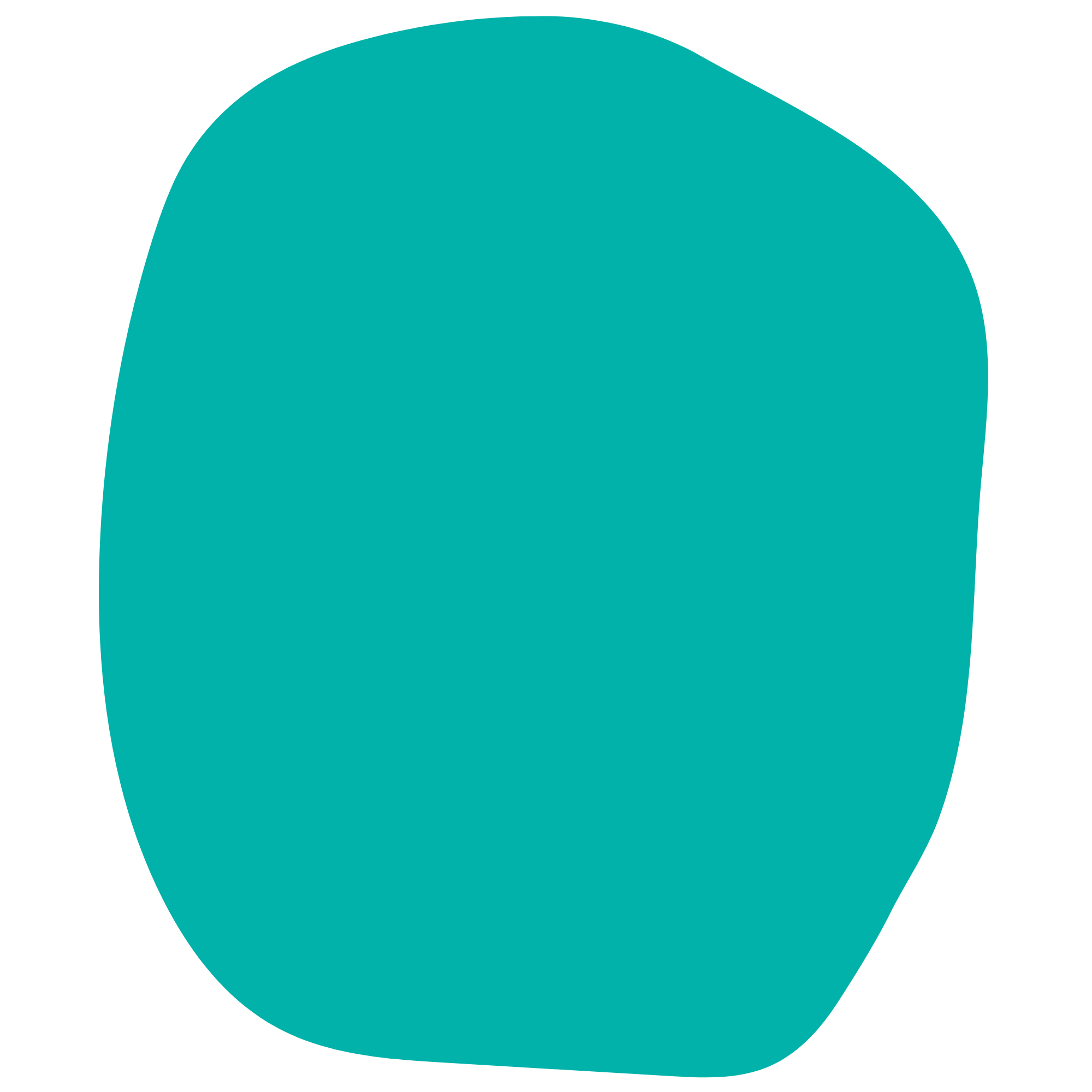 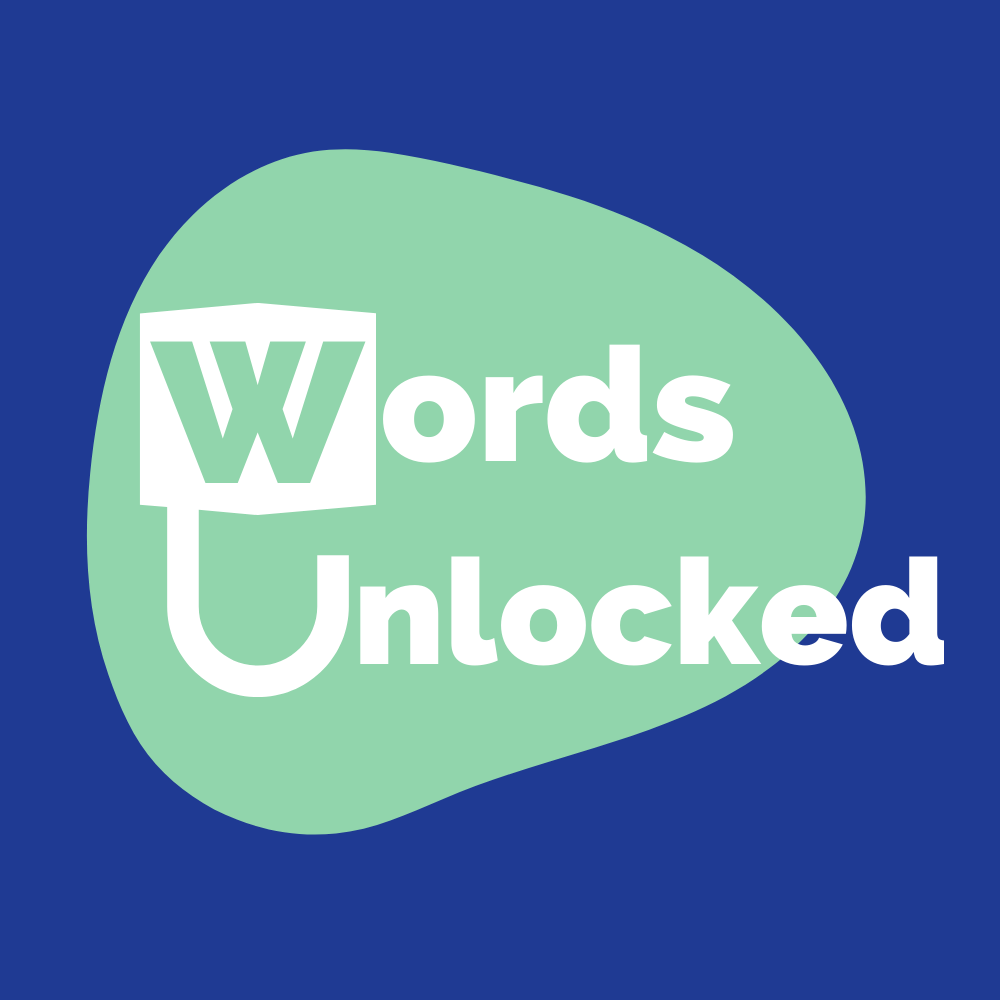 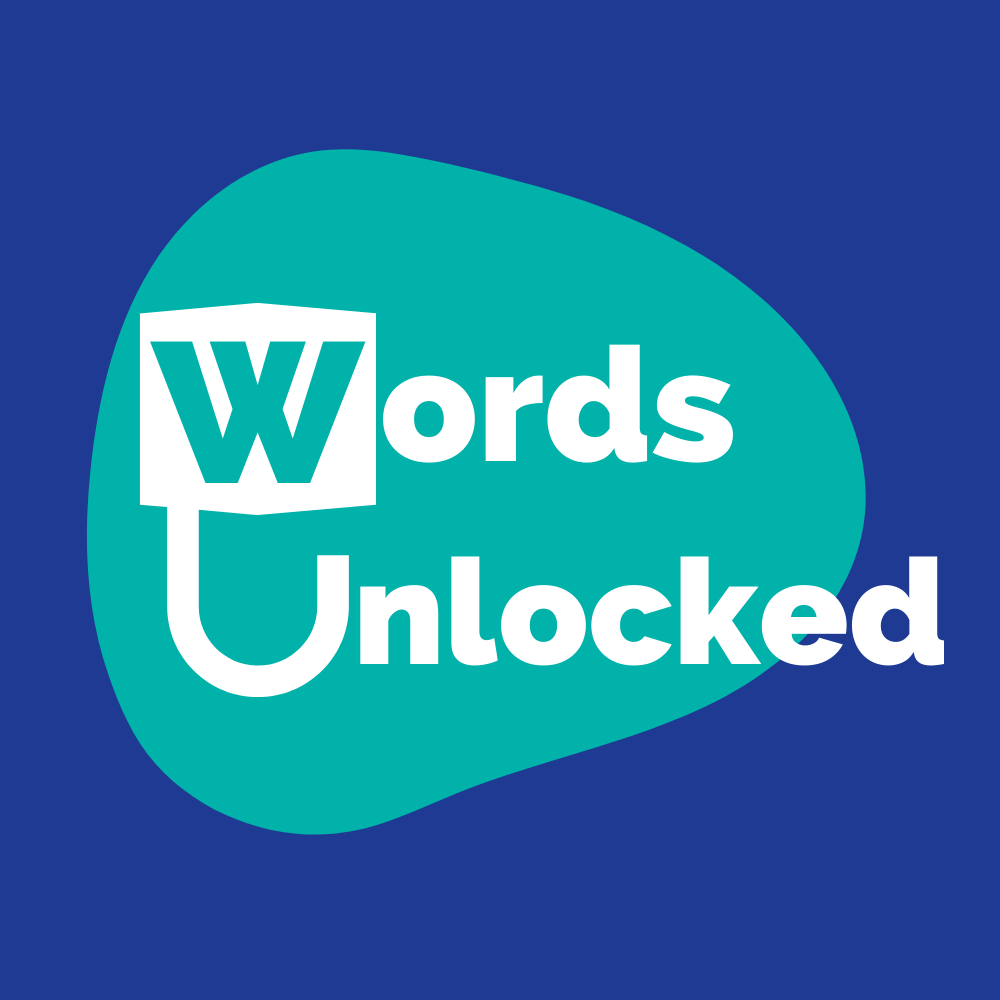 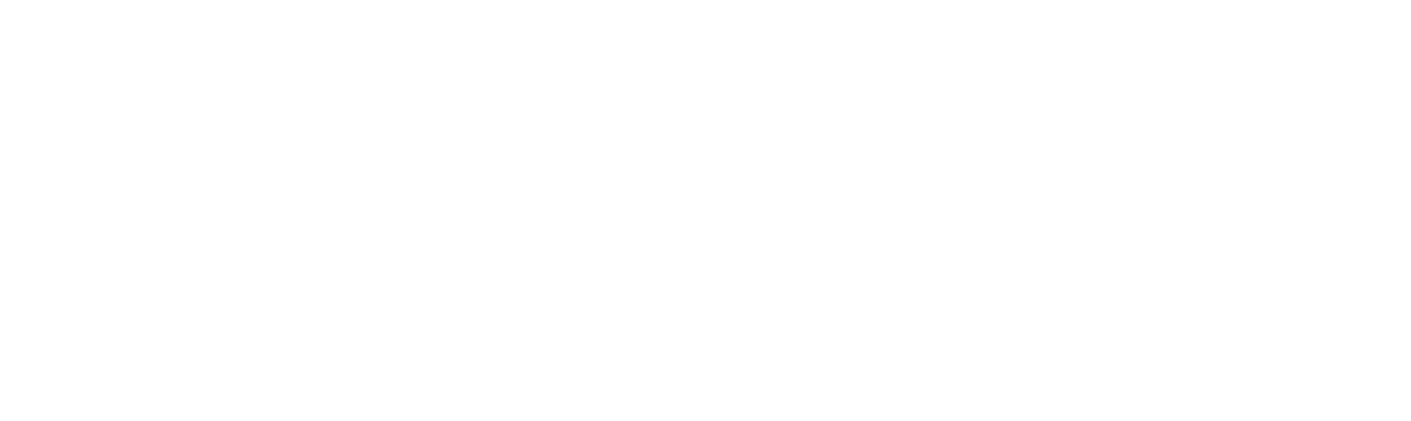 Lesson 1
Unit Launch and 
Poetry Introduction
[Speaker Notes: Today is the first day of the poetry unit where we will be learning about the genre of writing called poetry
We will begin by introducing expectations of this unit: what we will be reading, what our focus will be, what our end goals are
As an entry point into the unit, we will break into small groups and participate in literature circles
In literature circles, students will work in groups where they each have an assigned role.  As a group, students will complete the handout, which guides them in analyzing why poems are written and the many techniques that can be used in poetry
Once students complete their literature circle, they will move onto creating a poster with the key points of their reading to present to the class the next day]
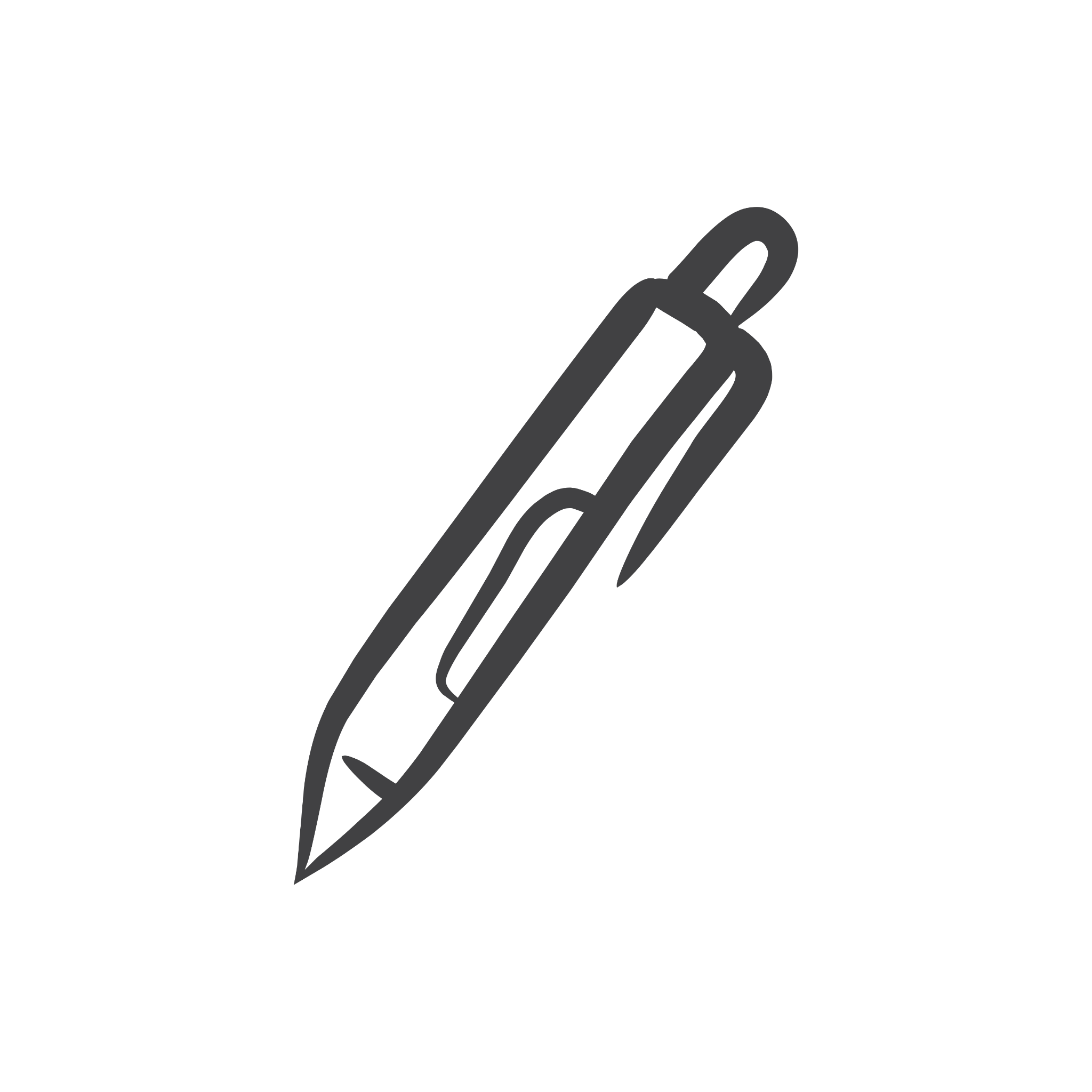 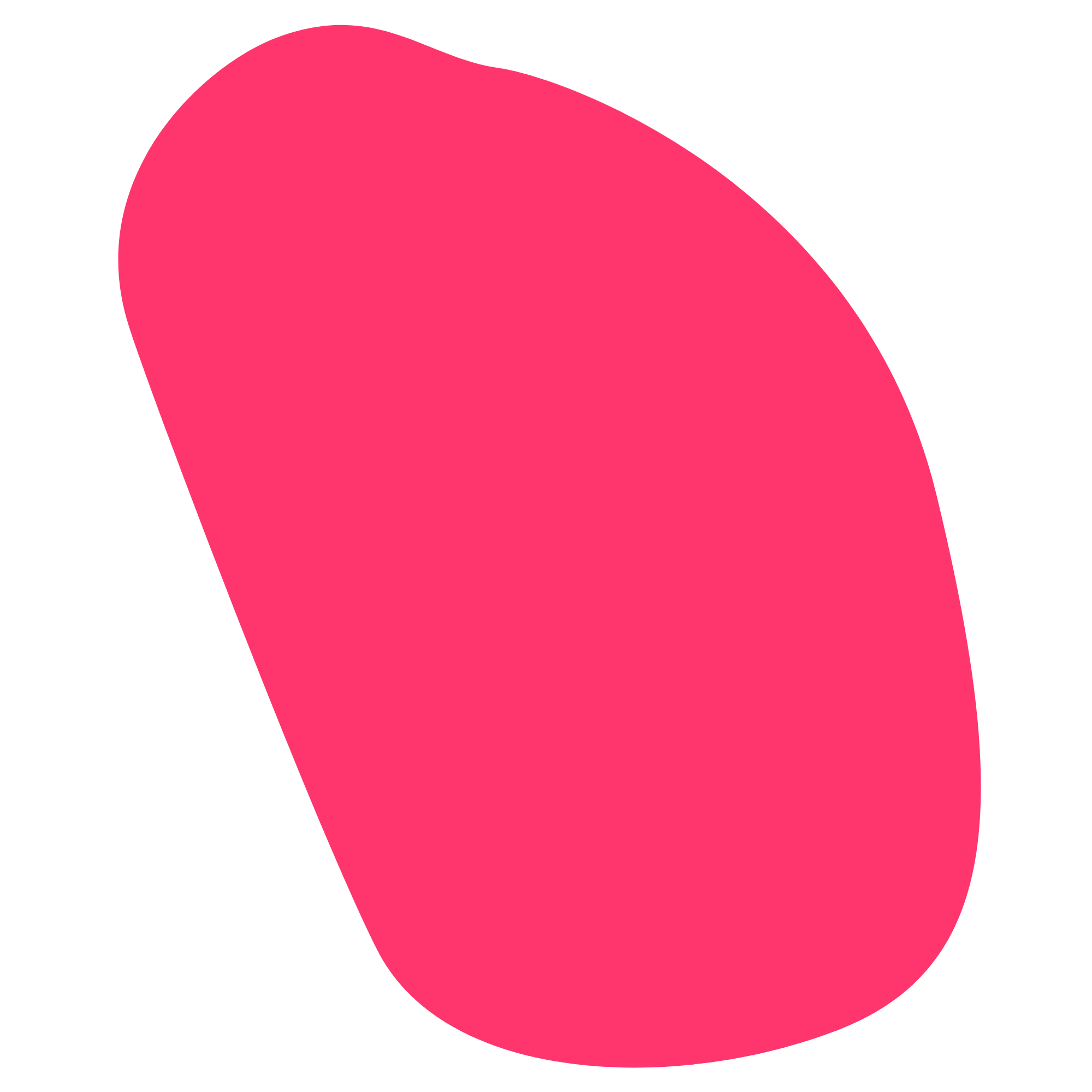 Do Now
[Speaker Notes: Teachers should provide a slip of paper or a writing journal for students to use throughout the unit’s Do Now activities. Some Do Now activities are included in the daily handouts.]
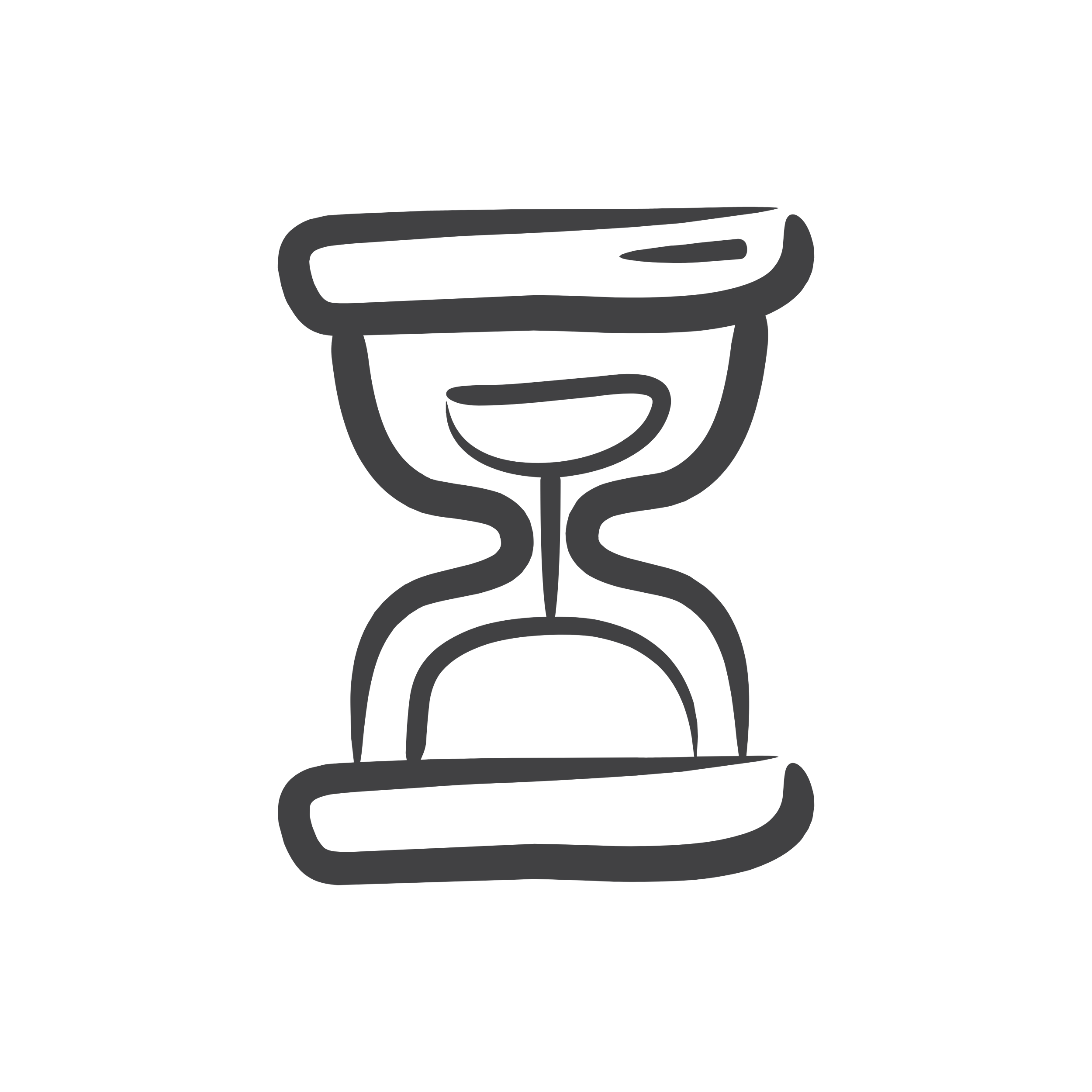 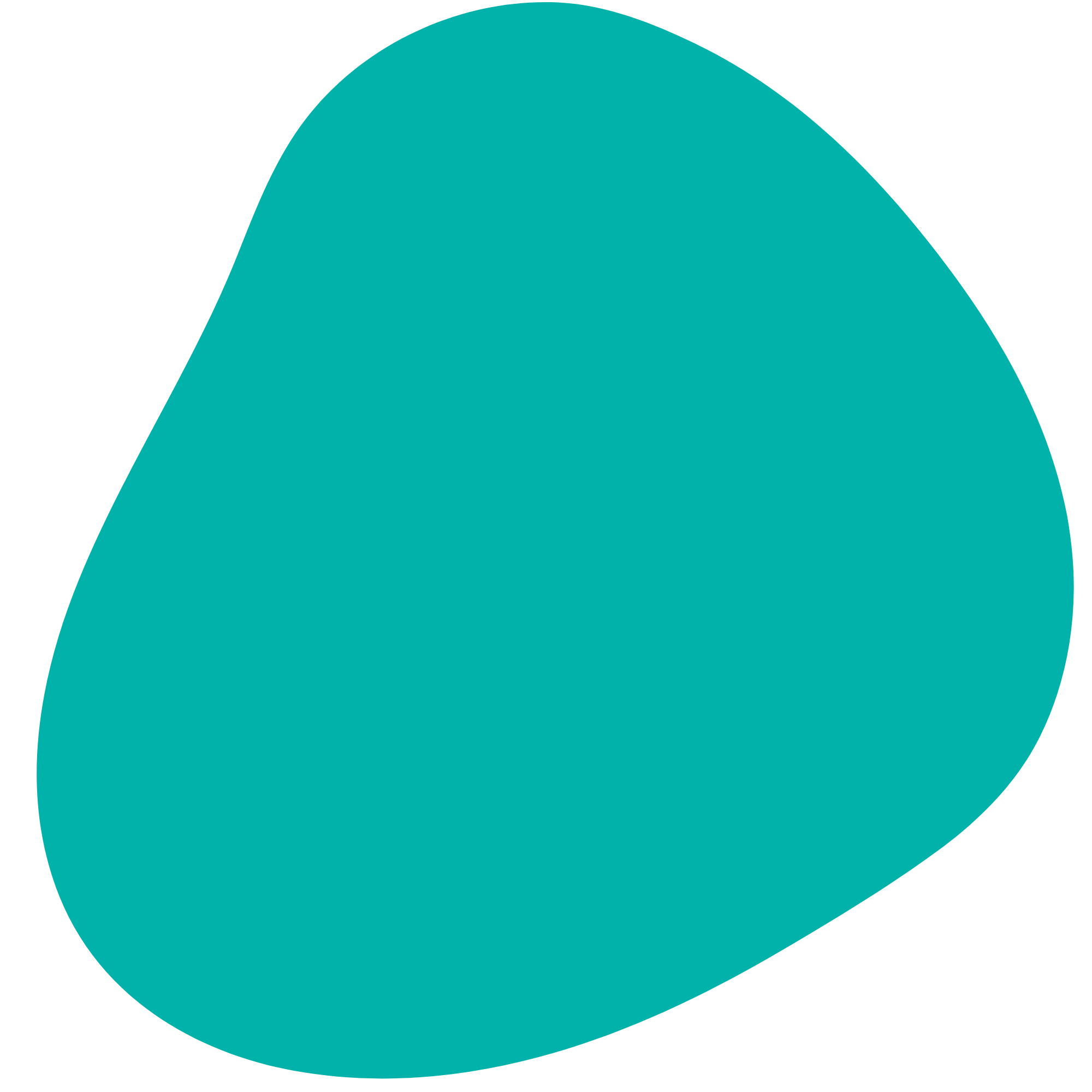 Agenda
Do Now: poetry definition
Introduction to Poetry unit and focus poet
Group Literature circles & poem analysis
Group presentations
Exit Ticket
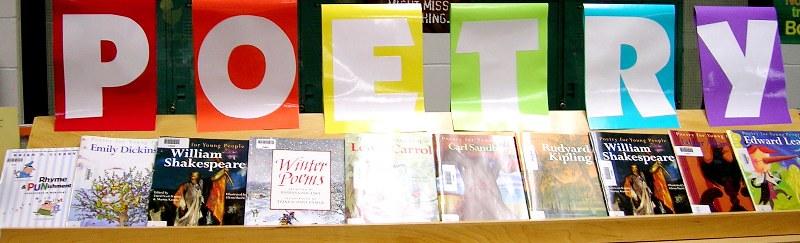 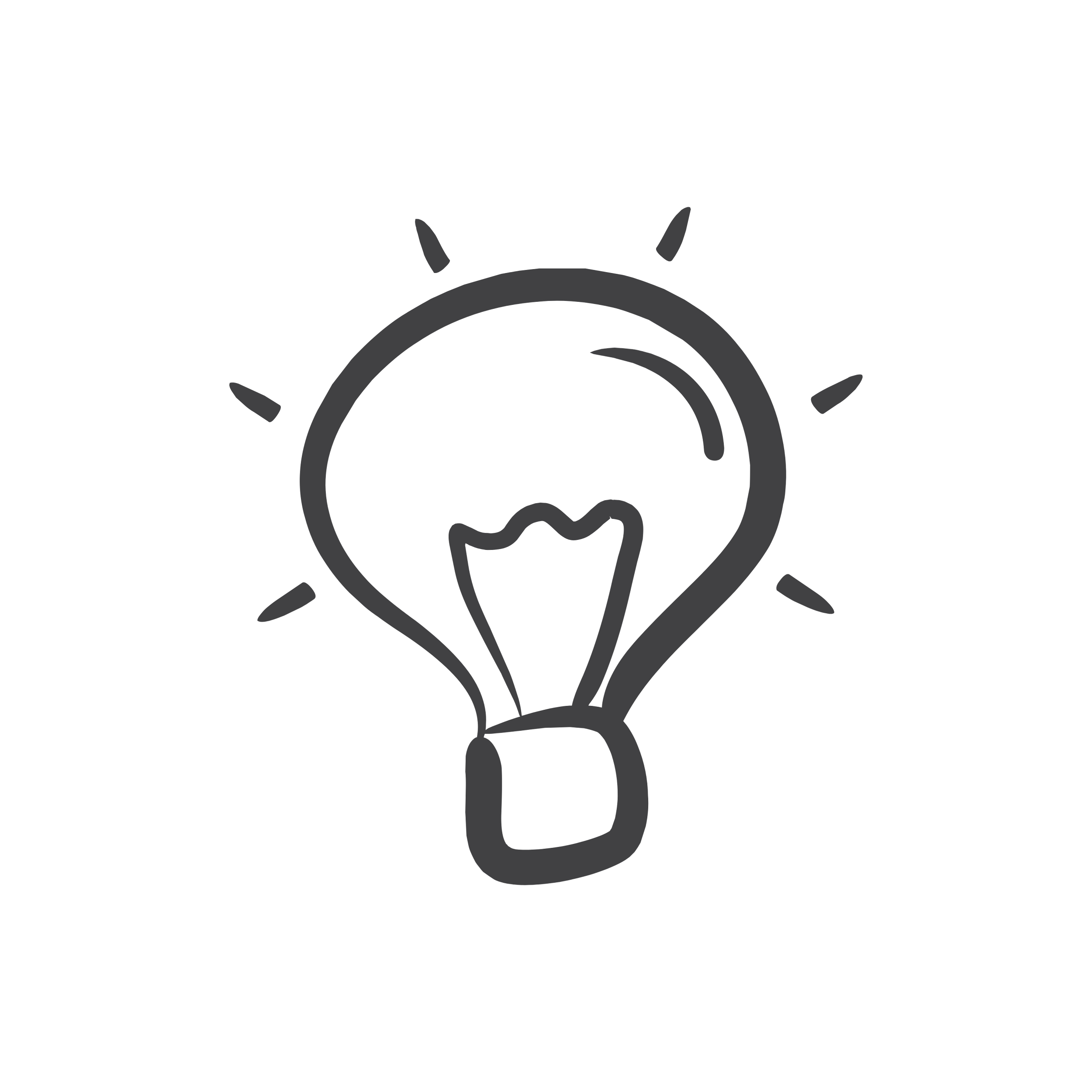 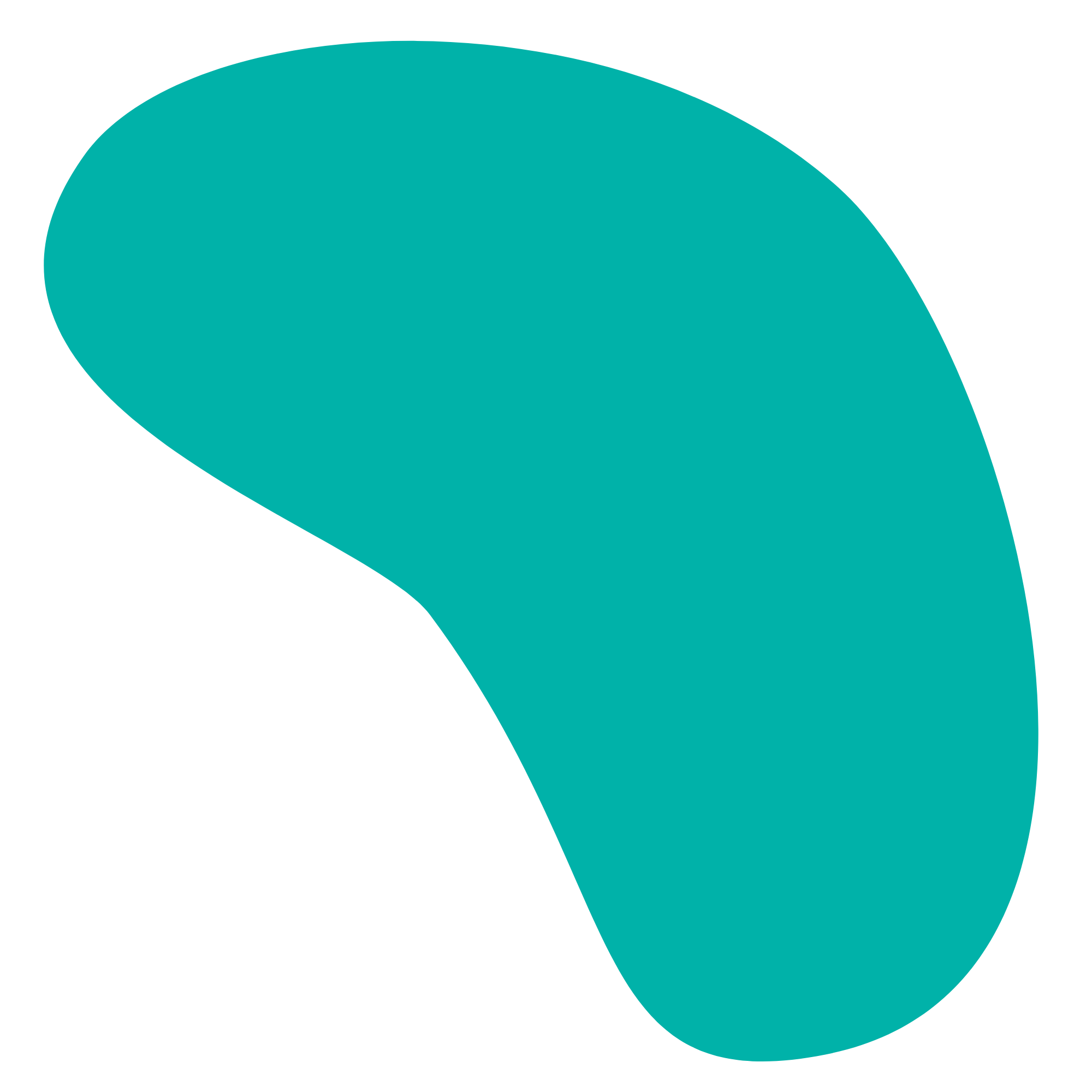 Objectives
Students will be able to:
Understand the purpose of this poetry unit and what we will be learning throughout it
Participate in small group literature circles to analyze different poems in order to answer the question, “What is poetry?” 
Synthesize information from readings in literature circles and create posters to present findings from their texts and analysis to the class.
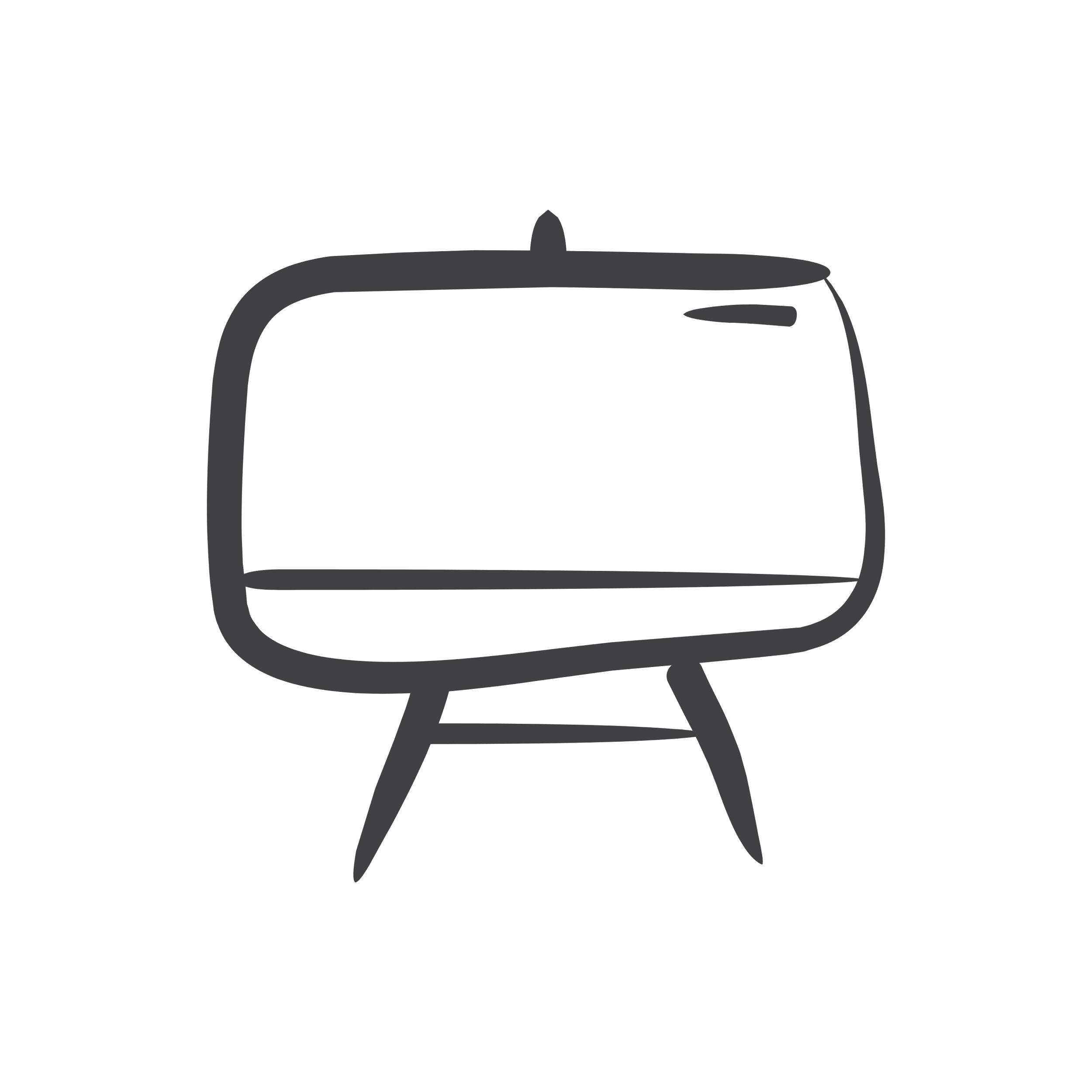 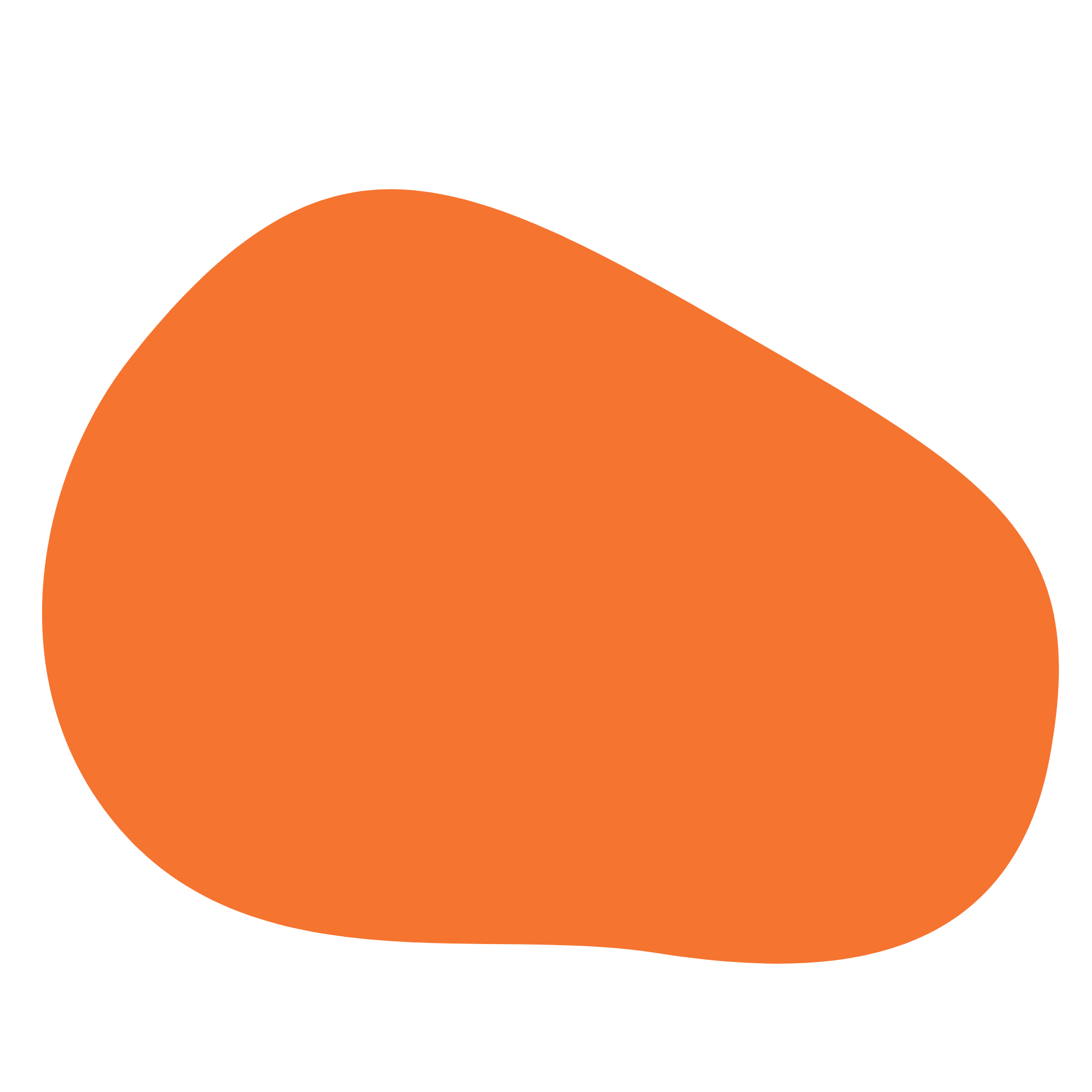 Introduction: What is Words Unlocked?
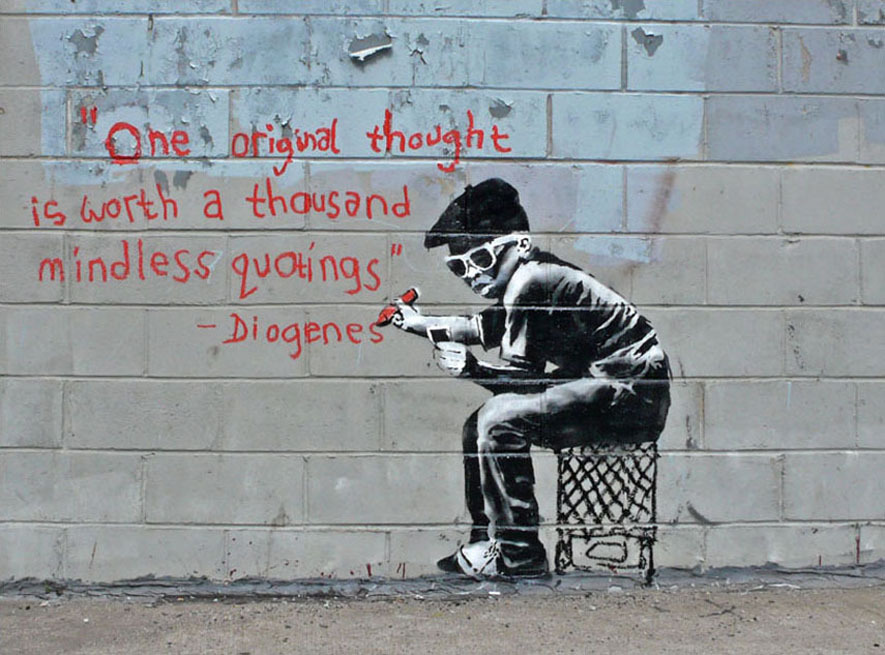 Throughout this month, we will be exploring the world of poetry.  We will see how poetry can be used to communicate important messages and share important truths.
Don’t forget, there’s a competition too!
[Speaker Notes: Distribute the Note to Students

Explain to the students that by the end of this unit, they will be required to write a poem. As we go through our unit, they should keep that in mind as they learn more about poetry. Anytime something sparks their imagination, they should make a note of it (perhaps in their writer’s notebook). Explain BreakFree’s contest to them. Explain that they are going to be the poets. The BreakFree Contest is their chance to be an author. You may want to let them know that, though they only have one poem due at the end of this unit, they will hopefully be inspired to write many and choose their favorite and best for entry into the contest. 

*reminder that only winning poems from school-wide contests will be eligible for submission to the Breakfree contest.]
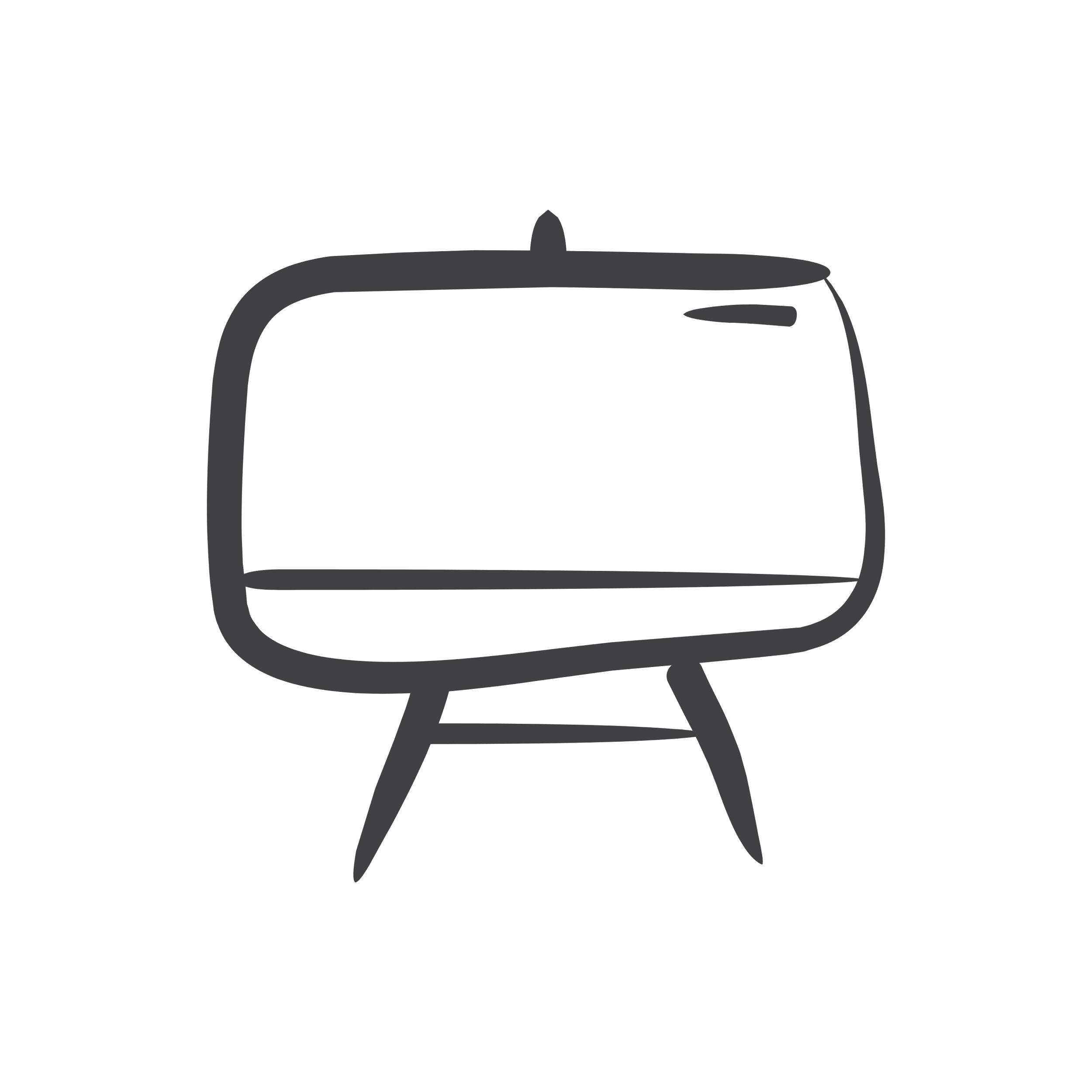 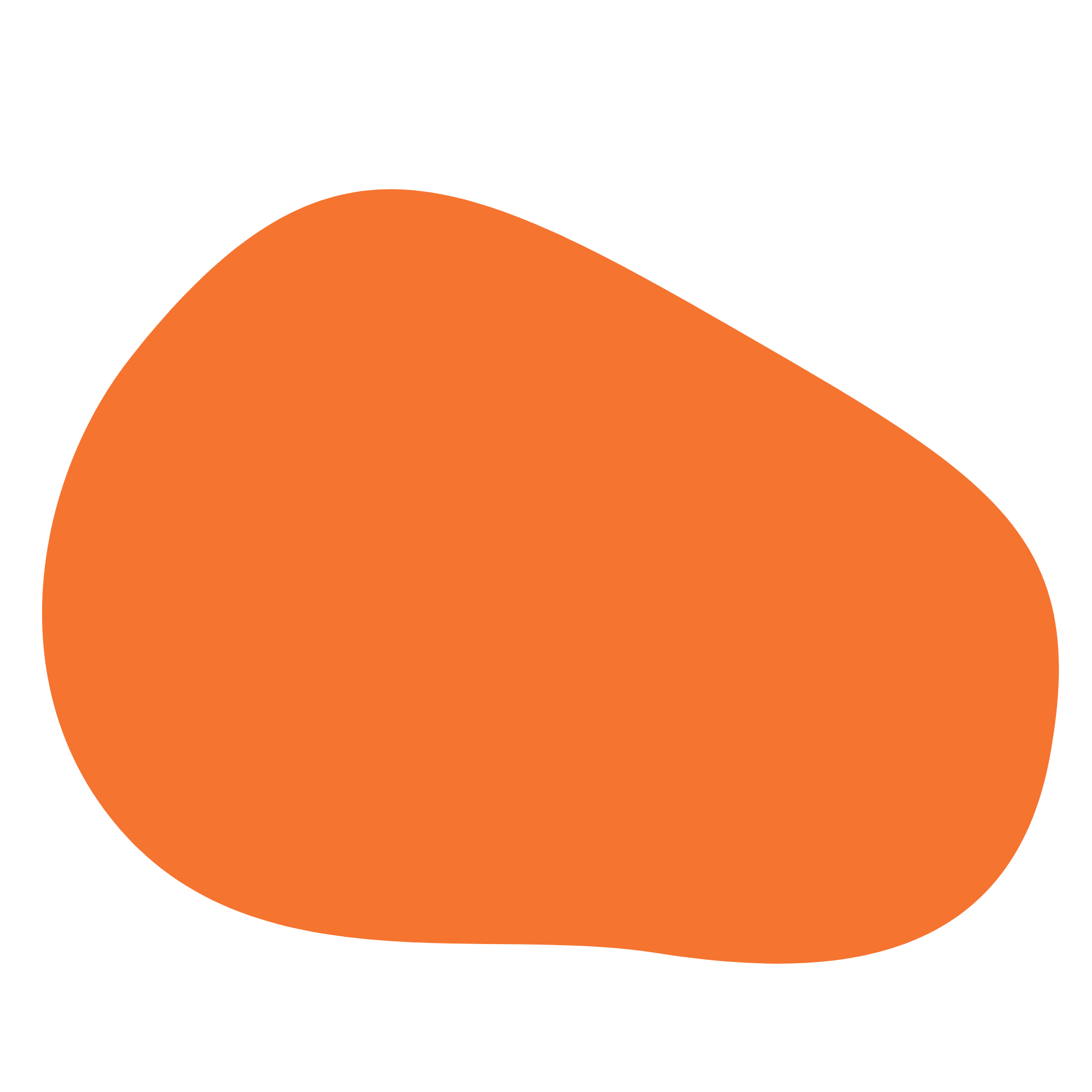 Introduction: 2025 Words Unlocked Theme
Explore
to investigate the unknown, physically, intellectually, emotionally, 
imaginatively or spiritually


When writing your poetry this month, you are encouraged to share your truths and realities about this theme.
[Speaker Notes: 1. Tell students that each year there is a theme to Words Unlocked, and they are encouraged to reflect on the theme when writing their poetry, especially their final poem that they will be submitting to your school-wide competition (of which the winning poem will be considered in BreakFree’s national poetry competition).

2. The theme for 2024 is Shapeshift. Spend a moment discussing what shapeshifting means with your students.]
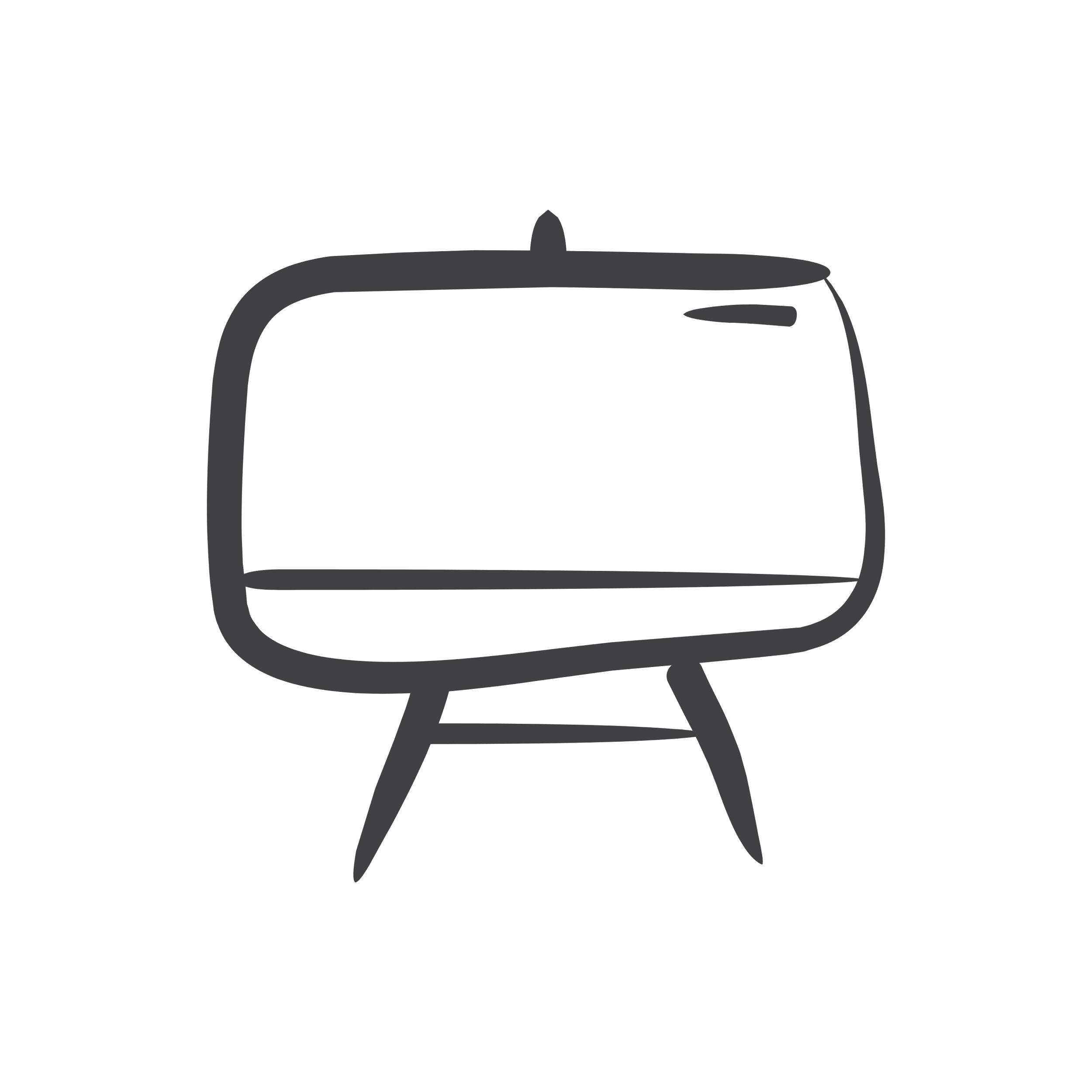 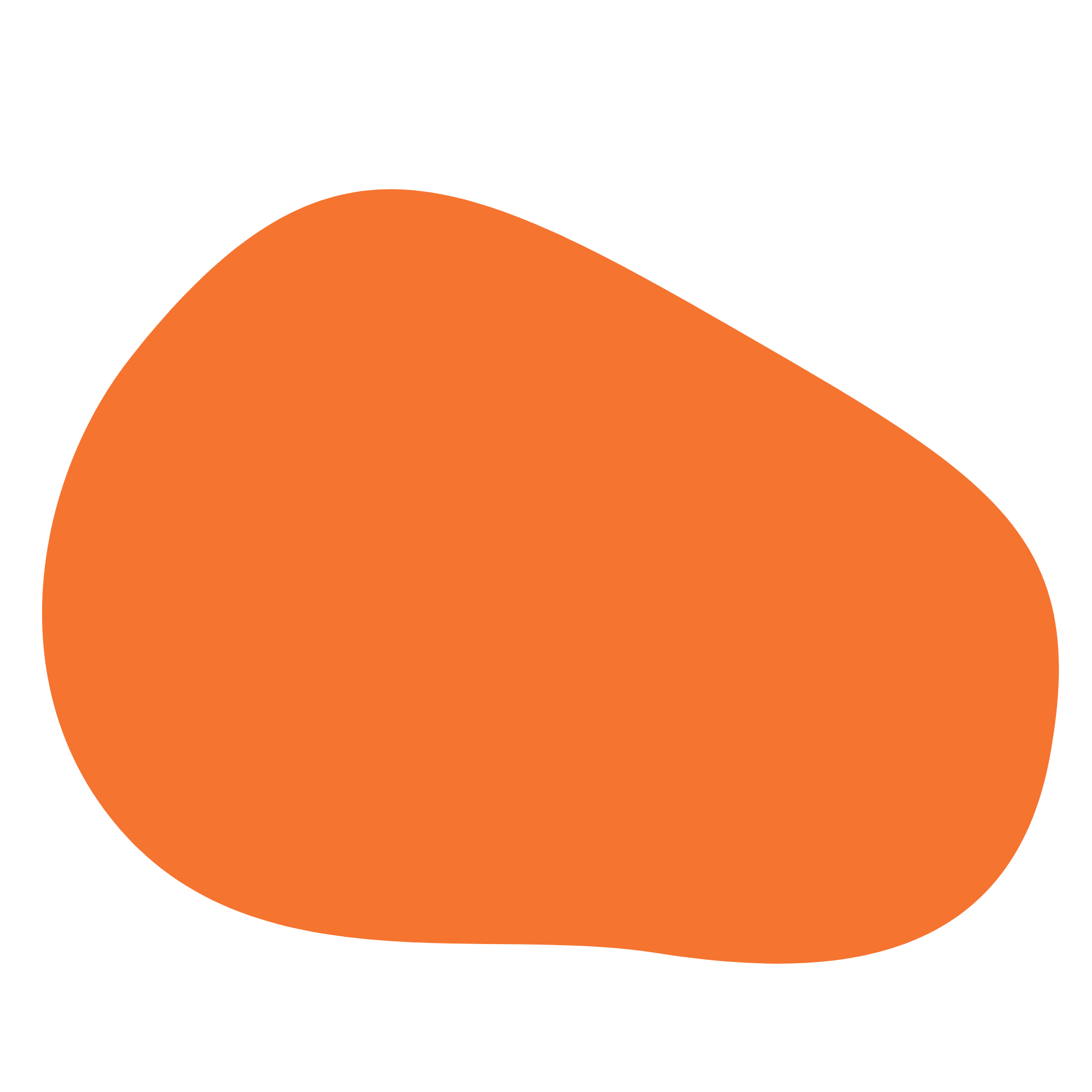 Introduction: What to expect
Throughout this unit we will
Learn what poetry is and the different poetic writing devices that authors use
Analyze poems to find and understand their deeper purpose and meaning
Write our own poems and have a poetry recital and competition!
[Speaker Notes: 1. Introduce students to the expectations for what they will accomplish during this poetry unit.]
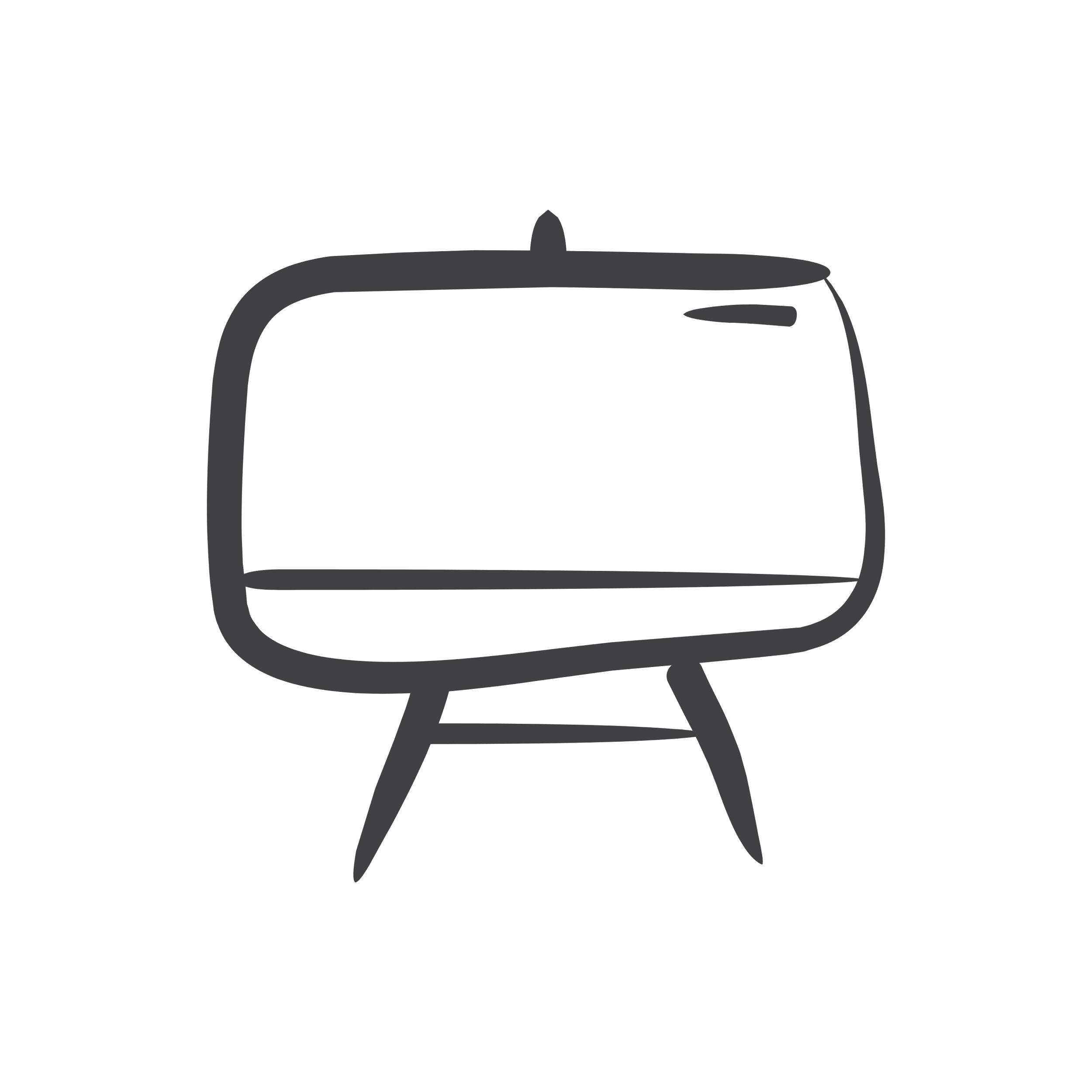 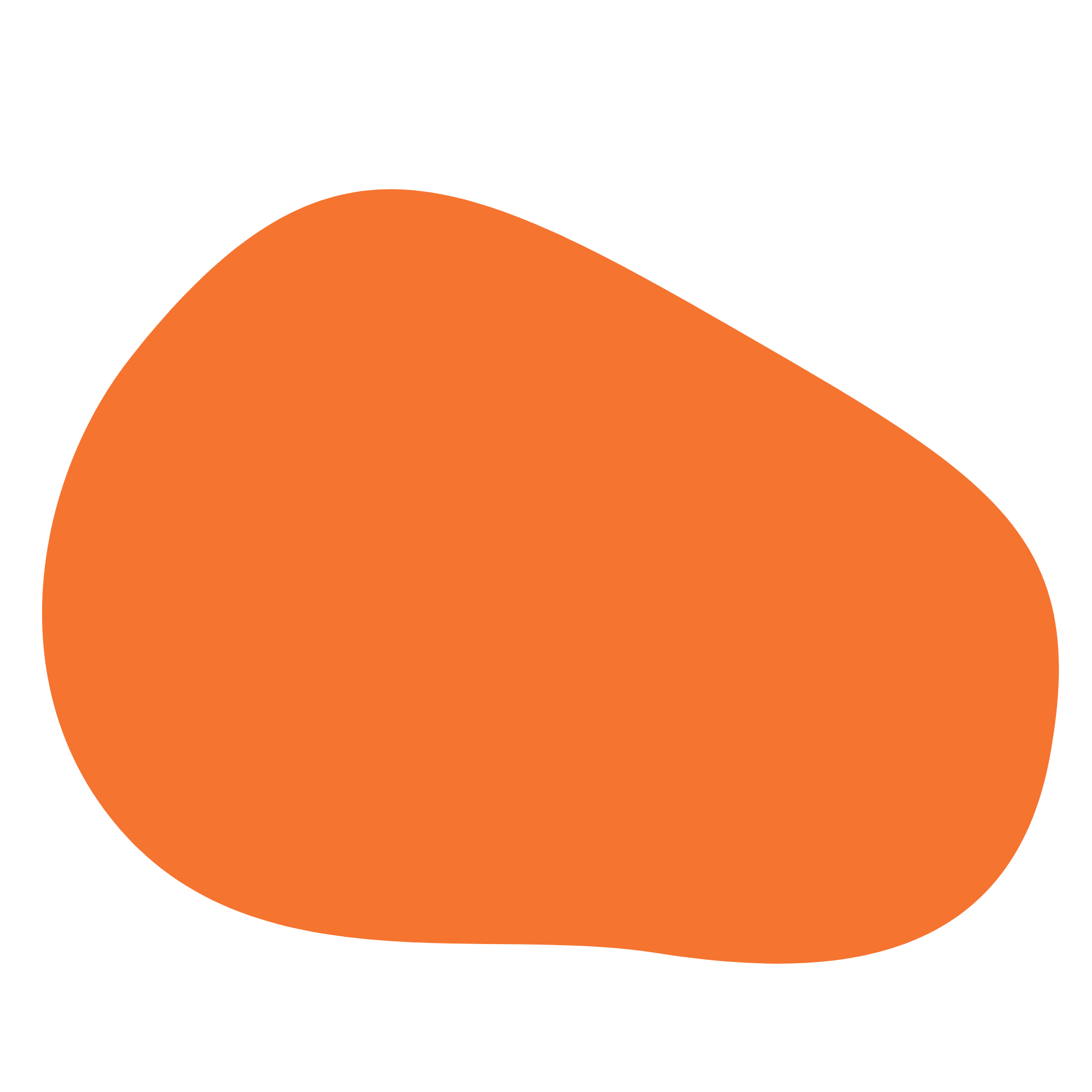 Our Focus Poet:  Standingbear
Coming Soon
[Speaker Notes: 1.  Explain to students that each year, Words Unlocked selects a focus poet to highlight.  A poet that is inspiring and will help us to launch the poetry unit.  This year we have selected former Words Unlocked Winner, Standingbear. 

2. Read the Bio on Standingbear. Ask students to take think about their reactions to what Standingbear shares in his bio (anything that surprises them, sparks their interest, they can relate to).

3. Ask your students to share out some of their reactions.]
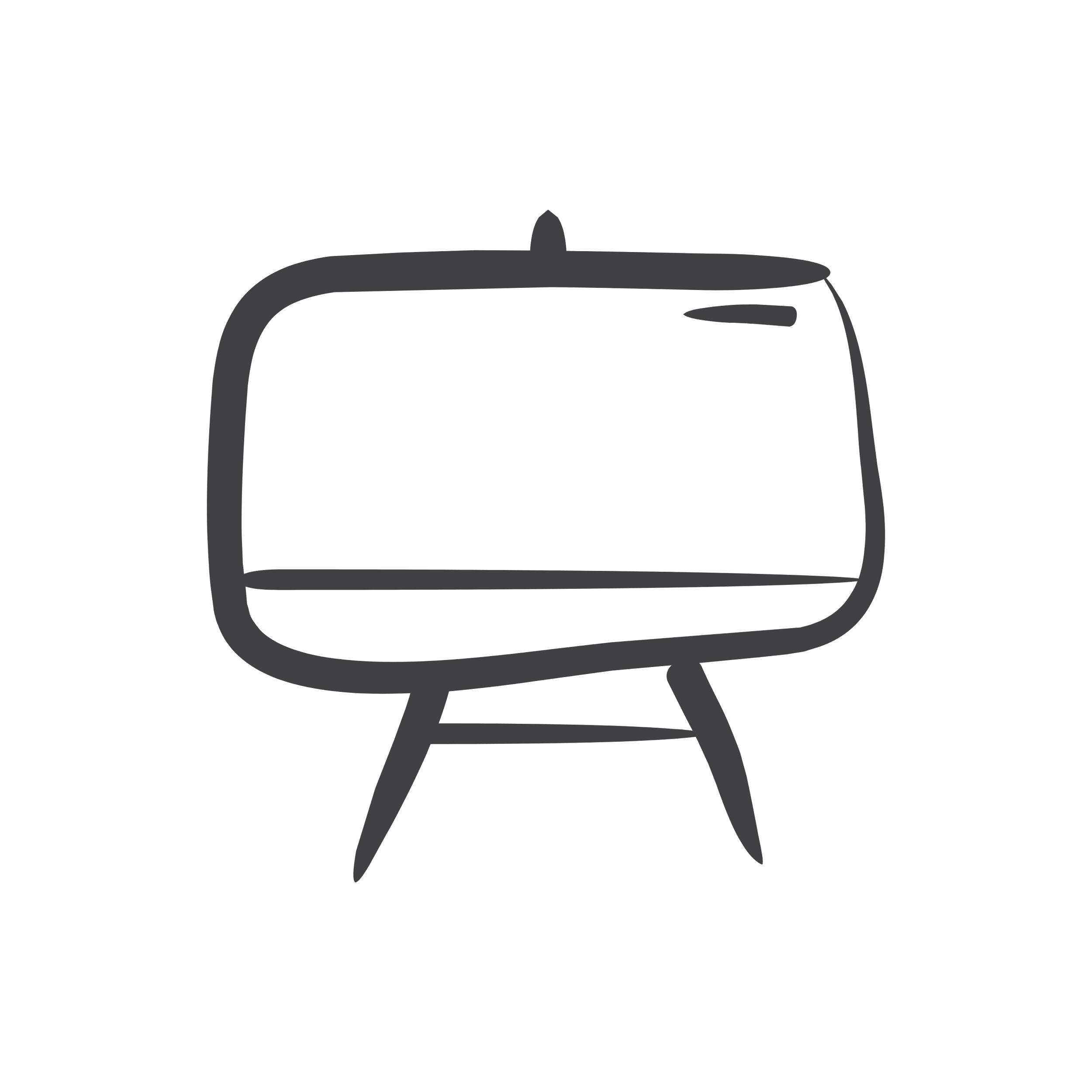 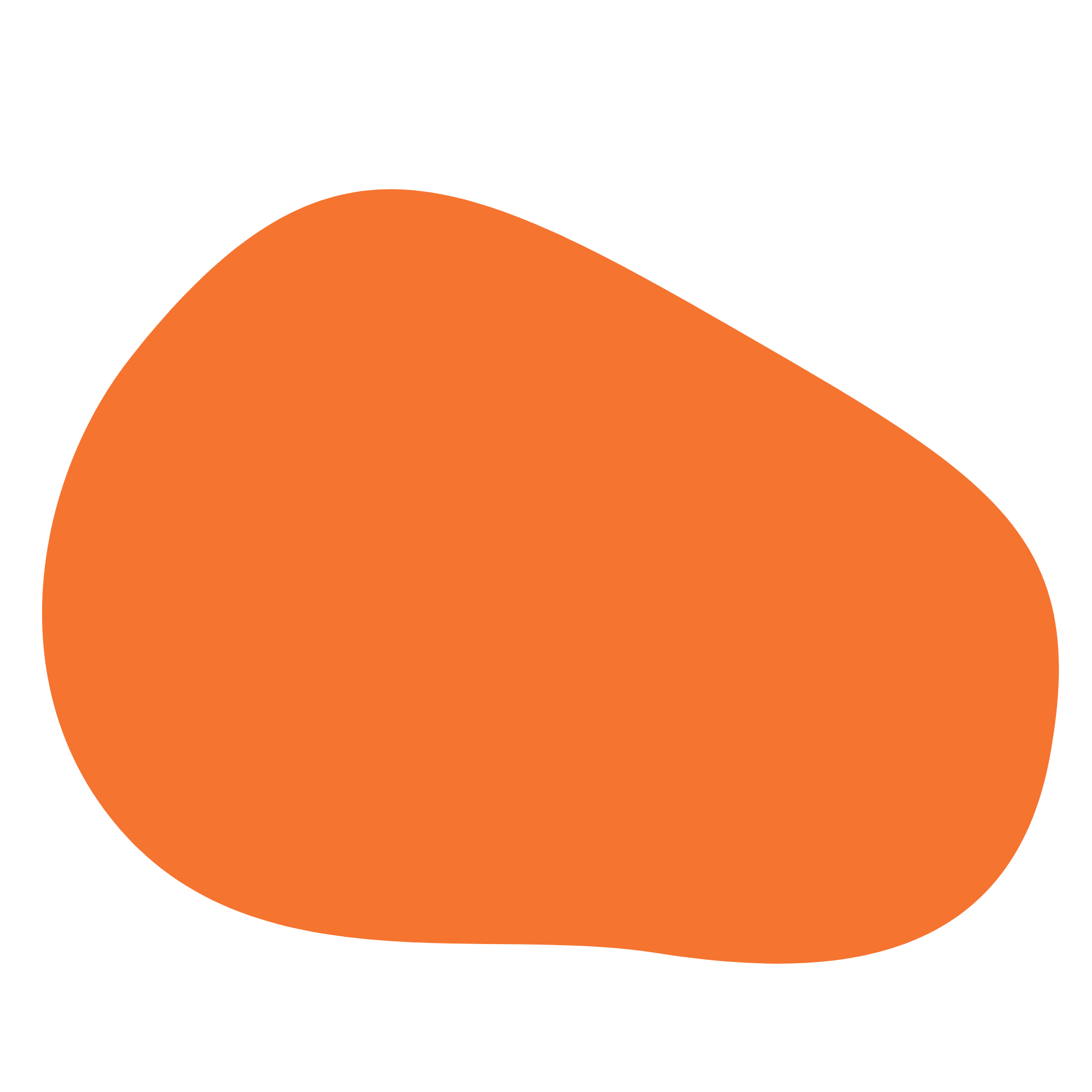 Our Focus Poet:  Standingbear
Watch the video created for Standingbear’s winning Words Unlocked poem from the 2023 competition.
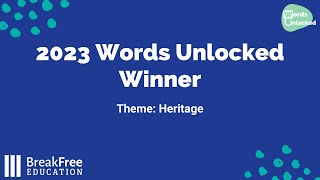 What are your thoughts about this poem?

The theme was ‘heritage.’ What elements of ‘heritage’ do you hear in the poem?

What do you think is important when writing a poem?
[Speaker Notes: 1. Tell students they will be watching a performance by our focus poet. Remind them to consider our theme of ‘shapeshift’ as they listen to the performance. 
2. Watch the video and ask students to reflect on the questions.]
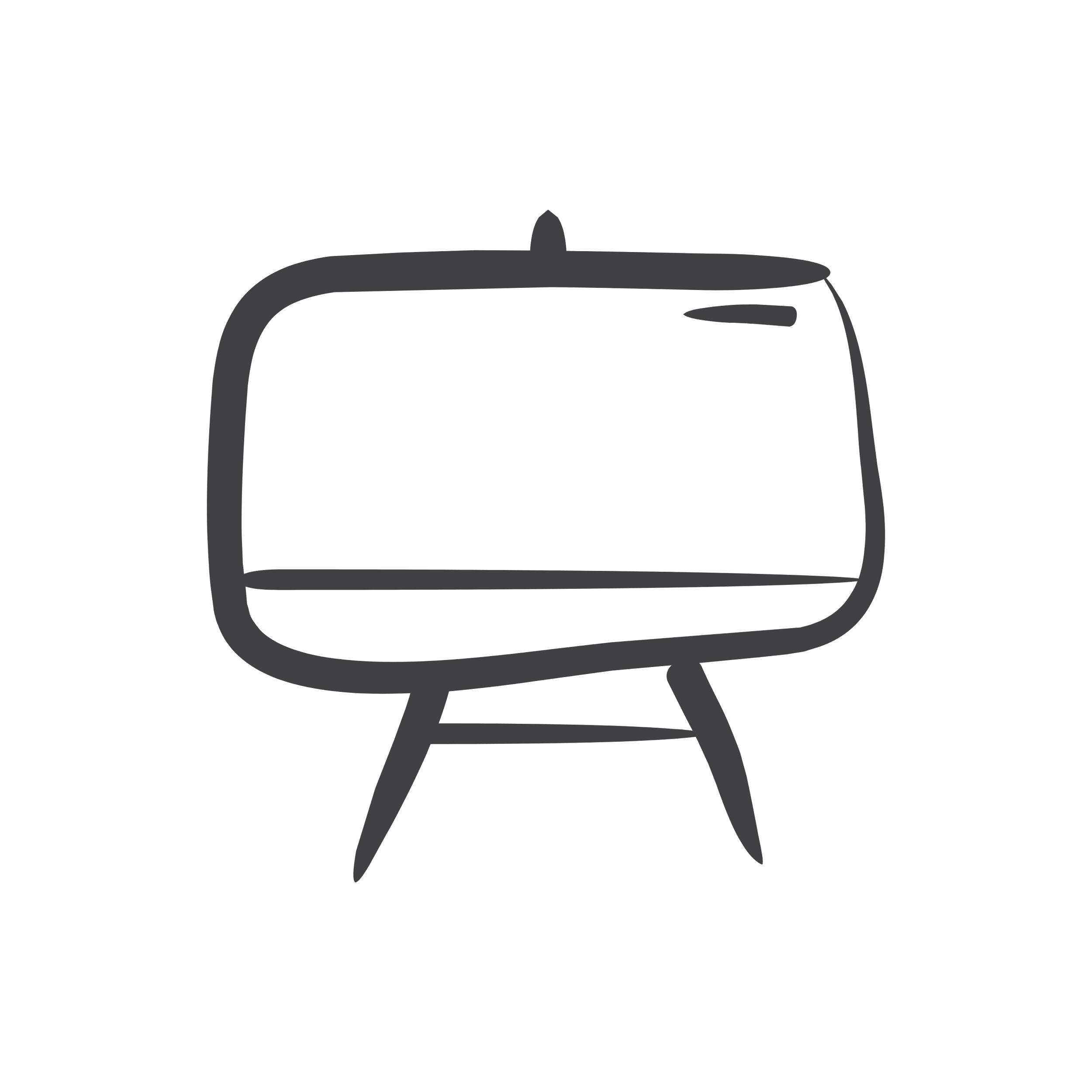 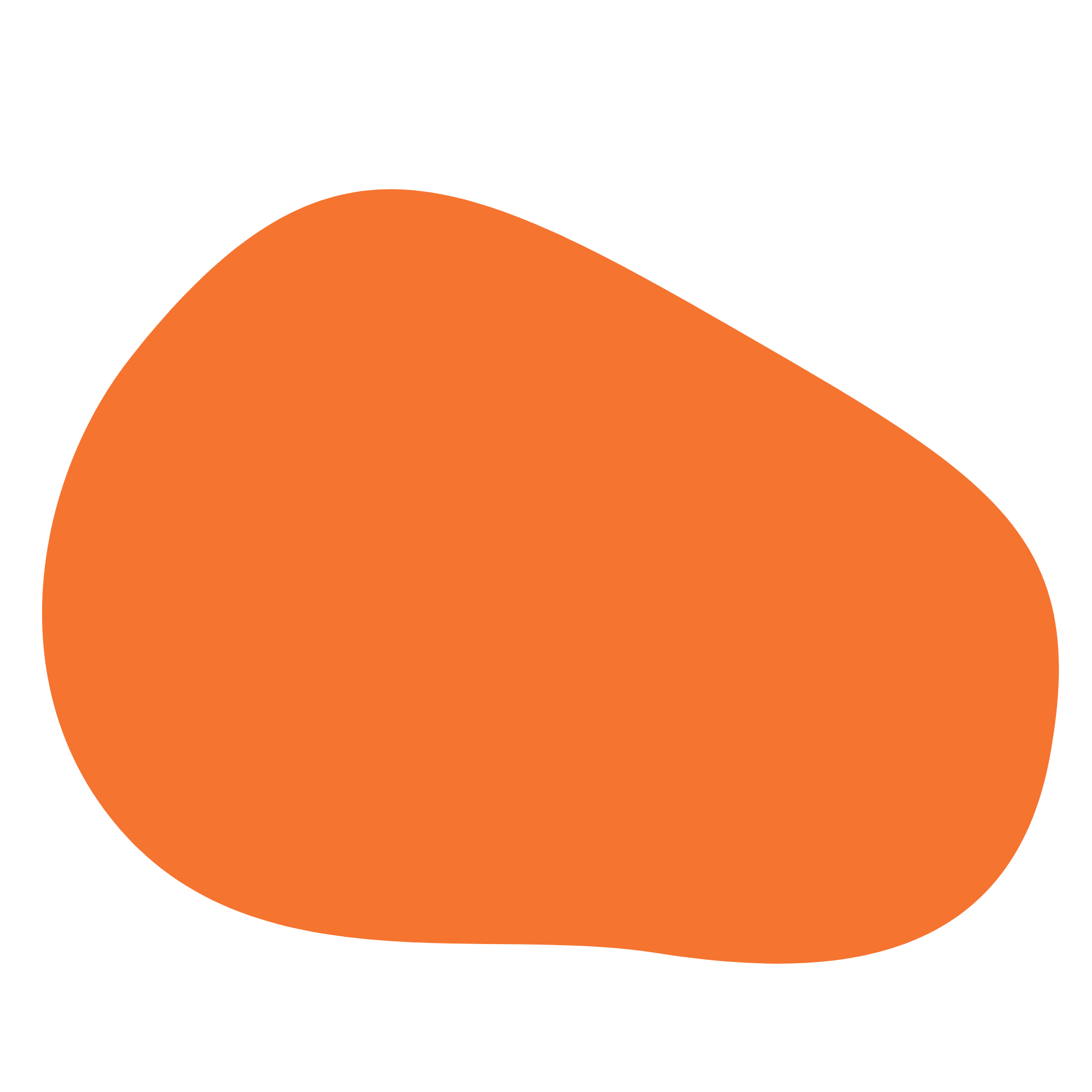 Our Focus Poet:  Standingbear
A special hello!
Hello, welcome to the 2025 Words Unlocked Poetry Competition. My name is Standingbear and I’m honored to be this year’s featured poet. You are getting ready to embark on a journey using poetry as a vehicle for self expression. Poetry has been a way for me to endure my experience through the justice system. It has been a way to not  only voice frustration,  but to celebrate myself in a positive way.  

This year’s theme is explore which, to me, means: to investigate the unknown, physically, intellectually, emotionally, or spiritually. I chose explore because the idea of exploration means there are no limits to our curiosity, our imaginations, or our dreams. There is nothing cemented in front of us….to explore is to be limitless.  

So, I challenge you to challenge yourselves and explore what you are capable of. The only limits are the ones you set for yourself.  Good luck and I look forward to reading your work.
[Speaker Notes: 1.  Share  the message from Standingbear
Video also available on Youtube here:U]
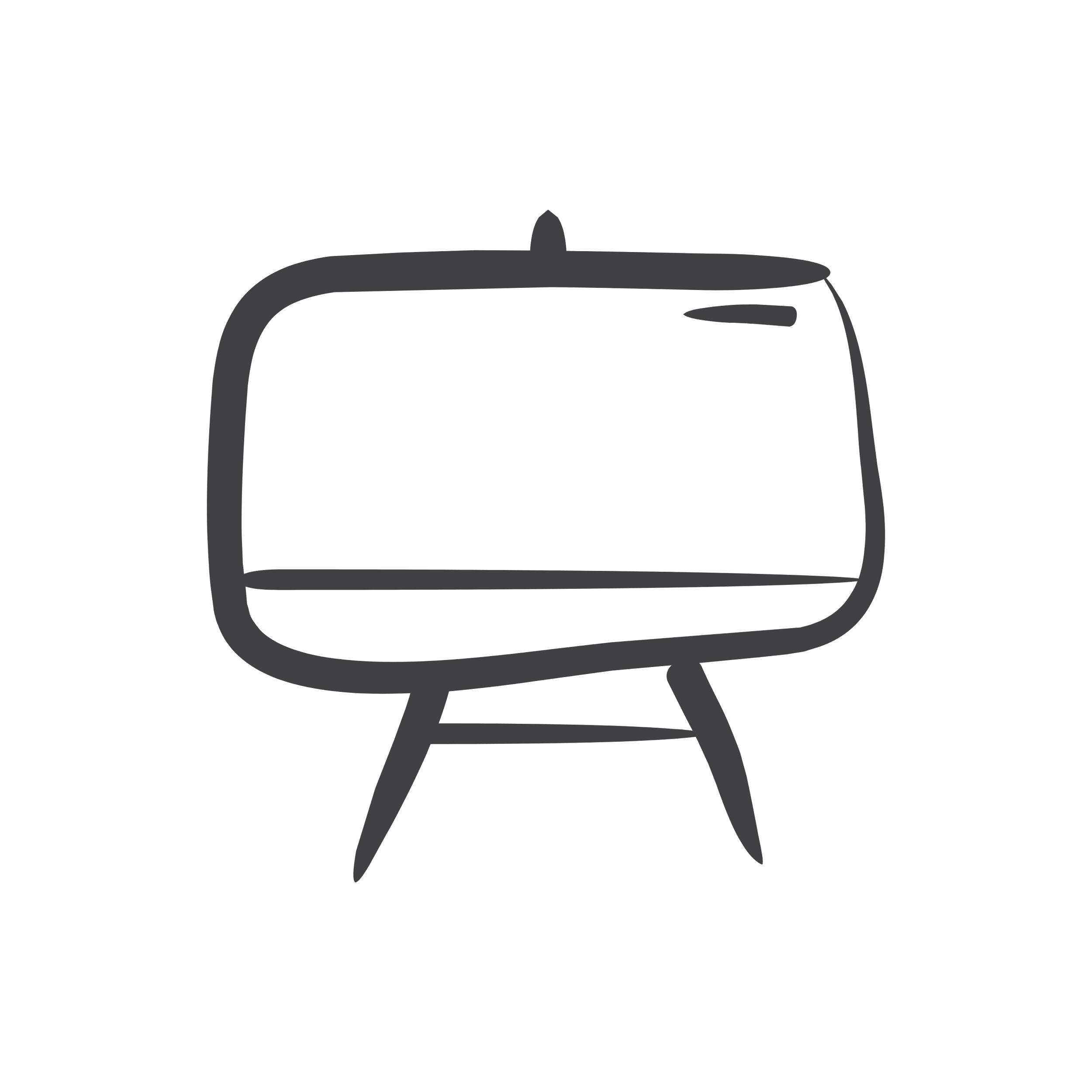 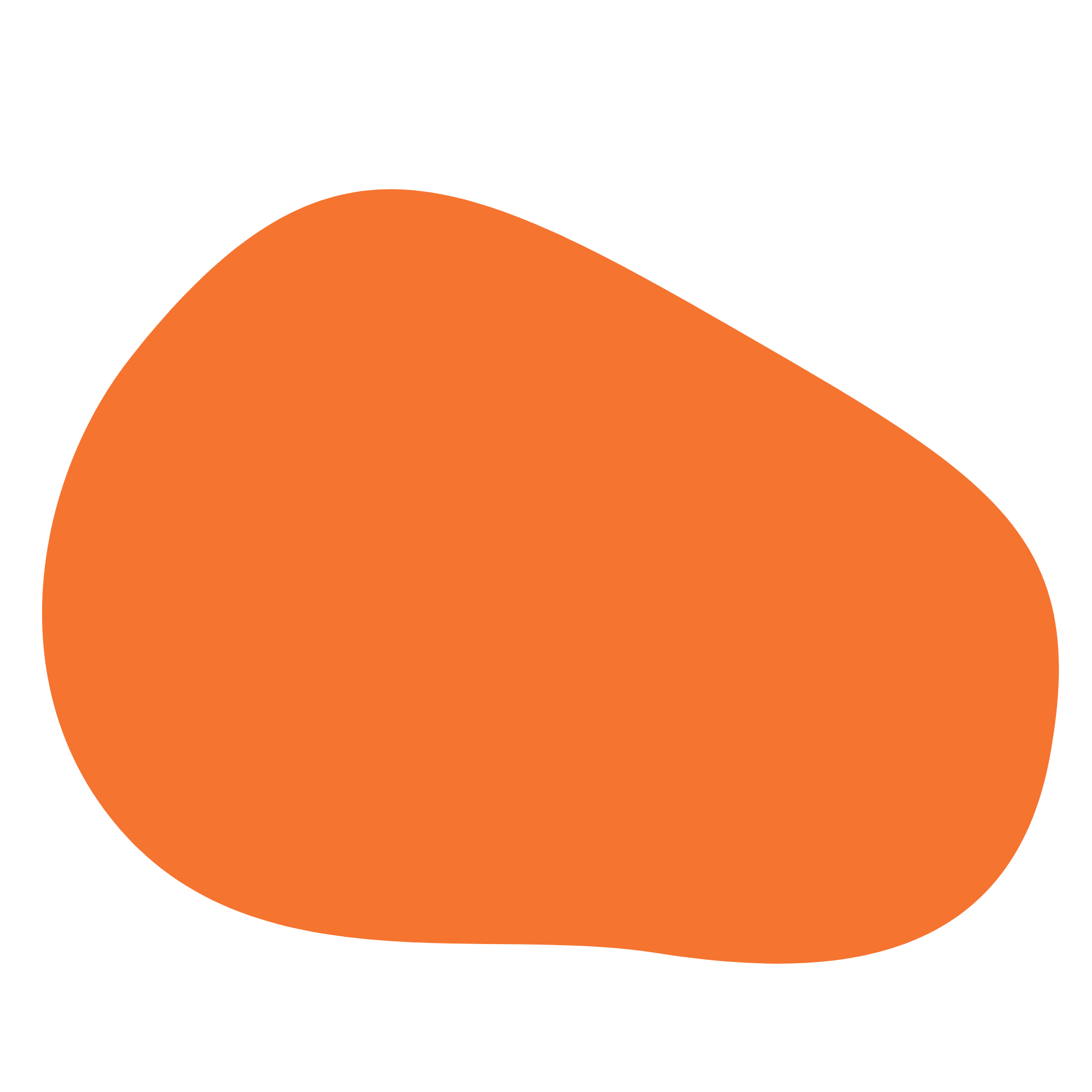 Our Focus Poet:  Standingbear
Coming soon
What are your thoughts about this poem?

What elements of ‘explore’ do you see in the poem?

What do you think is important when writing a poem?
[Speaker Notes: 1. Read the excerpt from the poem they watched in the previous video and ask students to reflect on the questions.
2. You can provide students with a written copy of the poem, located in Day 1 handouts.]
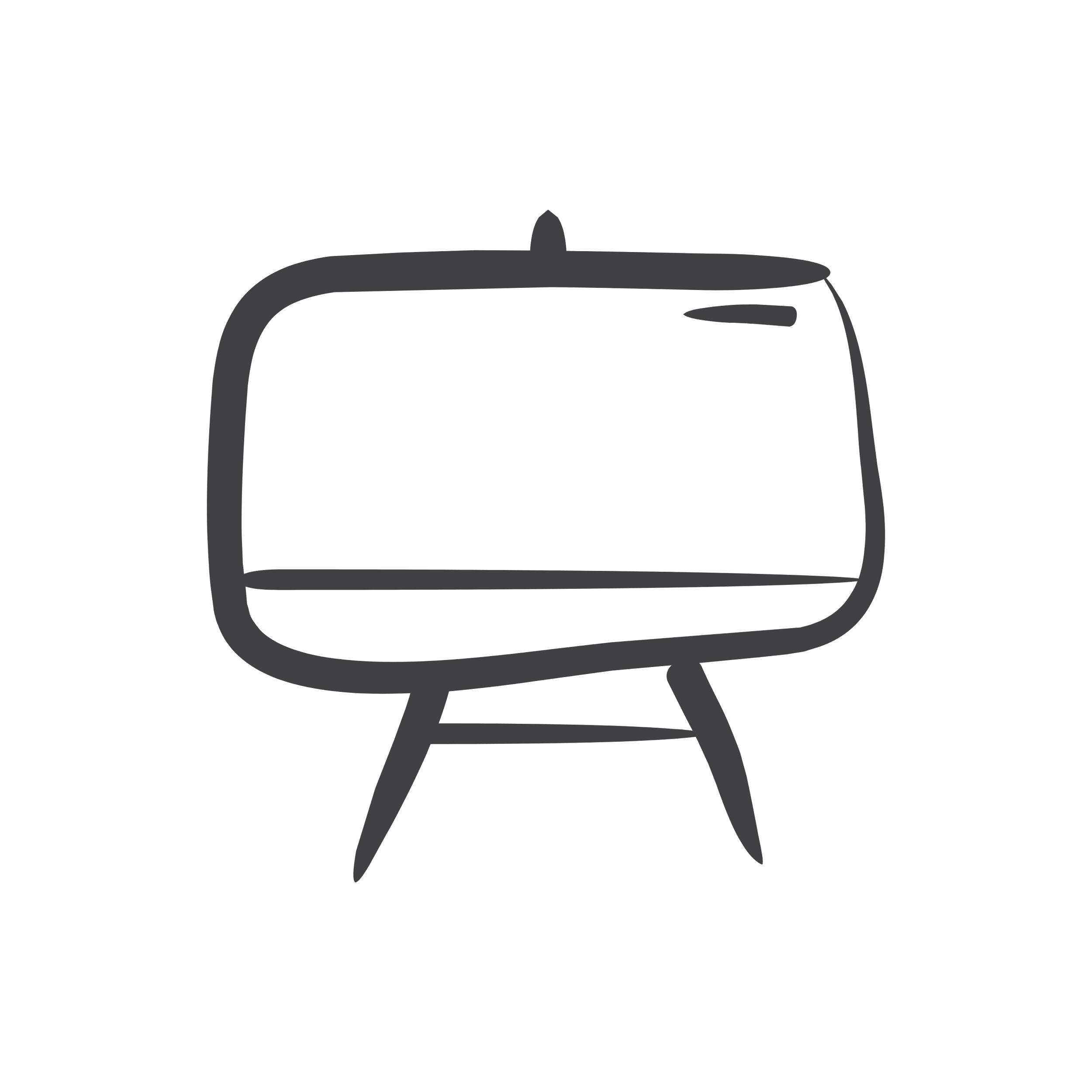 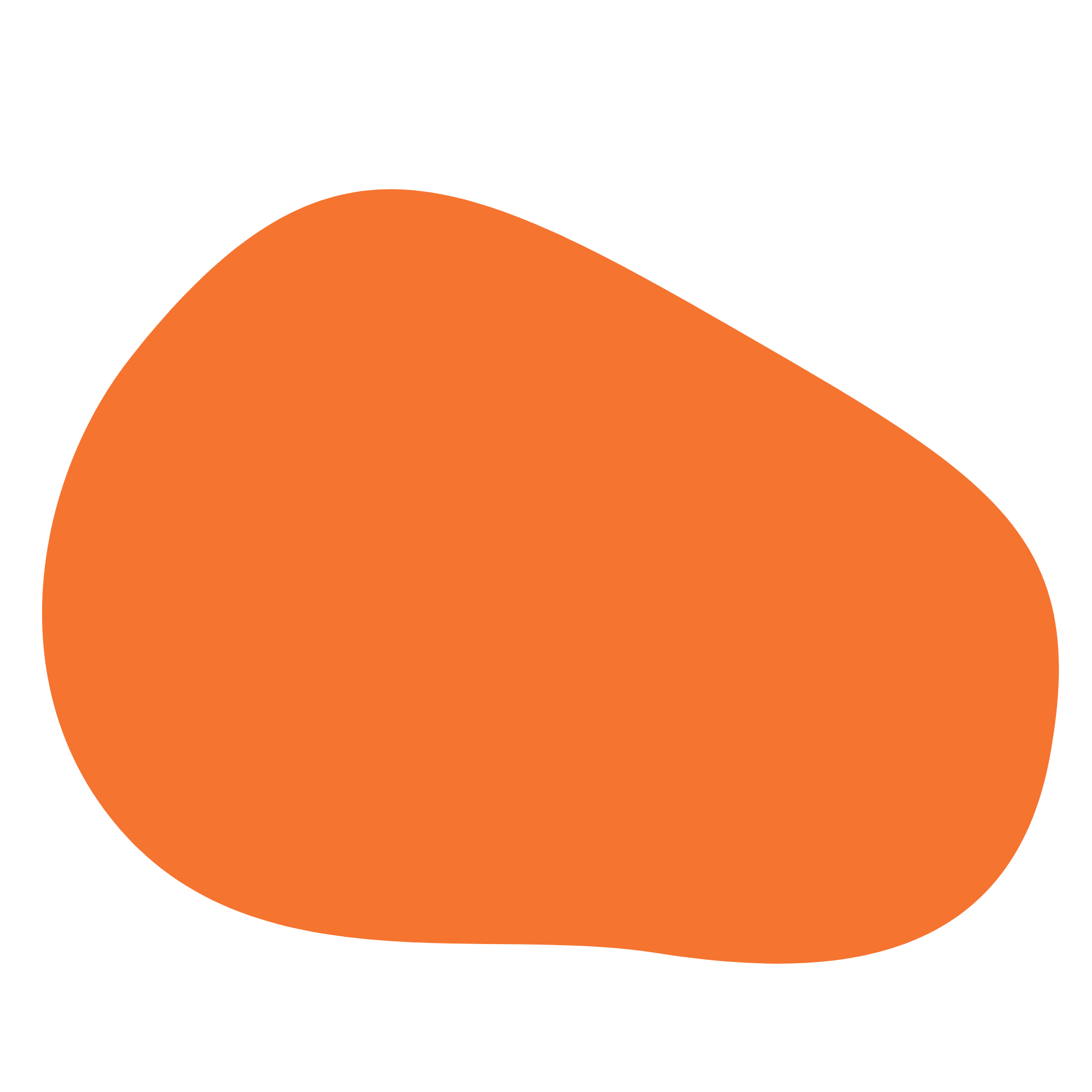 Thoughts to start the day
Who are some of your favorite poets? Why?

Do all poems rhyme?

Why do authors choose to write poems?
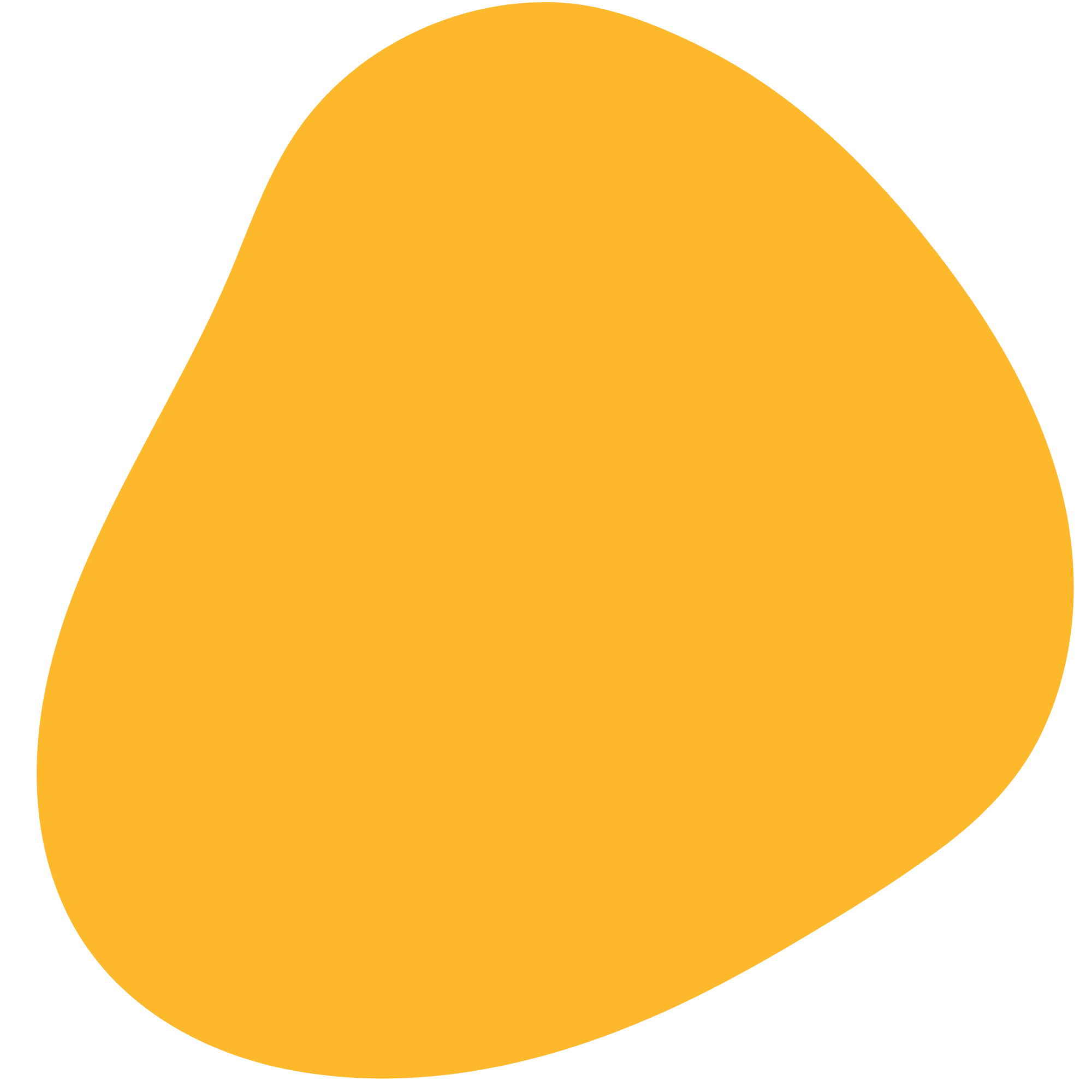 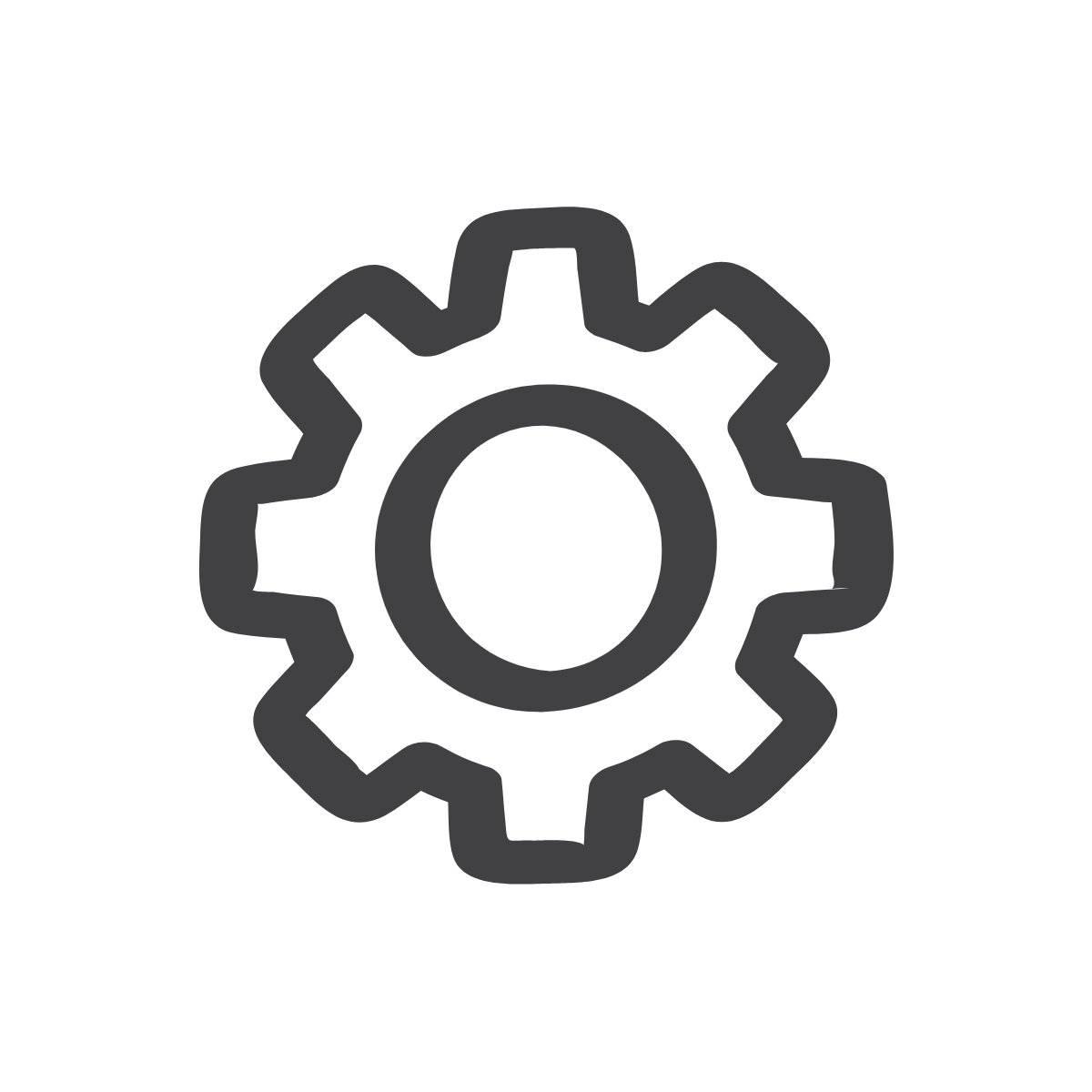 Literature Circles: Discover what poetry is
What will we do?

Each table will be assigned two different poems.
In your table groups each person will be assigned to a role (reader, discussion leader, summarizer, presenter). 
As a group you will complete one analysis sheet and one group poster.
You will present your group poster to the class today.
Why are we doing this?
 
Before we begin reading and analyzing poems we need to understand what a poem is.
This poetry hunt will help us break down some of the stereotypes we may have learned about poetry.
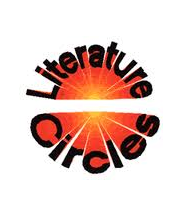 [Speaker Notes: 1. Explain the literature circle activity to students and go over the steps they will take in their groups to complete the task.

2. Break students up into their groups.]
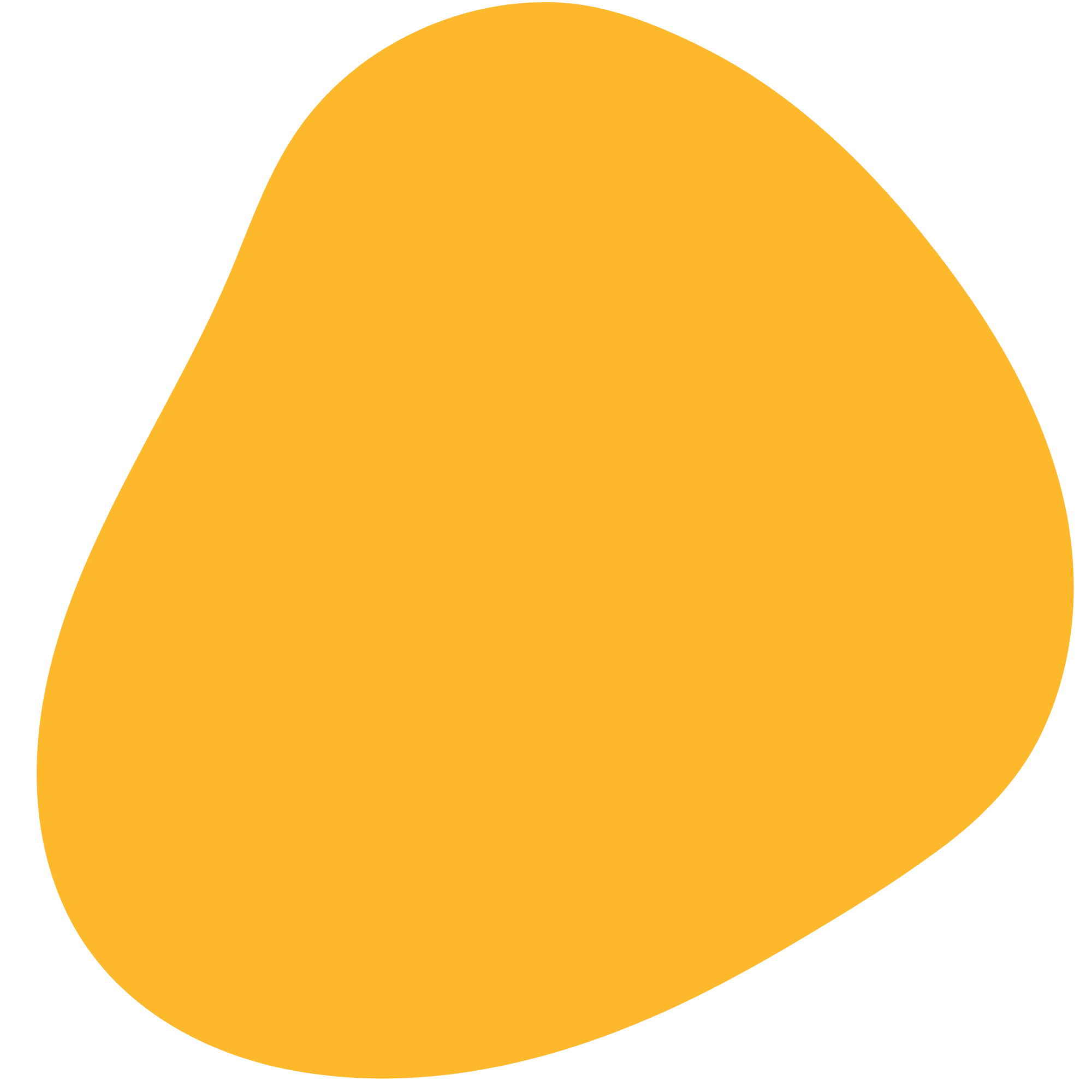 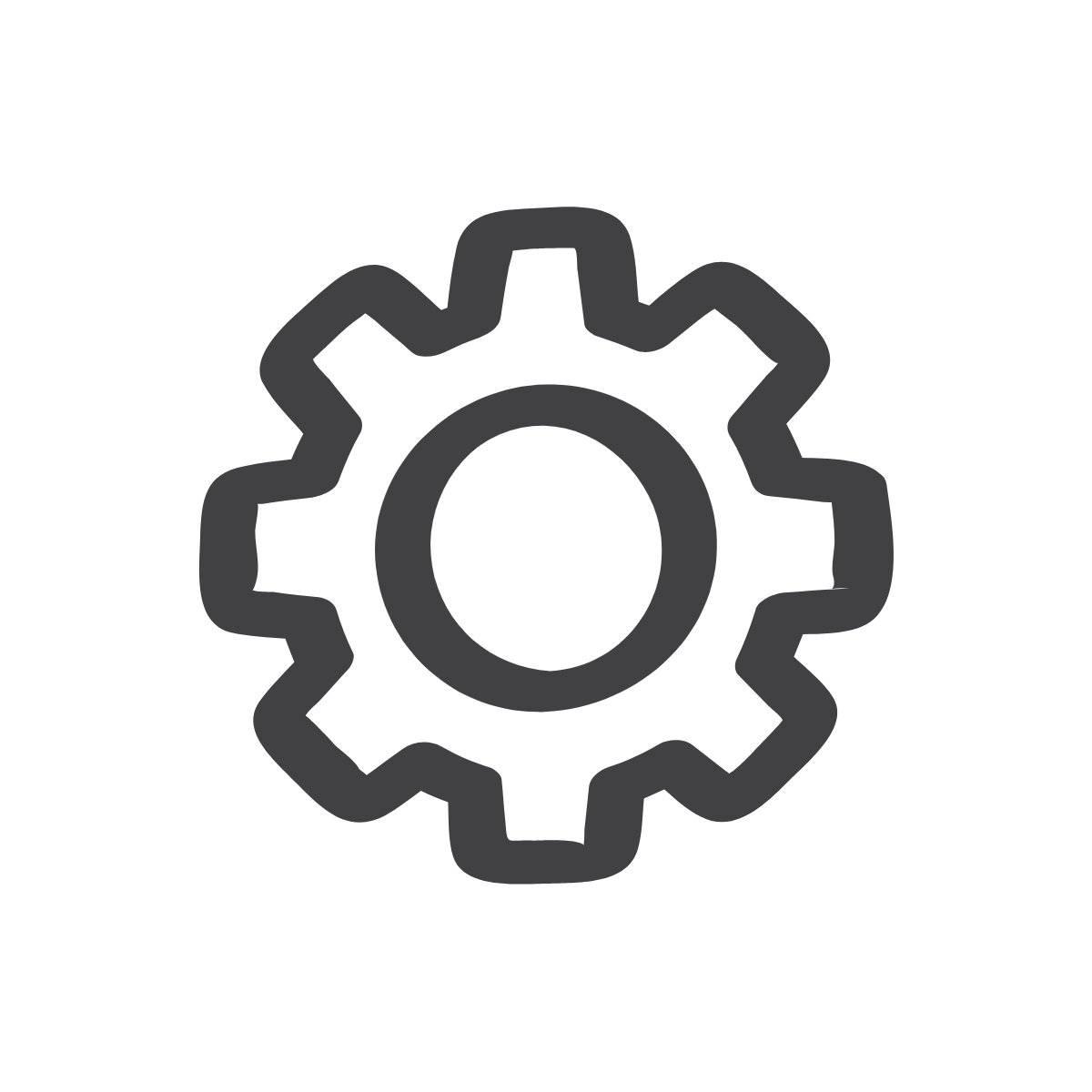 Literature Circles: Choose your role
Reader: Your job is to read the text aloud. You must read slowly and clearly and be sure that everyone is following along as you read.  
Discussion Leader: Your job is to lead discussion once the reading is completed. You 
will guide the group in responding to the questions that are asked and you will write 
down the responses to the questions on the group handout. 

Summarizer: Your job is to help your group summarize all that has just been read and learned and pick out 5 “must knows” from the text. You will write your group’s summary on the group handout. Additionally, you will lead your group in creating 2-3 “lingering questions” that you have after the reading. 
Presenter: Your job is to lead your group in creating a group poster, which all group members must help to create, and then you will present your group poster to the class.
[Speaker Notes: 1. With students divided and seated in their groups, have each group member choose the role they want to play.  If a group does not have 4 members, some students may need to take on more than one role.

2. Distribute the Poems and handouts to each group. Note: Only one handout per group is necessary.]
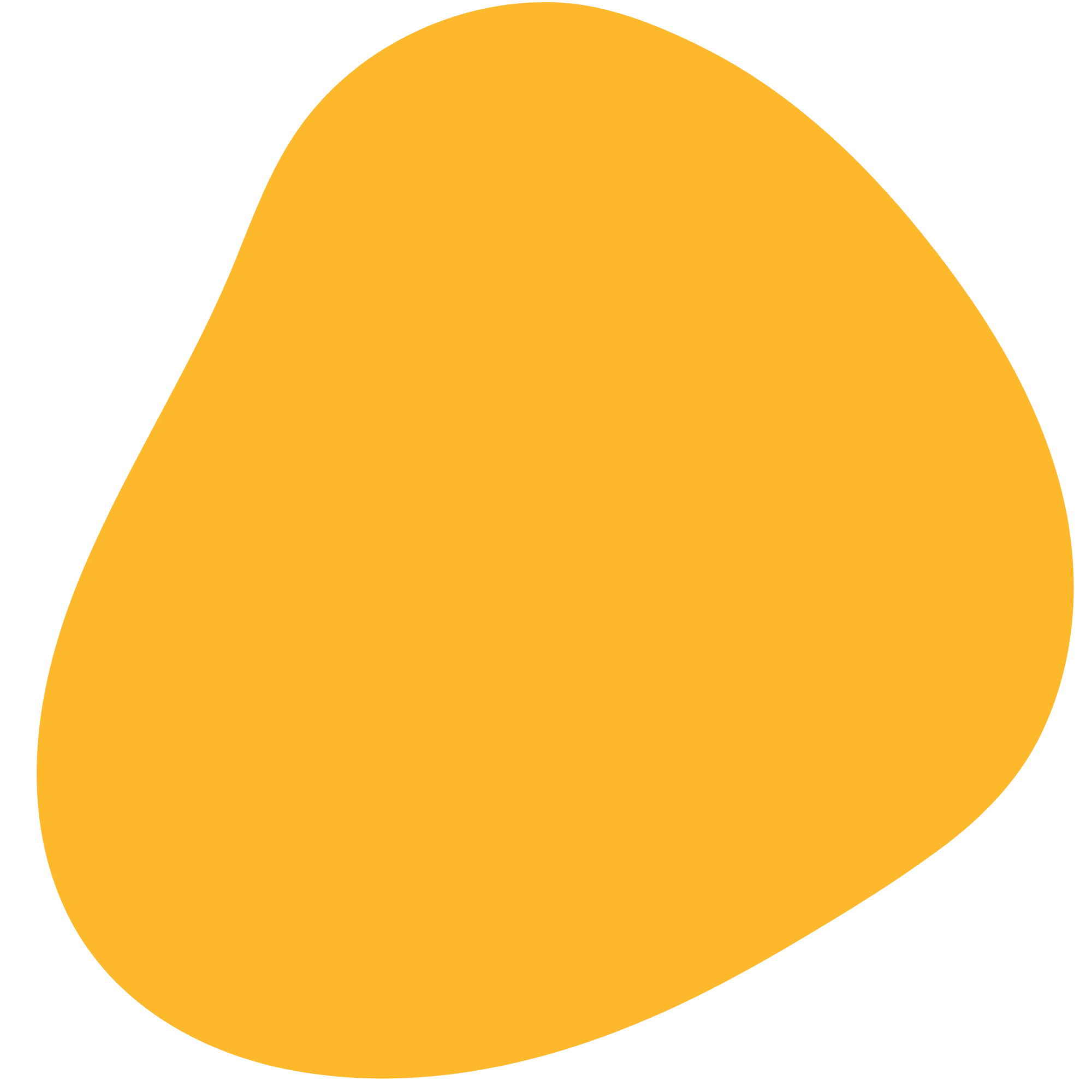 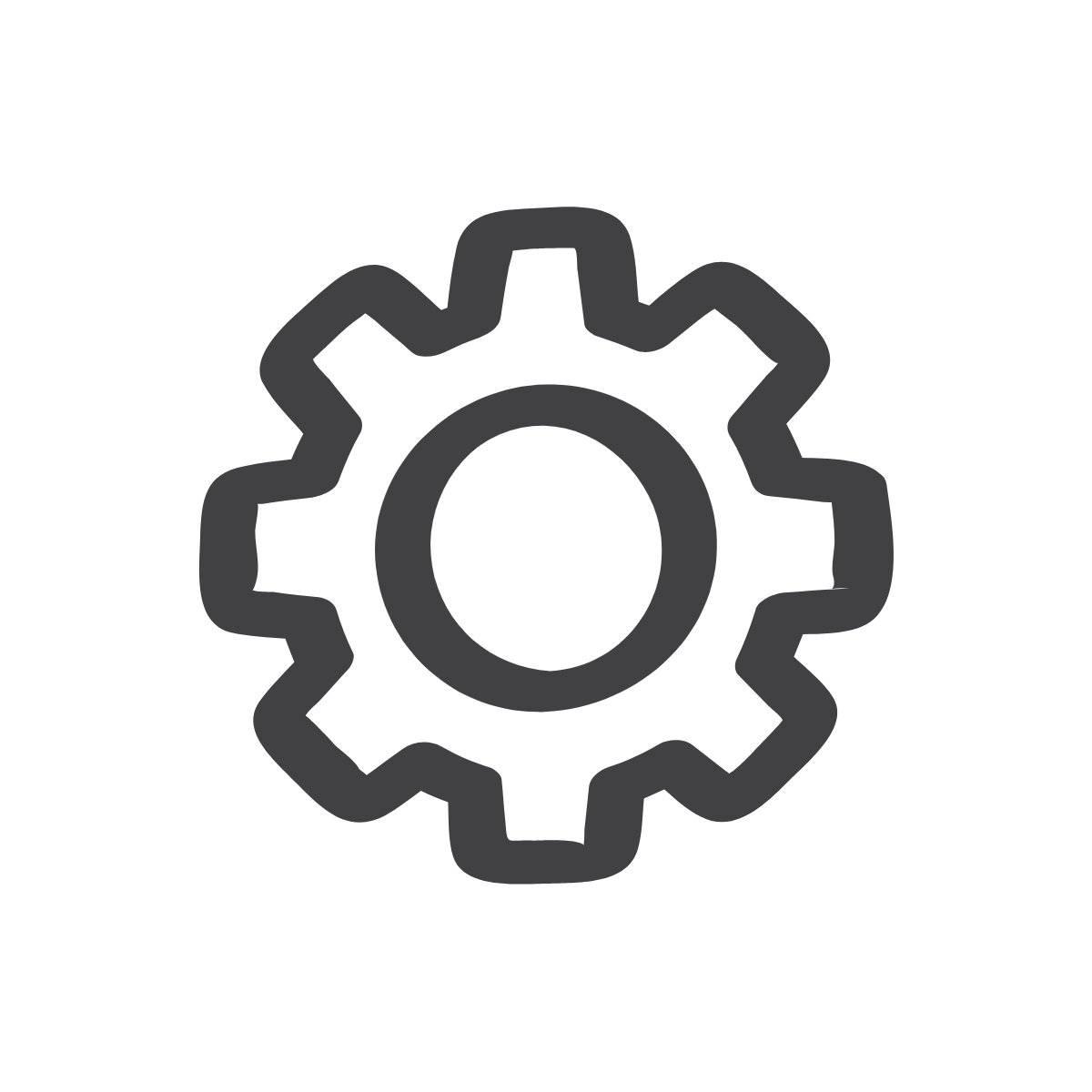 Literature Circles: Presentation Posters
What should be on the poster?

Your topic/subject 
5 "takeaways" from your summary 
Any important information about your topic you think the whole class needs to know 
...remember, it doesn’t have to be pretty!
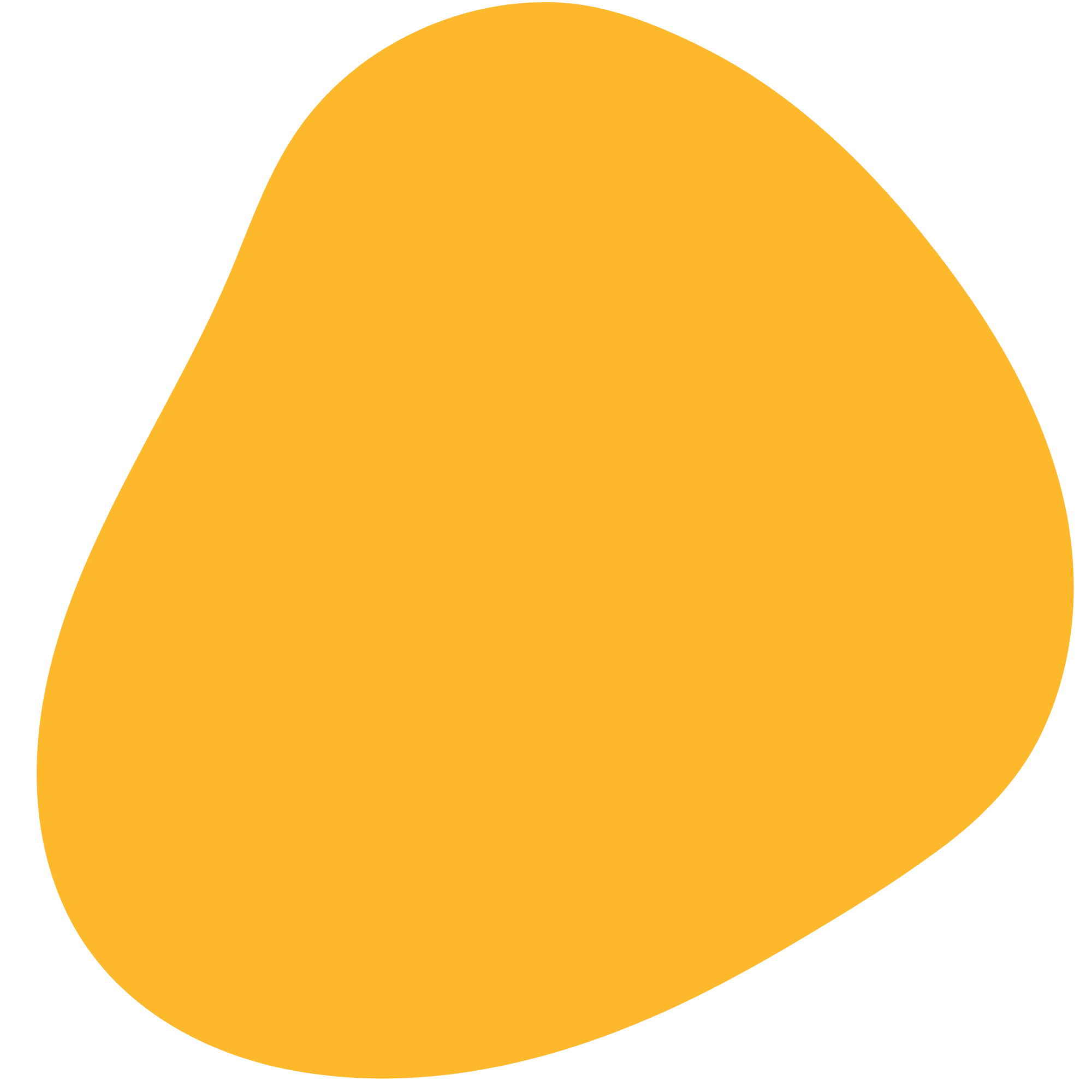 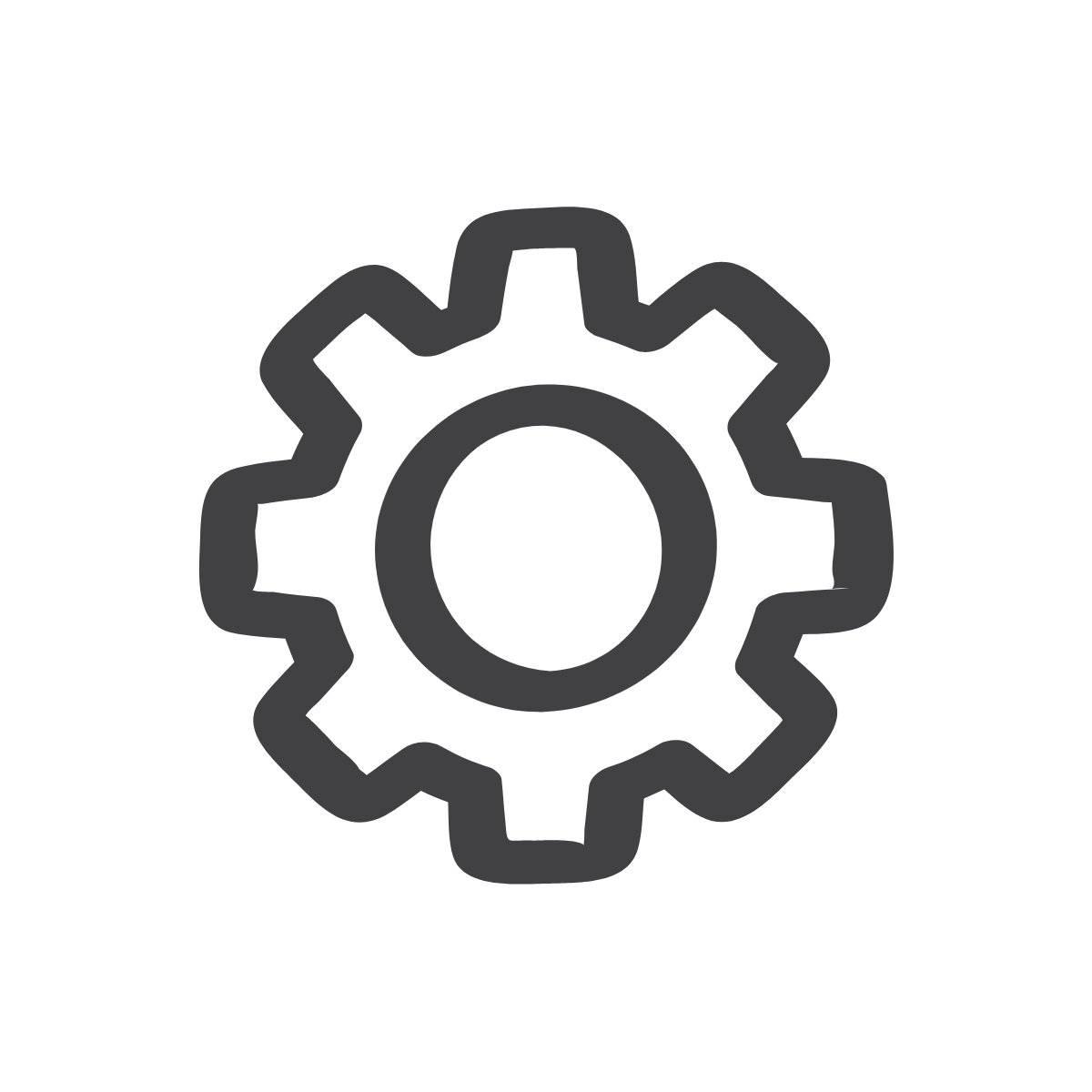 Literature Circles: Get started
The reader will read the text (you can take turns if you want!) 
The discussion leader will then lead the group in answering the discussion questions and will write the group responses on the handout. 
The summarizer will lead the group in summarizing the information by listing "5 takeaways" (the most important points from your packet) and 2-3 "lingering questions" (questions your group still has on your topic).
The presenter will lead the group in creating the group poster: it should include the topic, the most important information, and be very clear. (It does not have to be pretty!)
When steps 1-4 are complete we will present our literature circle findings!
[Speaker Notes: 1. Teachers can leave this slide up while groups work to complete their literature circle task as a reminder of their roles within their group. You may also provide copies to students (located in Lesson 1 handouts)

2. Teacher can rotate amongst groups to offer individualized support and facilitate the task]
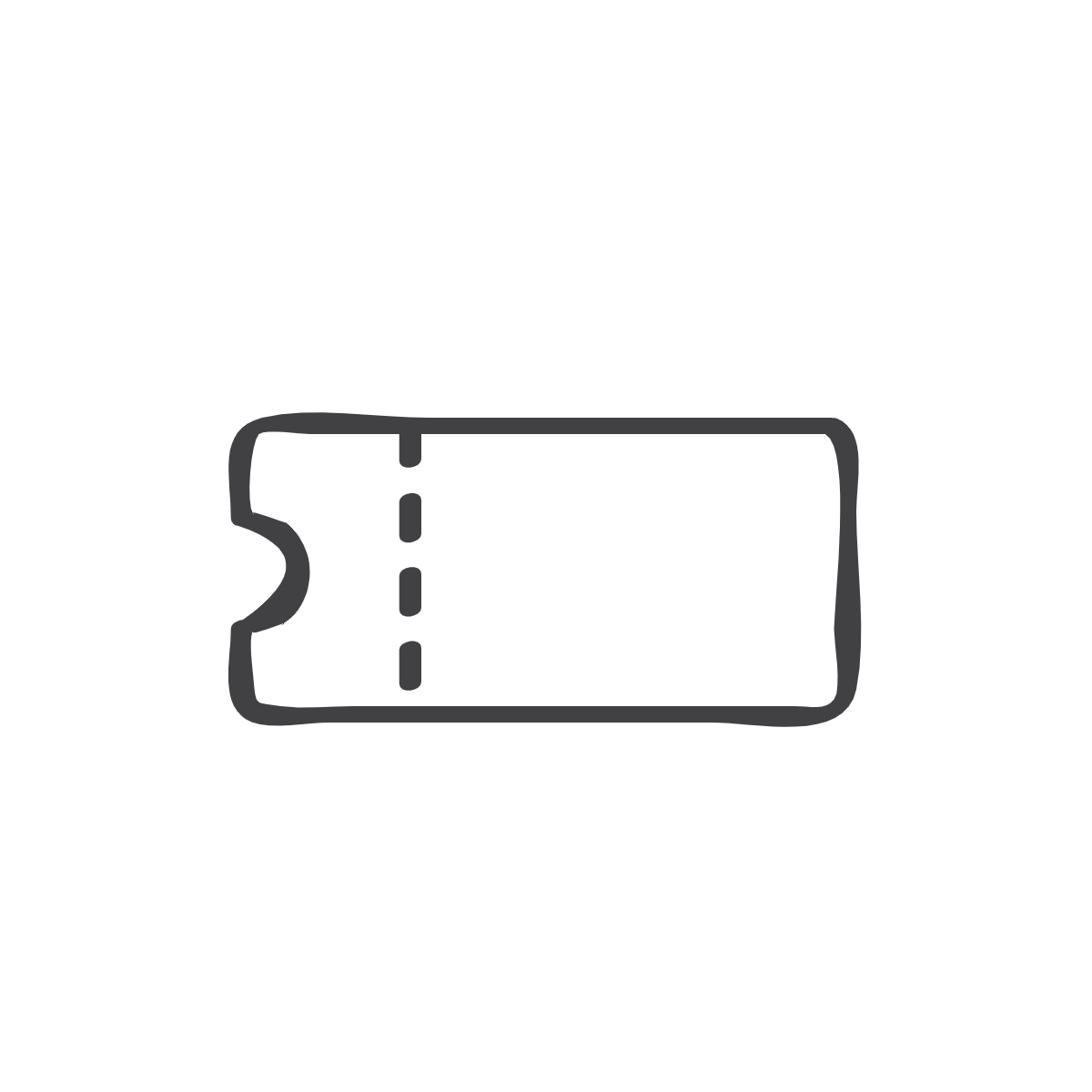 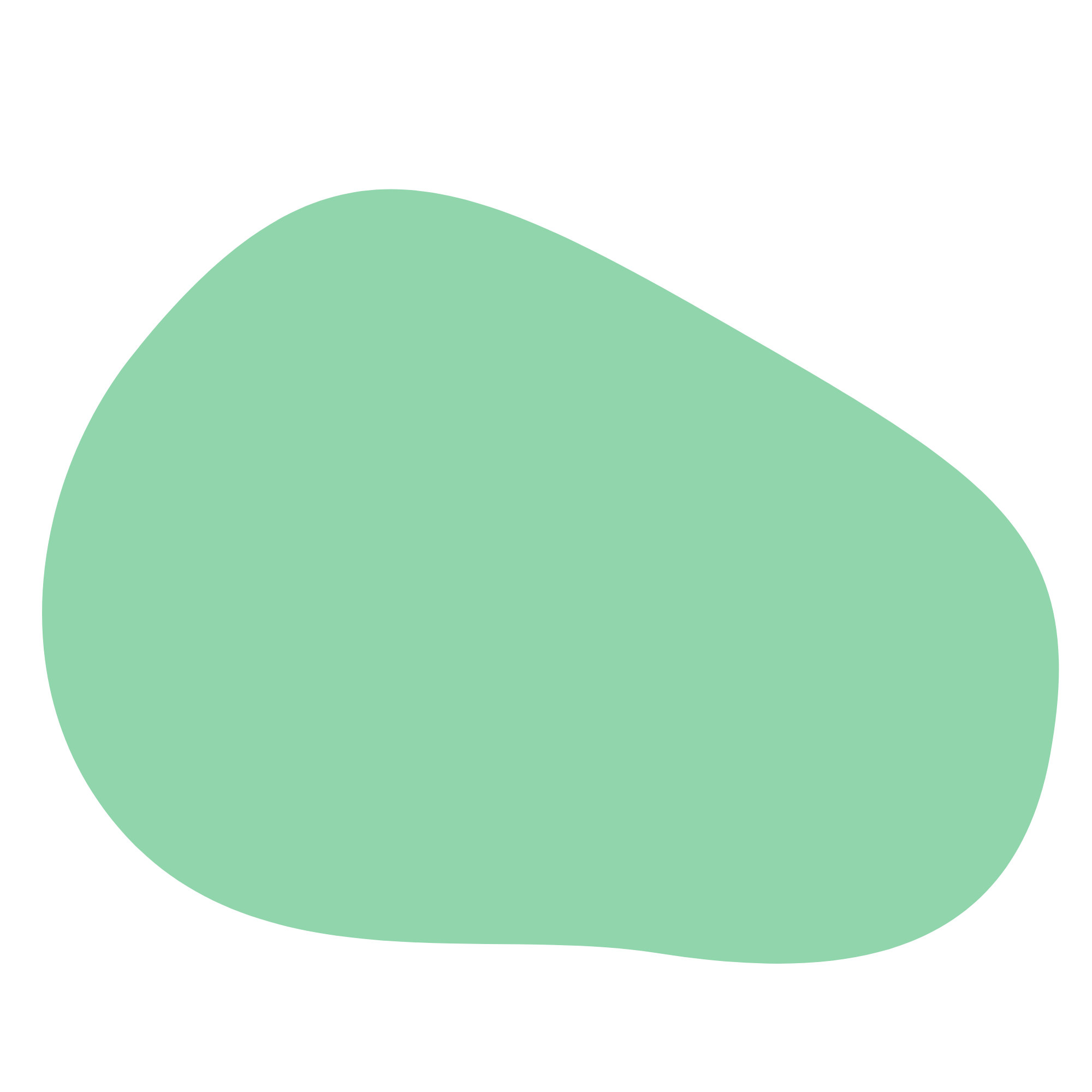 Exit Ticket
*Don’t forget to fill in your Daily Learning Log
[Speaker Notes: 1. Ask students to complete their literature circle group sheet and submit it before leaving class
2. Ask students to complete their Daily Learning Log]
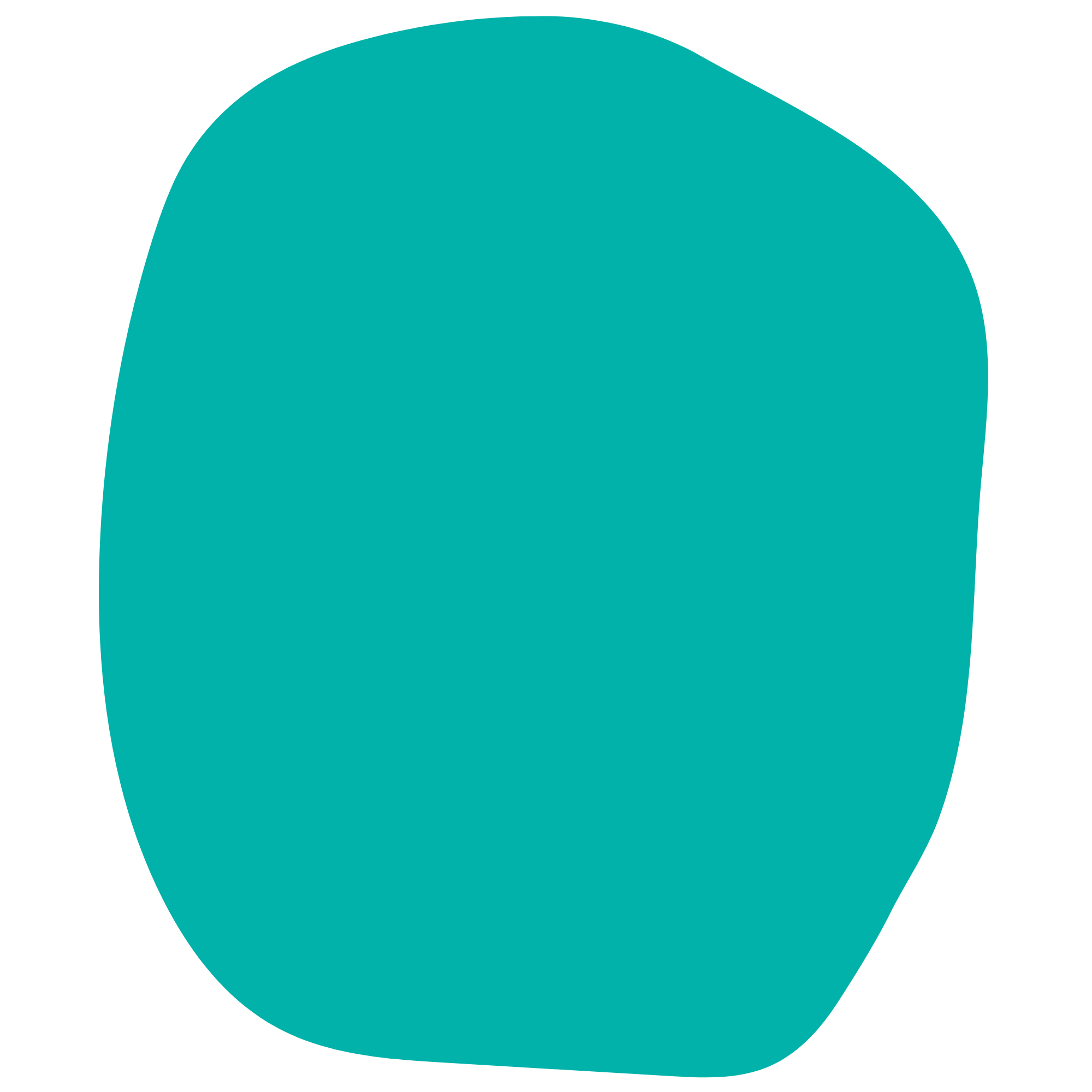 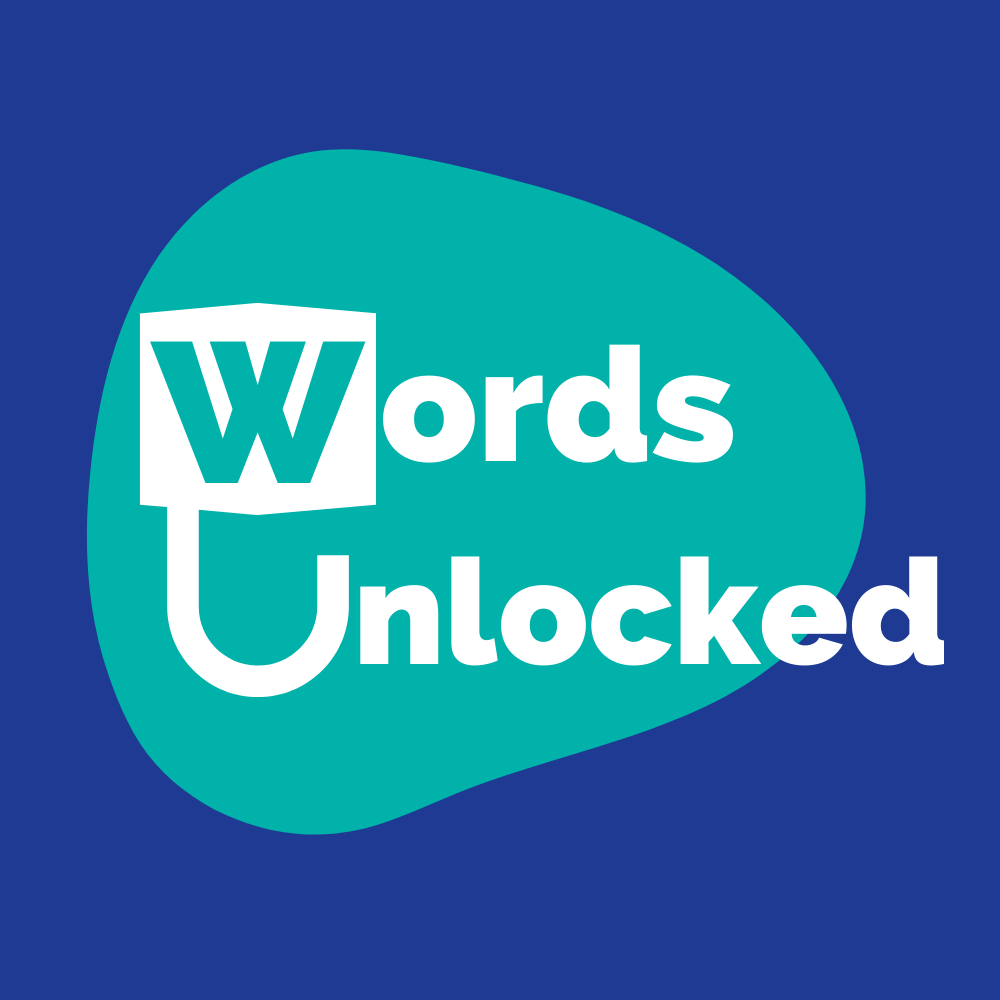 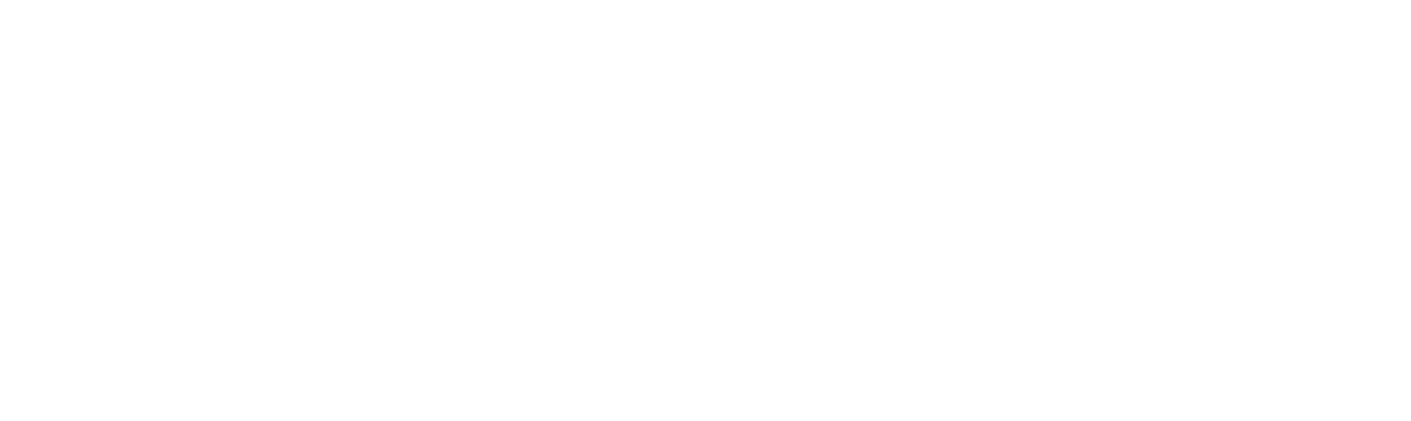 Lesson 2
Metaphor & Simile
[Speaker Notes: Today’s class will focus on similes and metaphors.  A simile is a form of comparison that uses like or as. The author generally uses this comparison to create a mental picture for the reader or to exaggerate a certain trait
A metaphor is a form of comparison that calls on a thing by the name of another. Similar to the simile, by calling one thing another the author is highlighting a specific trait
In order to understand a poem, you can’t only know how to identify a simile or a metaphor. Good readers also know how to analyze them. Good readers ask themselves, “Why is this significant?” “What is the author trying to say?”]
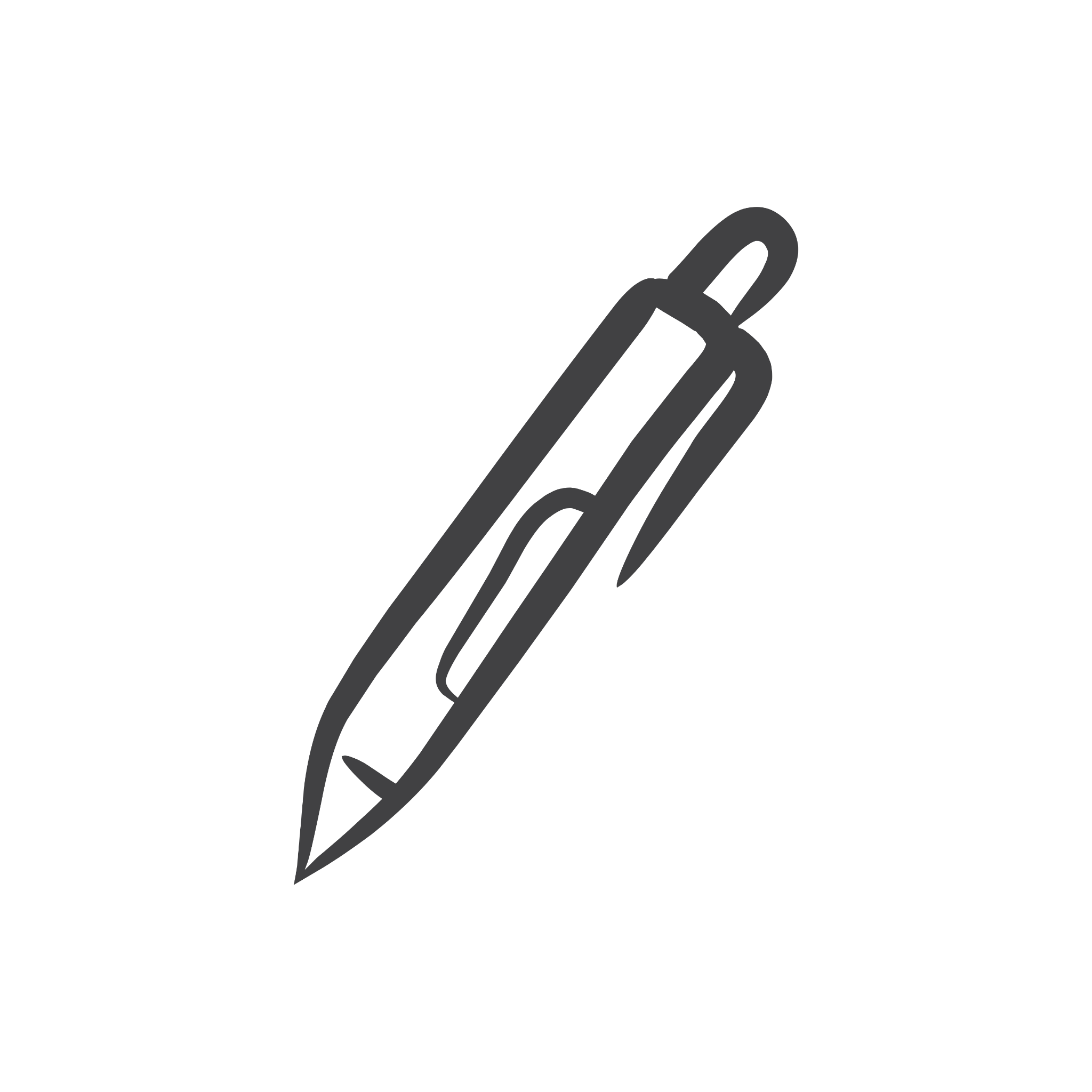 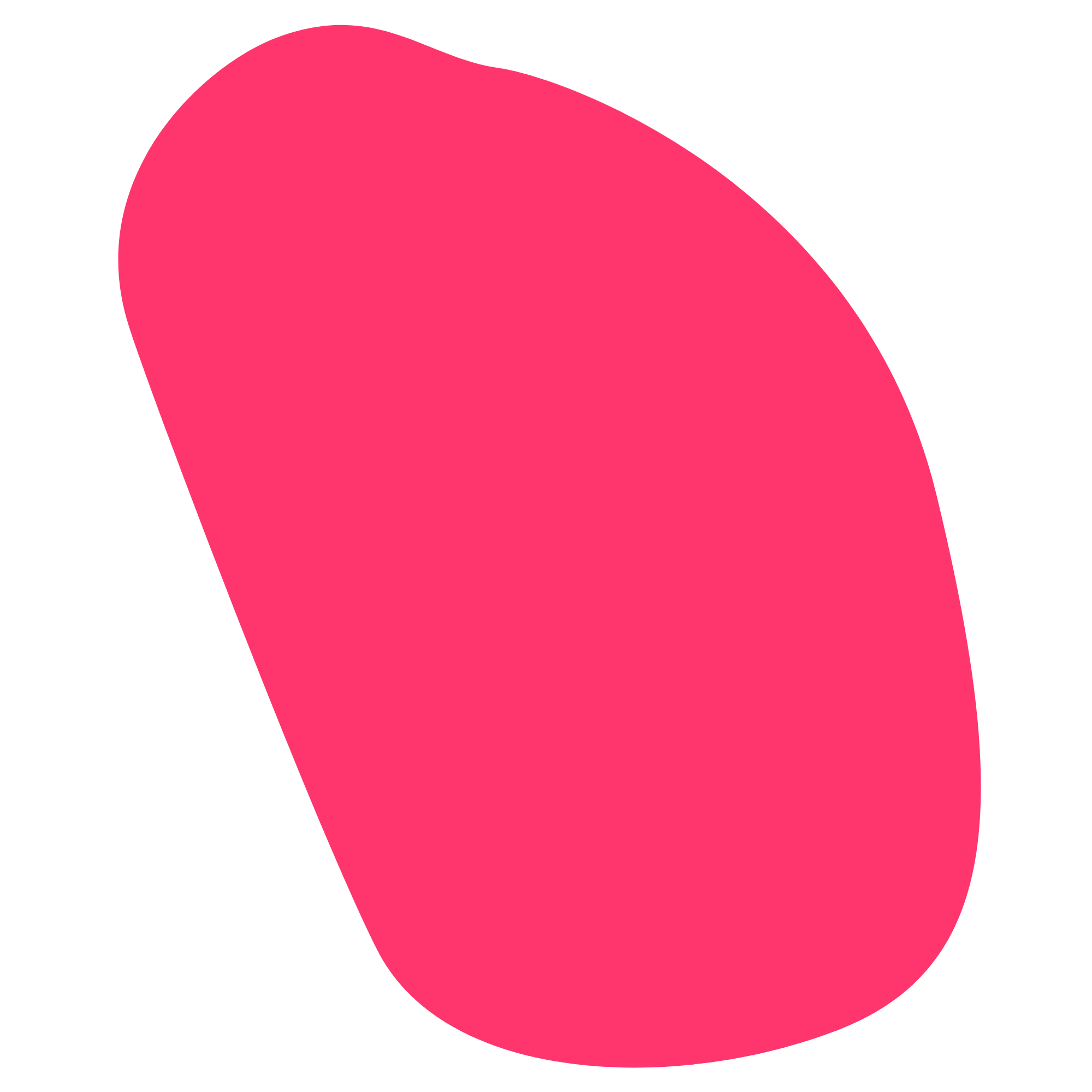 Do Now
[Speaker Notes: Distribute Day 2 handouts for the Do Now handout]
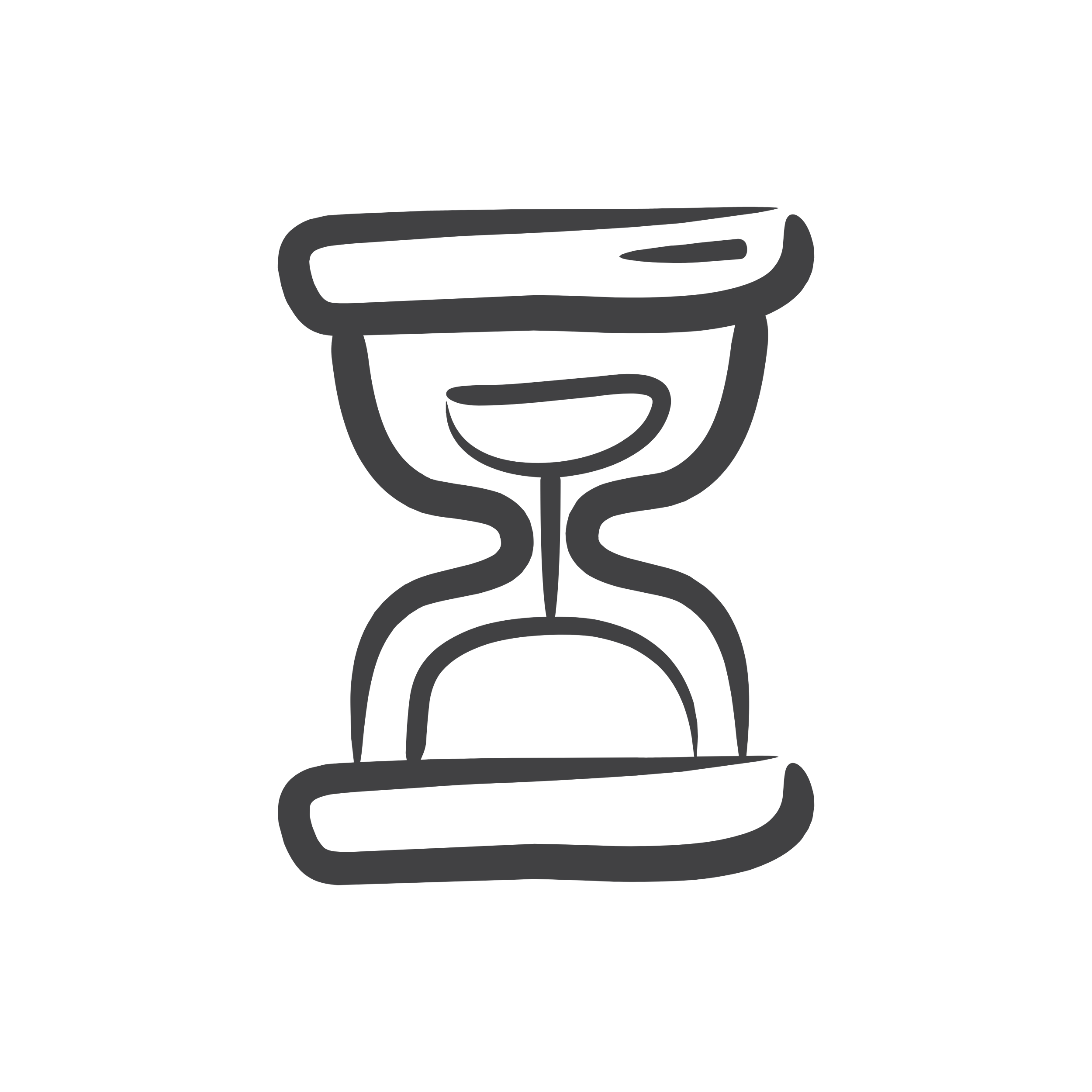 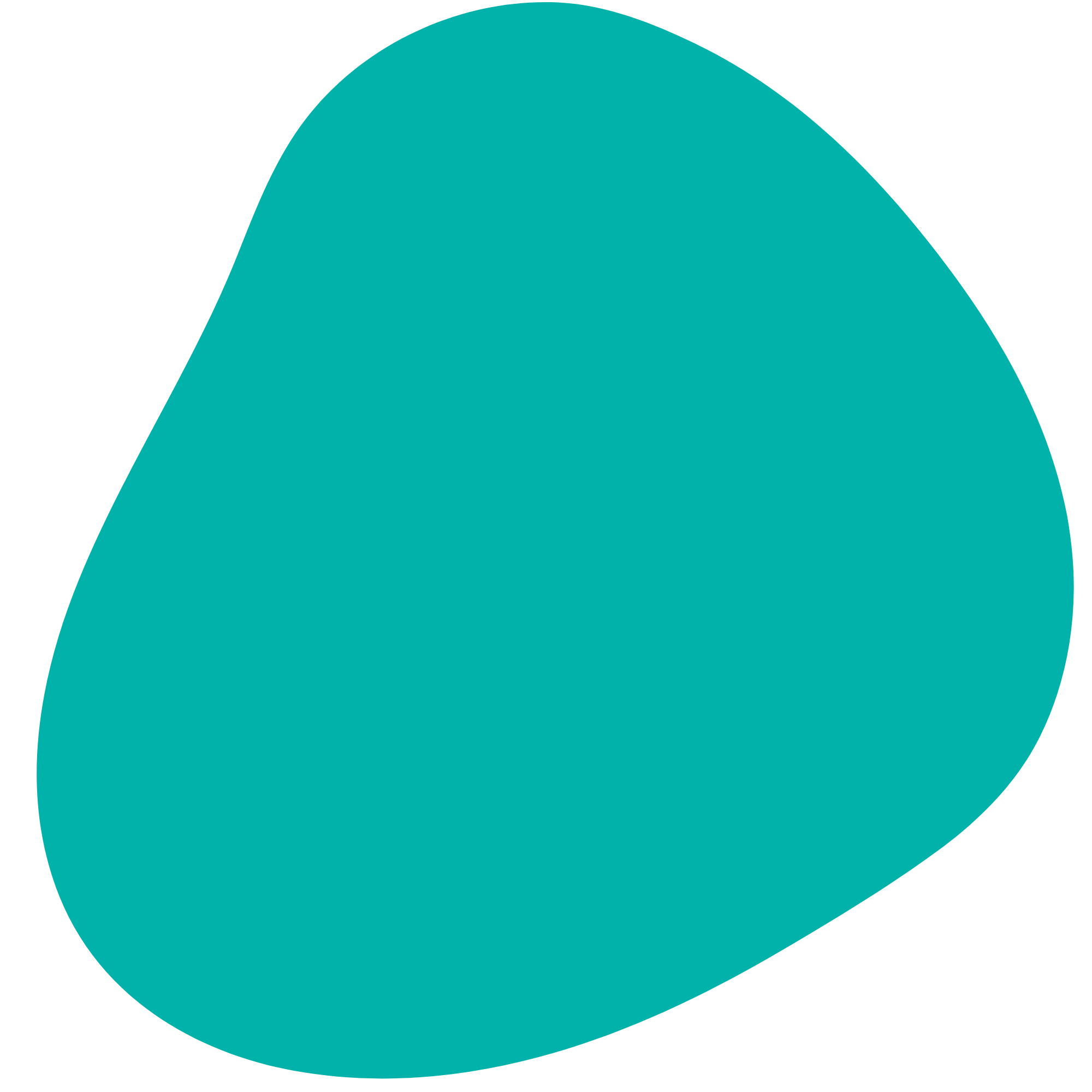 Agenda
Do Now: Find the comparison 
Learn about Metaphor & Simile   
Identify and analyze metaphors and similes 
Write your own poem!
Exit Ticket
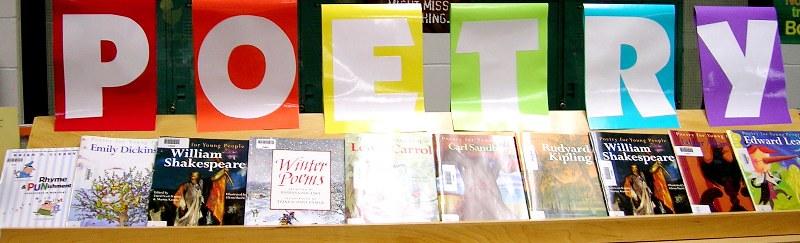 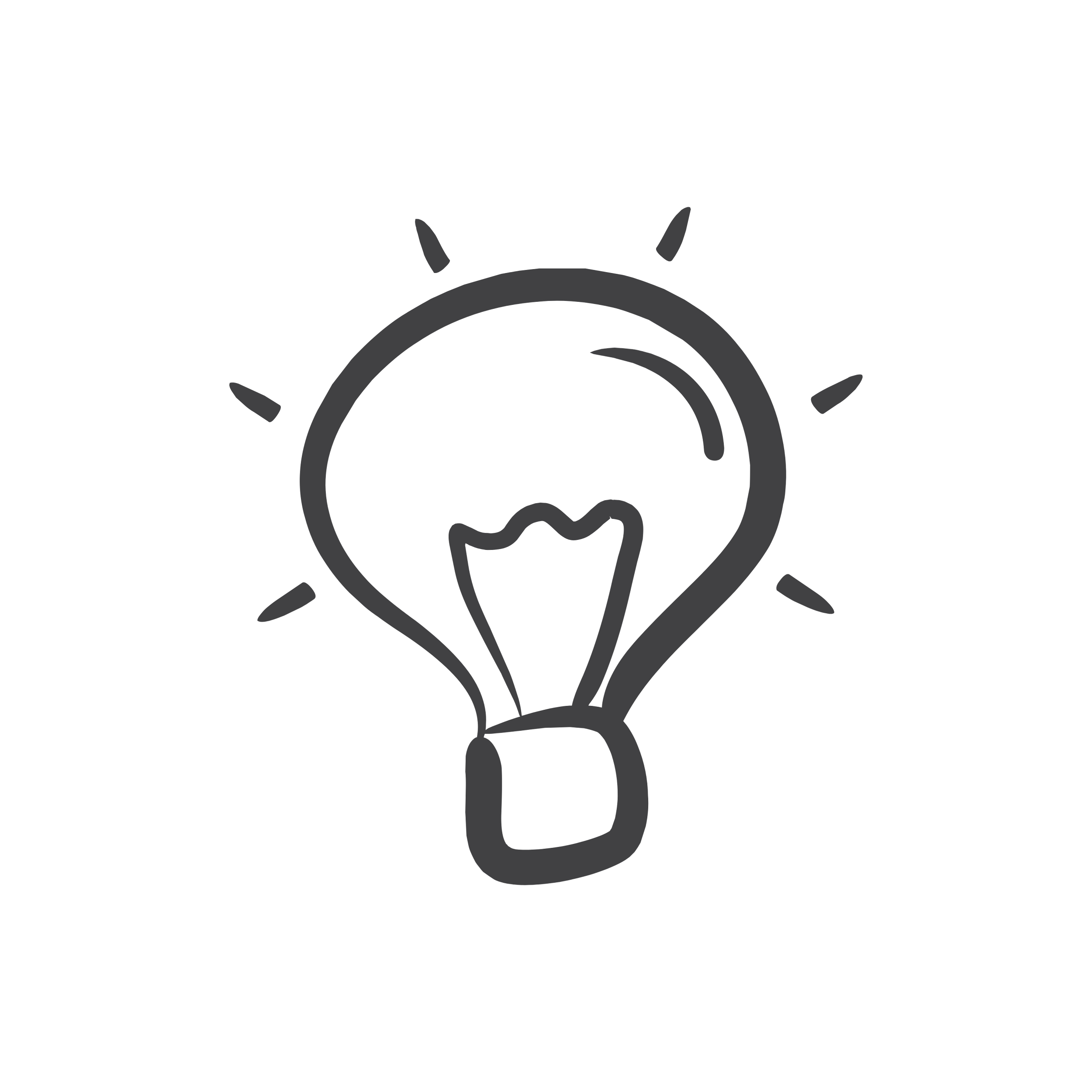 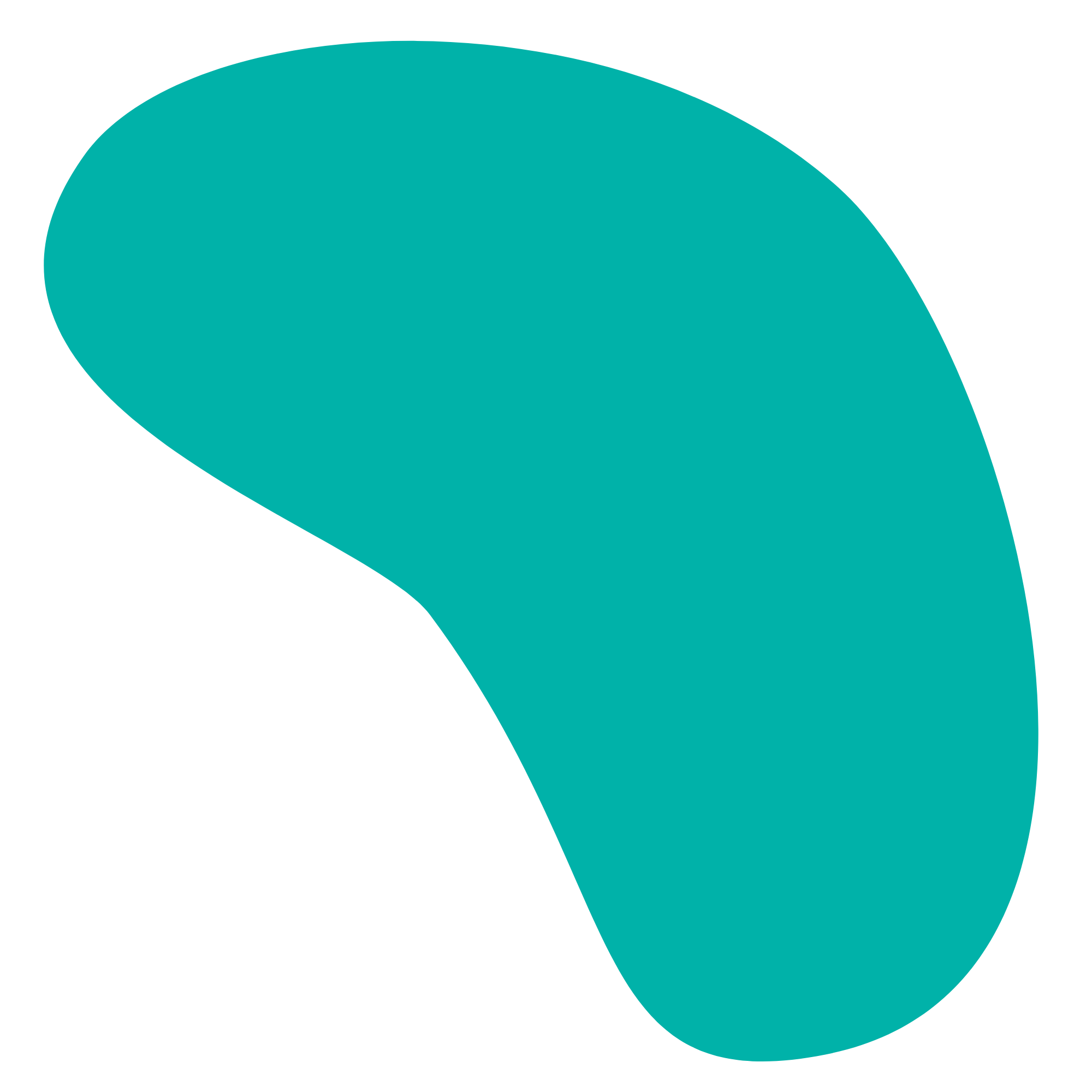 Objectives
Students will be able to:
Identify, define, and differentiate between metaphors and similes.
Create original similes and metaphors.
write a poem that includes similes and/or metaphors
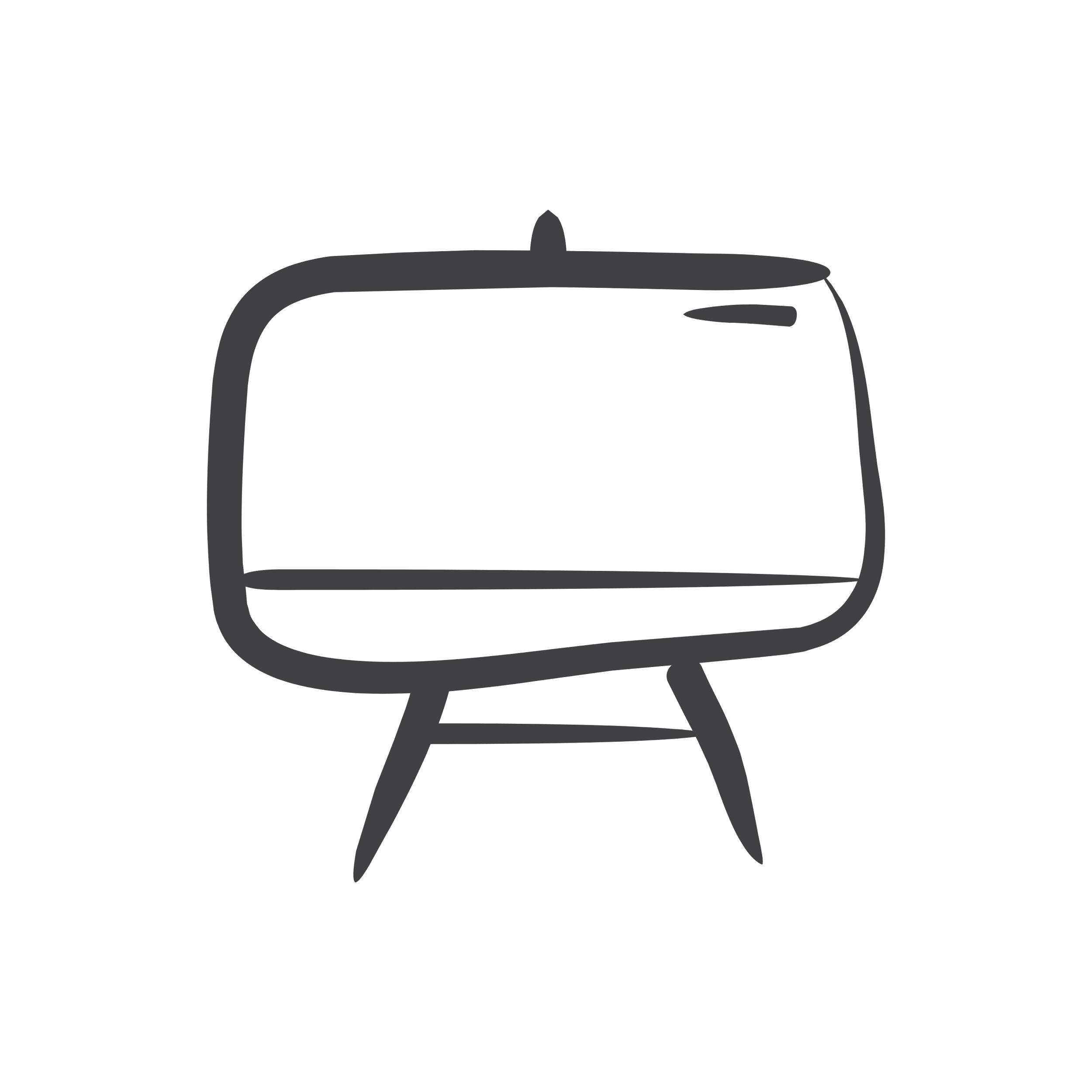 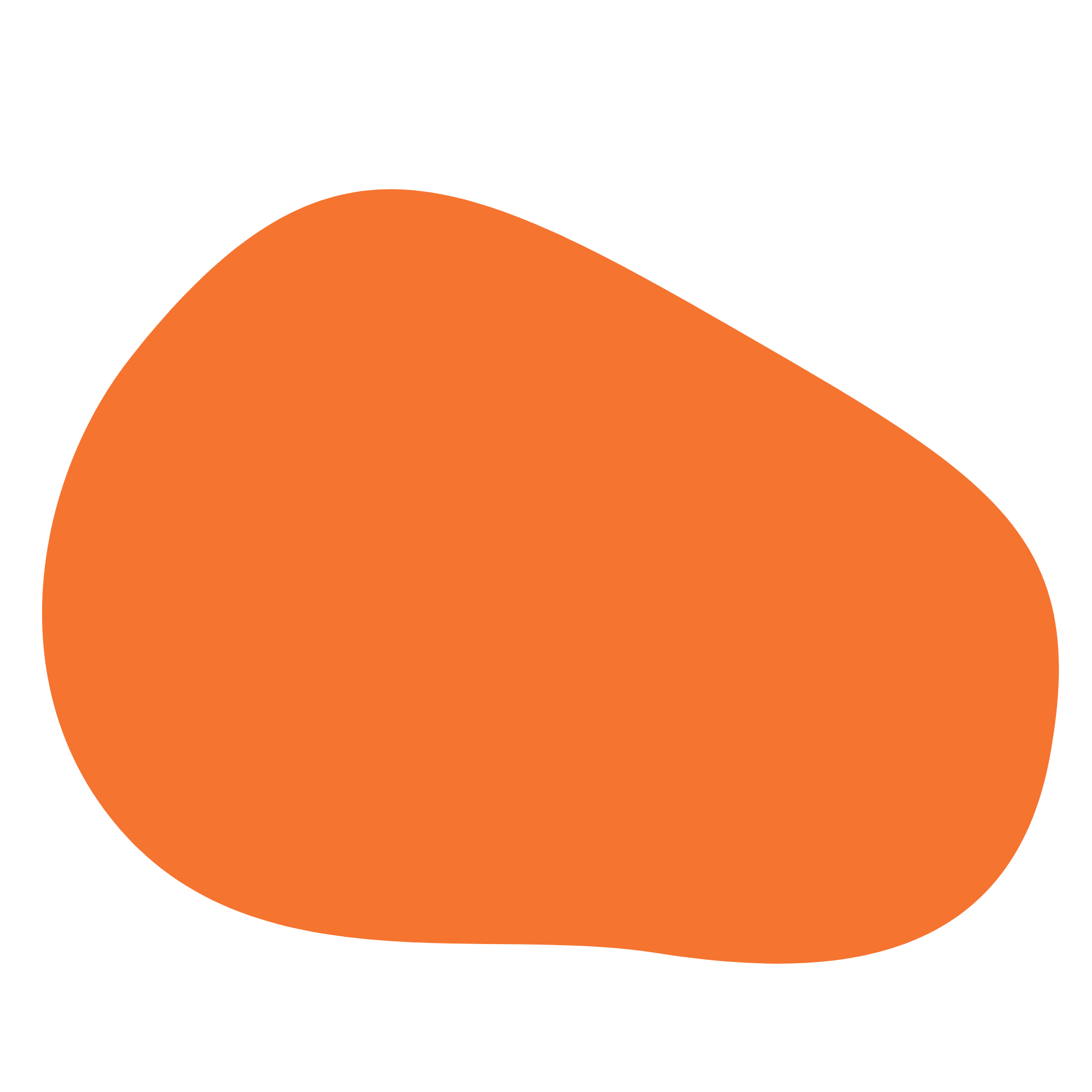 Thoughts to start the day
Why do you think poets might compare 2 things in their poems?

What are the different pieces of a poem?

Why do authors choose to write poems?
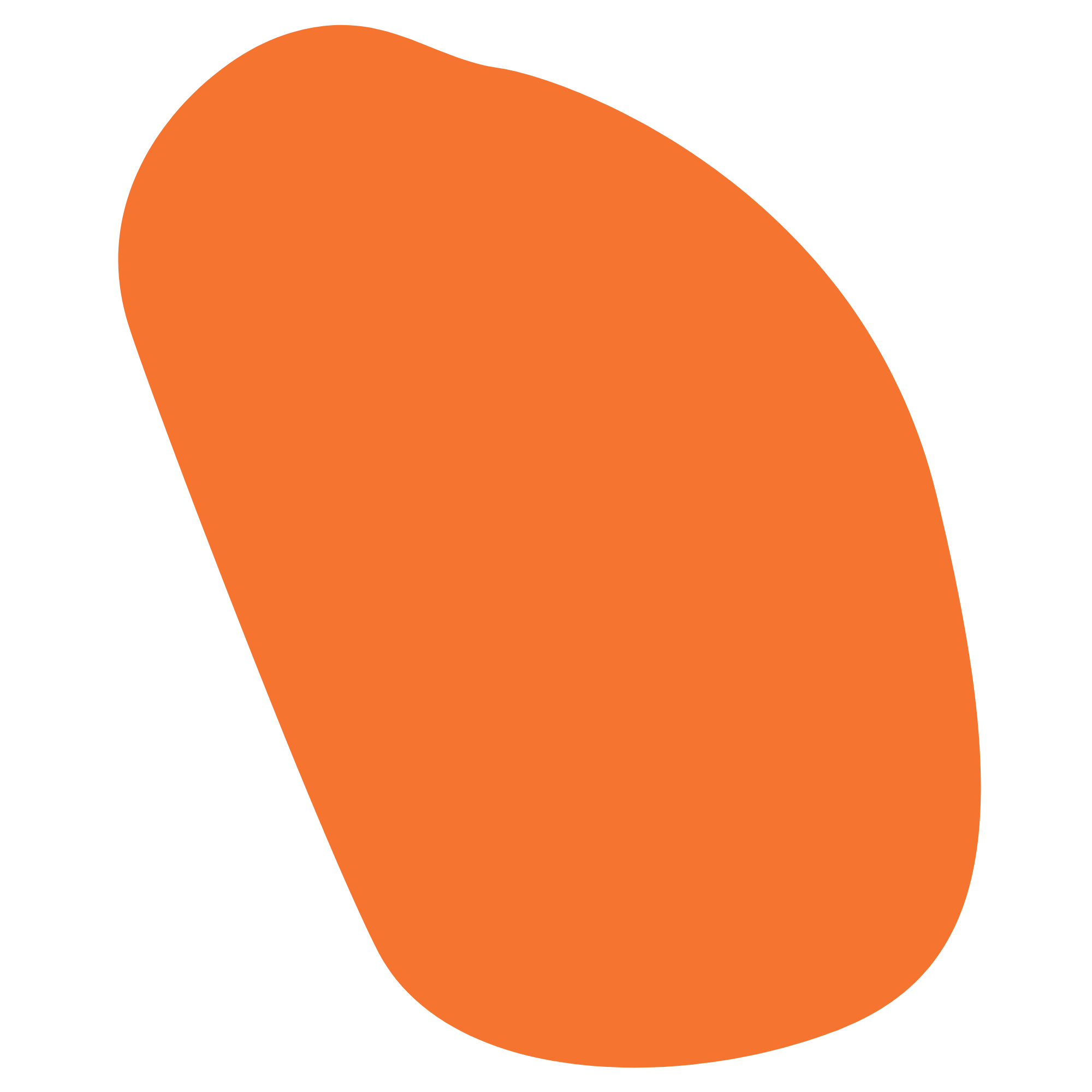 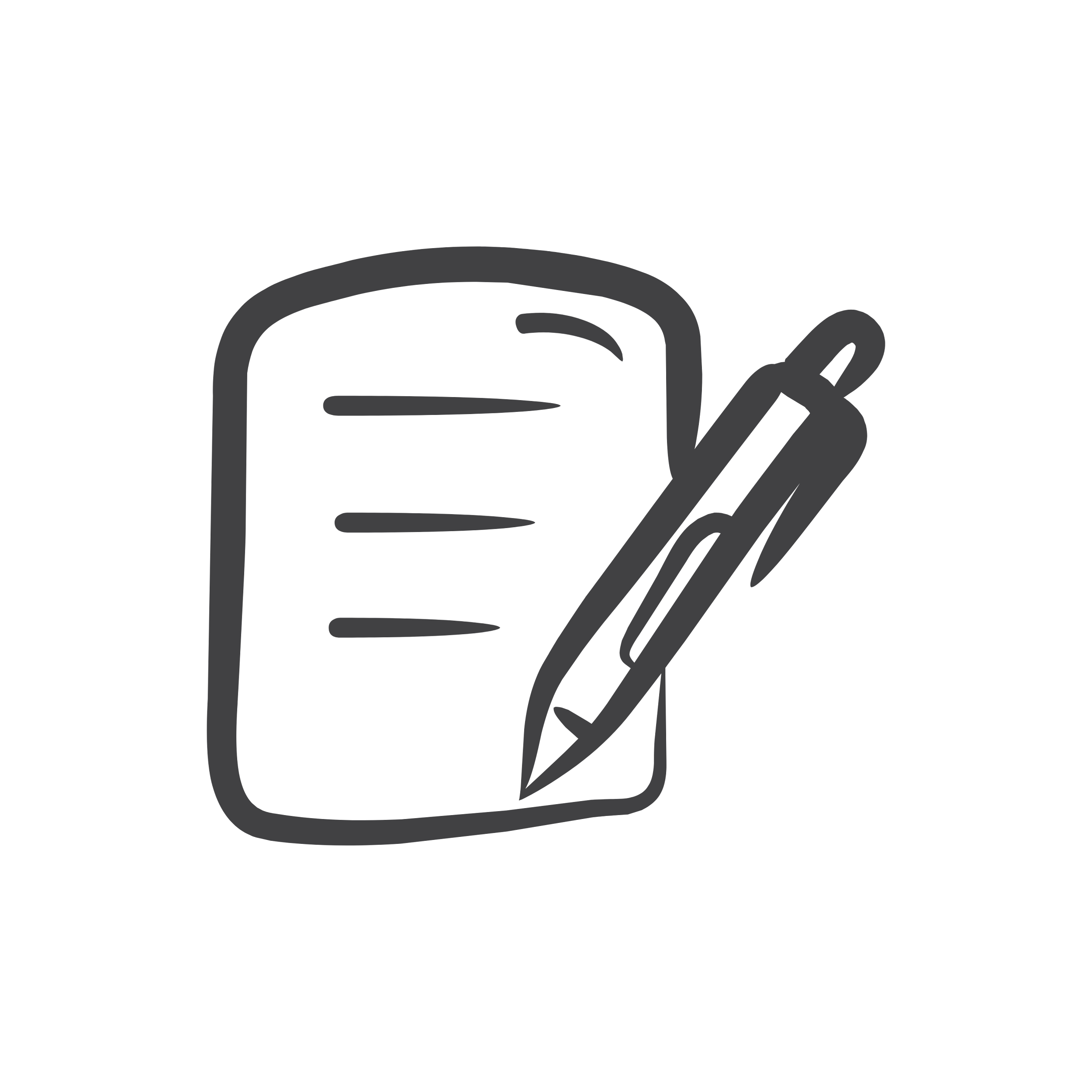 Cornell Notes
Key Words & Questions
Details
What is a metaphor?
Comparing a person, place, or thing to another person, place, or thing to show that even through they are different they still have some significant similarity.

Usually is a comparison with the word is.

Examples:
Life is a mountain.
America is a melting pot. 
Pain is an ocean.
[Speaker Notes: 1. Distribute the Cornell notes handout and walk students through completing.]
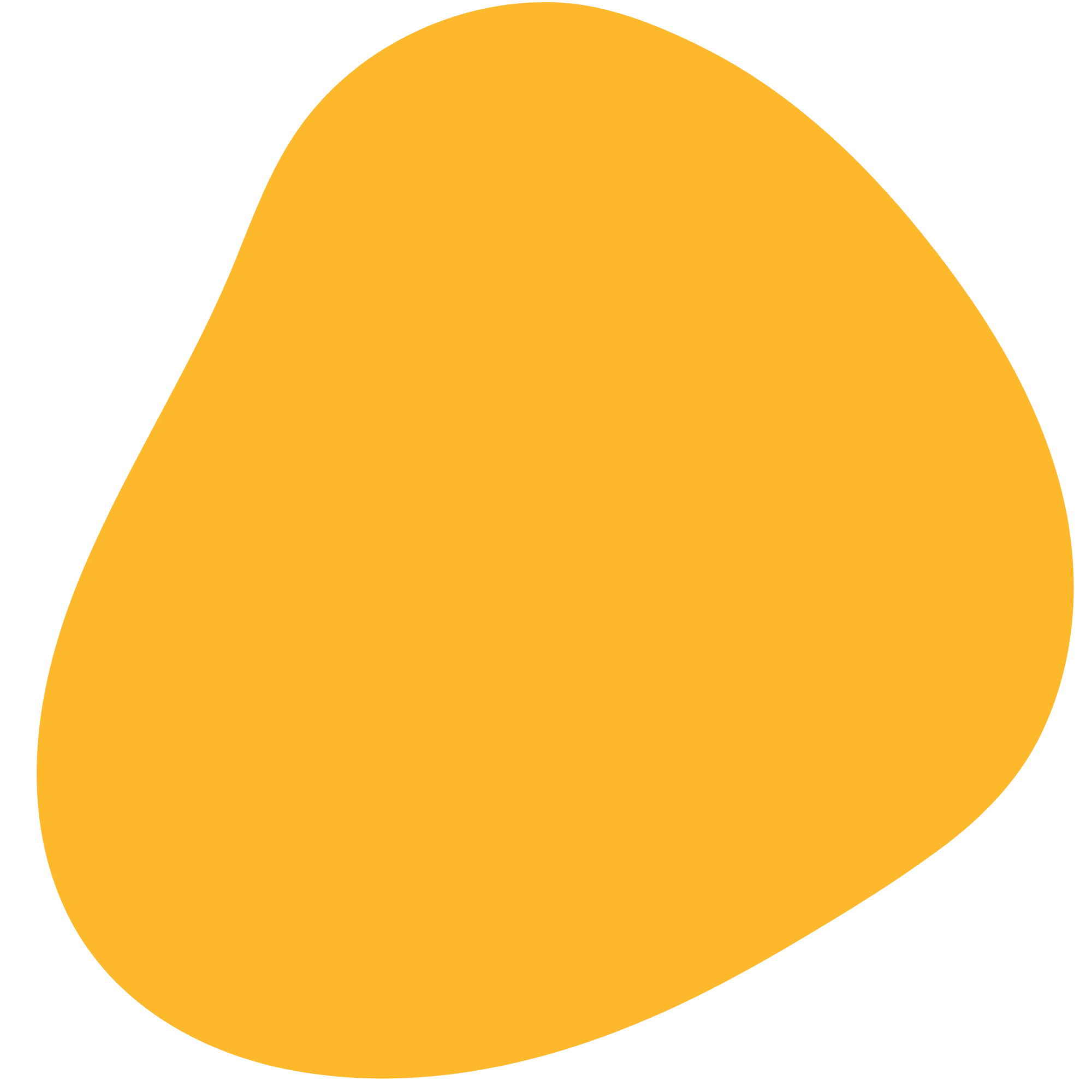 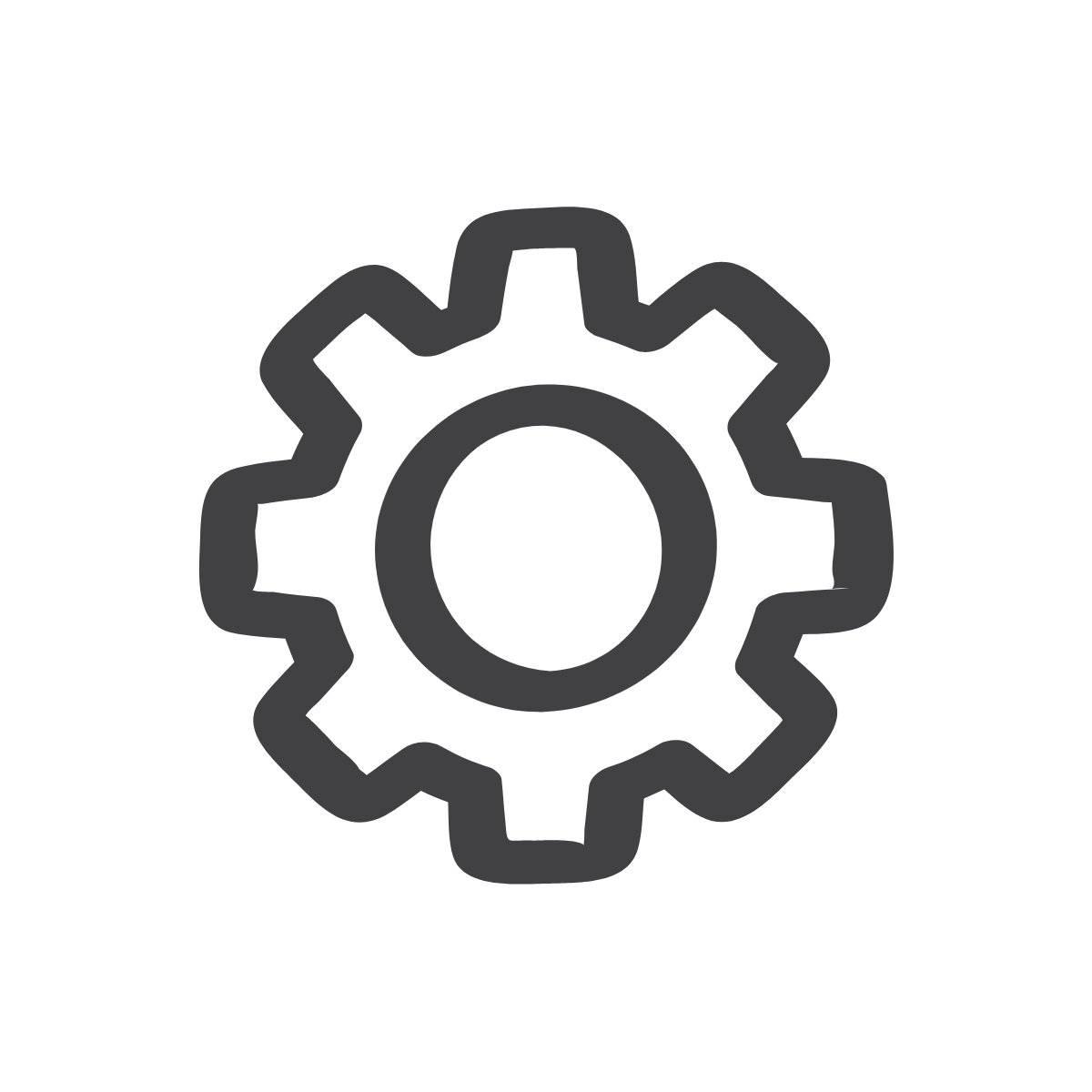 Metaphors: Let’s create some!
Let’s create examples of metaphors with LOVE?


Love is __________________       Love  is ___________________

Love is __________________        Love is ___________________

Love is __________________       Love is ___________________
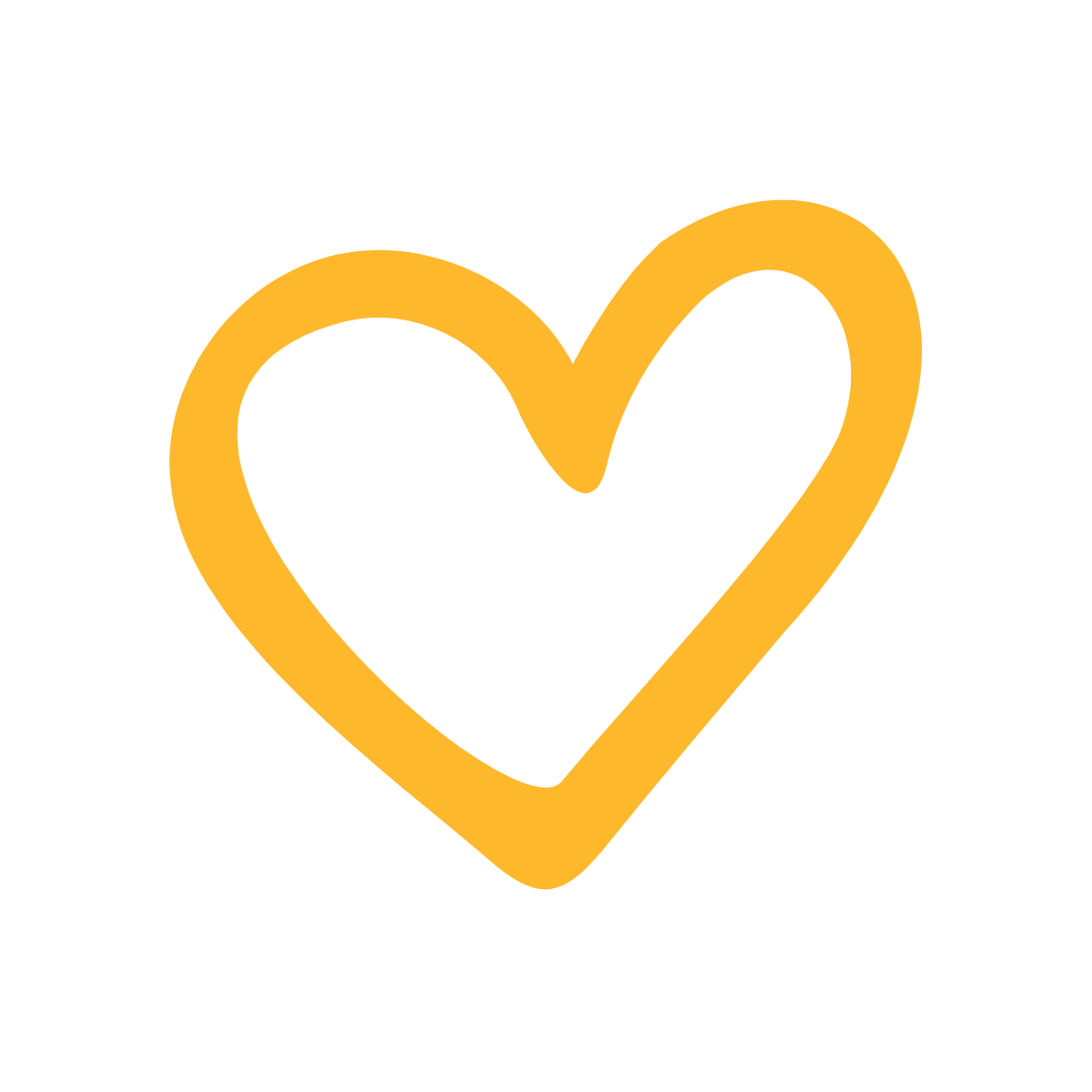 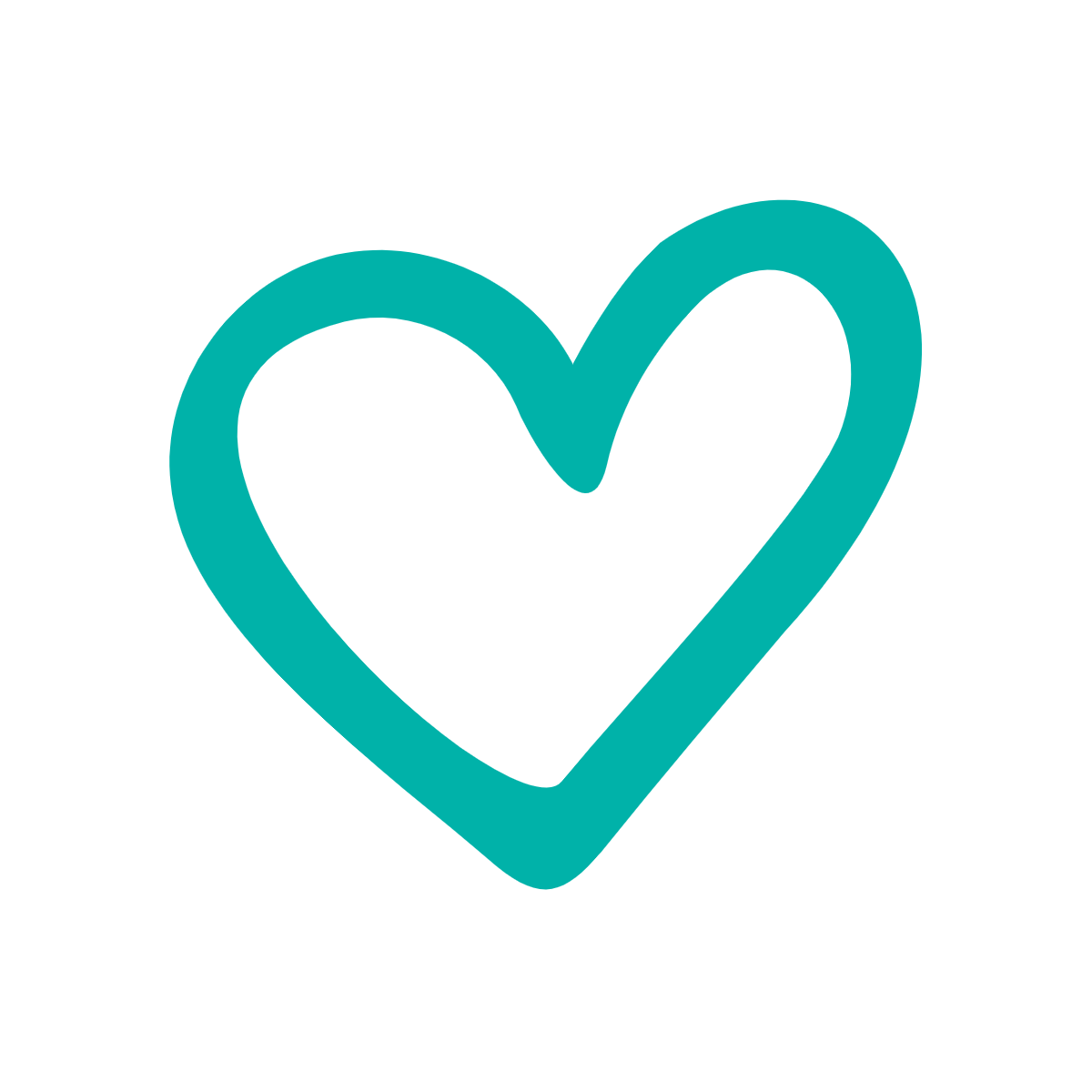 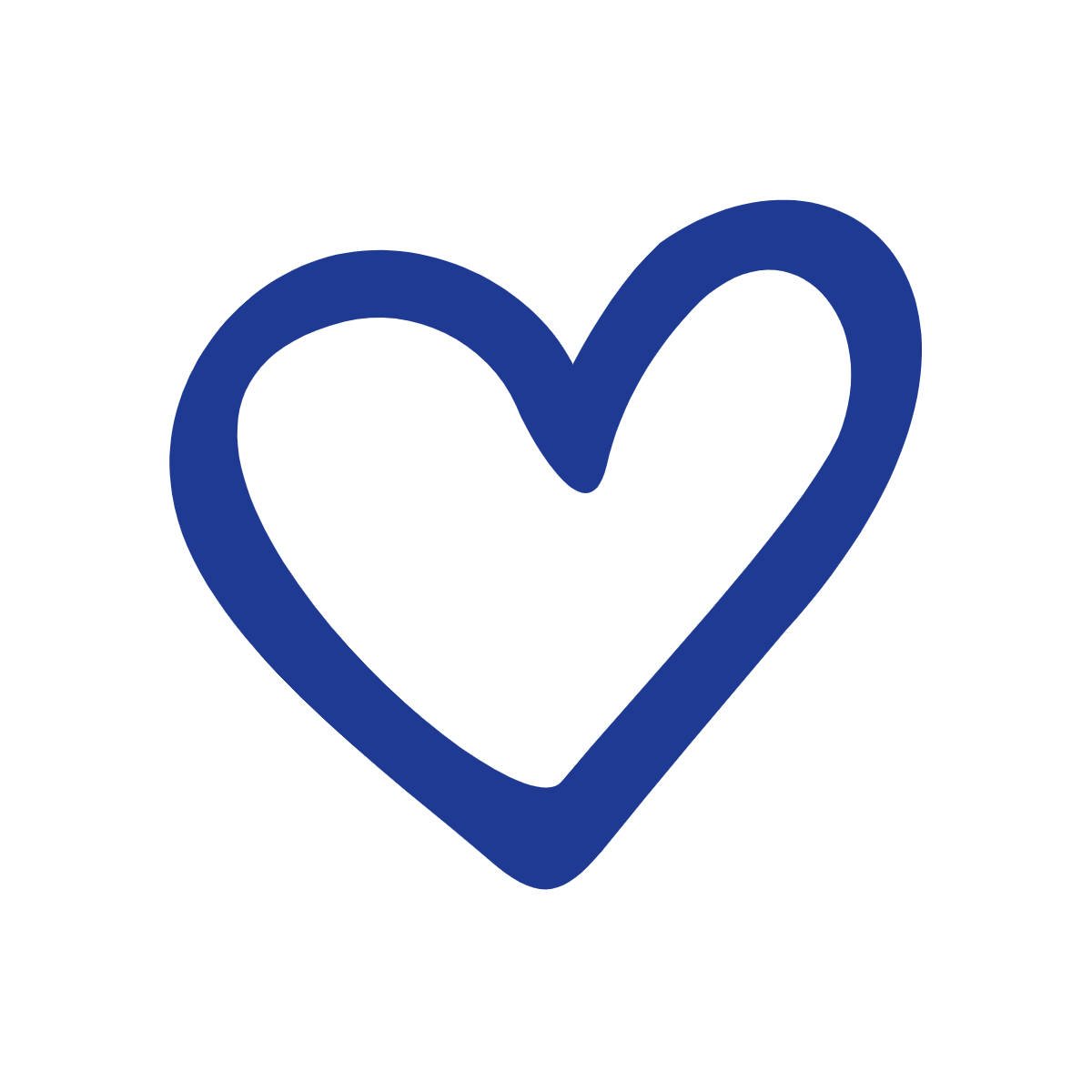 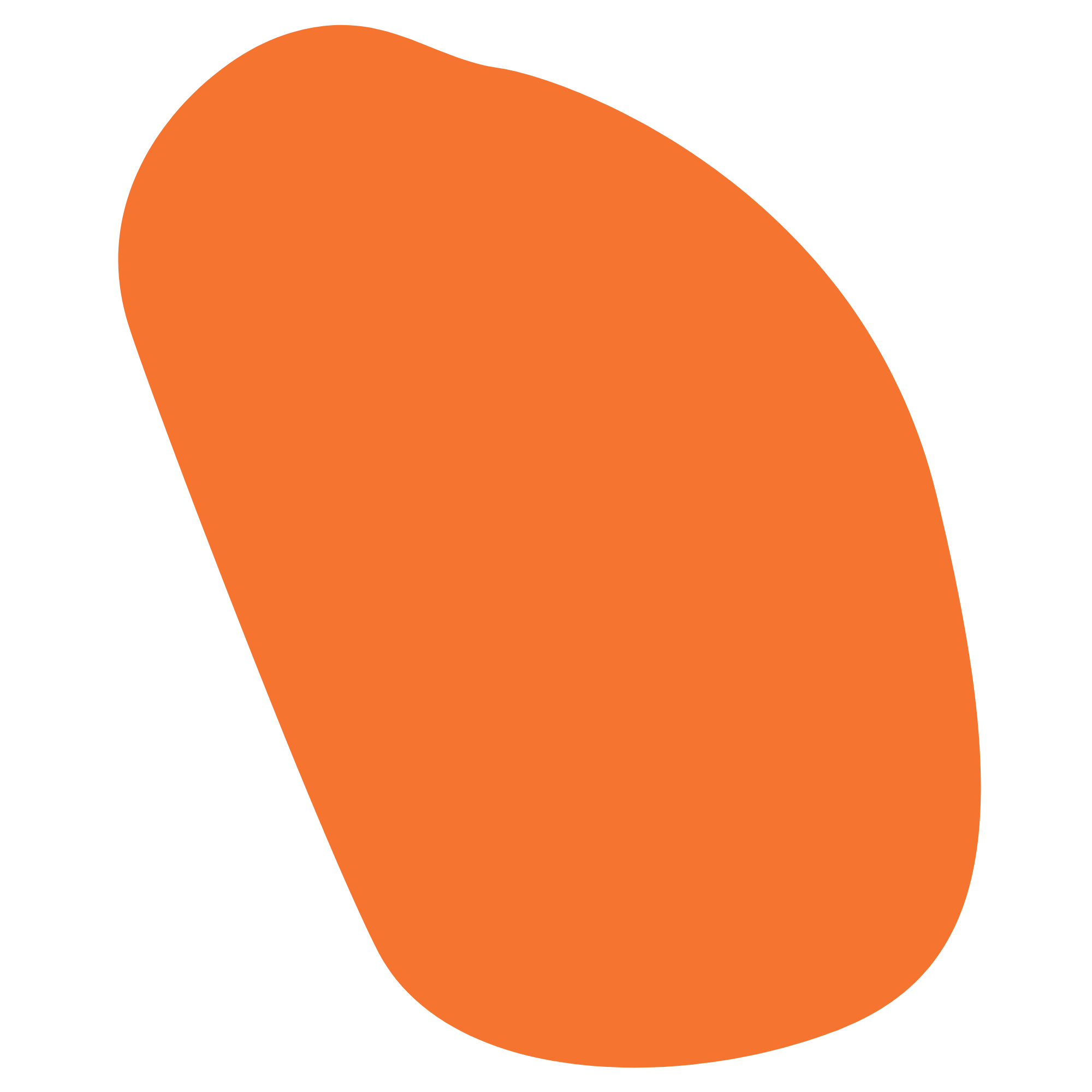 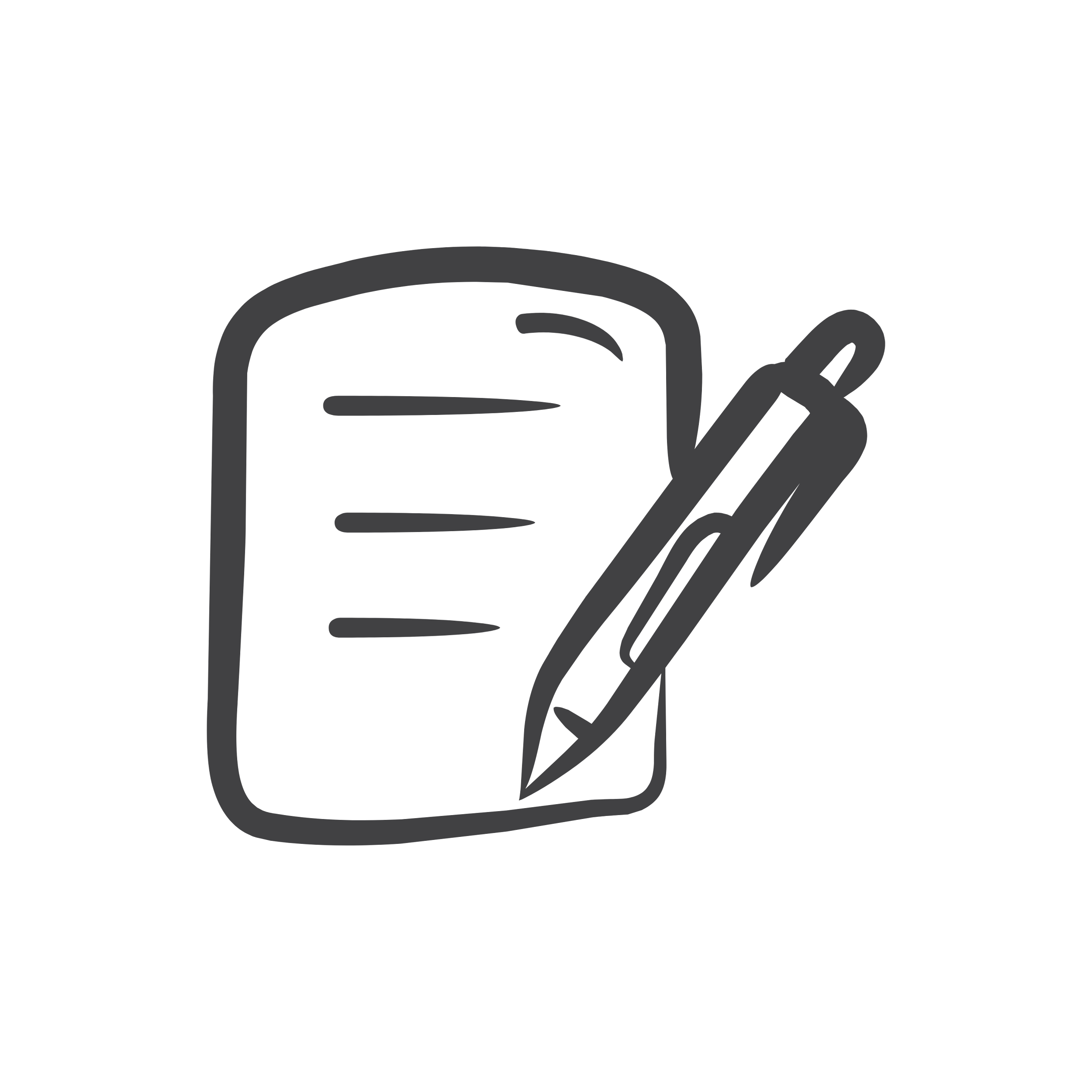 Cornell Notes
Key Words & Questions
Details
What is a simile?
Comparing two or more nouns (person, place, or thing) using like or as.

Examples:

Life is like a mountain.
My pain is as deep as the ocean.
Her eyes are like the stars.
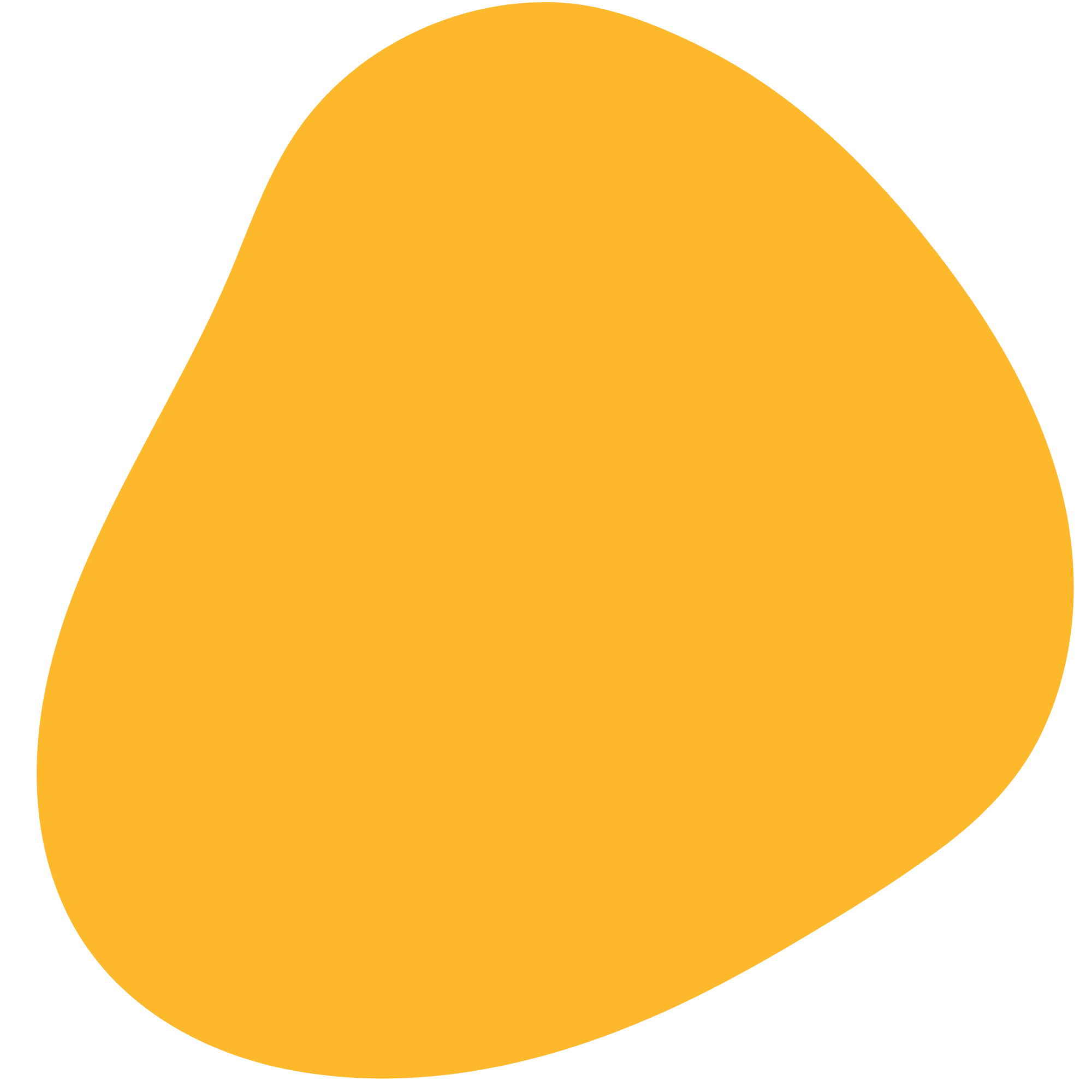 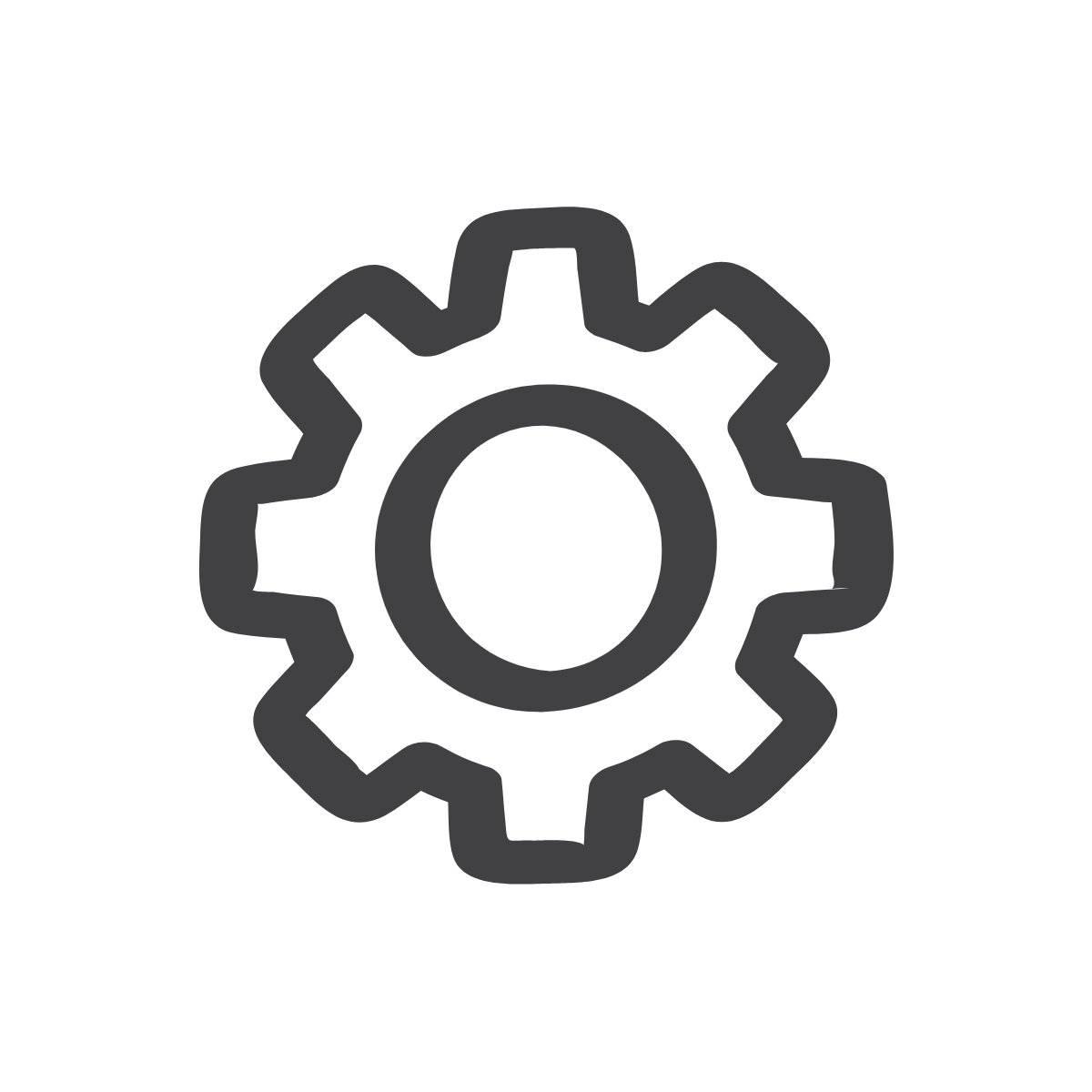 Similes: Let’s create some!
Let’s create examples of Similes with LOVE?


Love is __________________       Love  is ___________________

Love is __________________        Love is ___________________

Love is __________________       Love is ___________________
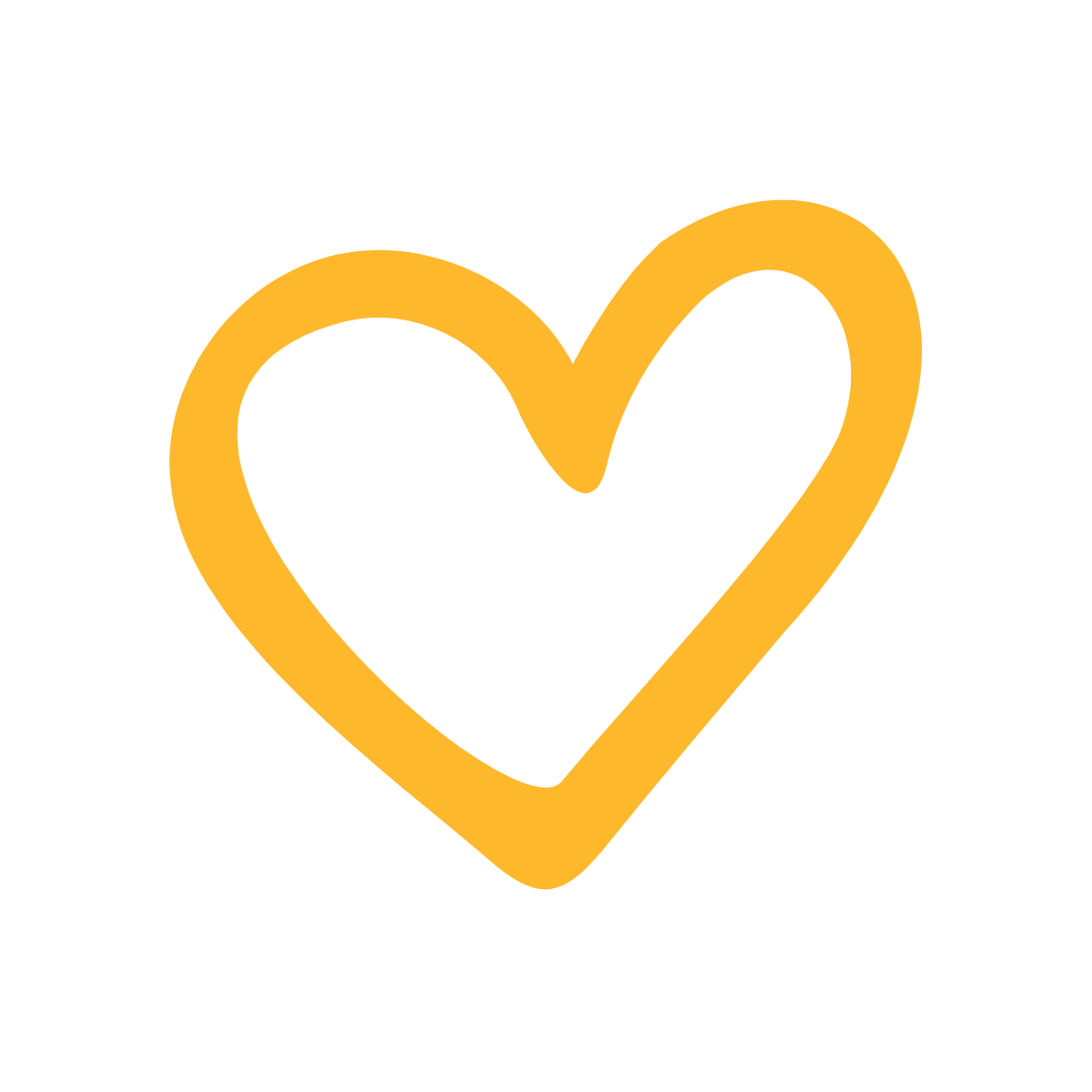 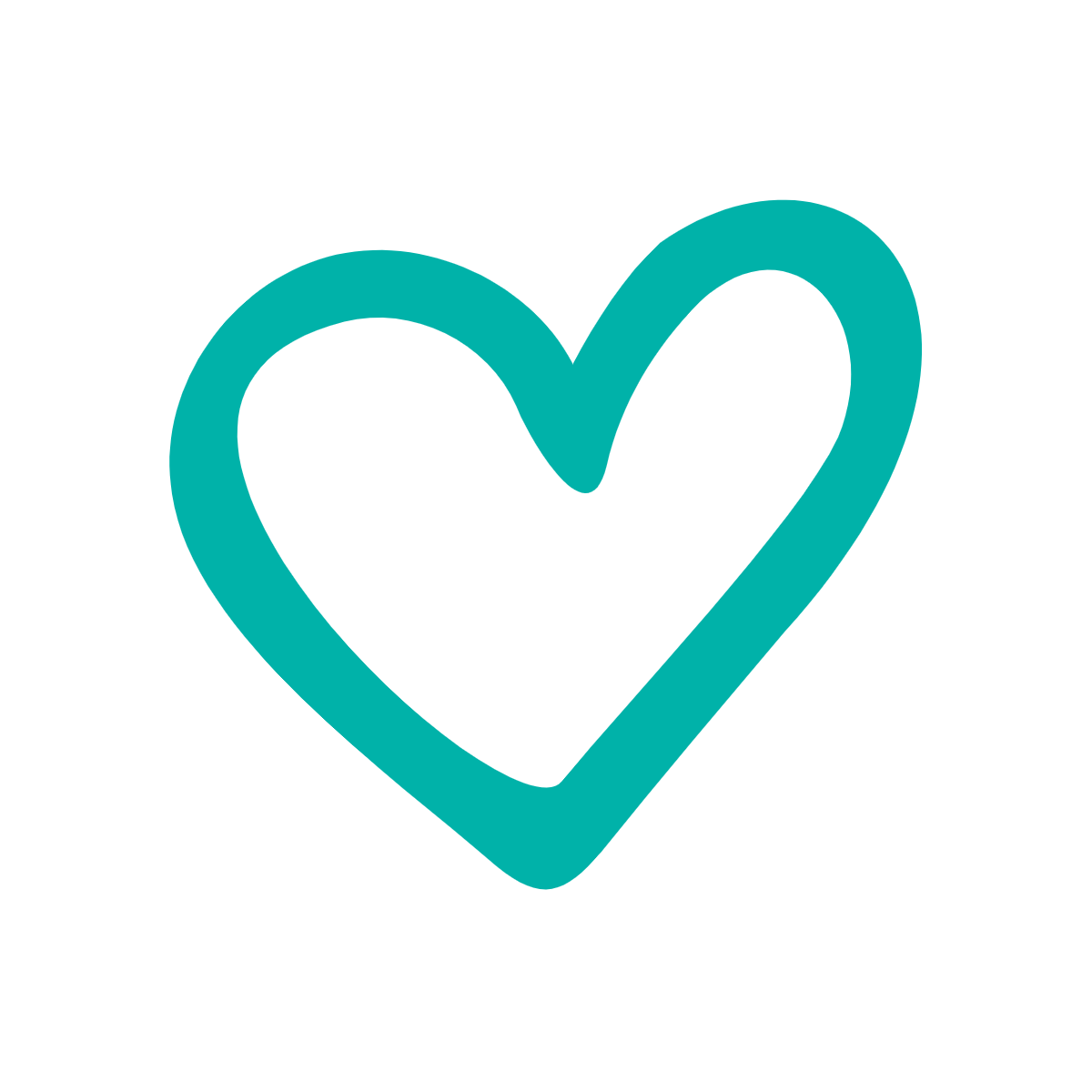 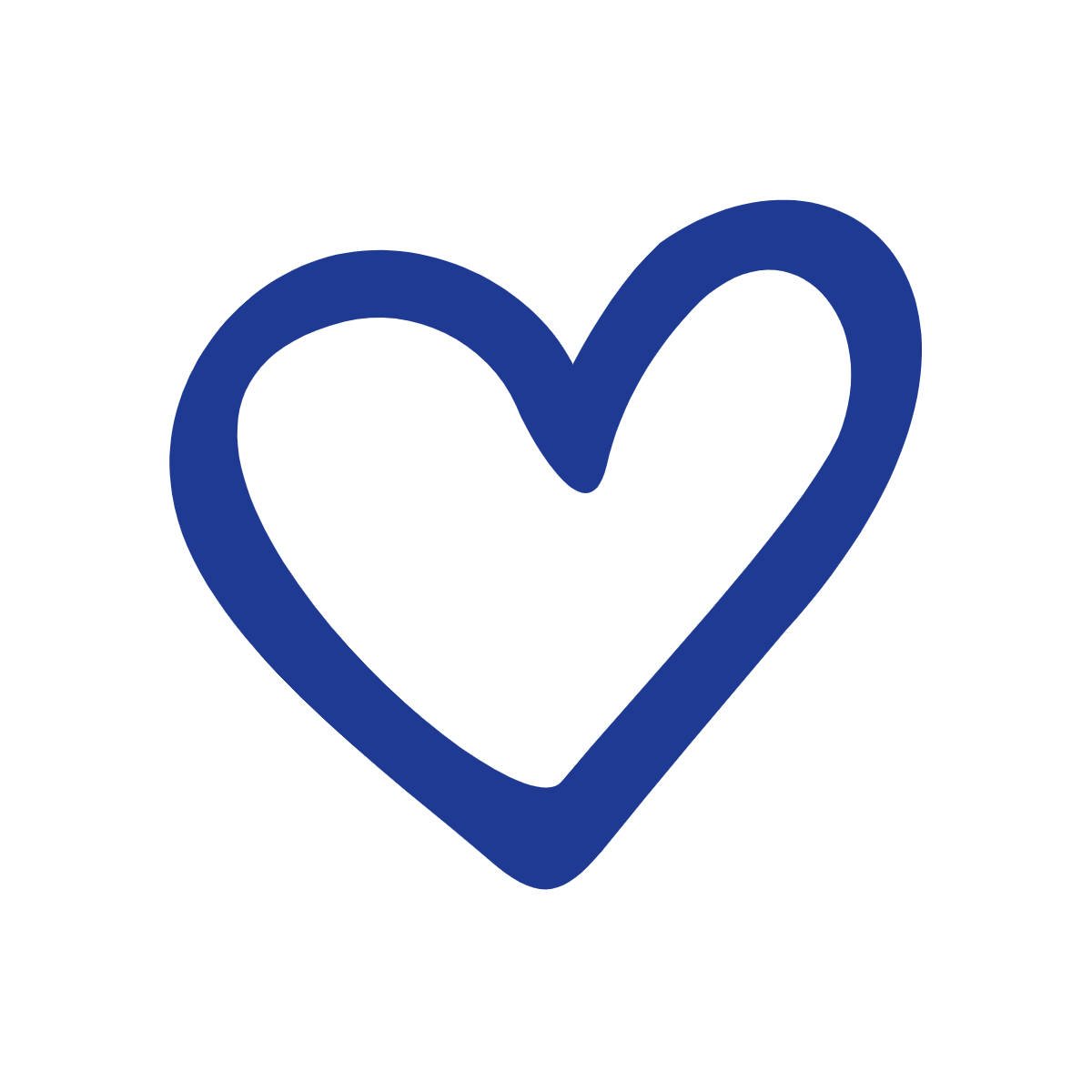 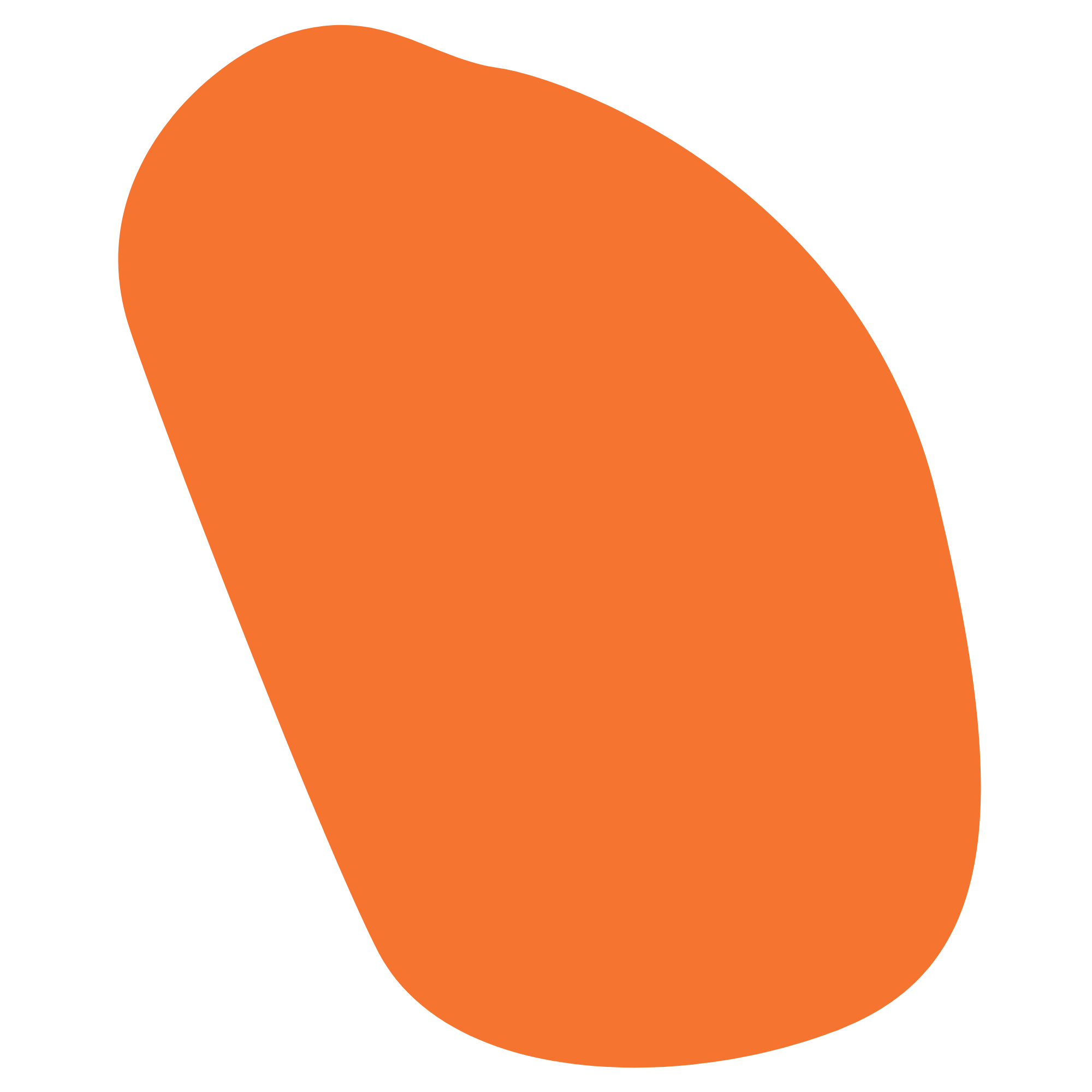 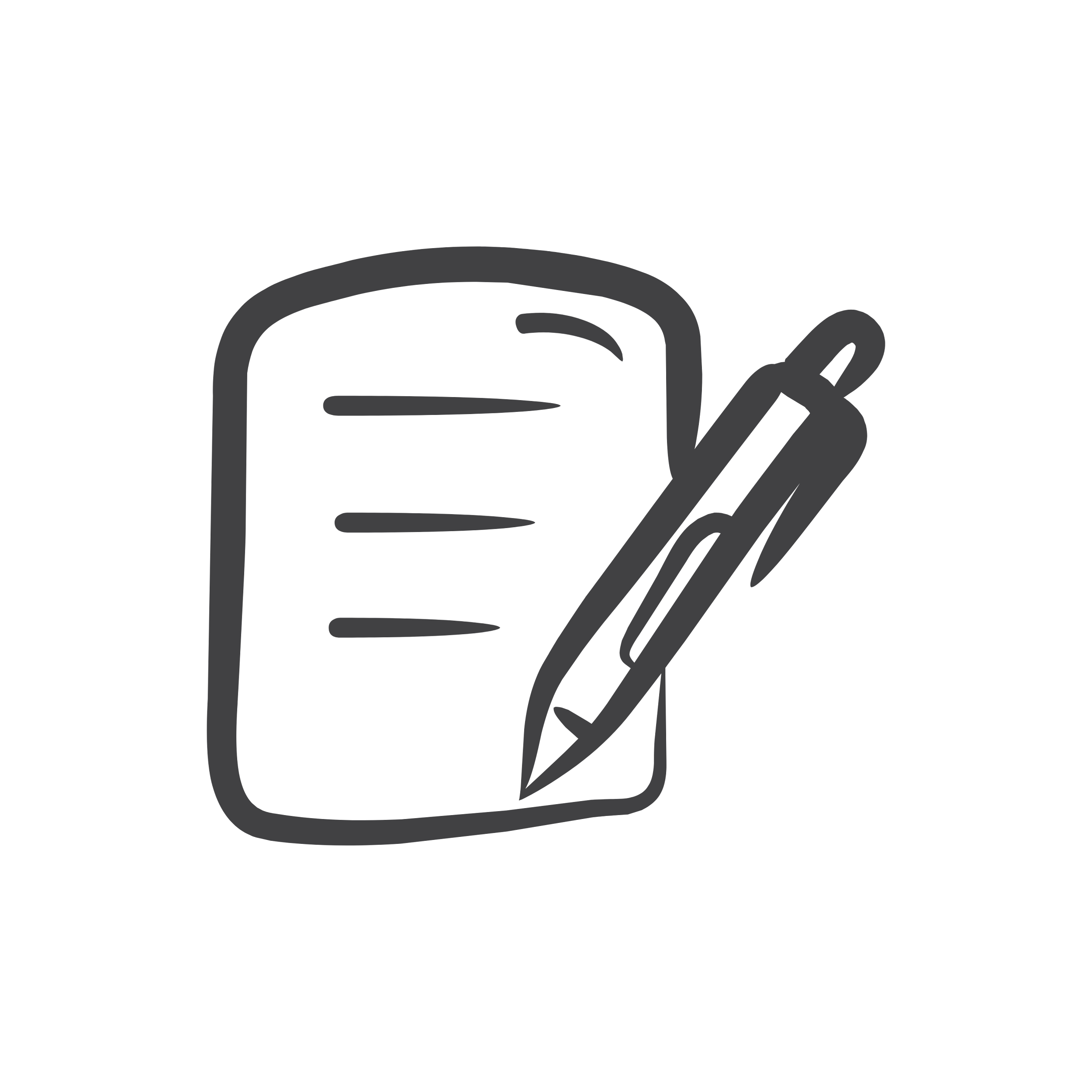 Cornell Notes
Key Words & Questions
Details
What is the difference between a metaphor and a simile?
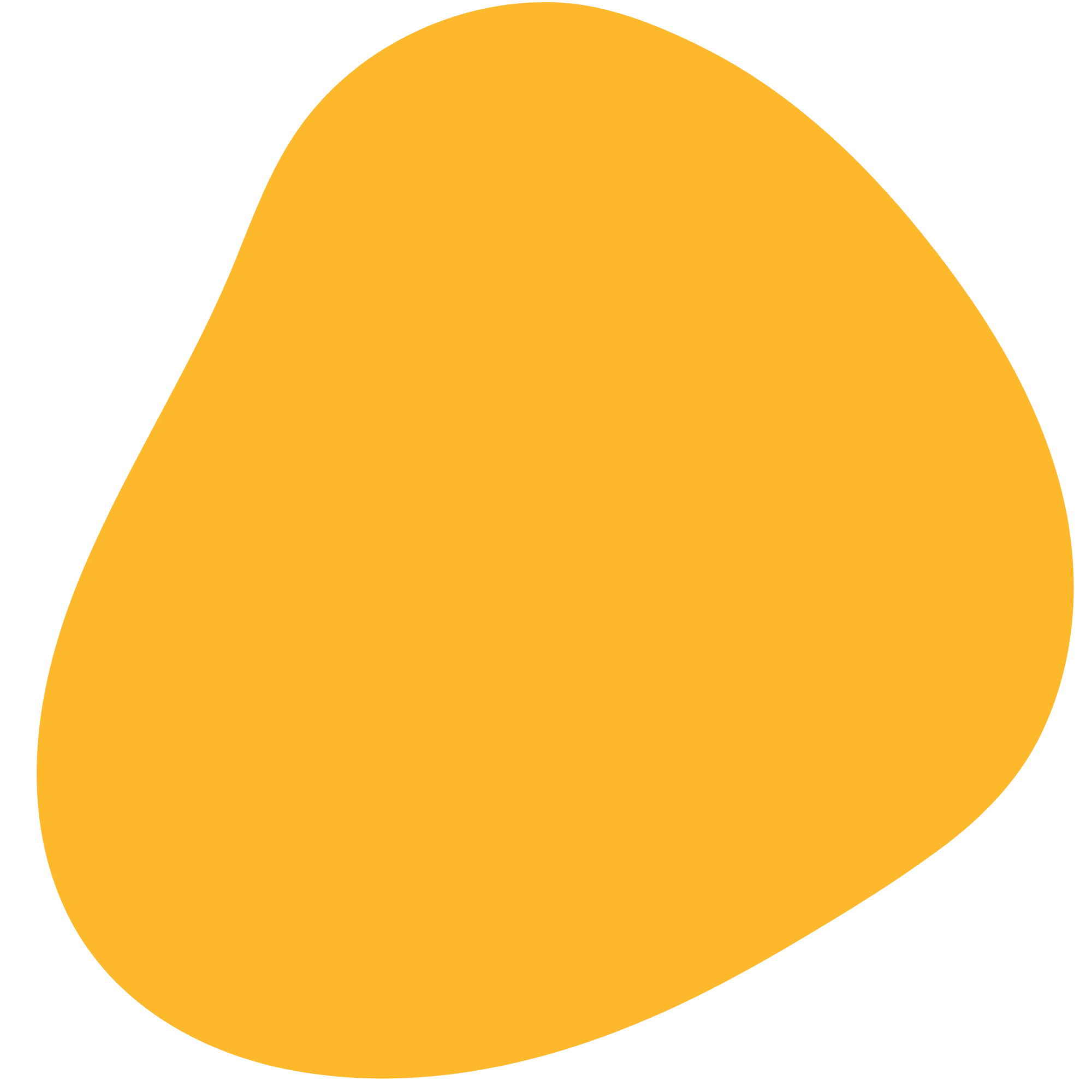 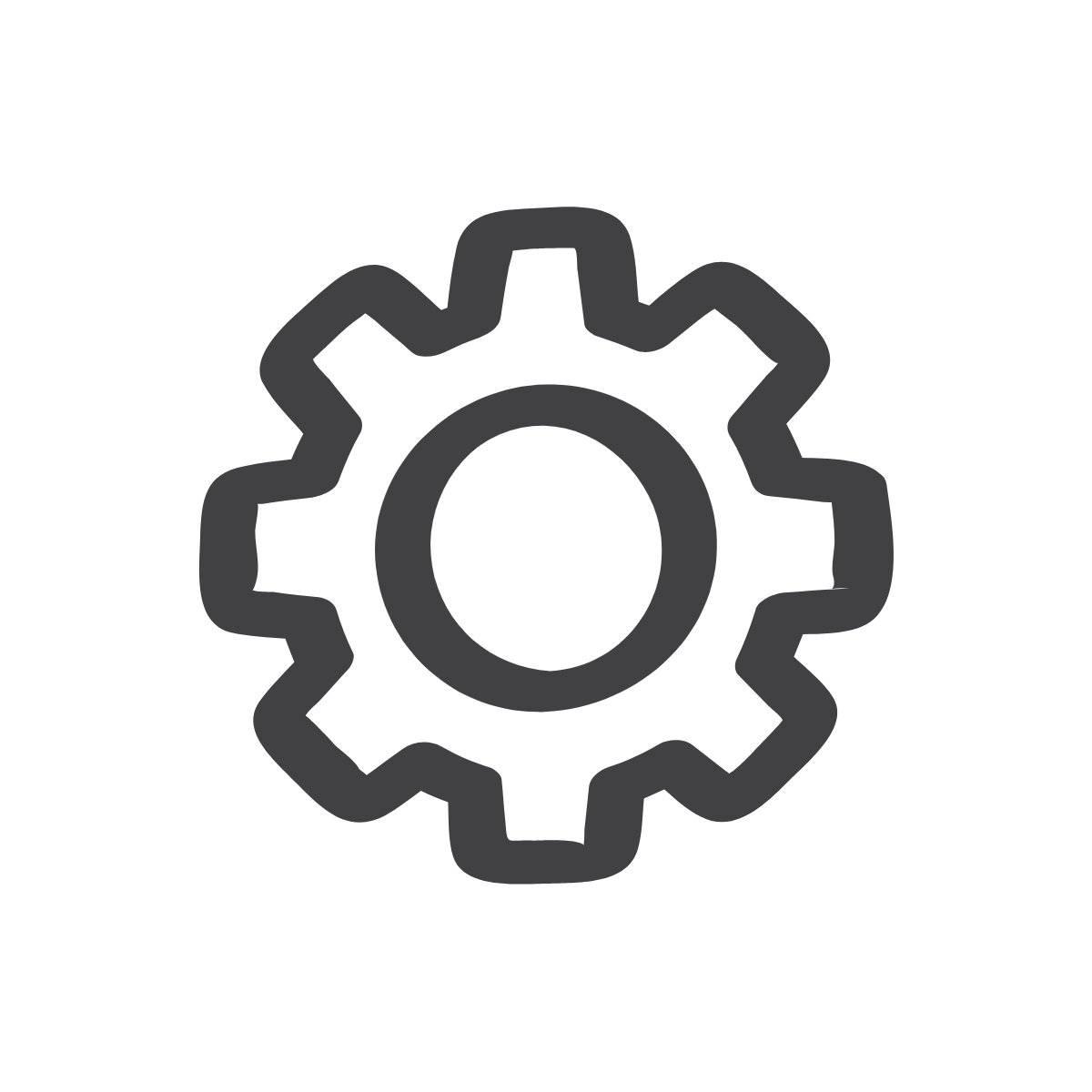 Analyzing Poetry
Read the poem Happiness.
Identify the similes and metaphors in the poem.
Then explain why the comparison was made.

Pre-reading questions:
What does the word "beacon" mean? 
What does the word "elusive" mean?
[Speaker Notes: Remind your class that it’s not enough to just identify a simile or metaphor, to fully understand a poem you must also understand why the simile or metaphor is significant
As a class, read the poem Happiness in the handouts and complete the graphic organizer on the next page]
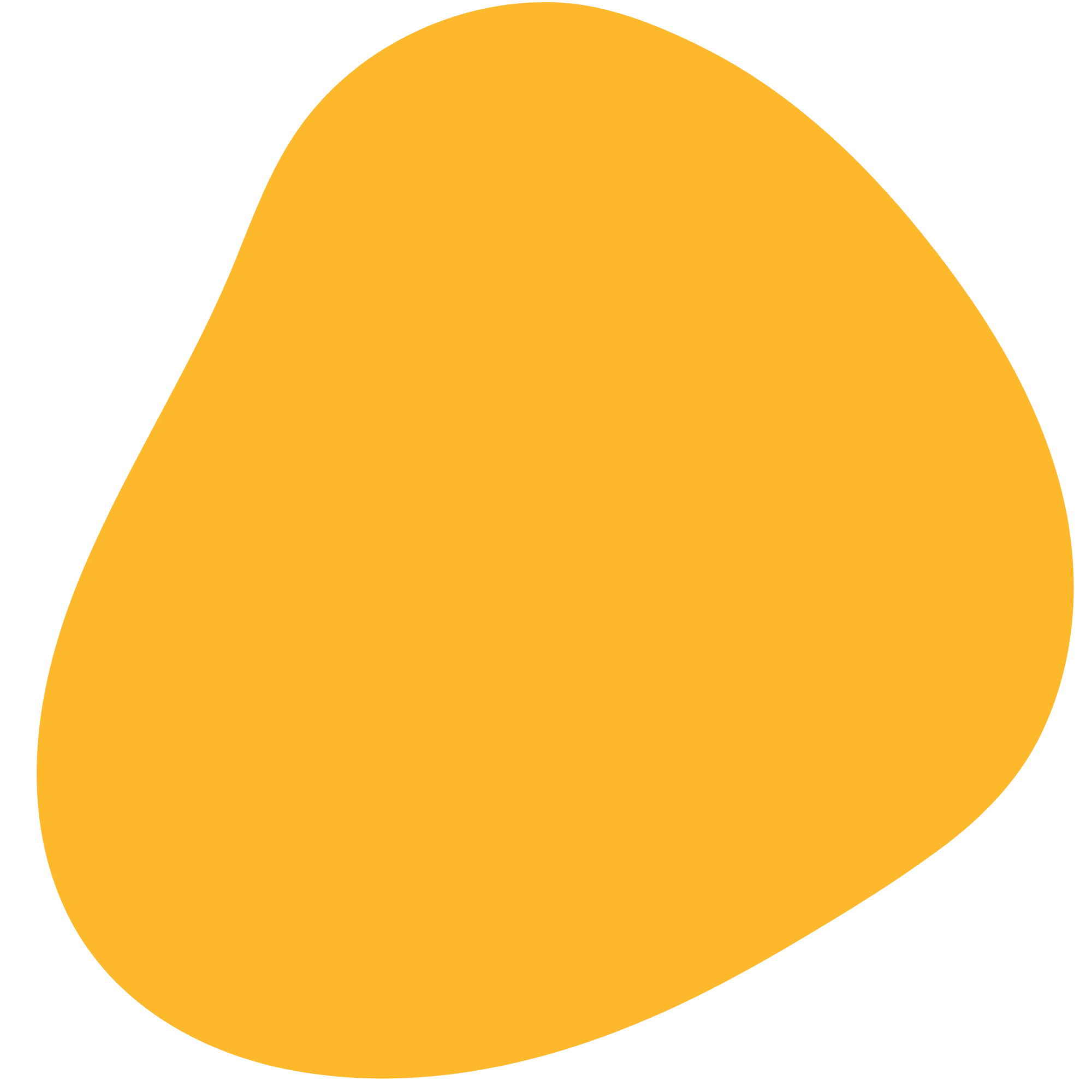 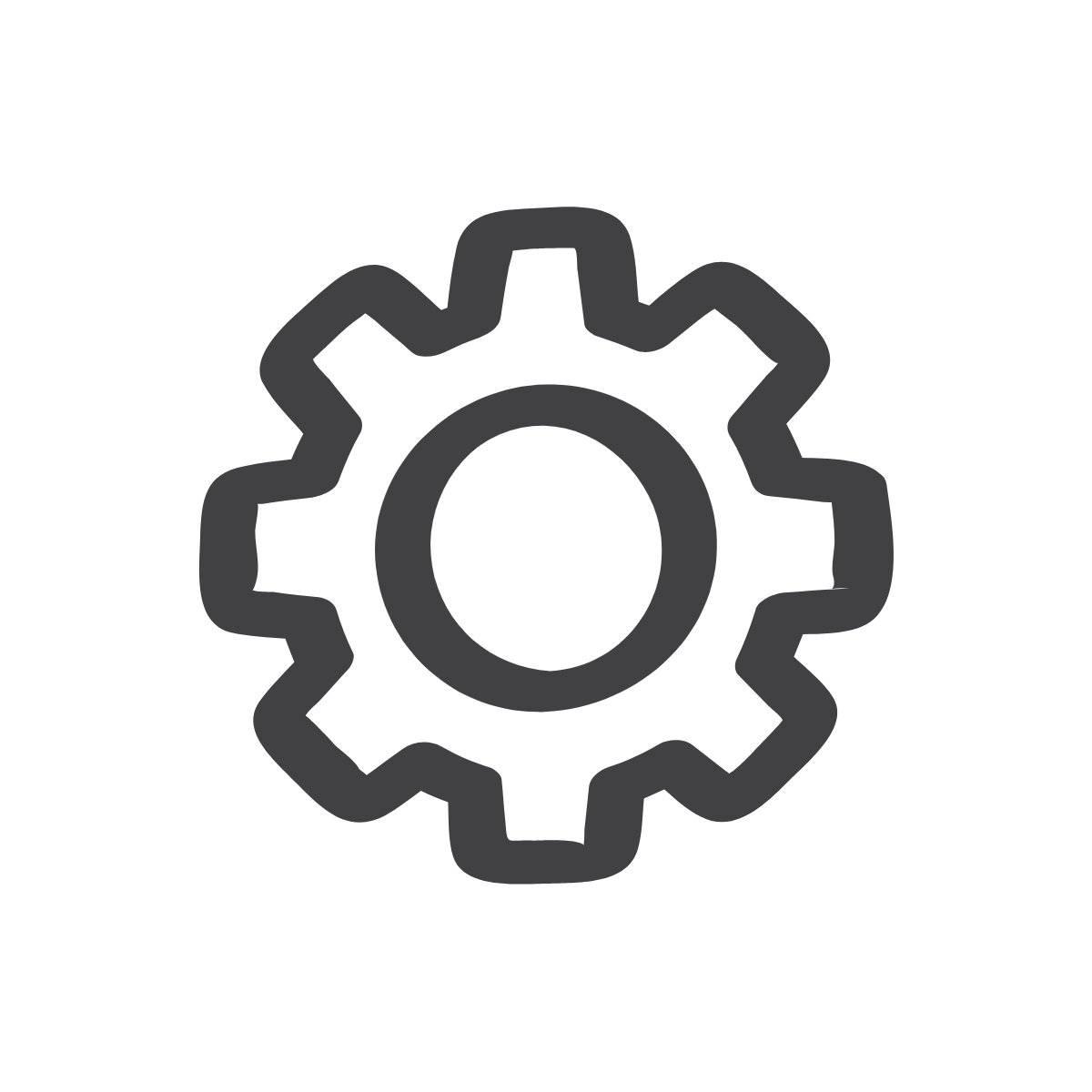 Poetry Analysis: Happiness
Simile or Metaphor: ____________________
Simile or Metaphor: ____________________
Simile or Metaphor: ____________________
[Speaker Notes: Walk students through analyzing the poem Happiness on their handouts. Use the graphic organizers to not similes and metaphors the author uses.]
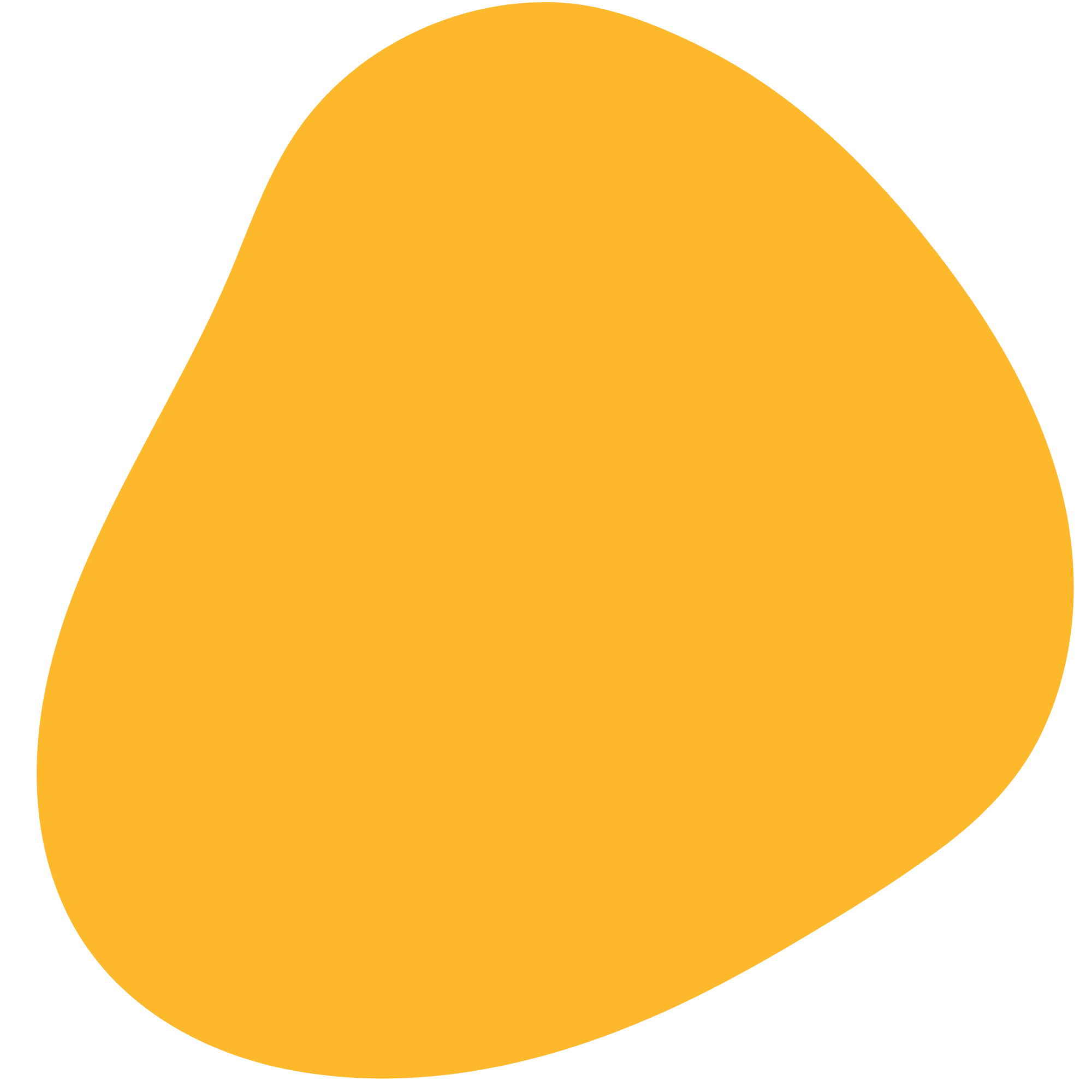 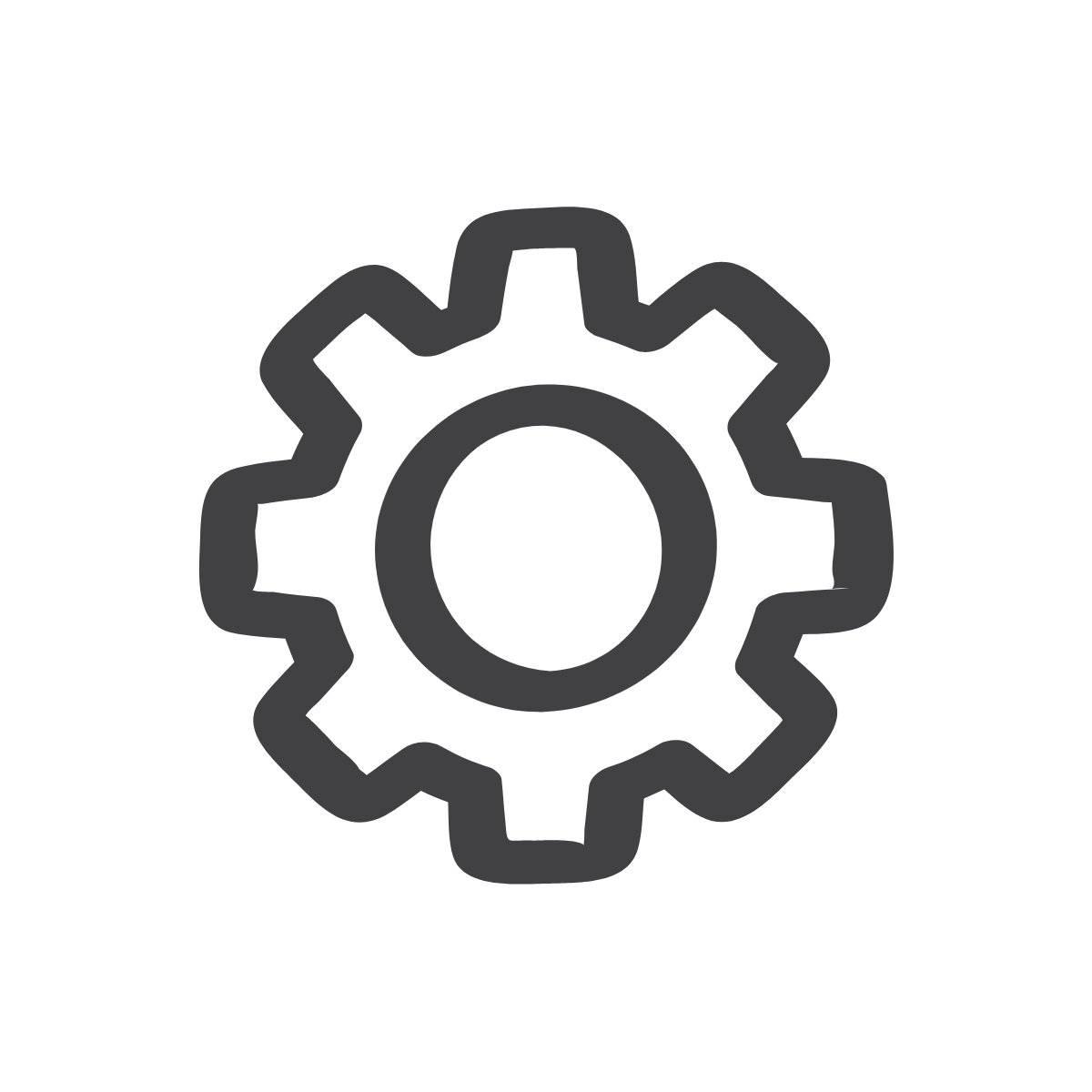 Analyzing Poetry: Try it on your own!
Read the poem Harlem (A Dream Deferred). 
Identify the similes and metaphors in the poem. 
Explain why the comparisons were made.

Pre-reading questions:
What does the word "deferred" mean?
[Speaker Notes: 2. The poem Harlem is in the student handouts]
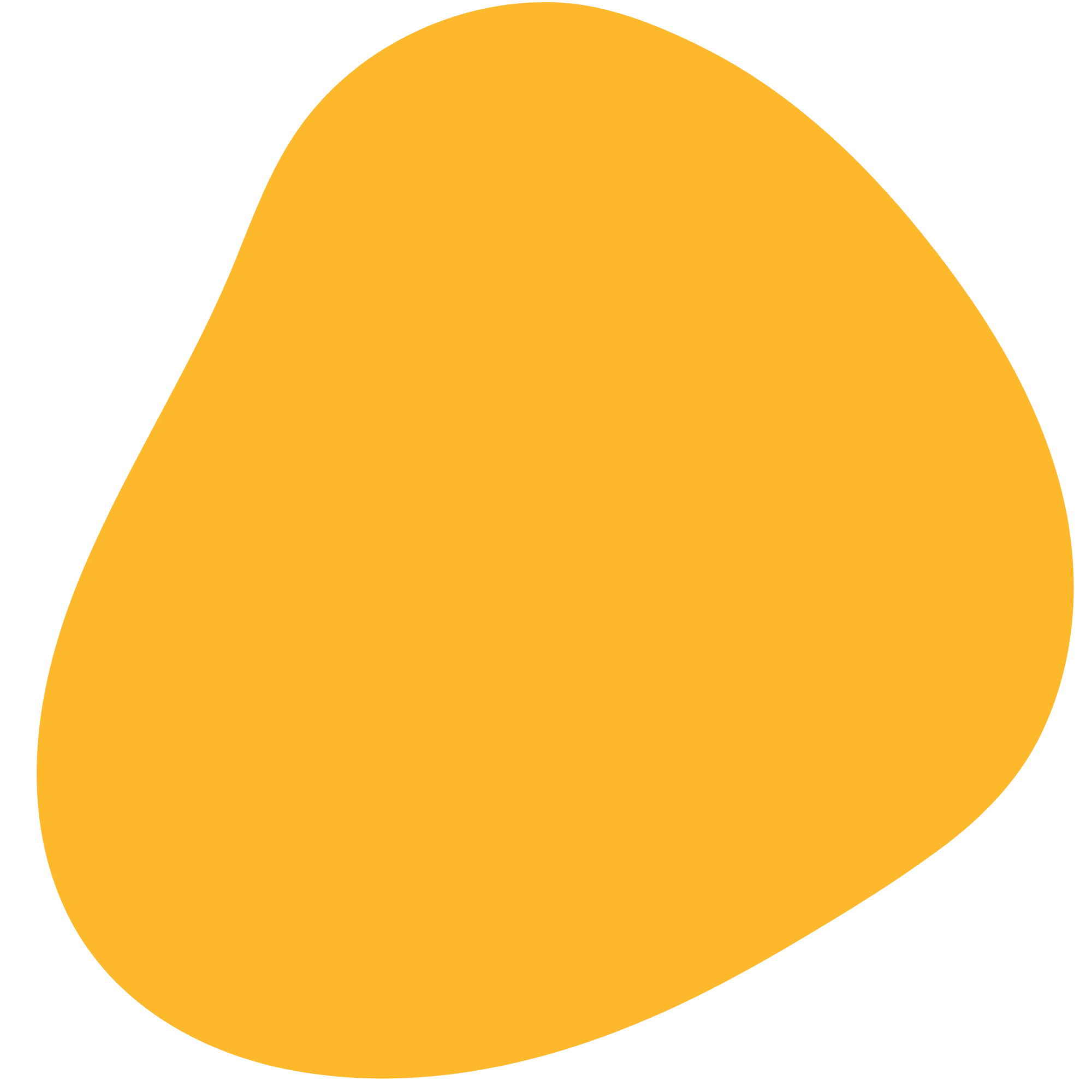 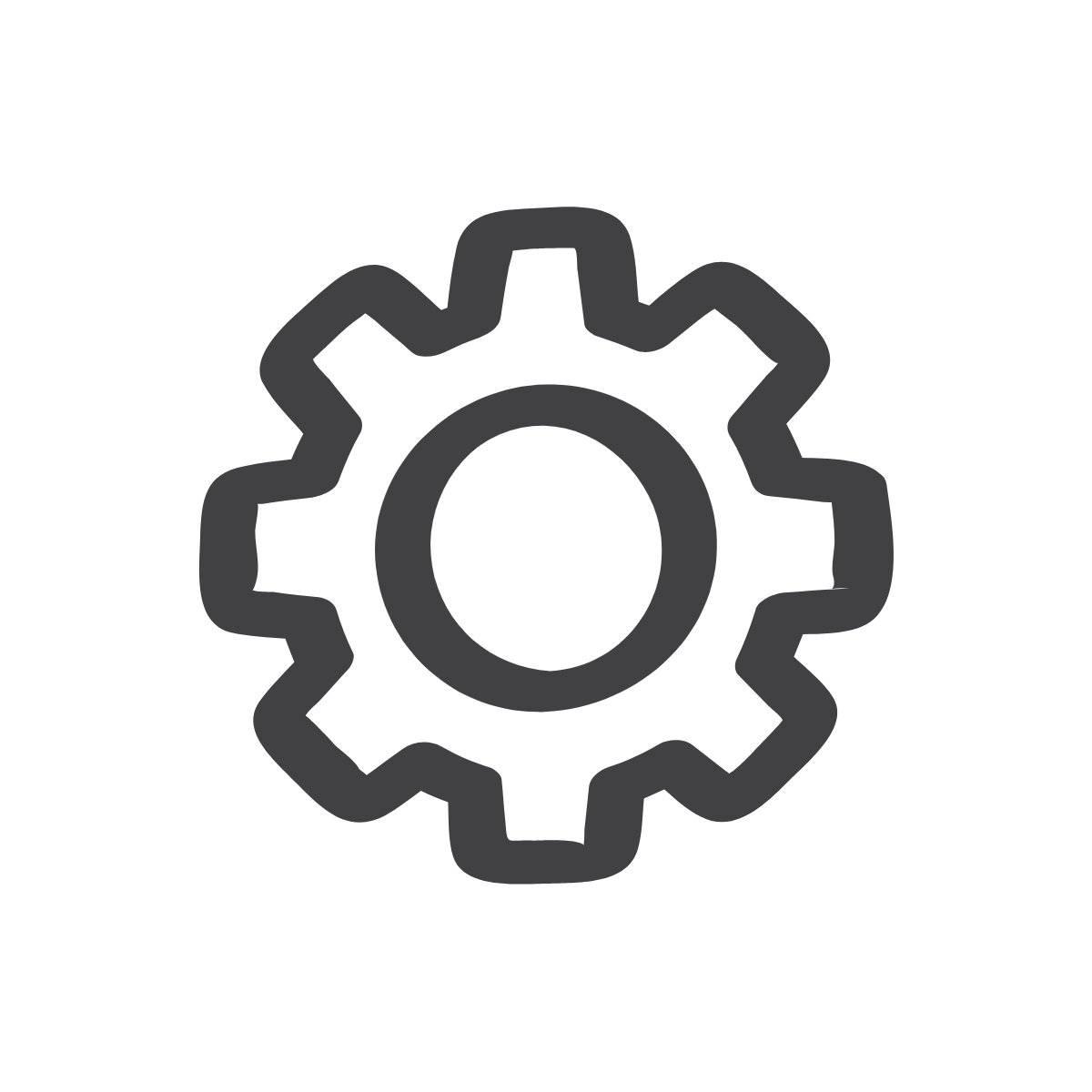 Poetry Analysis: A Dream Deferred
Simile or Metaphor: ____________________
Simile or Metaphor: ____________________
Simile or Metaphor: ____________________
[Speaker Notes: Walk students through analyzing the poem in their handouts. Use the graphic organizers to not similes and metaphors the author uses.]
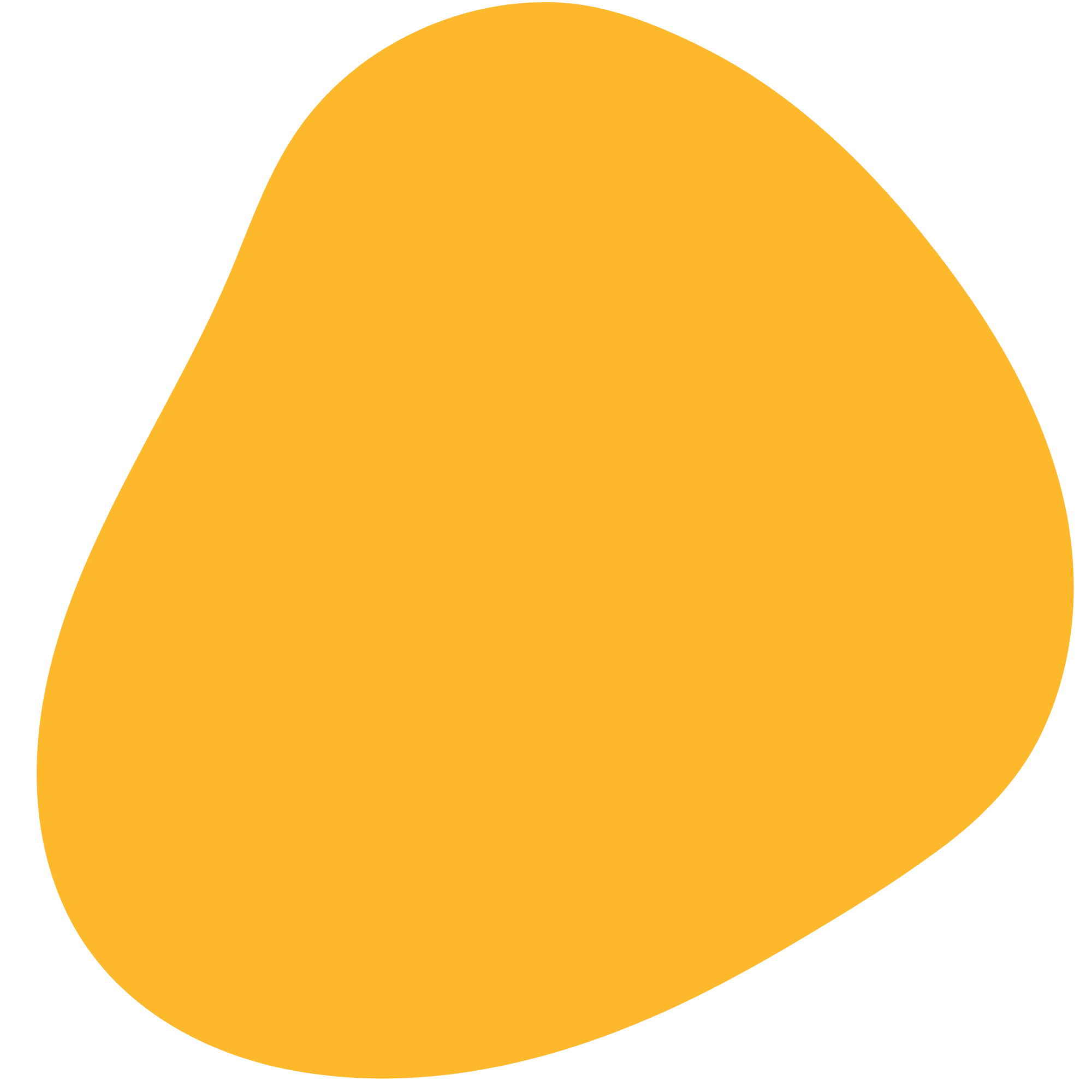 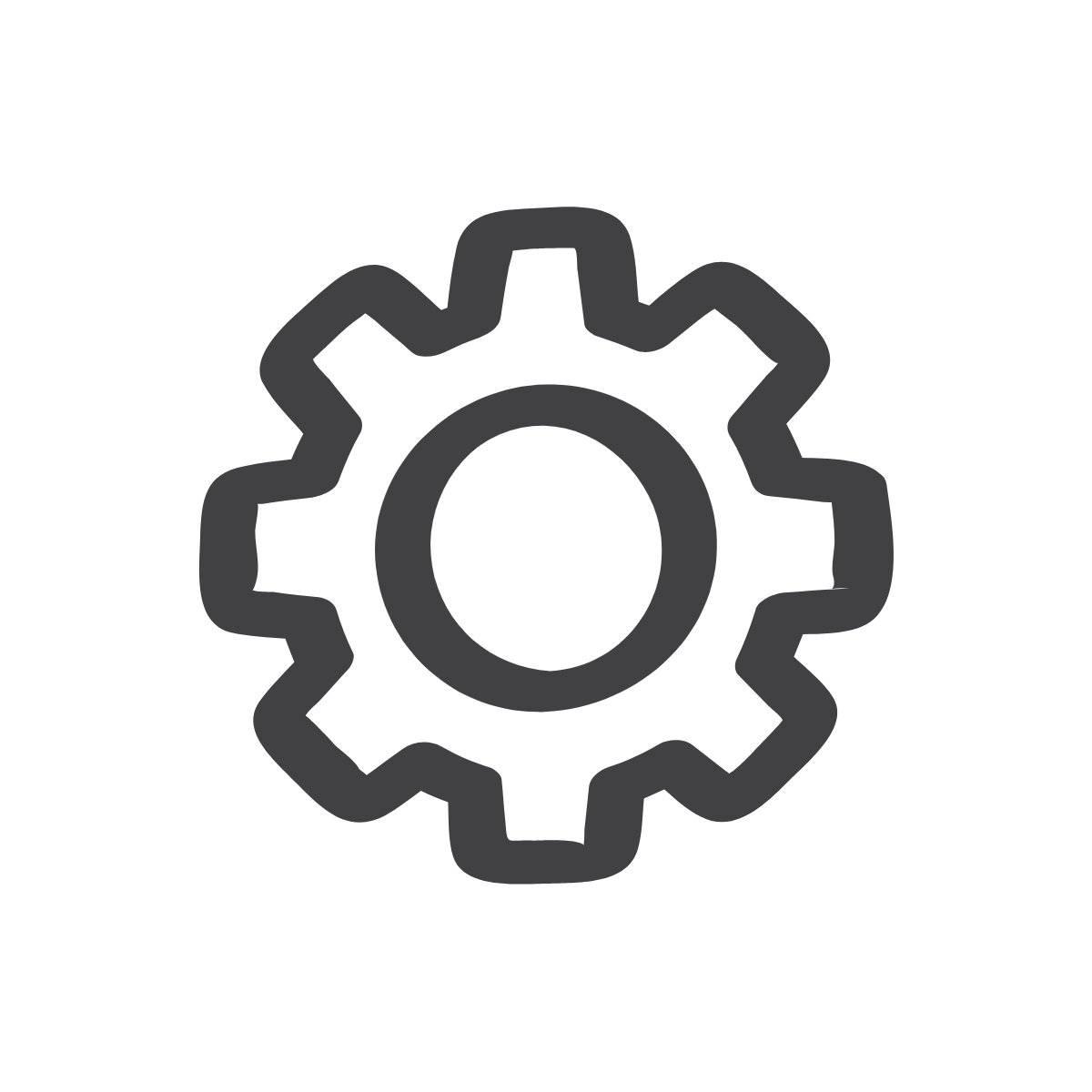 Write Your Own Poem
Create your own poem of at least 8 lines, using the metaphors and similes you created about LOVE at the beginning of class. You can add more to the poem, but the focus of this poem is to use metaphors and similes.

Go back to your notes and start with the similes and metaphors you created on love!
The theme of your poem is love.
You must use metaphors and similes in your poem.
Your poem must be at least 8 lines long.

After 10 minutes we will share out!
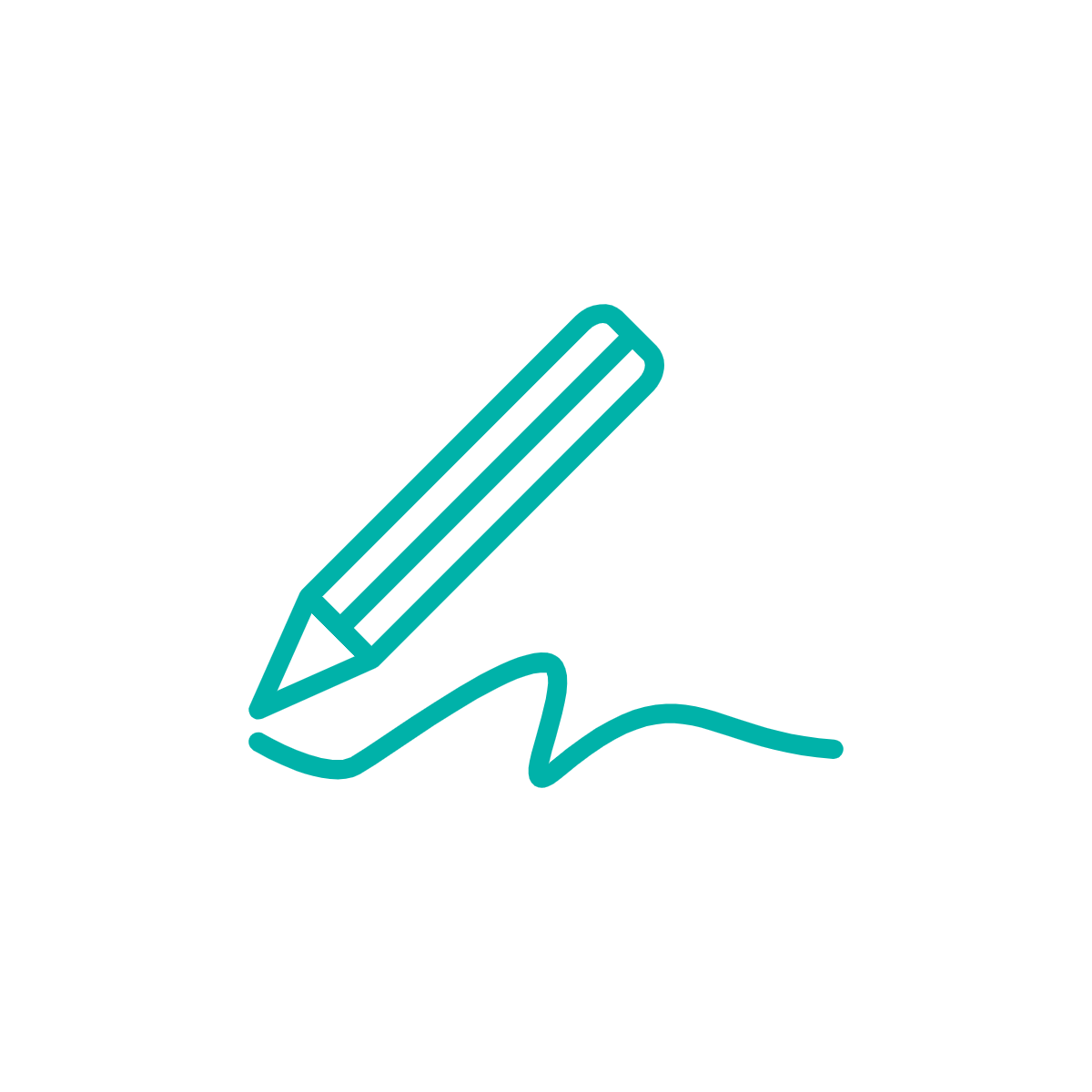 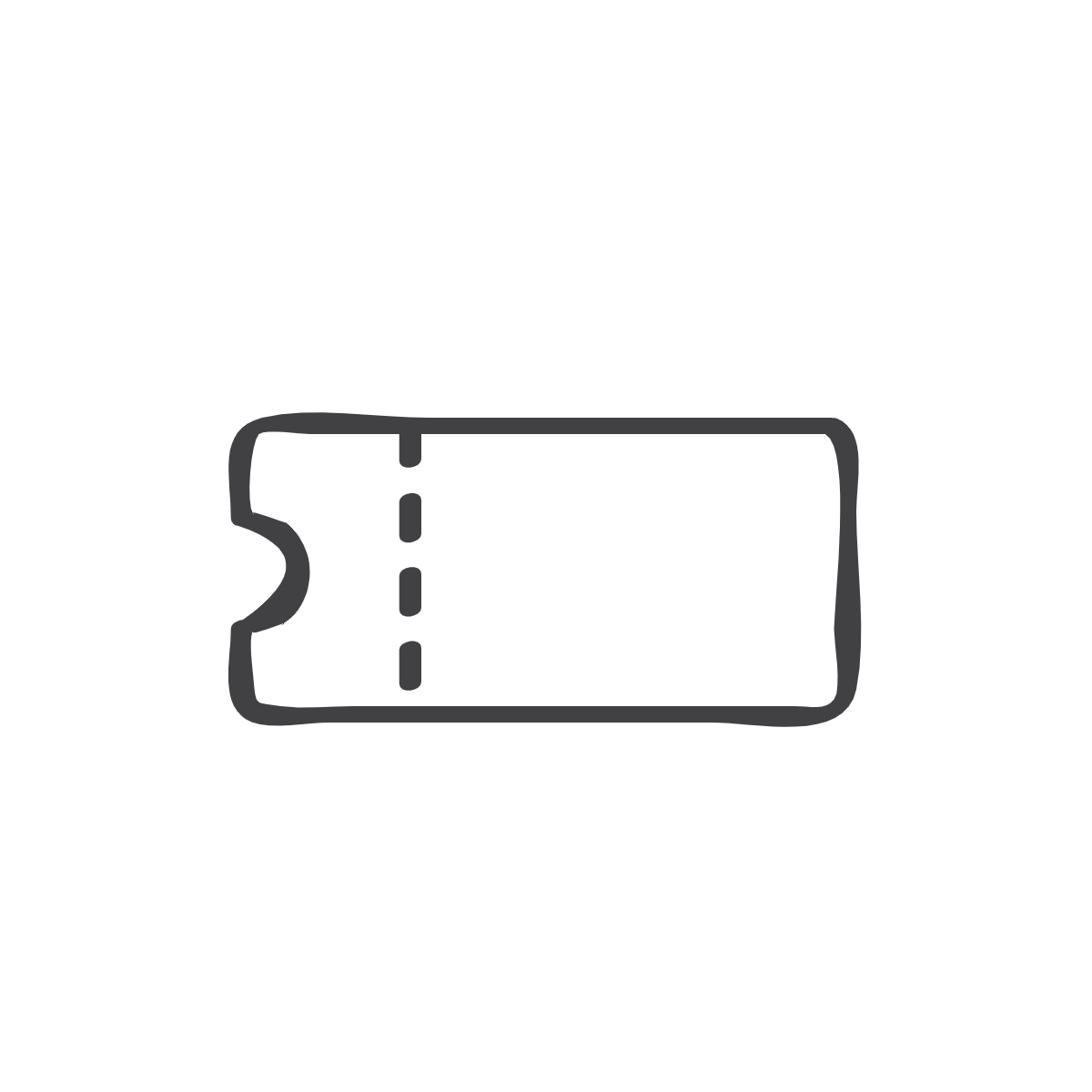 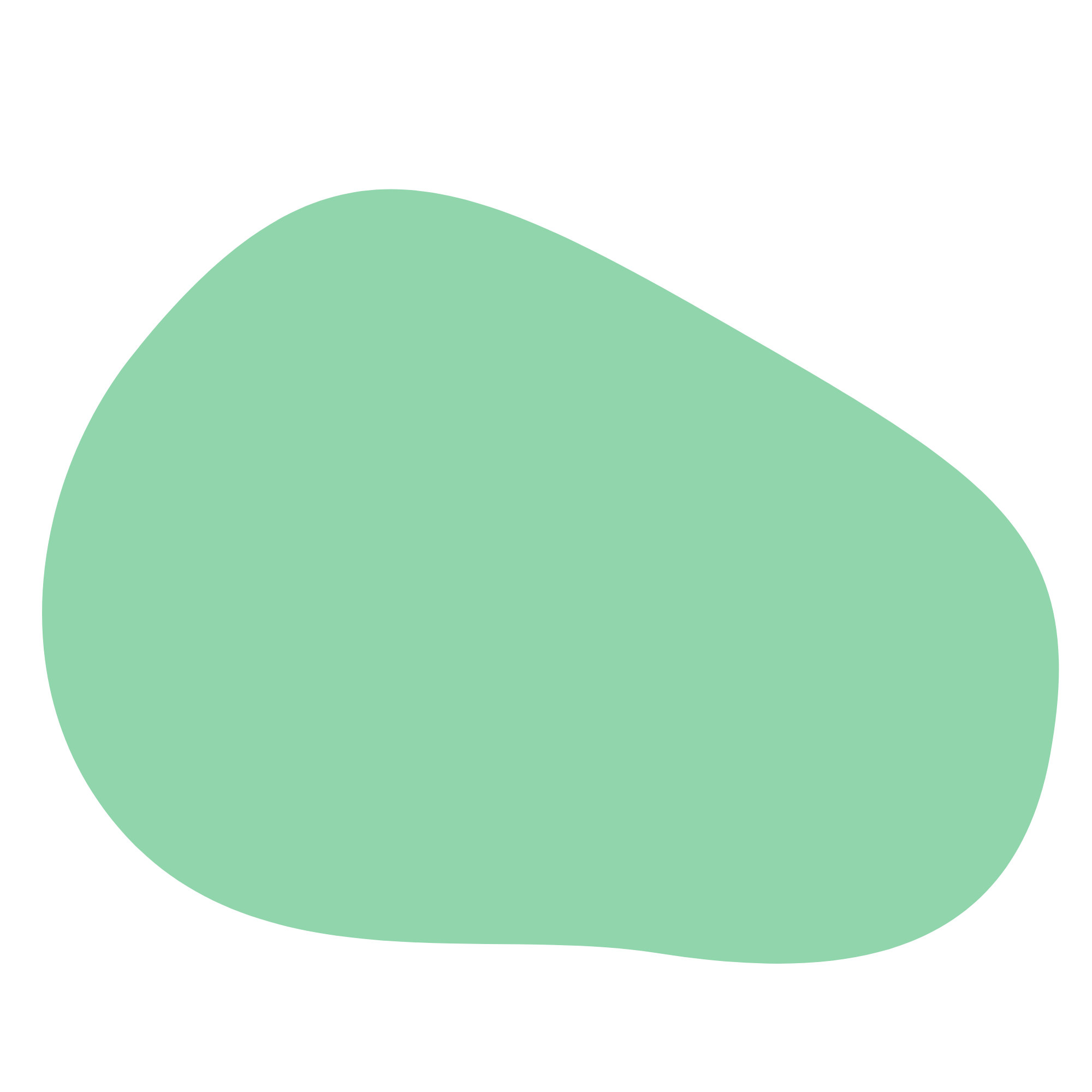 Exit Ticket
*Don’t forget to fill in your Daily Learning Log
[Speaker Notes: 1. Ask students to complete their Daily Learning Log]
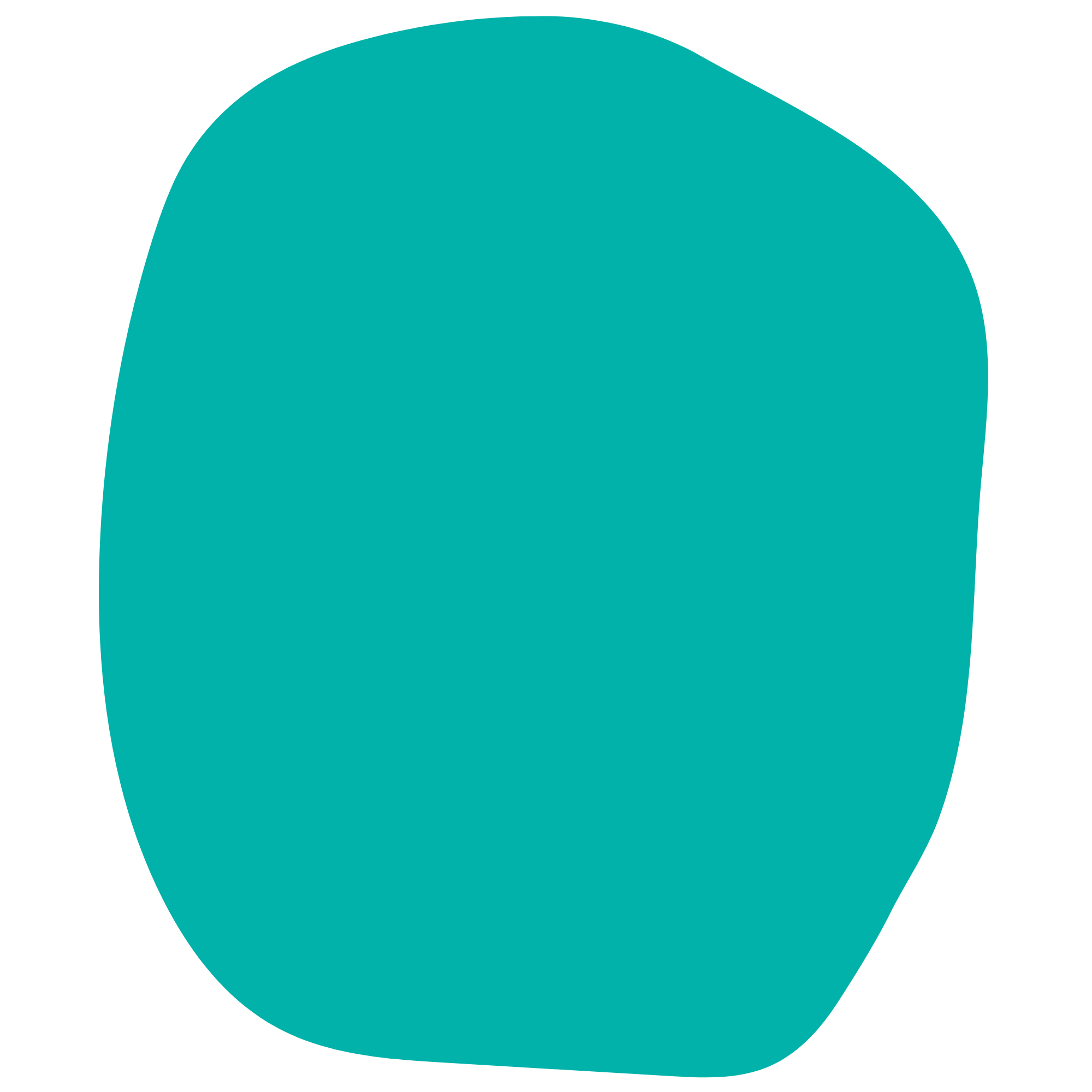 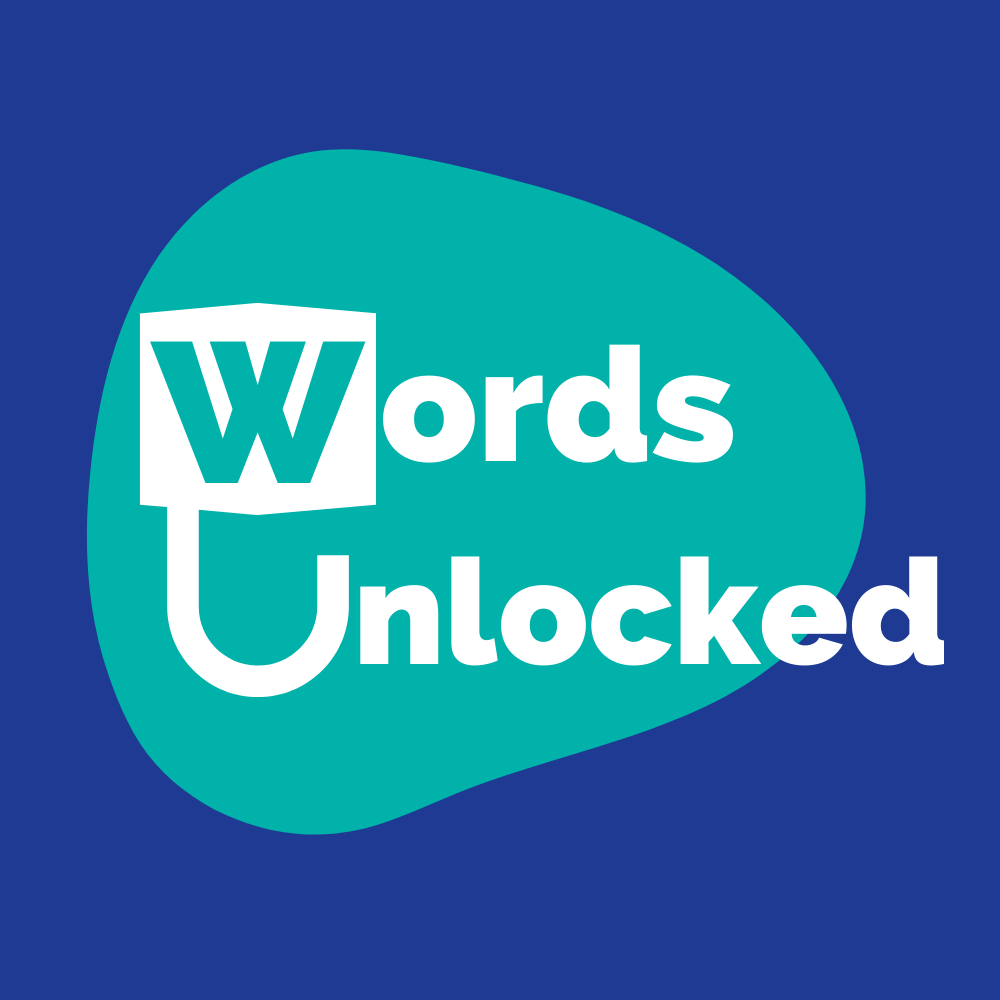 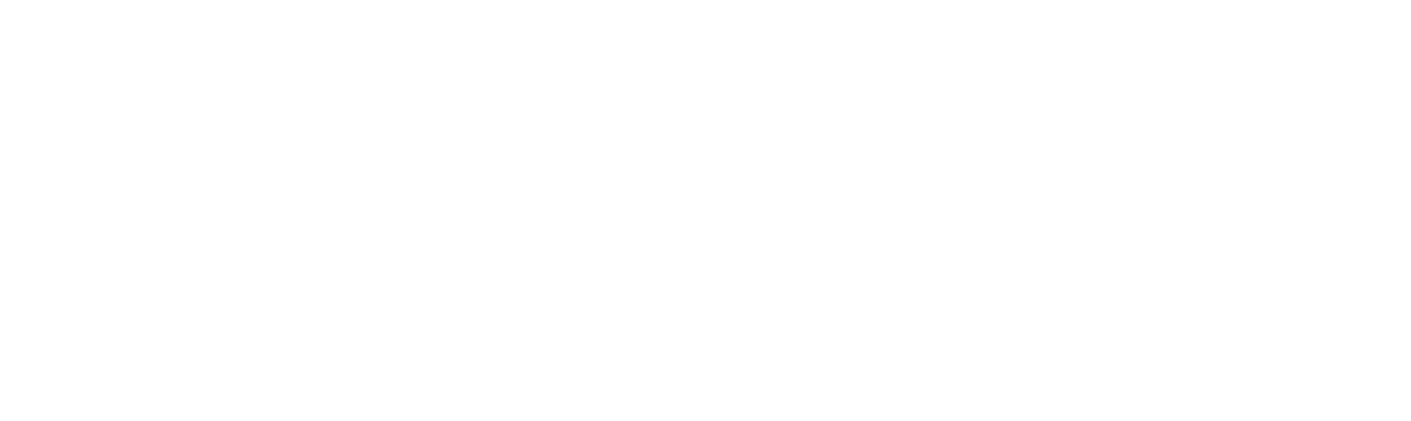 Lesson 3
Personification
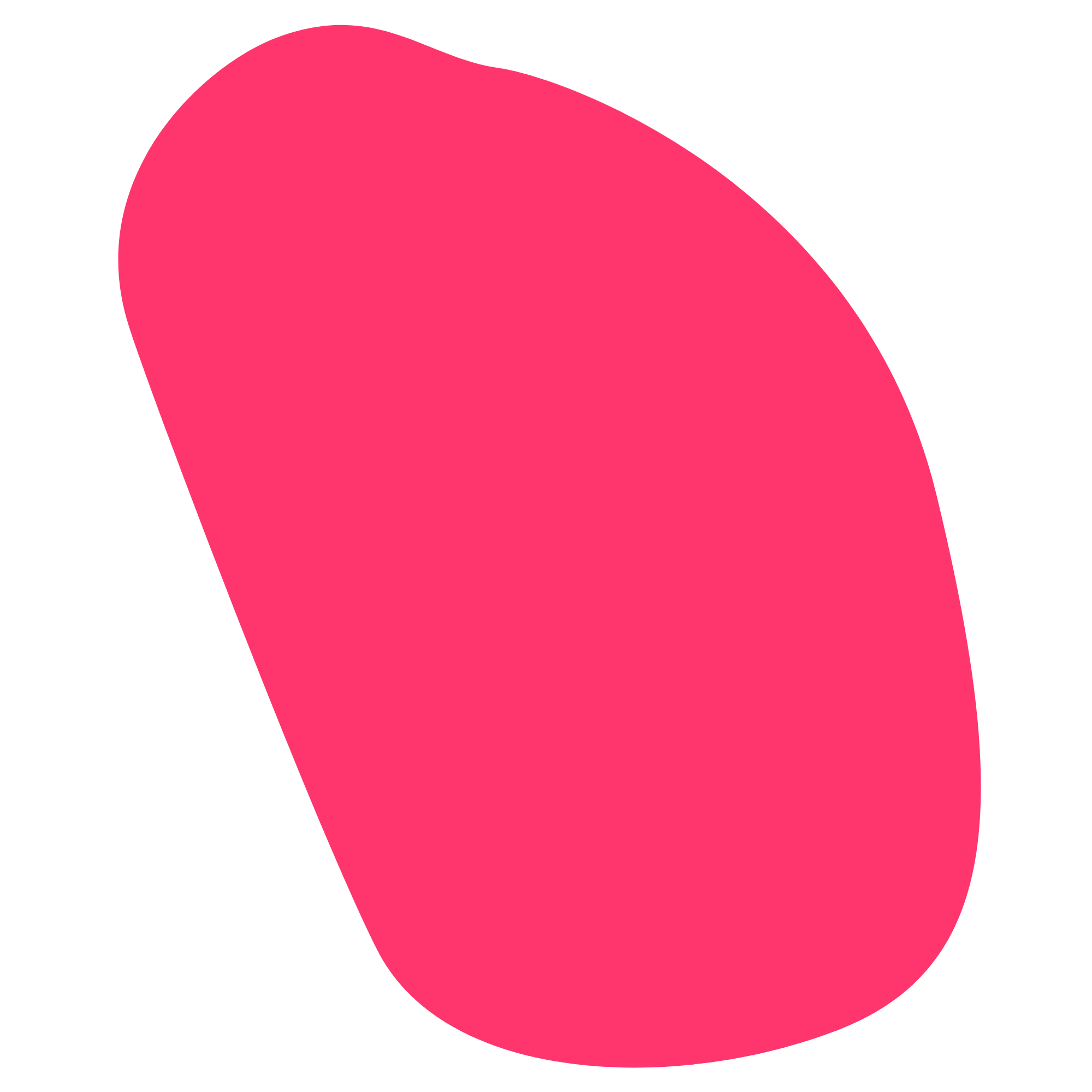 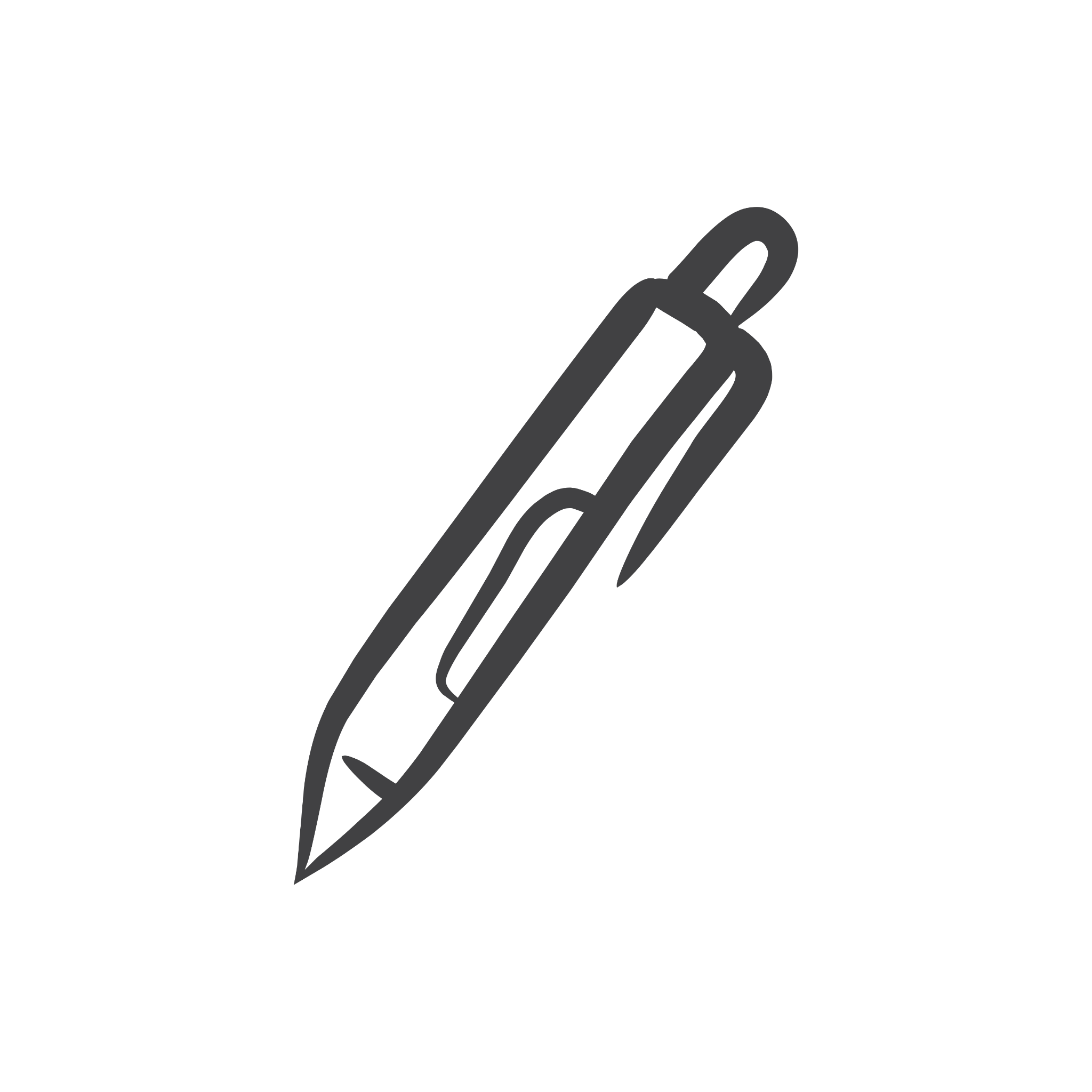 Do Now
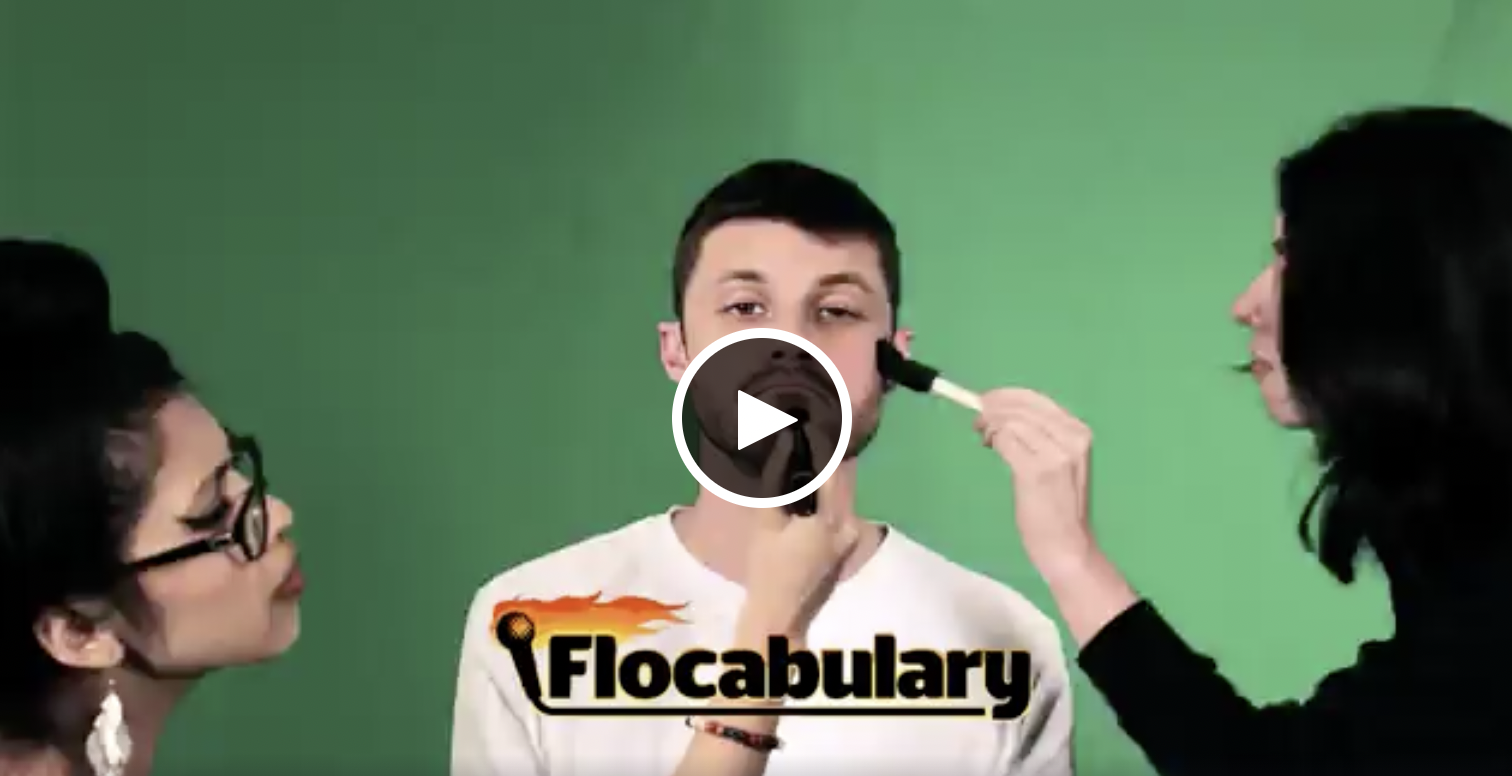 [Speaker Notes: 1. Provide students with the do now handout]
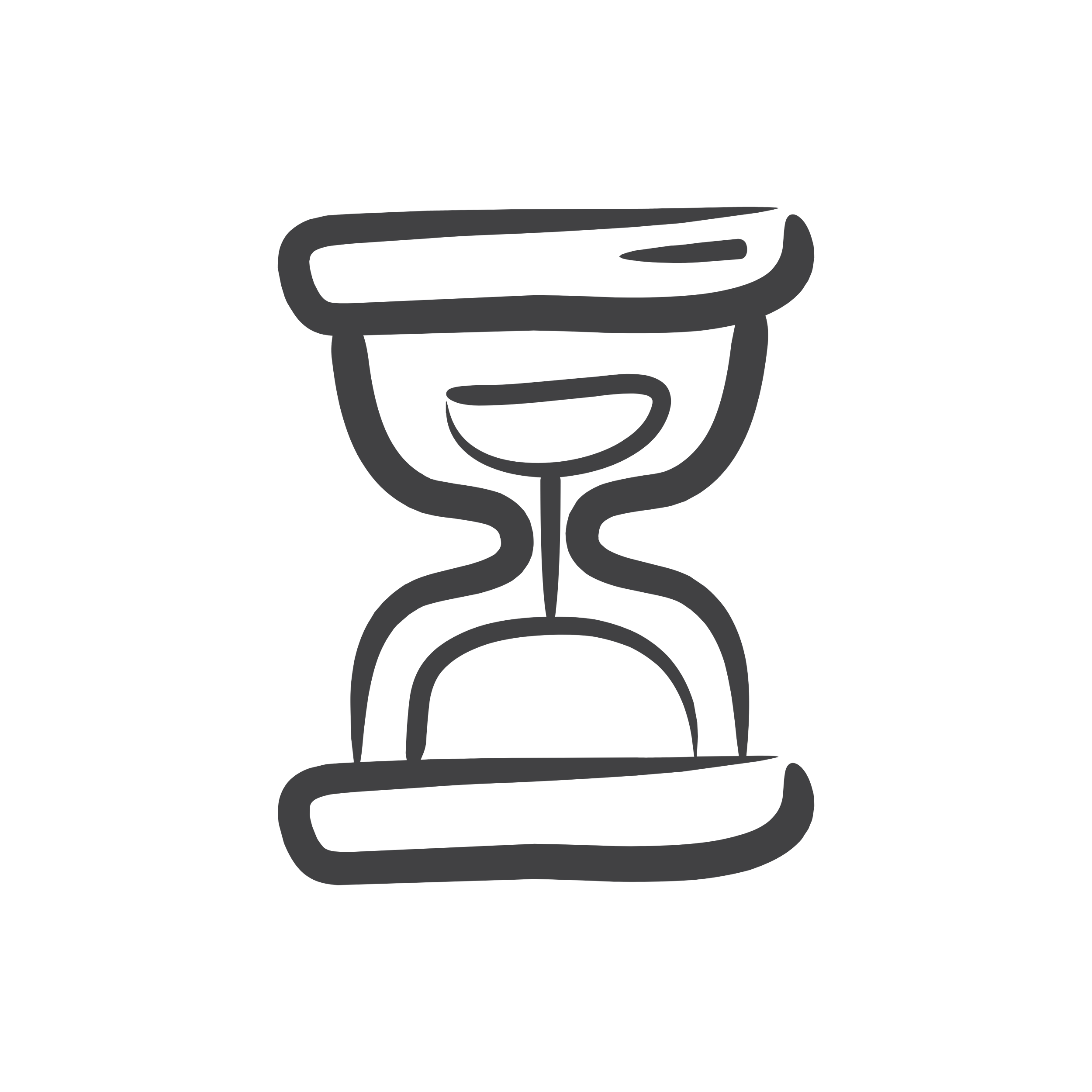 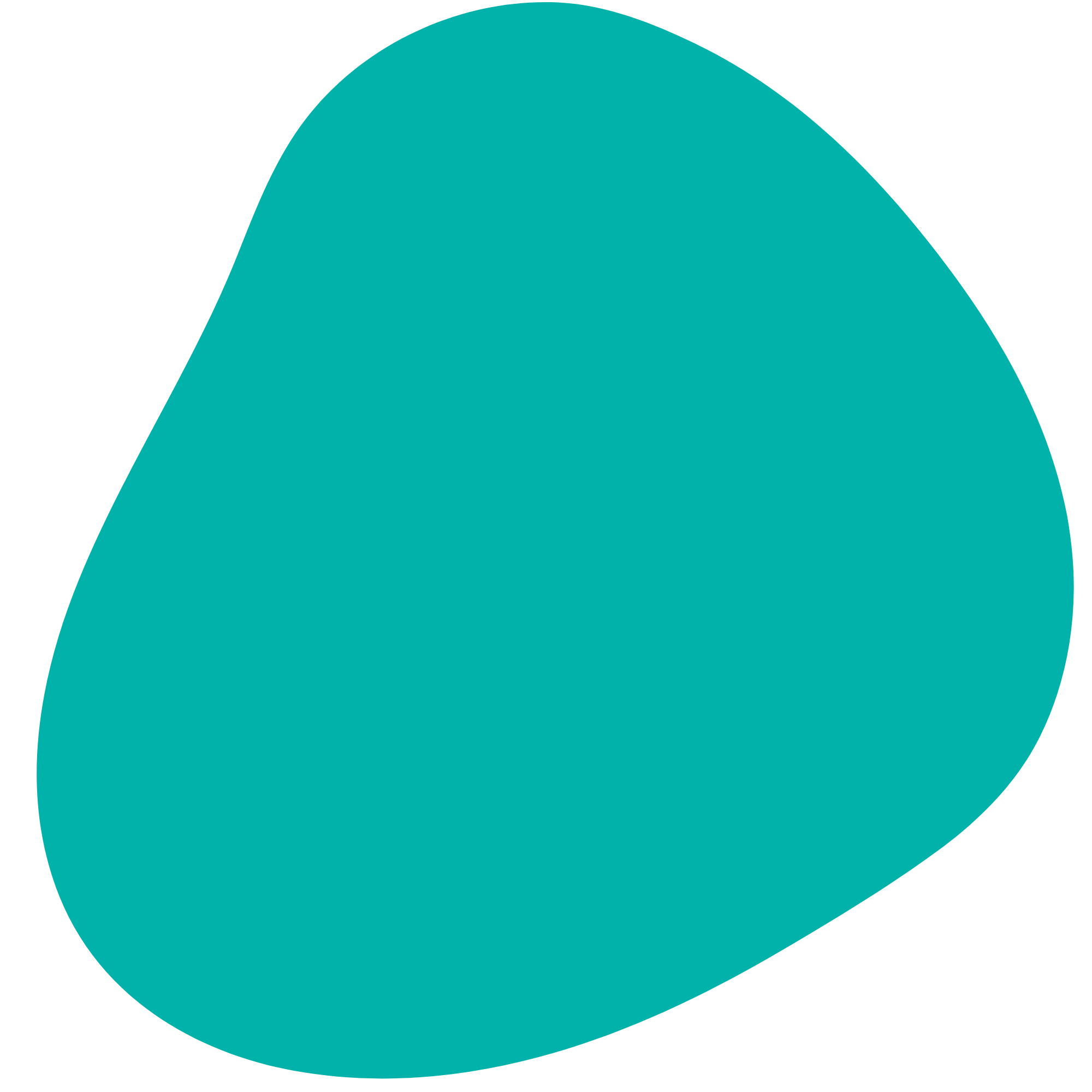 Agenda
Do Now: Flocabulary
Introduction to Personification 
Glossary: Metaphor, Simile & Personification   
Personification practice
Identify and analyze personification
Write your own poem!
Exit Ticket
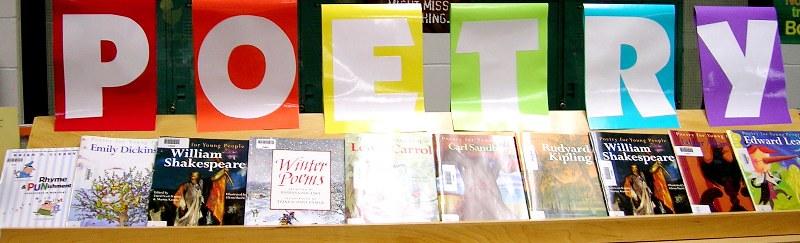 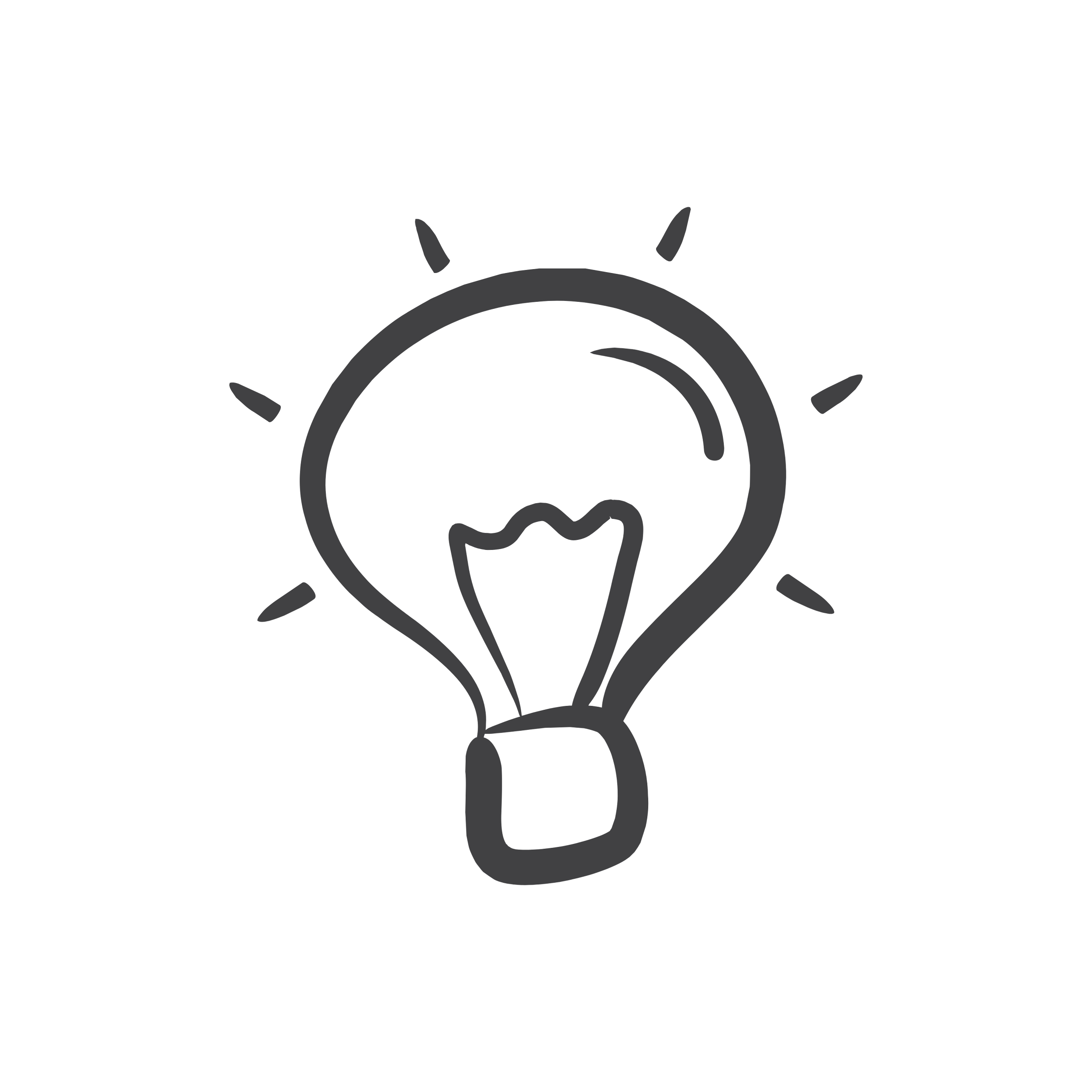 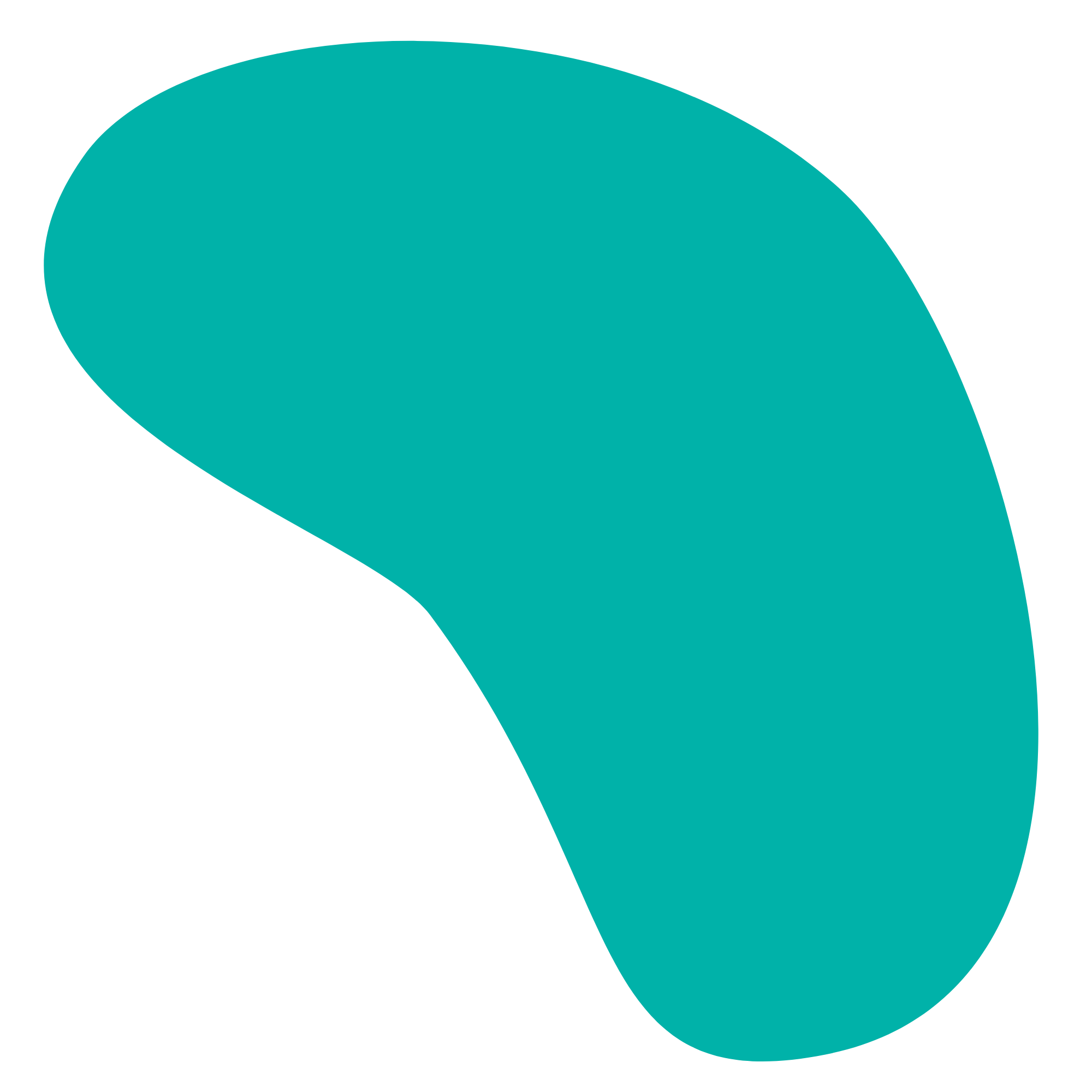 Objectives
Students will be able to:
Define, identify, and analyze personification in poems through writing analysis paragraphs. 
Write original poems about their neighborhood using personification.
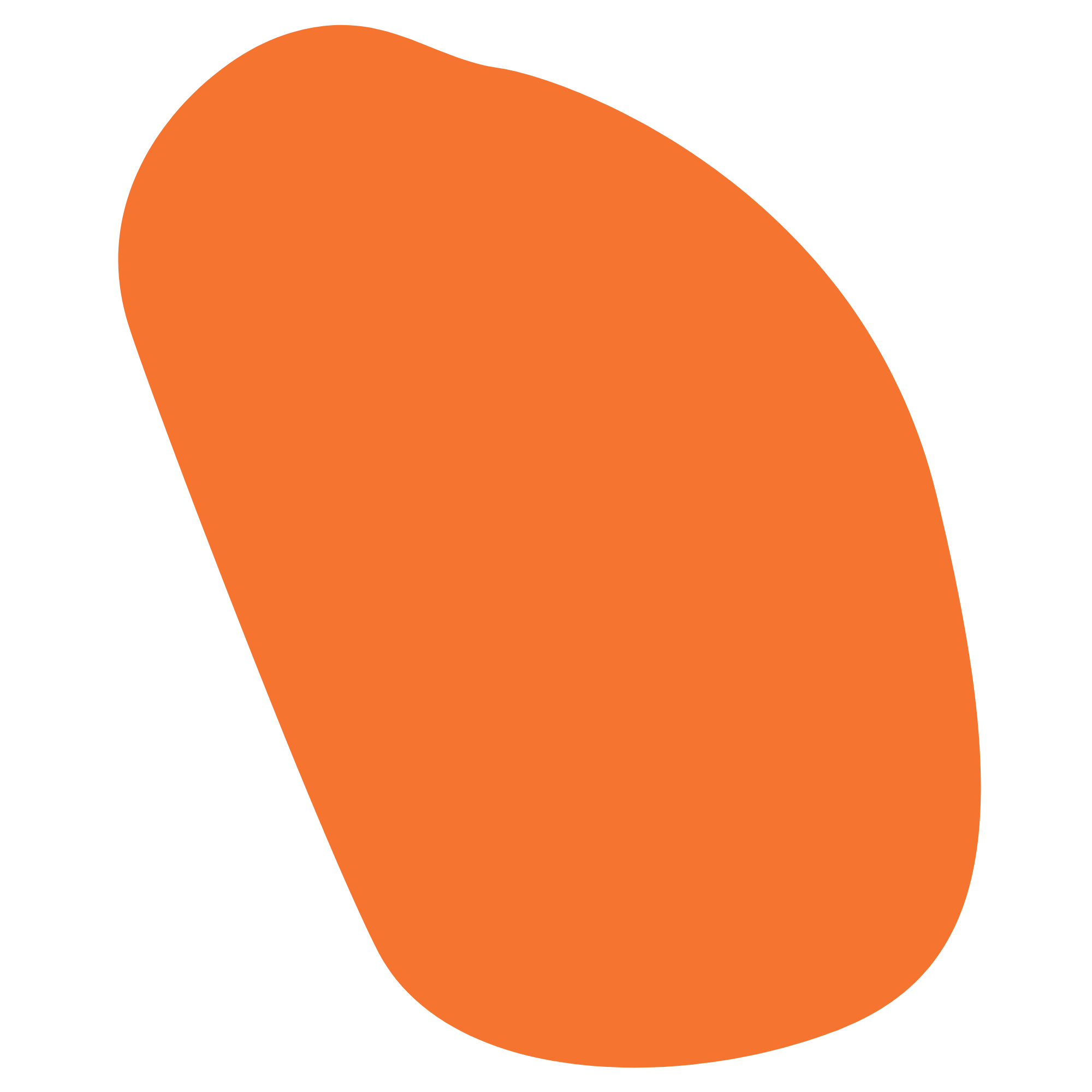 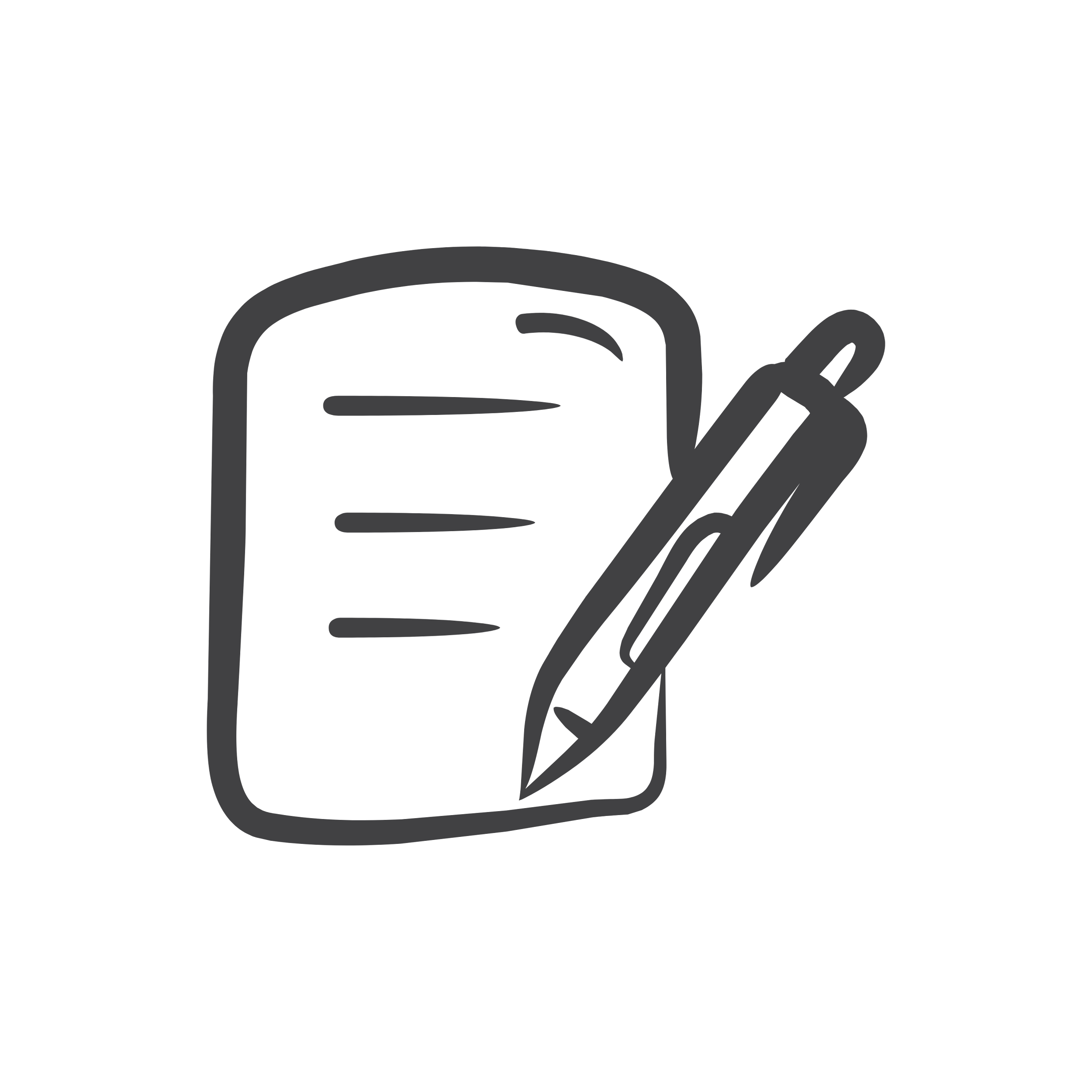 Cornell Notes
Key Words & Questions
Details
What is personification?




Examples of personification:
Giving human qualities to  non-human things. 
What are some examples of non-human things? 
What are some examples of human qualities? 

 
My alarm clock screams. 

This is an example of personification because 
           _____________________________________

The pencil cries when the eraser is thrown  across the room. 

This is an example of personification because 
           _____________________________________
[Speaker Notes: 1. Students will complete the notes in the handout]
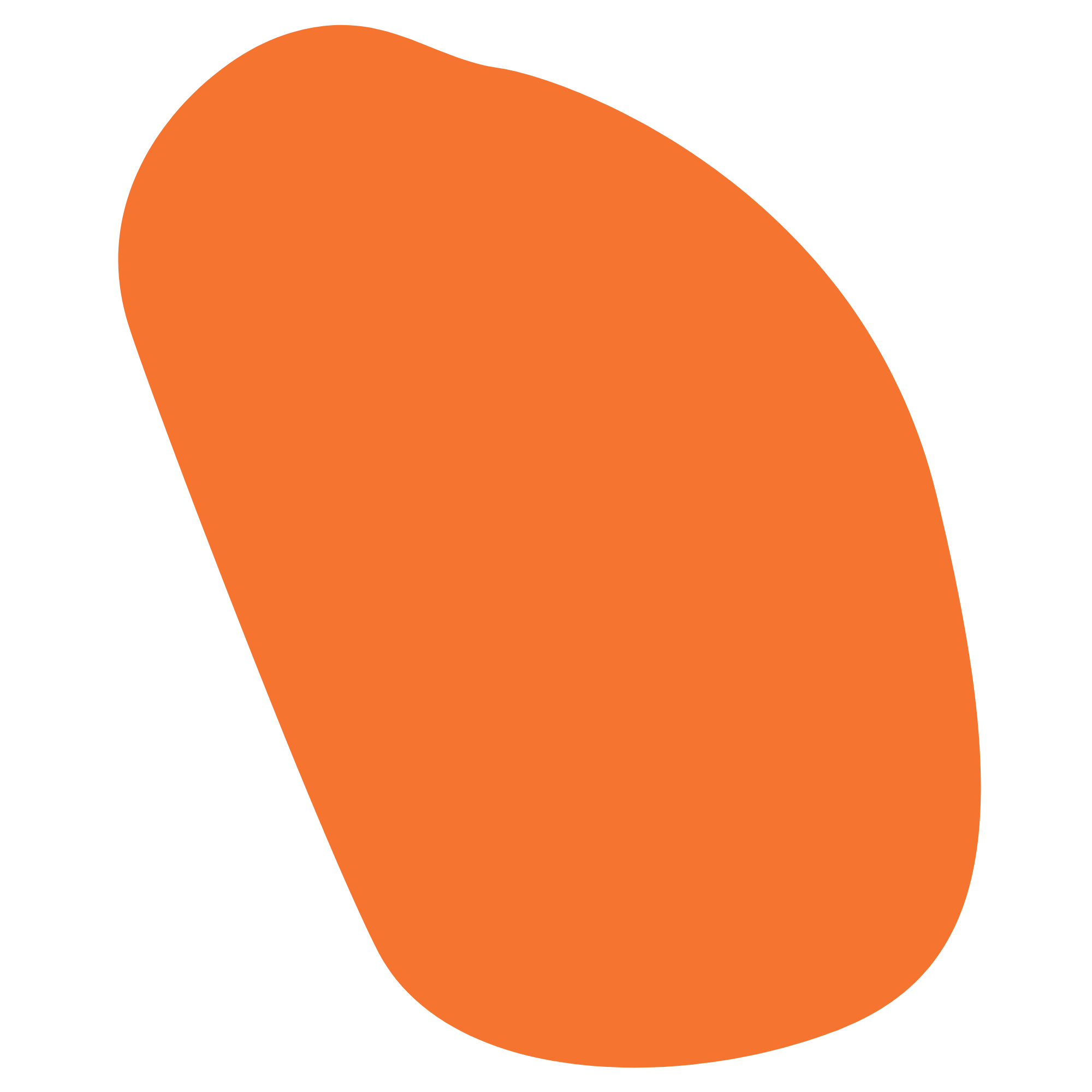 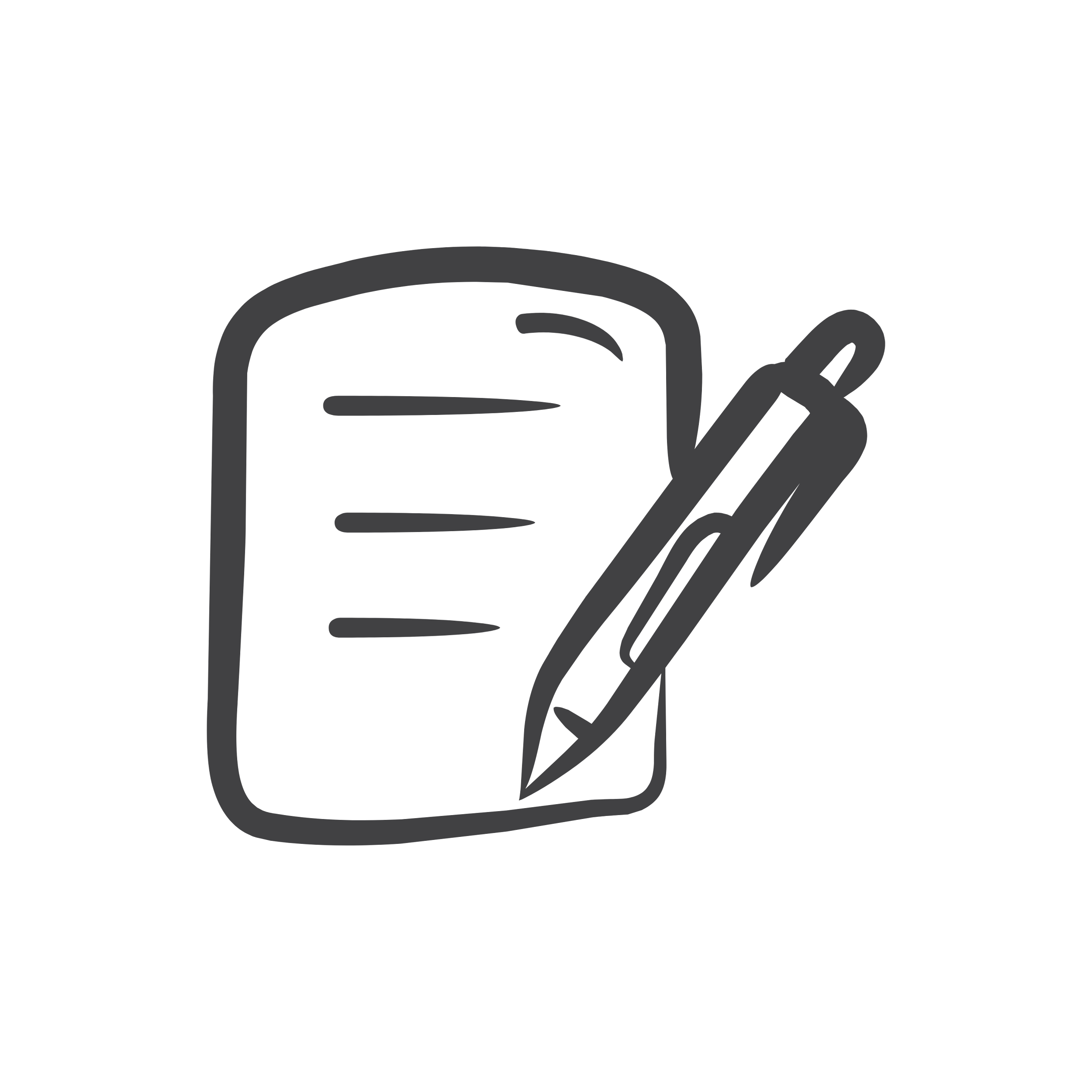 Cornell Notes
Key Words & Questions
Details
Your turn! Create some examples of personification with these starters…. 








Why do you think poets may decide to use personification in their poems?
The sunshine ______________________________. 

The rusty door hinge _______________________. 

The culinary lunch _________________________. 

The car ___________________________________. 

My clothes ________________________________.
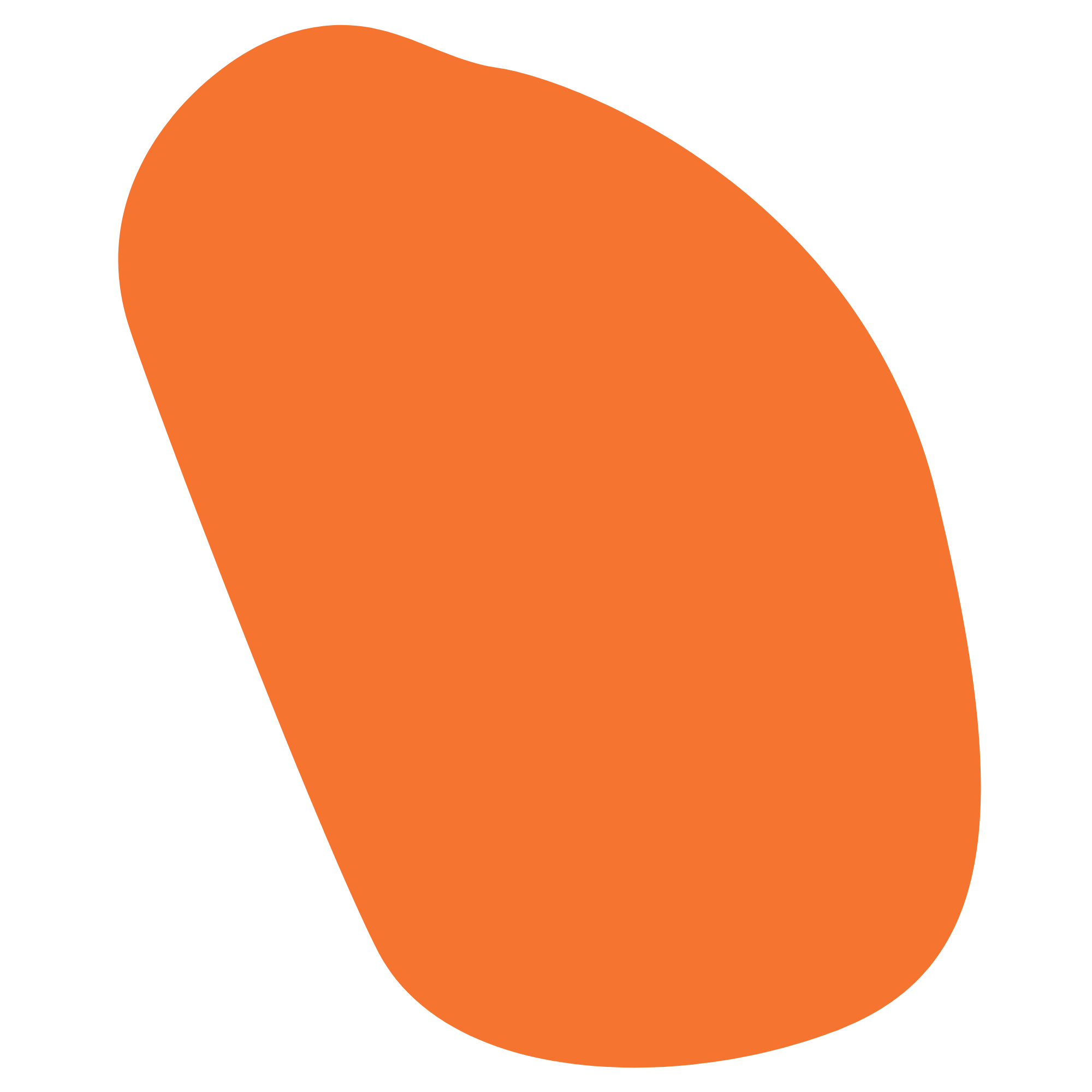 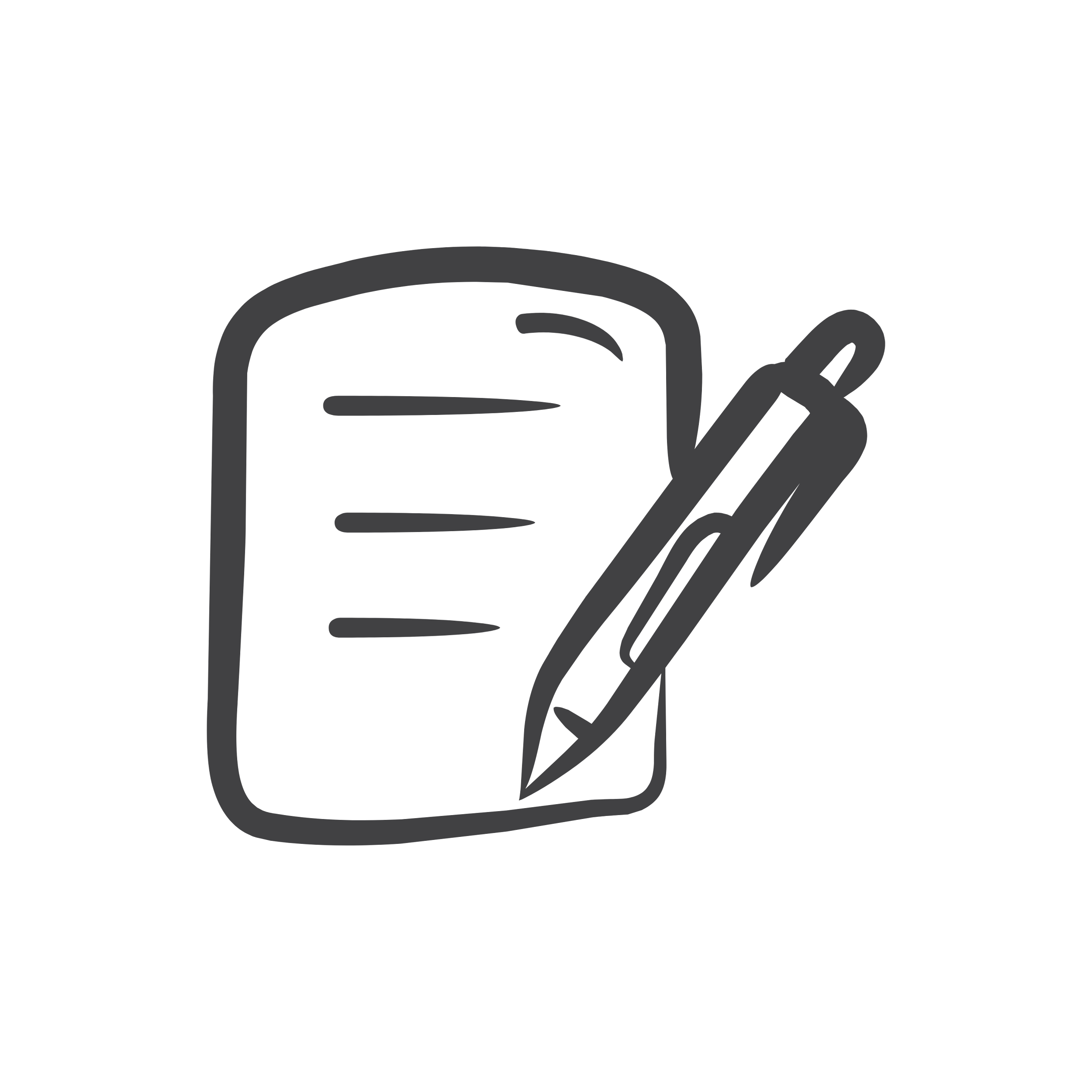 Glossary: Let’s add to it
[Speaker Notes: Provide students with a copy of the glossary for them to complete throughout the unit]
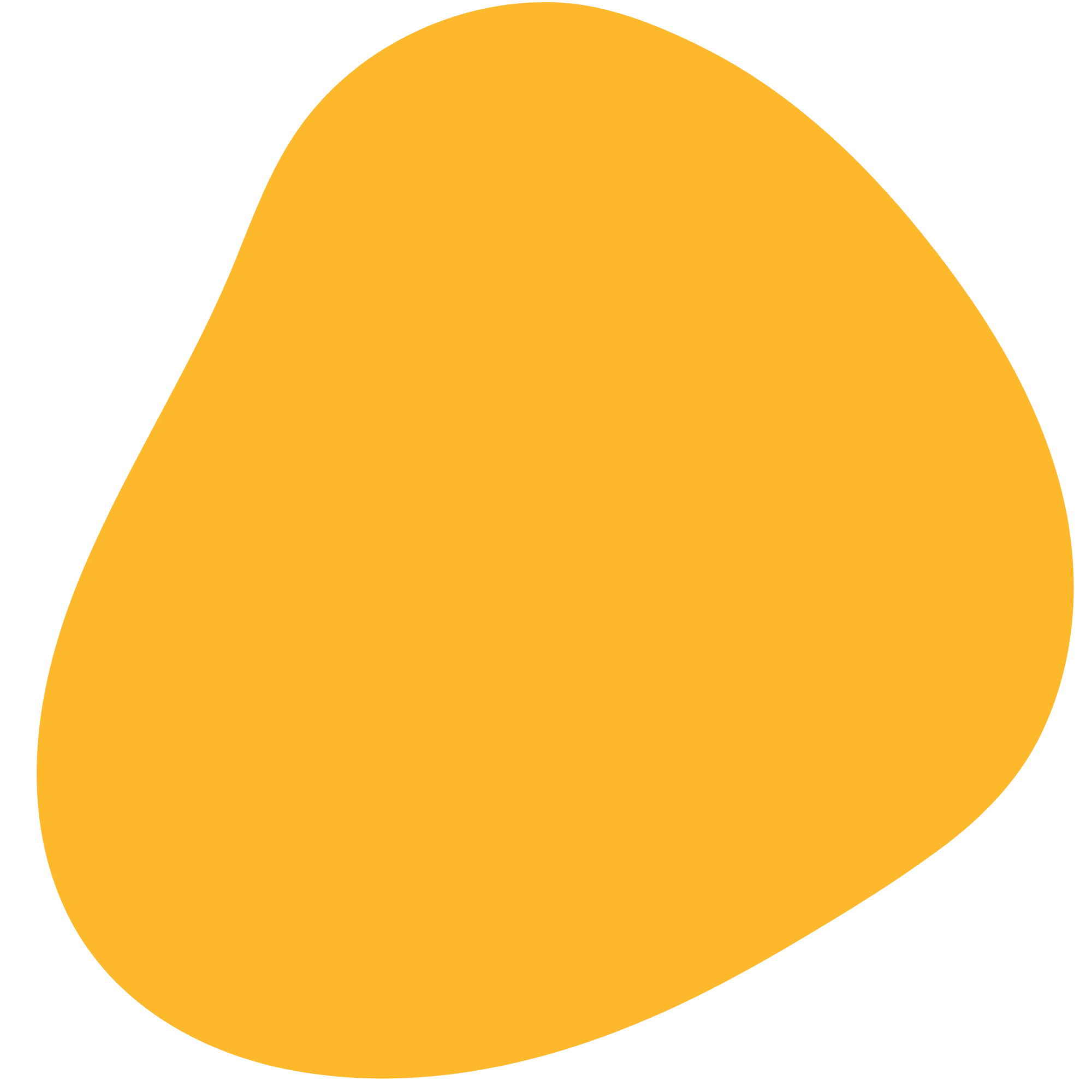 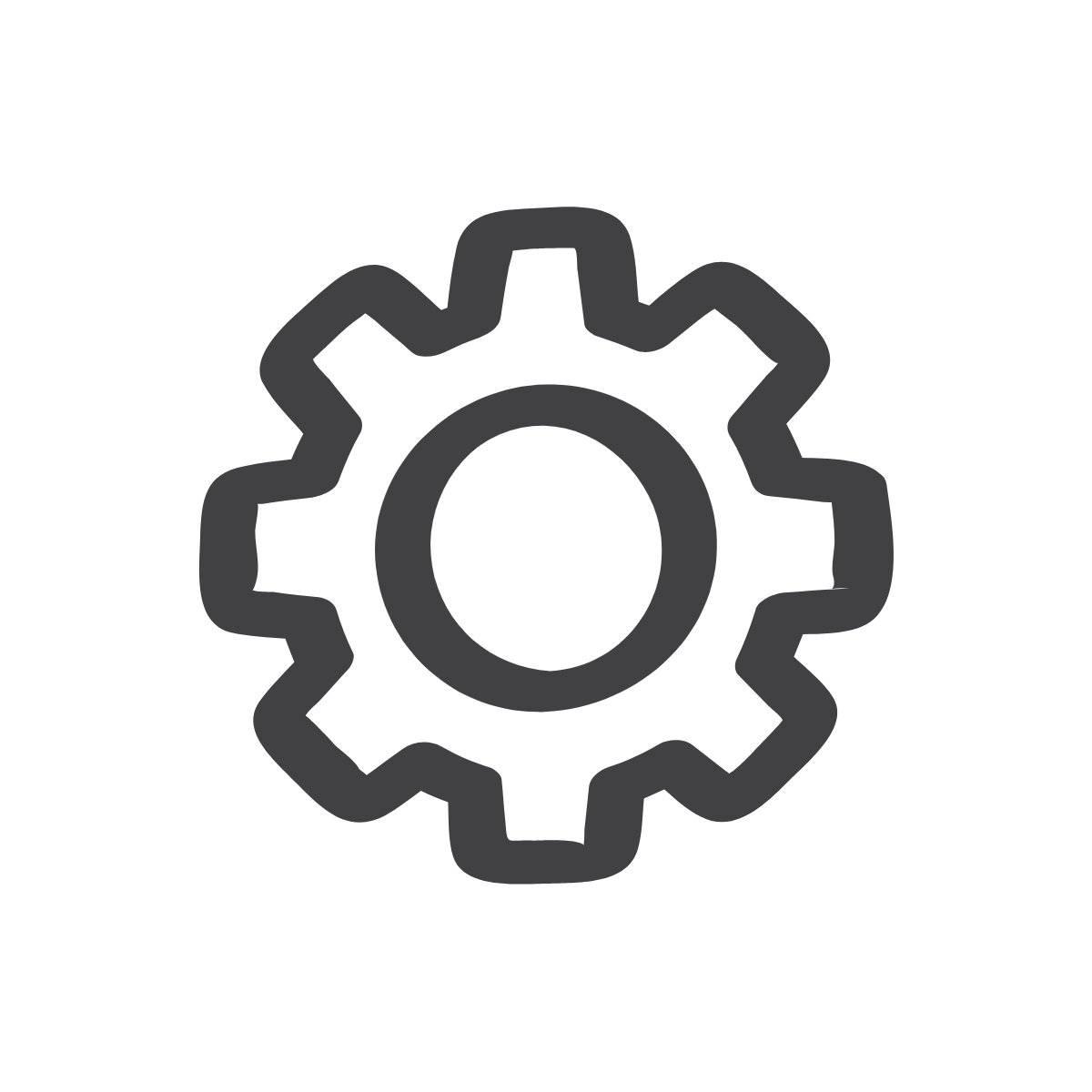 Personification: Class practice
Complete each sentence with a choice from the word box. 

The clock _______________ 
My chair ________________
The water ______________ 
The pencil ______________
The book _______________ 
His shoe ________________
Word Box

shouts
is dancing
complains
cries
is tired
laughs
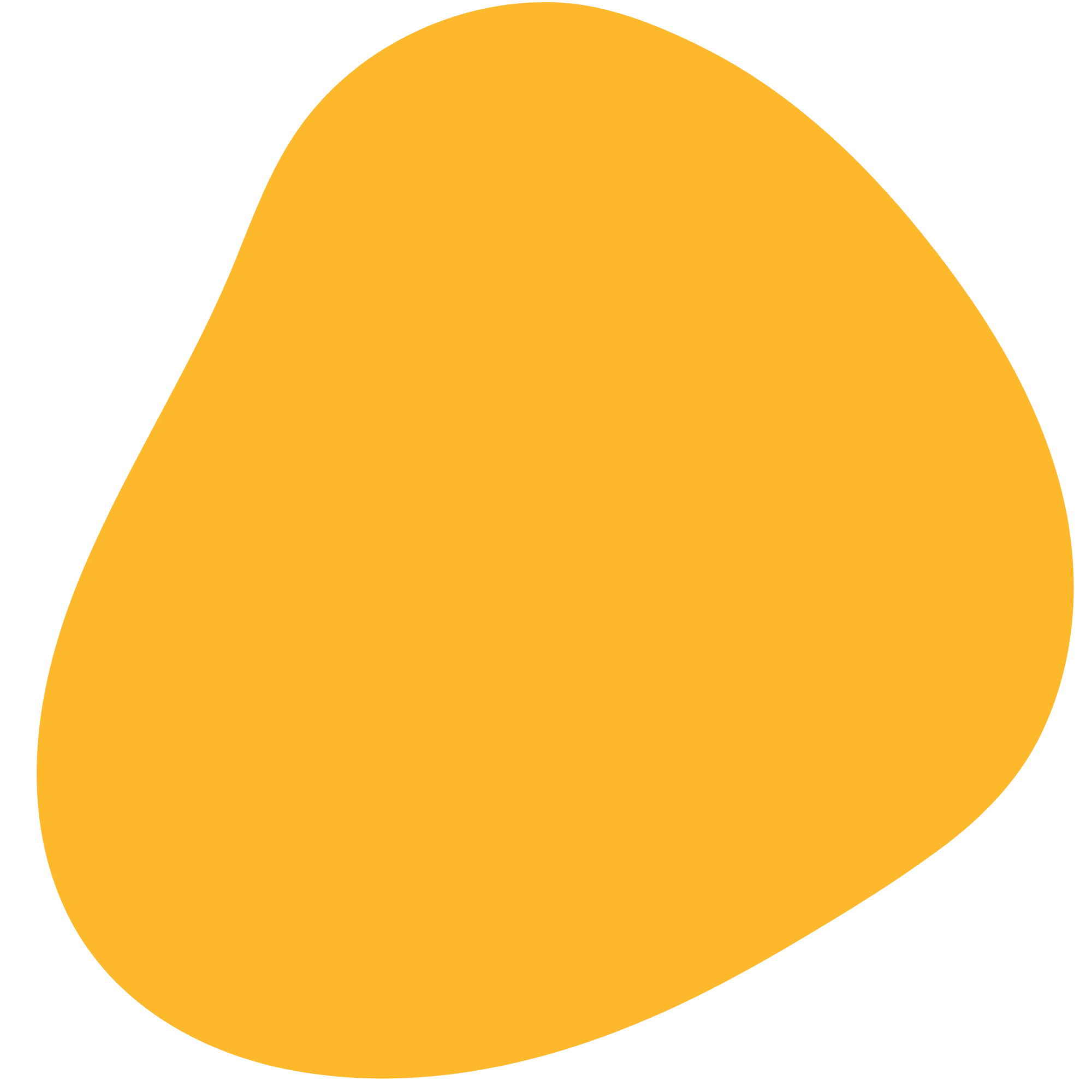 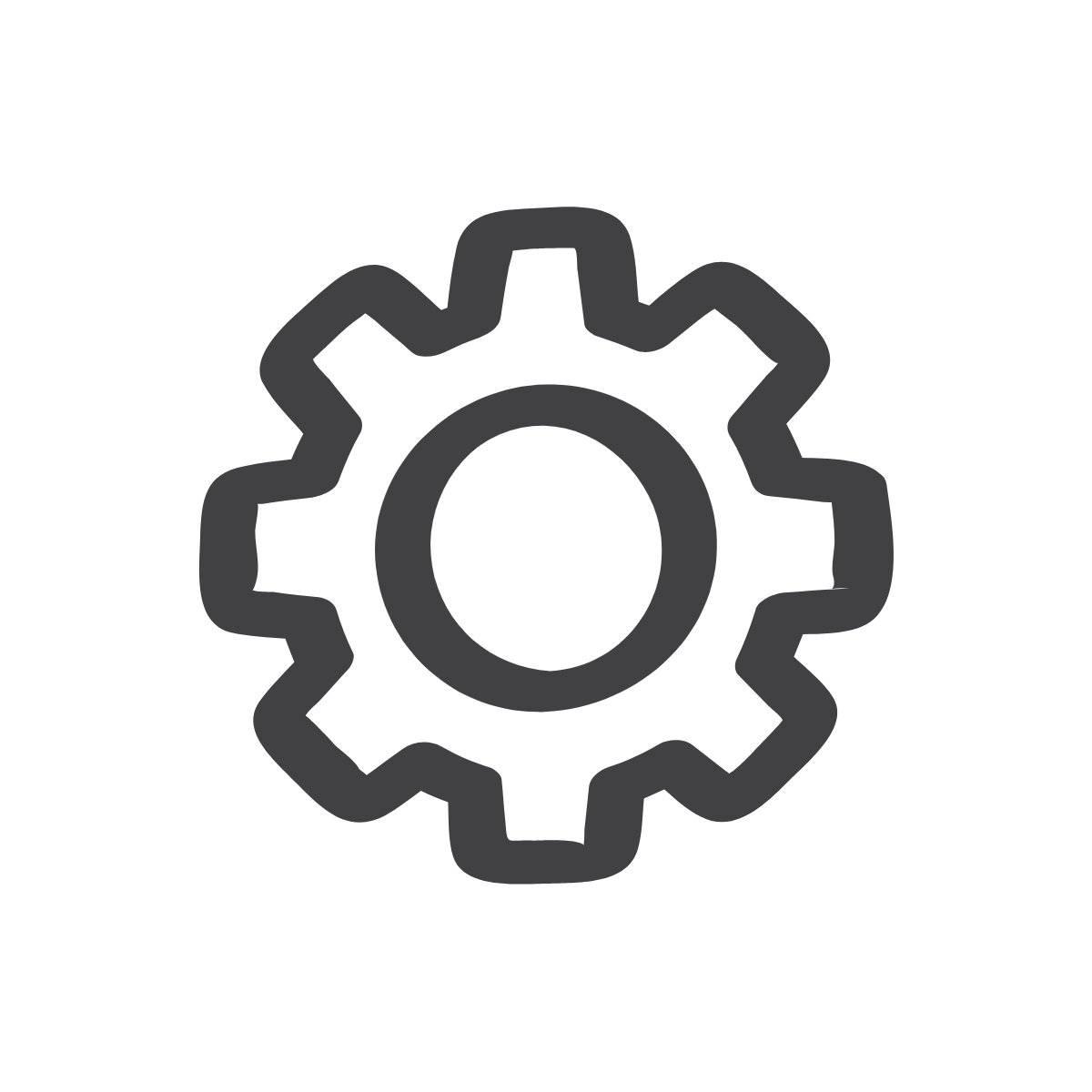 Personification: Independent practice
Come up with 6 things you encounter on a typical day in your neighborhood or your hometown in general and personify them!
1) ________________________________________________________
2) ________________________________________________________
3) ________________________________________________________
4) ________________________________________________________
5) ________________________________________________________
6) ________________________________________________________
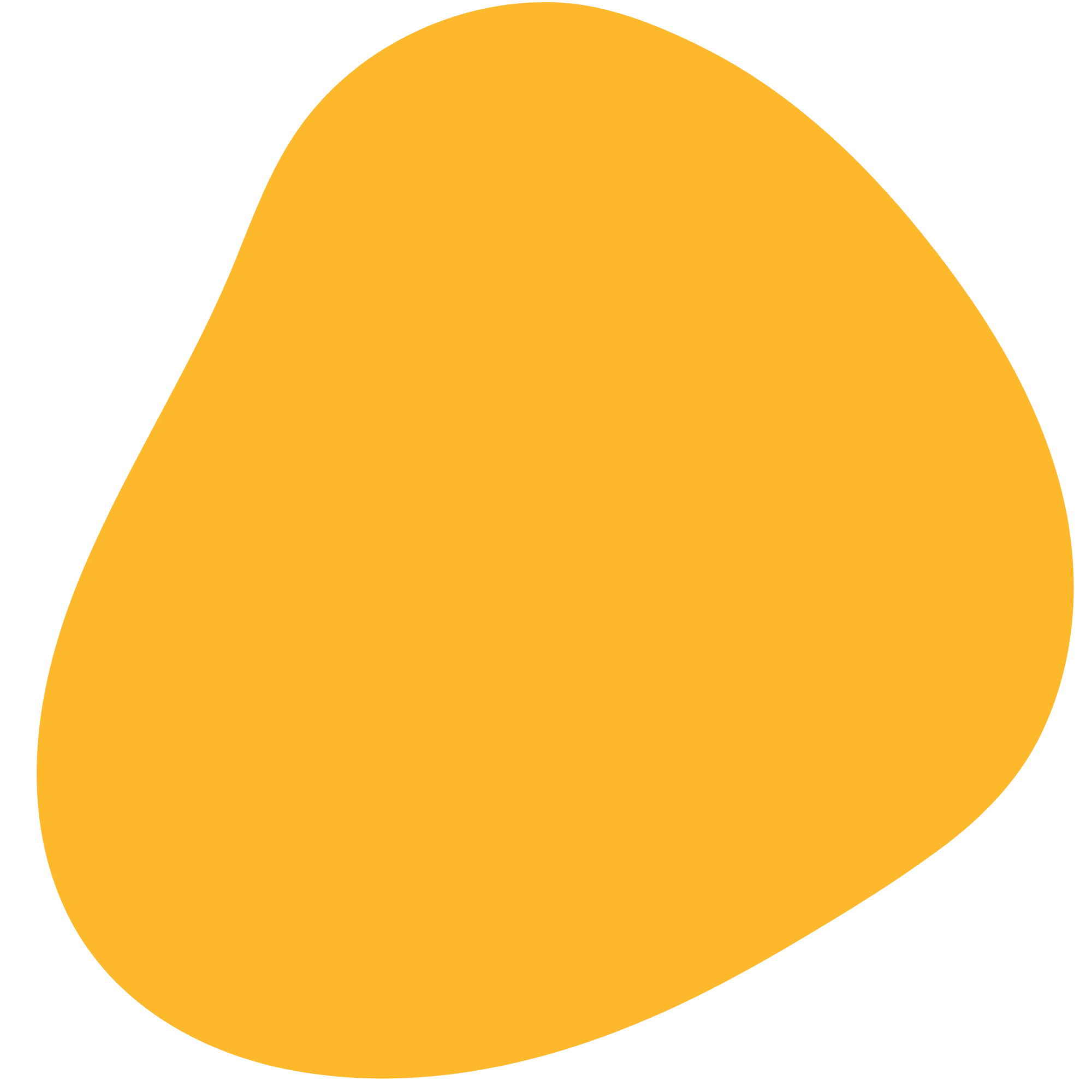 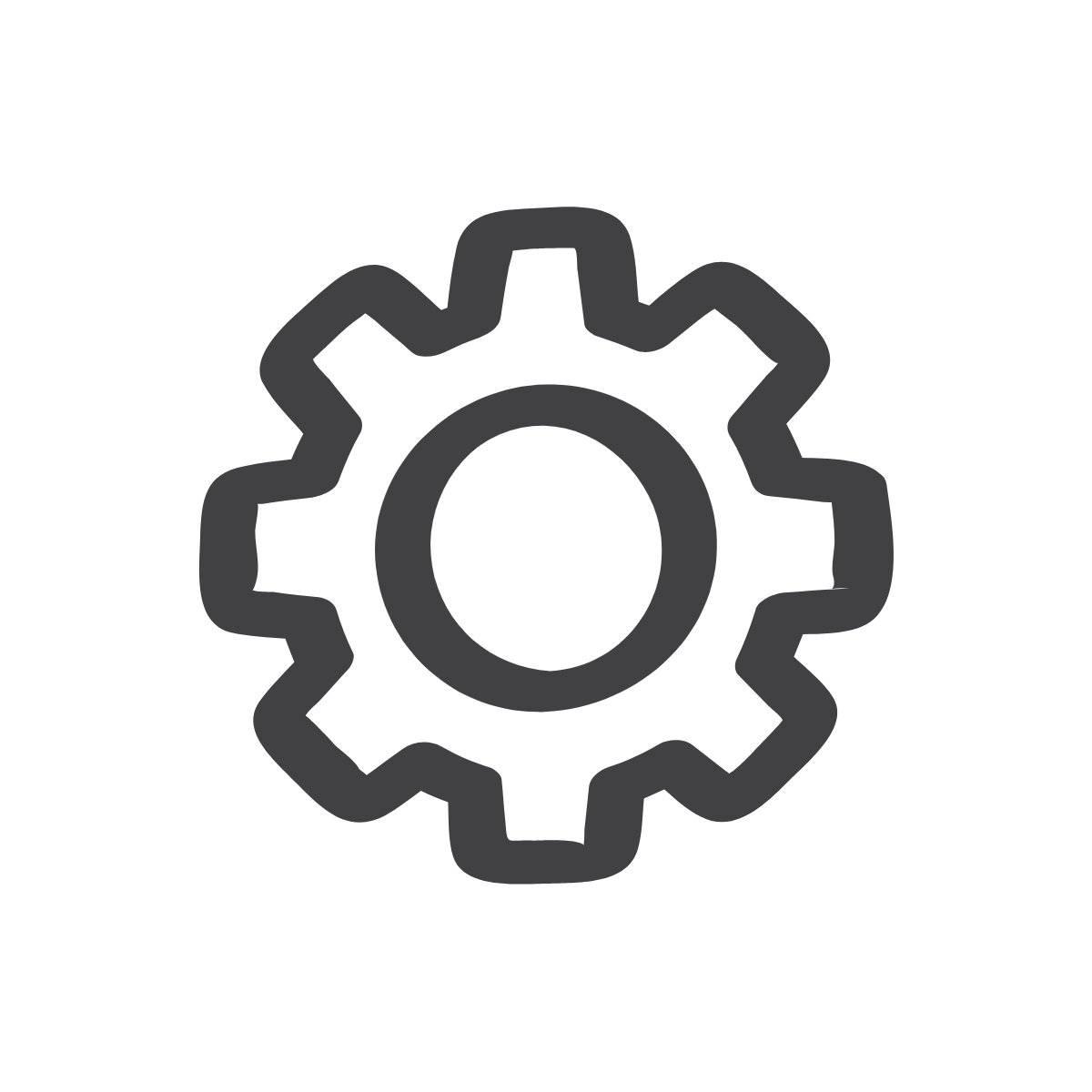 Analyzing Personification: Group Practice
Let’s find examples of personification together. Identify any example of personification in the poems and we’ll complete the tables on the next slide.

The Rose That Grew From Concrete 
by Tupac Shakur 

Did you hear about the rose that grew from a crack in the concrete?
Proving nature's law is wrong, it learned to walk without having feet.
Funny it seems, but by keeping its dreams, it learned to breathe fresh air.
Long live the rose that grew from concrete when no one else ever cared.
[Speaker Notes: 1. Poems and questions are located in the handouts]
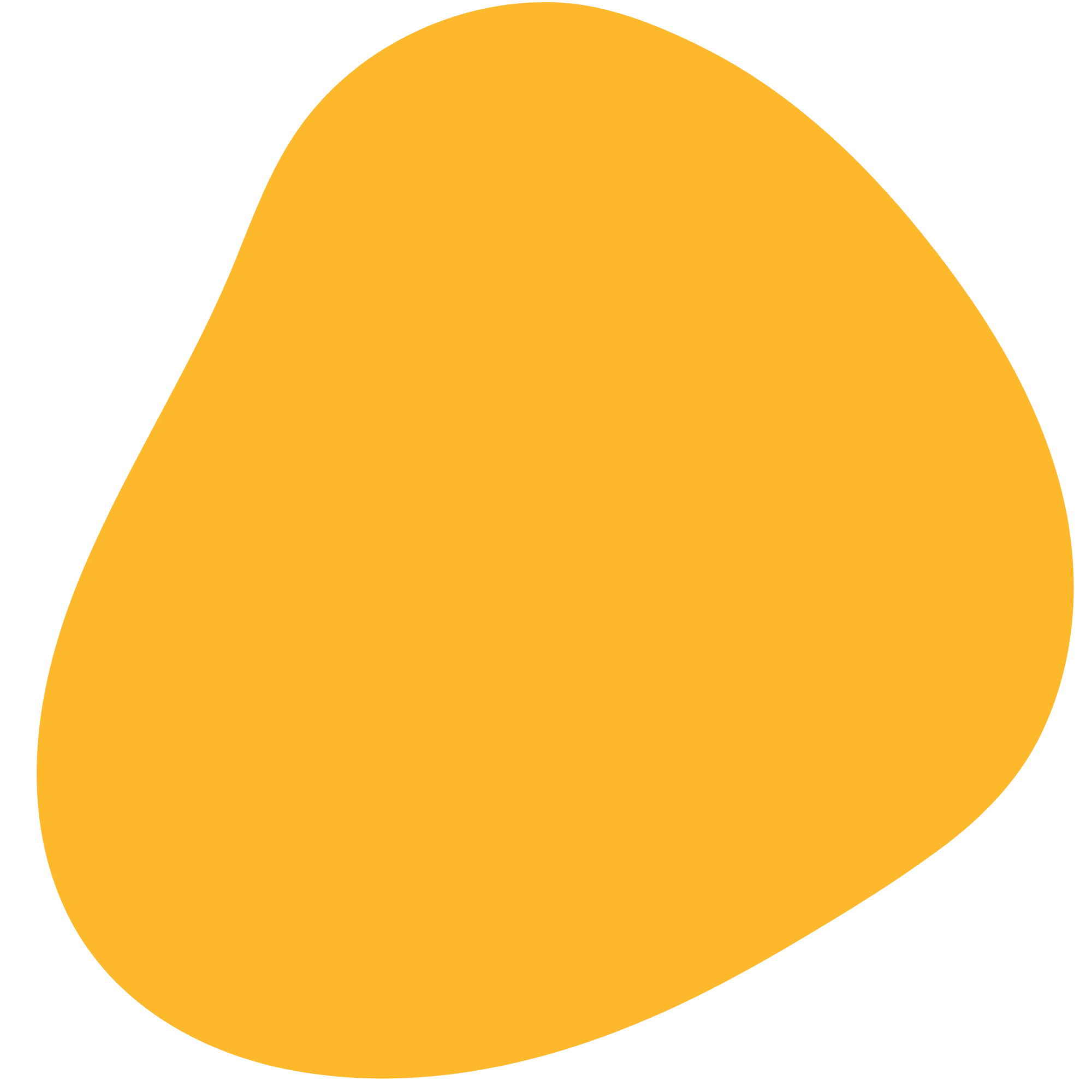 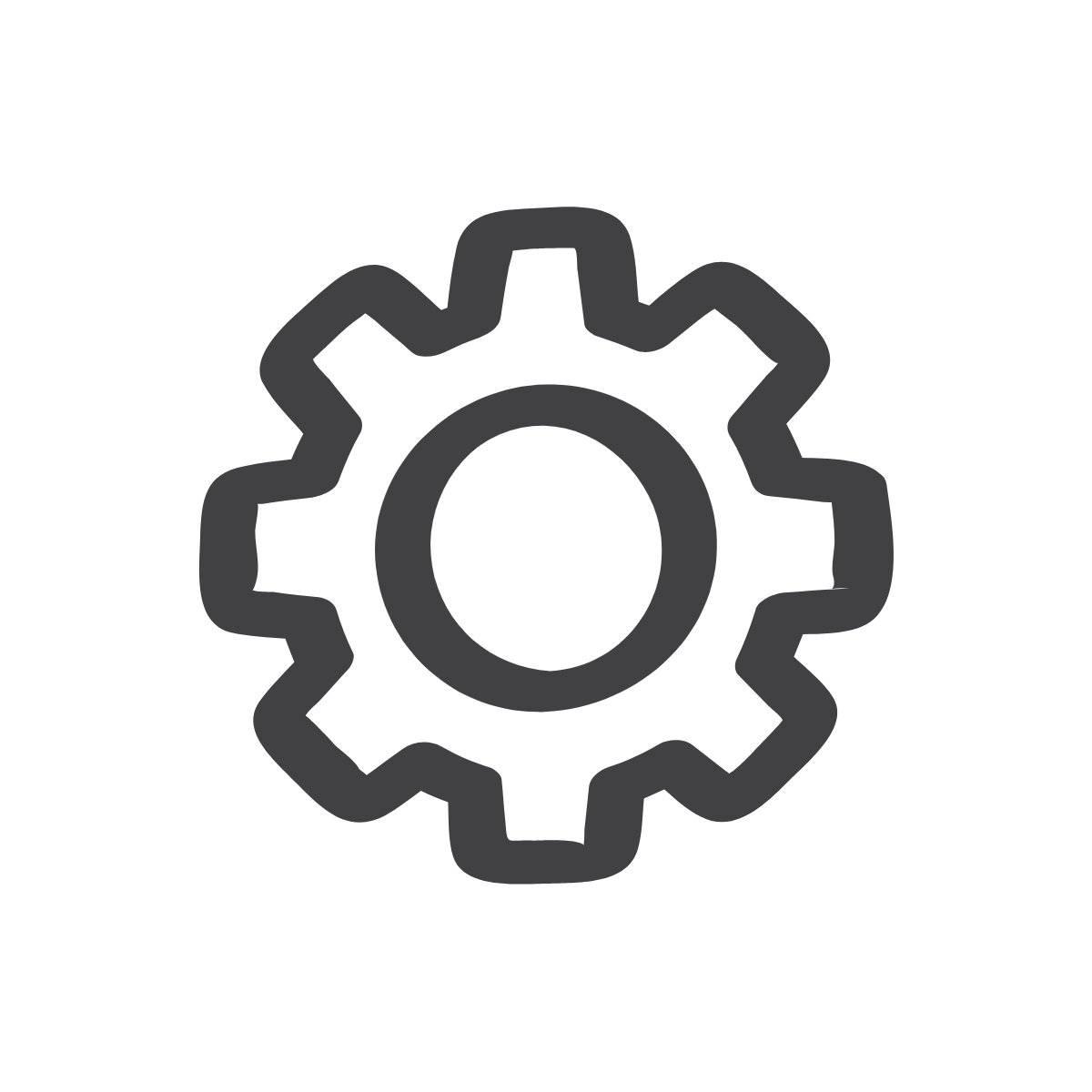 Analyzing Personification: Group Practice
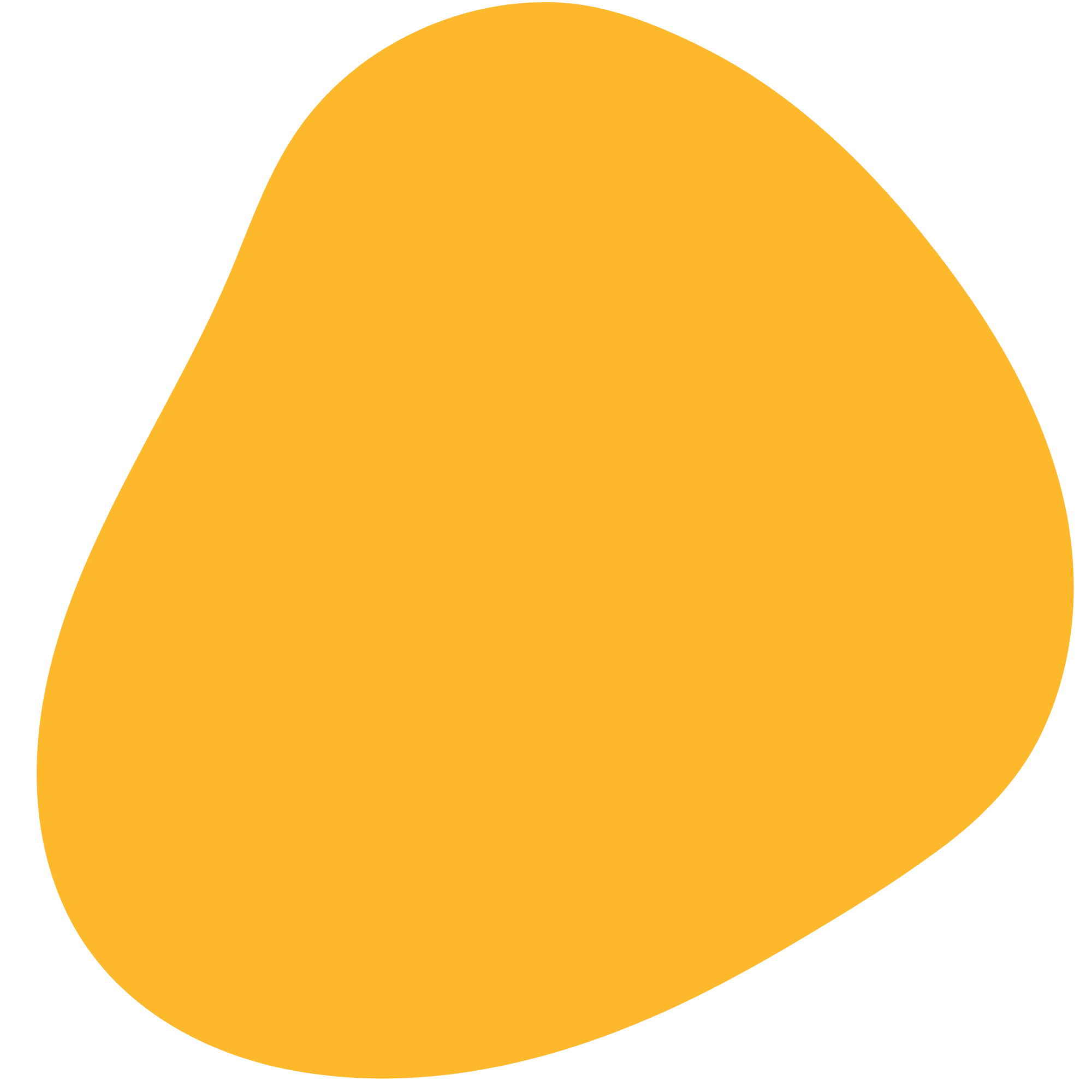 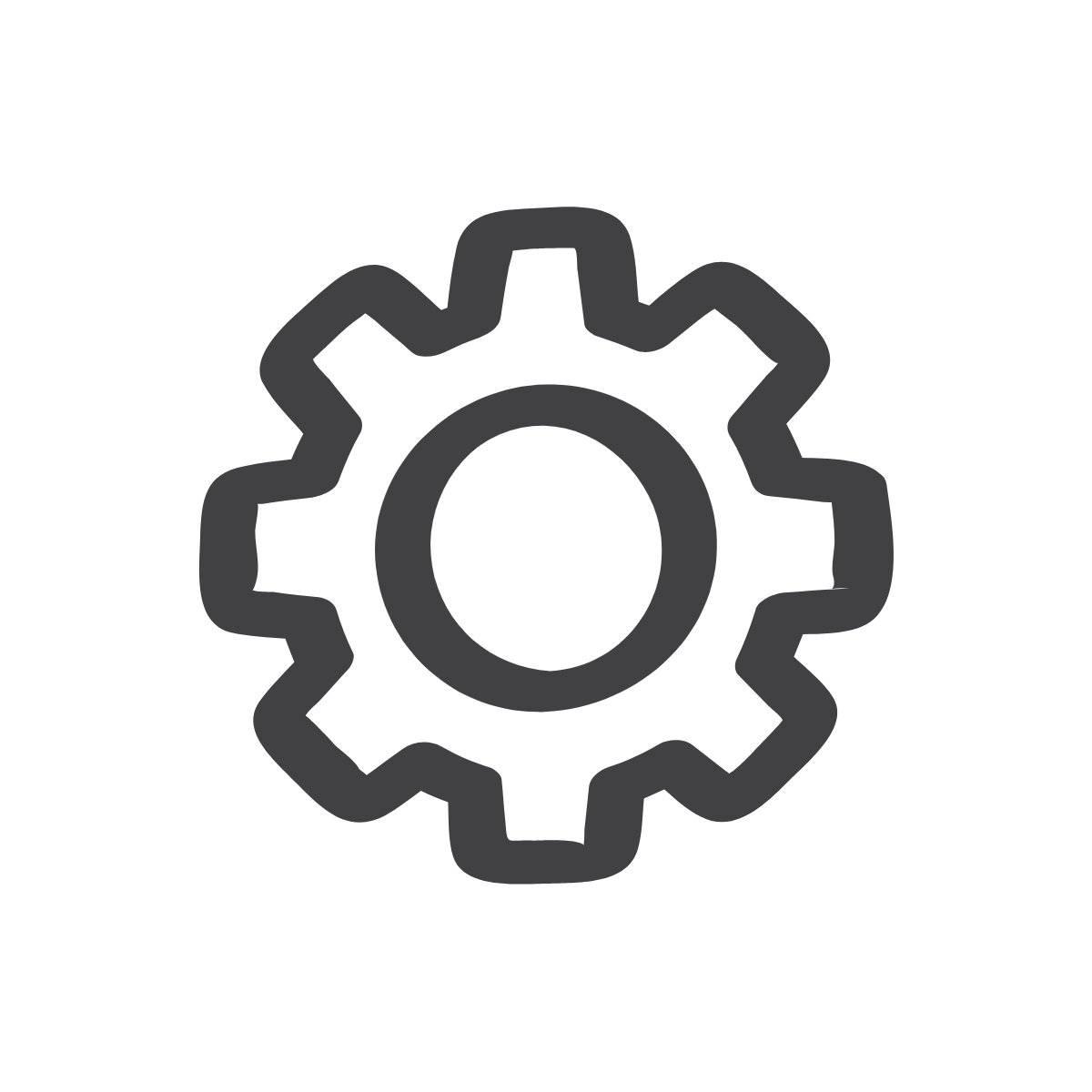 Analyzing Personification: Group Practice
What is the effect of Tupac’s personification in the poem as a whole?
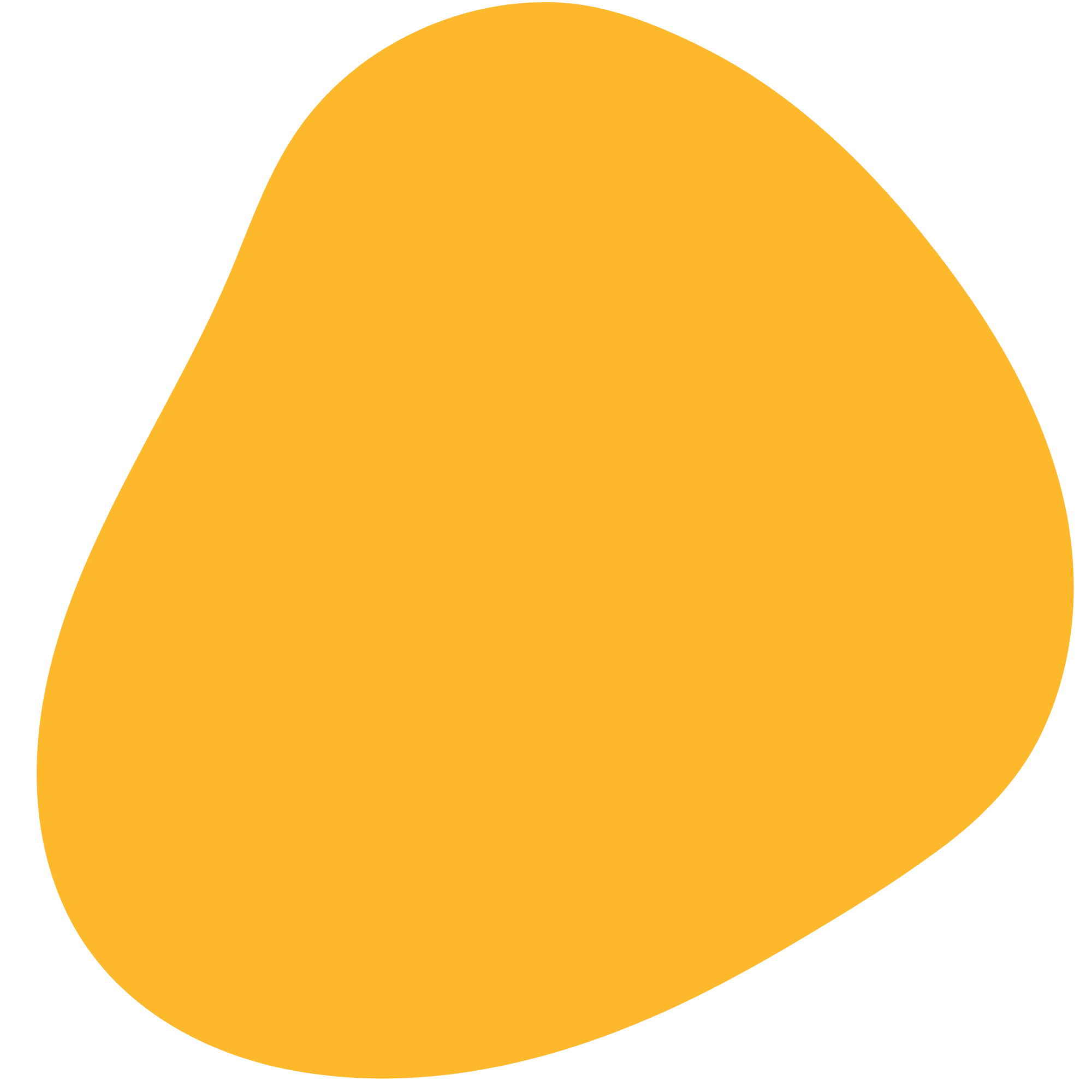 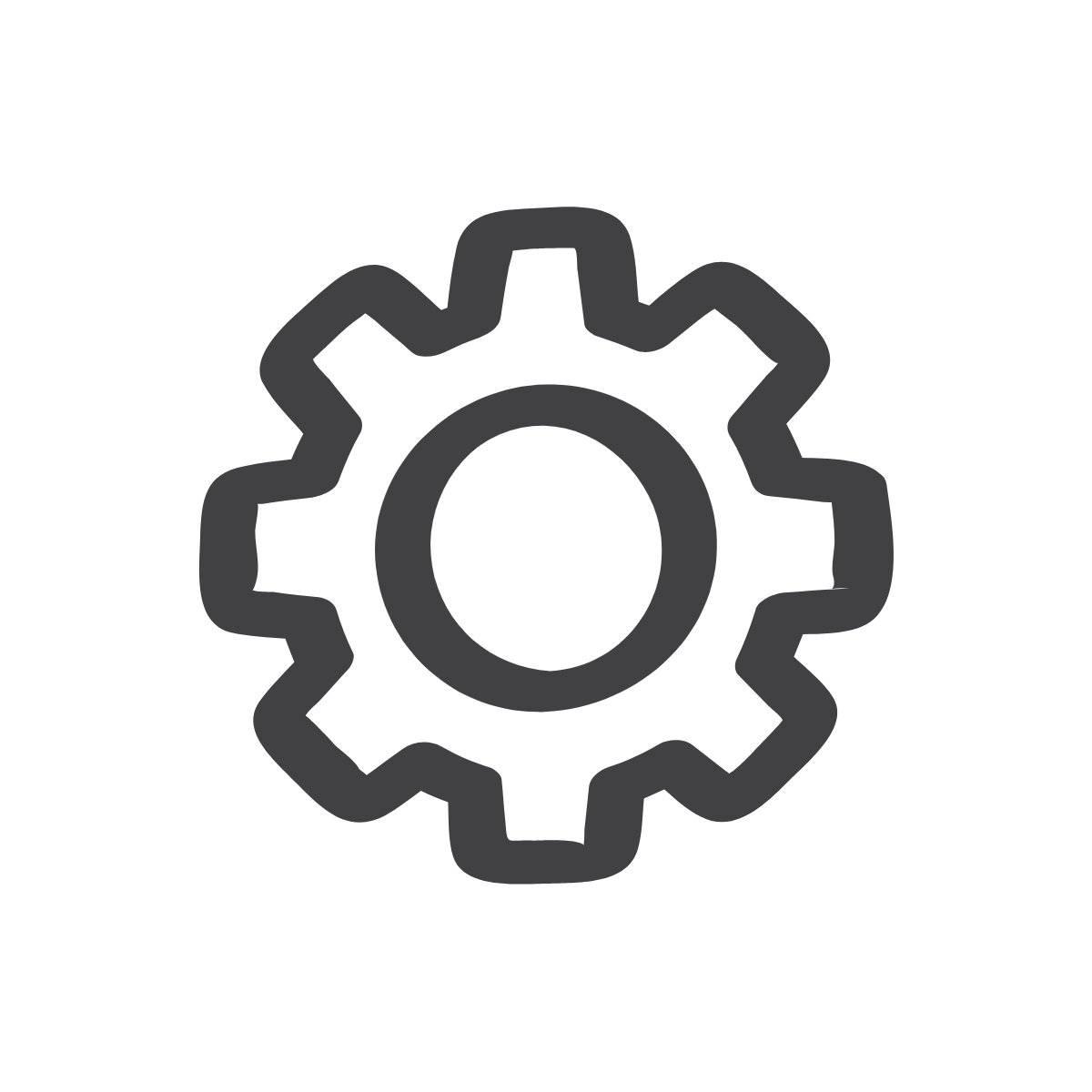 Analyzing Personification: Independent Practice
Underline the examples of personification in the poem and complete the table in your handout.

Song for Anacostia
by Fred Joiner
[Speaker Notes: 1. Poems and questions are located in the handouts
2. The following slides can be used to discuss the poem after students read it independetly]
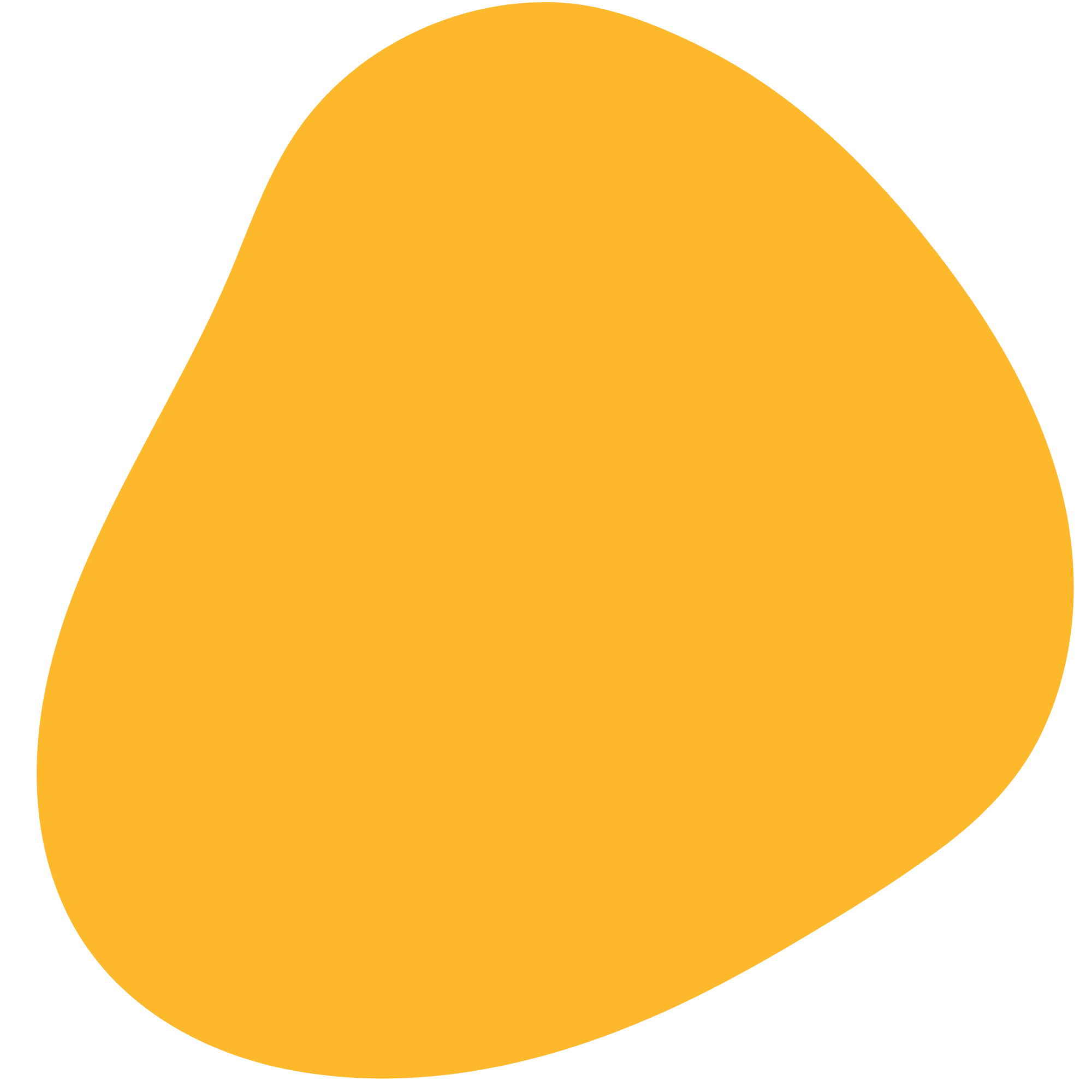 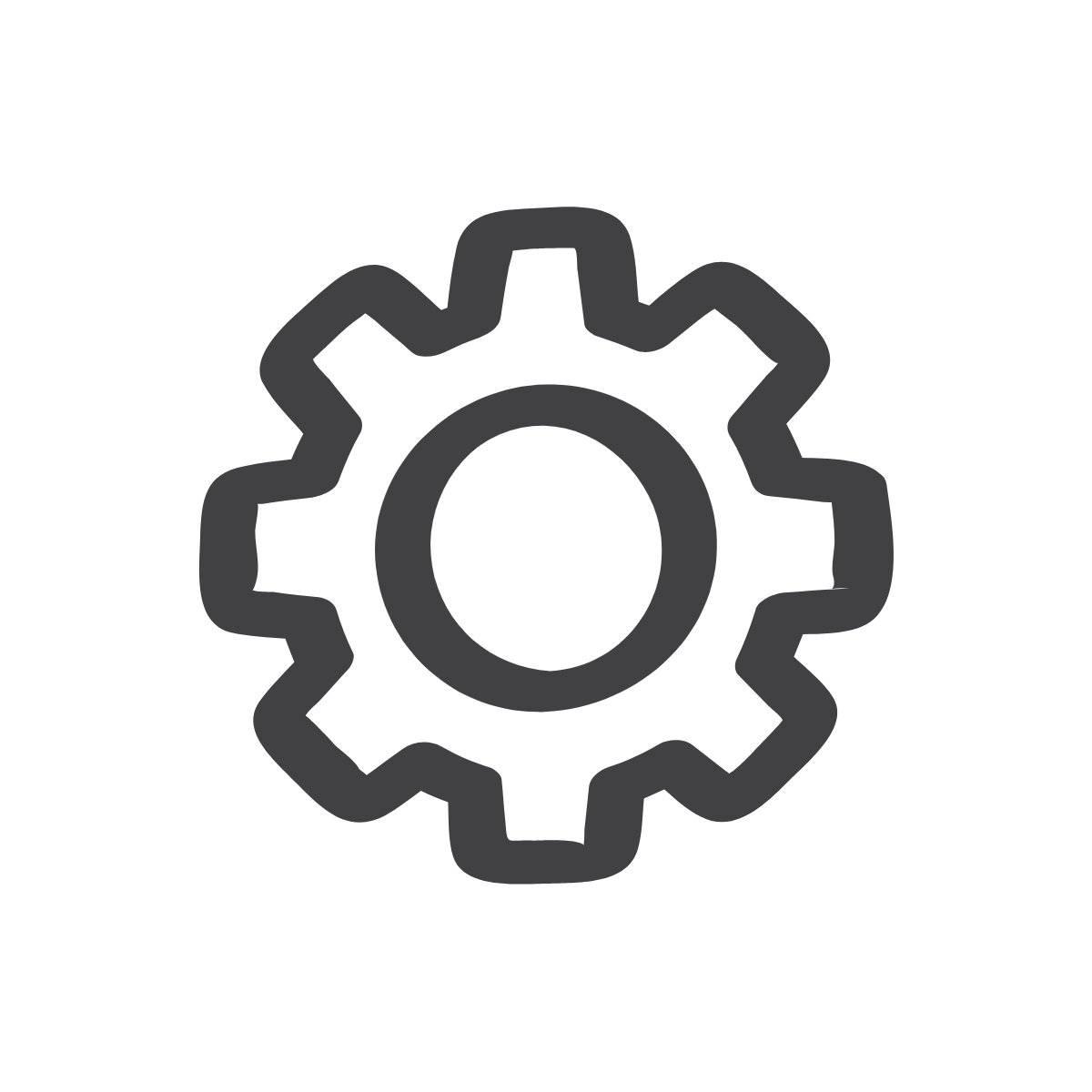 Analyzing Personification: Independent Practice
1. What is the meaning of this poem? 
2. What is the mood of this poem?
[Speaker Notes: If time permits, discuss the poem as a class and ask students to share what they wrote in their graphic organizer]
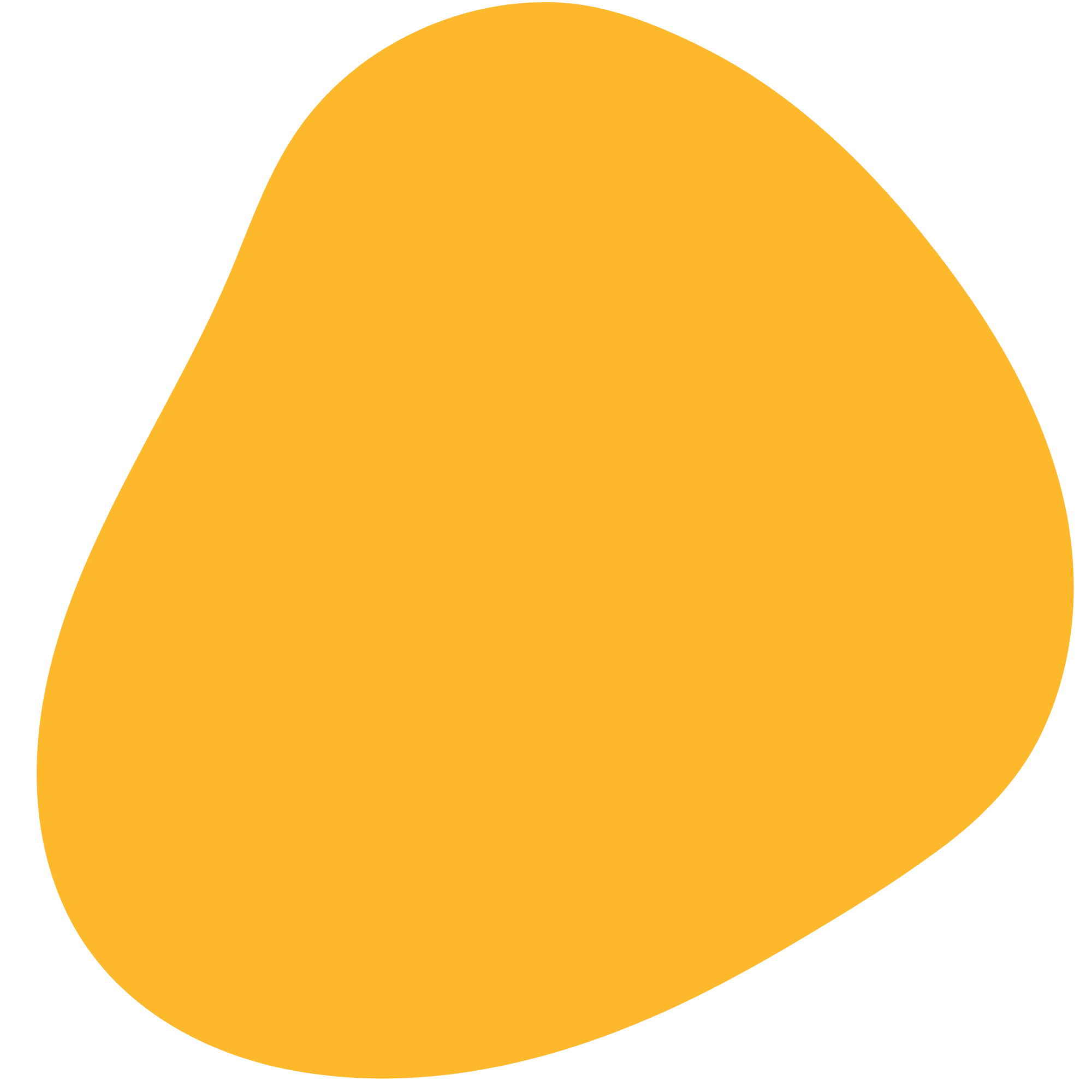 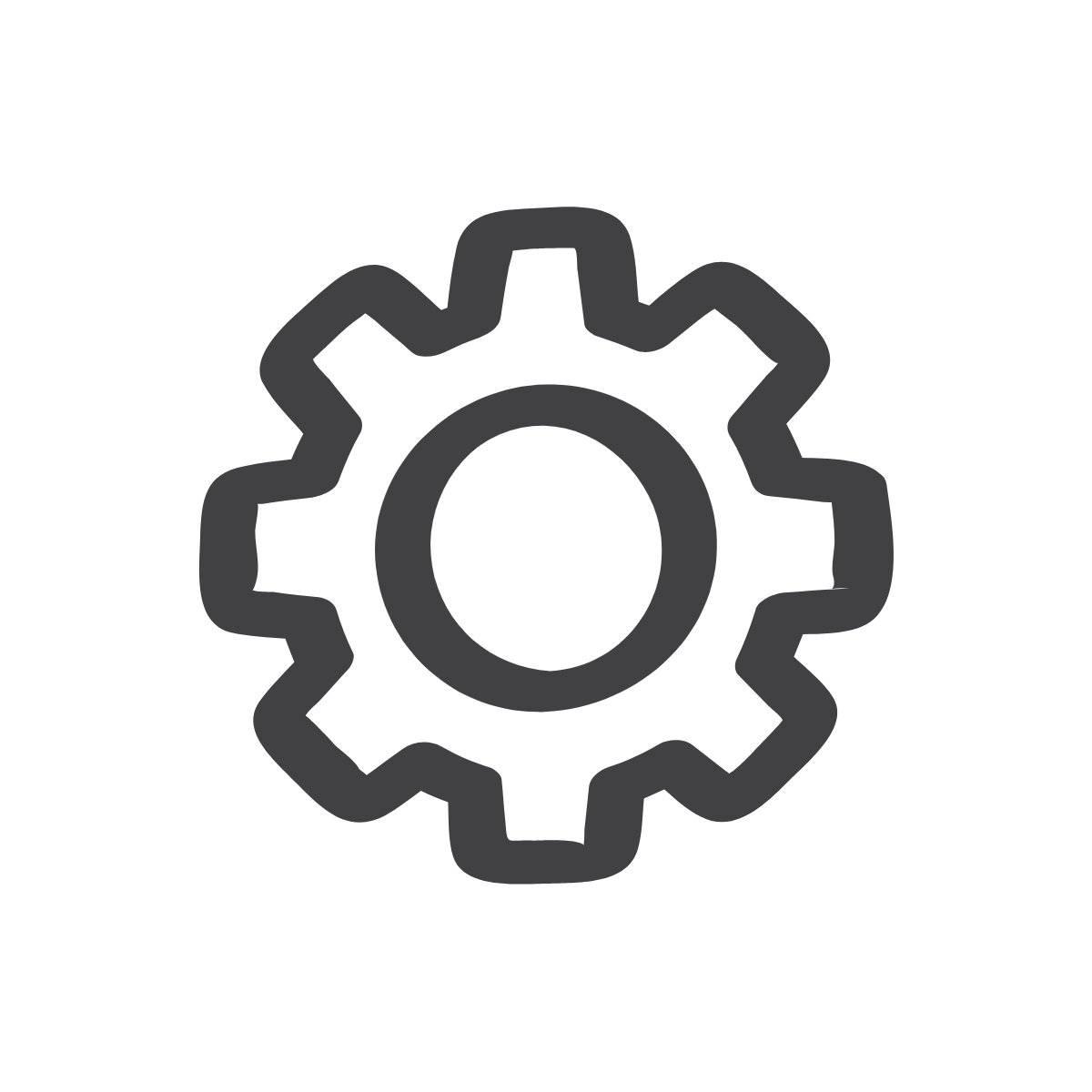 Write Your Own Poem
Create your own poem of at least 8 lines, using the examples of personification you created about a typical day in your neighborhood or your hometown, plus at least 1 metaphor or simile.

The theme of your poem is, A Typical Day
You must use at least 4 examples of personification and at least 1 metaphor or simile 
Your poem must be at least 8 lines long

After 10 minutes, we will share out!
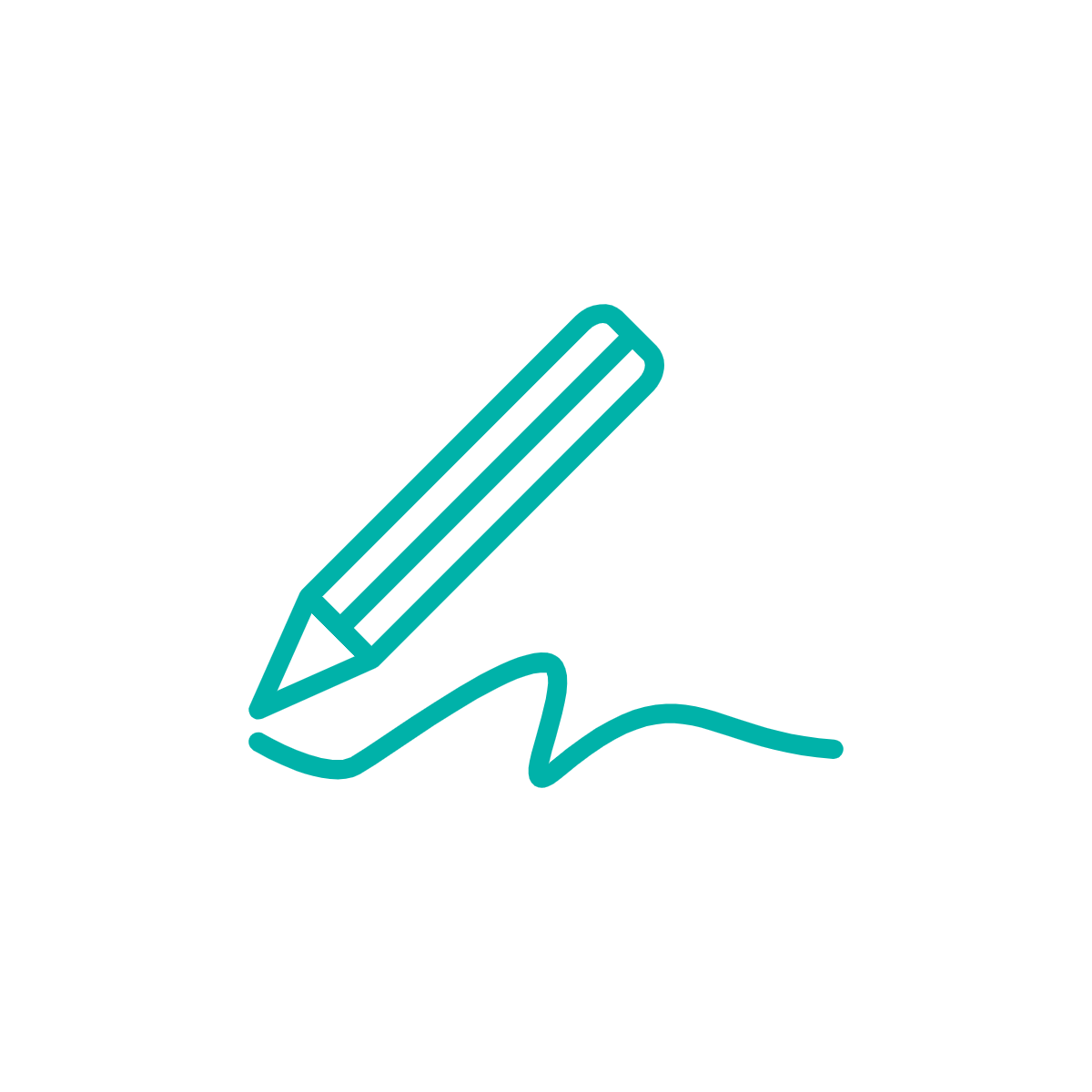 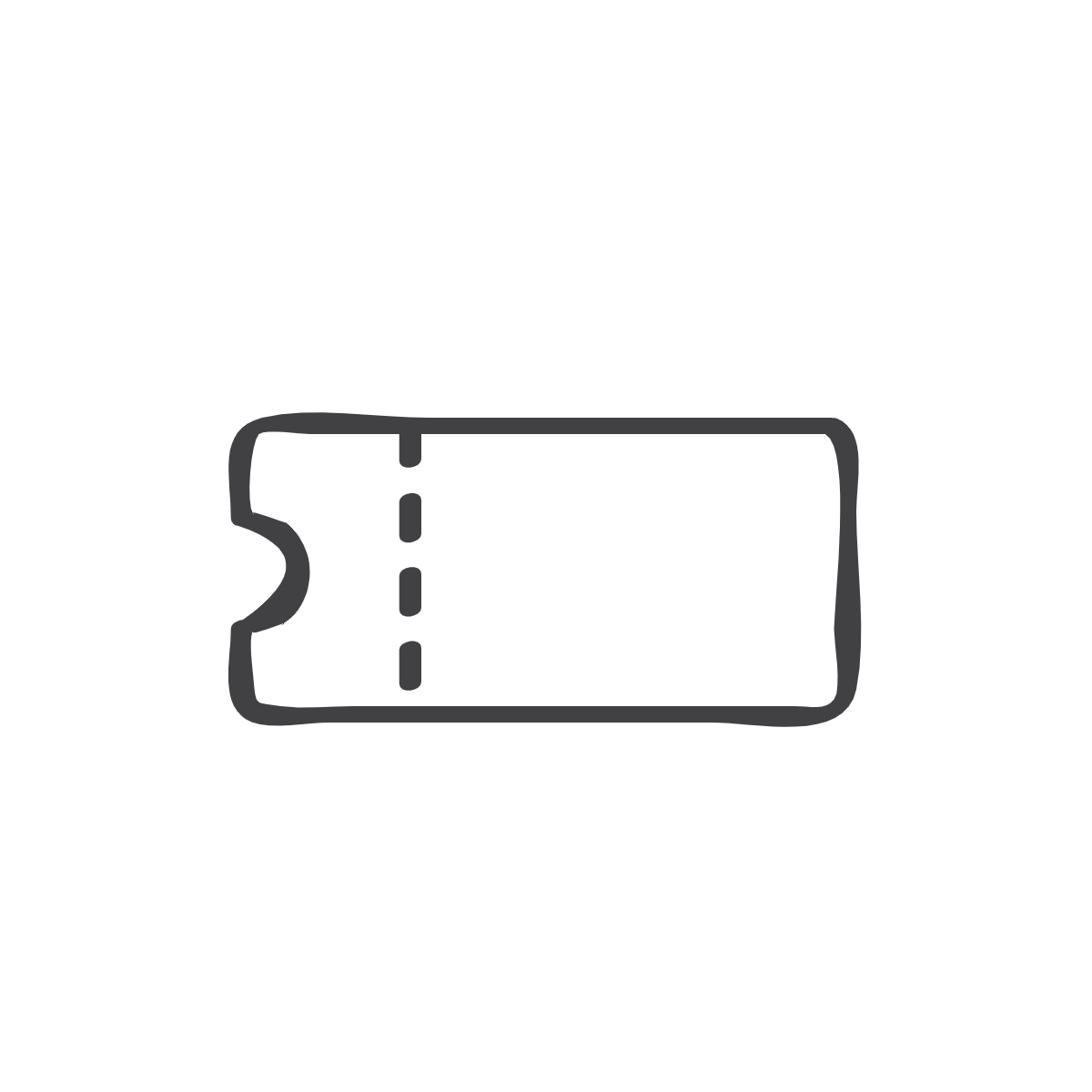 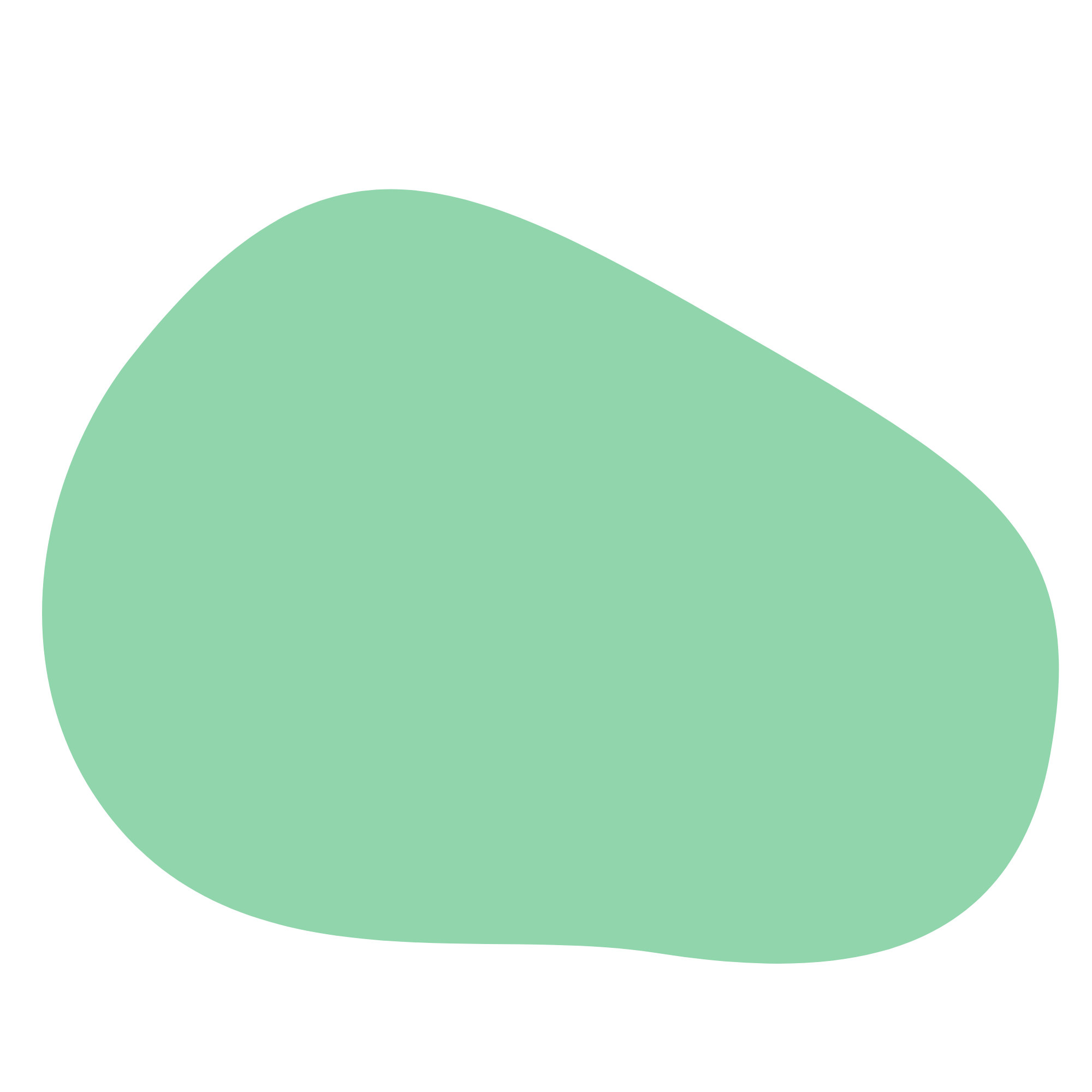 Exit Ticket
*Don’t forget to fill in your Daily Learning Log
[Speaker Notes: 1. Ask students to complete their Daily Learning Log]
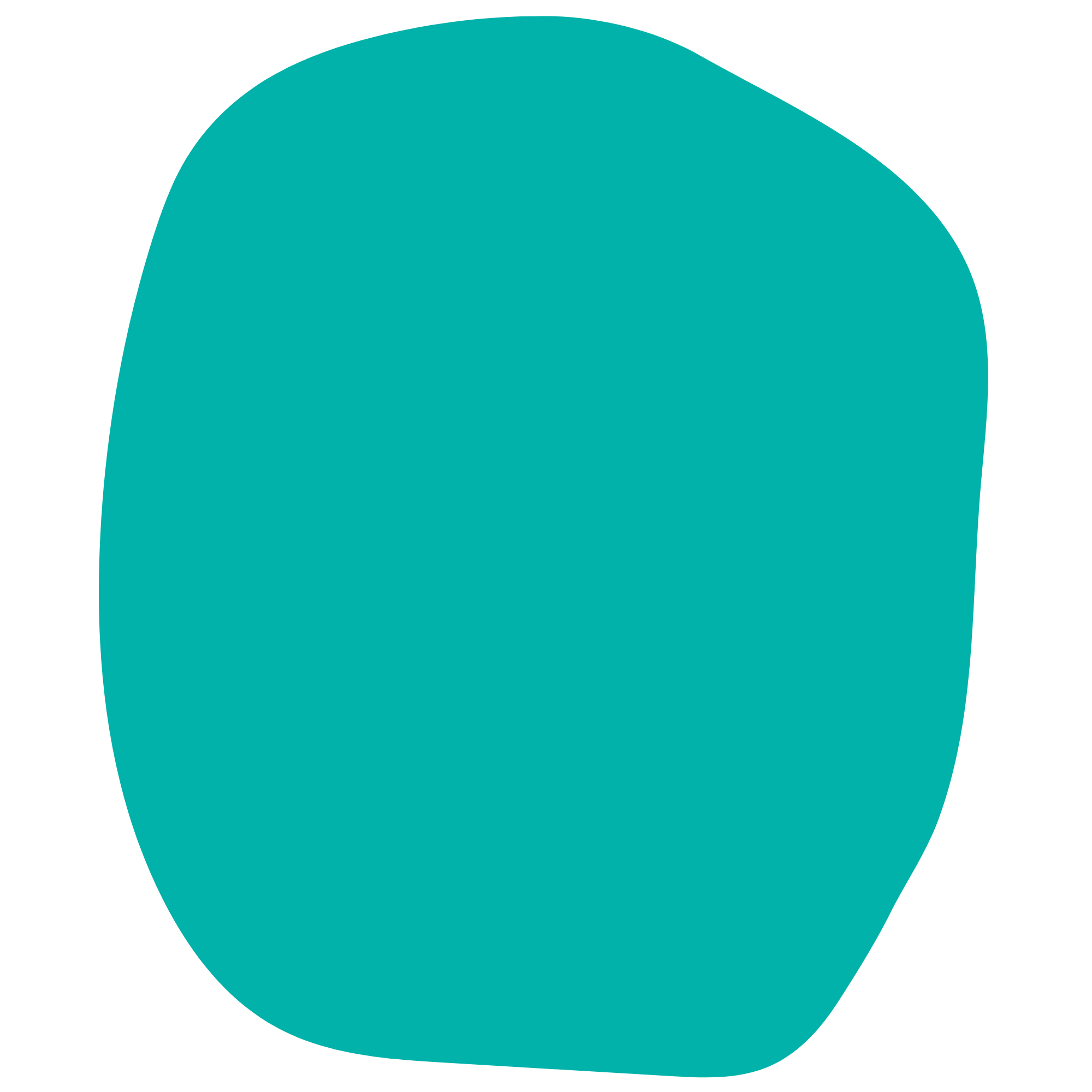 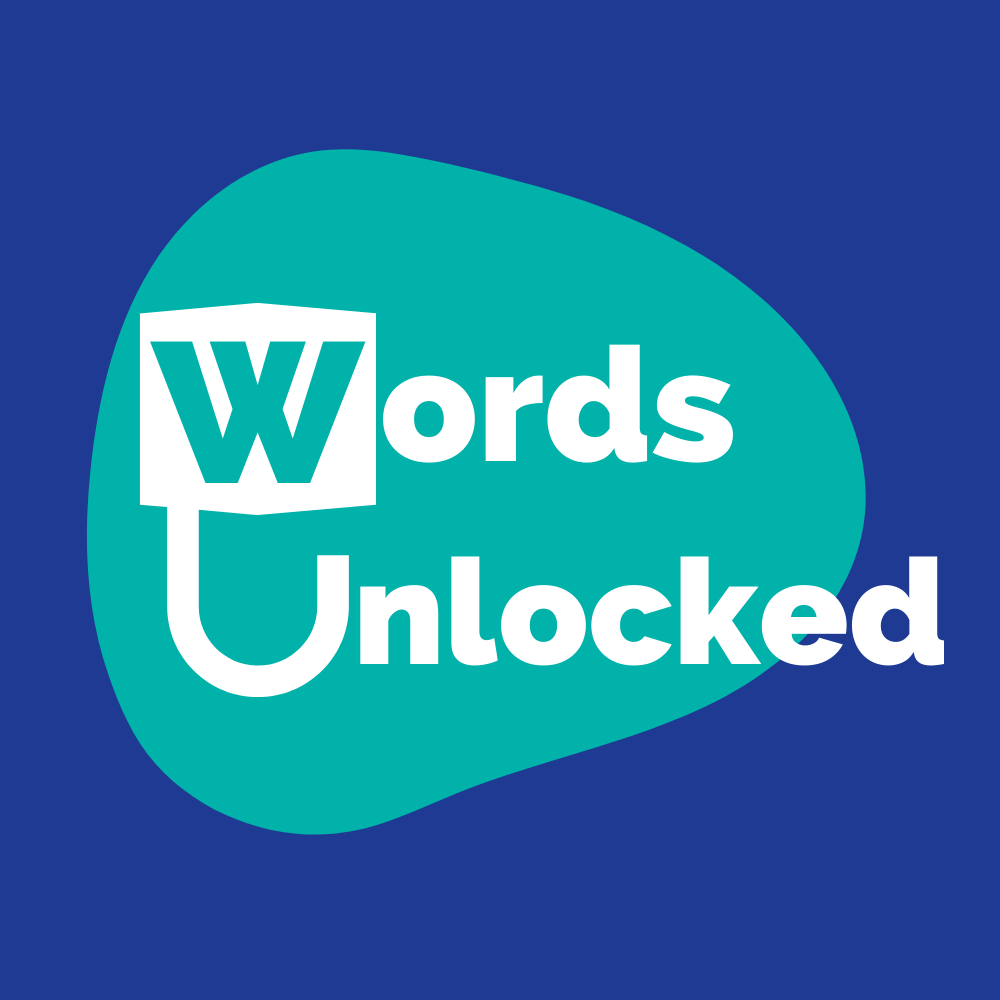 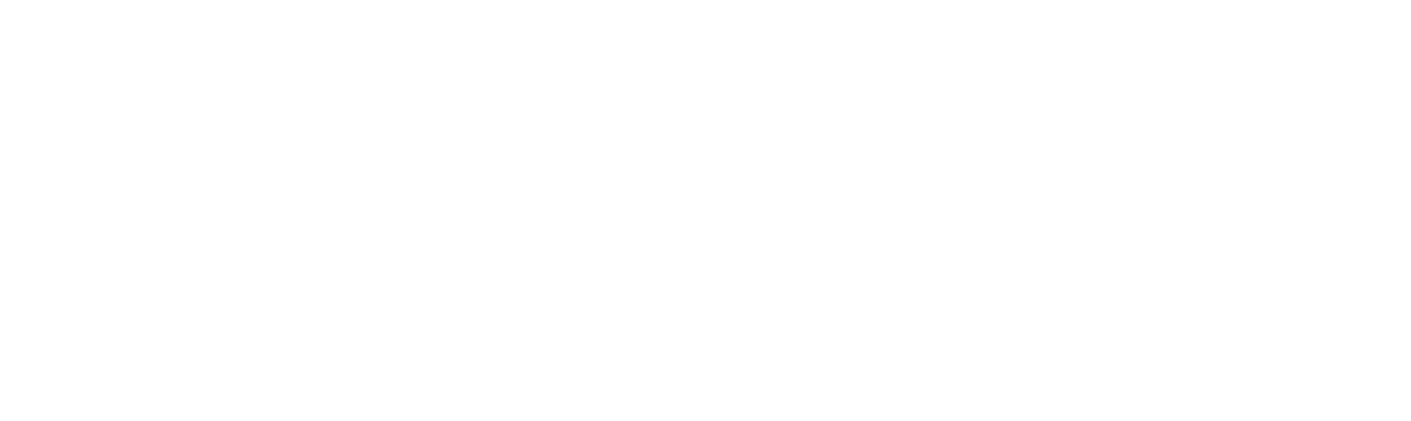 Lesson 4
Alliteration & Symbolism
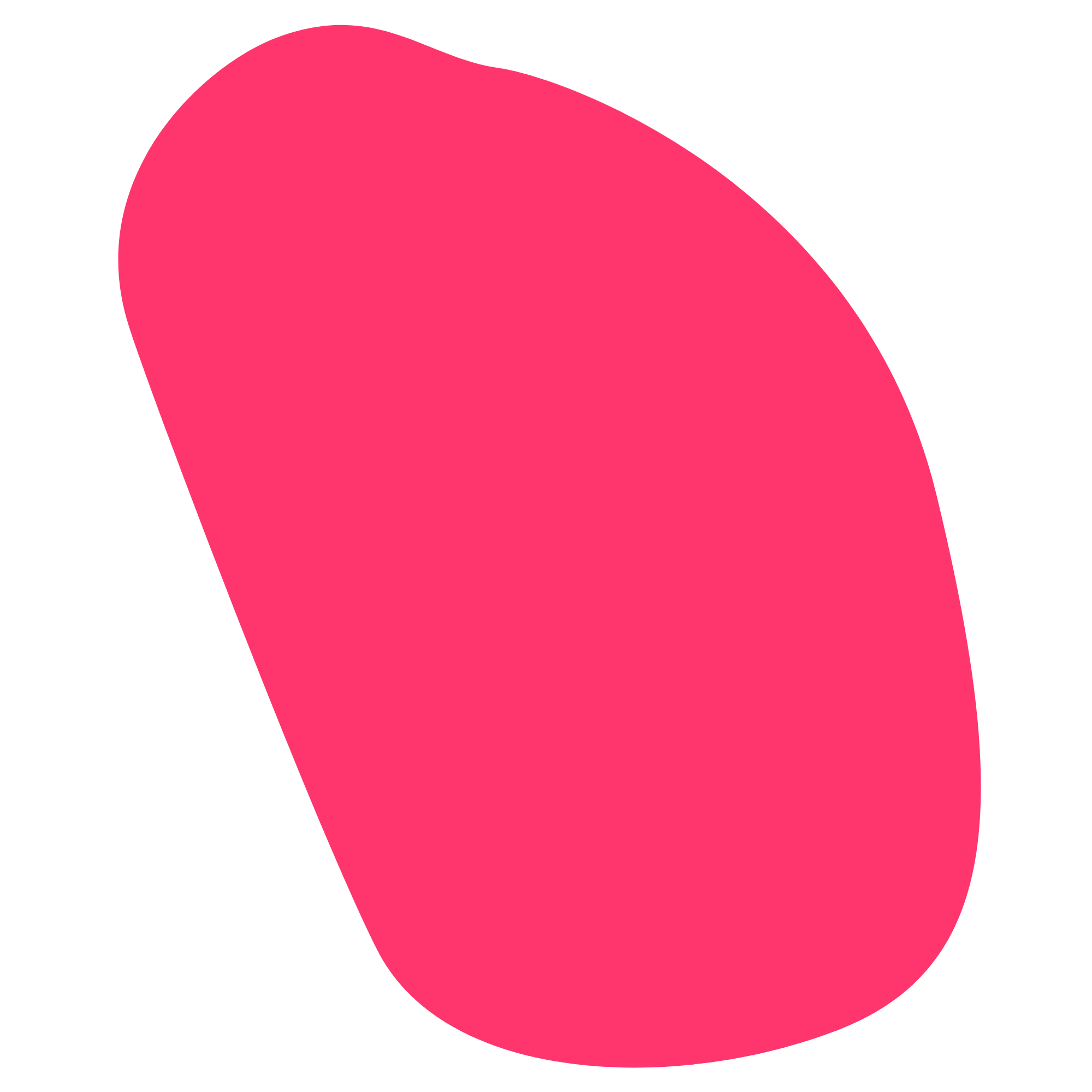 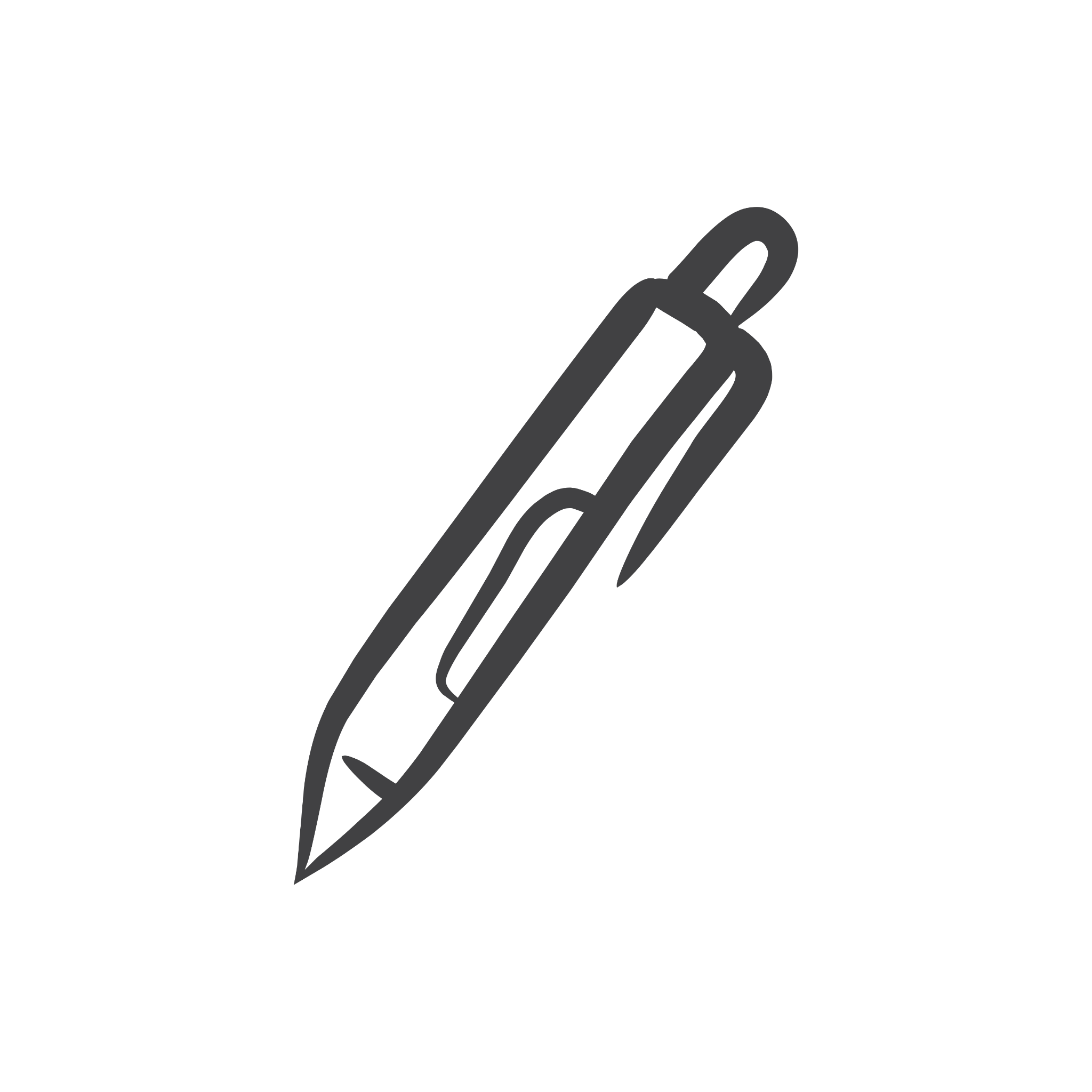 Do Now
Identify what the objects mean and write what they mean to you in the box below the image.
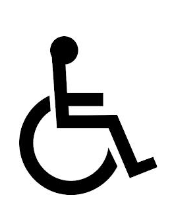 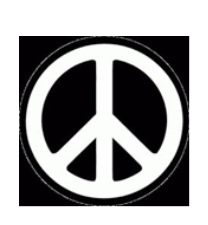 What does this object mean?
What does this object mean?
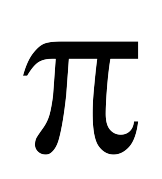 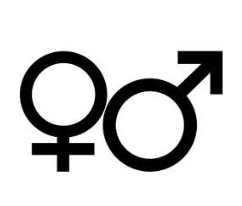 What does this object mean?
What does this object mean?
[Speaker Notes: 1. Provide students with the do now handout]
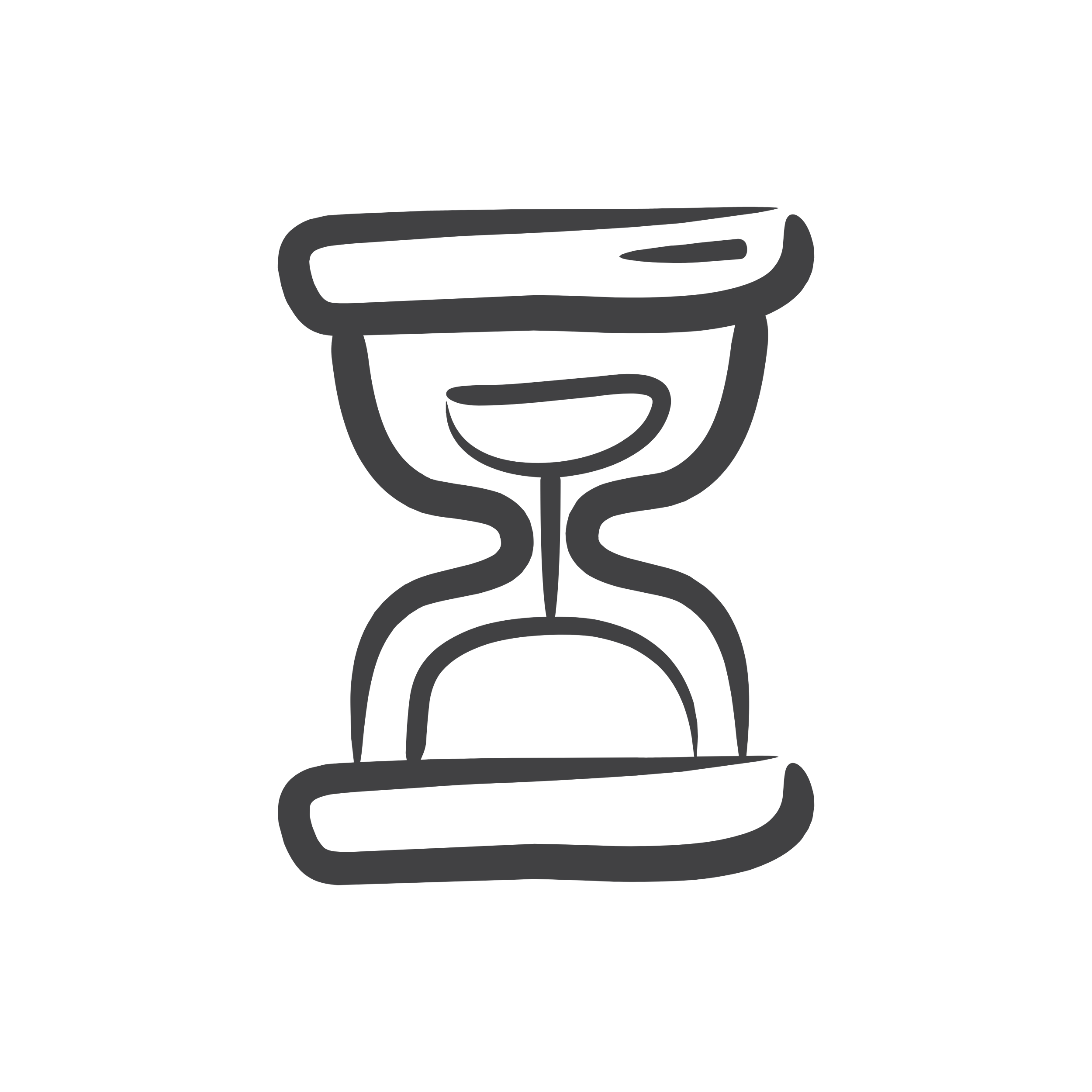 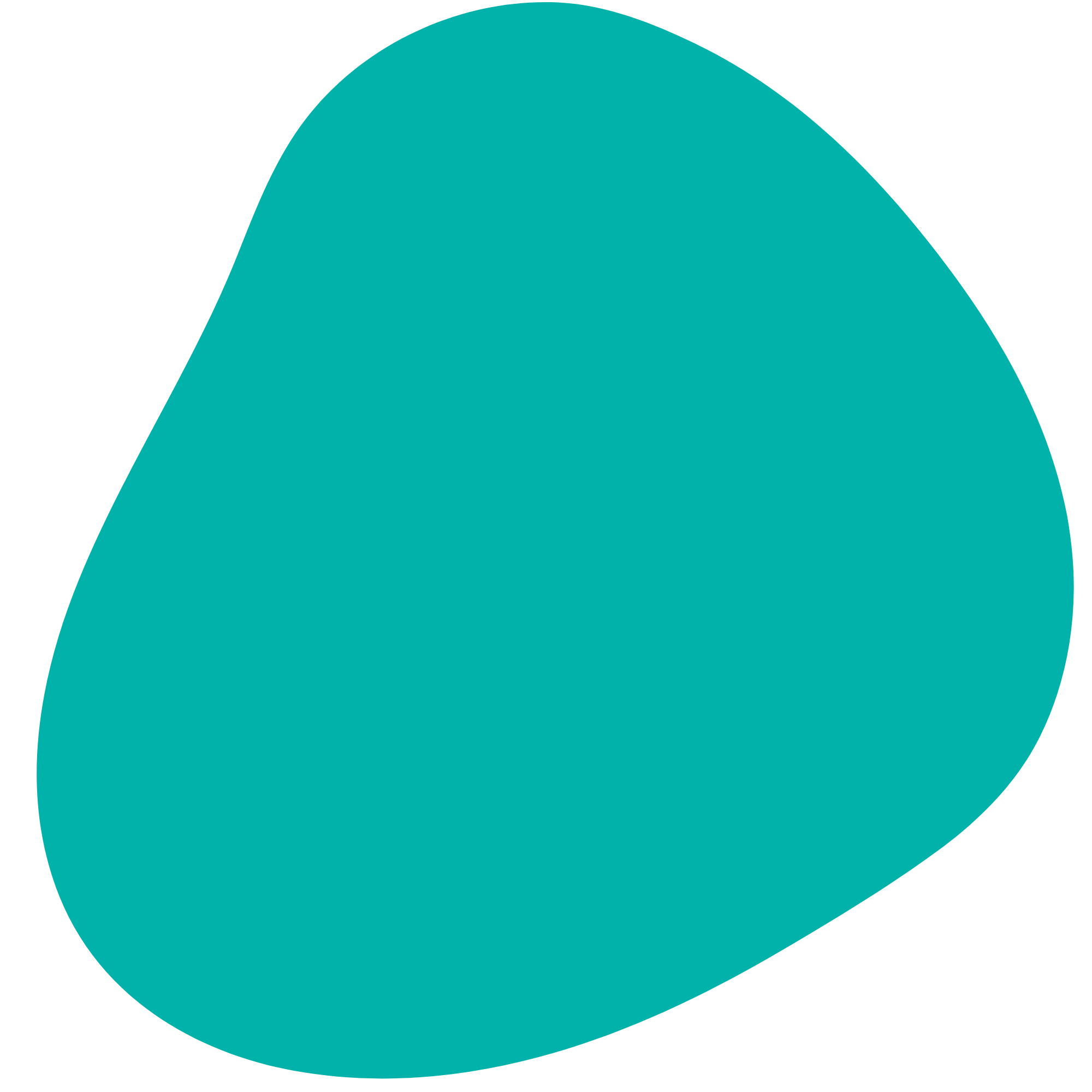 Agenda
Do Now: What do these images mean? 
Introduction to Alliteration & Symbolism  
Glossary: Alliteration & Symbolism   
Identify and analyze poems 
Write your own poem! 
Exit Ticket
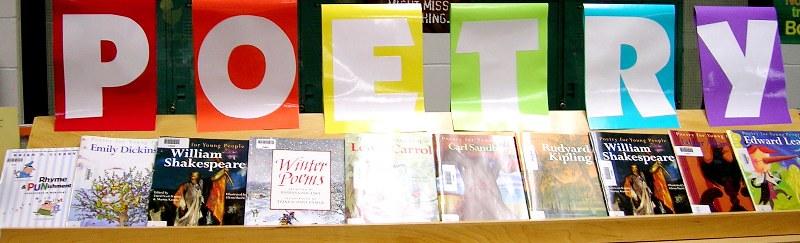 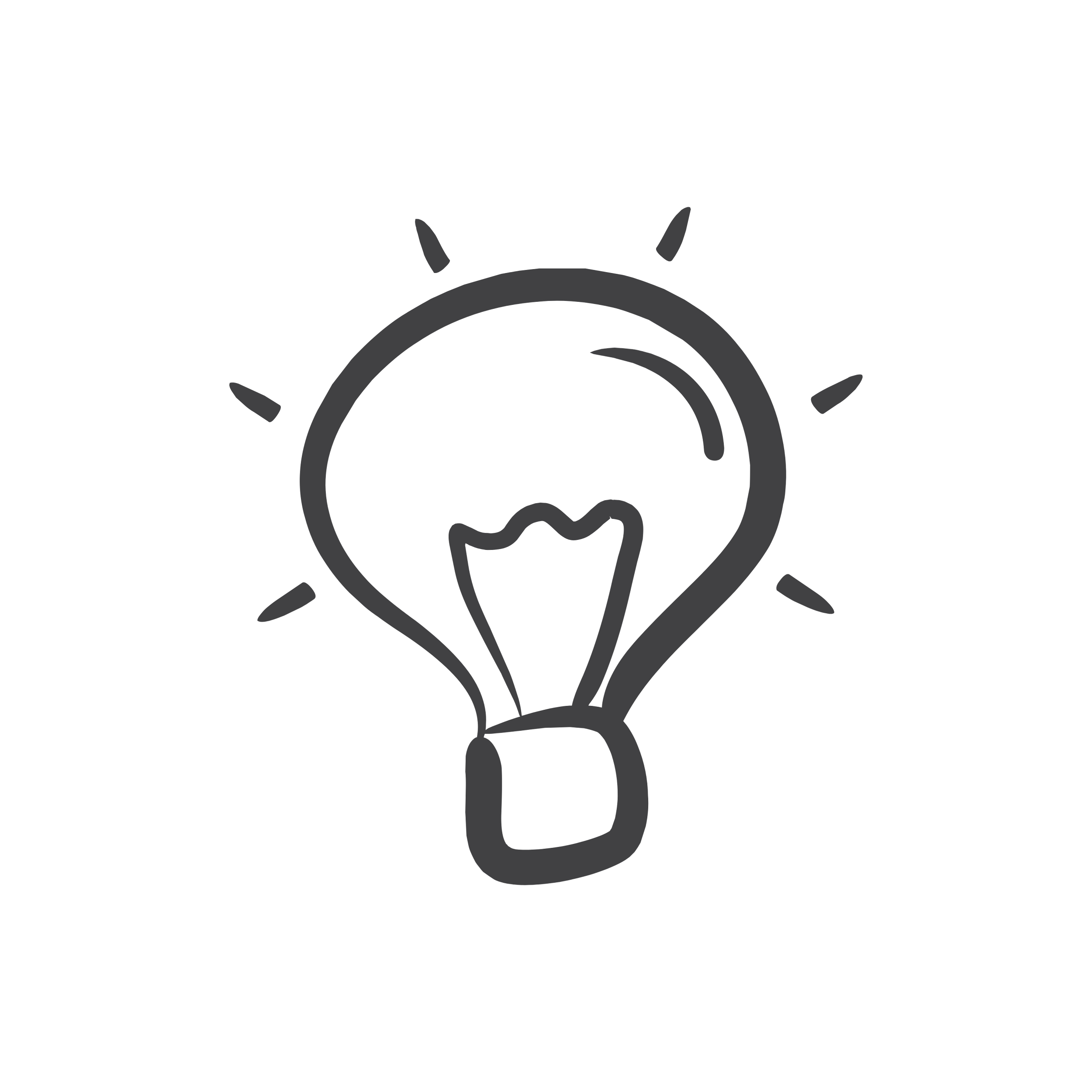 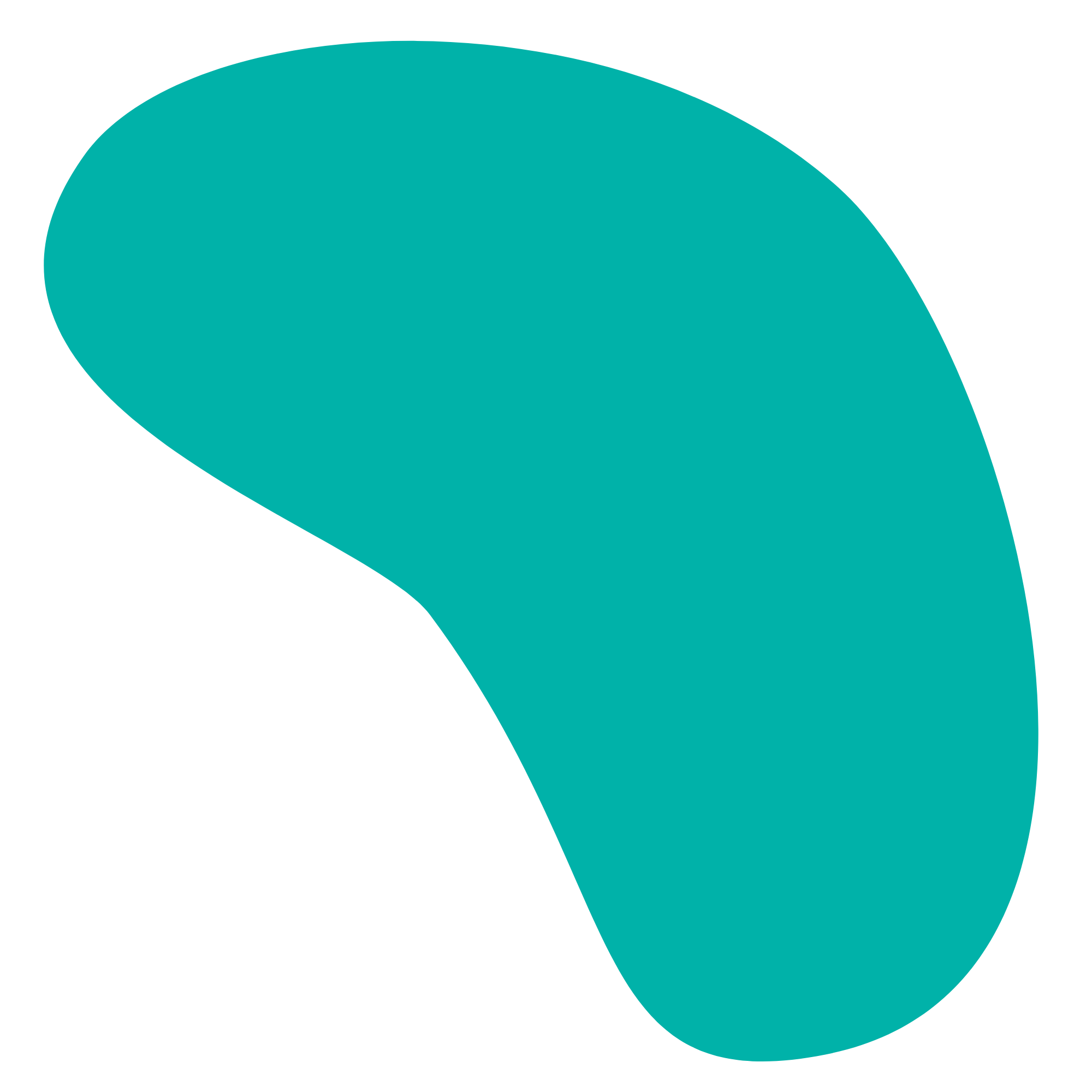 Objectives
Students will be able to:
Define, identify, and  analyze alliteration and symbolism is poetry. 
Create an original poem using alliteration and symbolism.
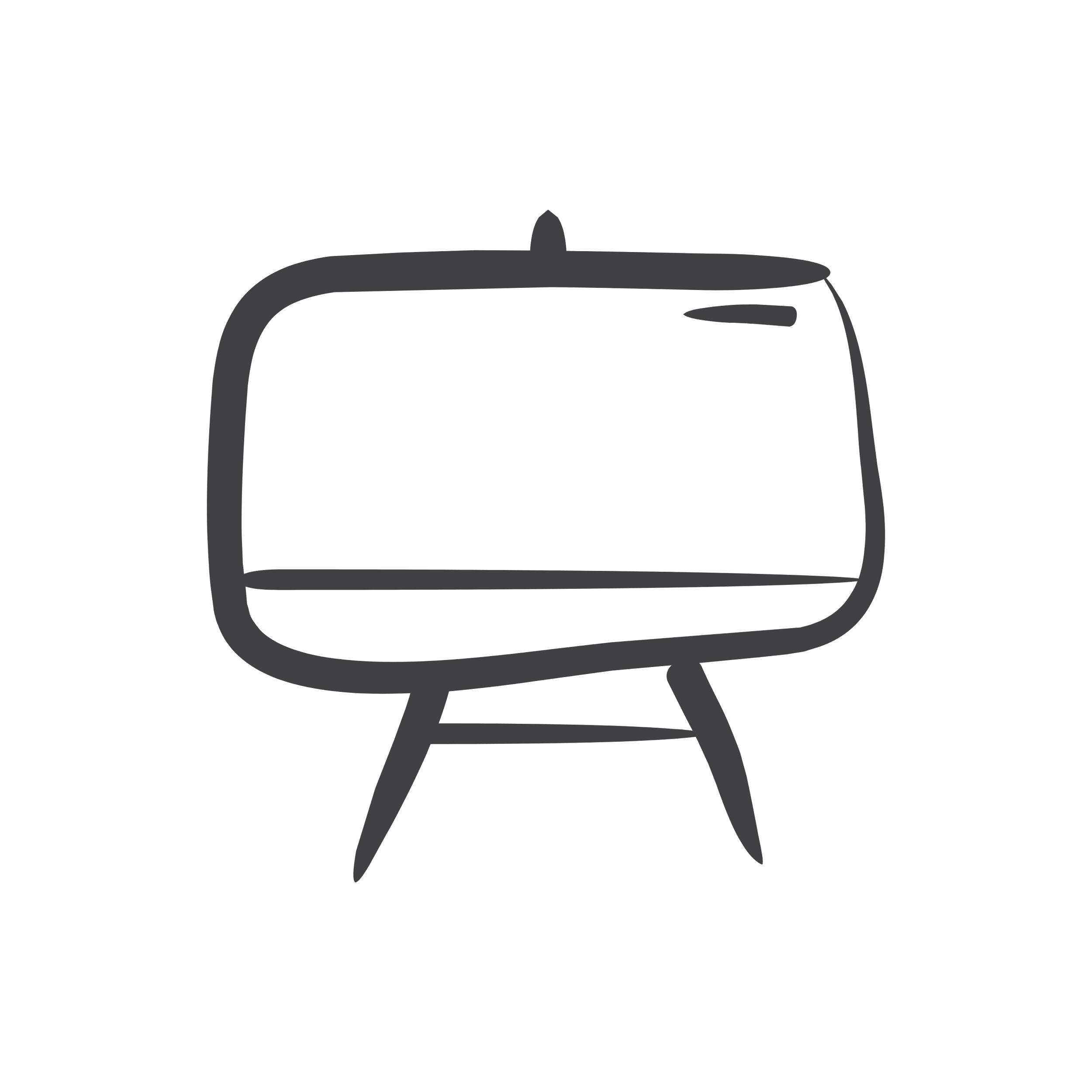 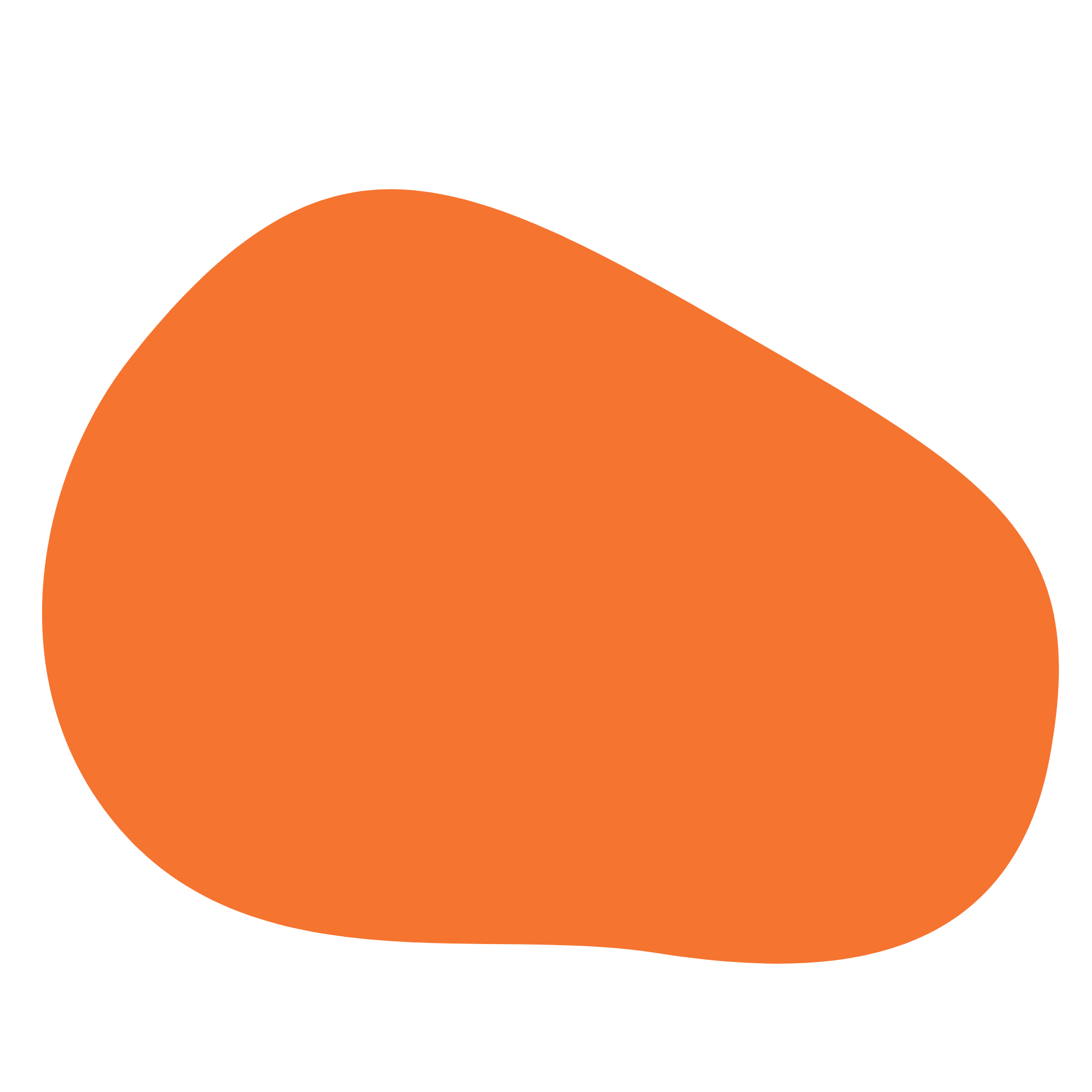 Before We Begin
Read the following poem excerpts, pair with a partner and share your answers to the questions.

While I nodded, nearly napping, suddenly there came a tapping,
As of someone gently rapping, rapping at my chamber door.
… from The Raven by Edgar Allan Poe

What do you notice about how Edgar Allen Poe creates the sound in these lines? 

Two roads diverged in a yellow wood,
And sorry I could not travel both
And be one traveler, long I stood
And looked down one as far as I could
To where it bent in the undergrowth;
… from The Road not Taken by Robert Frost

What do you think the “roads” represent?
[Speaker Notes: 1. Provide students with the handouts for today]
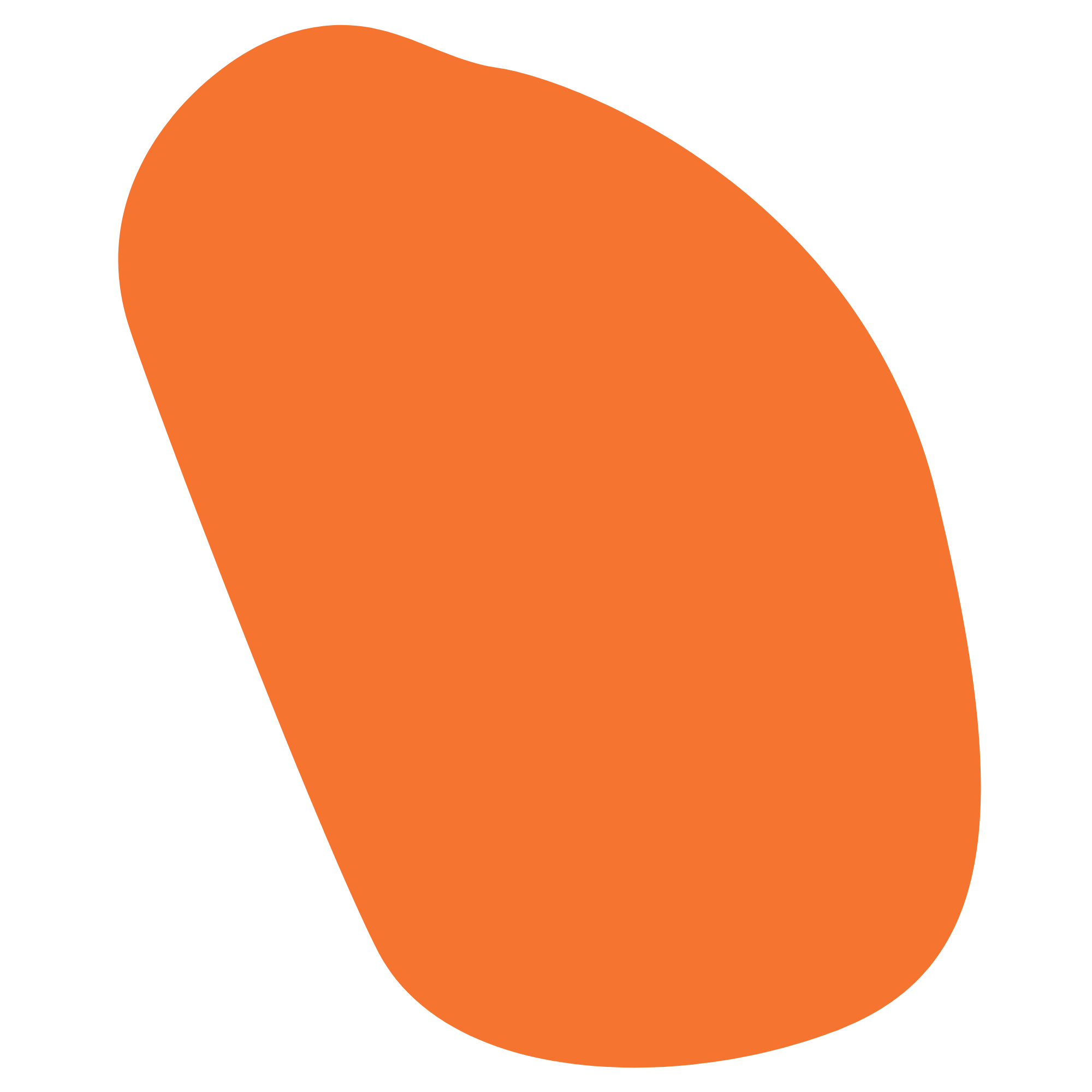 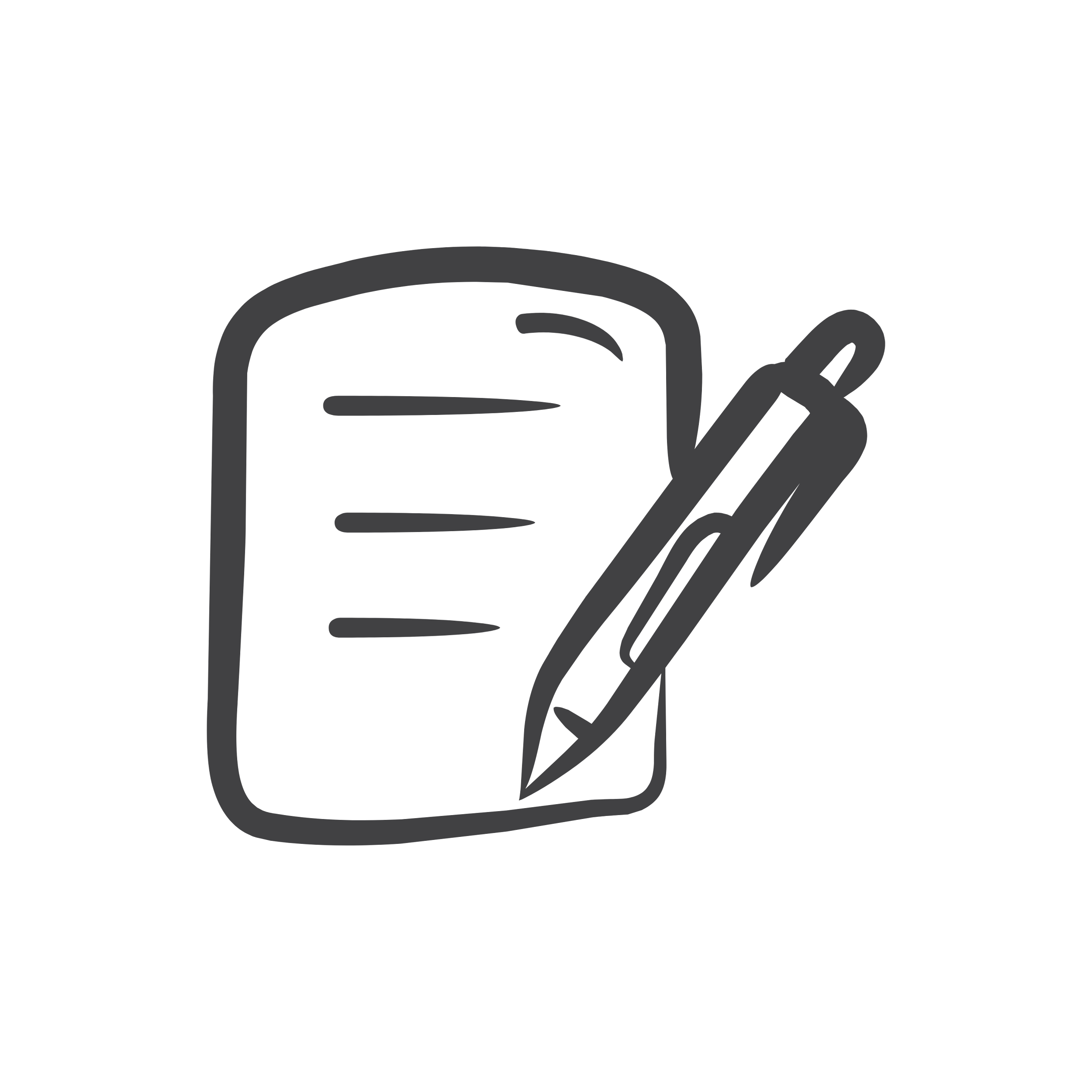 Cornell Notes
Key Words & Questions
Details
What is alliteration?




Where is alliteration used in these lines?





Create a line of poetry that uses alliteration:
Alliteration is the repetition of a certain sound at the beginning of a set of words in the same line. 


I’m trying to live it to the limit and love it a lot.
Where is the alliteration? 
Peter piper picked a pickled pepper.
Where is the alliteration?
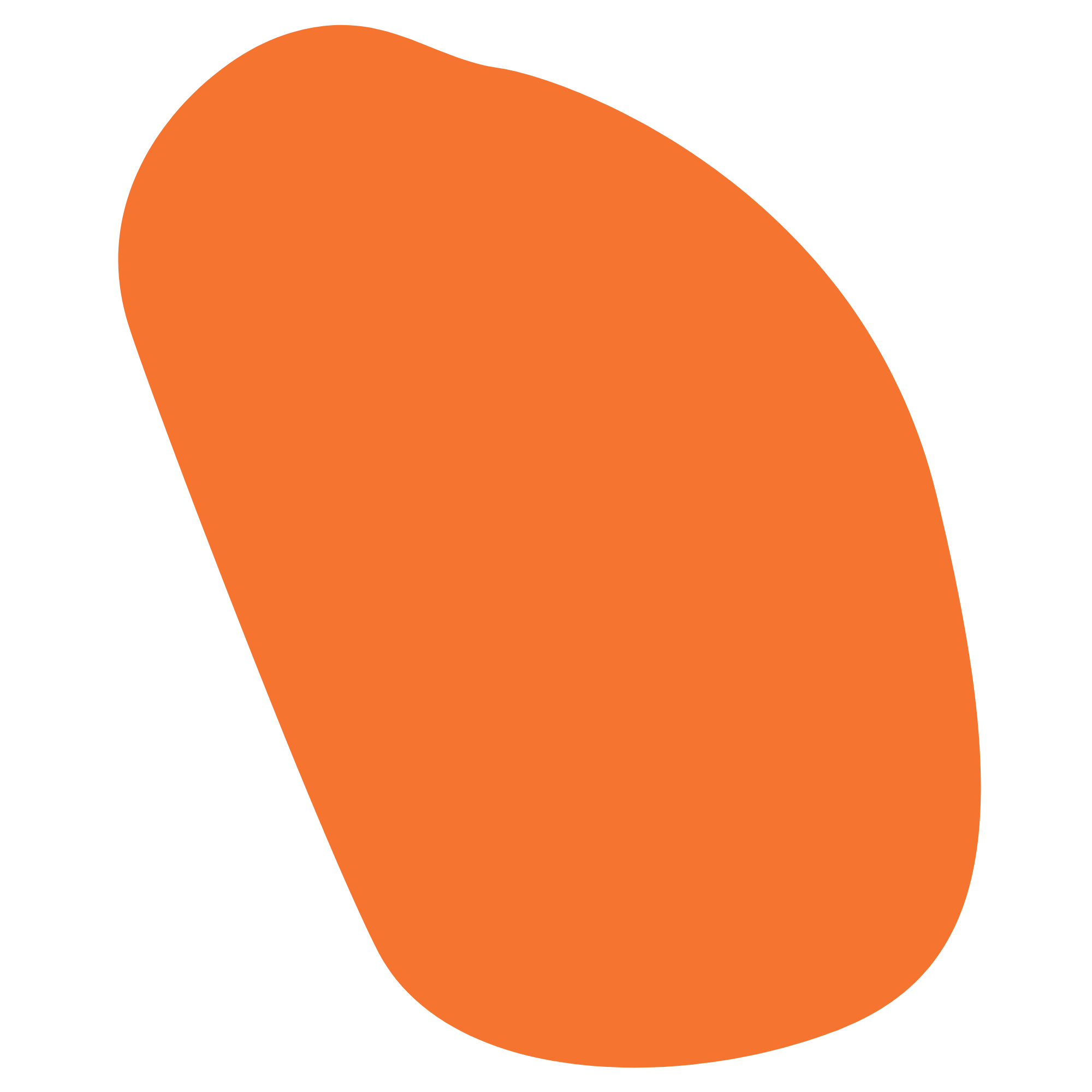 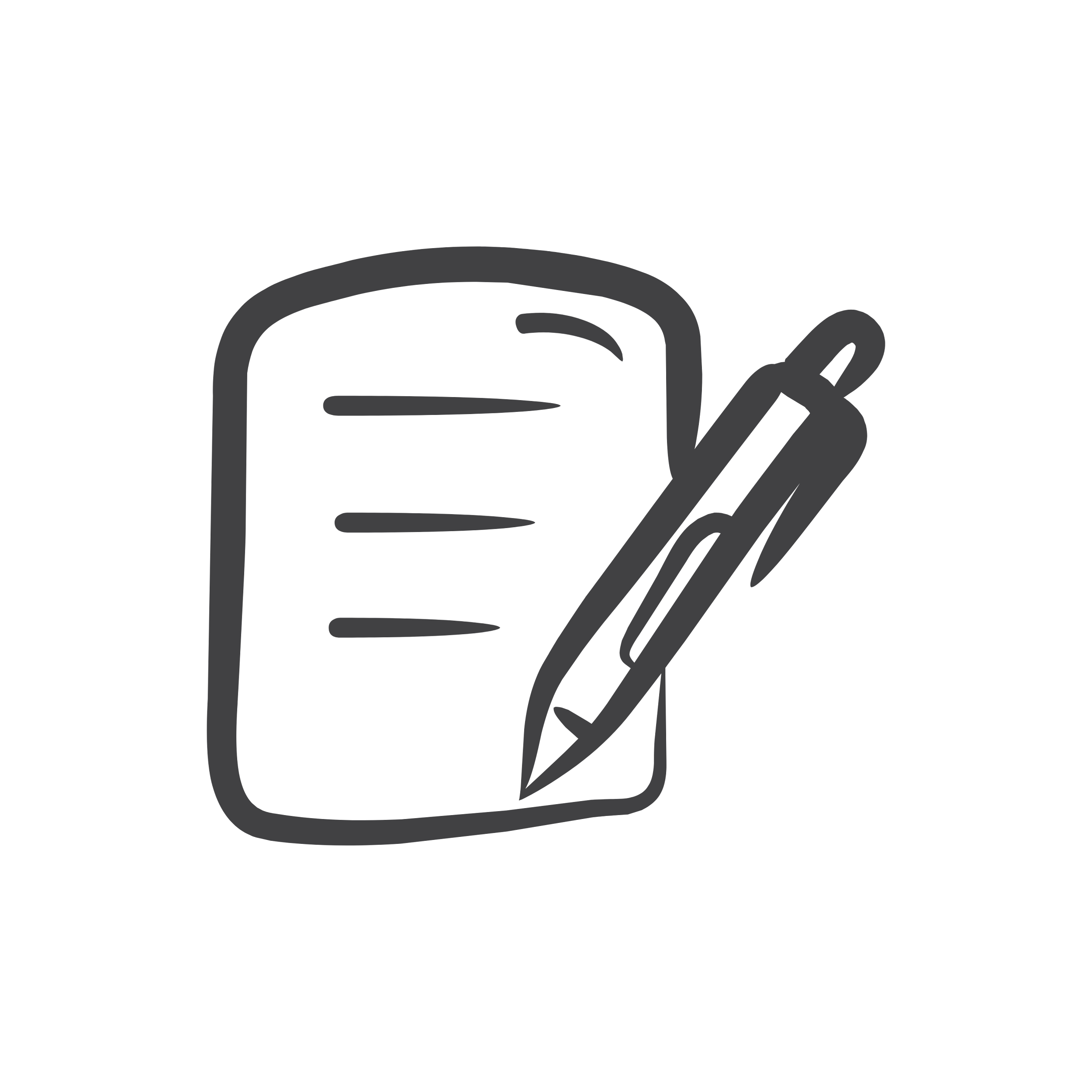 Cornell Notes
Key Words & Questions
Details
What is symbolism? 


What are some examples of symbols?


Why do you think a poet might incorporate alliteration and/or symbolism into his or her poem?
Symbolism is an object or image that represents something other than its literal meaning.
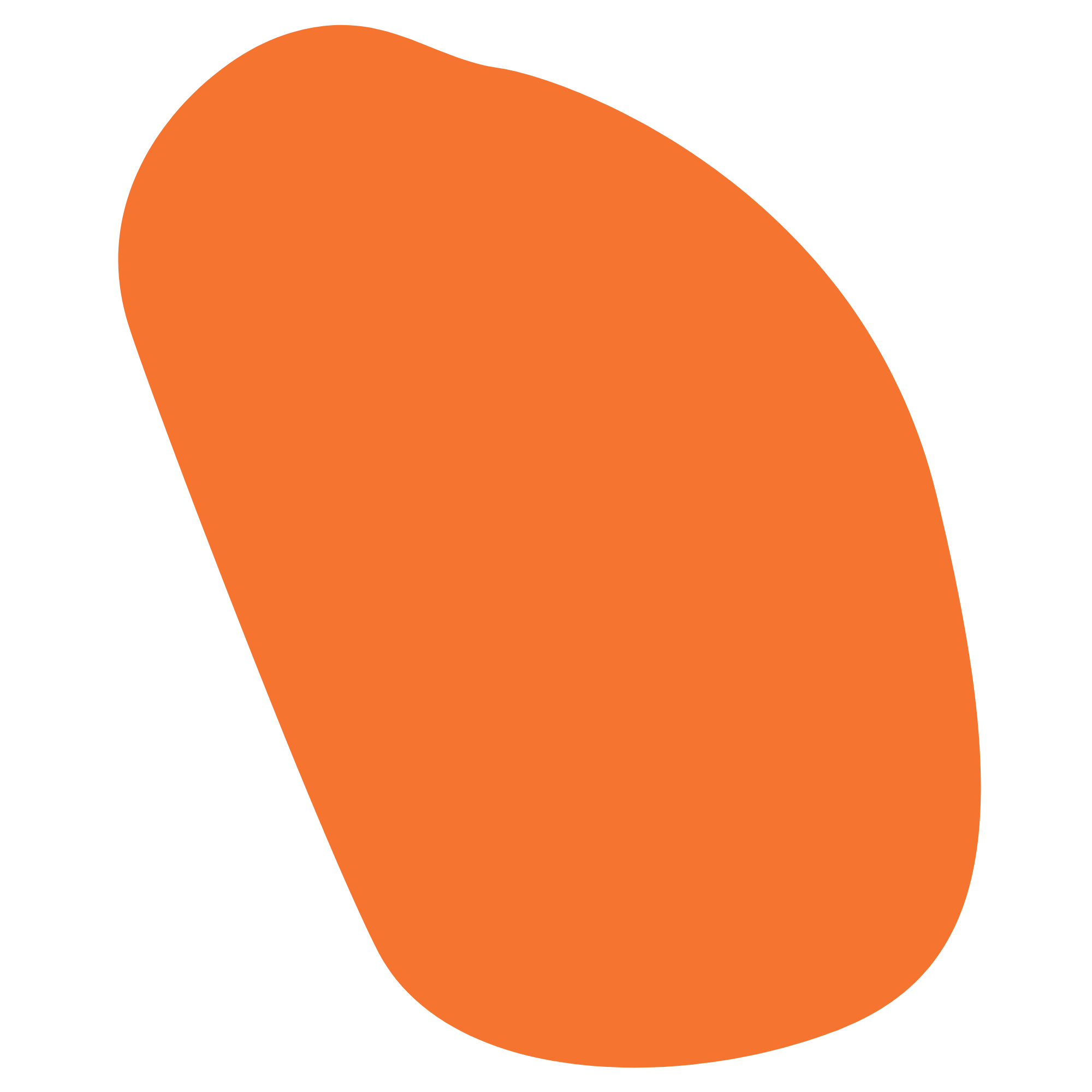 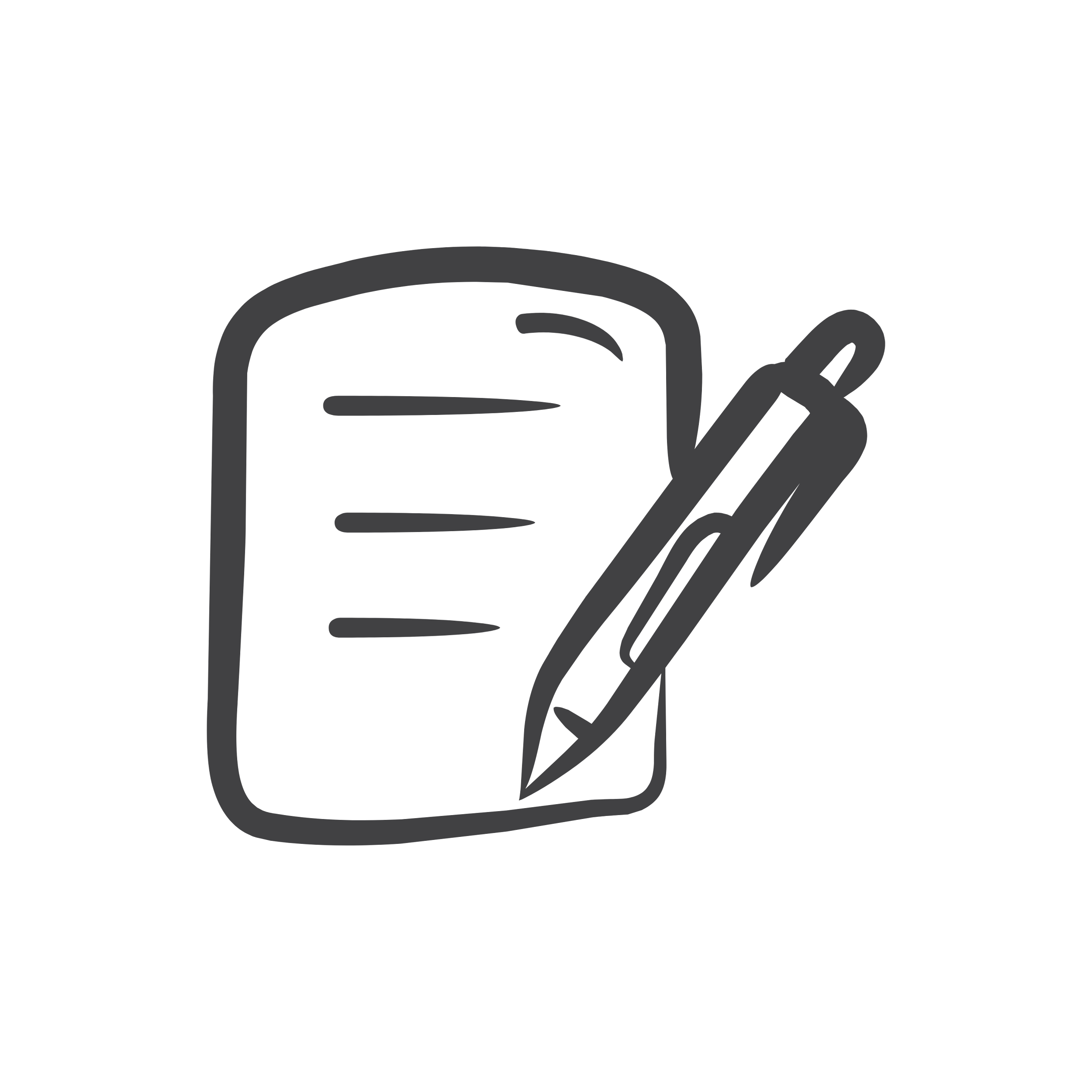 Glossary: Let’s add to it
[Speaker Notes: 1.Provide students with a copy of the glossary for them to complete throughout the unit]
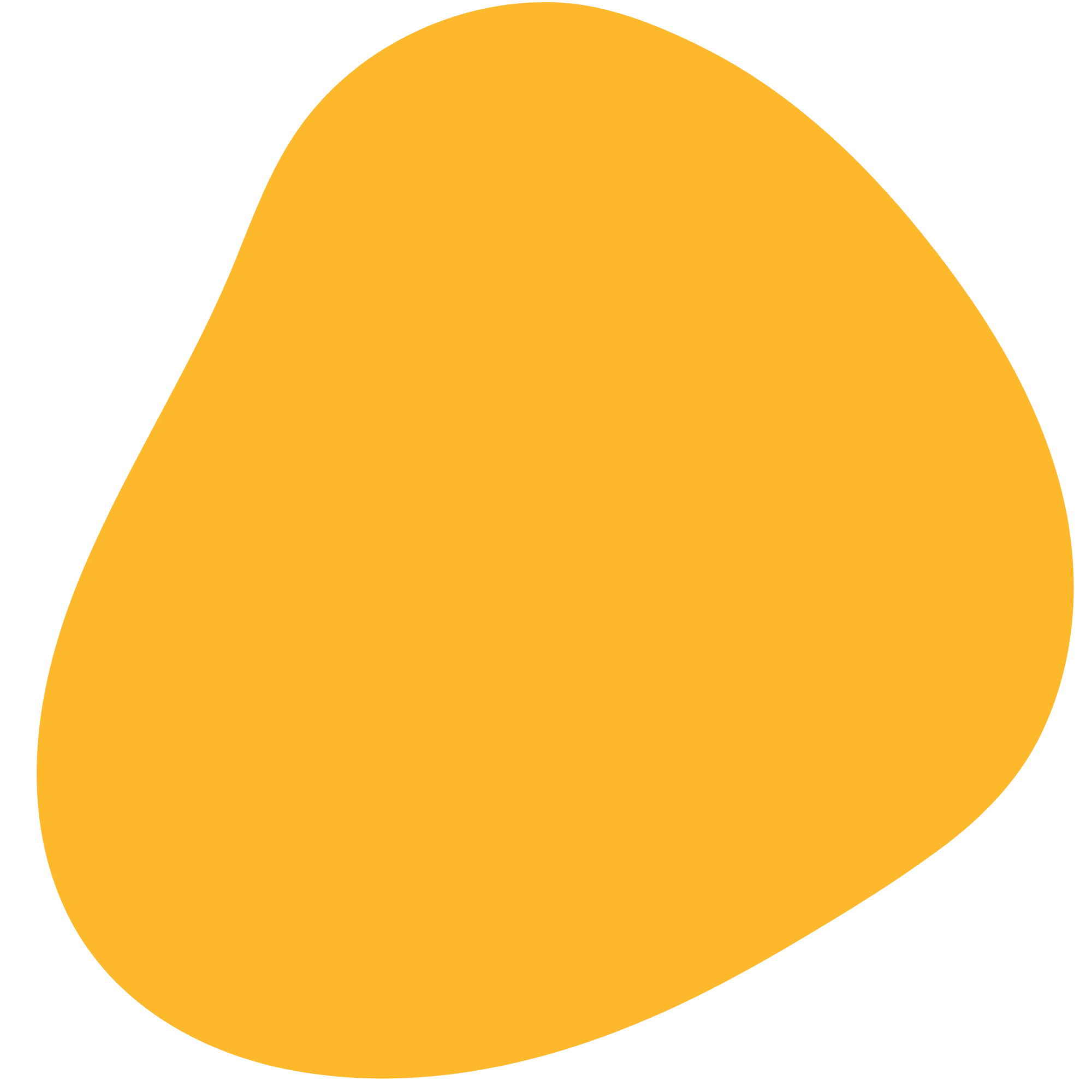 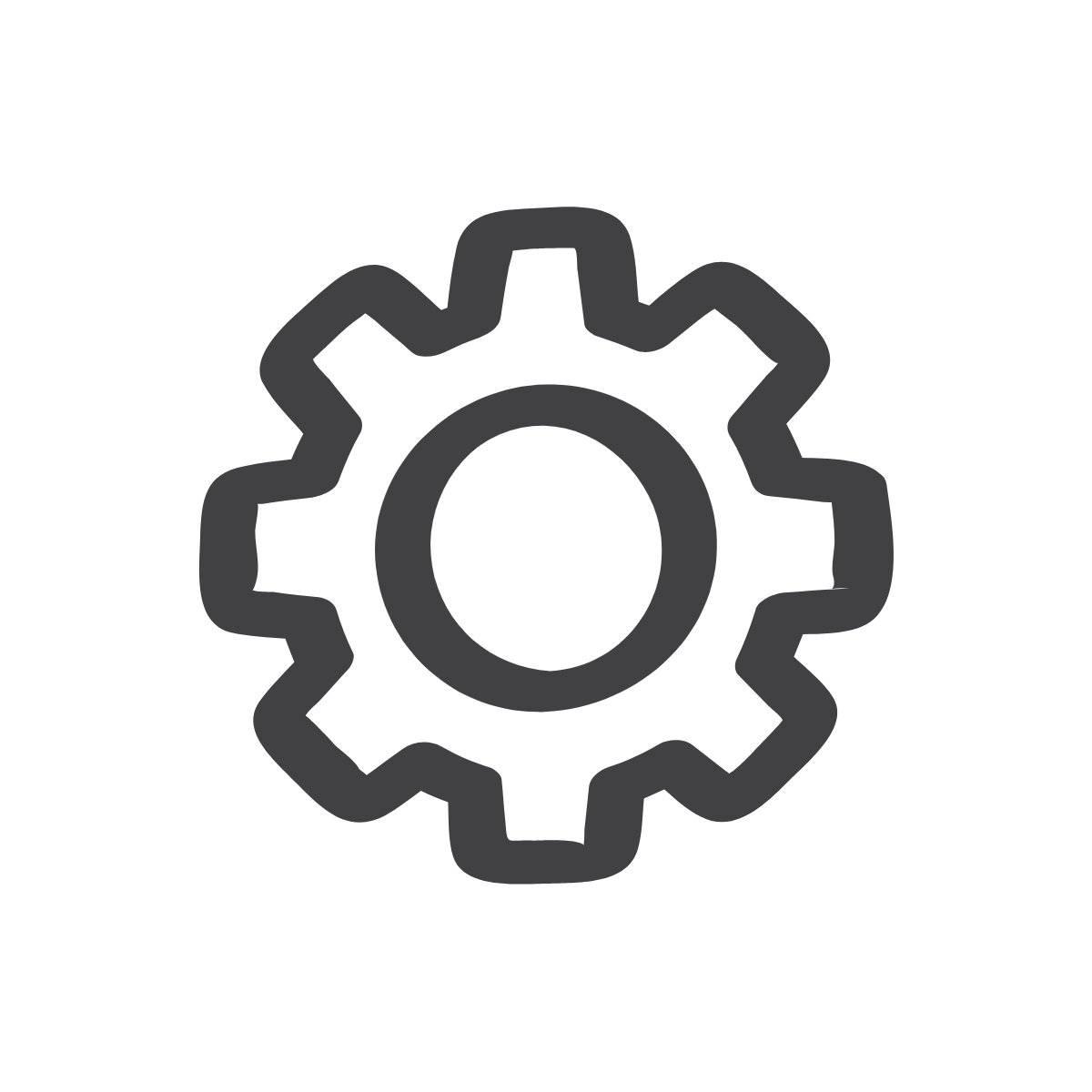 Analysis: Group practice
Let’s read the poem and answer the questions about the use of alliteration and/or symbolism by the poet.

Untitled  
by Daniel S.

As I live in this life 
Loving the long-lasting days 
Looking in the sky at the sun’s amazing rays 
Every moment, every minute, every month 
must be a memory thought
that walks through the thin and thick 
Two-sided path in your head.  
My life has been reordered and 
remembered by the recipients -
That remorse on the river of long-lasting pain
I’m like a grain of sand
There’s many like me 
But my grain
Is mine.
Underline places where the poet uses alliteration. 
What does the alliteration do to this poem? 
The following line is an example of which poetic device? 
I’m like a grain of sand
What does the sand represent to the poet? 
What is this poem about? What is the meaning of this poem?
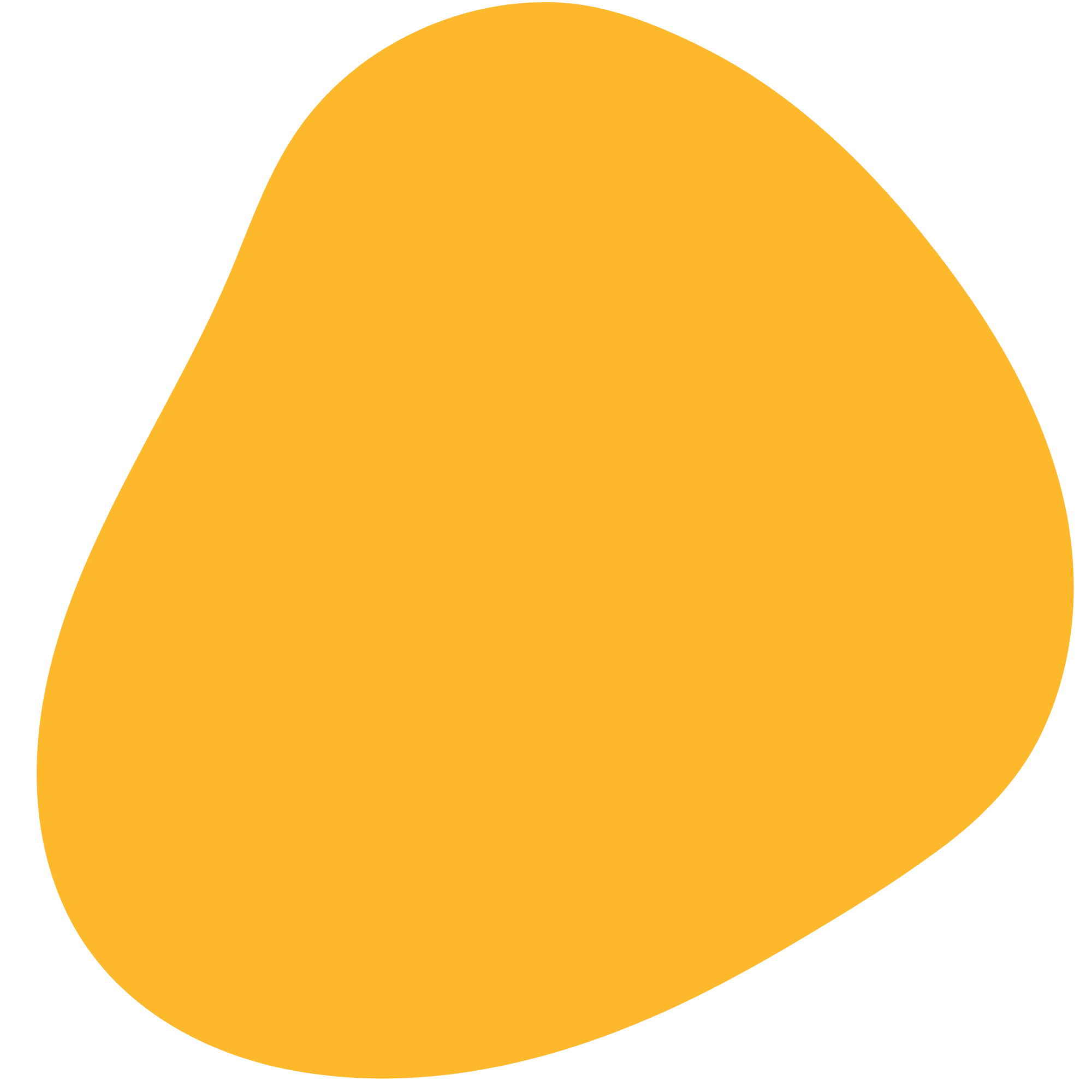 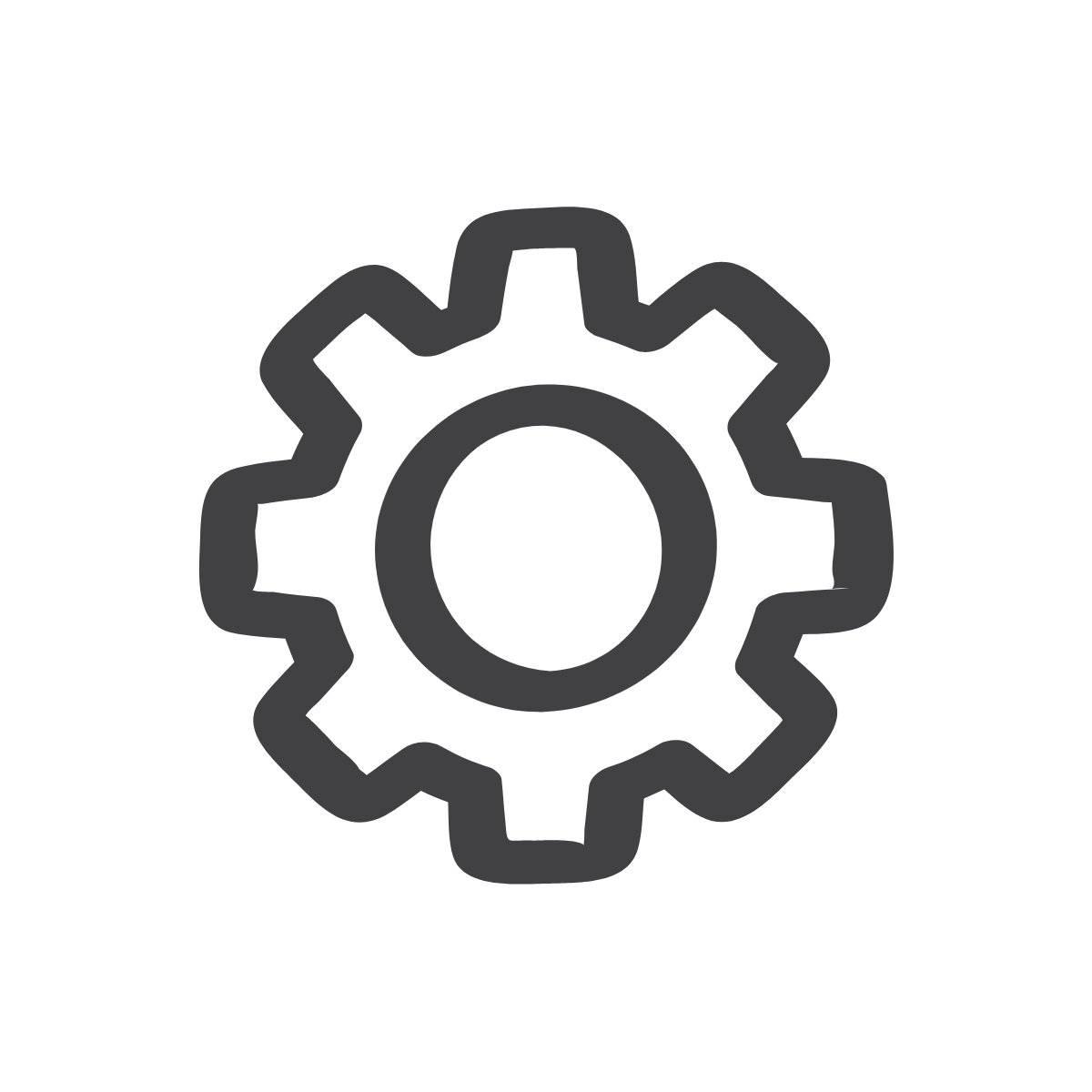 Analysis: Group practice
Got to Stop the Rain  
by Daniel H. 

I need to change so it won’t rain
If I’m doing the wrong thing it’s going to rain.
I don’t mean to do what I do, but it’s 
In my brain. Mother asks me everyday to 
Change ‘cause if I don’t it’s going to rain.
I don’t like the rain because it wants me to
Change. I am human but don’t like the rain.
When I’m ready to change that’s when it’s 
Going to stop raining. Mother keeps telling
Me I’m making it rain but I don’t know
How, ‘cause I’m still the same. Little did
I know, I never saw the rain. Every time
She says it’s raining, I never saw it. Then
One day I walked in my house and saw
It raining. What I saw was my mother 
Crying because I didn’t change but when
I changed it stopped raining.
Does the poet use alliteration in the poem?  Yes/No
The “rain” is an example of which poetic device? 
What does the rain represent? 
What is this poem about? What is the meaning of this poem?
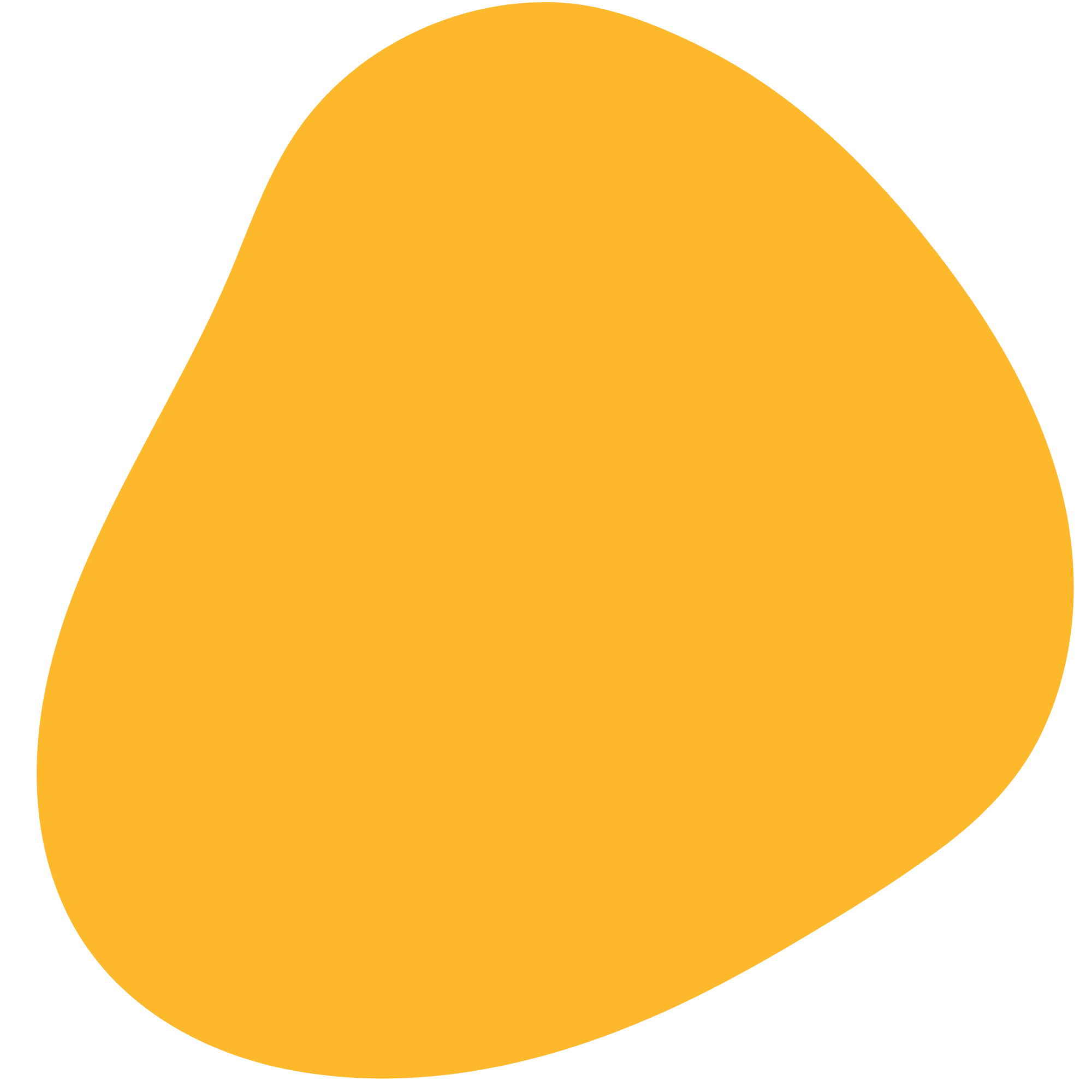 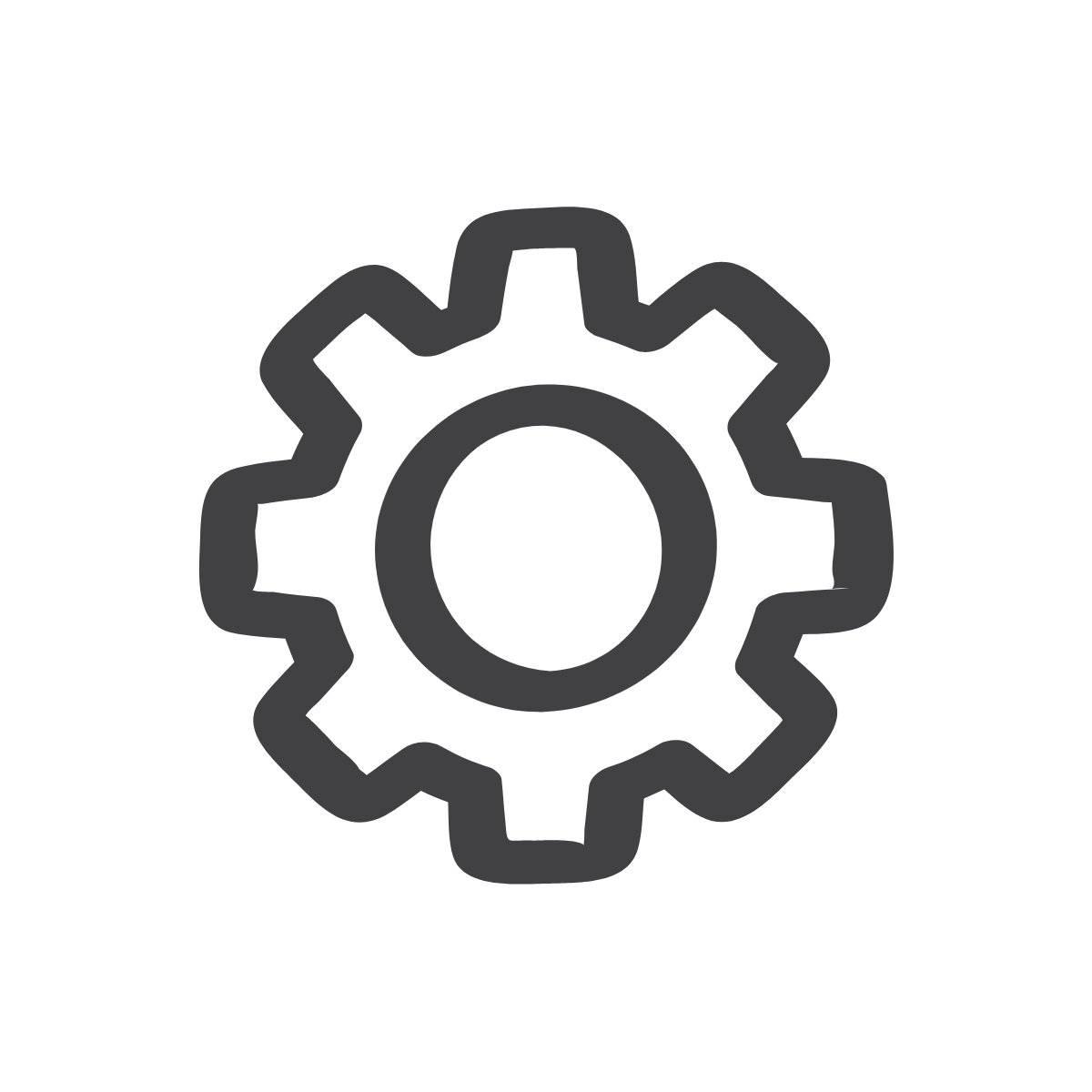 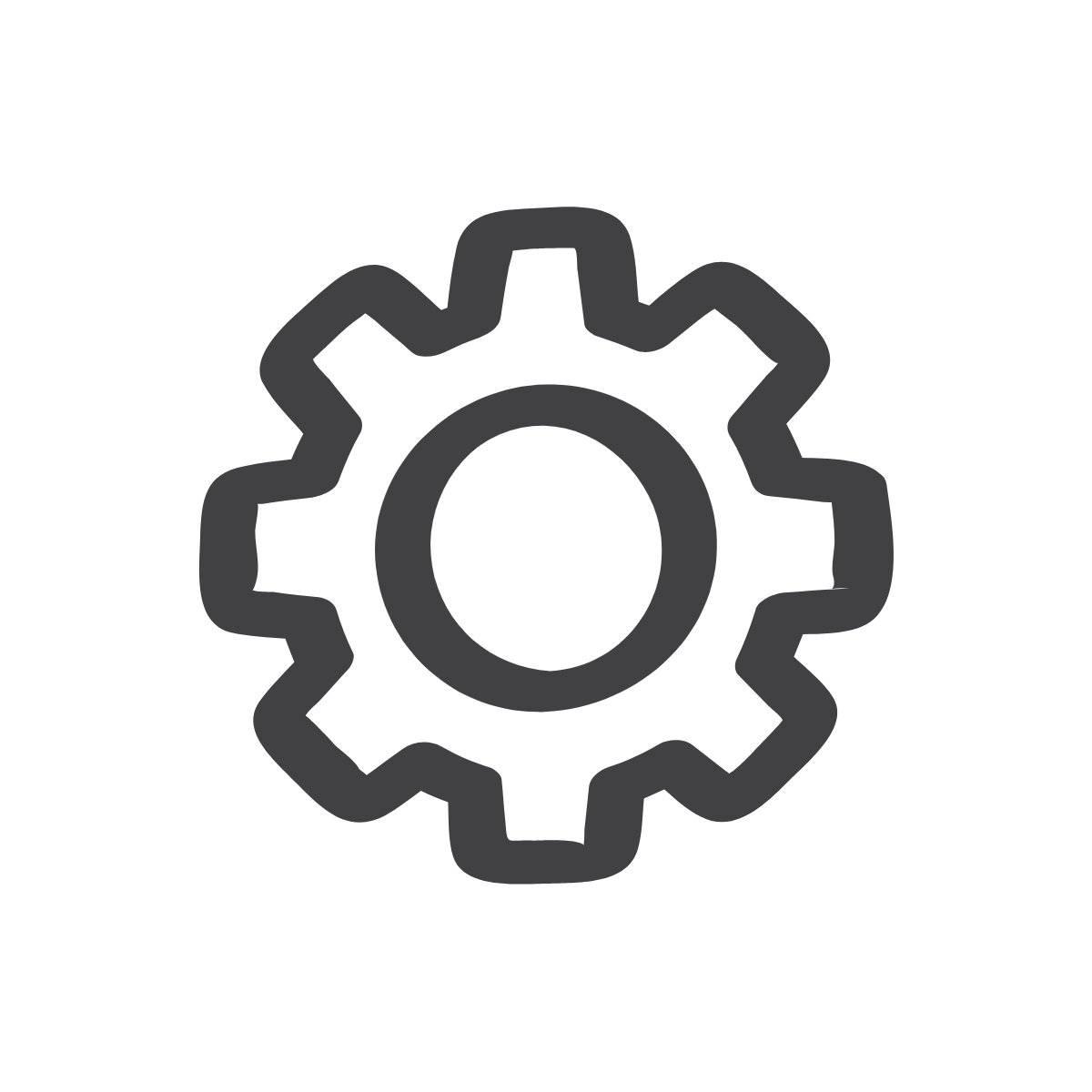 Analysis: Independent Practice
Read the poem “Caged Bird” and answer the questions about the use of alliteration and/or symbolism by the poet.
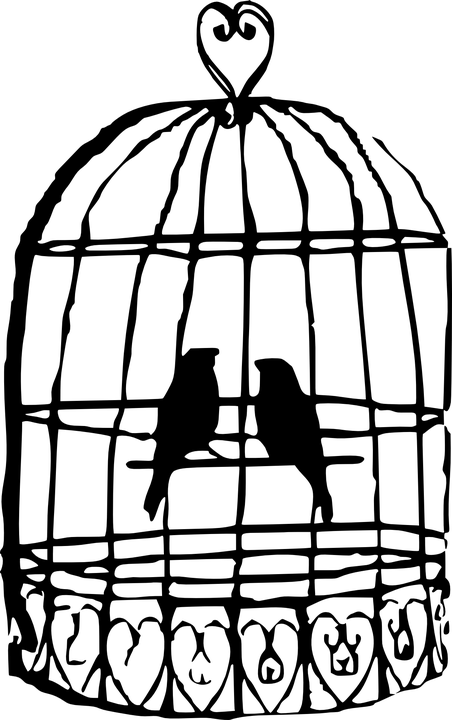 [Speaker Notes: Pass out student handouts for day 4]
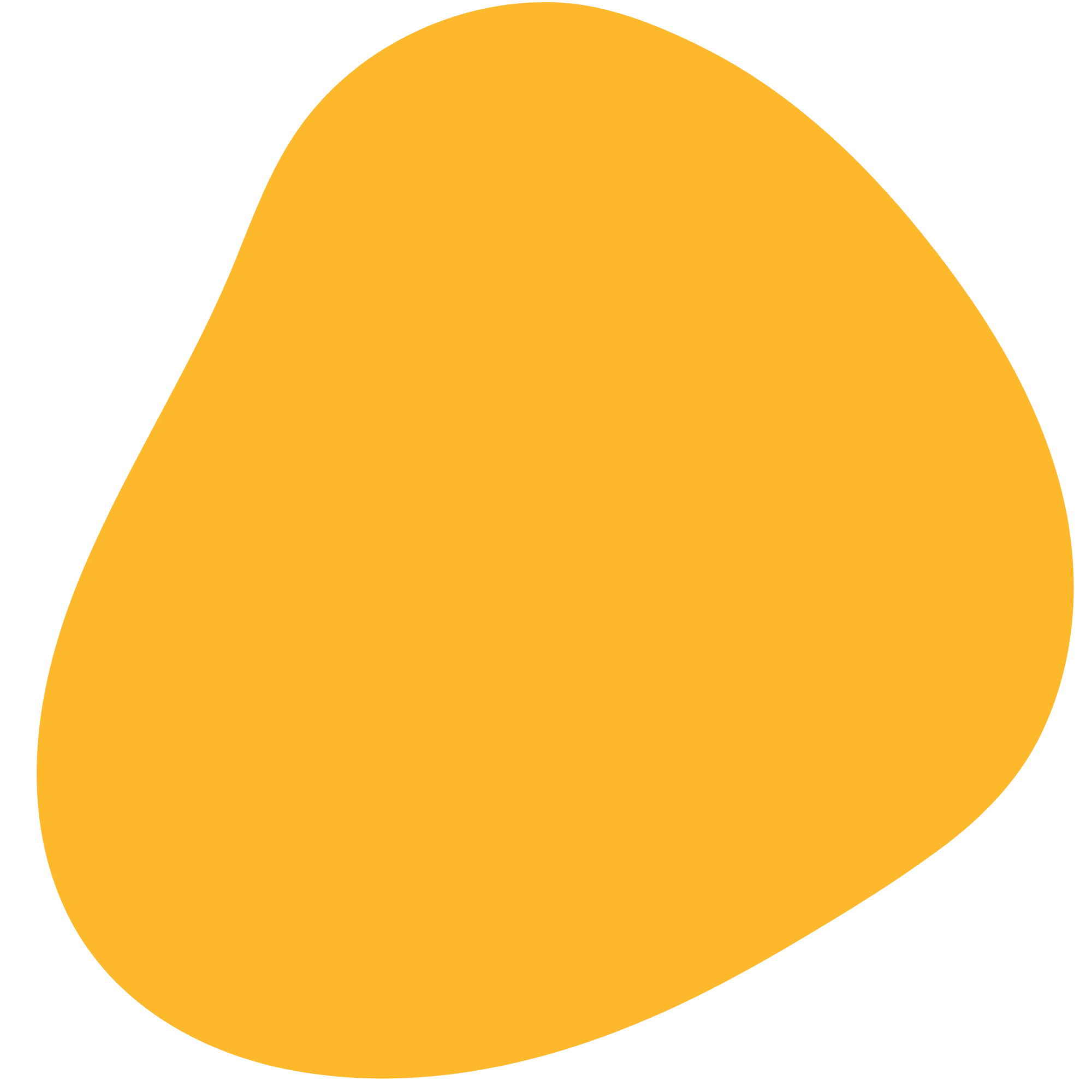 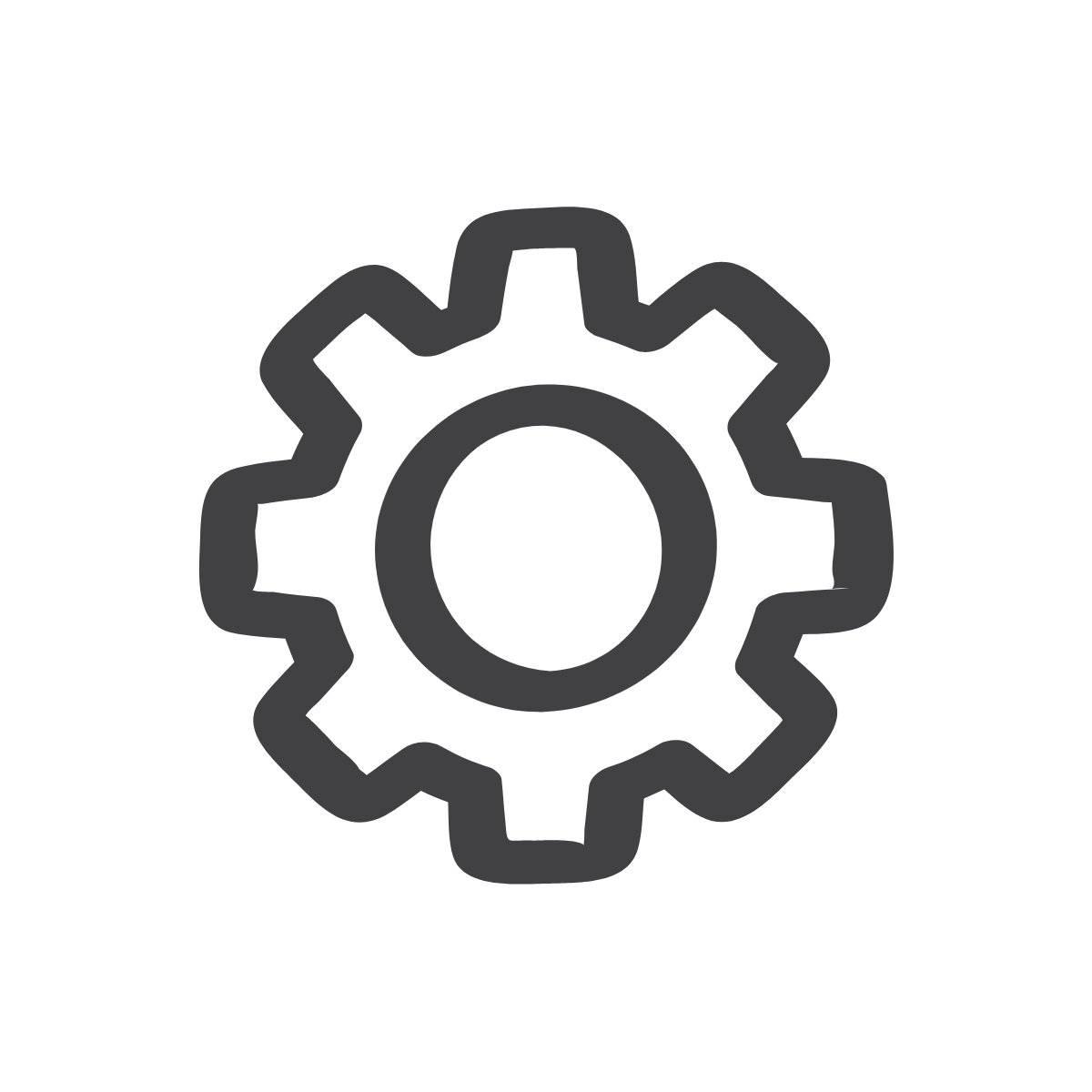 Write Your Own Poem
Create your own poem of at least 8 lines, using both alliteration and symbolism.  The topic of today’s poem is YOU!


The theme of your poem is, you
You must use at least 1 example of alliteration and at least 1 symbol
Your poem must be at least 8 lines long
Remember, you can always use other poetic devices too!

After 10 minutes, we will share out!
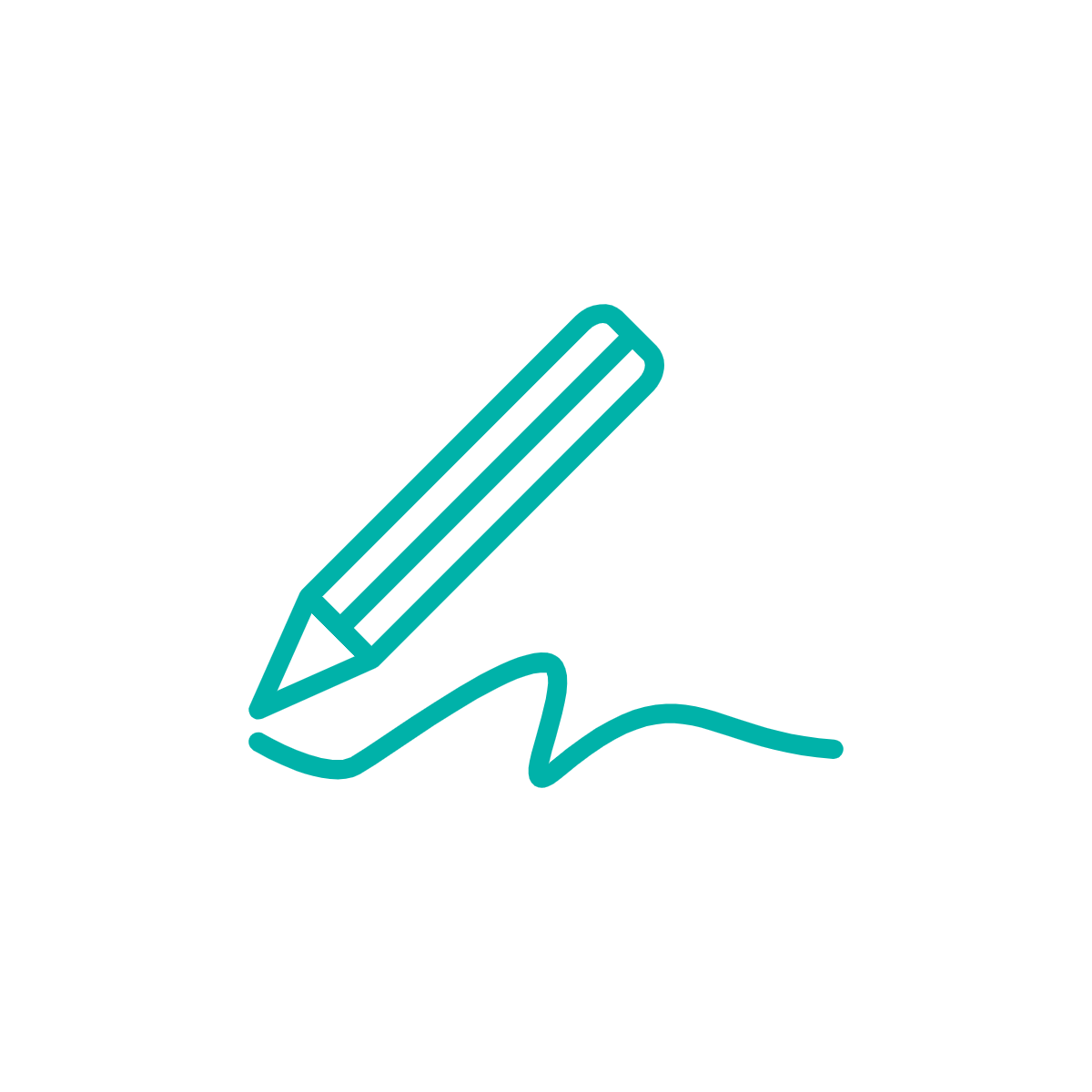 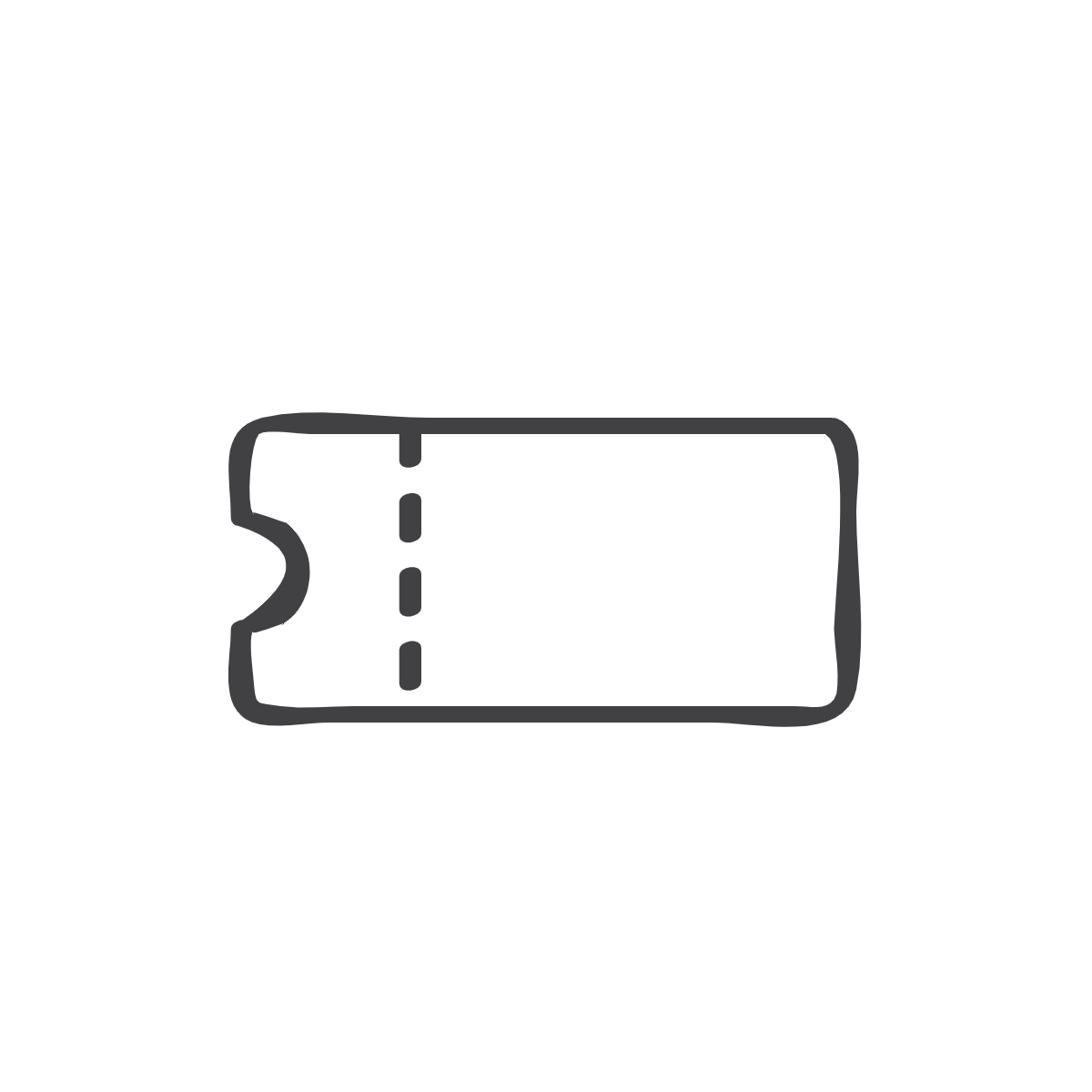 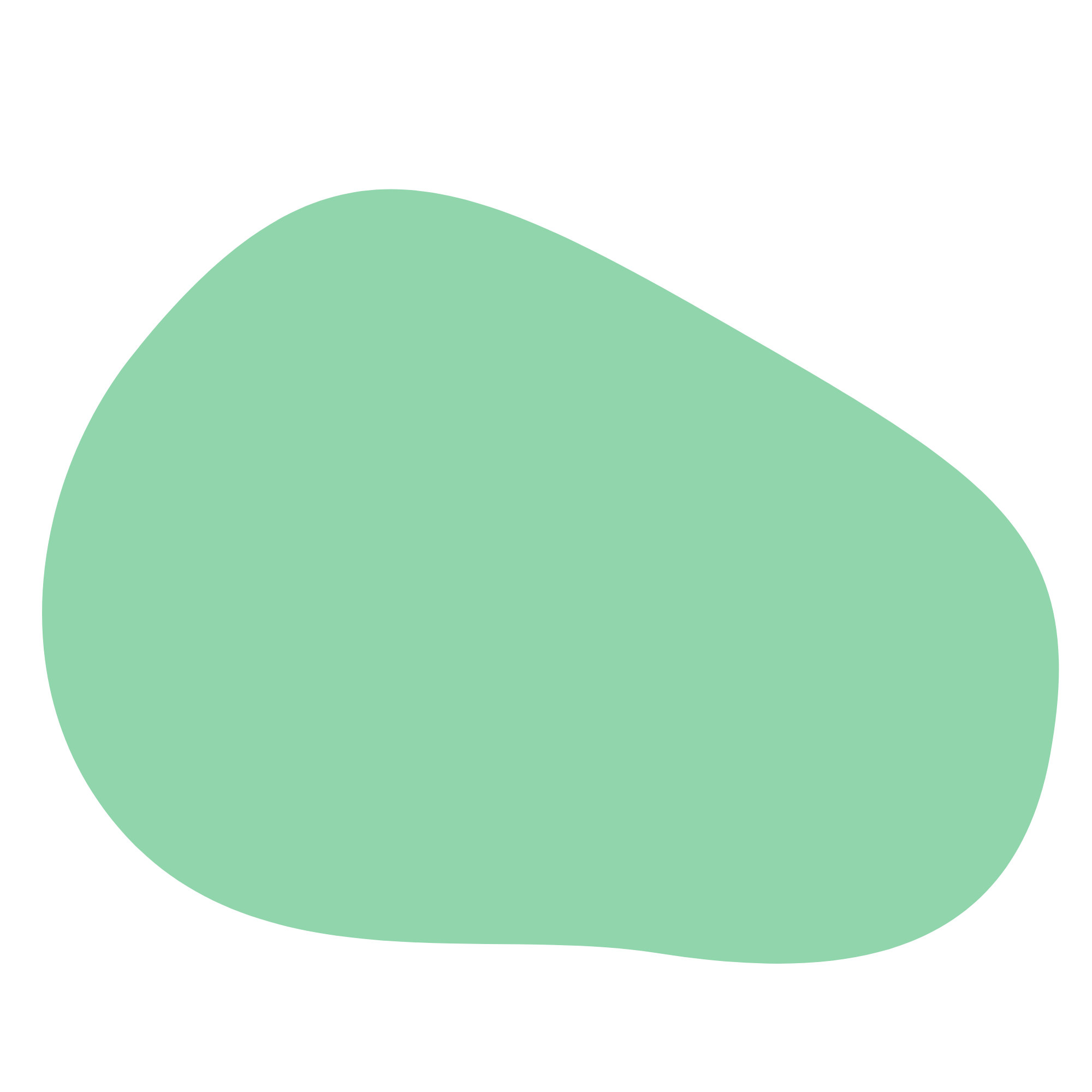 Exit Ticket
*Don’t forget to fill in your Daily Learning Log
[Speaker Notes: 1. Ask students to complete their Daily Learning Log]
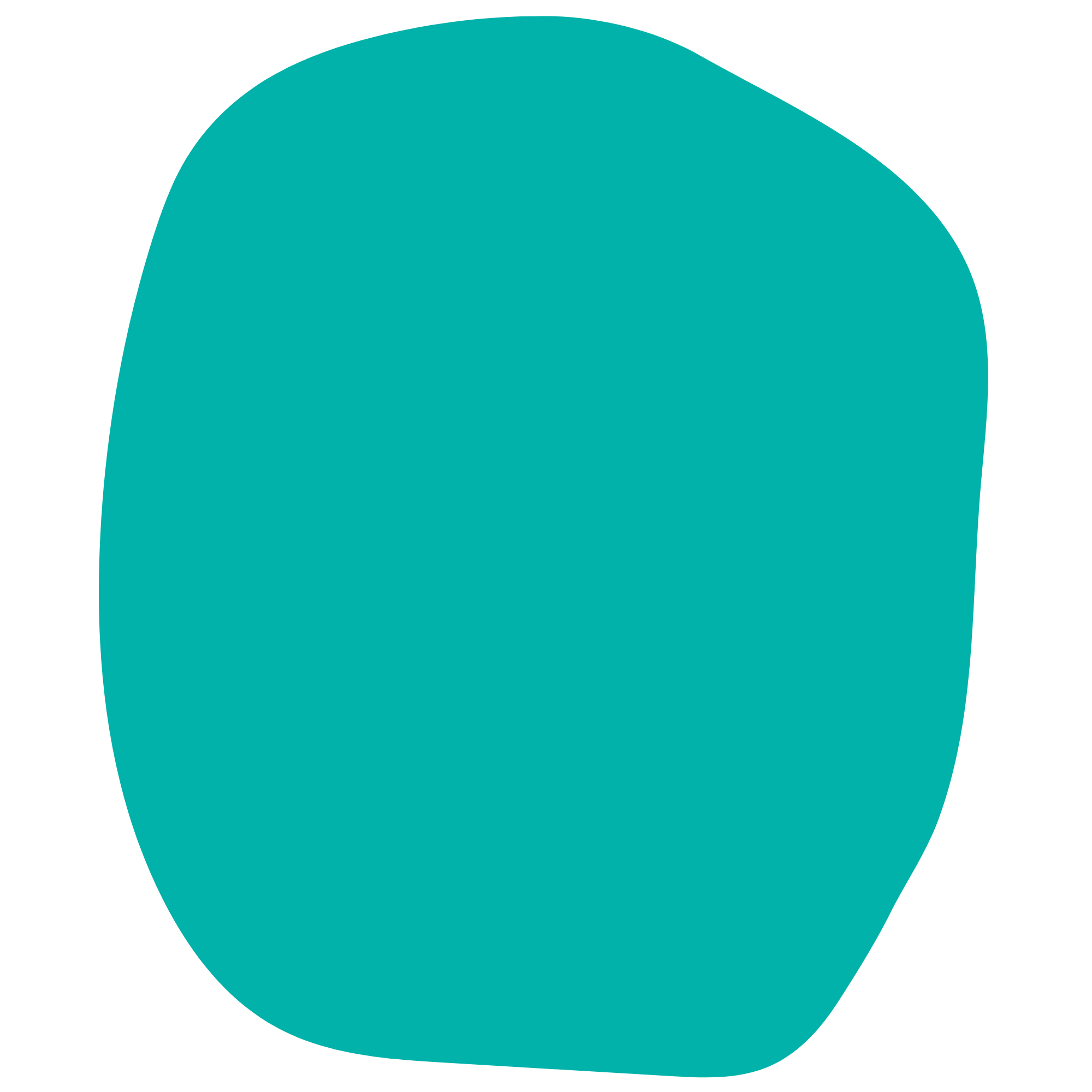 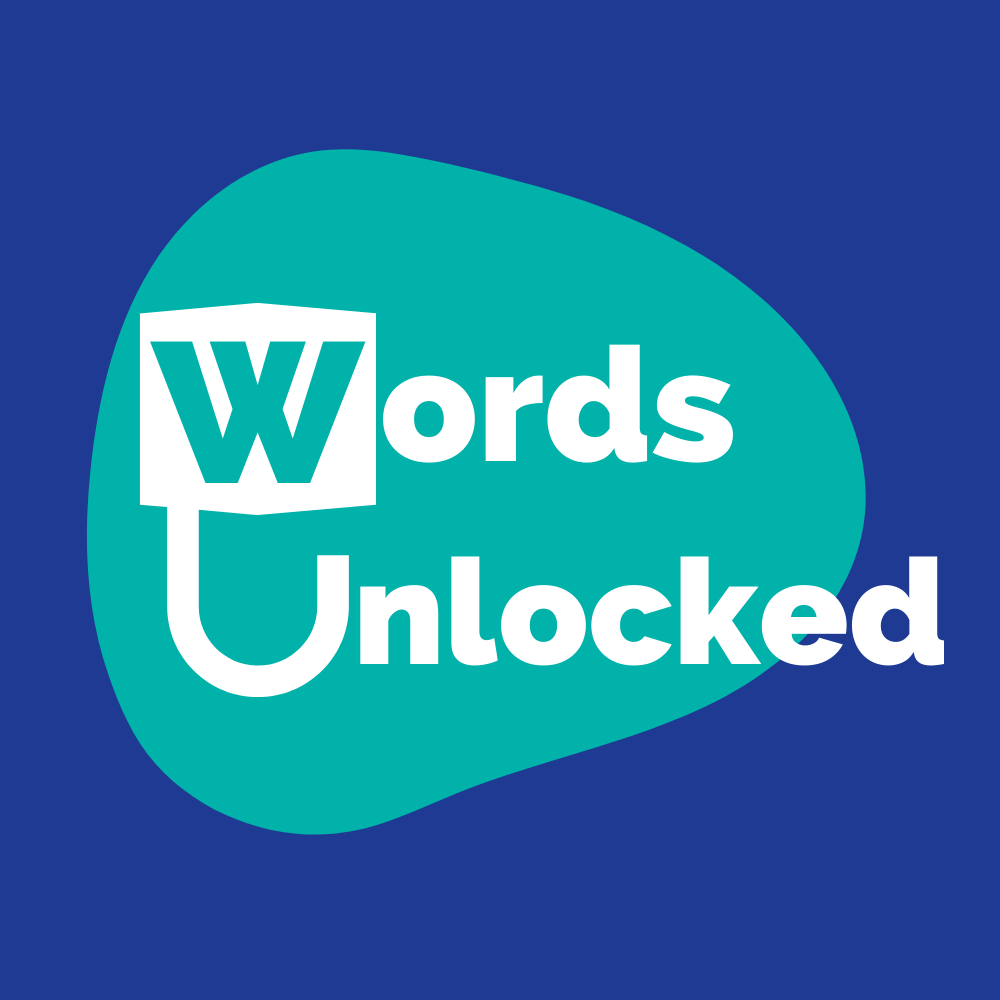 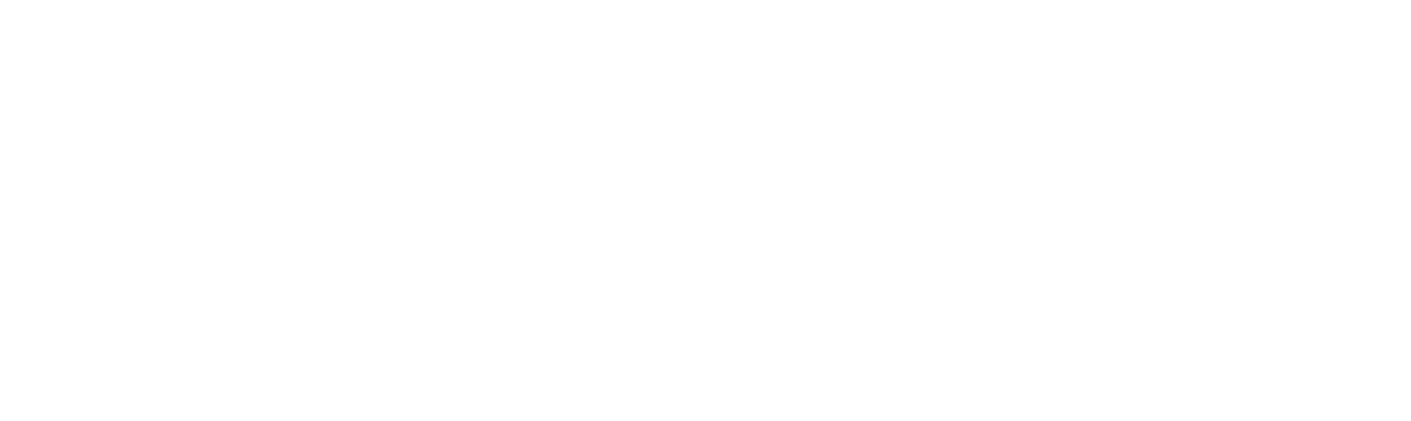 Lesson 5
Onomatopoeia and Imagery
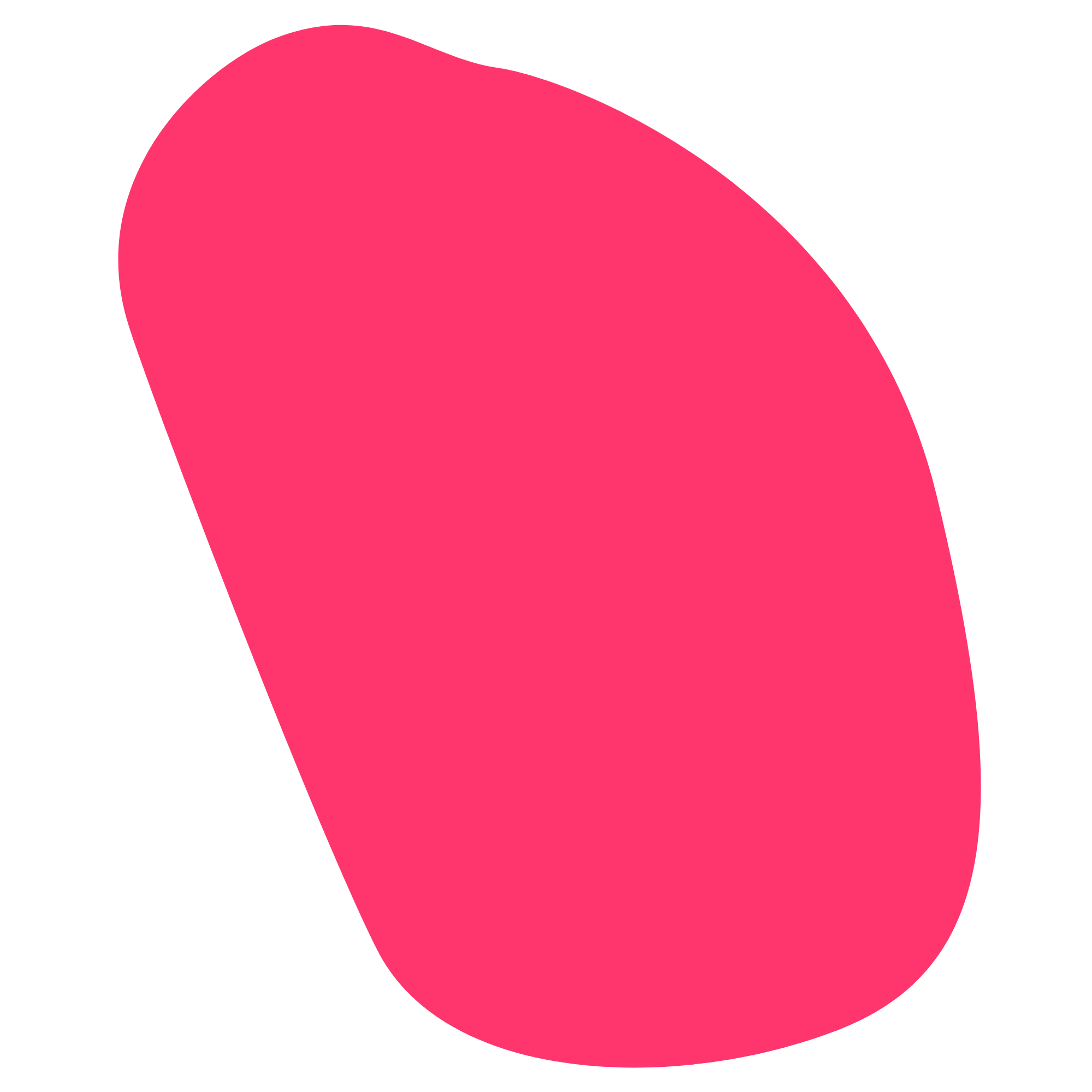 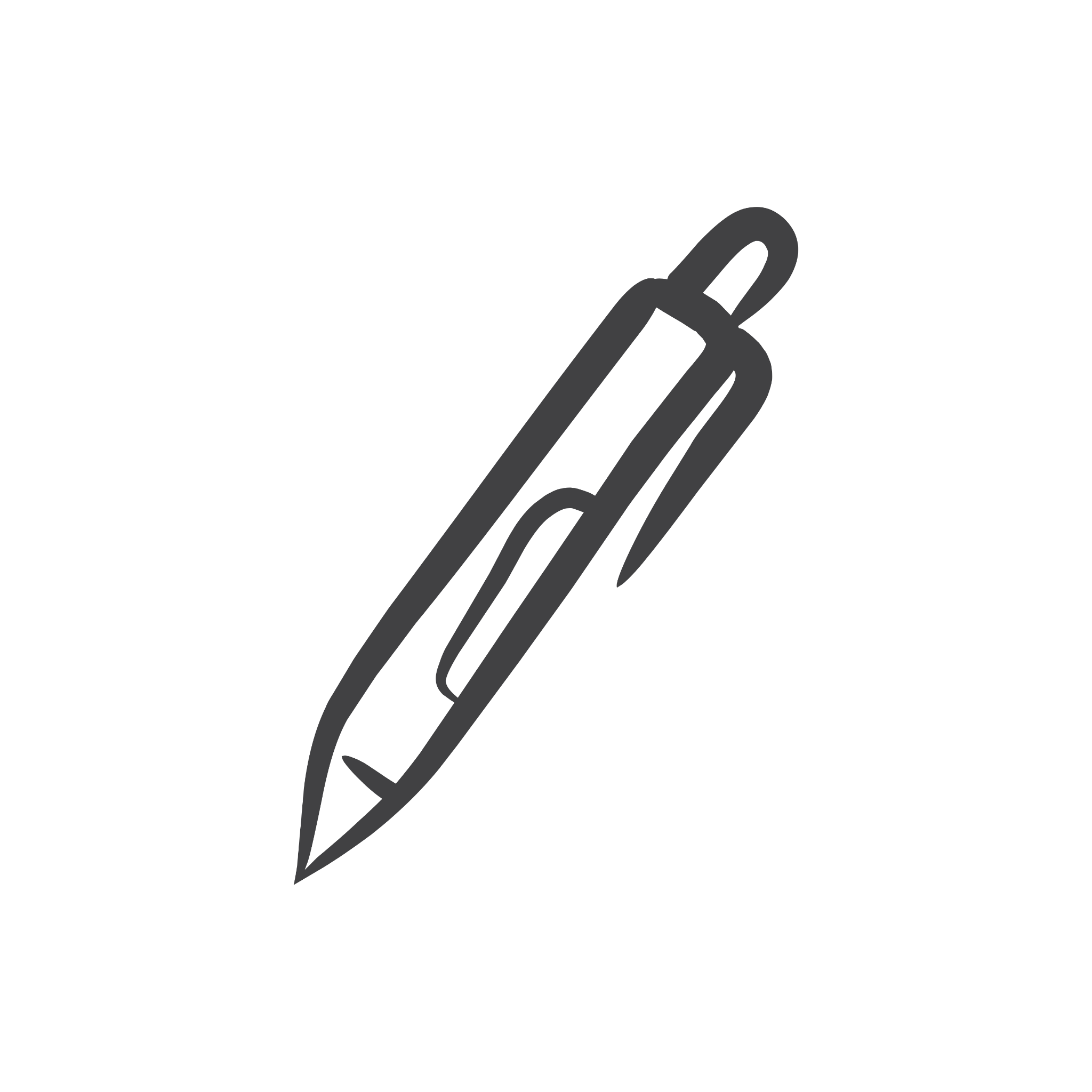 Do Now
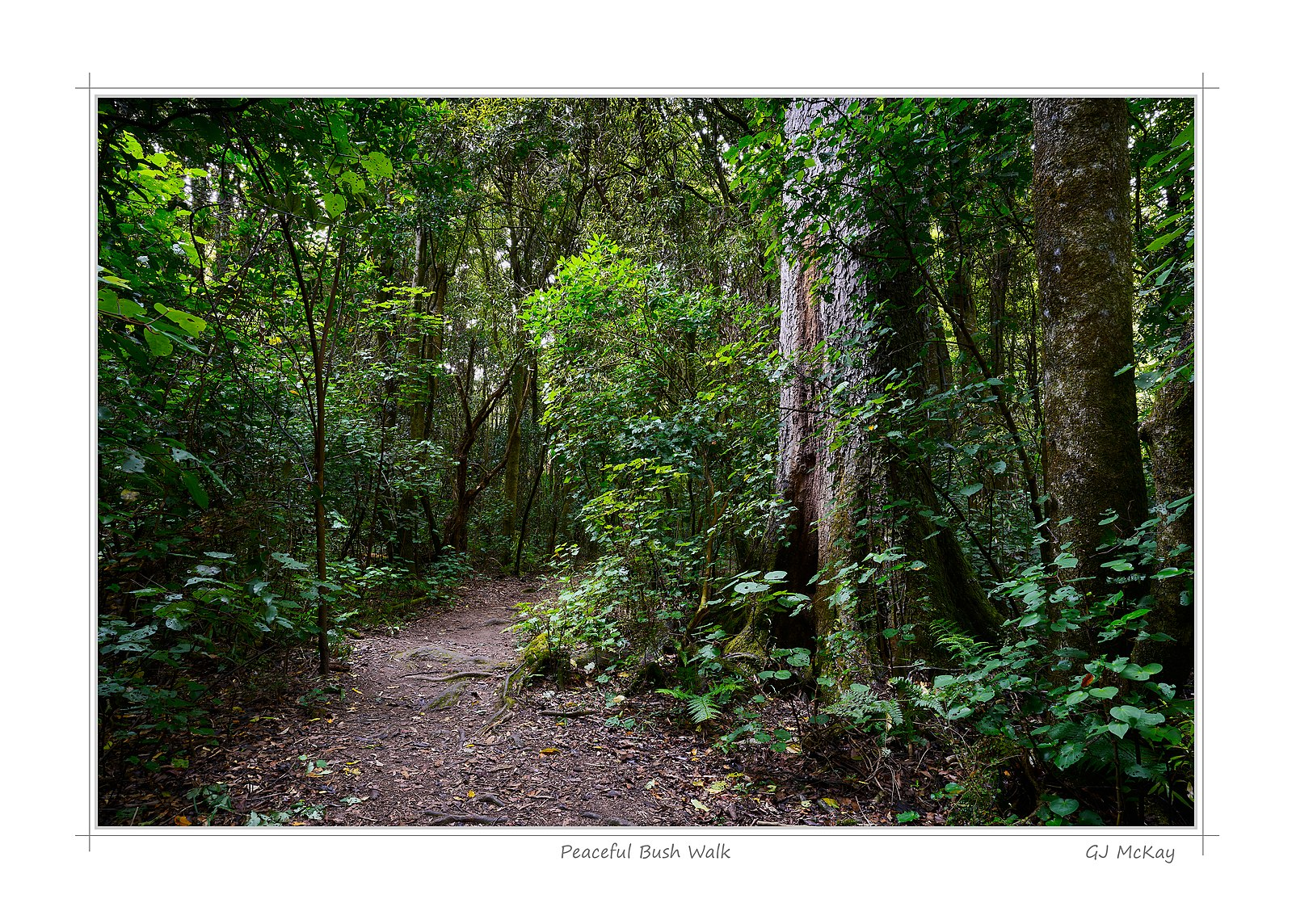 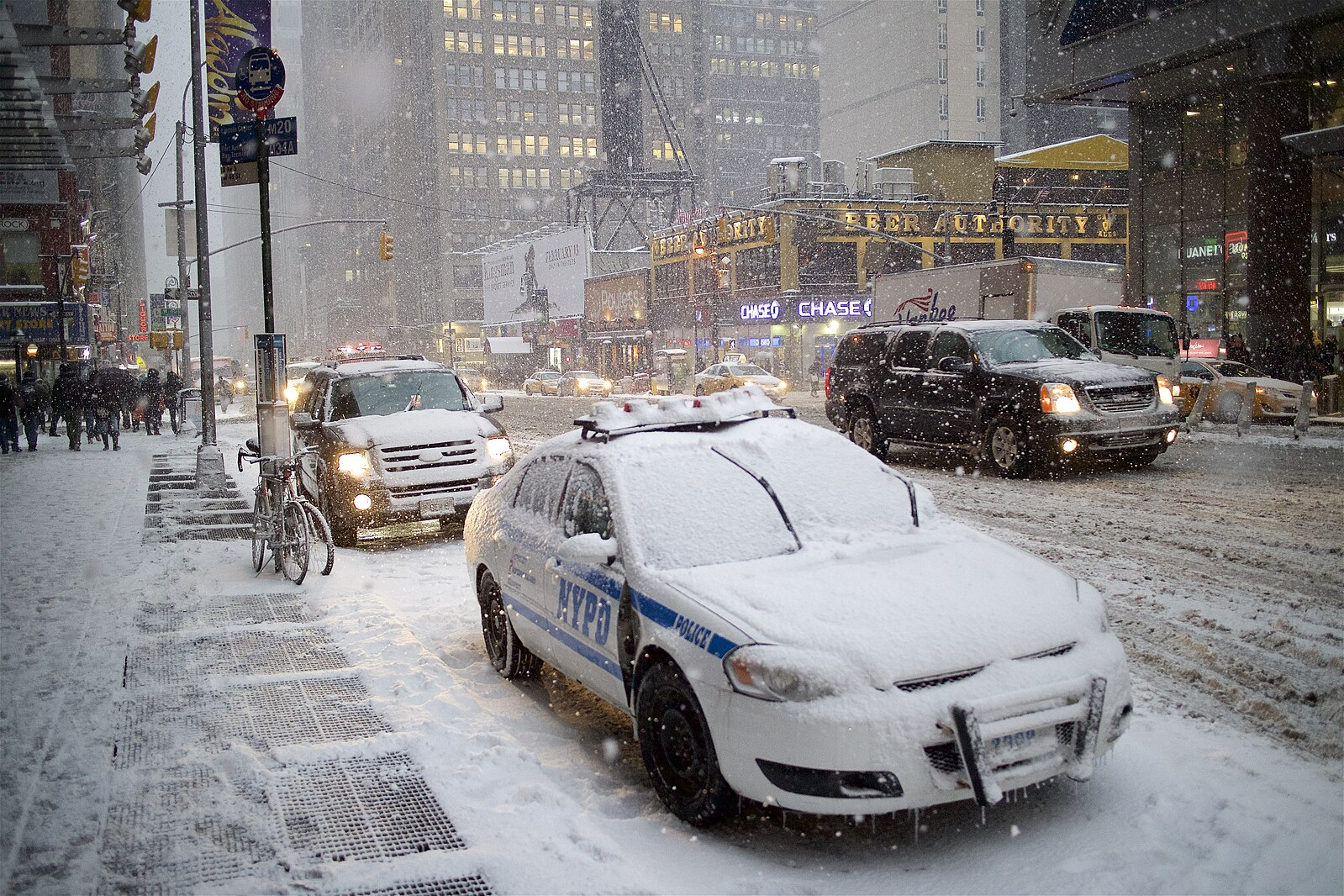 Source: Wikimedia Commons
Source: Wikimedia Commons
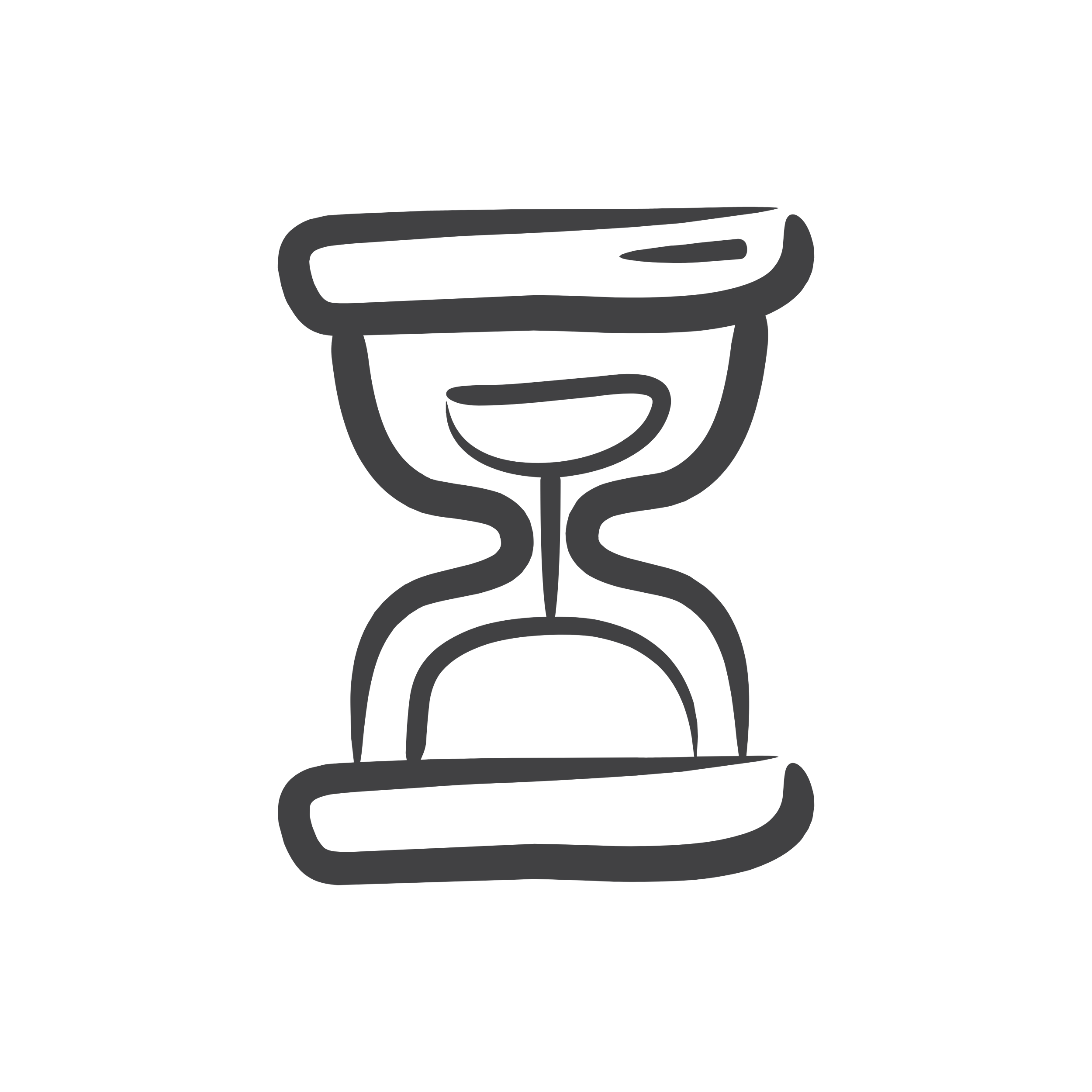 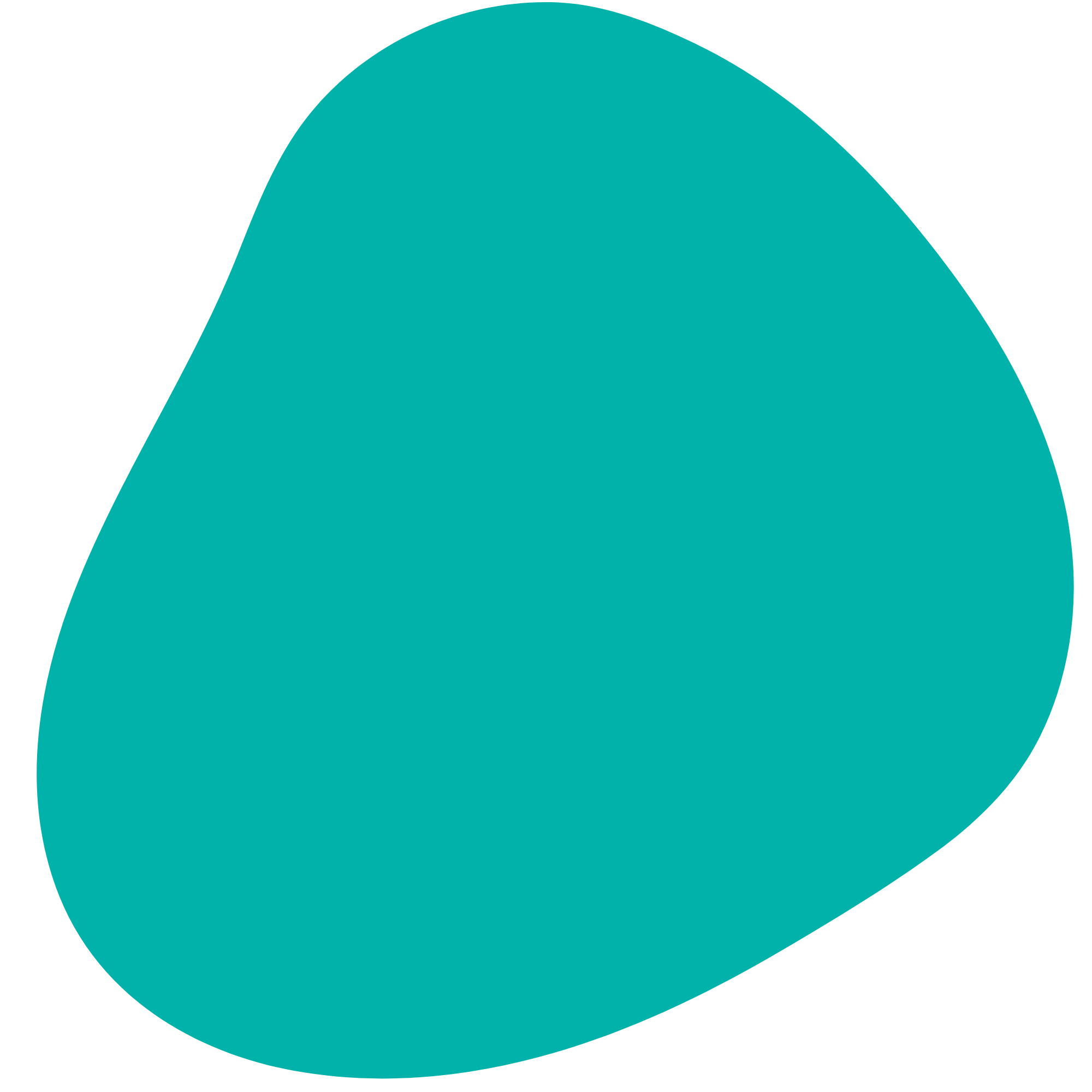 Agenda
Do Now: Describe a scene
Introduction to onomatopoeia & imagery  
Glossary: onomatopoeia & imagery   
Identify and analyze poems 
Write your own poem! 
Exit Ticket
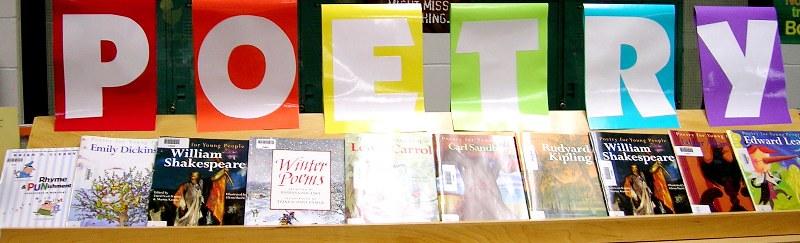 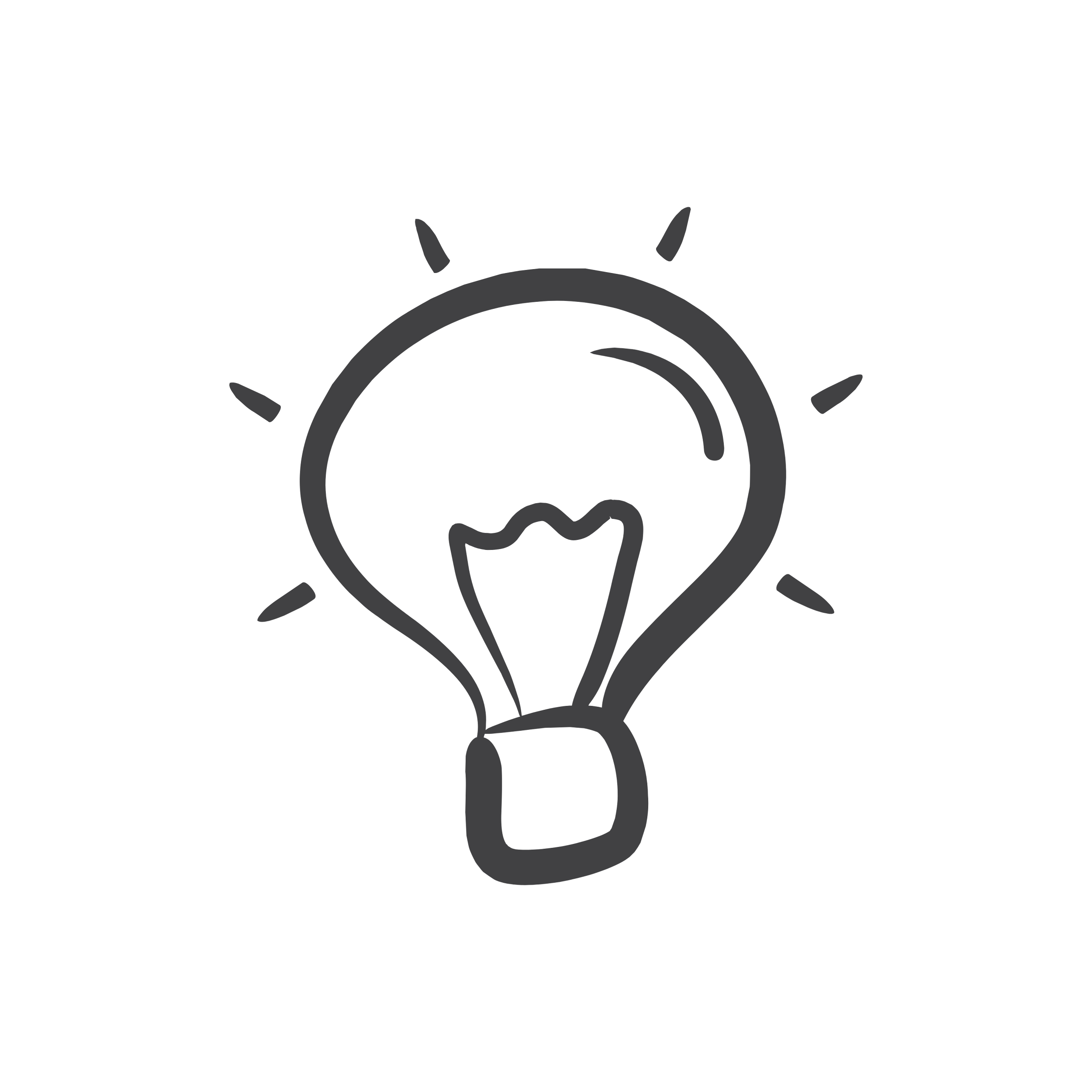 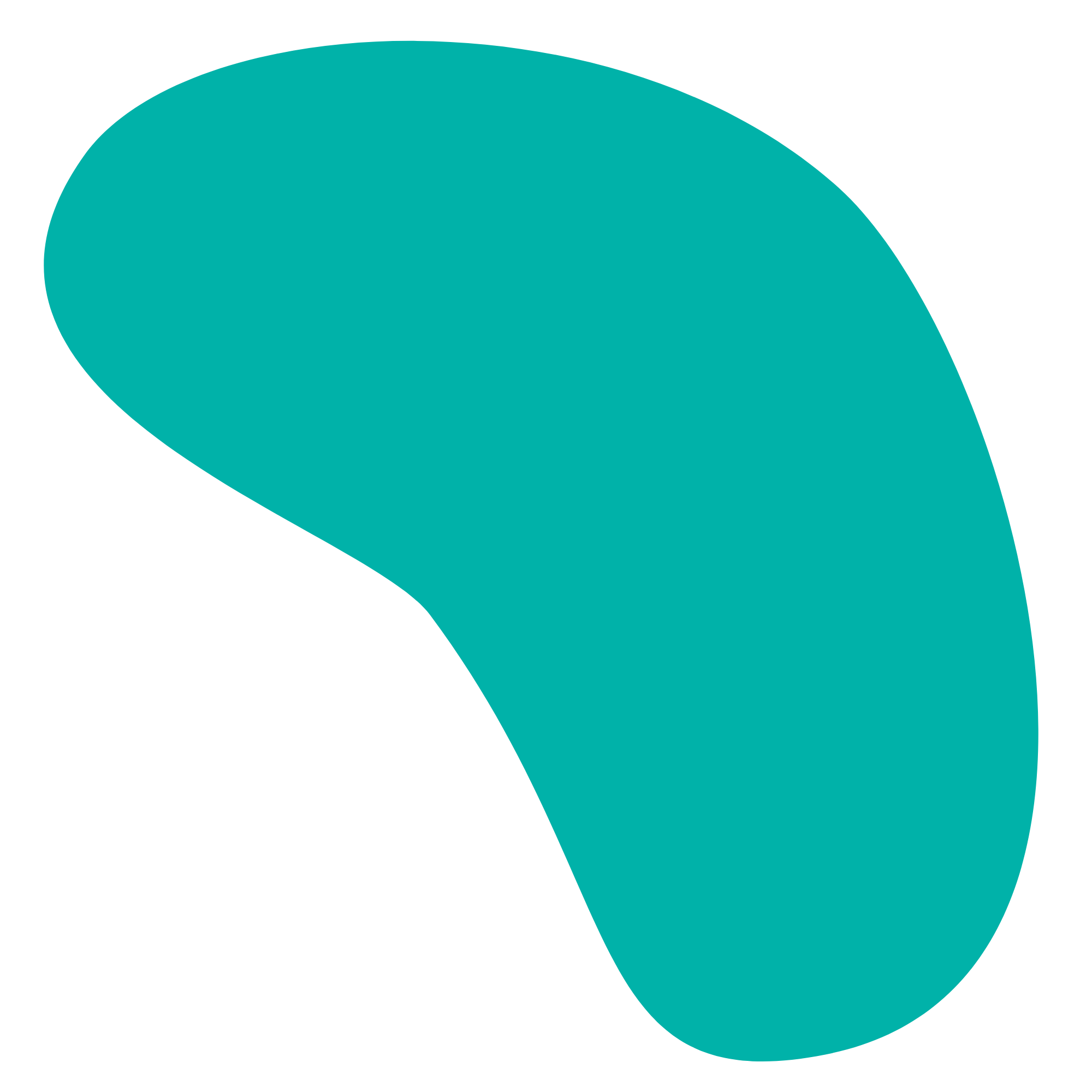 Objectives
Students will be able to:
Define, identify, and analyze onomatopoeia and imagery in poetry. 
Write original poems using poetic devices, specifically onomatopoeia and imagery
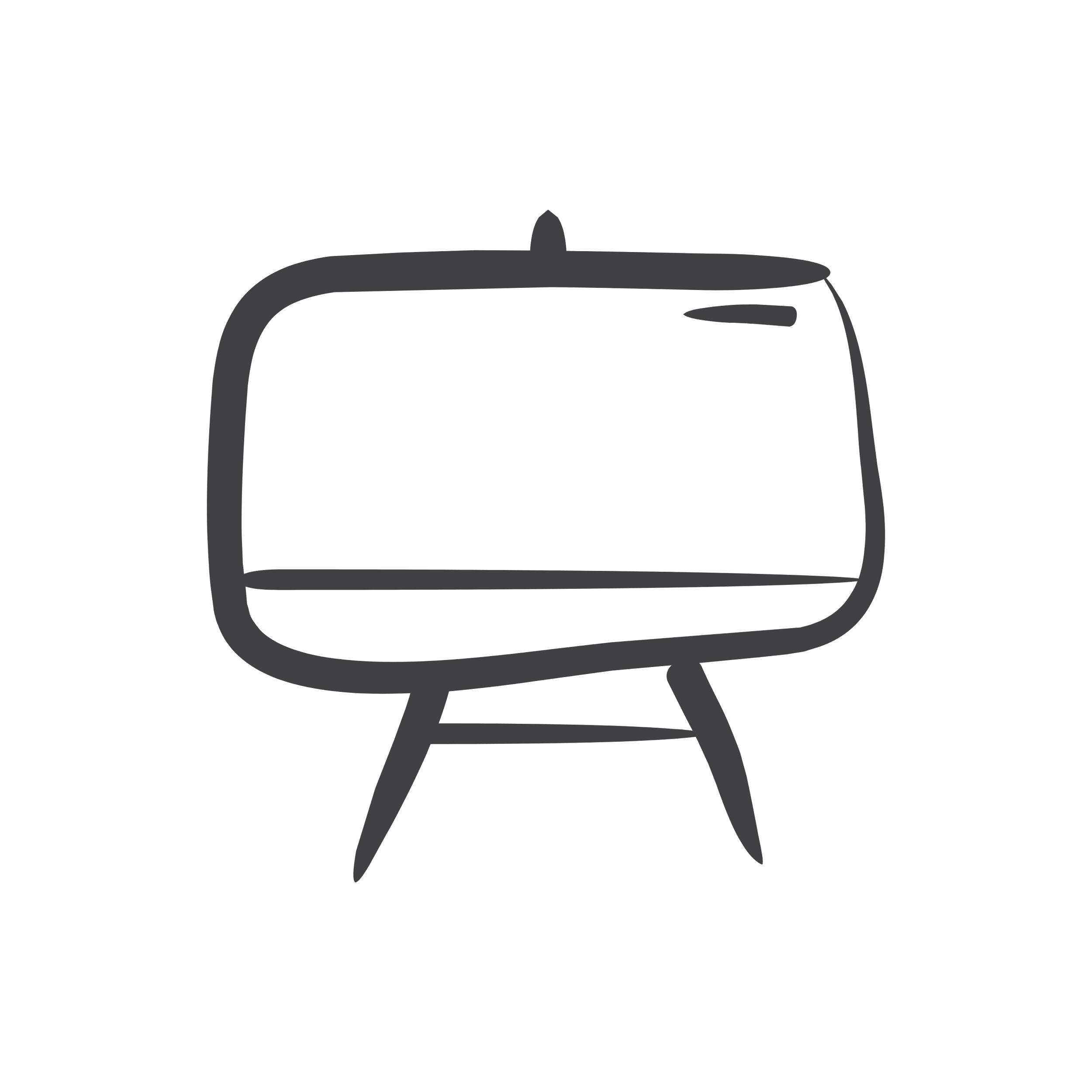 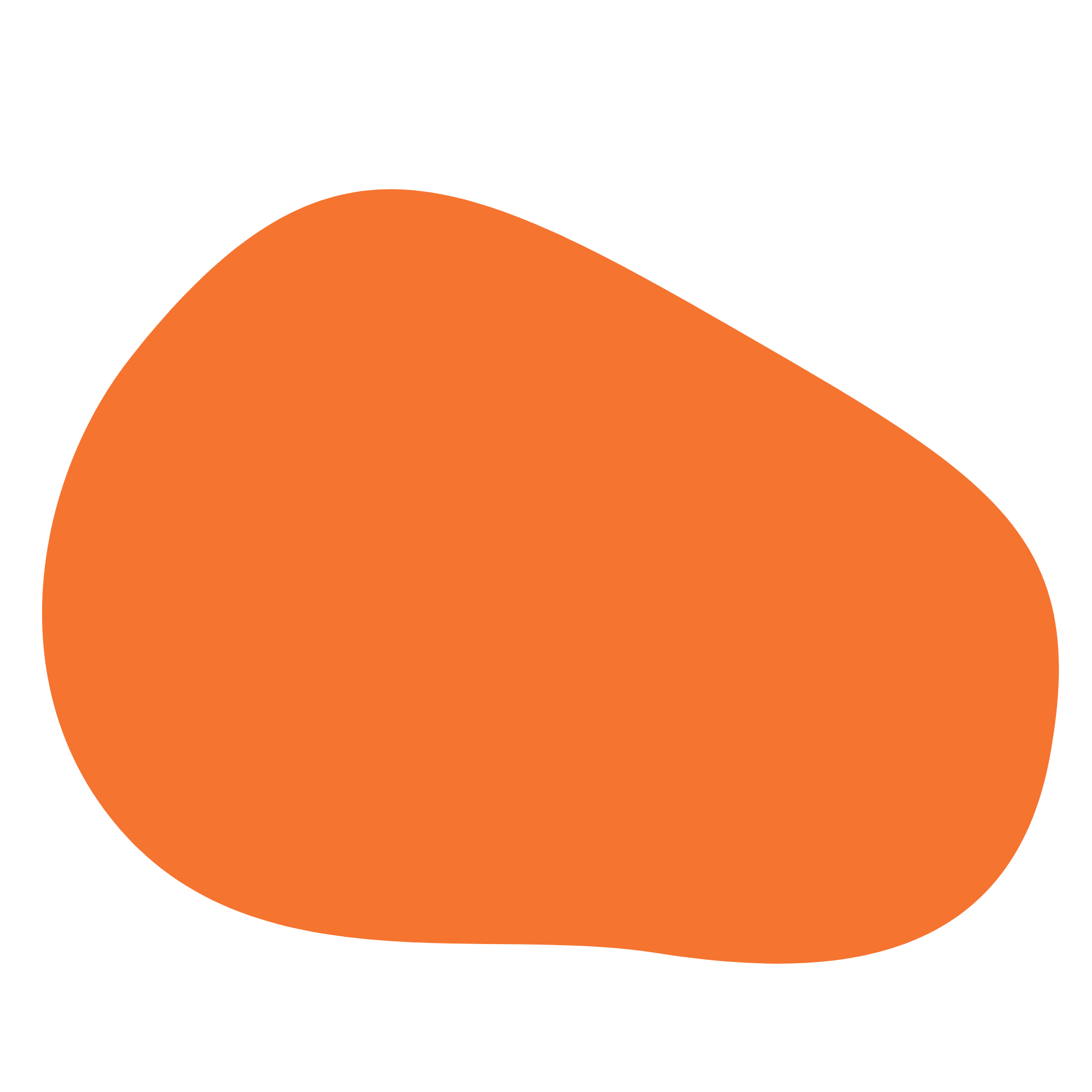 Thoughts to start the day
Name that poetic device! Read the lines of poetry  and decide which poetic device is being used!
Personification
1. She is like a diamond. 
2. The streets cry for the youth. 
3. Money makes the world move. 
4. Life is a roller coaster. 
5. The caged bird sings for freedom.
Metaphor
Alliteration
Symbolism
Simile
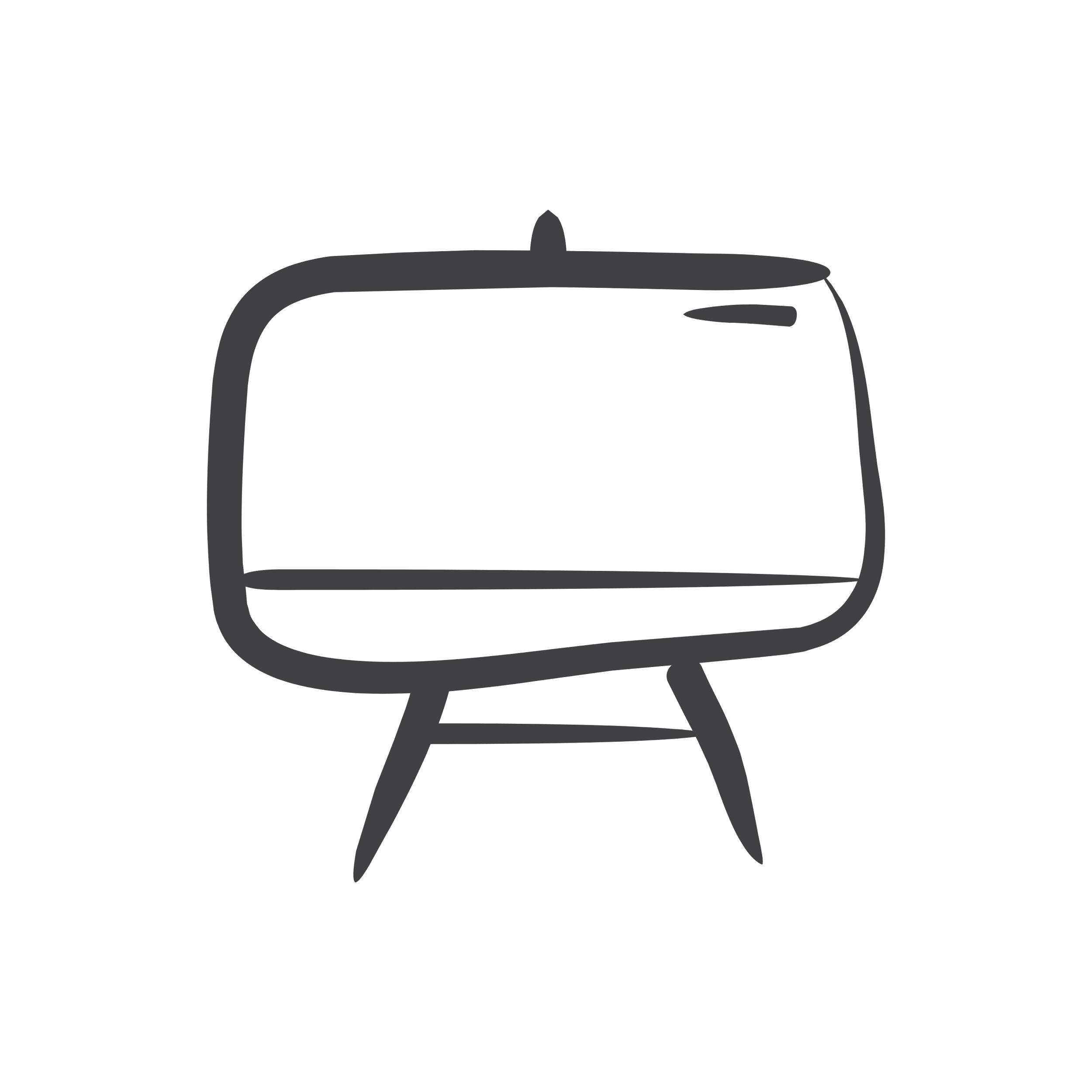 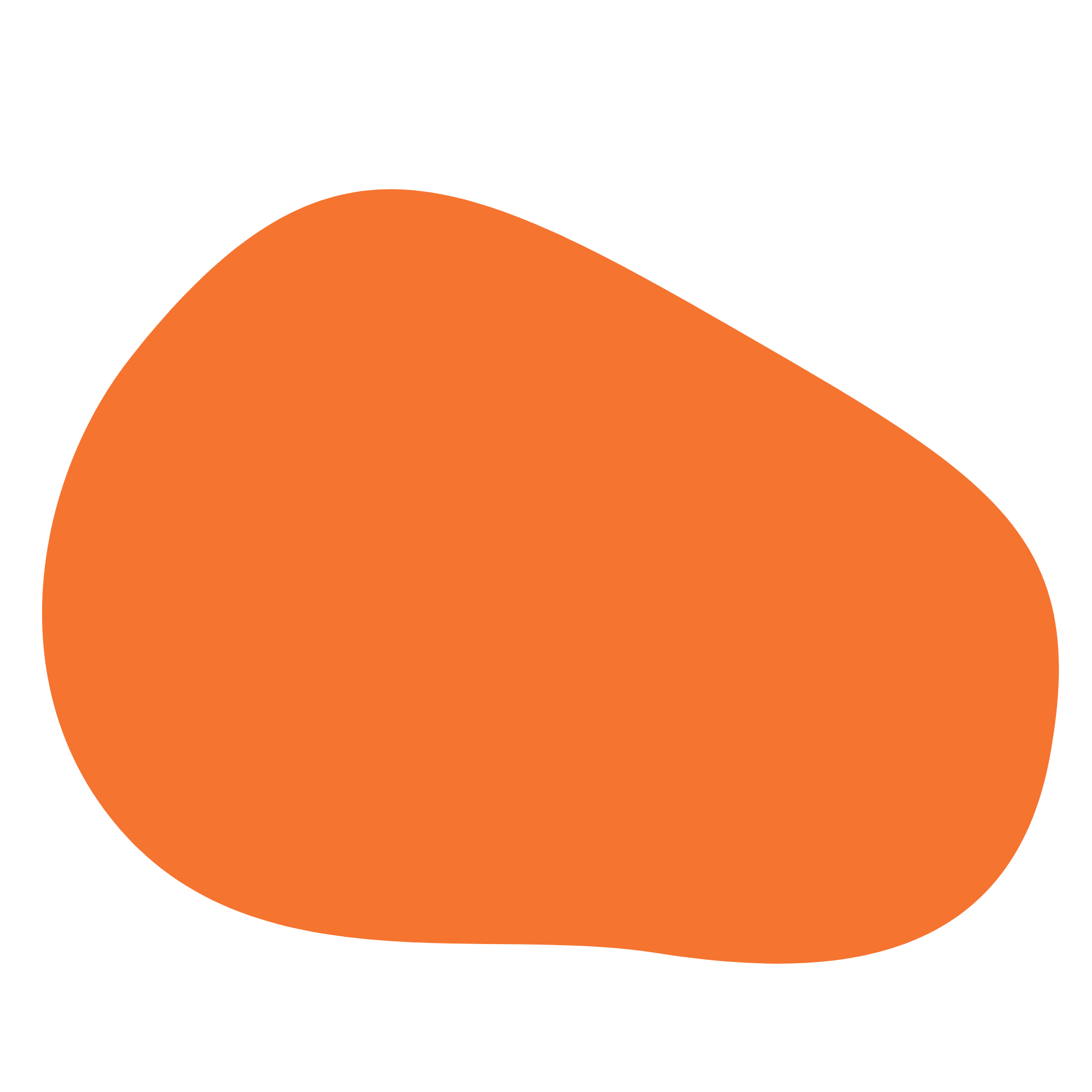 Before We Begin
Crack an Egg
by Denise Rogers

Crack an egg. 
Stir the butter. 
Break the yolk. 
Make it flutter. 
Stoke the heat. 
Here it sizzle. 
Shake the salt, 
Just a drizzle. 
Flip it over, 
Just like that. 
Press it down. 
Squeeze it flat. 
Pop the toast. 
Spread jam thin. 
Say the word, 
Breakfast’s in.
Let’s consider the following poem.

What sounds are in the poem?
What image comes to mind?
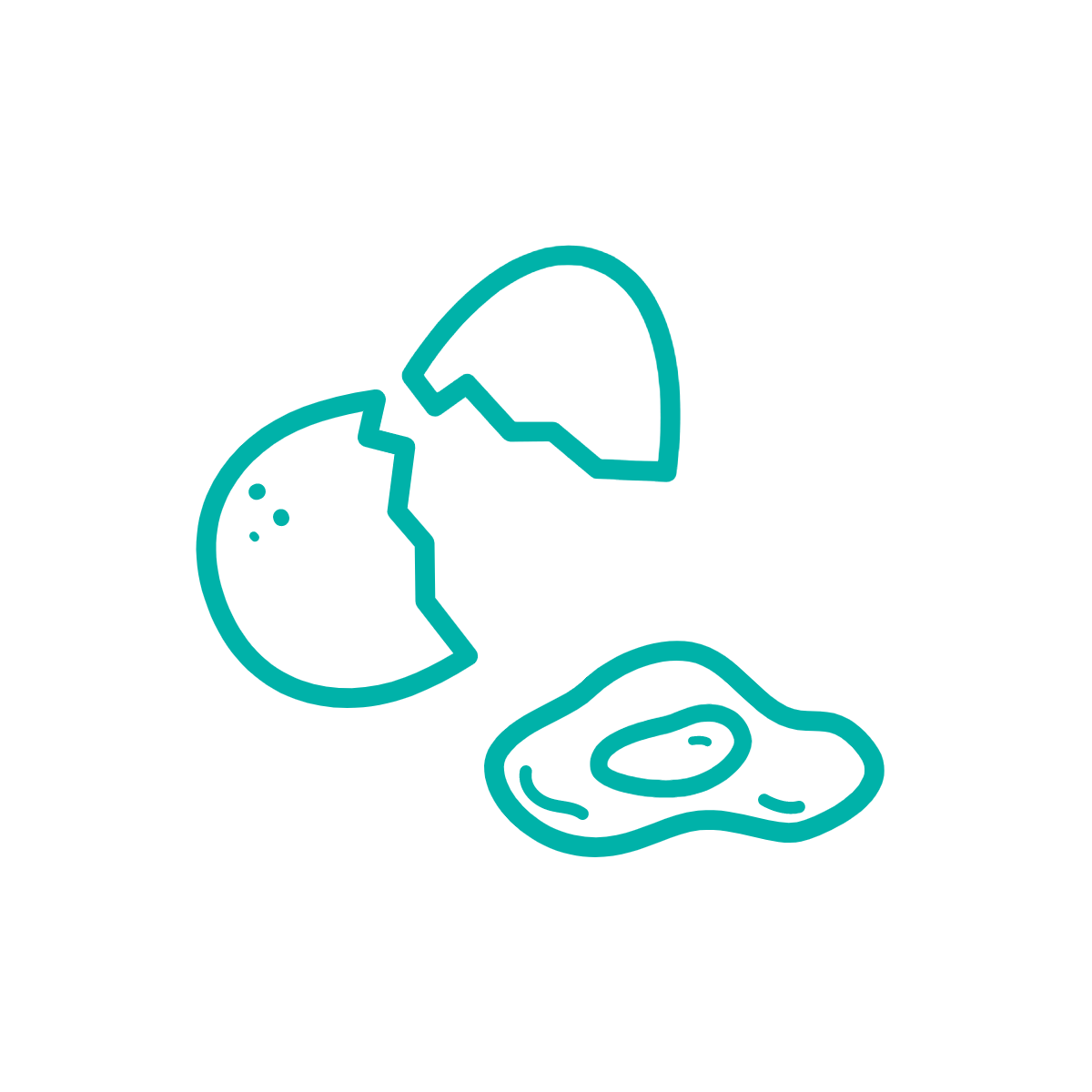 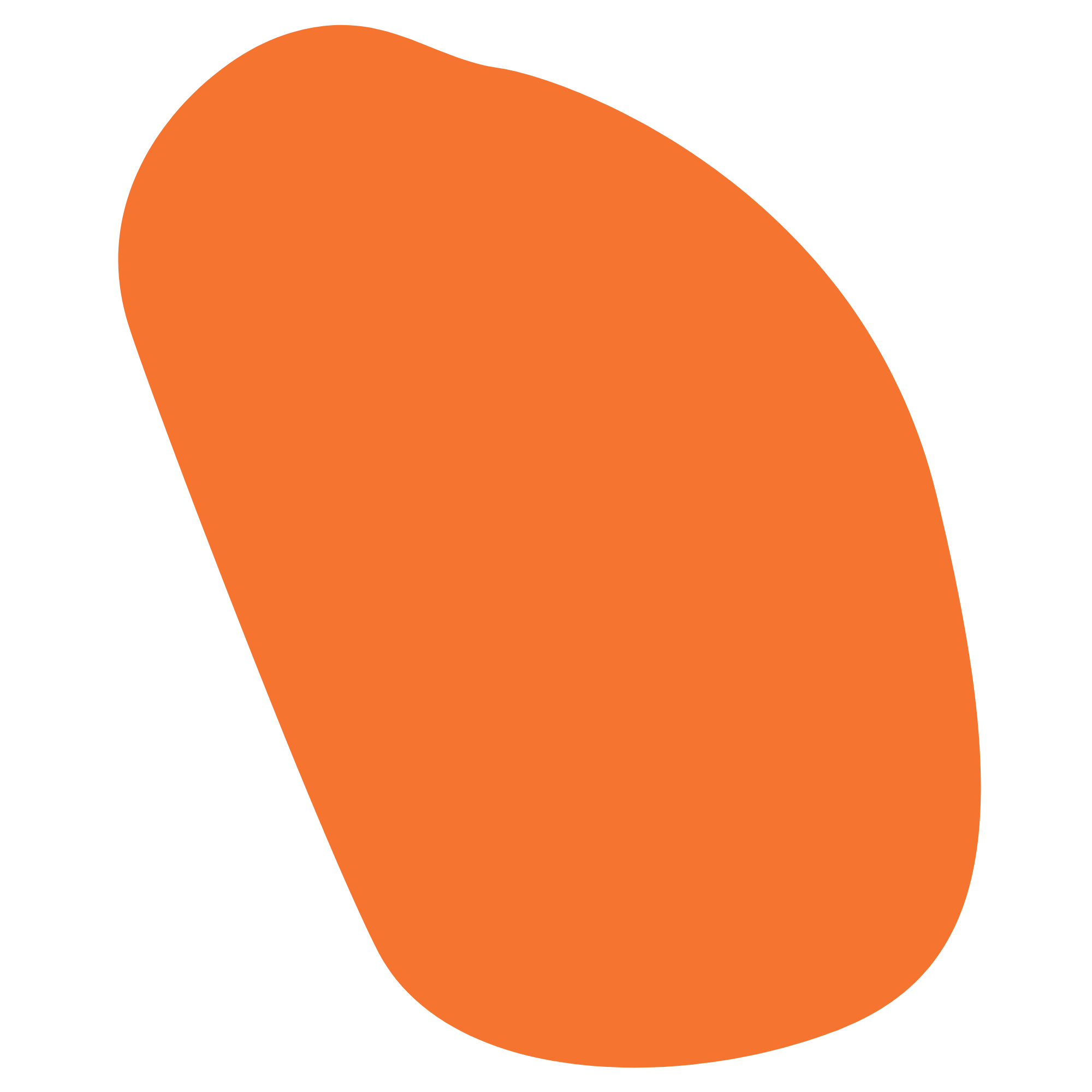 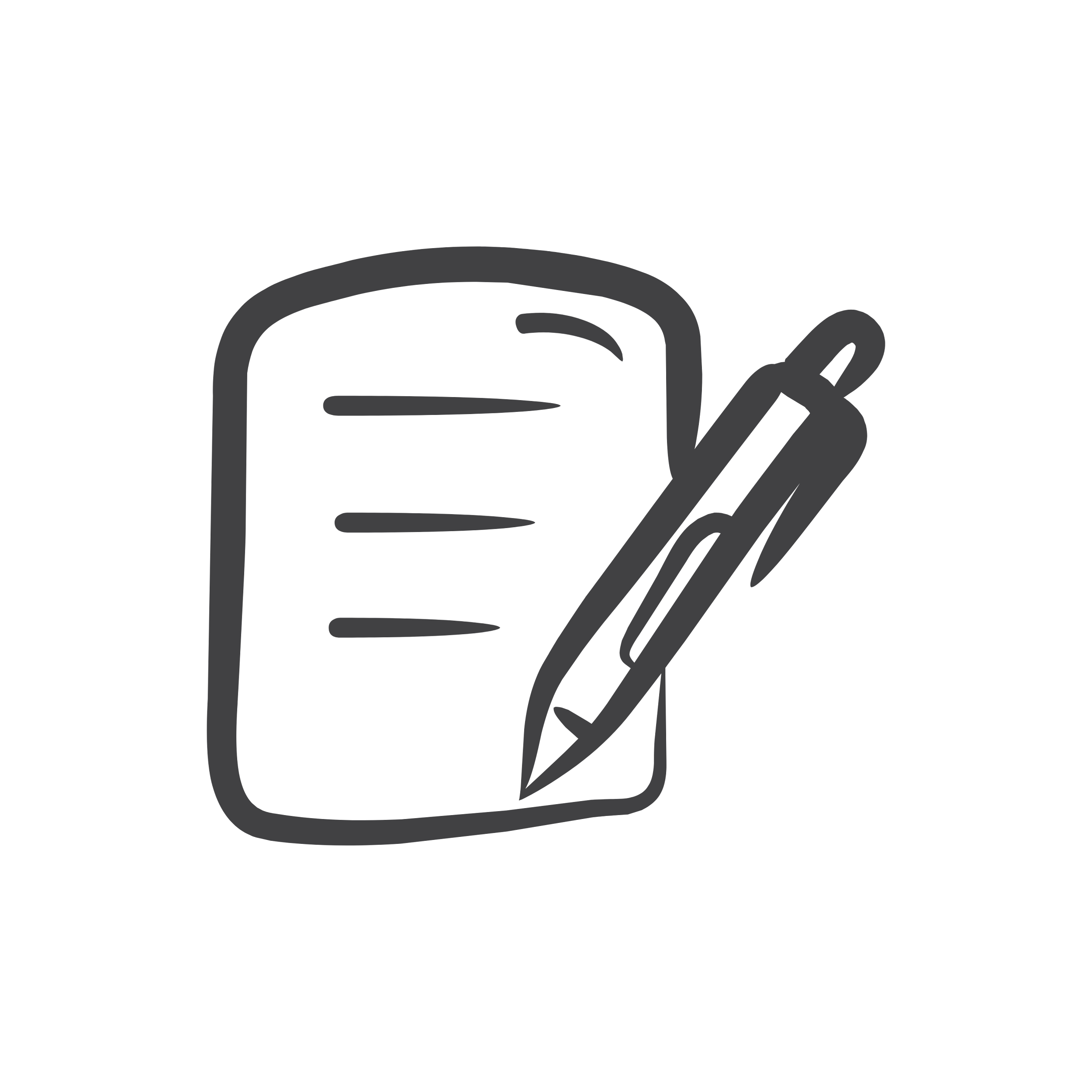 Cornell Notes
Key Words & Questions
Details
What is onomatopoeia?


What is imagery?


Why do you think a poet might use onomatopoeia or imagery in a poem?
The use of a word that sounds like an object or the sound that an object makes. 
What sounds are in the previous poem? 


The use of the 5 senses to create a mental image of an object, scene, event, or person. 
What image did the previous poem create?
[Speaker Notes: 1. Provide students with the notes handout and have them complete as you lead the lesson.]
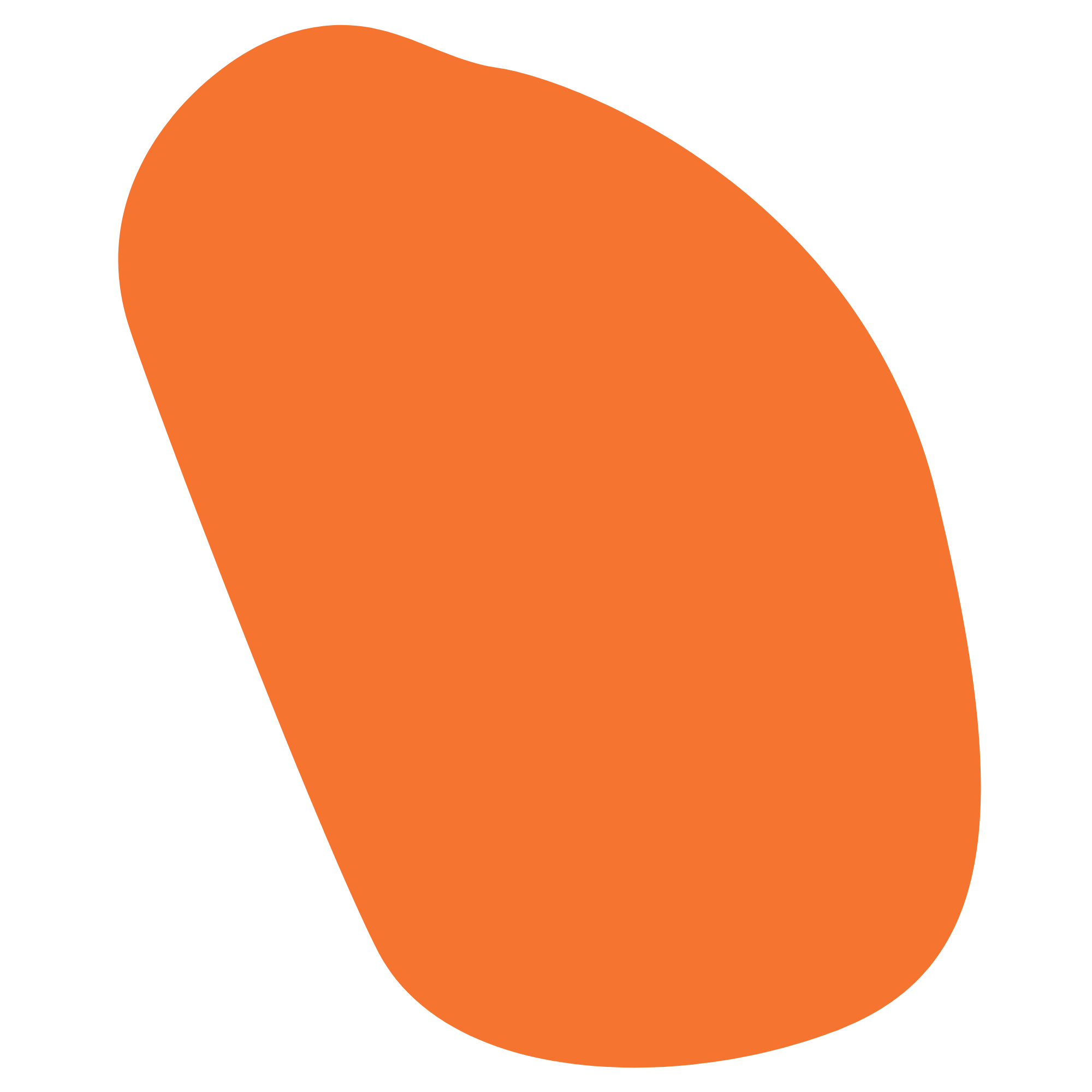 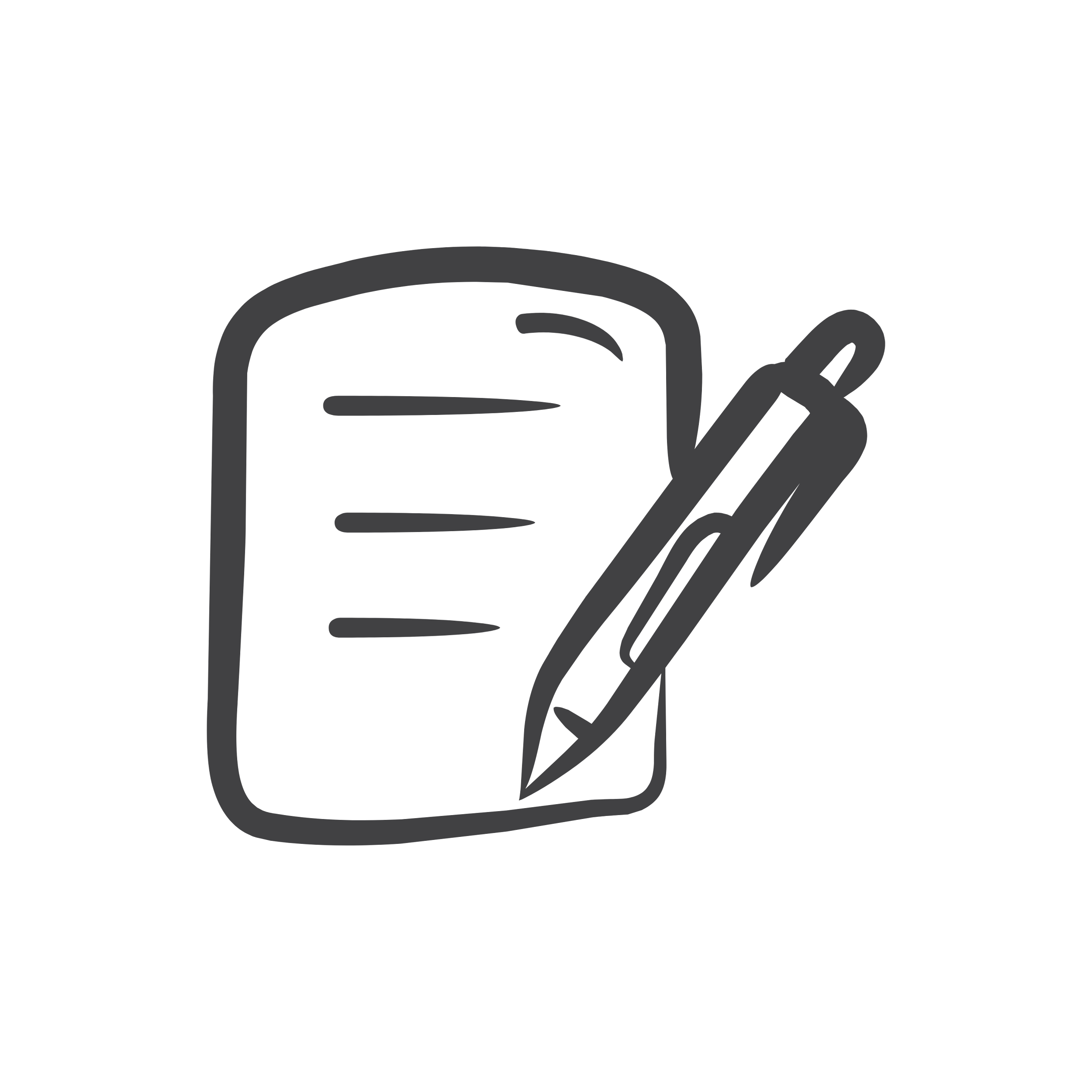 Glossary: Let’s add to it
[Speaker Notes: 1.Provide students with a copy of the glossary for them to complete throughout the unit]
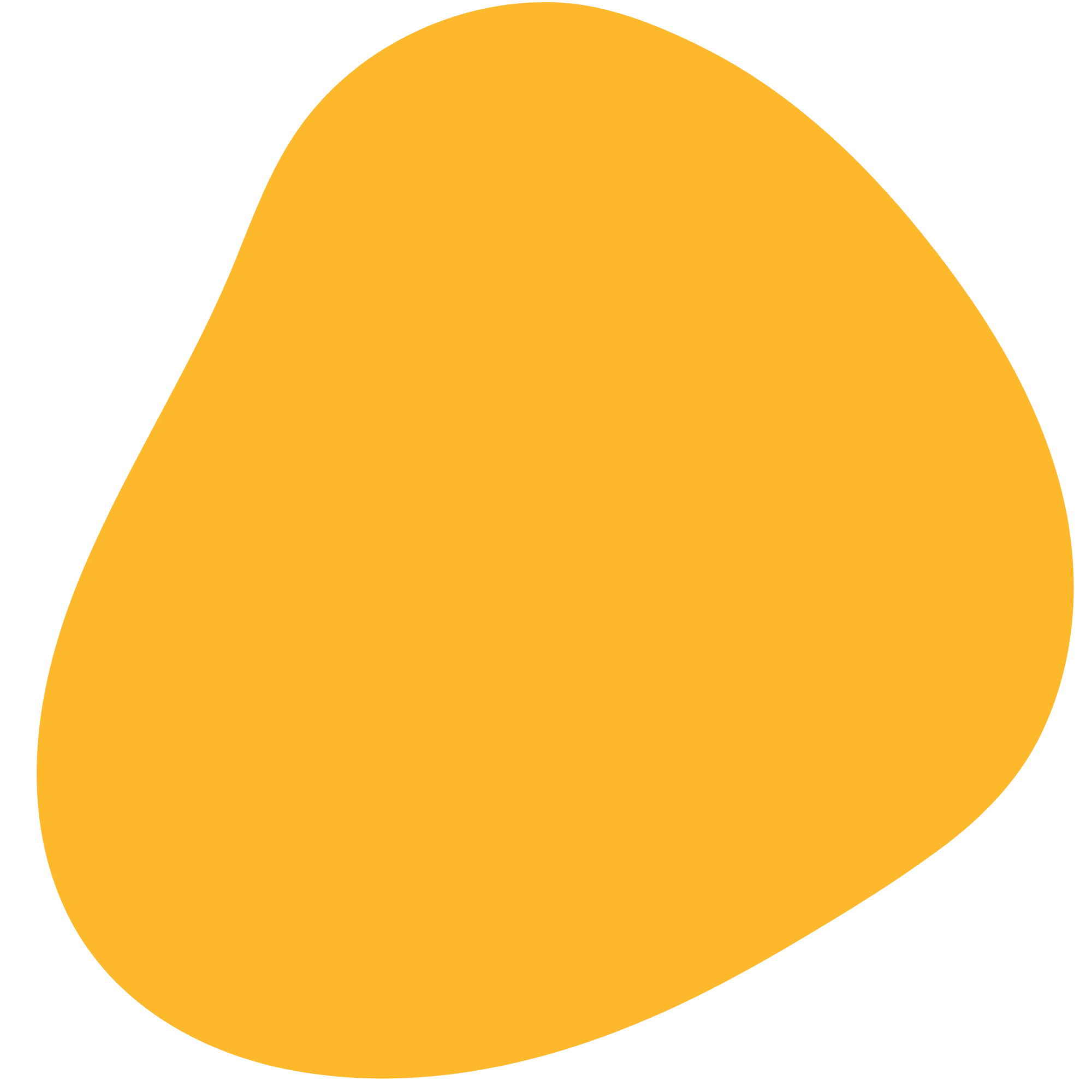 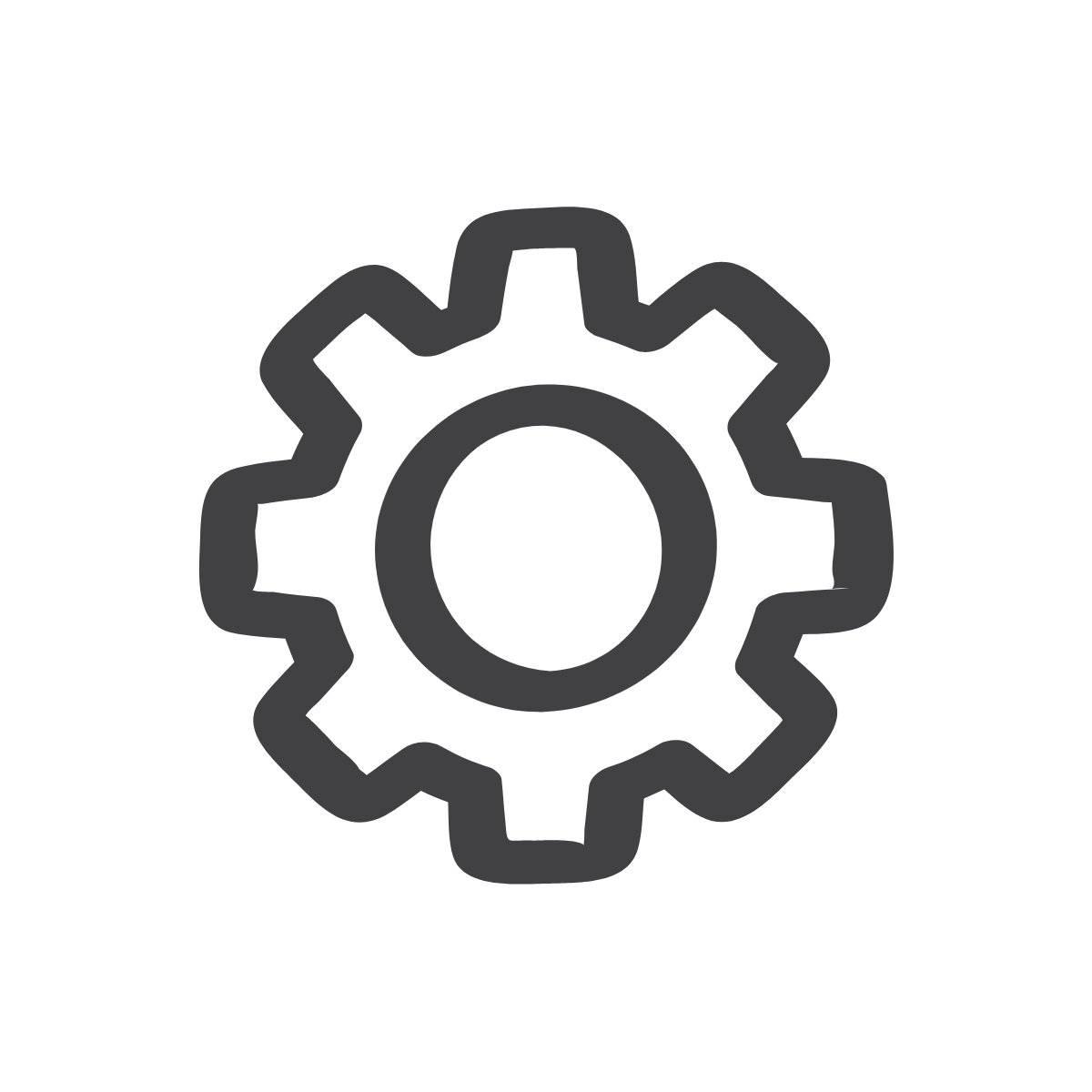 Practice!
Identify the object that makes the sound in the left side of the table. Then create 4 sounds, using onomatopoeia, for sounds you hear every day. 









Describe our school to someone who has never been here before in 3 lines.  You must make the image come ALIVE!
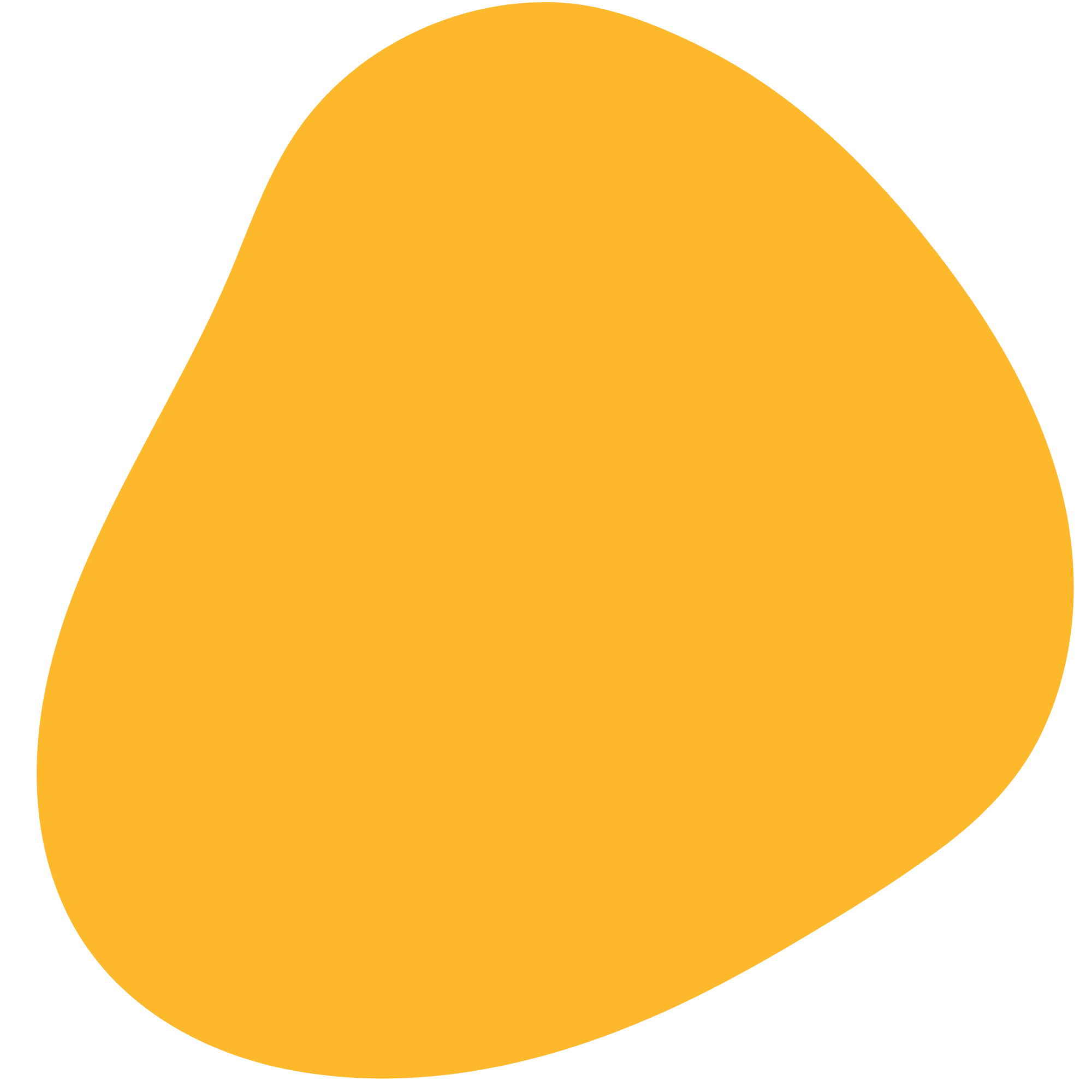 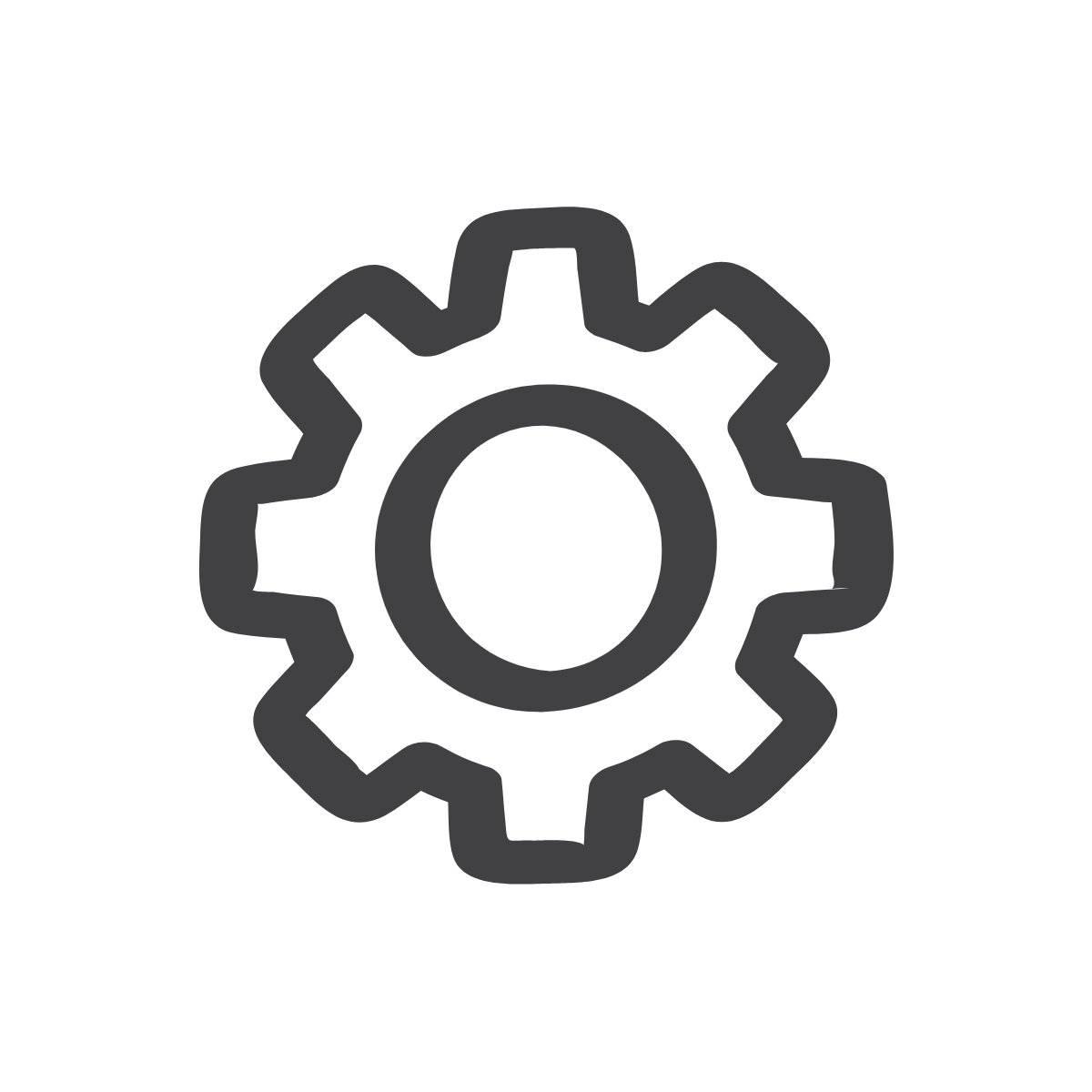 Analysis: Group practice
Let’s read the poem and answer the questions.
Boss   
by Dionte C. 

I am a boss of basketball
Born to ball
I am like a ball that calls
For the hoop like “swish”
I am a captain on the court 
Because I cook kids like cabbage.
1. What poetic devices does the poet use? Underline all examples of the poetic devices. Circle the poetic devices used. 

Simile    Metaphor    Alliteration     Imagery     Onomatopoeia 

2. What sound does the poet use to create onomatopoeia?


3. What does the poet mean when he says, “I am a boss of basketball”? 


4. What is the meaning of this poem?
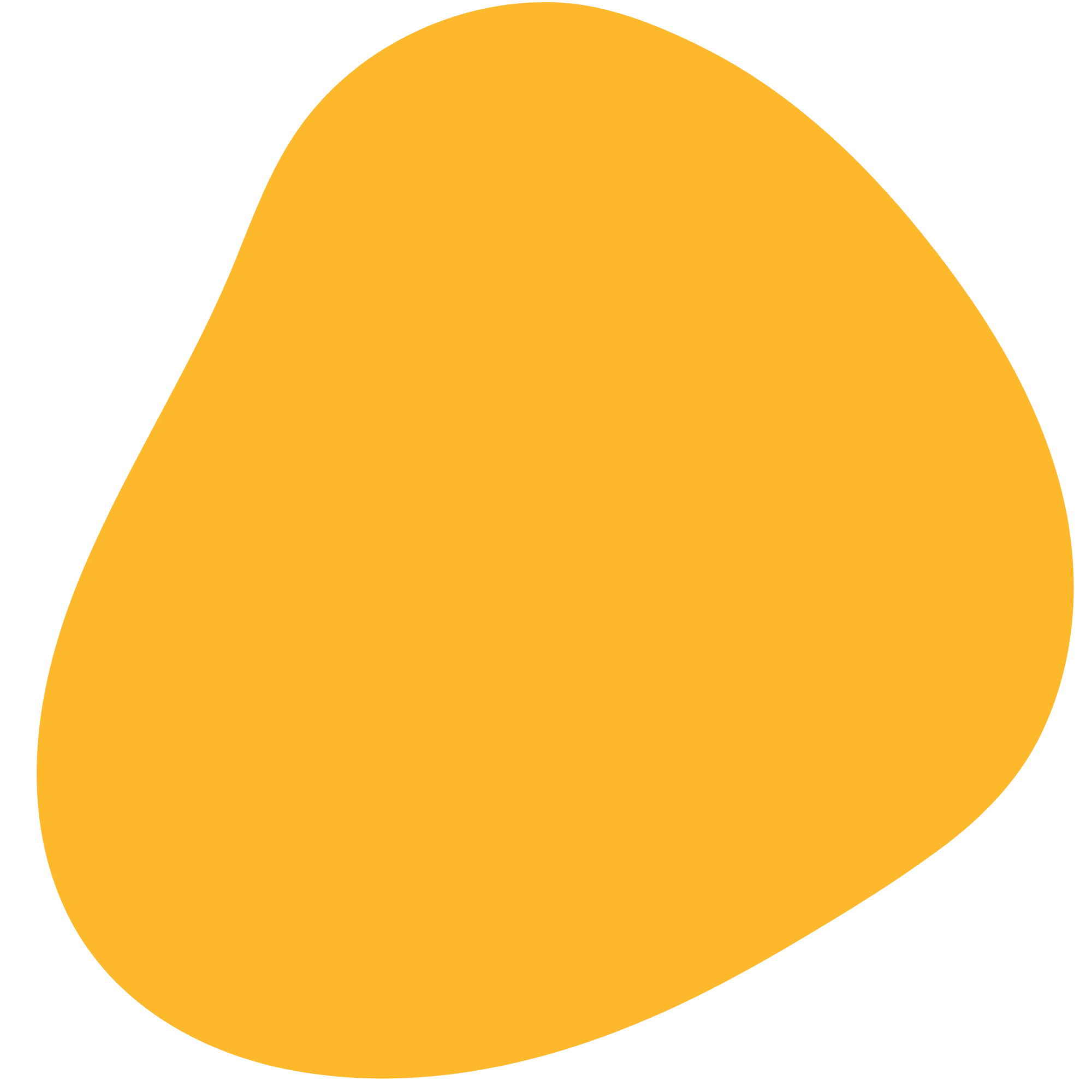 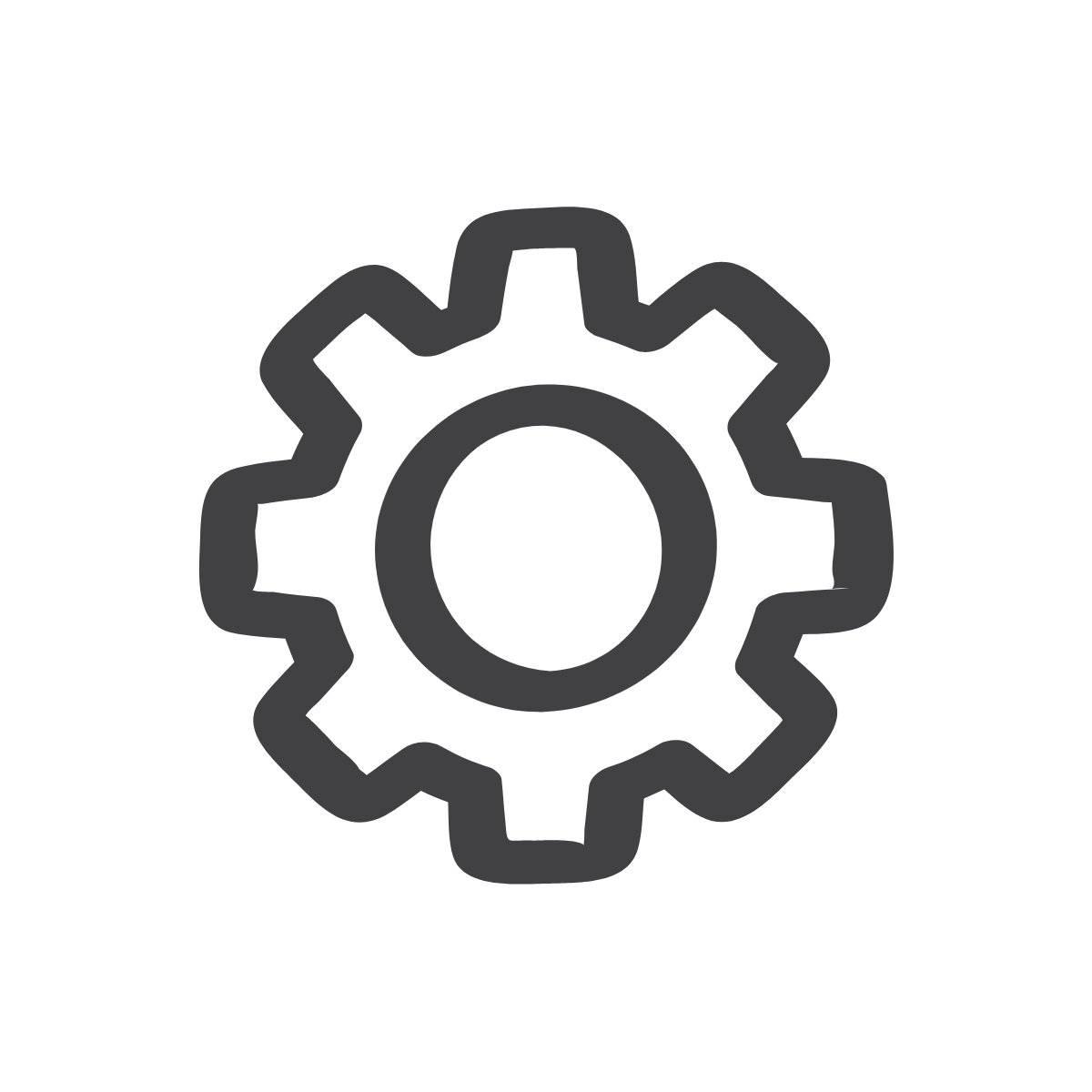 Analysis: Group practice
Let’s read the poem and answer the questions.
April Rain Song   
by Langston Hughes 

Let the rain kiss you 
Let the rain beat upon your head with silver liquid drops 
Let the rain sing you a lullaby 
The rain makes still pools on the sidewalk 
The rain makes running pools in the gutter 
The rain plays a little sleep song on our roof at night 
And I love the rain.
[Speaker Notes: Read the poem as a class or in small groups and answer the questions on the next page.]
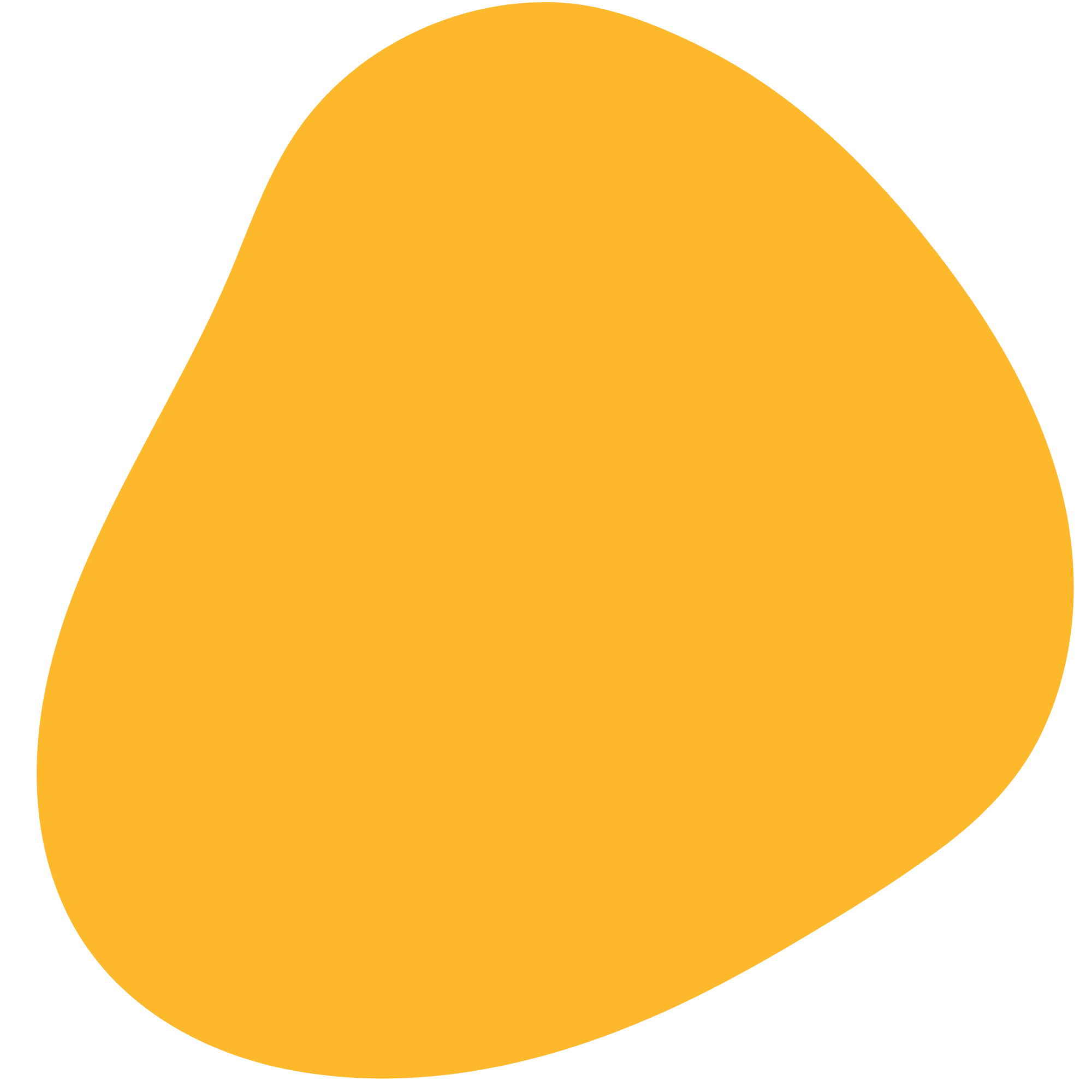 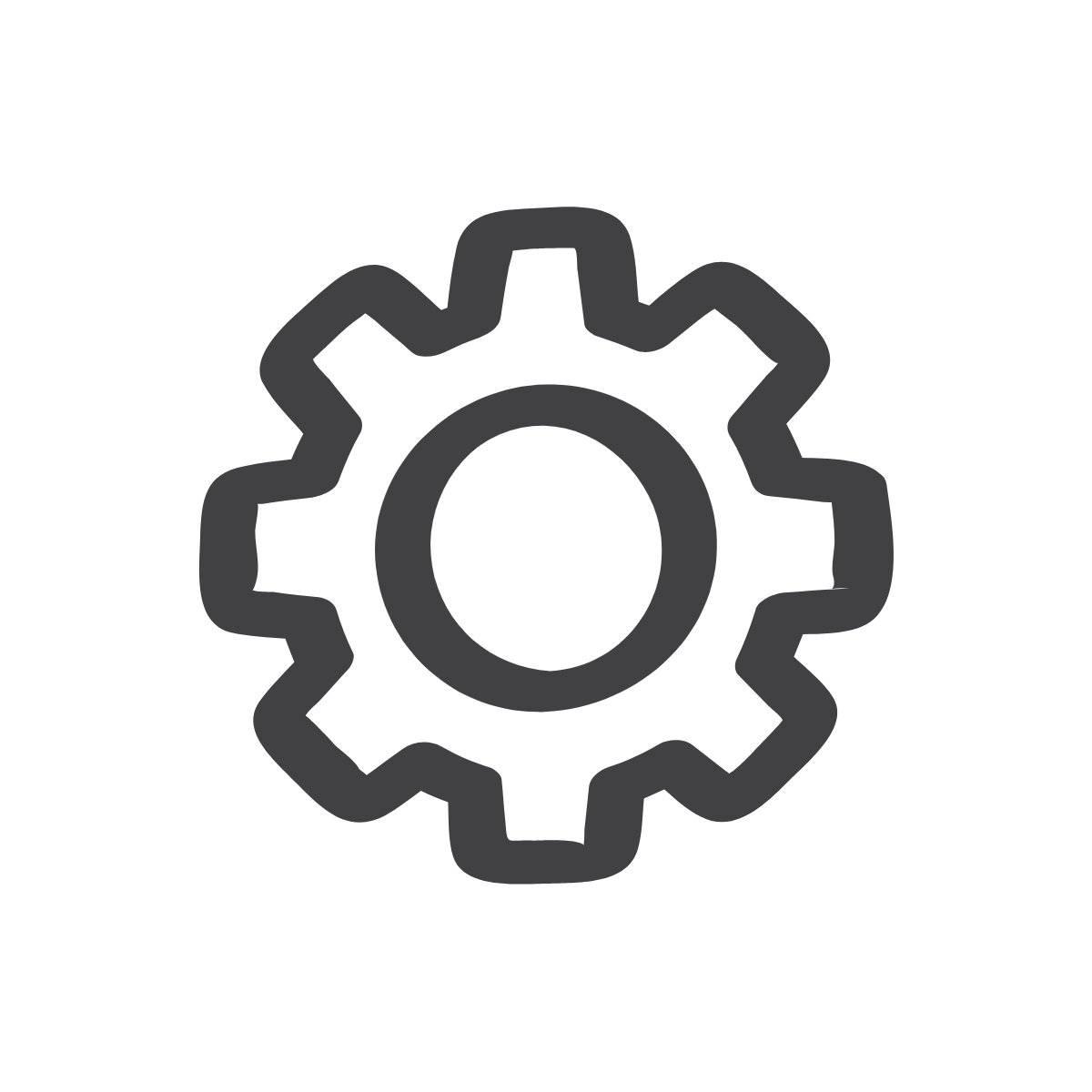 Analysis: Group practice
Questions for April Rain Song:
What poetic devices does the poet use? Underline all examples of the poetic devices. Circle the poetic devices used. 

Simile    Metaphor    Alliteration     Imagery     Onomatopoeia  Personification  Symbolism

How does Langston Hughes personify the rain? 

3. What image does Langston Hughes create and how? 

4. What is the meaning of this poem?
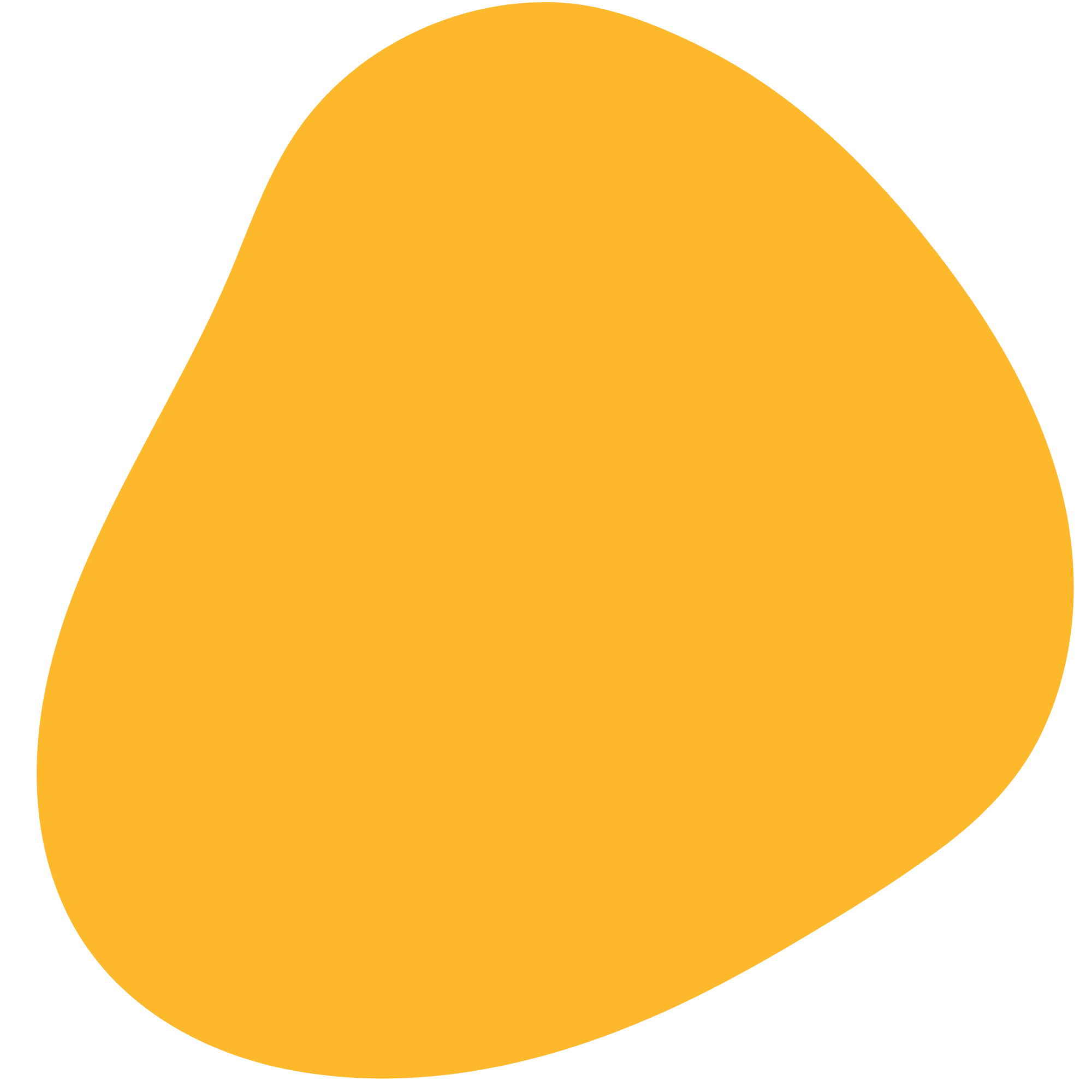 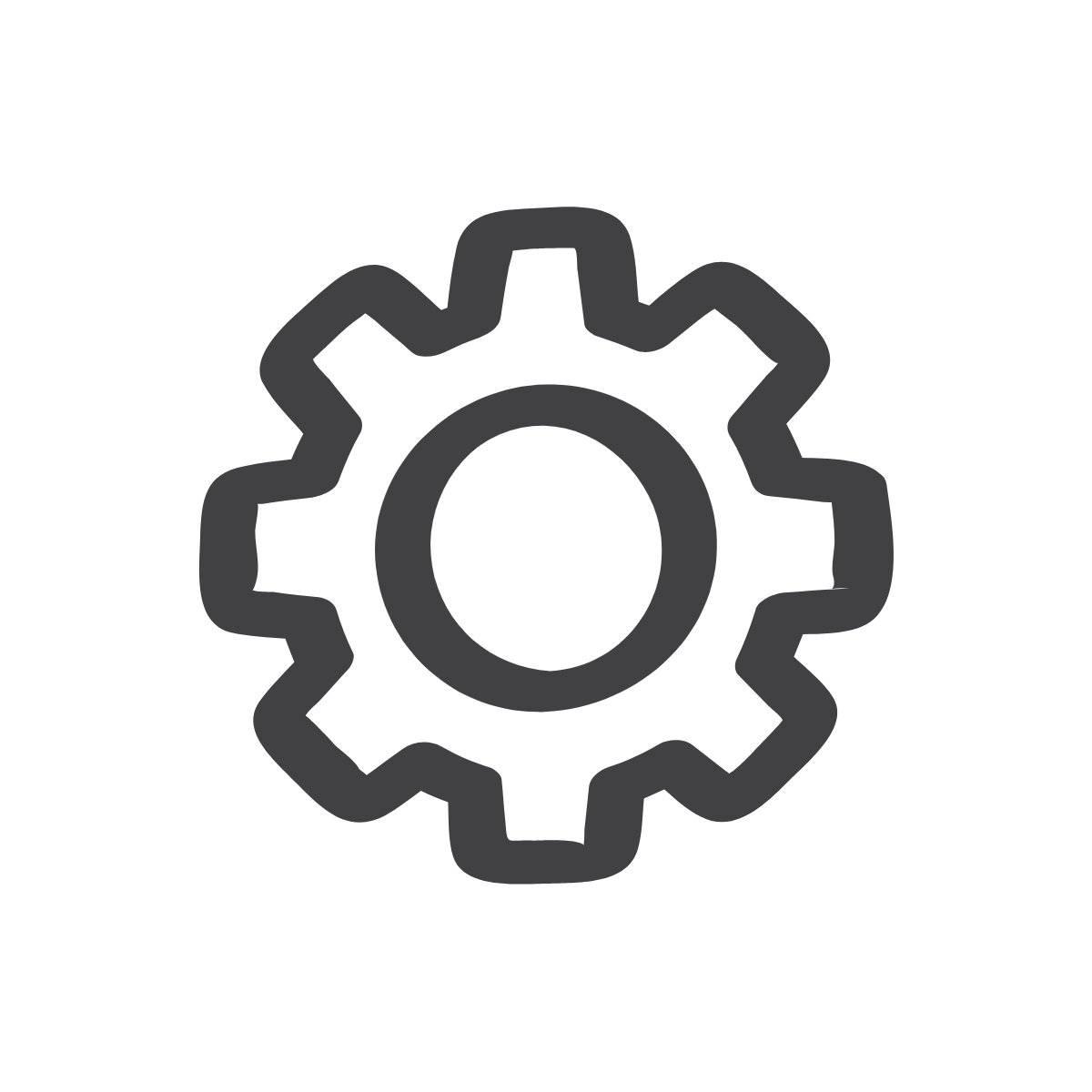 Analysis: Independent practice
Read the poem below and then answer the questions in the table.
Thunder   
by David S. 

I’m like thunder that bring the boom, bang, and bumps to everyone
I roar unexpected like death
The lighting follows and the clouds darken
The rain falls, the pain washes away
Everything gets quiet and I still roar
Then people brace themselves for more, 
but I roar no more
I keep everyone on edge like a mountain
But like thunder I’m unexpected, I roar.
[Speaker Notes: Pass out Handouts for students to complete the graphic organizer]
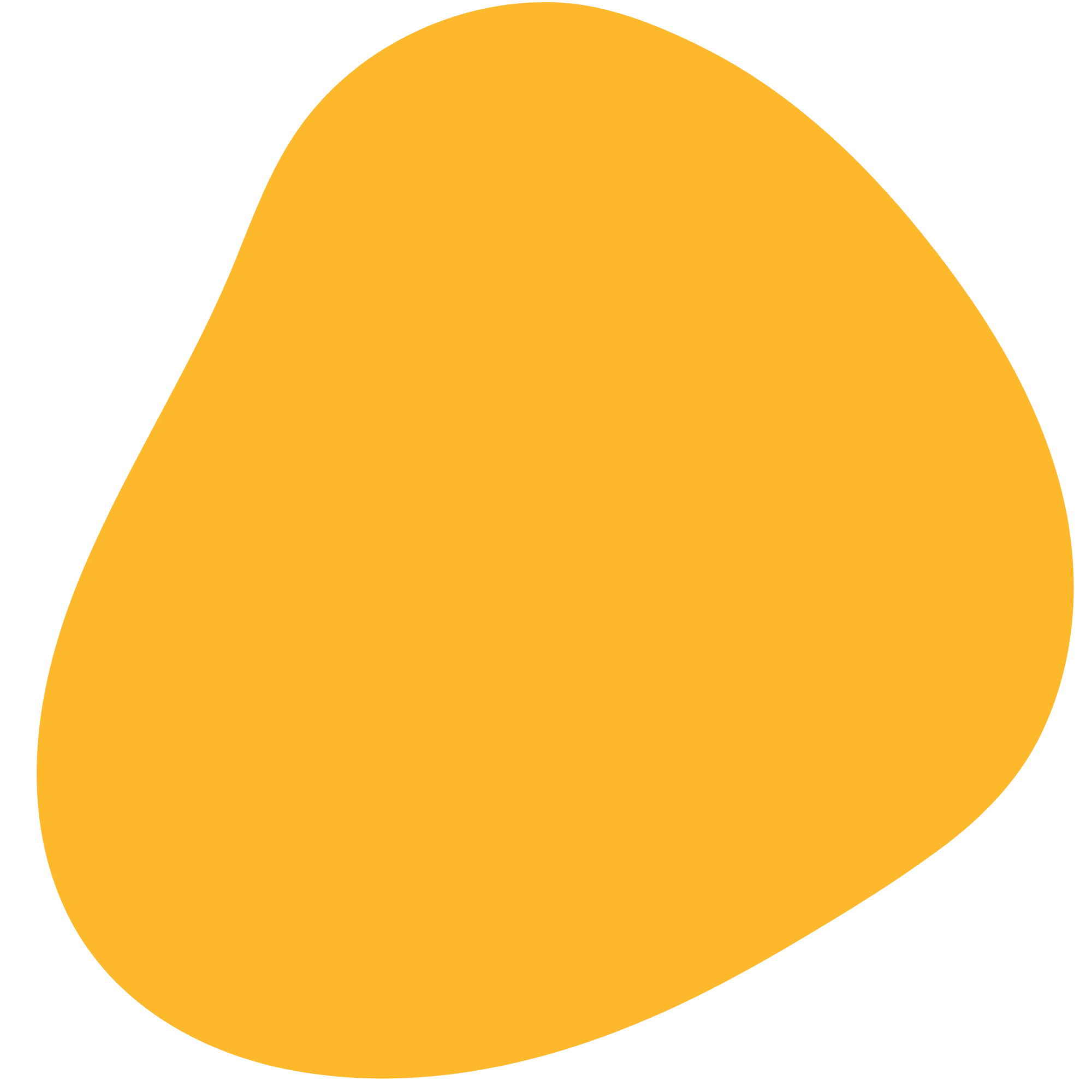 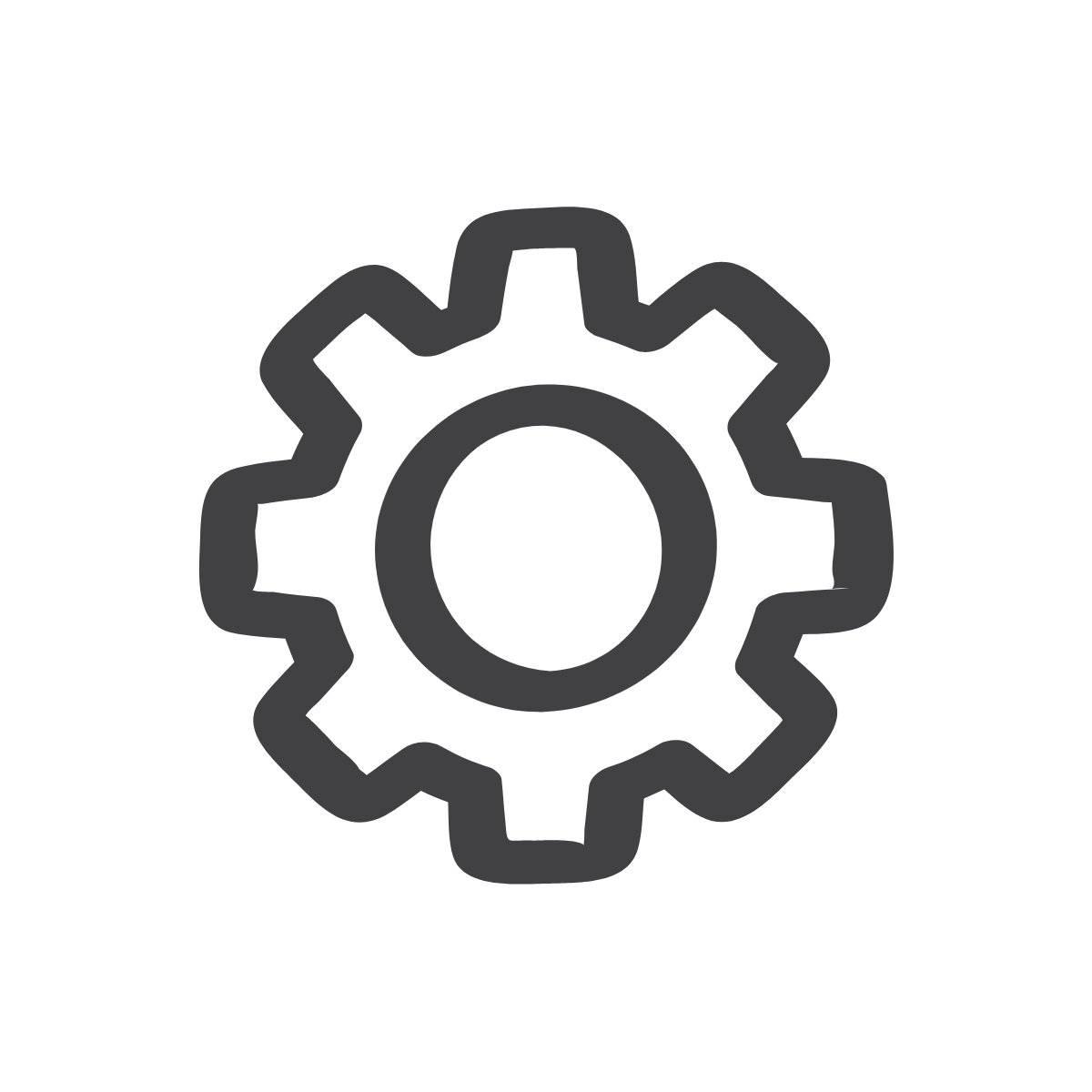 Analysis: Independent practice
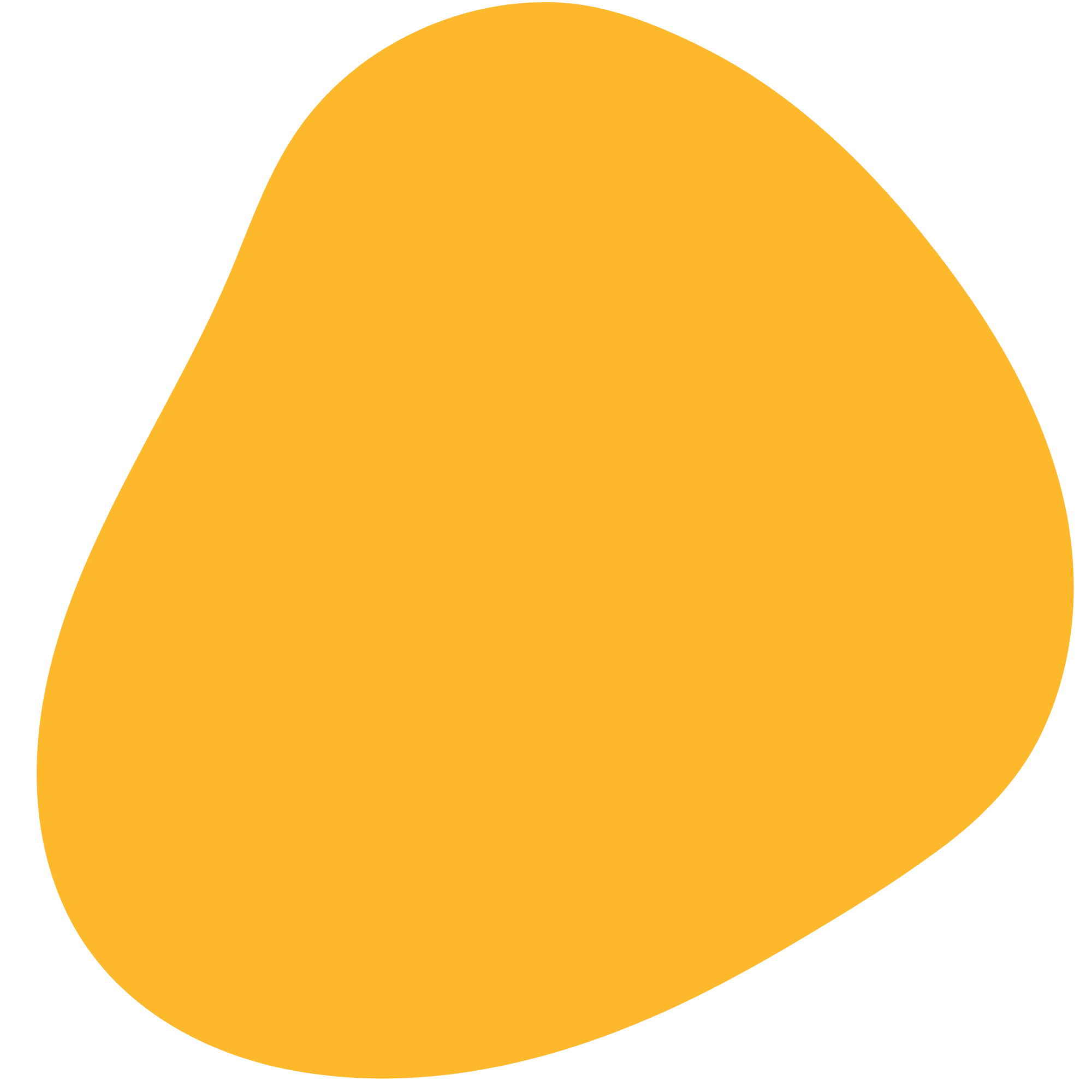 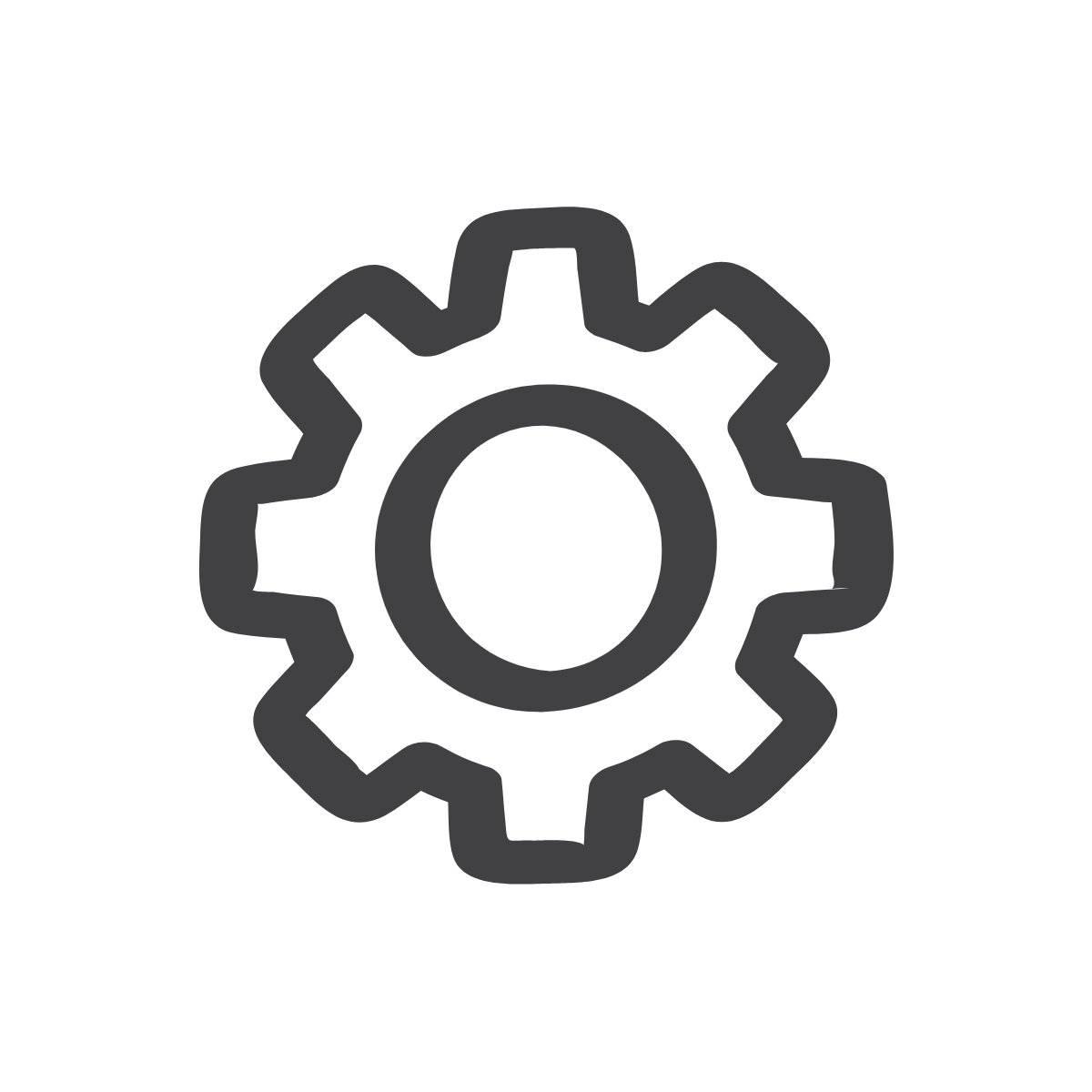 Write Your Own Poem
Create your own poem of at least 8 lines, using both onomatopoeia and imagery.  The theme of your poem is to describe one of the following places here:
 Cafeteria
 School building
 Shop
 Rec
 Or some other location here

Remember, you can always use other poetic devices too!

After 10 minutes, we will share out!
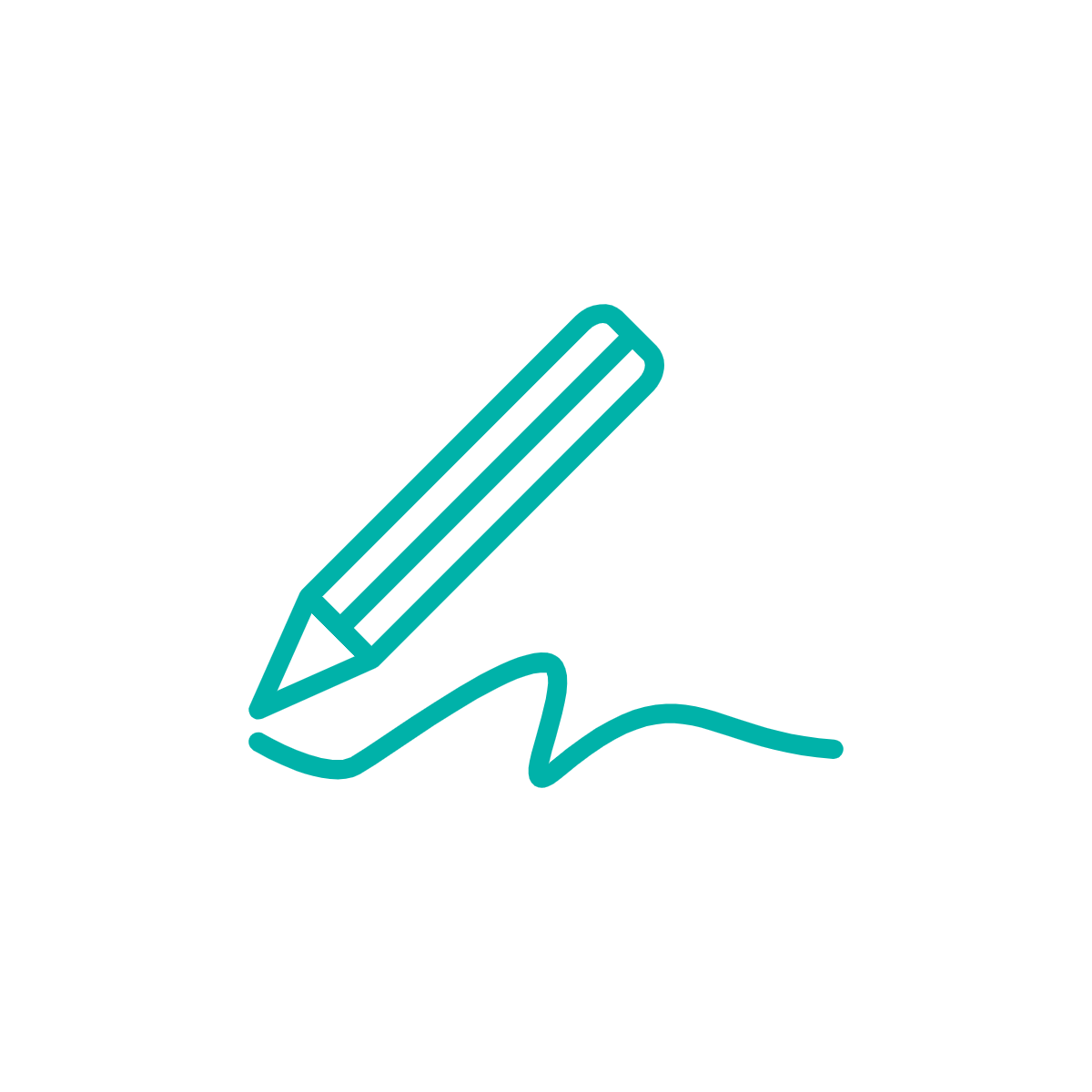 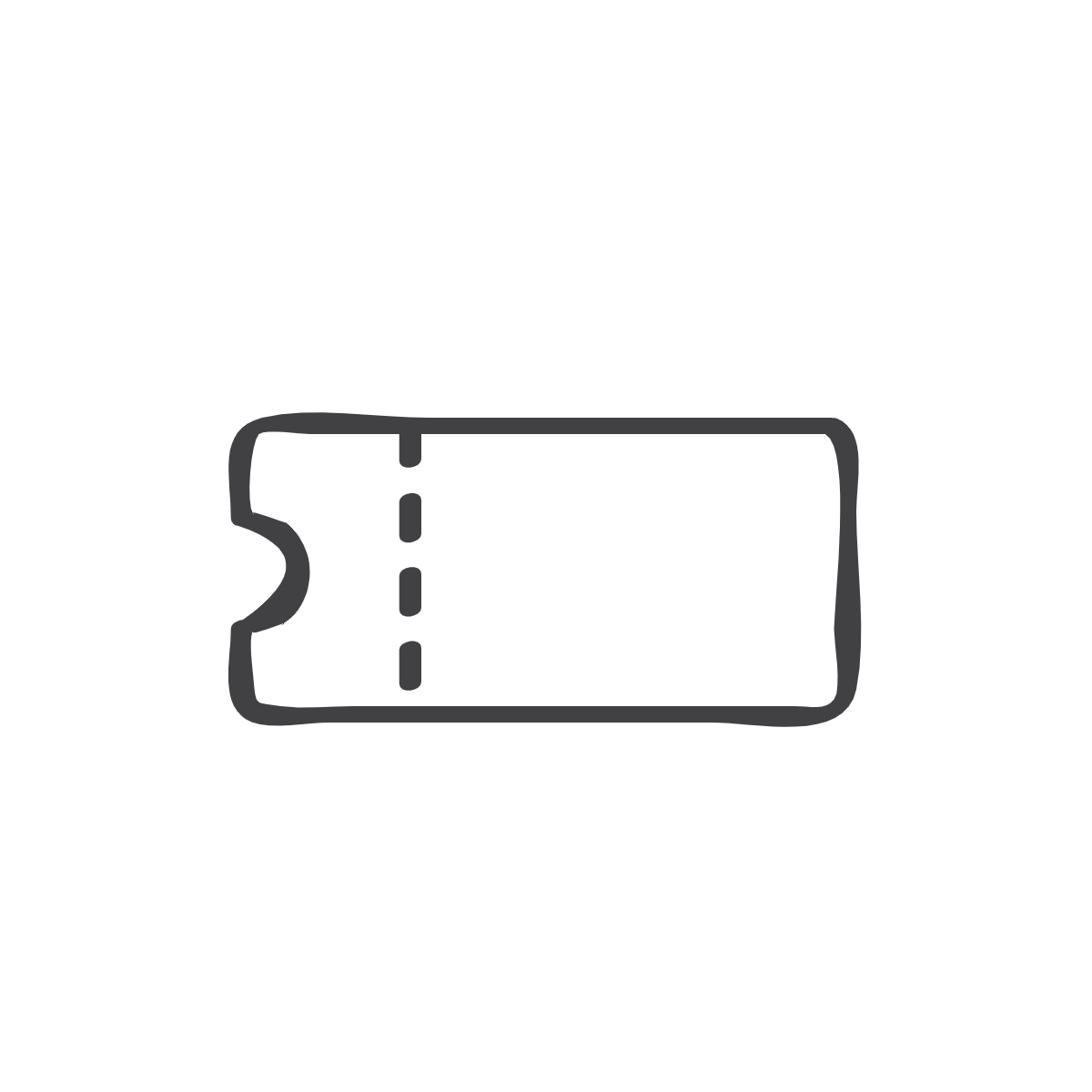 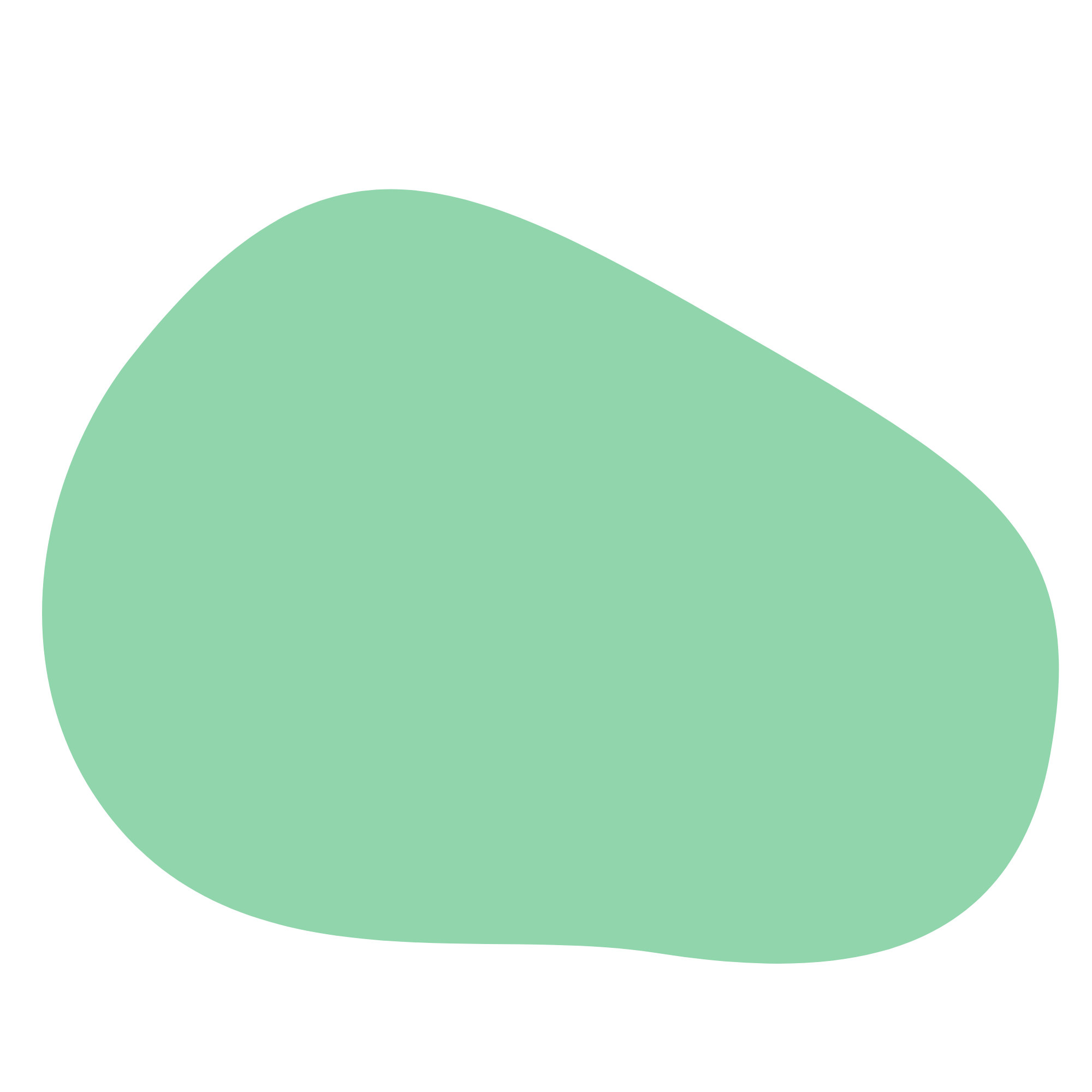 Exit Ticket
*Don’t forget to fill in your Daily Learning Log
[Speaker Notes: 1. Ask students to complete their Daily Learning Log]
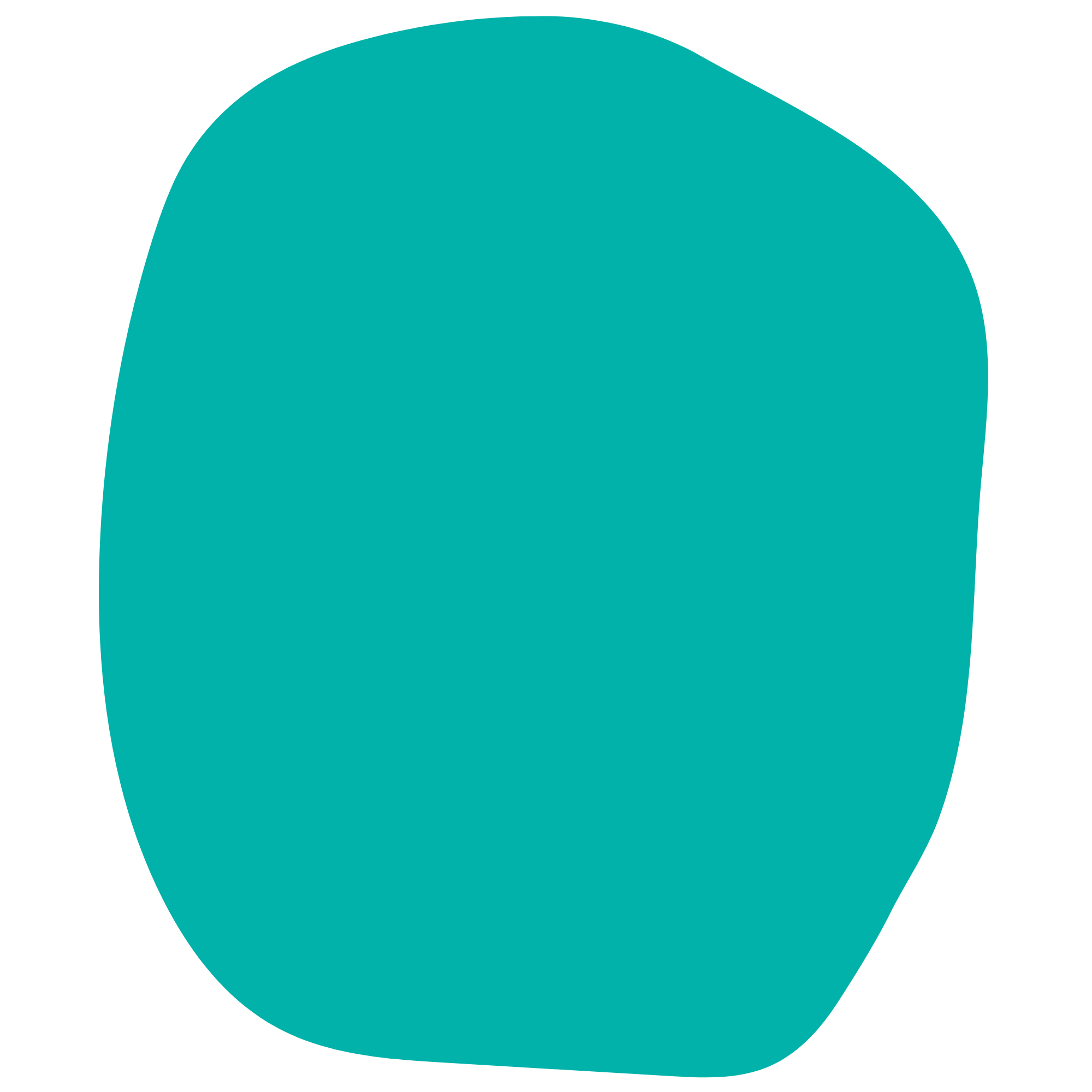 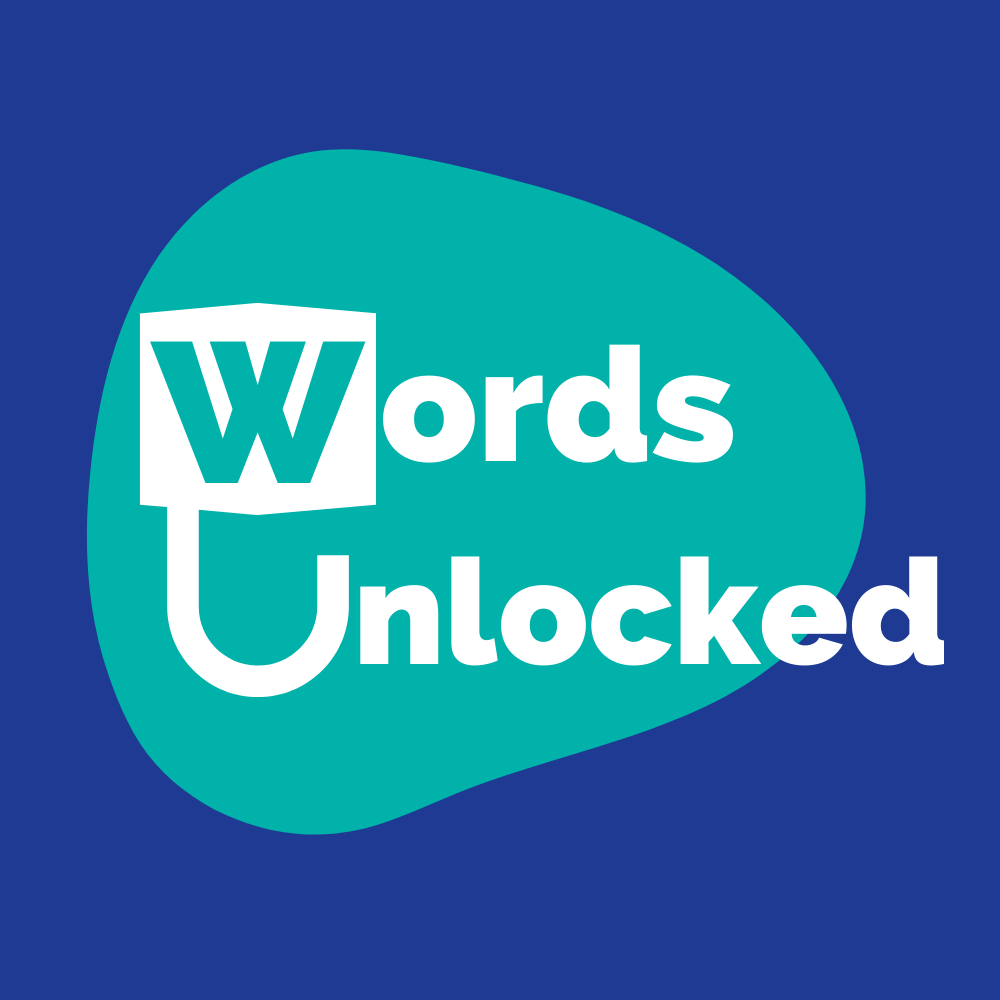 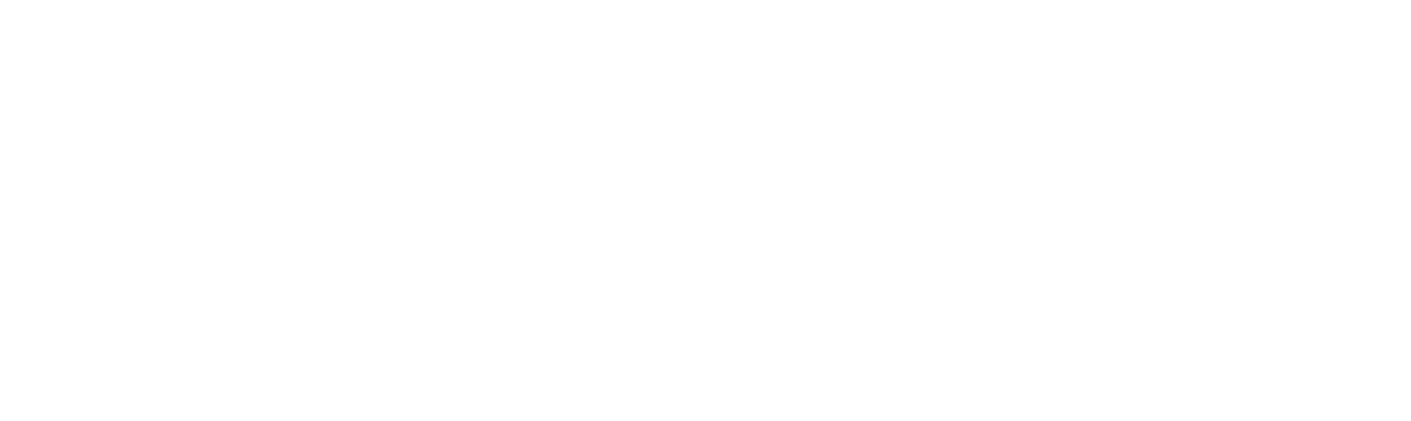 Lesson 6
Spoken Word
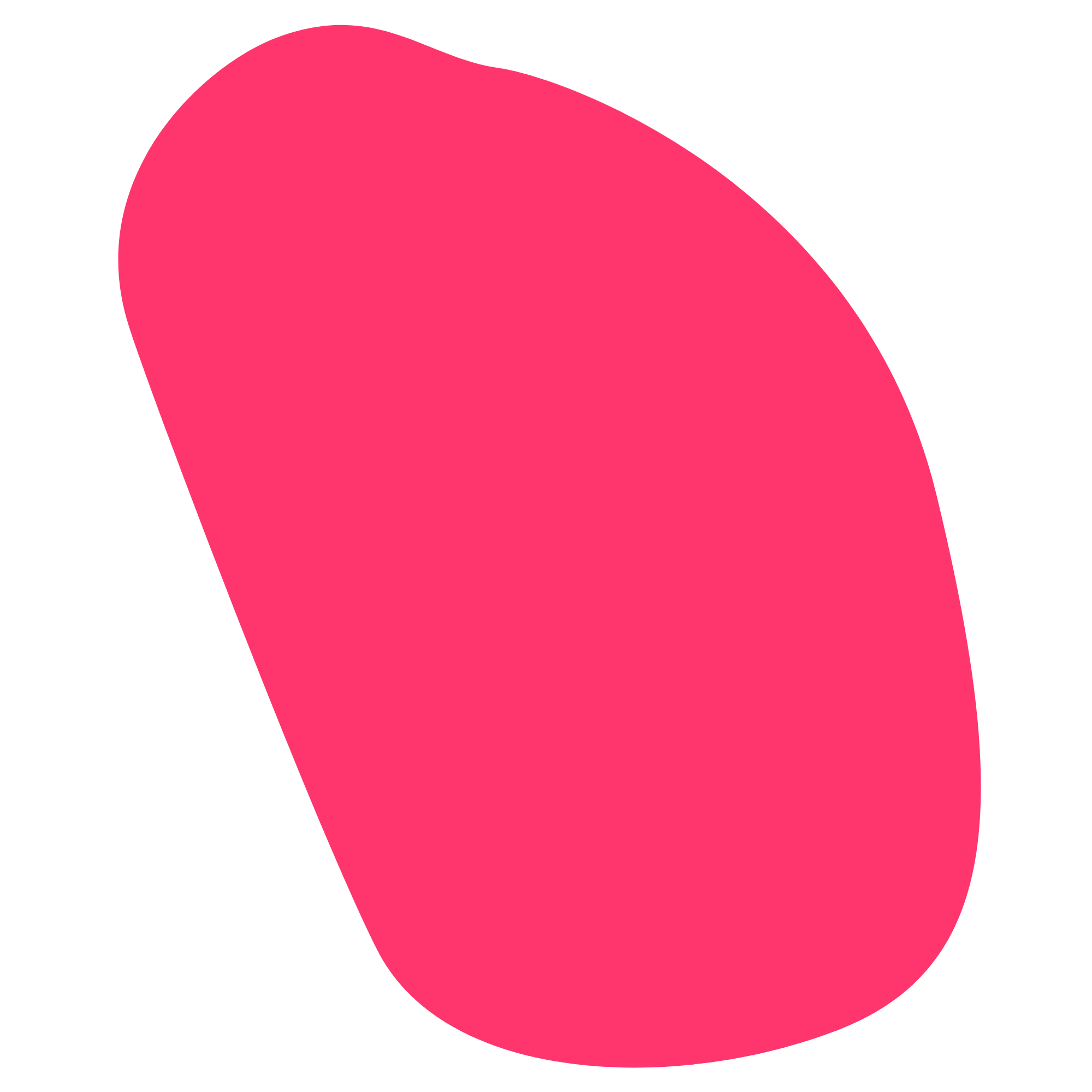 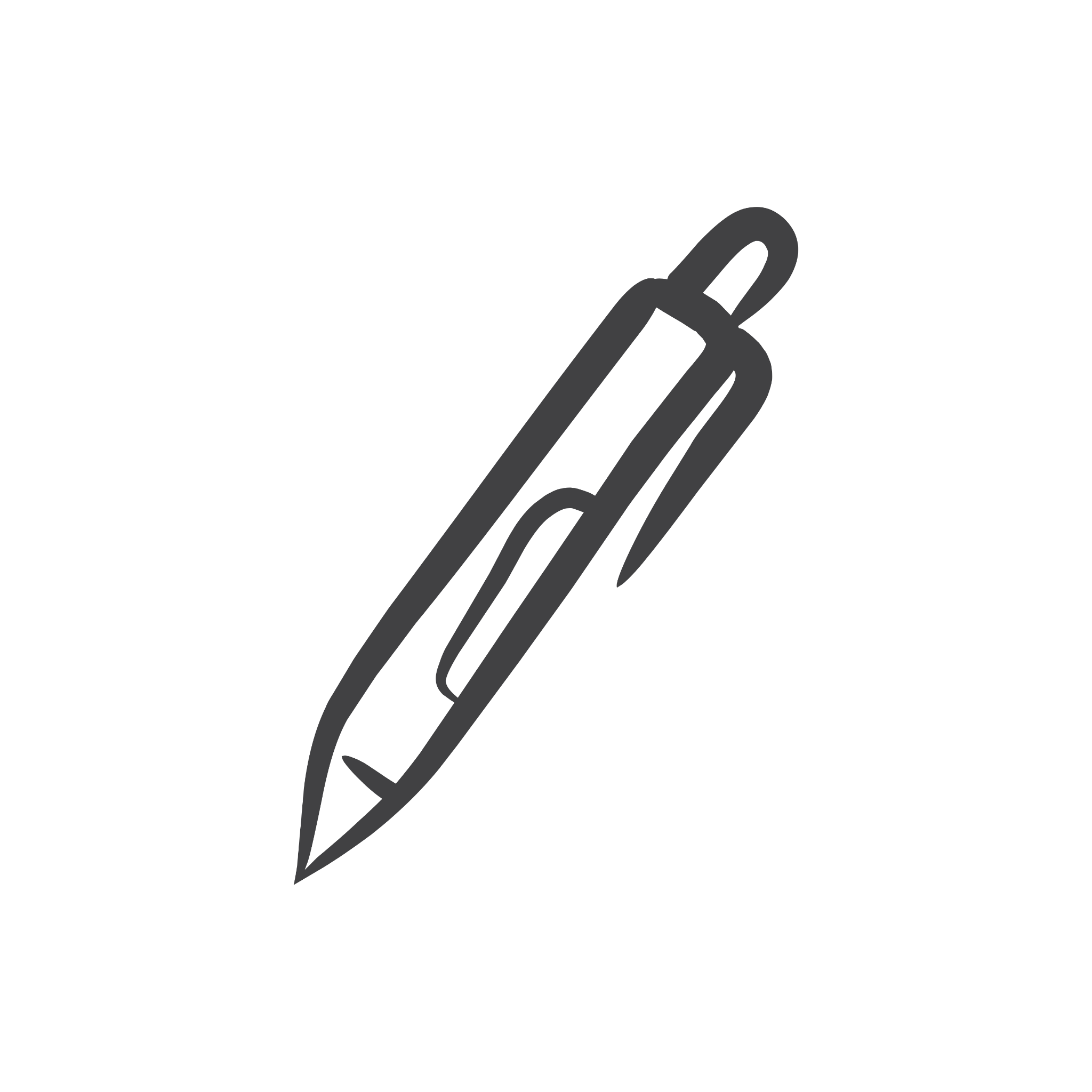 Do Now
Read the poem line and identify the poetic device used.
Imagery
Simile
Metaphor
Alliteration
Onomatopoeia
Personification
Symbolism
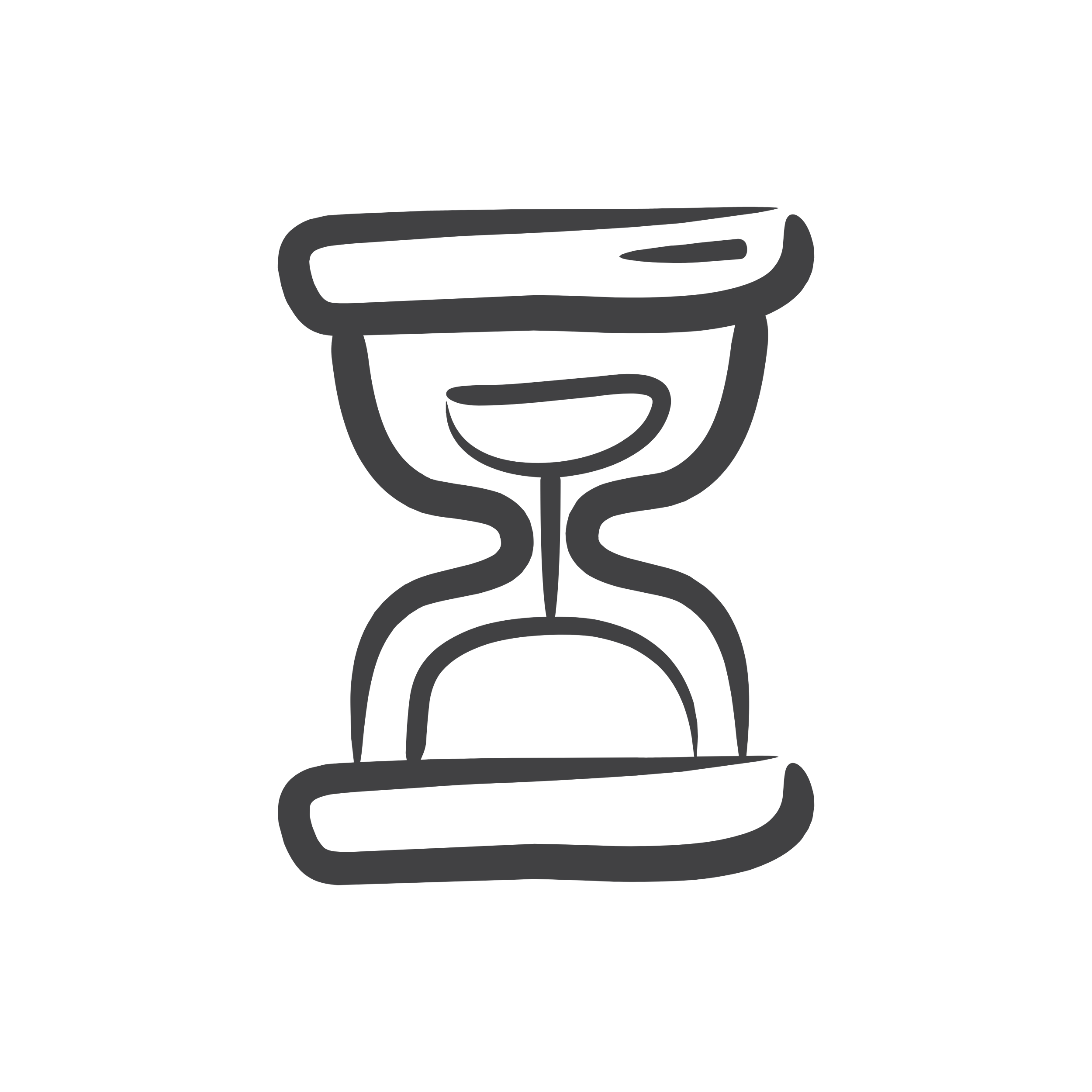 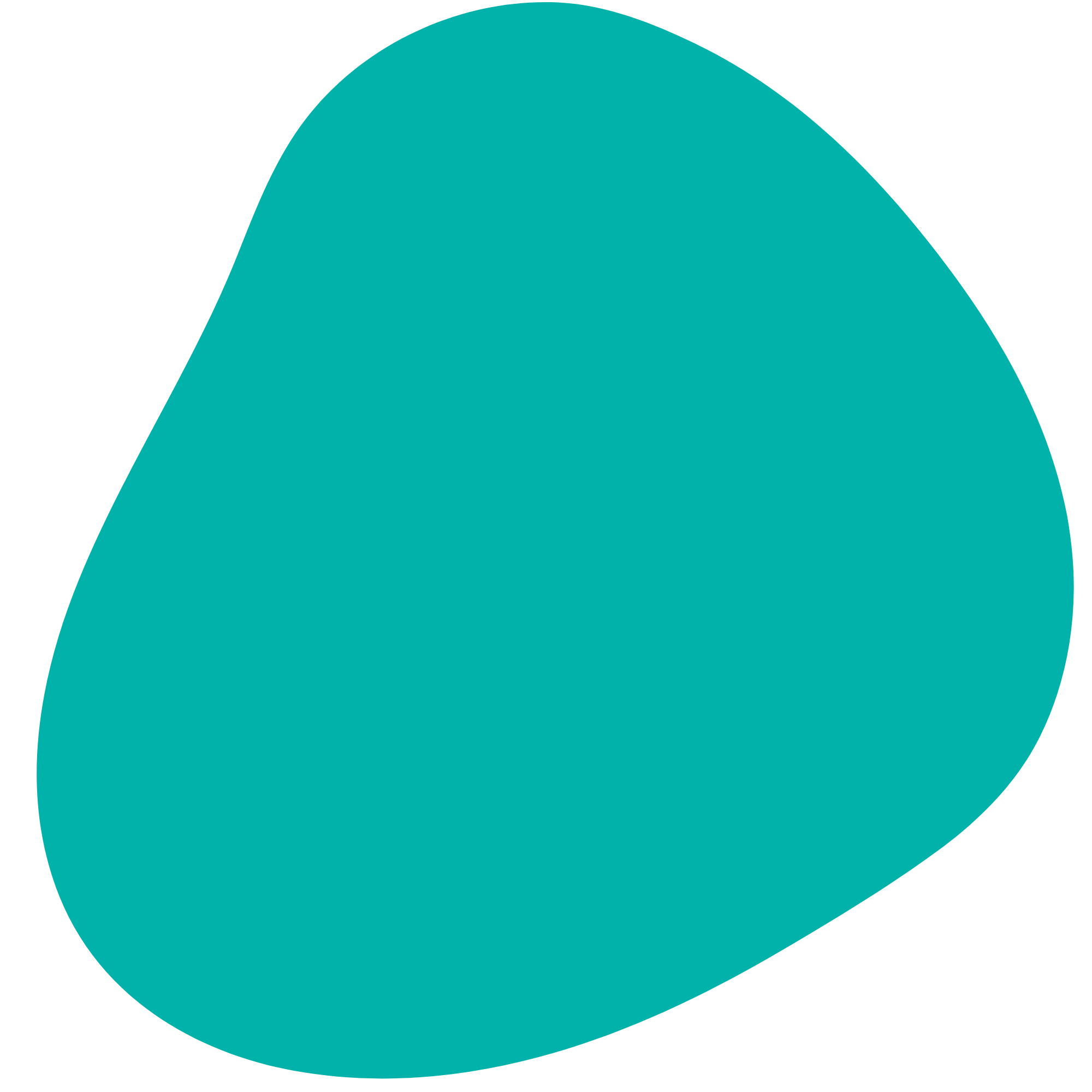 Agenda
Do Now: Name that device
Introduction to spoken word and slam poetry 
Glossary: spoken word   
Analyze poems 
Write your own poem! 
Exit Ticket
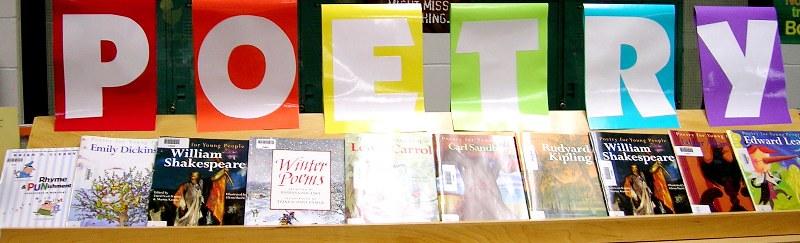 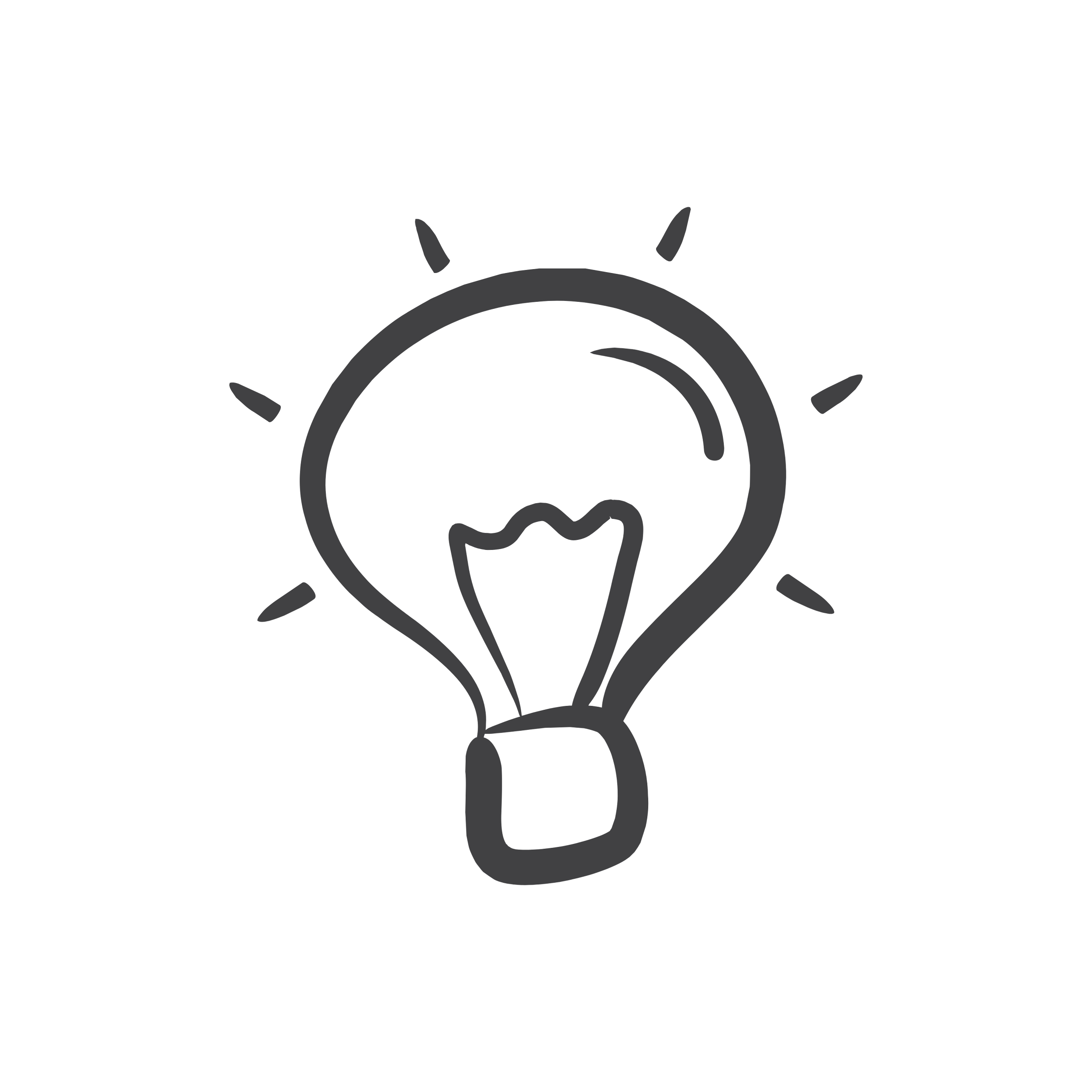 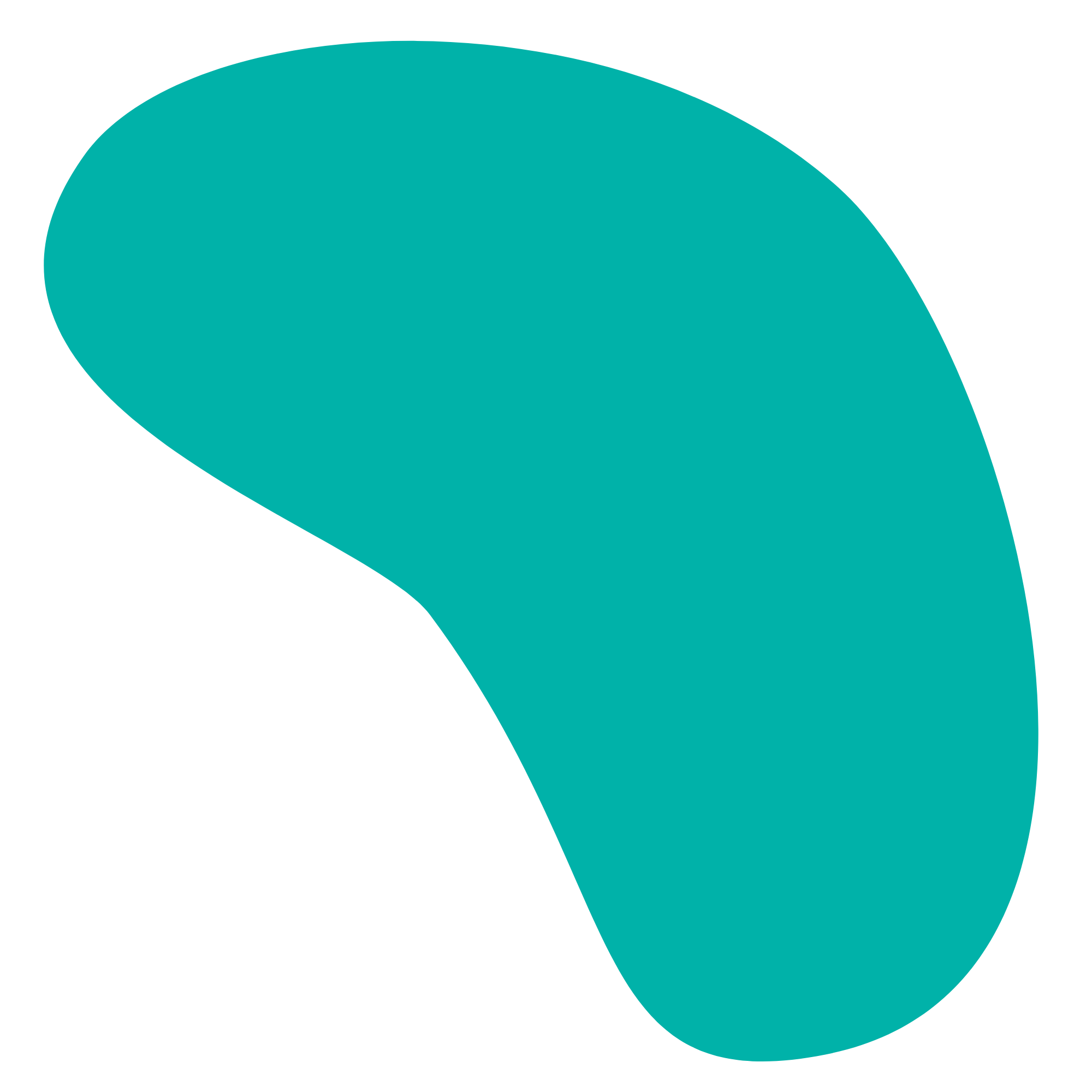 Objectives
Students will be able to:
Define spoken word and slam poetry.
Analyze spoken word poetry for its structure, use of poetic devices, and meaning.
Create an original spoken word piece of poetry
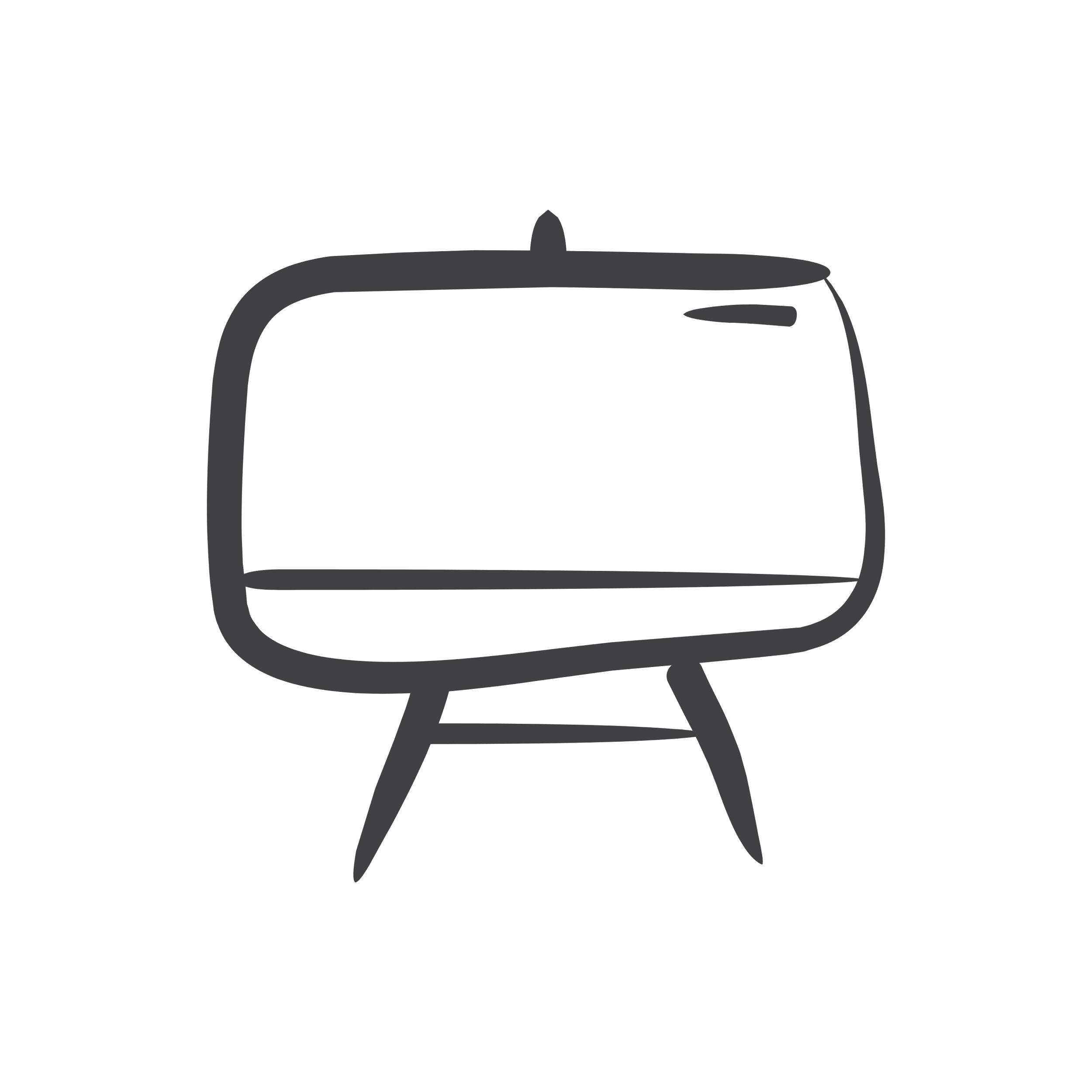 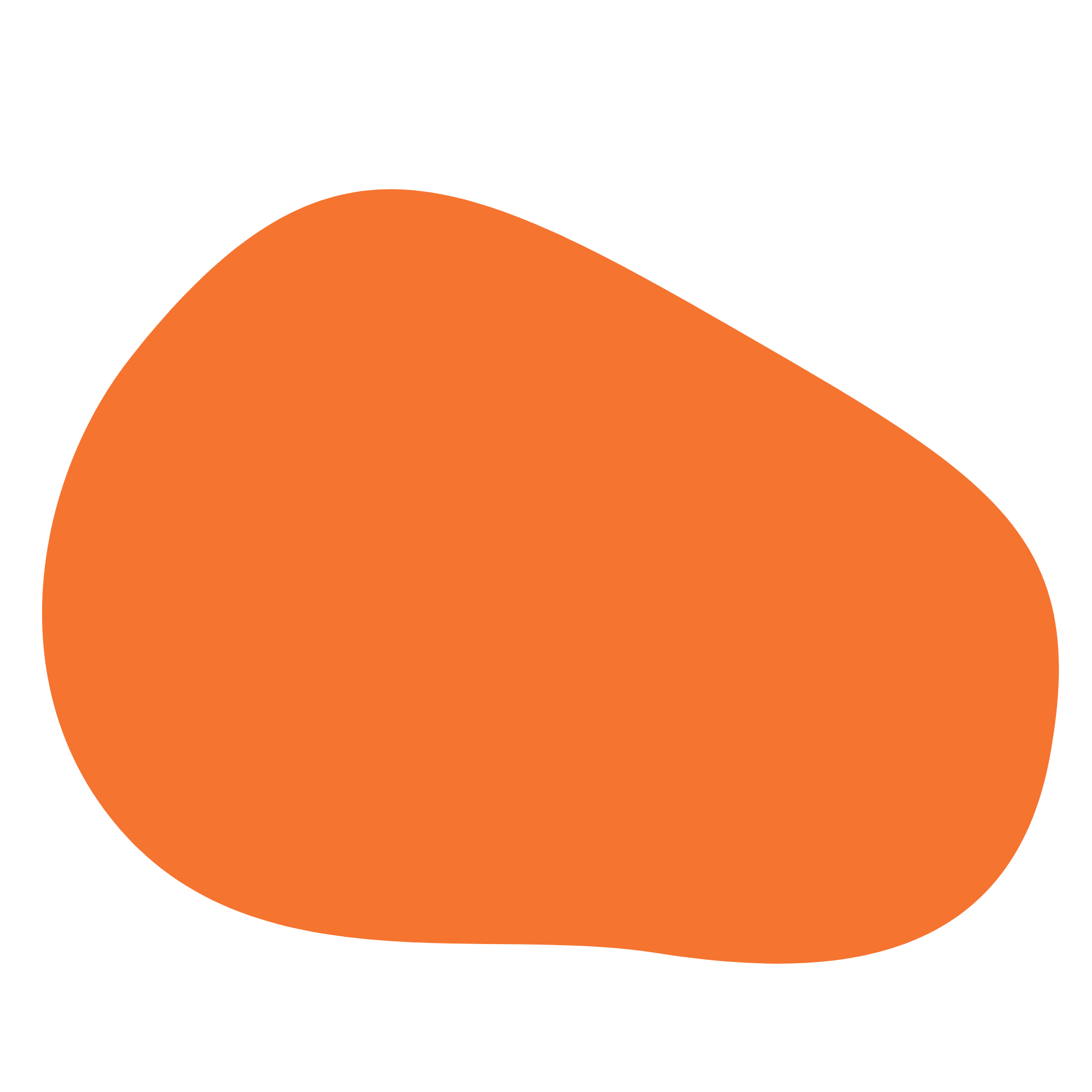 Thoughts to start the day
What is a poem?

        What makes a poem a poem?

        Can poetry be performed? If so, how?
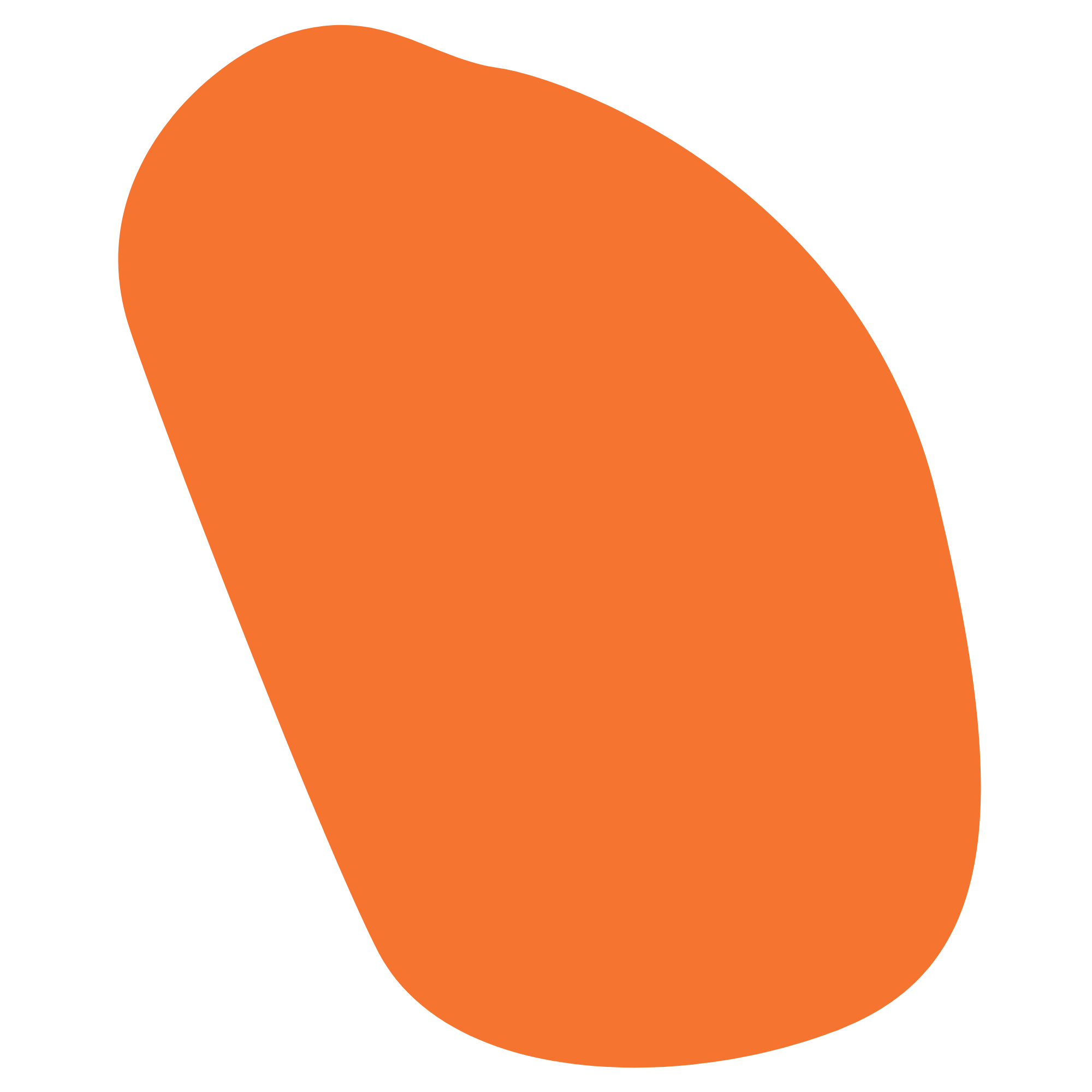 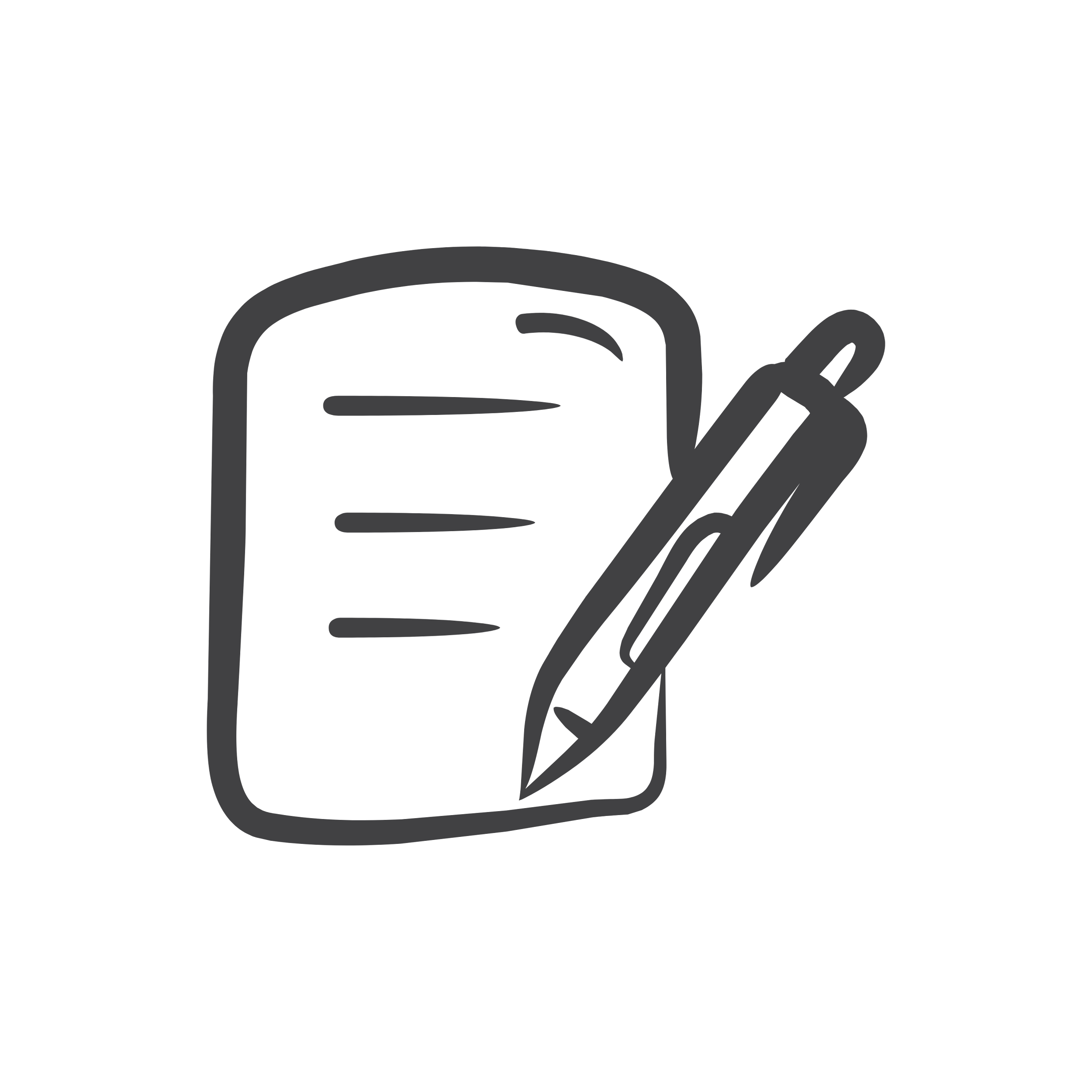 Cornell Notes
Questions & Key Words
Details
What are social views and social commentary?
Social views are someone’s opinion about an issue in his or her culture or society

Social commentary is someone’s opinion in writing about  a problem and asking for change.



What are YOUR views on current social issues?
[Speaker Notes: 1. Provide students with the notes in the handouts and have them fill in the blanks as you teach.]
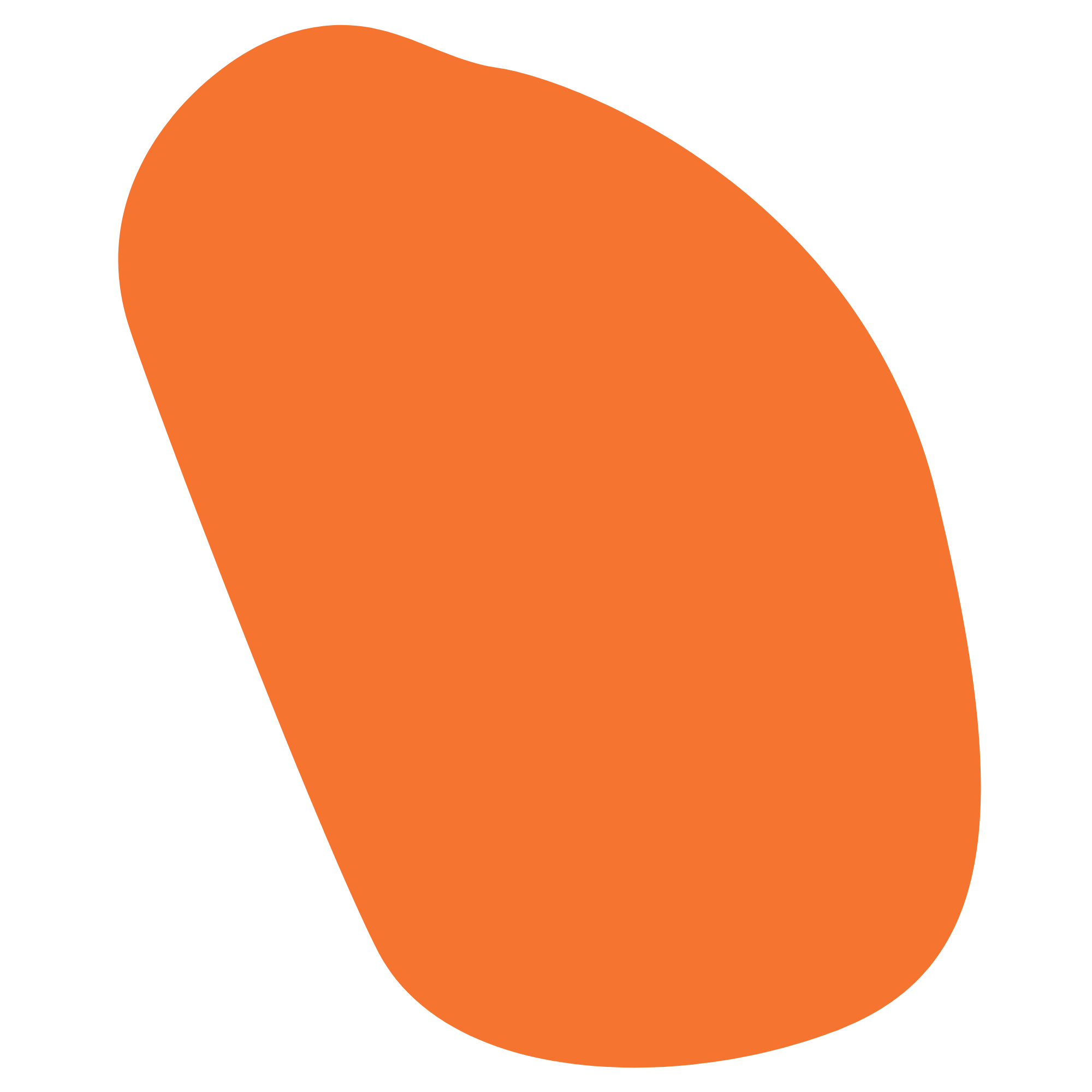 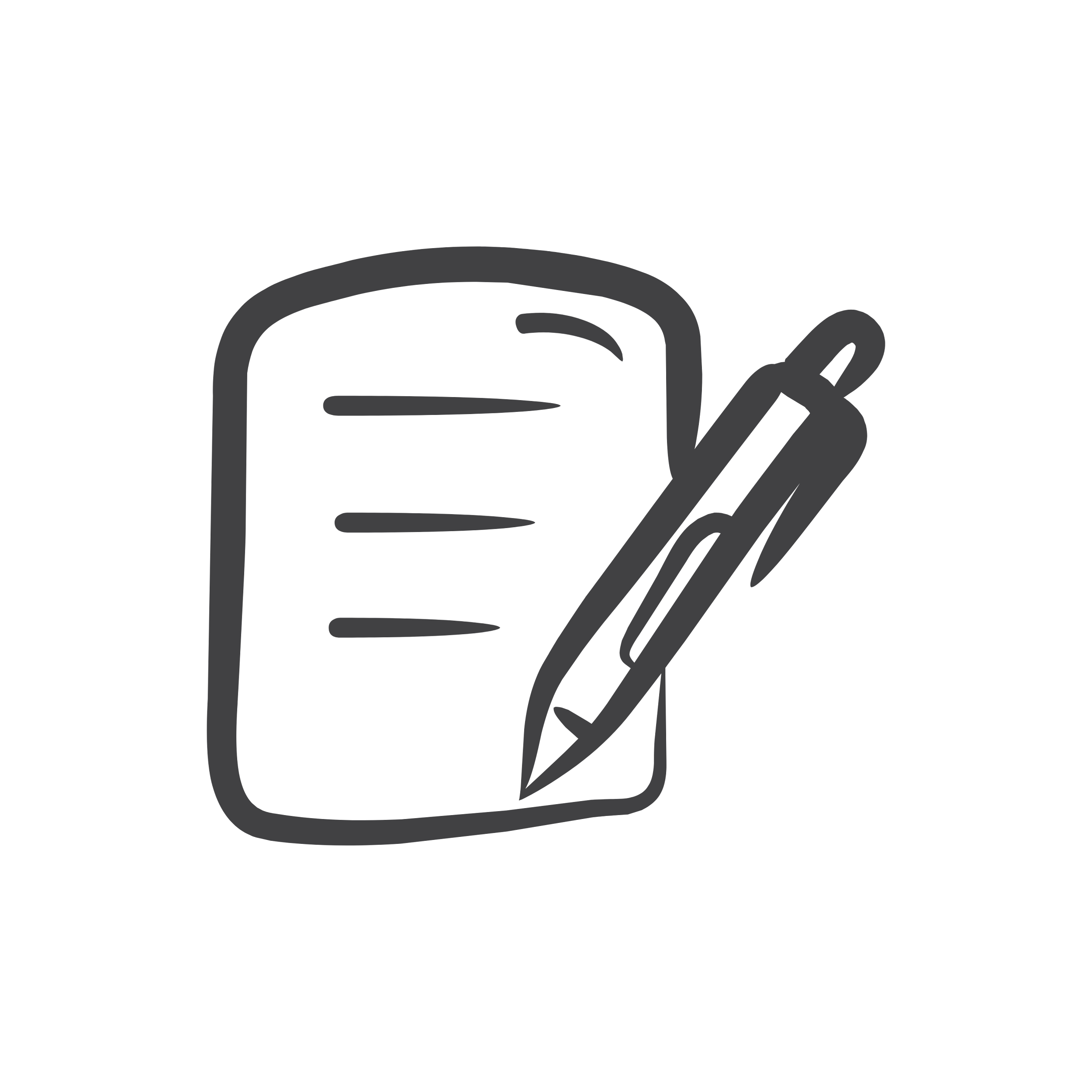 Cornell Notes
Questions & Key Words
Details
• A form of poetry that uses structured poems to express  social views.

• Usually written in first person point of view and is themed in current events

• Spoken word poetry is performed in front of an audience  

• Spoken word originated during the Harlem Renaissance and blues music

*Interesting fact: modern day 
spoken word became popular 
in the 1960s by a group called 
“the Last Poets"
What is spoken word?
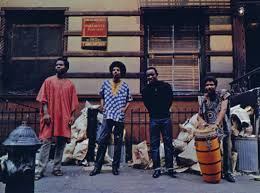 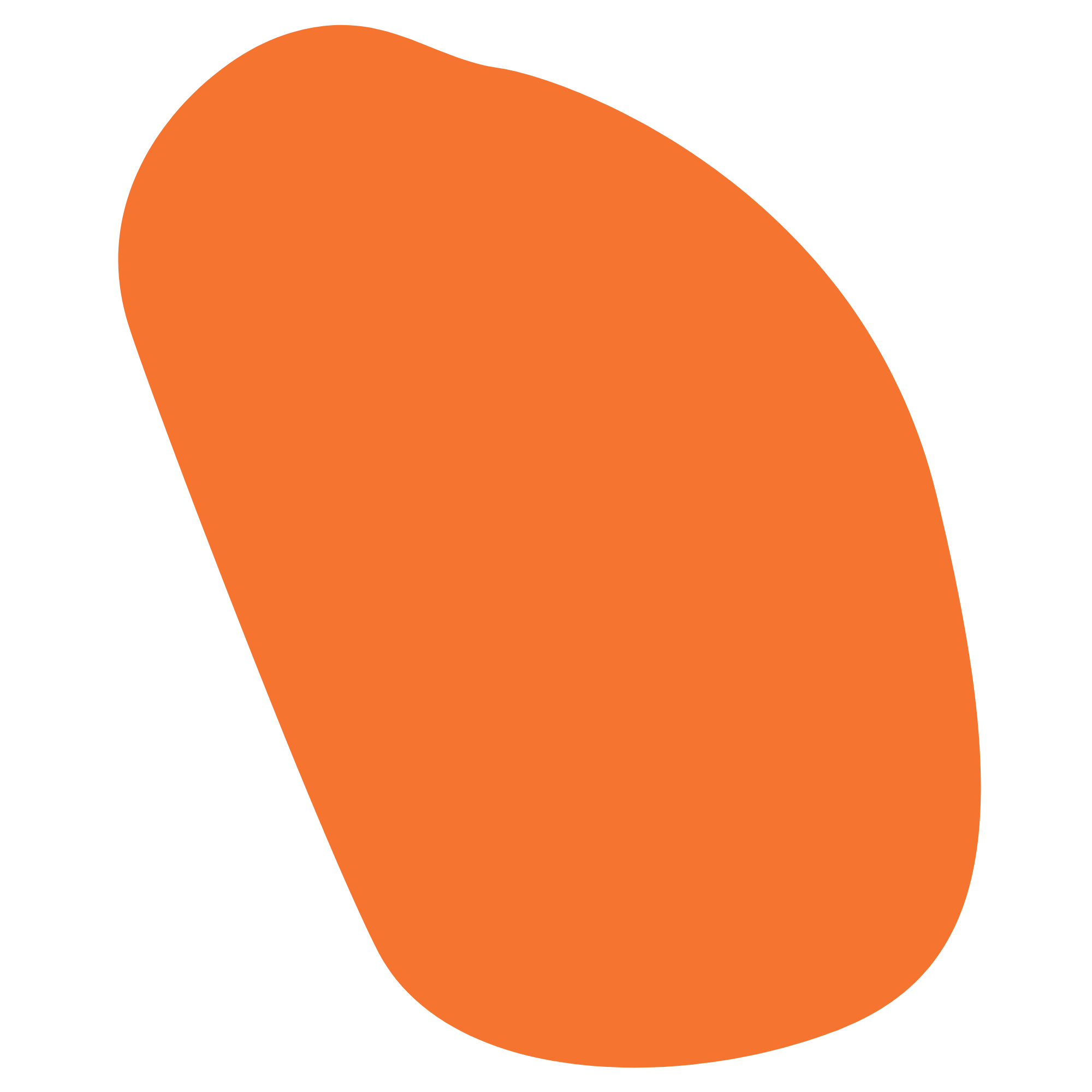 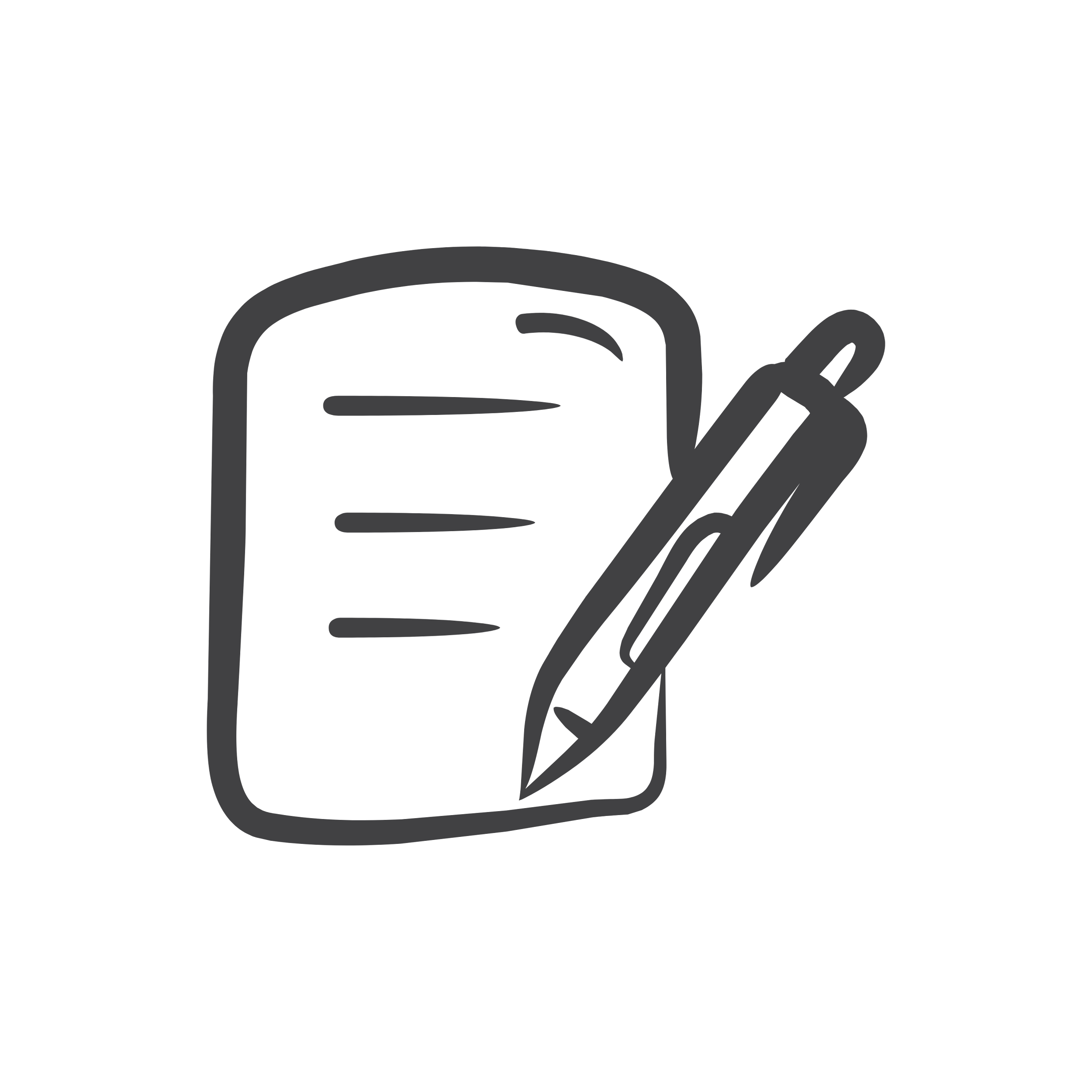 Cornell Notes
Questions & Key Words
Details
• Slam poetry is competition poetry. 

• Poets perform structured poems about specific topics relating to their own personal lives. 

• Slam became popular in the 1980s in New York and Chicago and San Francisco and then took hold throughout the US. 

*Interesting fact: youth slam poetry is one of the most popular types of slam poetry
What is slam poetry?
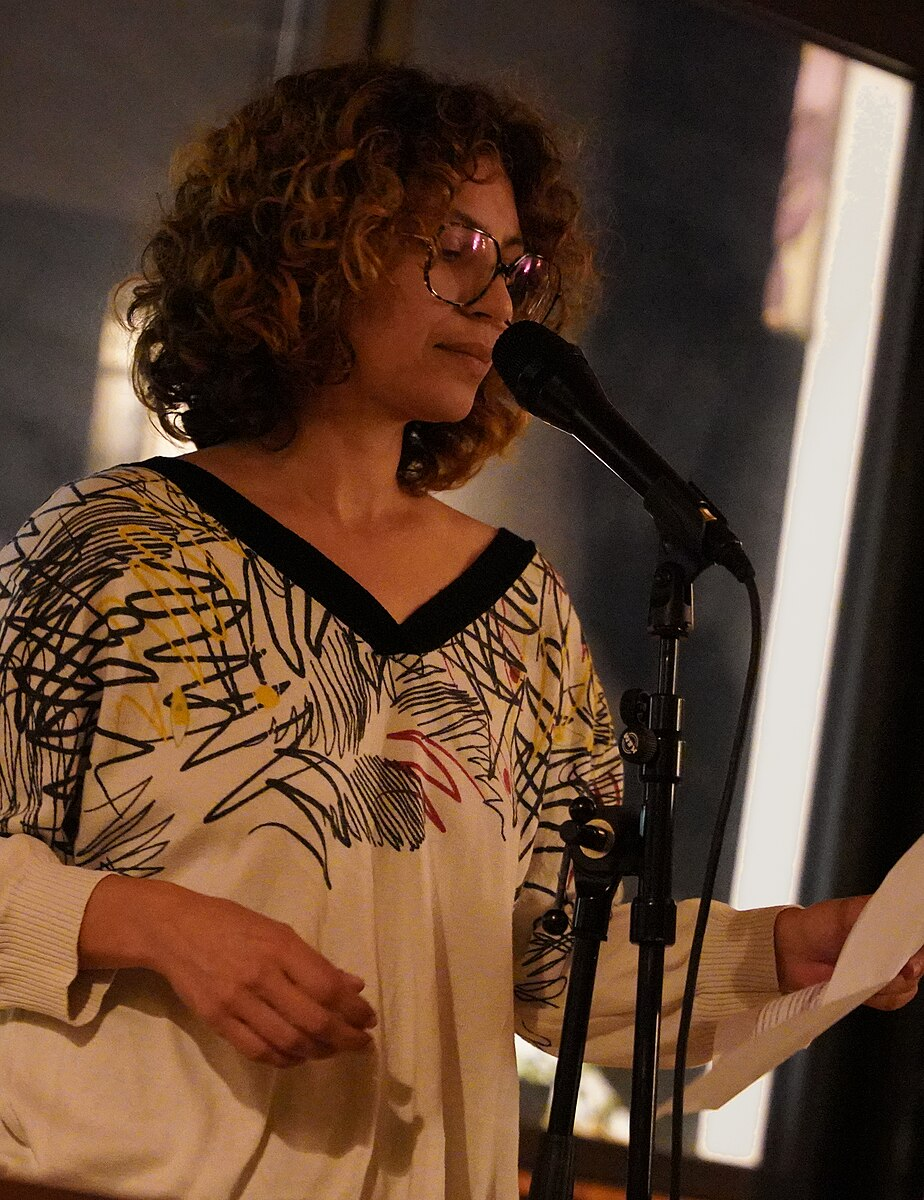 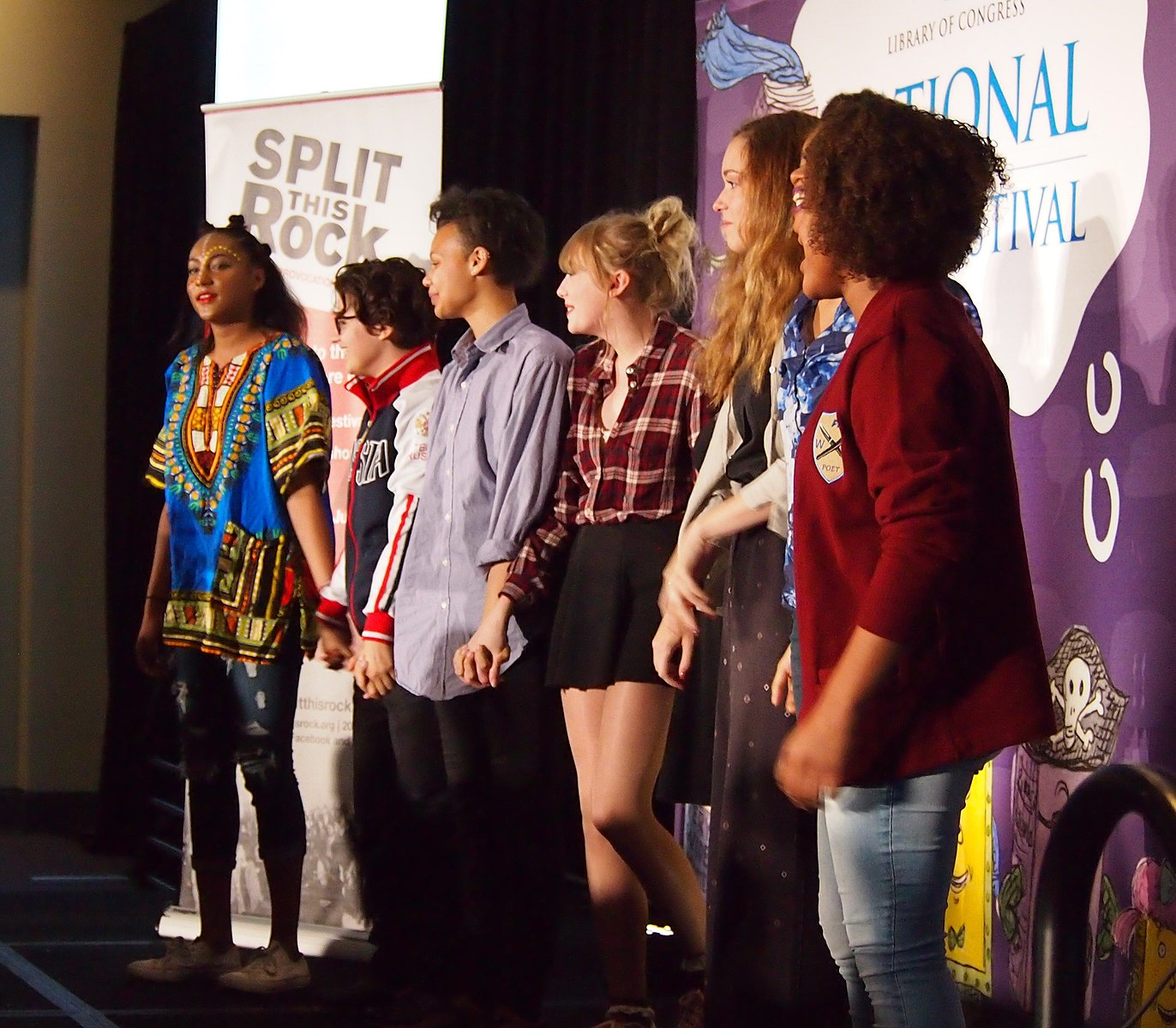 Source: Wikimedia Commons
Source: Wikimedia Commons
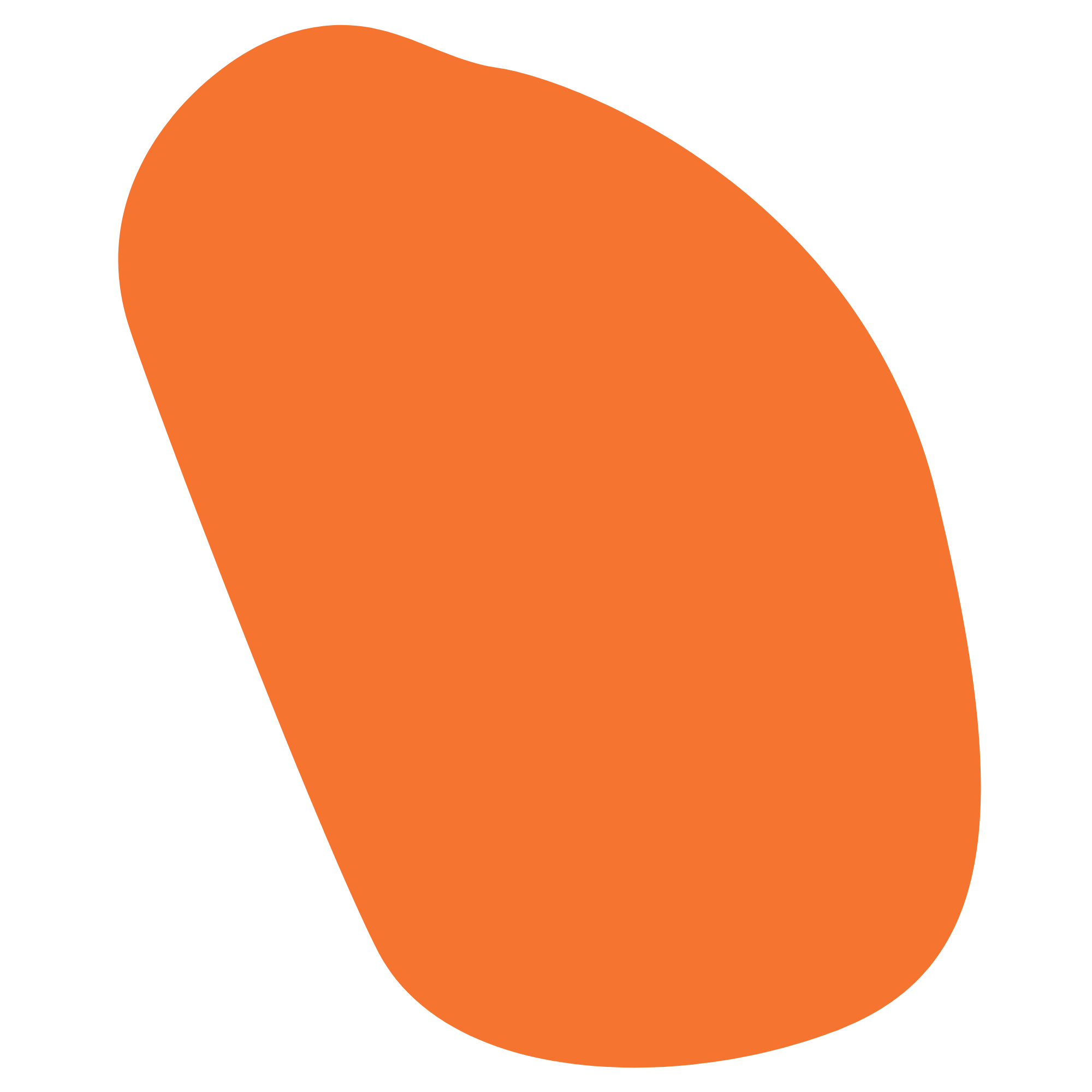 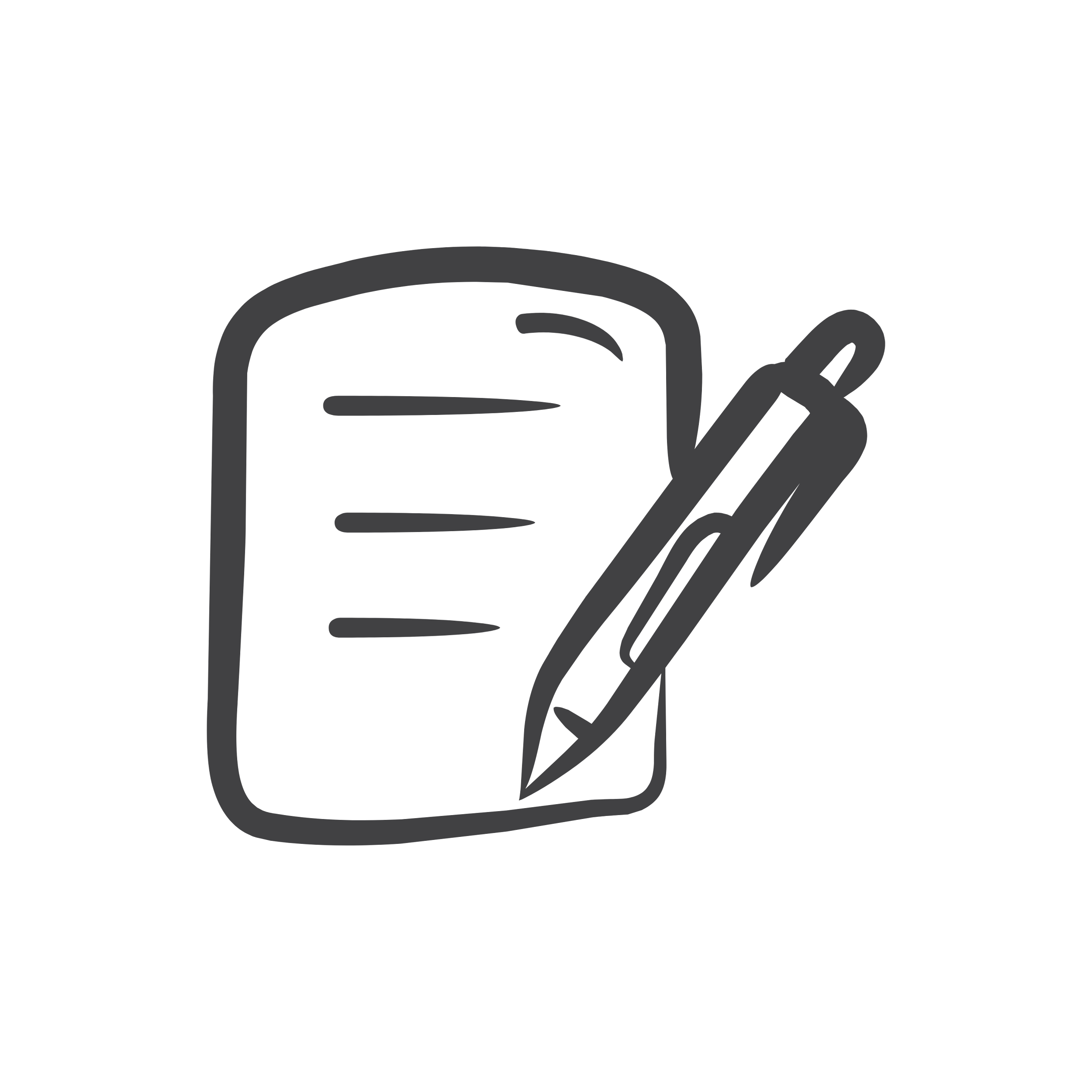 Cornell Notes
Questions & Key Words
Details
Performance poetry is poetry that is composed for a performance before an audience.
Performance poetry is not intended for writing, but more so performed.
Spoken Word poetry took after performance poetry 

*Interesting fact: performance poetry is not very “new” to our world because we have such a rich oral history (passing stories down through telling others


Give your poem a rhythm
Take specific pauses while reading your poem for a dramatic effect 
 Speed up or slow down your speaking rate at various points in your reading
What is performance poetry?








How do you perform poetry?
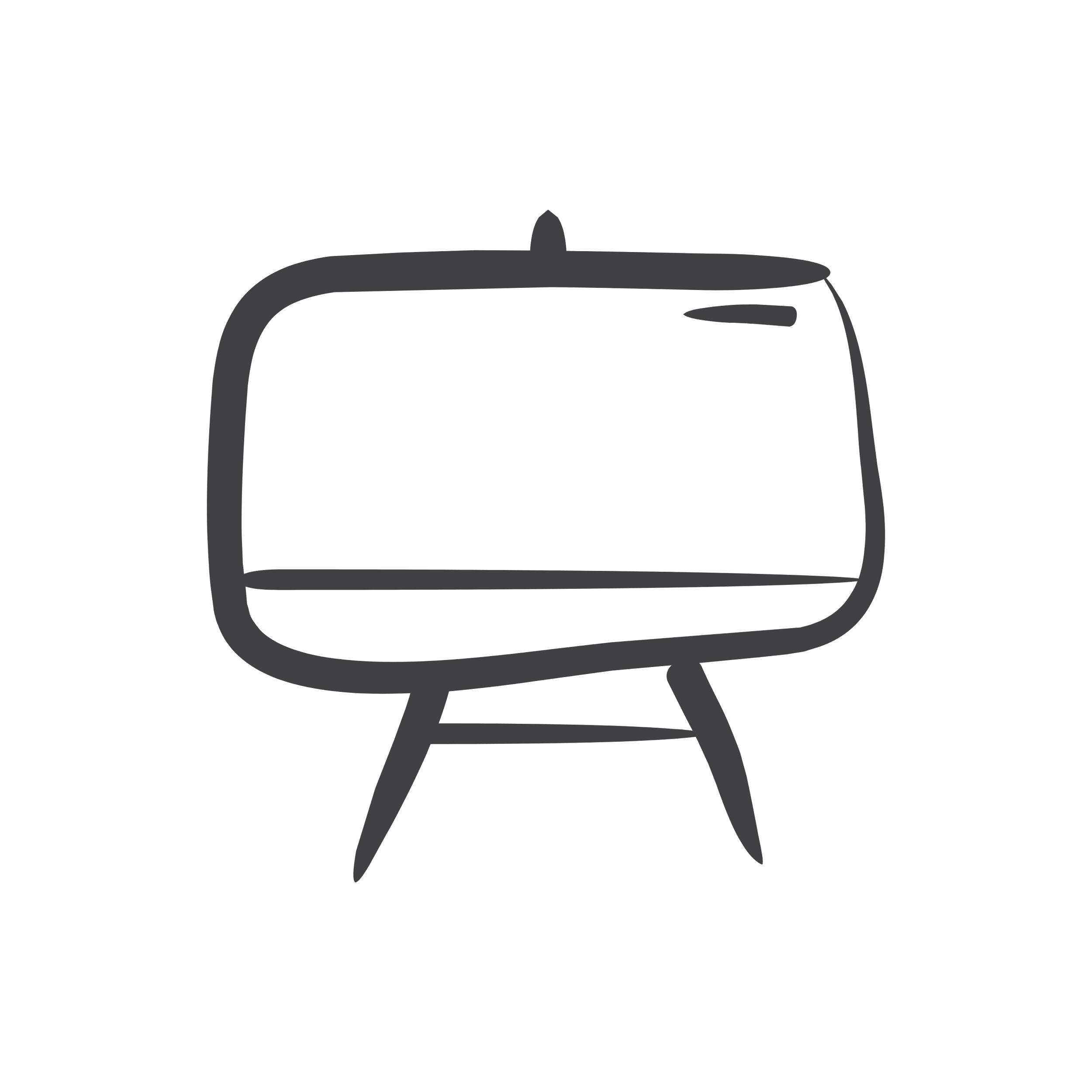 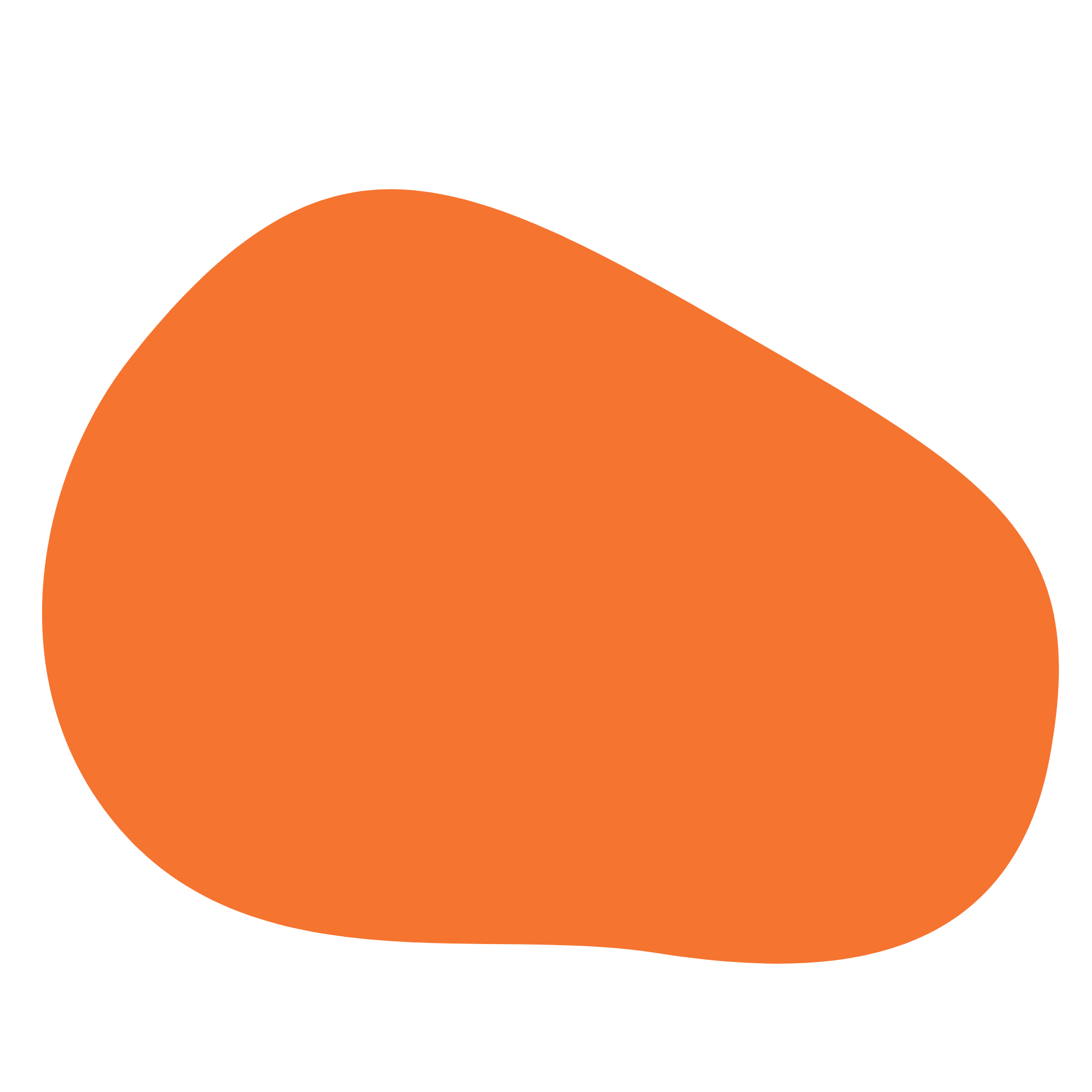 Glossary: Let’s add to it
[Speaker Notes: 1.Provide students with a copy of the glossary for them to complete throughout the unit]
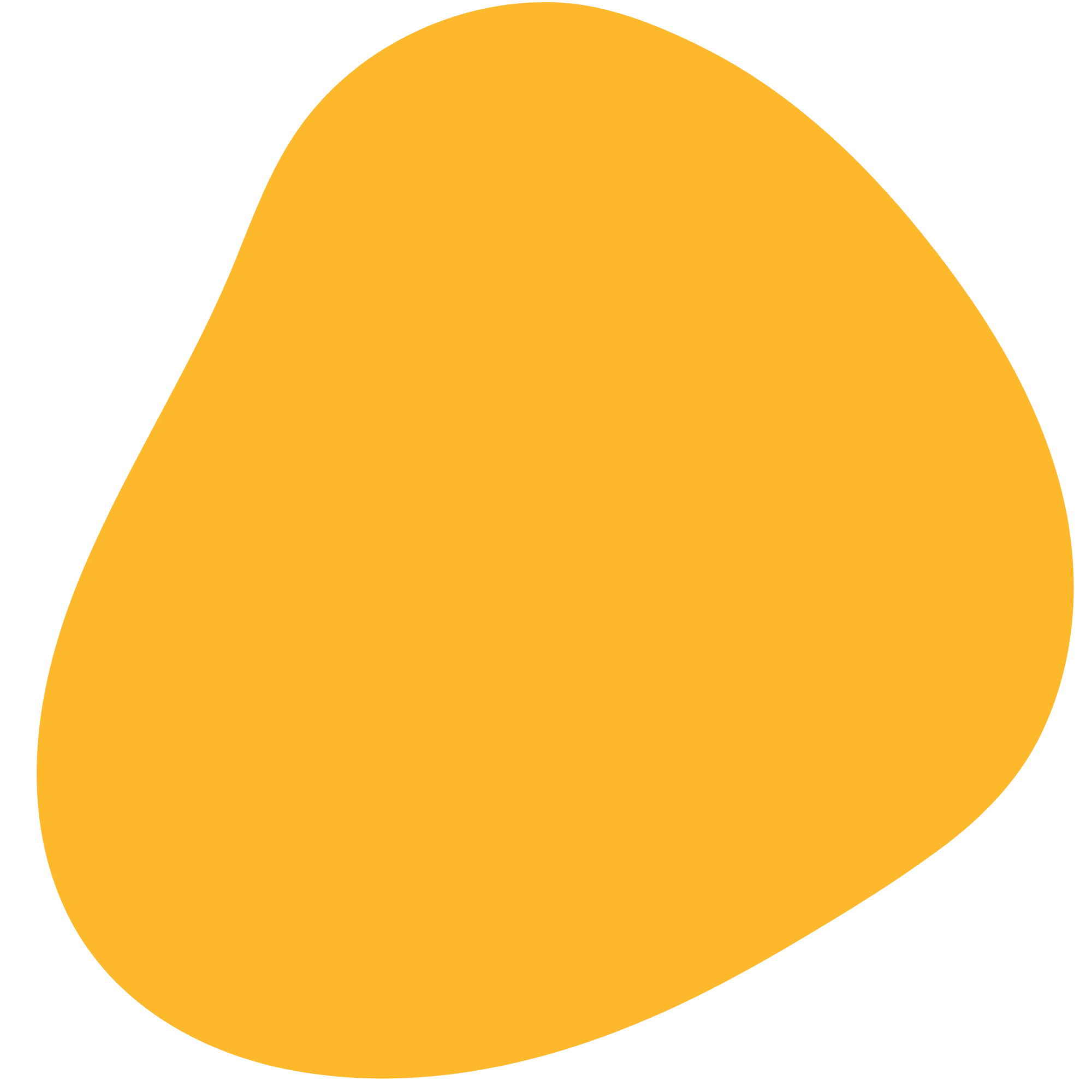 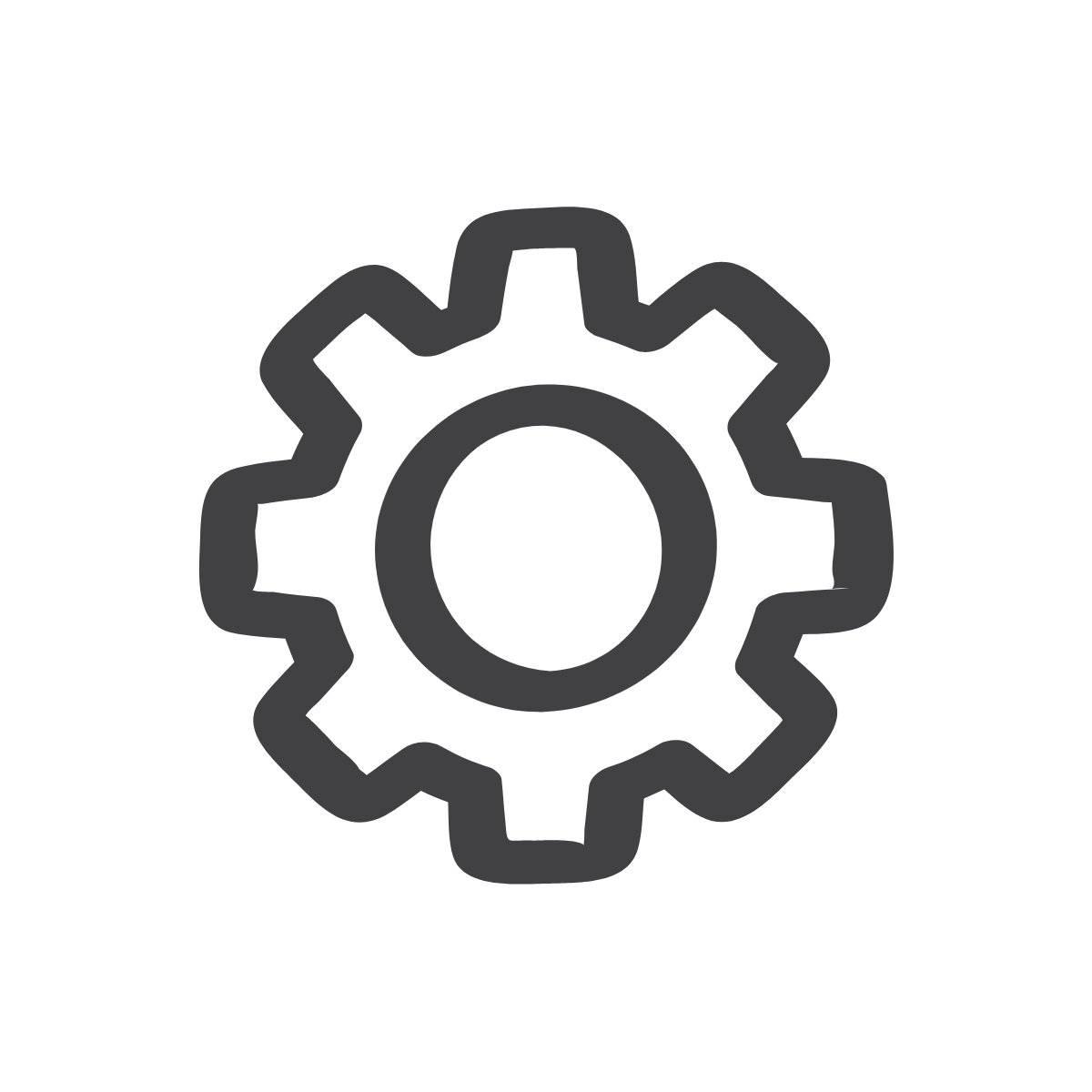 Analysis: Group practice
Together we are going to read the following performance poems and watch their videos. We will then analyze them.
Knock Knock
by Daniel Beaty
Lost Count: A Love Story
by Nate Marshall & Demetrius Amparan
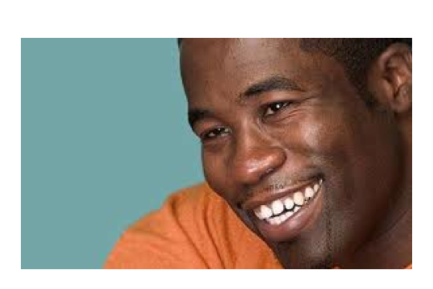 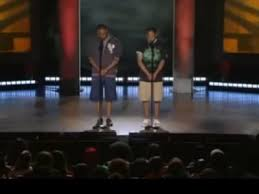 [Speaker Notes: 1. Divide students into groups (skip if you prefer to have students analyze the poems independently after listening to them as a class).
2. Distribute handout with written copy of the poems and analysis questions.
3. Watch one video at a time and ask students to answer the questions in the handout.]
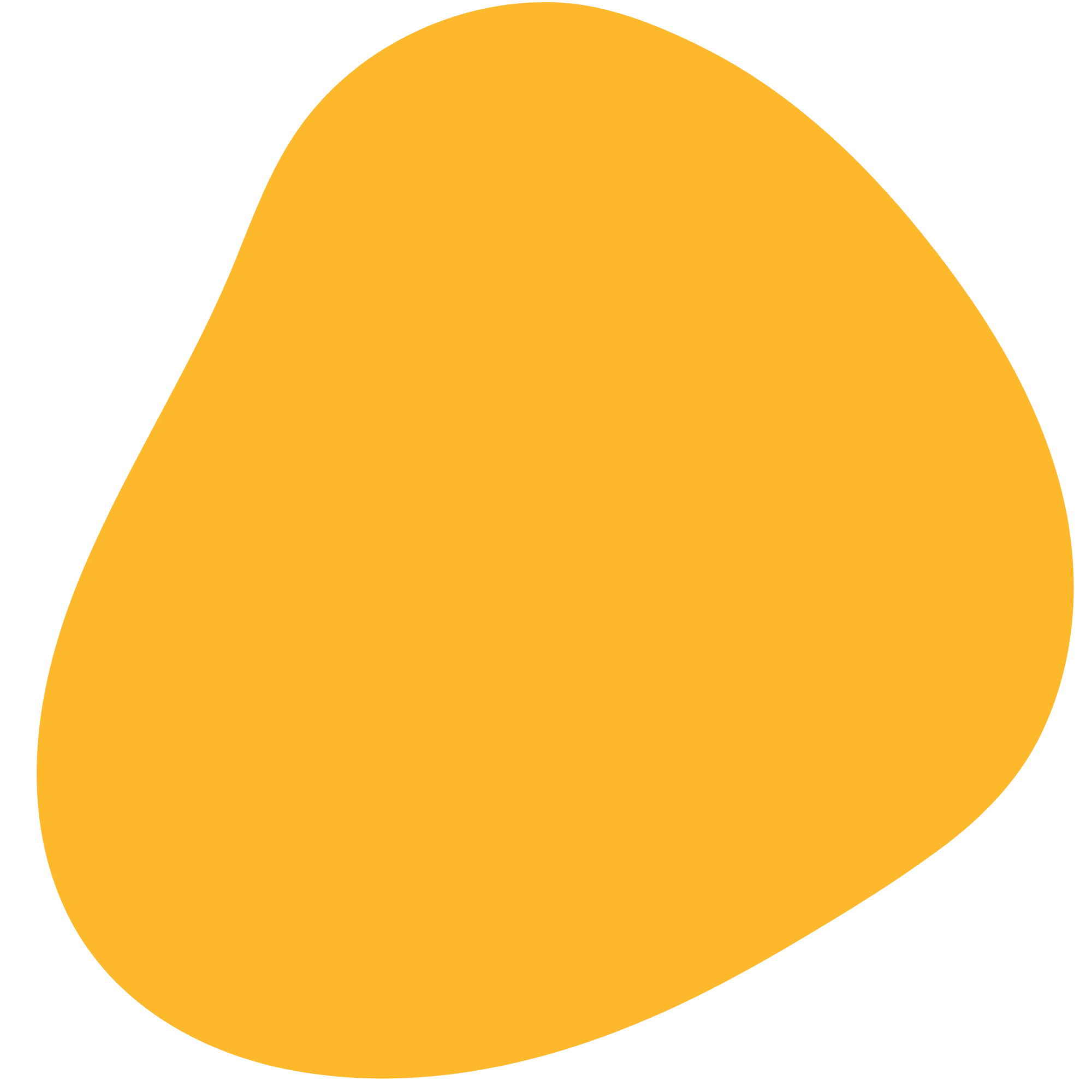 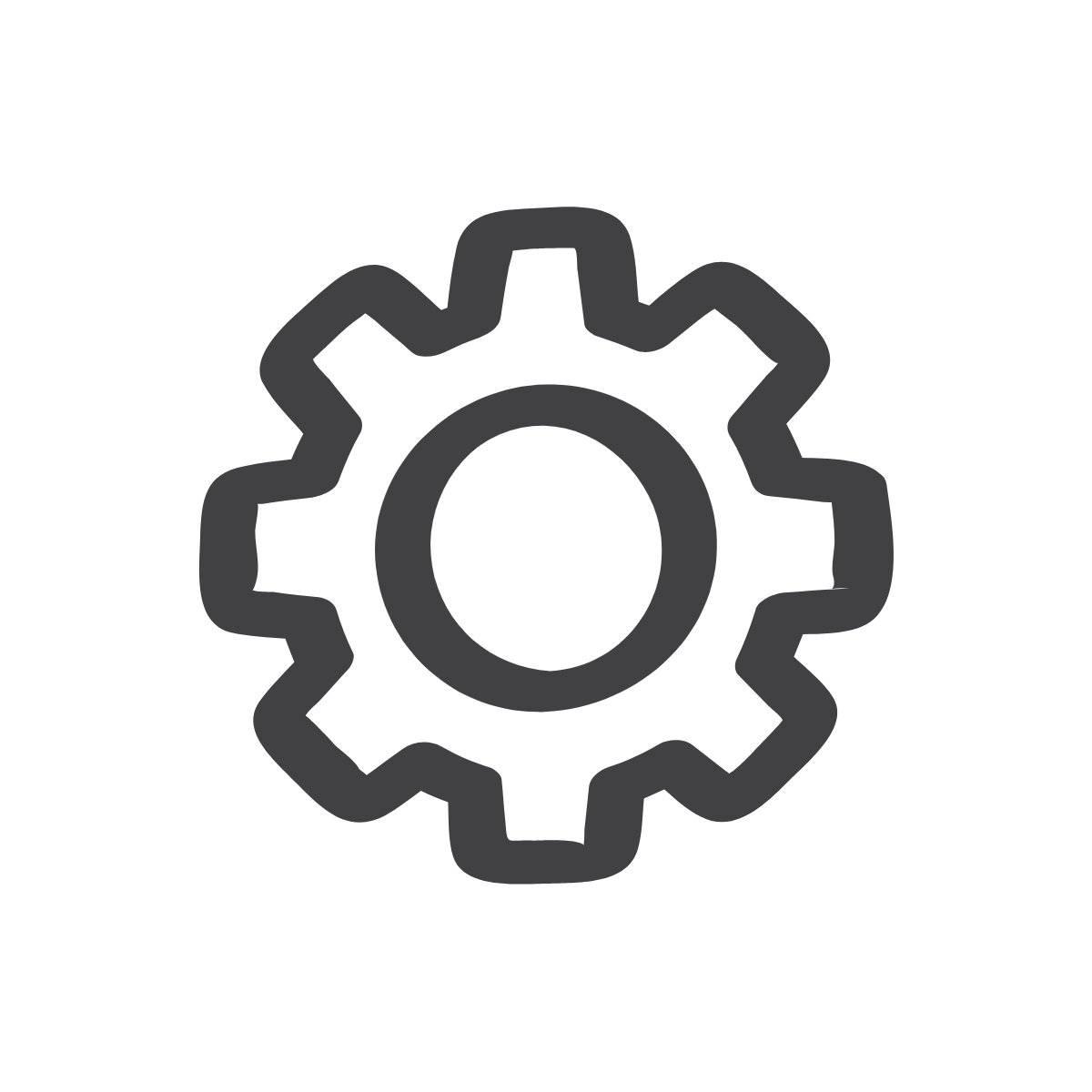 Analysis: Group practice - Knock Knock
What is the topic of this poem? What social problem is the author talking about? Underline a line in the poem that shows the author is talking about this topic.                                                                                                                   
What is the mood of this poem? How does the poet feel about this topic? Underline a line in the poem that shows the poet’s mood.
What poetic device does the poet continue to use throughout his poem?
What is symbolic about the knock of the dad on the son’s door/ What does this knock become?
What is the meaning of the last 10 lines of the poem?
What stood out to you about the poet’s performance? What did the poet do in his performance to get his point across?
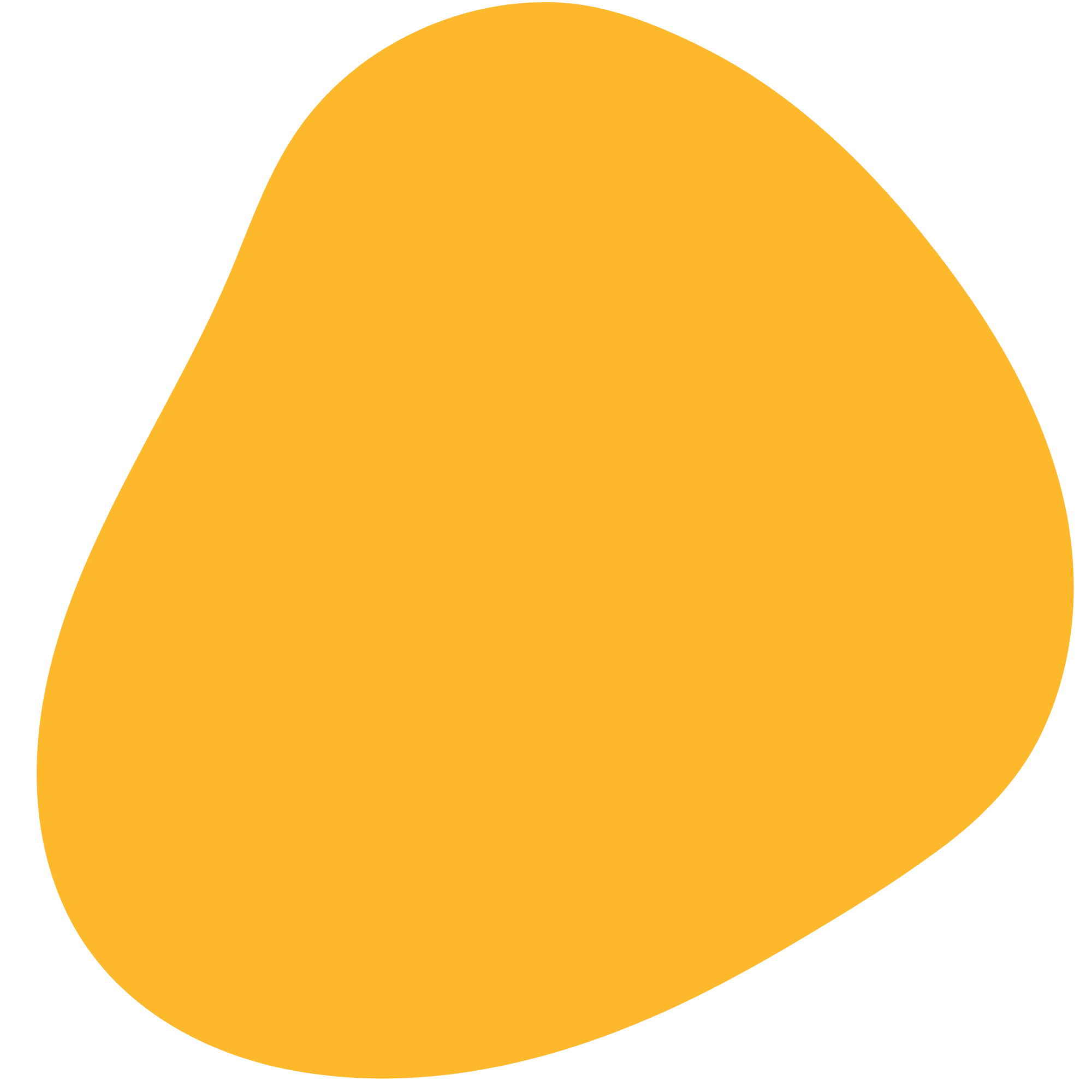 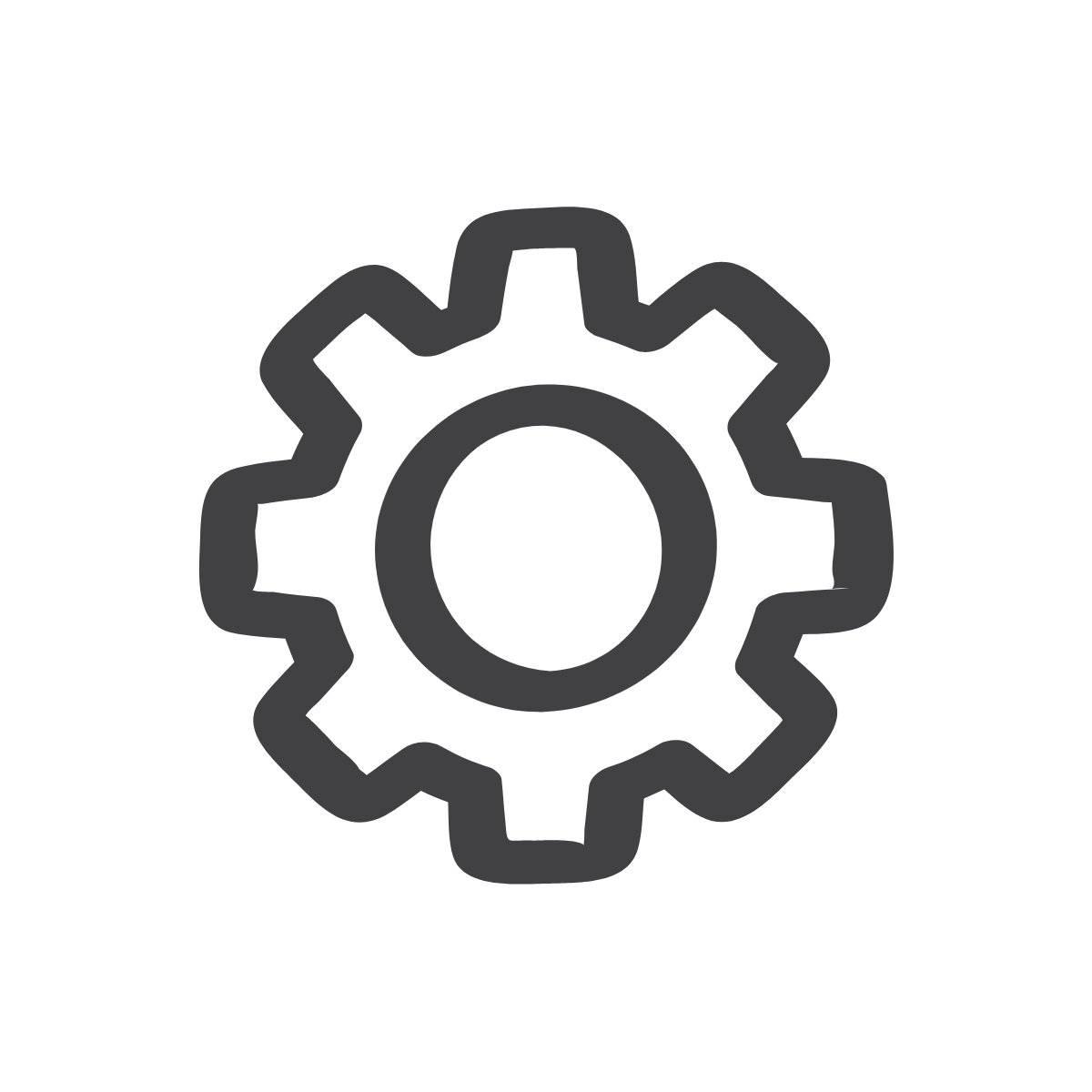 Analysis: Group practice - A Love Story
What is the topic of this poem? What social problem are the poets talking about? Underline a line in the poem that shows the poets are talking about this topic.                                                                                                                      
What is the mood of this poem? How does the poet feel about this topic? Underline a line in the poem that shows the poets’ mood.
What poetic device do the poets use when they say, “Lives like these shouldn’t be shortened like/Sentence fragments of a future.” What does this mean?
 The poets end their poem in a similar way.  Why?  
What stood out to you about the poets’ performance? What did the poets do in the performance to get their point across?
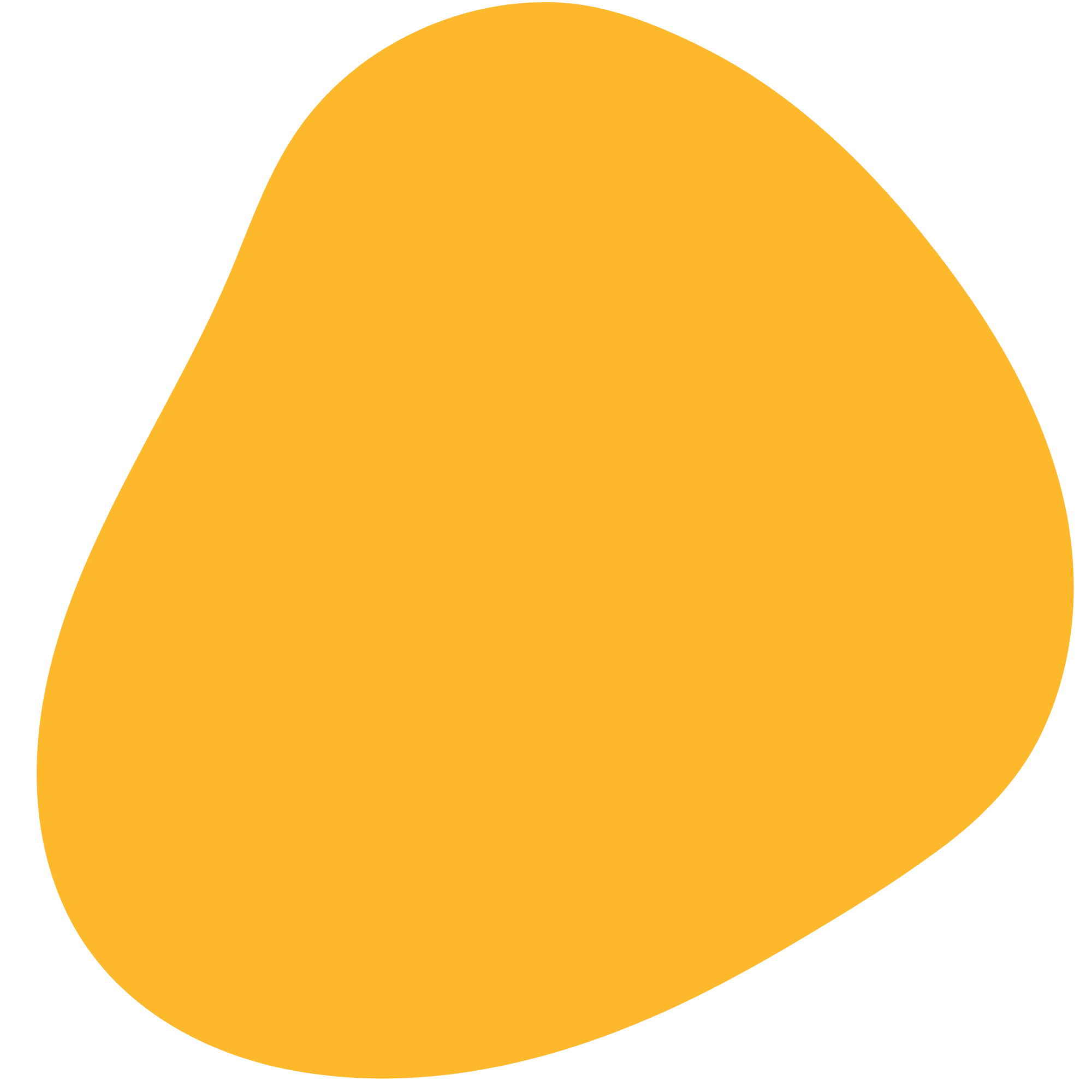 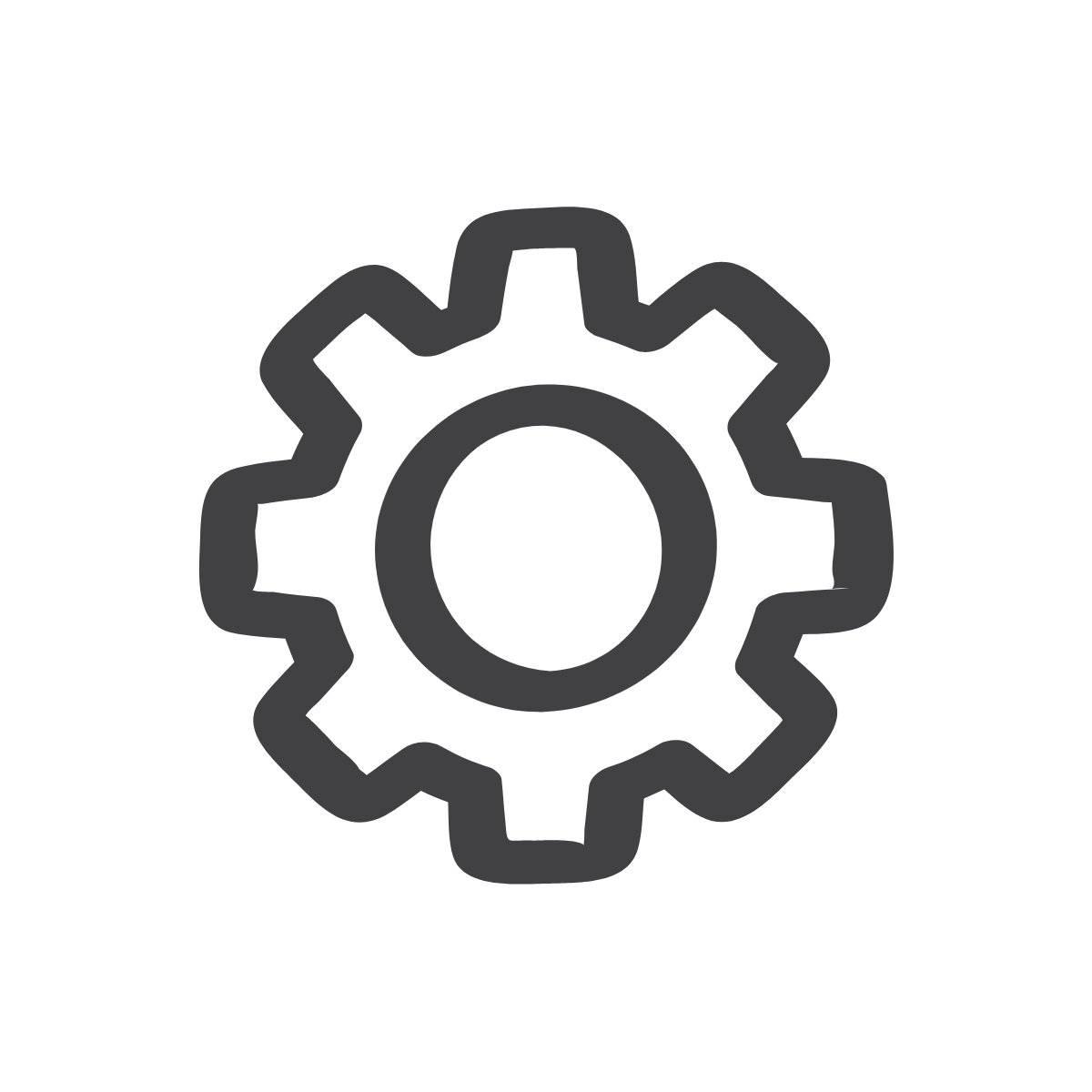 Write Your Own Poem
It’s time to write your own piece of spoken word or slam poetry!  Follow the instructions to get you started:
Choose the social topic that you want to take stand on
Maybe something related to the Words Unlocked theme!
Write your poem
You must include at least 2 poetic devices in your poem.
Your poem must be at least 15 lines long
Remember, you will perform your poem
**You can work in pairs if you want to co-author a poem!
After 10 minutes, we will share out!
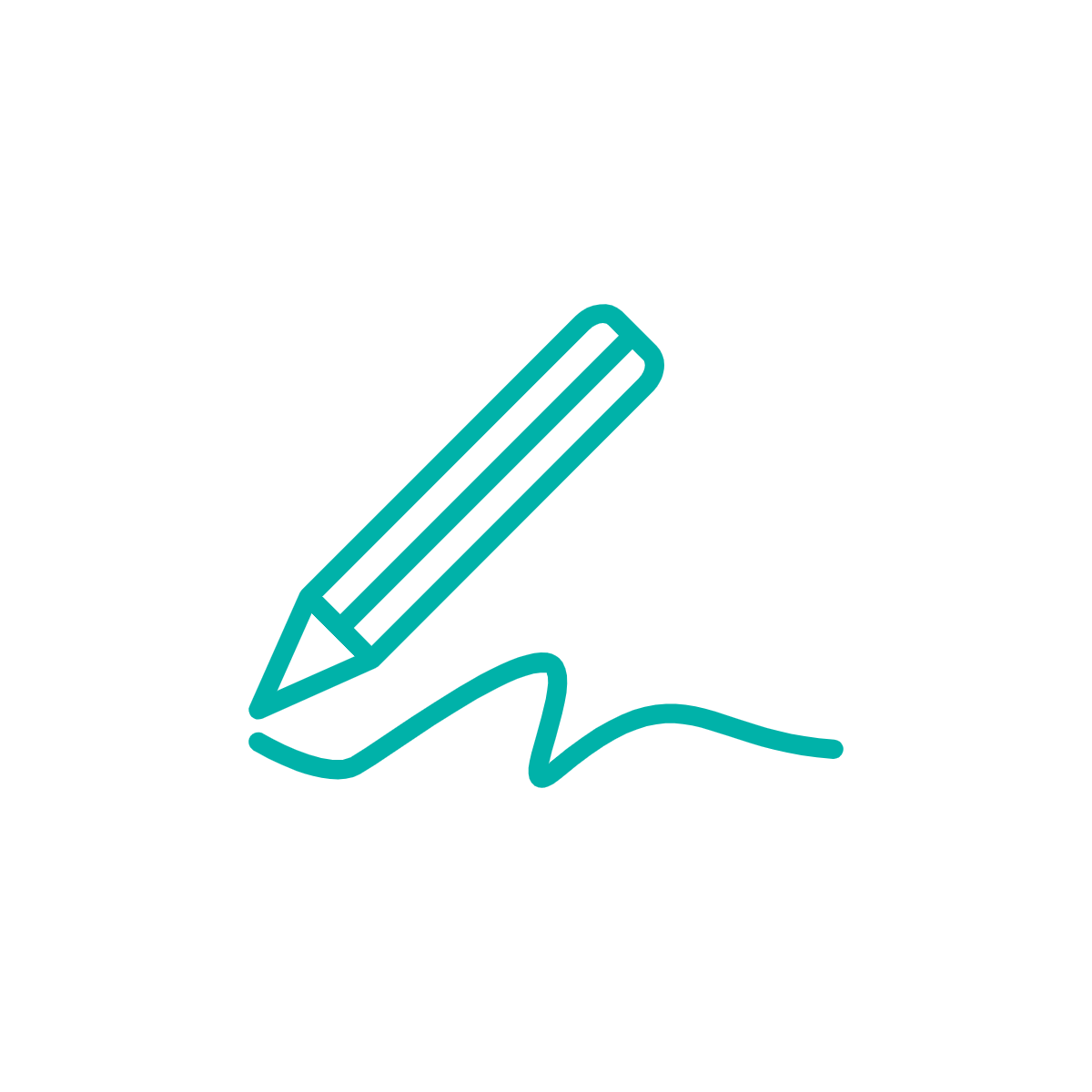 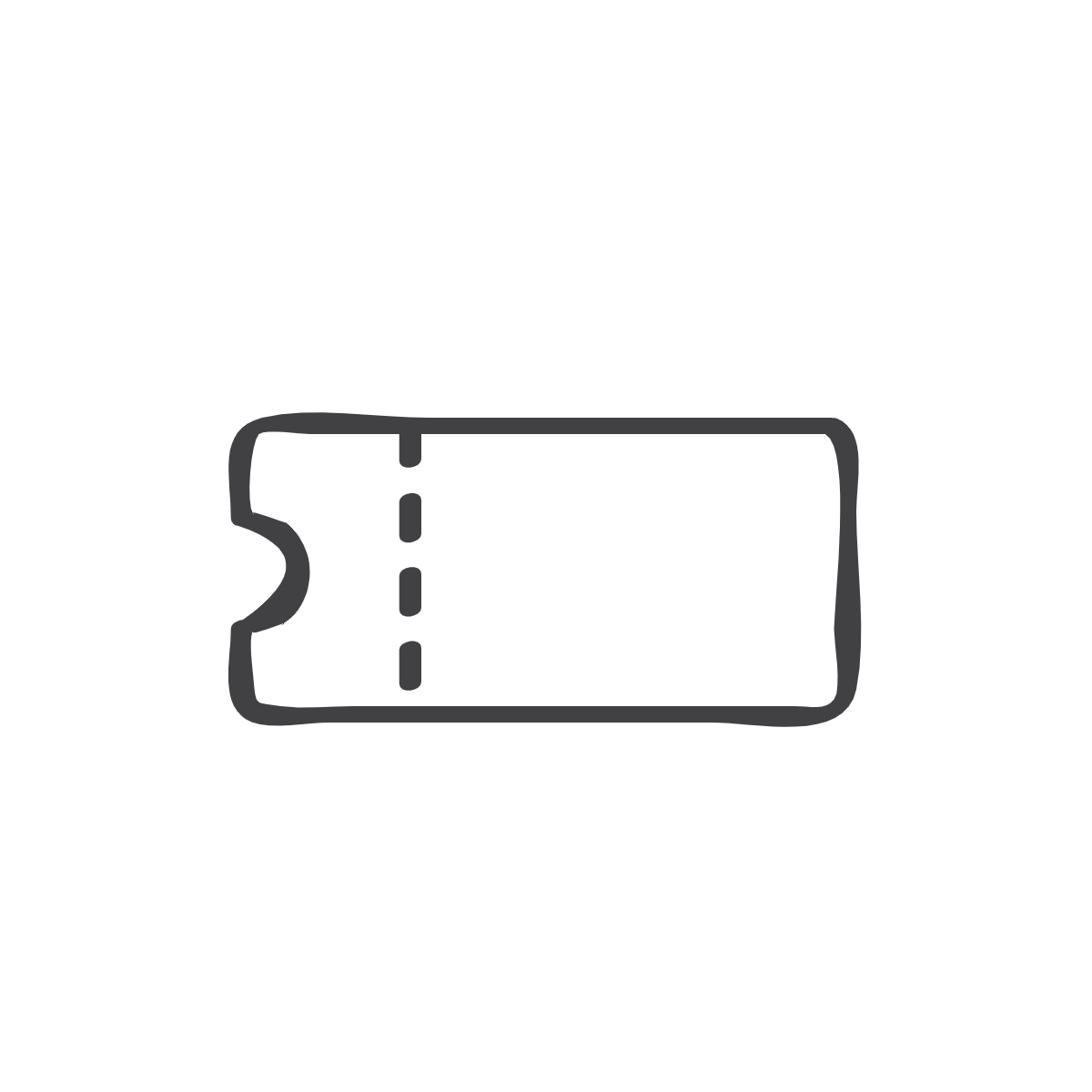 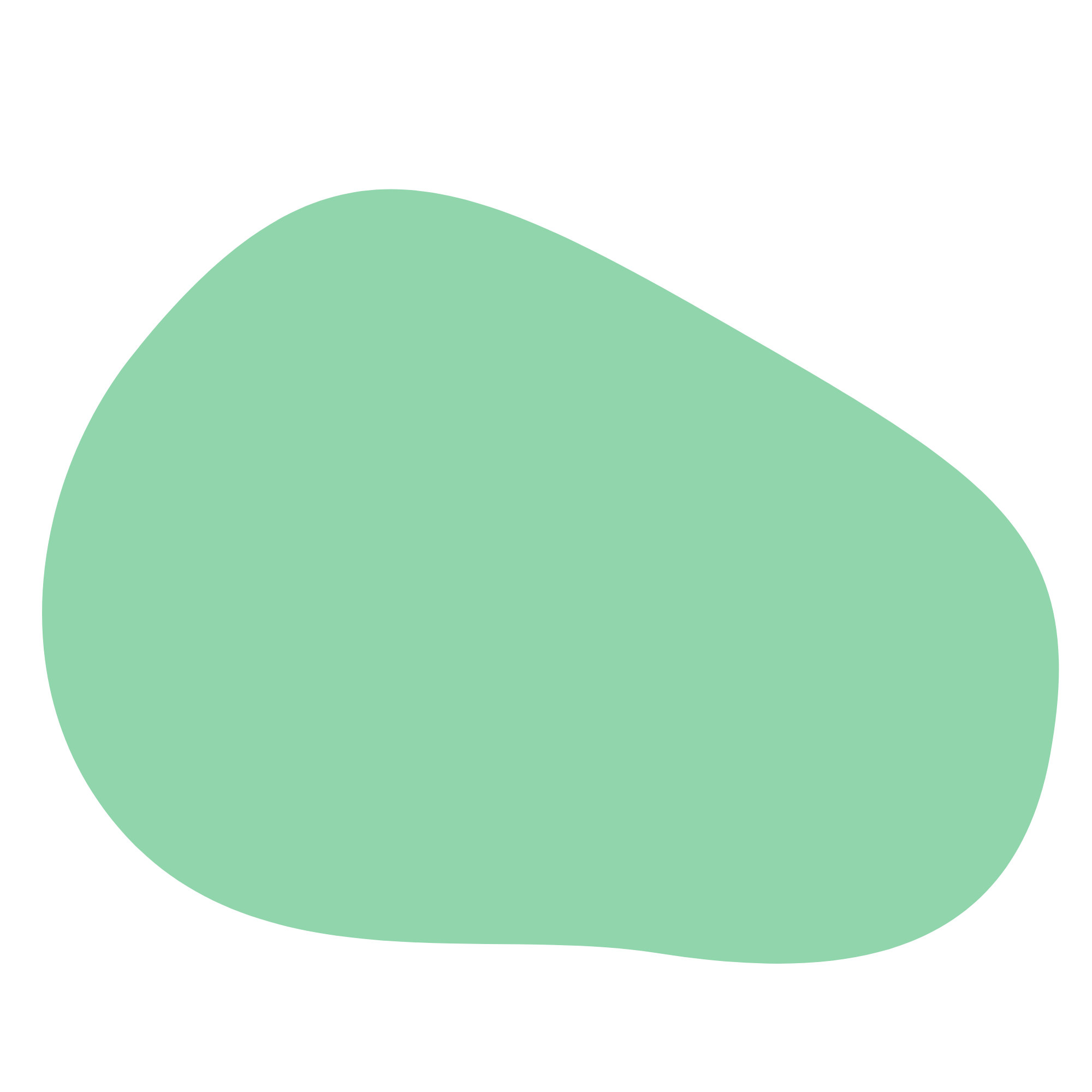 Exit Ticket
Don’t forget about BreakFree’s Words Unlocked Poetry Competition!
(learn more in the following slides)
[Speaker Notes: 1. Ask students to complete their Daily Learning Log]
Words Unlocked Poetry Competition!
You will have the opportunity to write and share a poem that incorporates the theme.  

Winners from our school will enter into the 
nationwide competition!
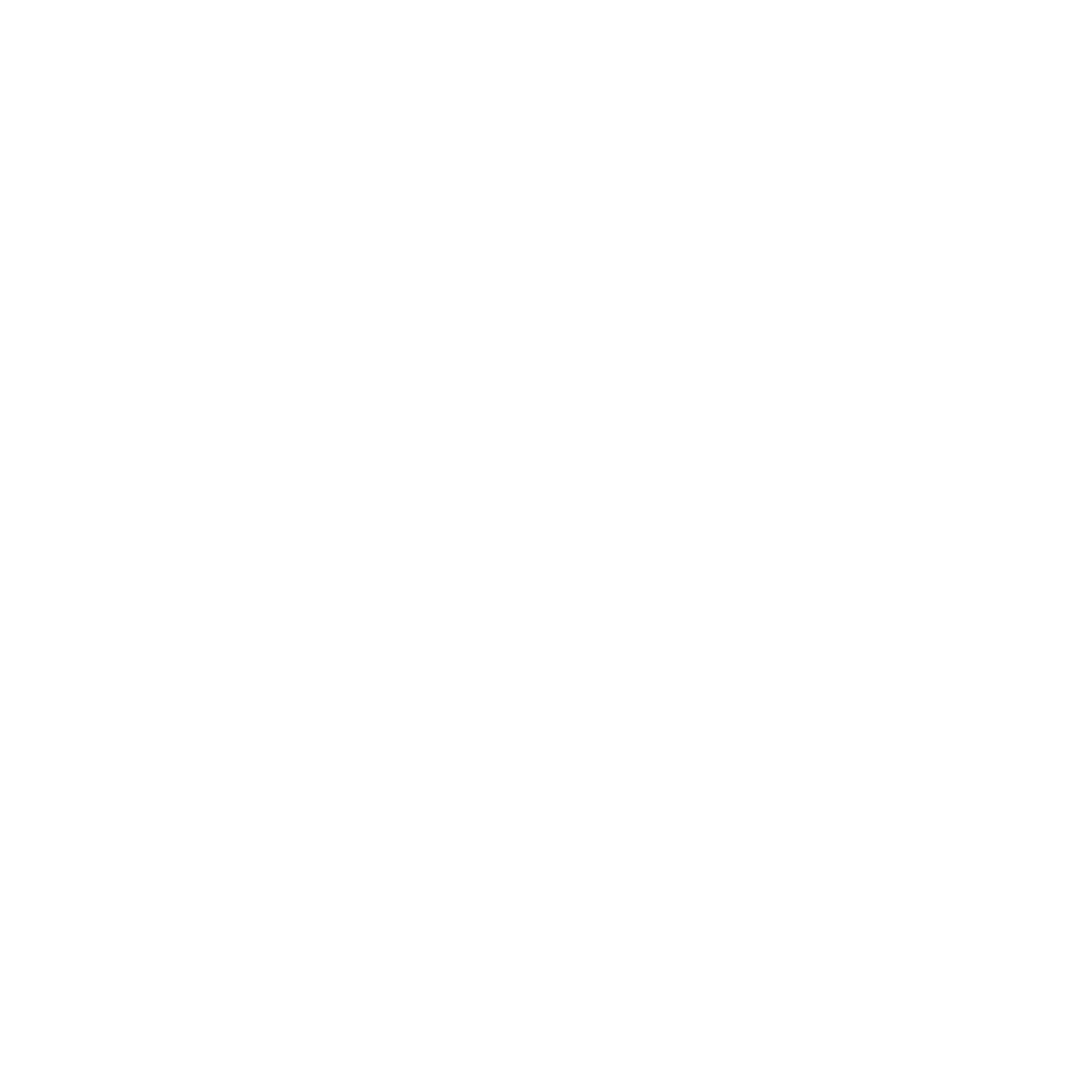 [Speaker Notes: Remind students about the BreakFree Education Words Unlocked poetry competition
Tell students that the competition is nationwide and that winners will receive prizes 
Explain that your class/school will have its own competition and the top three poems will be submitted to the national competition
Tell students the details of the speech
It must incorporate the theme
For additional competition information, view the guidelines here]
Poetry Theme
When writing your poetry, you are encouraged to share your truths and realities about the following theme.

Explore
to investigate the unknown, physically, intellectually, emotionally, 
imaginatively or spiritually
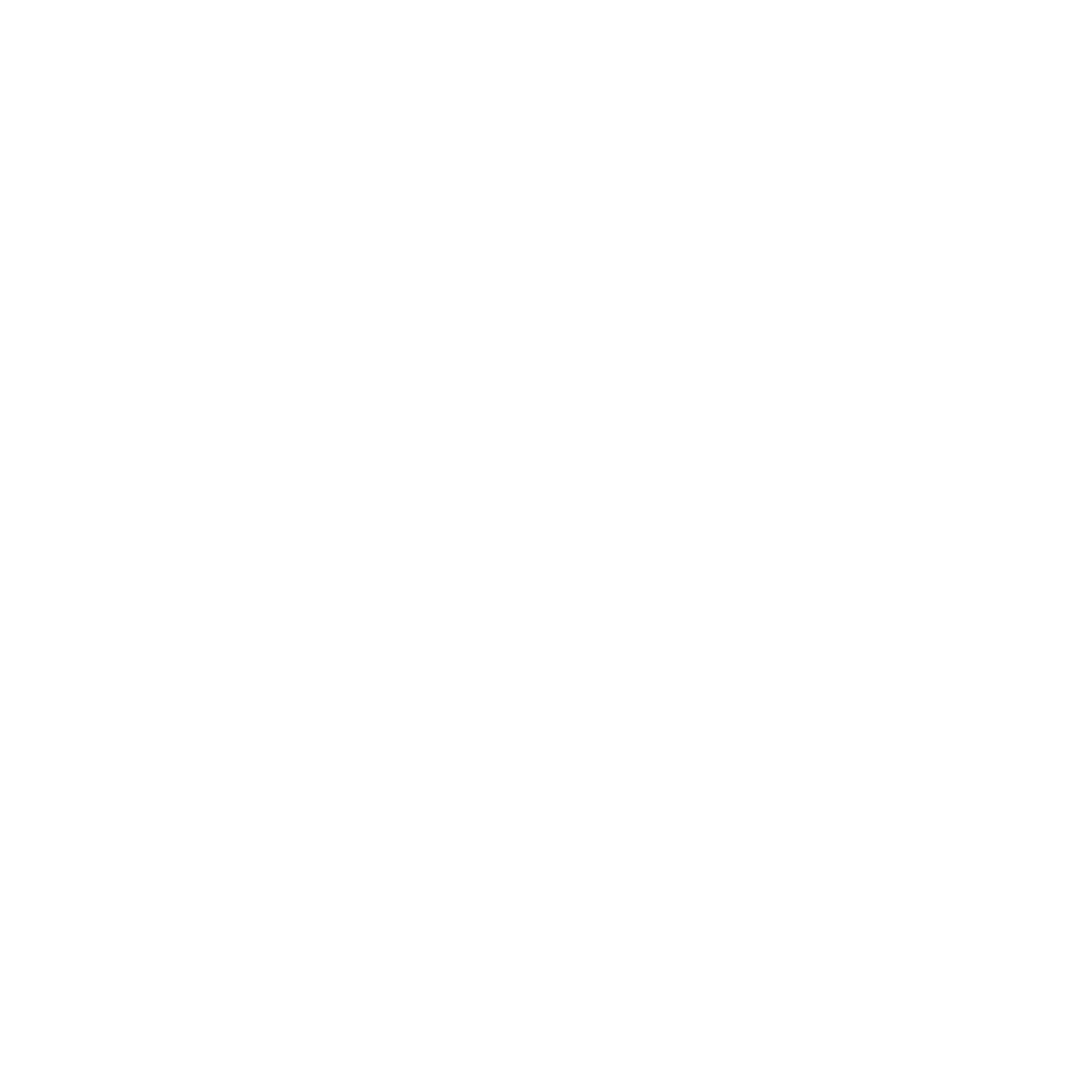 [Speaker Notes: Read the prompt to students and answer any questions they have about it
Tell students this is the prompt they will be using for the competition
Remind students that this is an opportunity for not only their own voices to be heard, but for them to encourage people to listen to others’ voices as well]
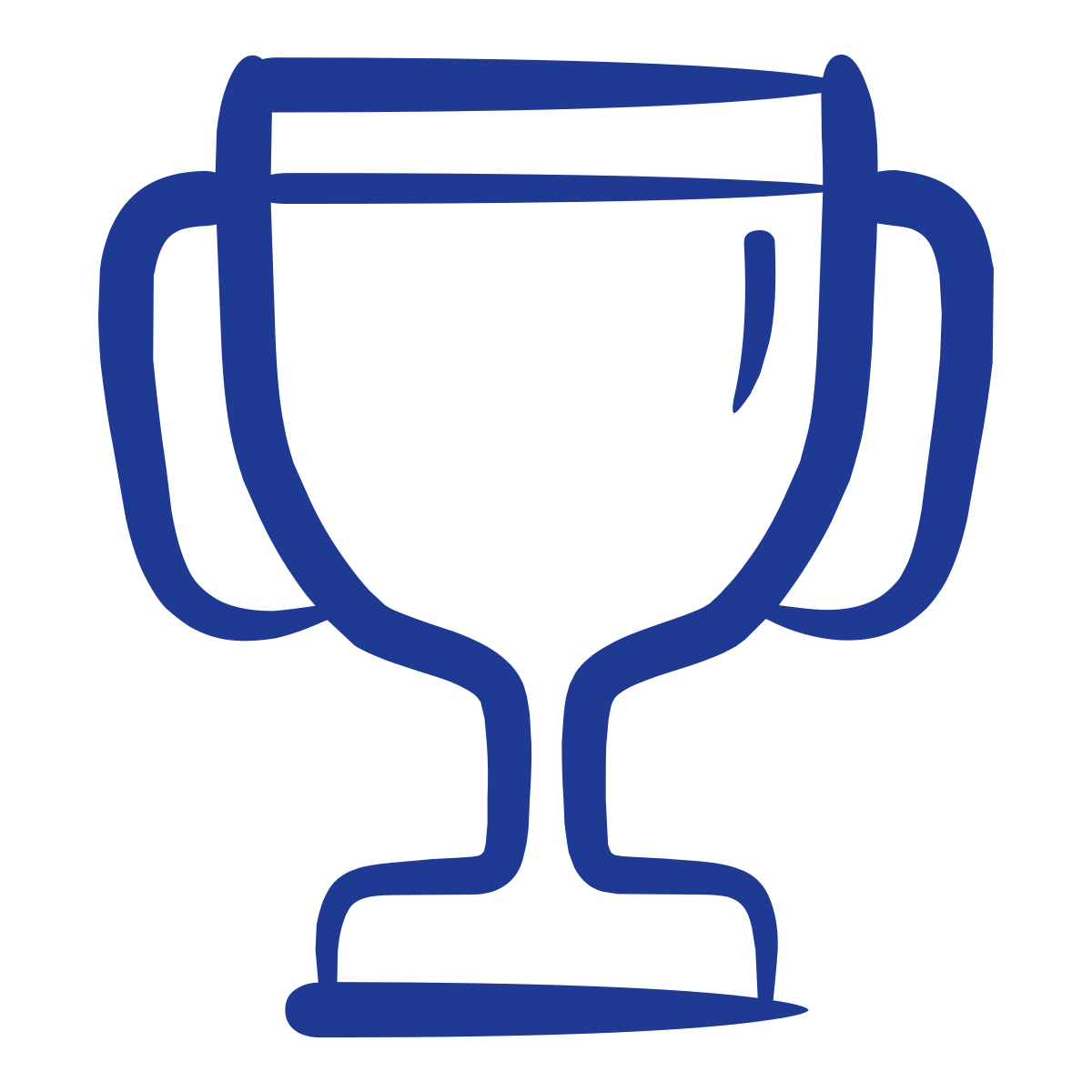 Focus Poet: Standingbear
“ I chose the theme explore because the idea of exploration means there are no limits to our curiosity, our imaginations, or our dreams.  There is nothing cemented in front of us….to explore is to be limitless.” 

Standingbear
on what it means to explore
[Speaker Notes: Read this quote about shapeshifting from our focus poet]
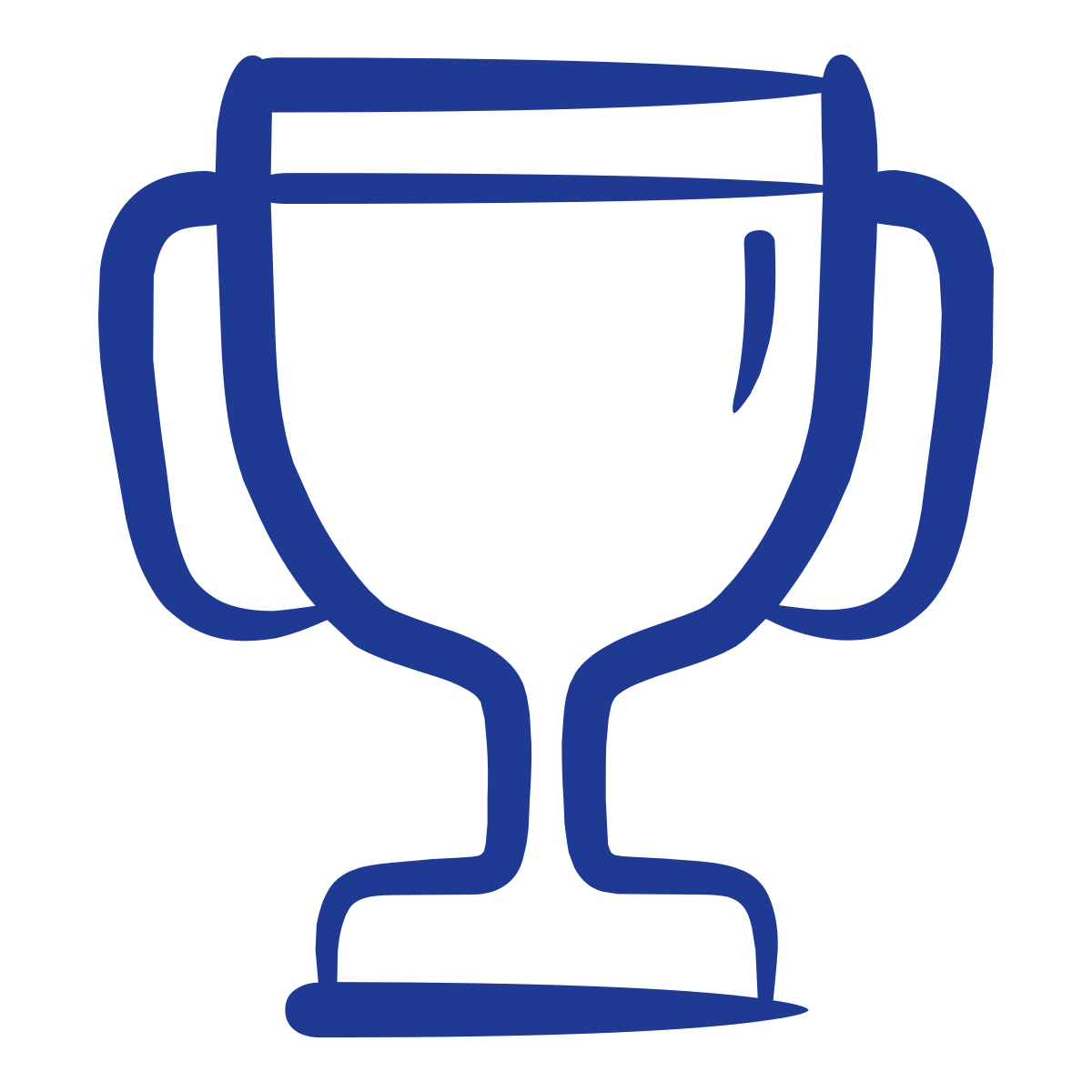 Sample Poems
The following slides include sample poems around the theme of ‘explore’ that may spark some inspiration!

Keep an open mind and notice the different interpretations of what the word ‘explore’ means and represents.
Remember: your poems can be personal, universal, realistic, fantastical, etc!
[Speaker Notes: 1. Tell students to look for the theme of shapeshifting as they read through the following poems. Remember that these poems are meant to inspire students, they do not need to be templates students follow. Encourage students to reflect on what ‘explore’ means to them and write a poem that encapsulates that meaning.]
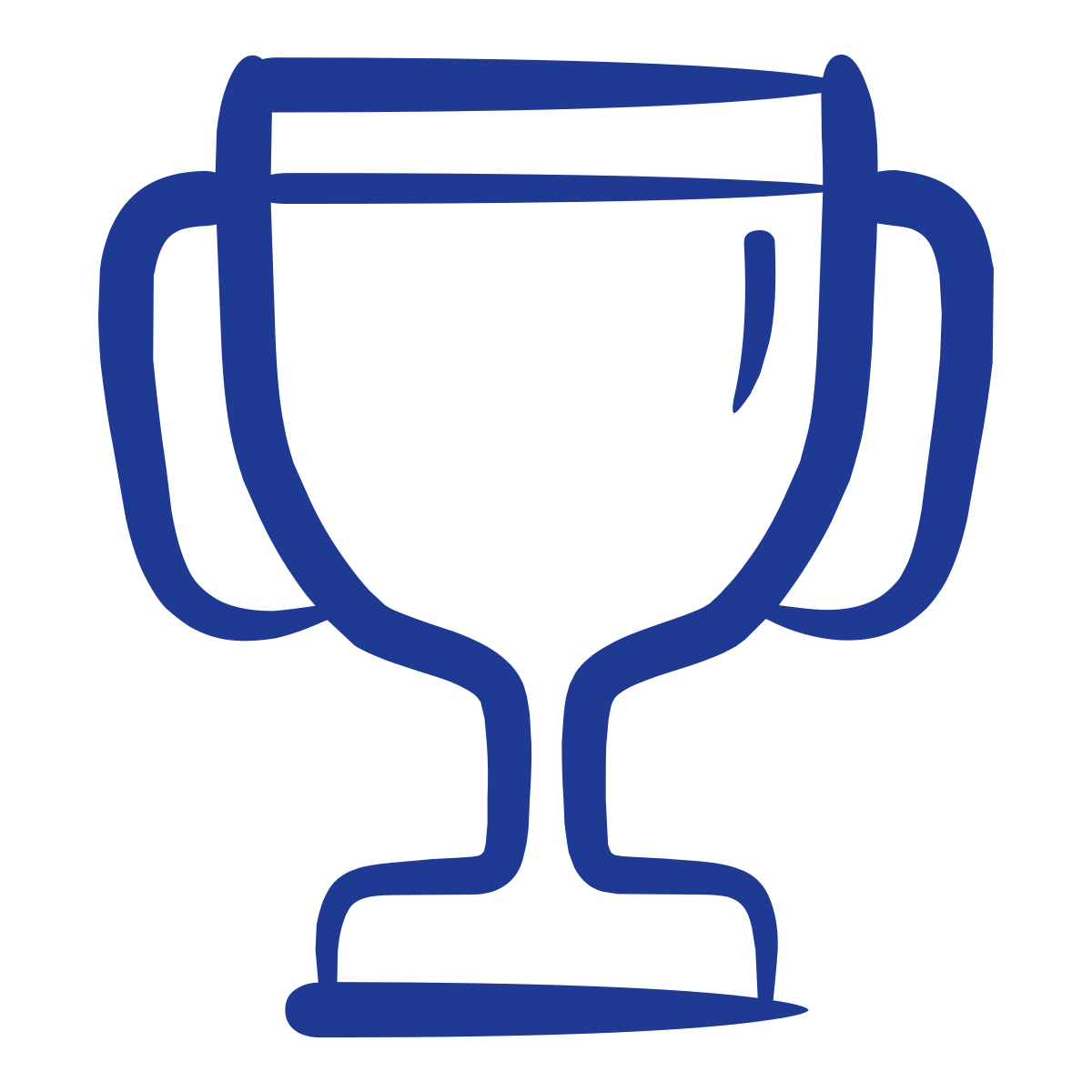 Into the Stars By ChatGPT
I slip into my shining suit,
The stars above me call,
A journey to the great unknown,
Where planets dance and fall.

The rocket roars, we leave the ground,
The Earth a distant blue,
I float among the galaxies,
In skies of every hue.

I land upon a moonlit rock,
Where dust has never stirred,
And wonder at the quiet world,
Where no one speaks a word.
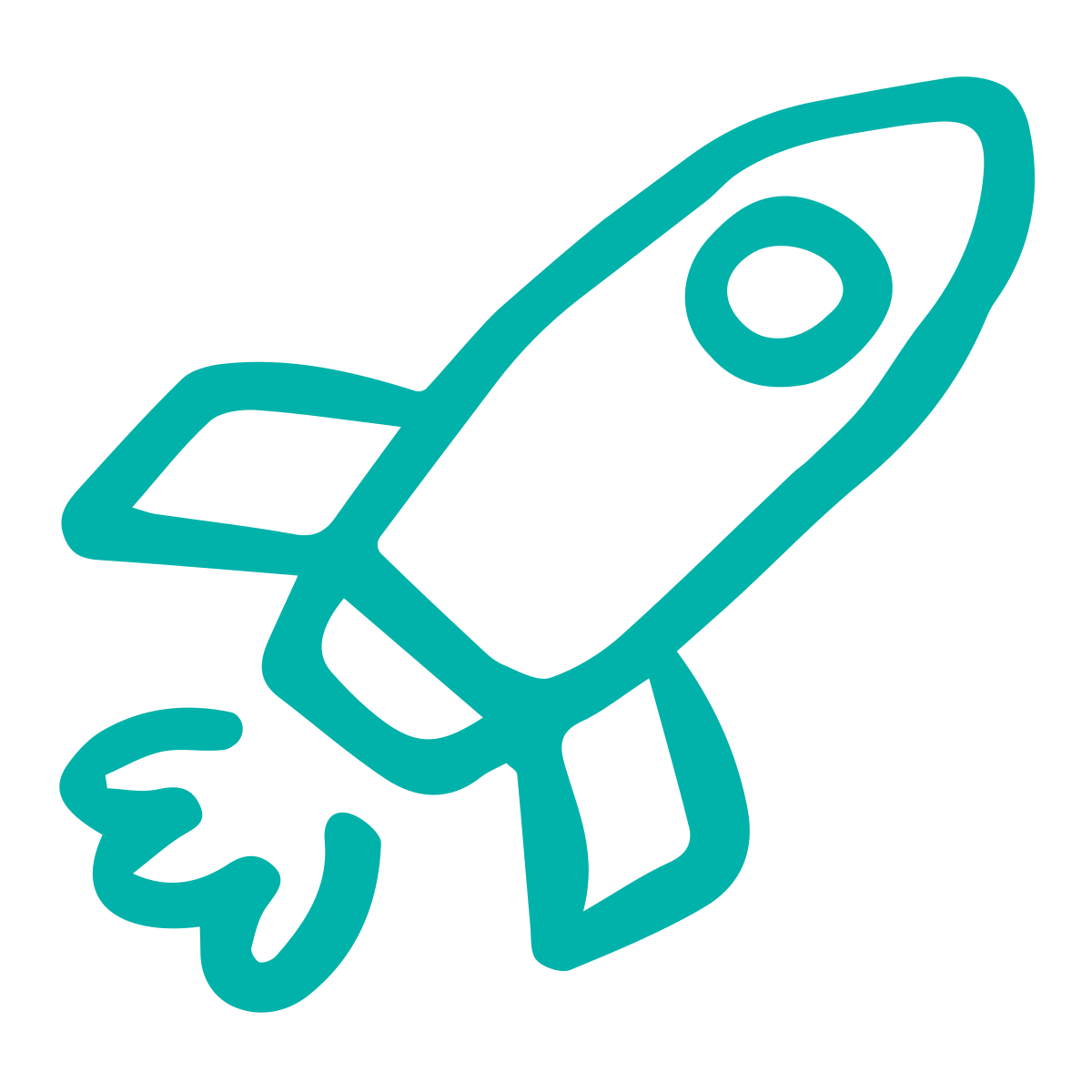 What mysteries beyond the stars
Await for me to see?
I’m just one tiny astronaut
Exploring endlessly.
[Speaker Notes: Note: This poem was created by ChatGPT with prompting from BreakFree staff]
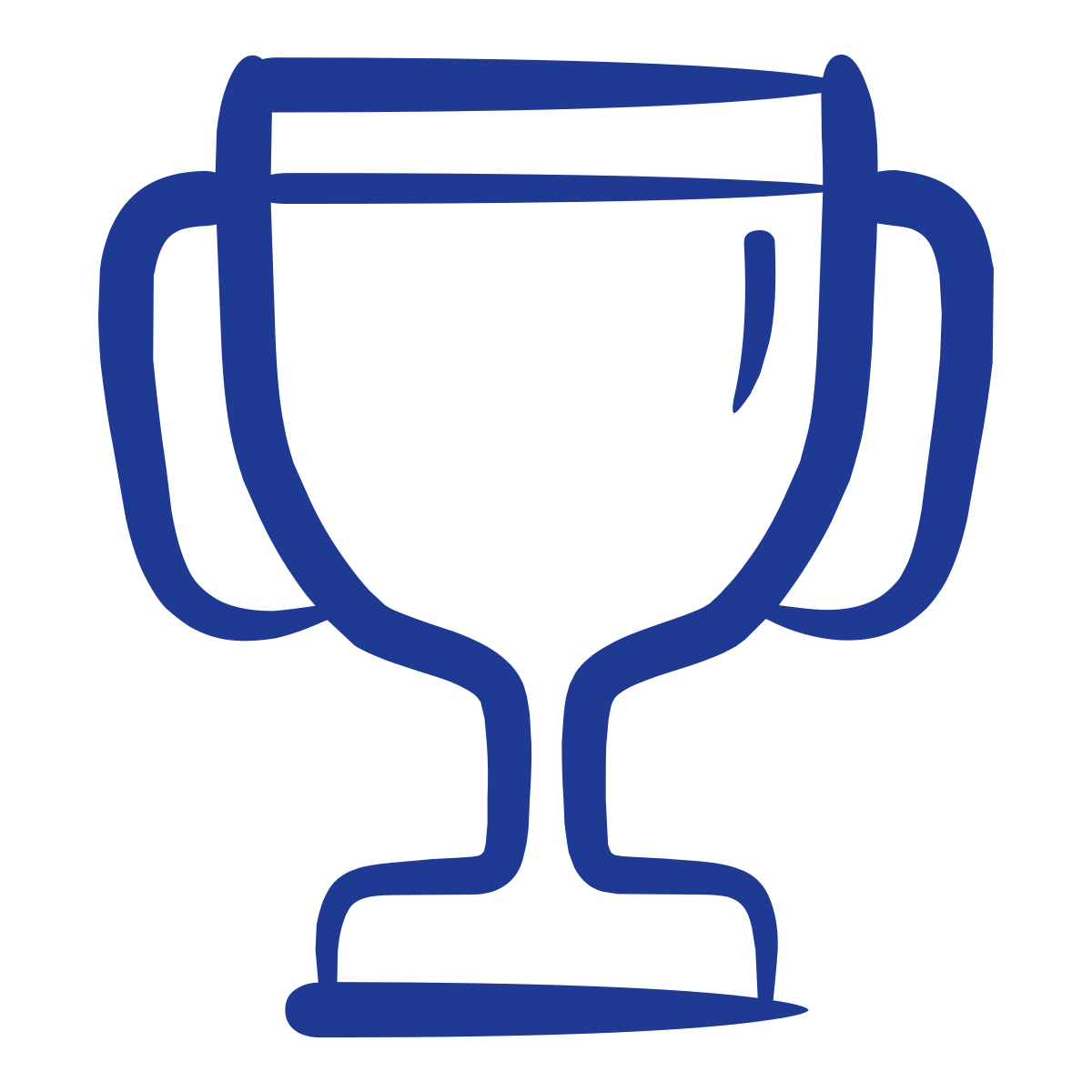 Ode on Self-Discovery by Rolando Ochoa
Journey of the inward self,
Realms beyond my walking eye,
Mysteries abound and secrets delve,
Hidden treasures lie.

Like shadows dancing at night,
Your whispers echo soft and whole,
And flicker further beyond my sight,
Stilling my soul.

In those whispers that silence keeps,
Your true essence stays apart,
My eyes closed, I listen deep,
Exploring my heart.

Onward I journey to seek what’s true,
And discover the brightness of the stars,
At journey’s end, reality breaks through,
Parting clouds afar.
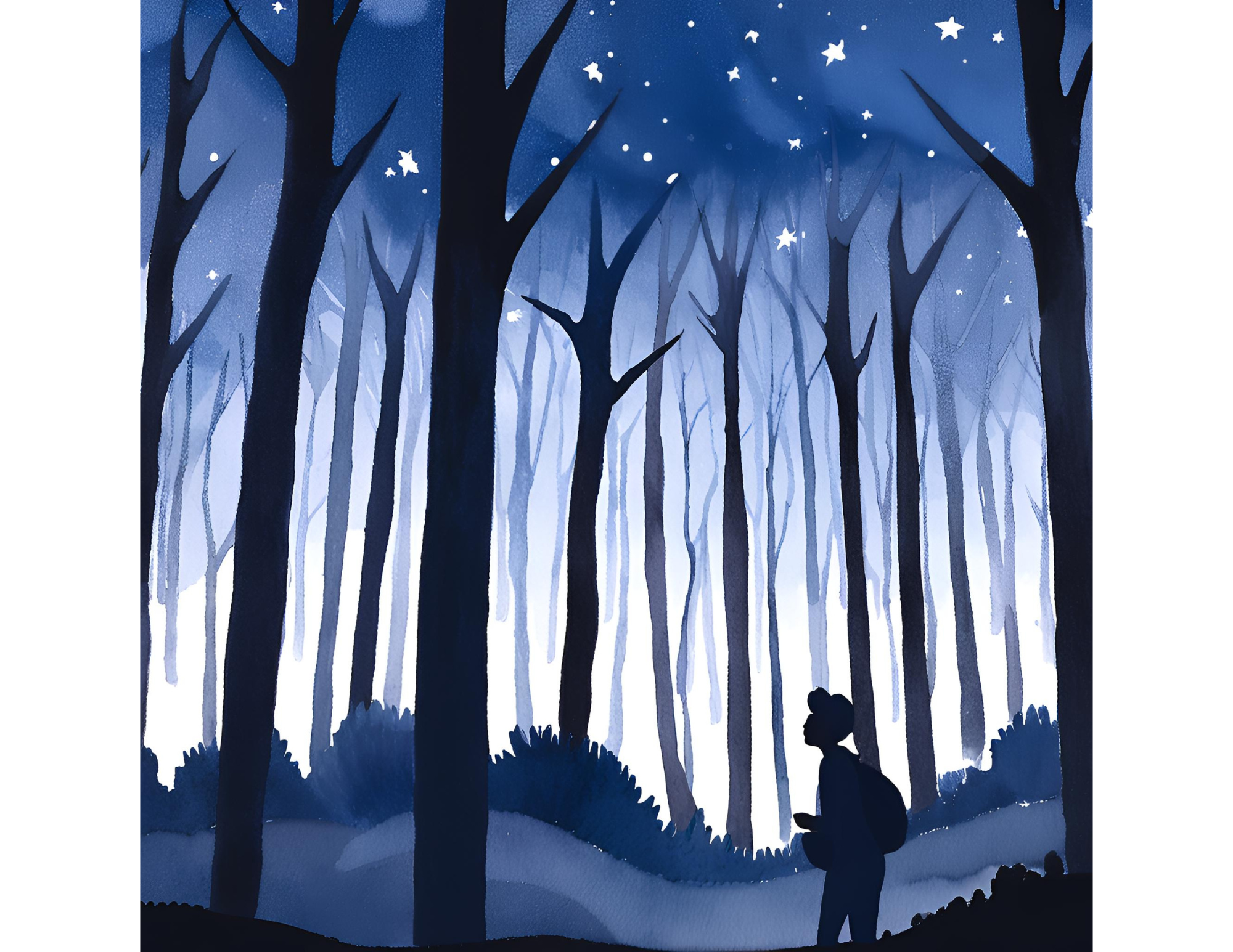 AI generated art using Canva
[Speaker Notes: Source: https://medium.com/@rolando.ochoa/ode-on-self-discovery-ad11b465c503]
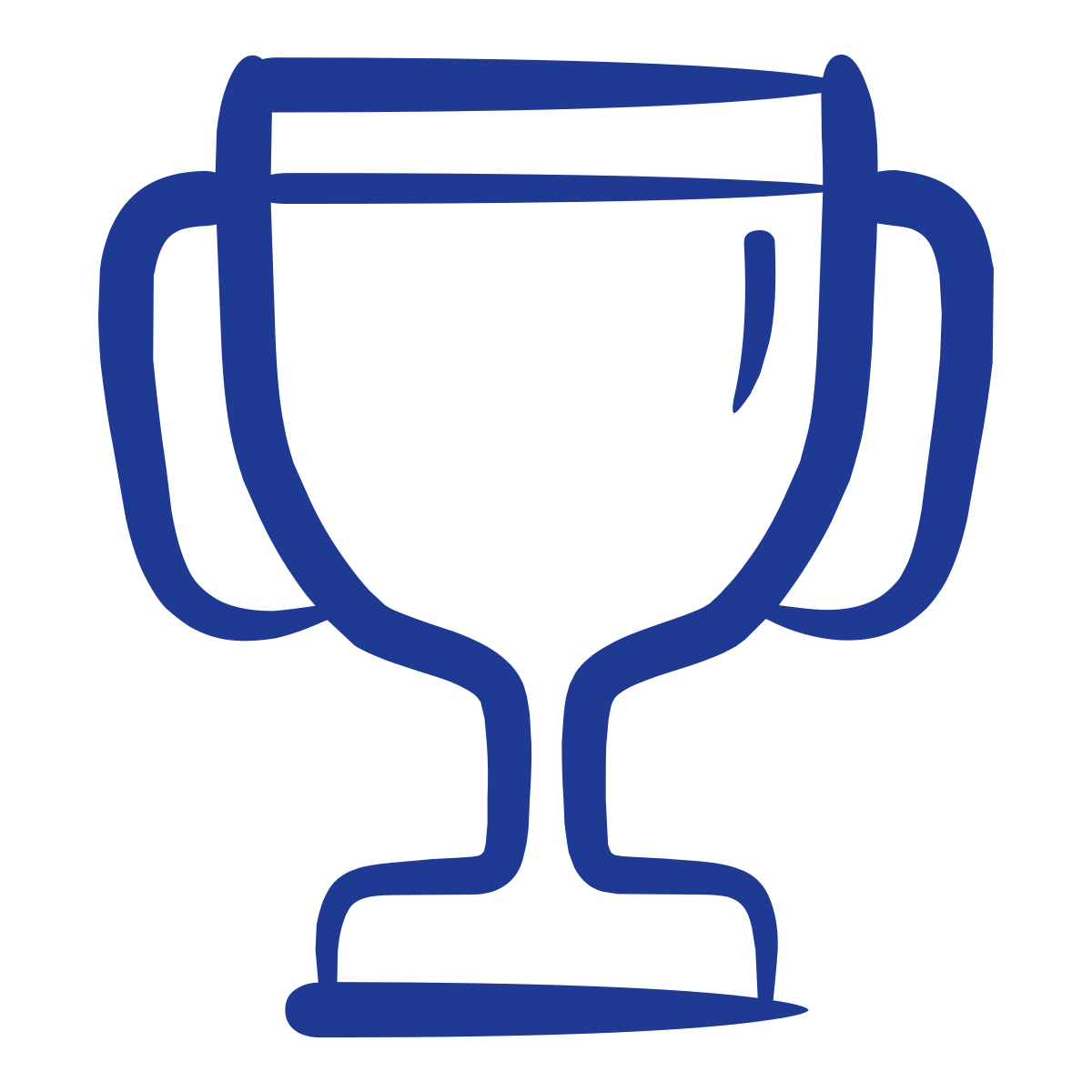 Outward Bound by Helen Hunt Jackson
The hour has come. Strong hands the anchor raise; 
Friends stand and weep along the fading shore, 
In sudden fear lest we return no more, 
In sudden fancy that he safer stays 
Who stays behind; that some new danger lays 
New snare in each fresh path untrod before. 
Ah, foolish hearts! In fate's mysterious lore 
Is written no such choice of plan and days: 
Each hour has its own peril and escape; 
In most familiar things' familiar shape 
New danger comes without or sight or sound; 
No sea more foreign rolls than breaks each morn 
Across our thresholds when the day is born: 
We sail, at sunrise, daily, "outward bound."
"Outward Bound" offers an uplifting message, easing the fear of venturing into the unknown by reminding us that we undertake similar courageous journeys every day, often without even realizing it.
[Speaker Notes: Source: https://poemanalysis.com/helen-hunt-jackson/outward-bound-by-helen-hunt-jackson/]
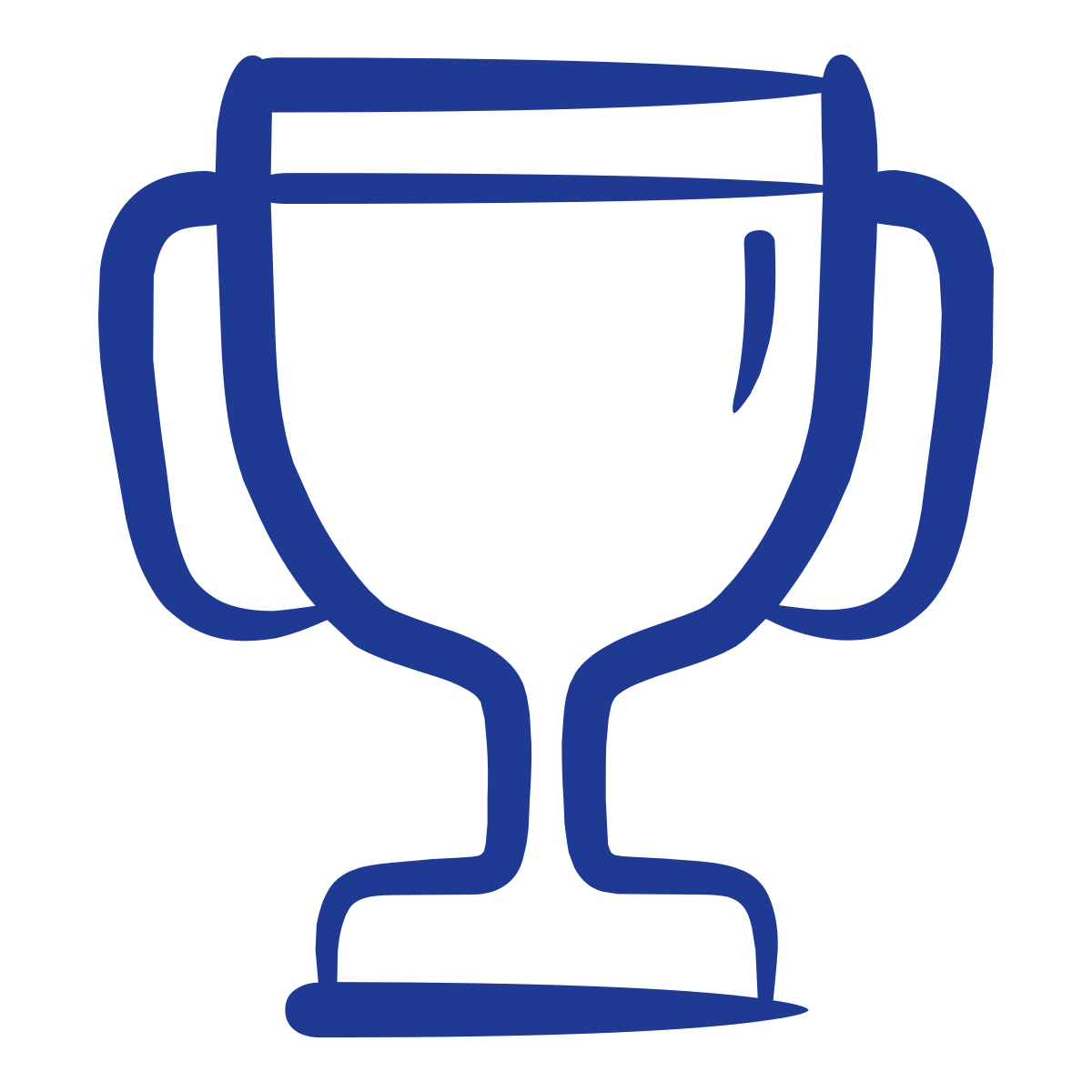 The Road Not Taken by Robert Frost
Two roads diverged in a yellow wood,
And sorry I could not travel both
And be one traveler, long I stood
And looked down one as far as I could
To where it bent in the undergrowth;

Then took the other, as just as fair,
And having perhaps the better claim,
Because it was grassy and wanted wear;
Though as for that the passing there
Had worn them really about the same,
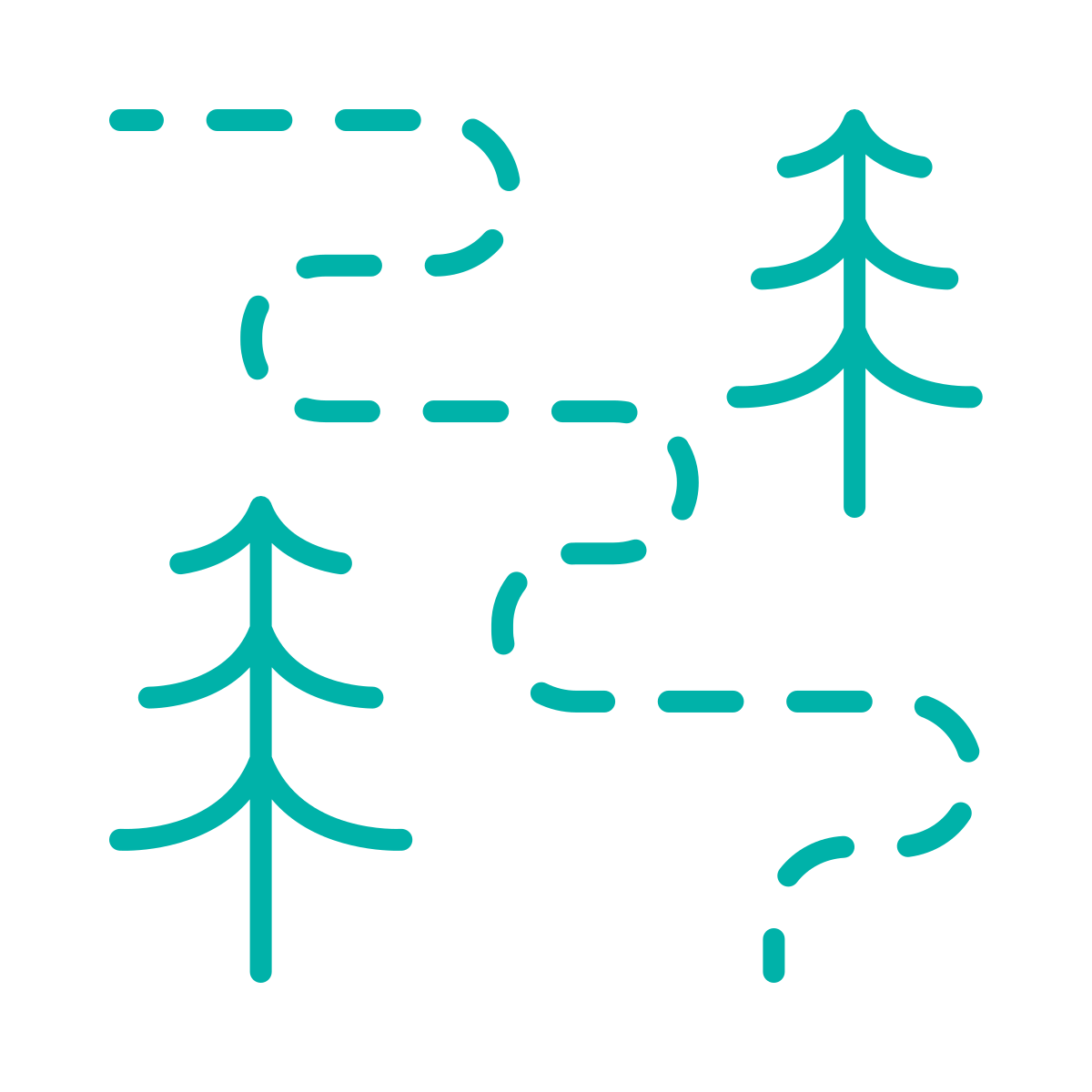 And both that morning equally lay
In leaves no step had trodden black.
Oh, I kept the first for another day!
Yet knowing how way leads on to way,
I doubted if I should ever come back.

I shall be telling this with a sigh
Somewhere ages and ages hence:
Two roads diverged in a wood, and I—
I took the one less traveled by,
And that has made all the difference.
[Speaker Notes: Source: https://www.poetryfoundation.org/poems/44272/the-road-not-taken]
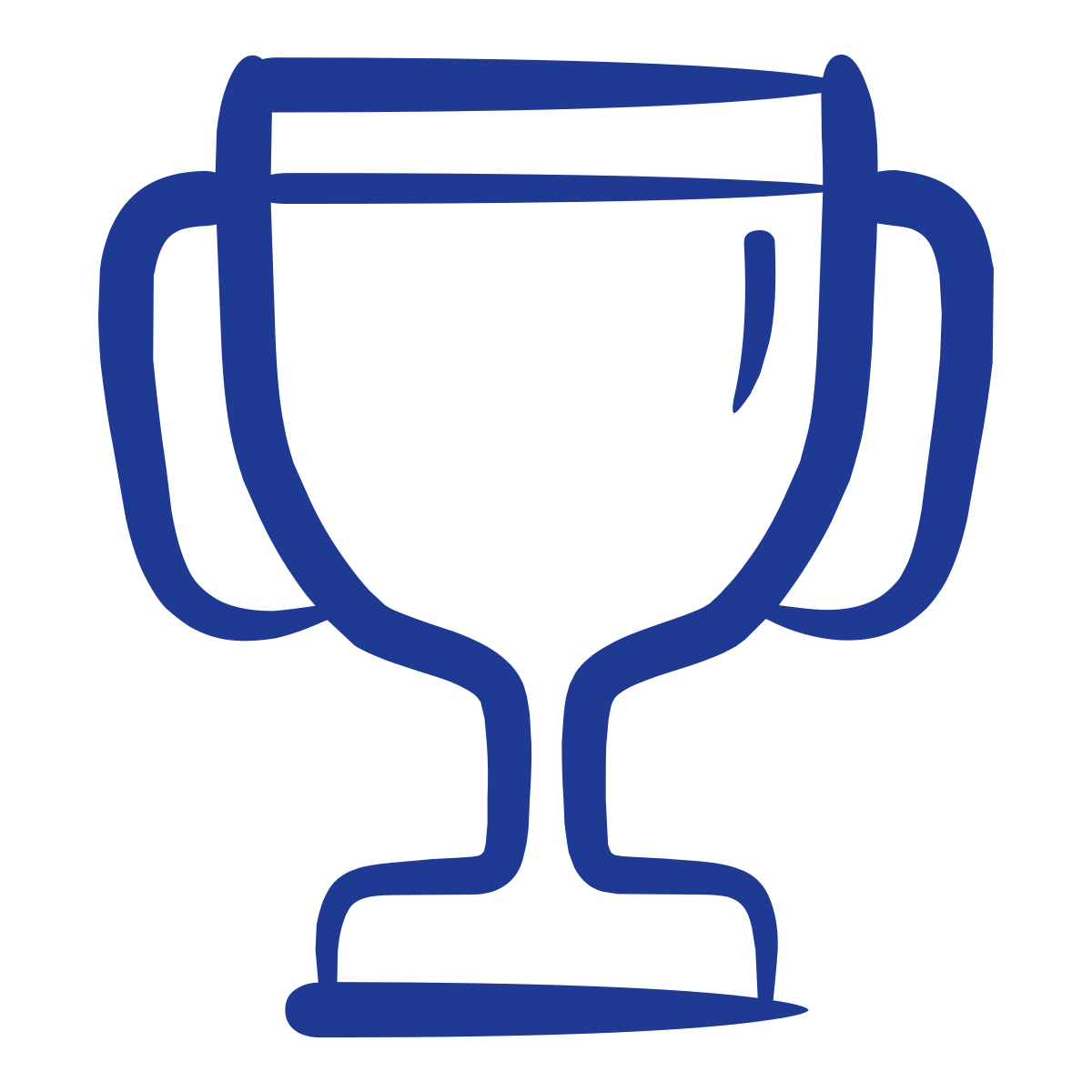 Takeoff by Timothy Steele
Our jet storms down the runway, tilts up, lifts:
We’re airborne, and each second we see more—
Outlying hangars, wetlands with a pond
That flashes like sheened silver and, beyond,
An estuary and the frozen drifts
Of breakers wide and white along a shore.

One watches, cheek in palm. How little weight
The world has as it swiftly drops away!
How quietly the mind climbs to this height
As now, the seat-belt sign turned off, a flight
Attendant rises to negotiate
The steep aisle to a curtained service bay.


Timothy Steele, from ‘The Color Wheel’, Johns Hopkins University Press, 1994
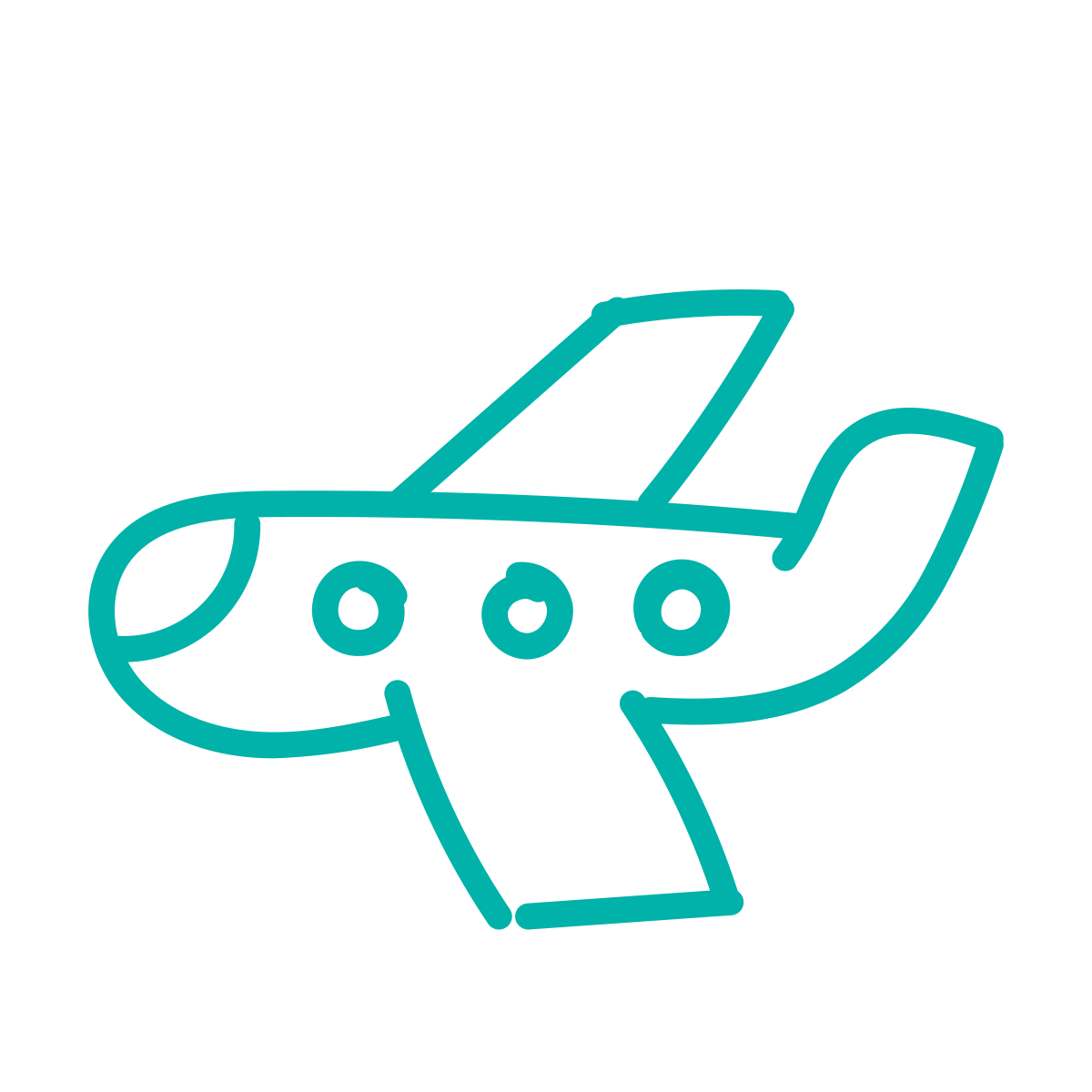 [Speaker Notes: Source:]
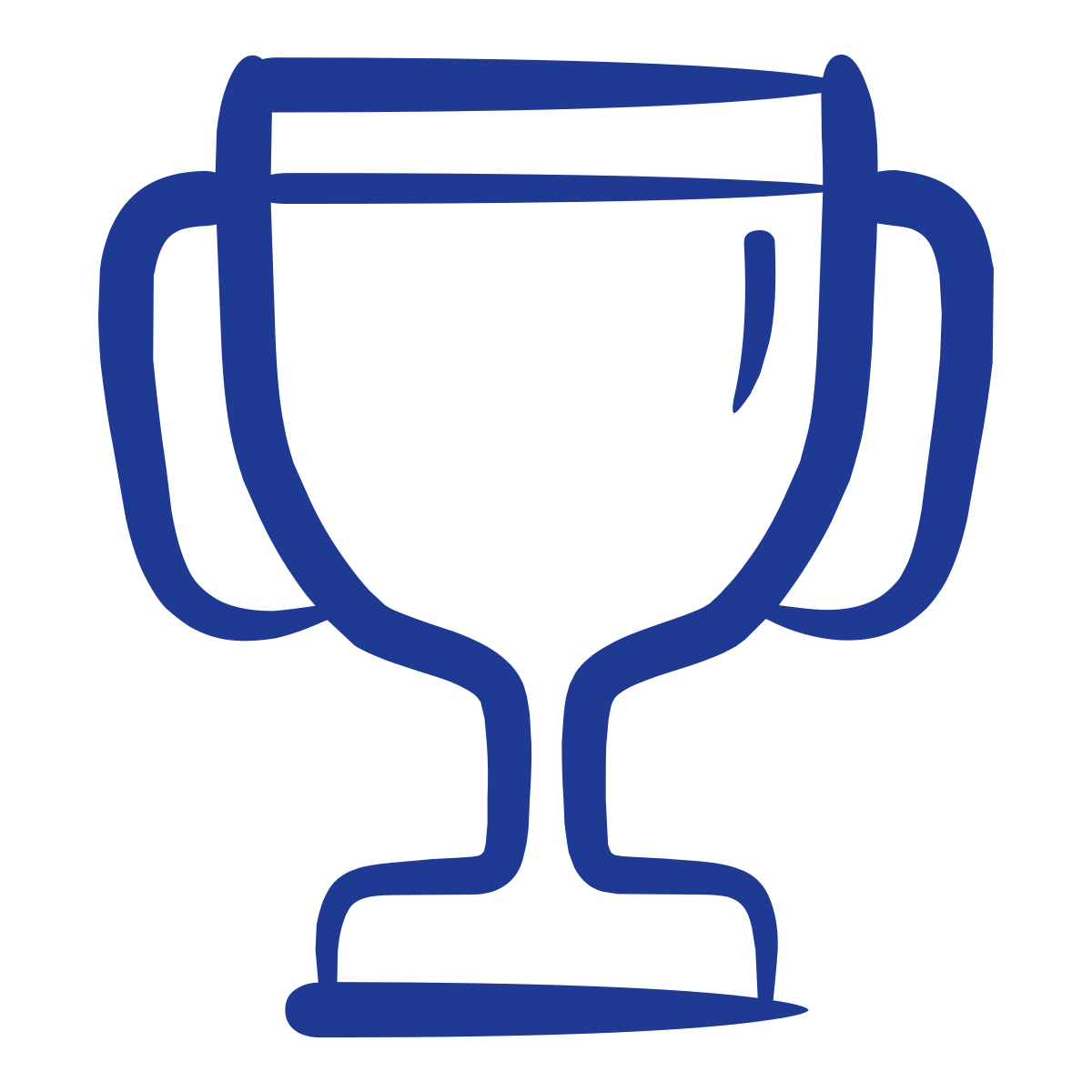 Step Into the Unknown by Josh E.
On this journey, keep moving, my friend,
One step at a time, till the very end.
You’re stepping into uncharted lands,
Nerve-wracking, yet oh so grand.

Financial stability awaits your stride,
Or maybe you’ll reach it as you bide.
Trust in the path that’s unfolding for you,
Embrace the ease, let the universe do.

Today, let love wrap around your soul,
Feel its embrace, let the magic unfold.
Wherever you are, magic will find,
For you, my dear, are the magical kind.
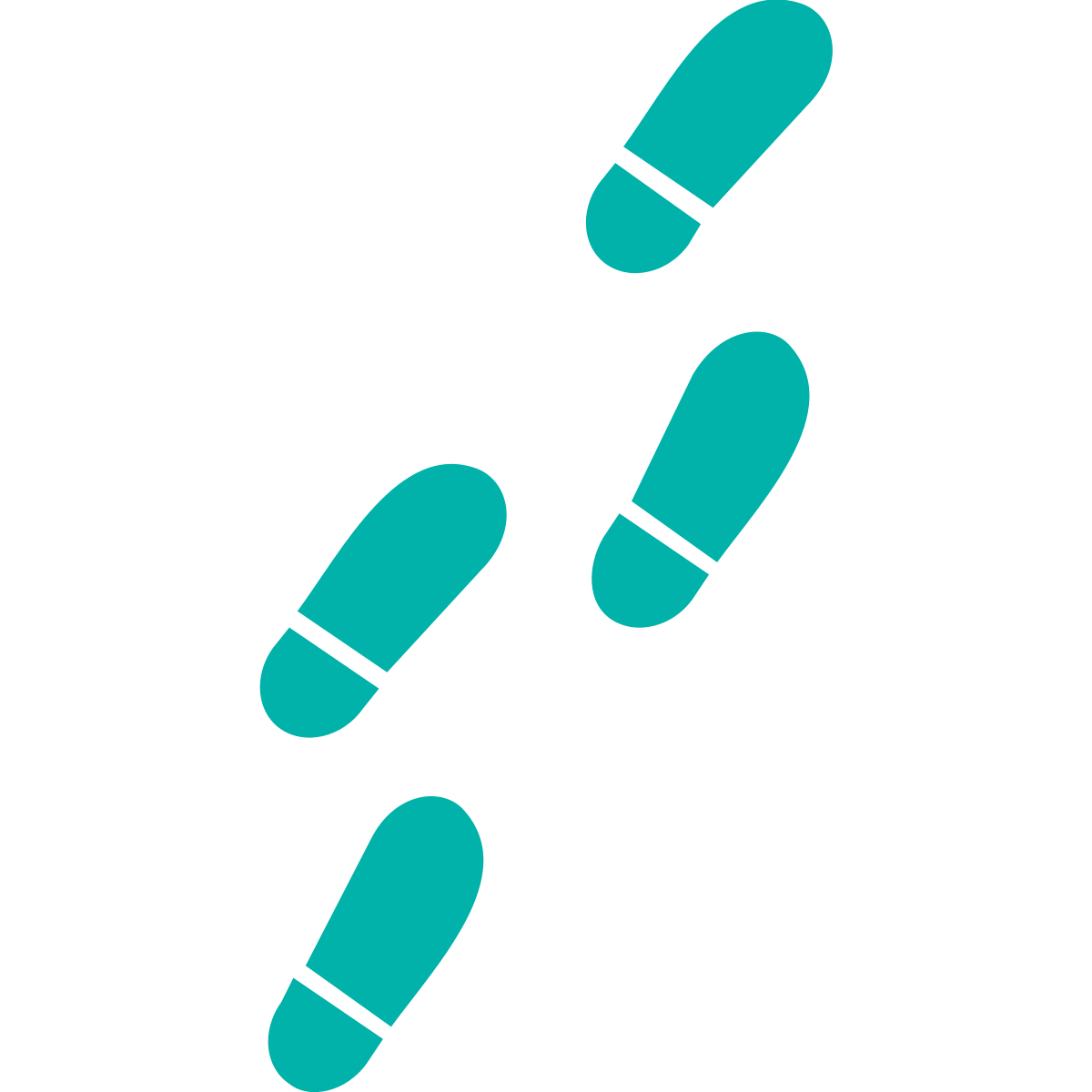 Your mind and hands, a creator’s spark,
Using your body, leaving your mark.
Different parts of you finally intertwine,
Revealing truths, your unique design.

So step forward boldly, into the unknown,
The universe guides, your spirit has grown.
Embrace the magic that flows within you,
For your journey is magical too.
Source: Medium
[Speaker Notes: Source: https://medium.com/dancing-elephants-press/step-into-the-unknown-a-poem-7c177d8ac884]
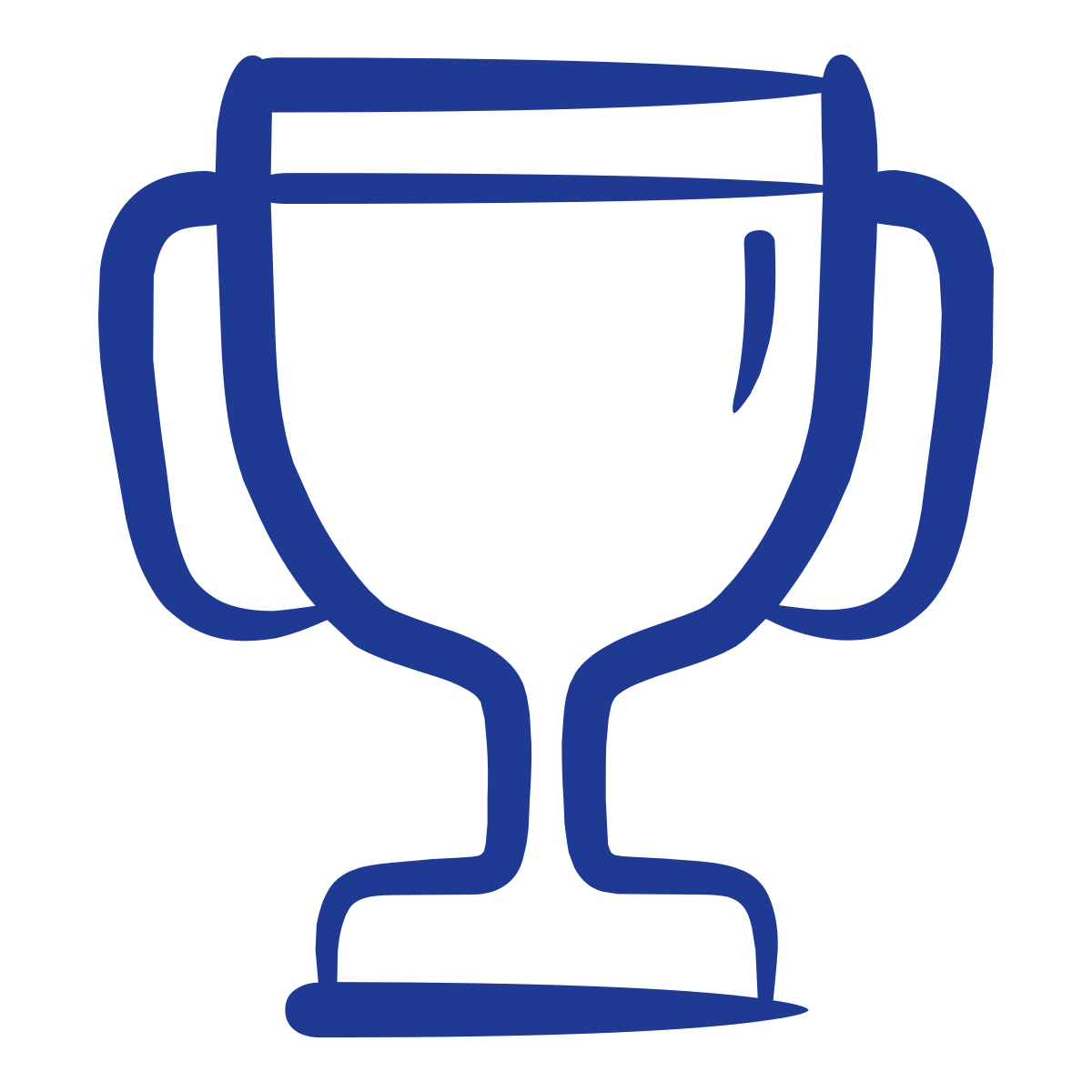 A Noiseless Patient Spider by Walt Whitman
This poem describes the spider as it explores and constructs its web, a metaphor for the human soul's efforts to explore the unknown, cast out connections, and seek meaning in the vast, uncharted spaces of life, intellectually and spiritually.
A noiseless patient spider,
I mark’d where on a little promontory it stood isolated,
Mark’d how to explore the vacant vast surrounding,
It launch’d forth filament, filament, filament, out of itself,
Ever unreeling them, ever tirelessly speeding them.

And you O my soul where you stand,
Surrounded, detached, in measureless oceans of space,
Ceaselessly musing, venturing, throwing, seeking the spheres to connect them,
Till the bridge you will need be form’d, till the ductile anchor hold,
Till the gossamer thread you fling catch somewhere, O my soul.
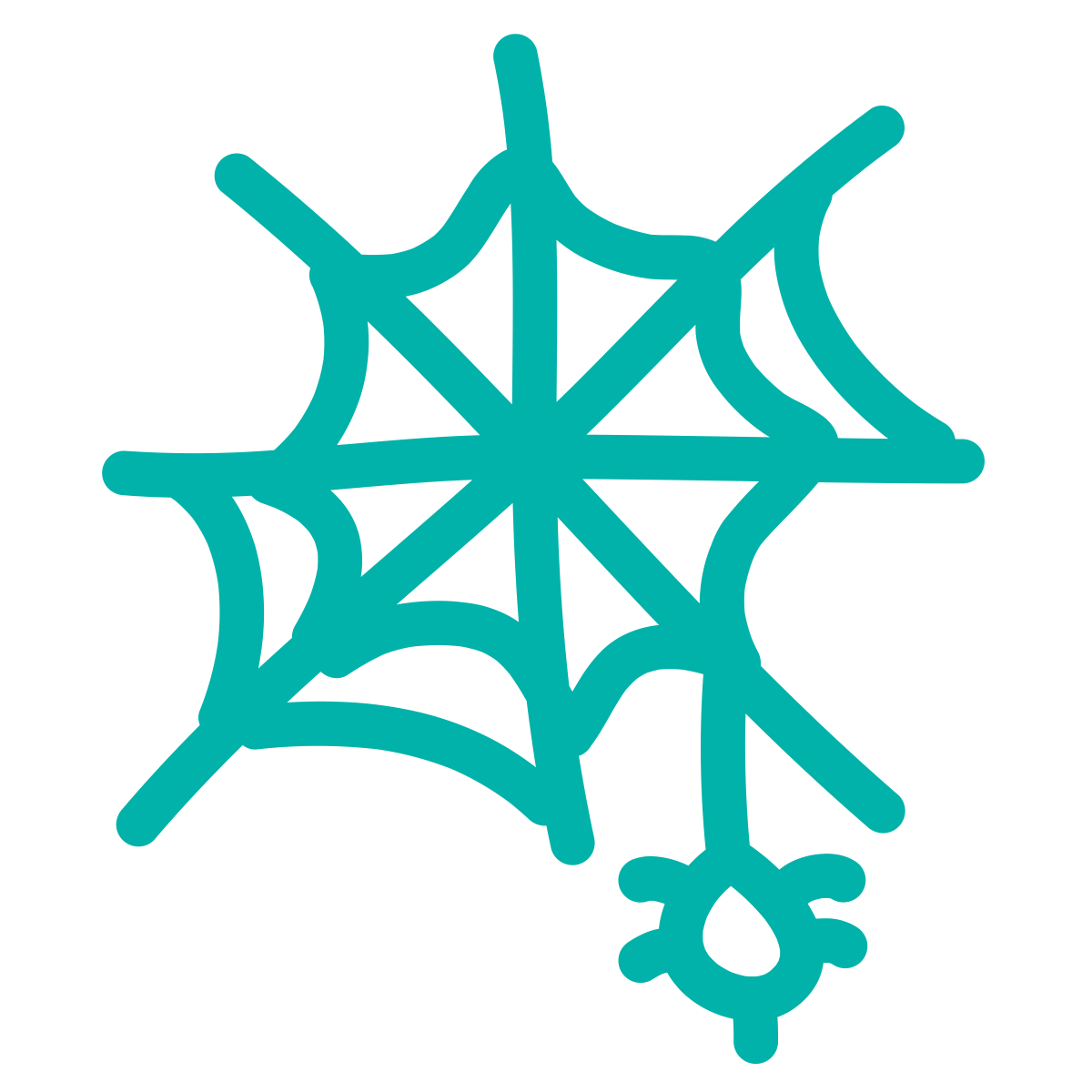 [Speaker Notes: Source: https://www.poetryfoundation.org/poems/45473/a-noiseless-patient-spider]
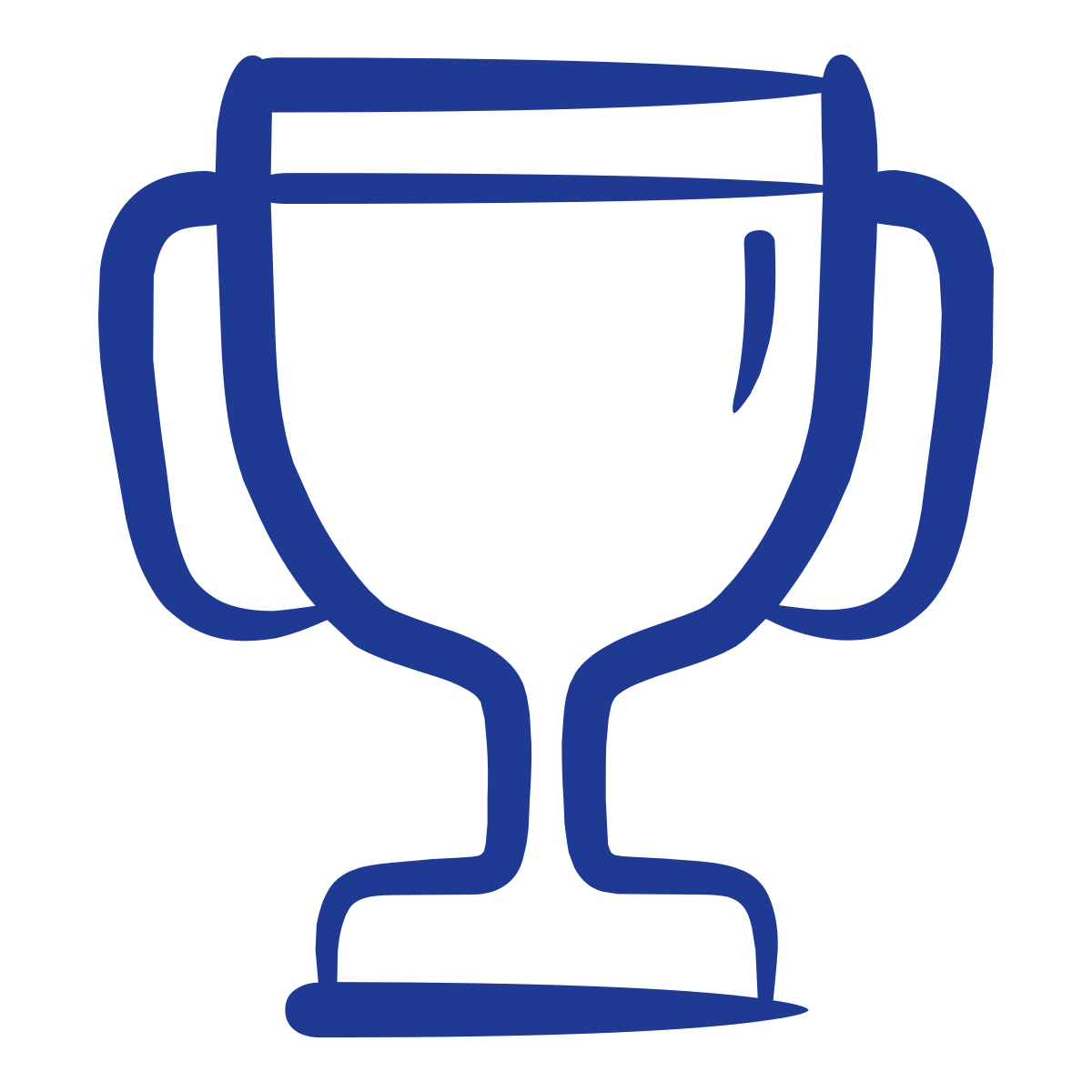 The Explorer by Gwendolyn Brooks
Somehow to find a still spot in the noise
Was the frayed inner want, the winding, the frayed hope
Whose tatters he kept hunting through the din.
A velvet peace somewhere.
A room of wily hush somewhere within.
So tipping down the scrambled halls he set
Vague hands on throbbing knobs. There were behind
Only spiraling, high human voices,
The scream of nervous affairs,
Wee griefs,
Grand griefs. And choices.
He feared most of all the choices, that cried to be taken.
There were no bourns.
There were no quiet rooms.
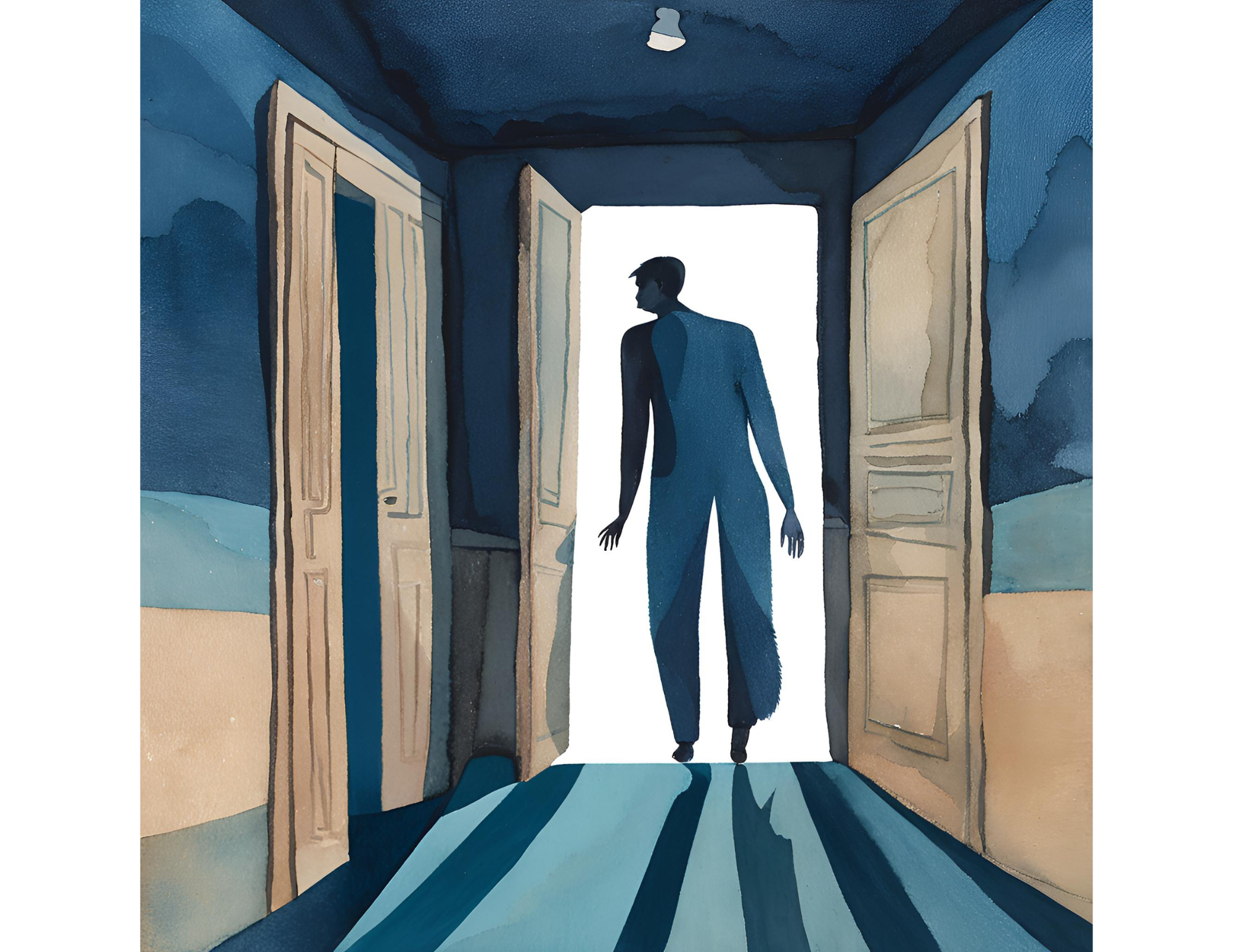 AI generated art using Canva
[Speaker Notes: Source:http://www.snarkdreams.com/personal/poems/explorer.html

Notes on this poem: Gwendolyn Brooks' poem "The Explorer" is about a speaker who embarks on a personal journey to explore unknown territory, both literal and metaphorical. The speaker navigates an unfamiliar landscape, encountering obstacles and moments of uncertainty. As the poem progresses, it becomes clear that the exploration is not just physical but also an internal, reflective search for identity, purpose, and meaning. Brooks uses vivid imagery and a sense of mystery to convey the challenges and rewards of venturing into the unknown, both in the outer world and within oneself.

In "The Explorer," the sense of venturing into the unknown and overcoming challenges can be seen as a metaphor for the struggles faced by Black individuals in their pursuit of equality and justice. The poem's exploration of personal and societal obstacles resonates with the broader themes of resilience and discovery that are central to the Black experience during the Civil Rights era.]
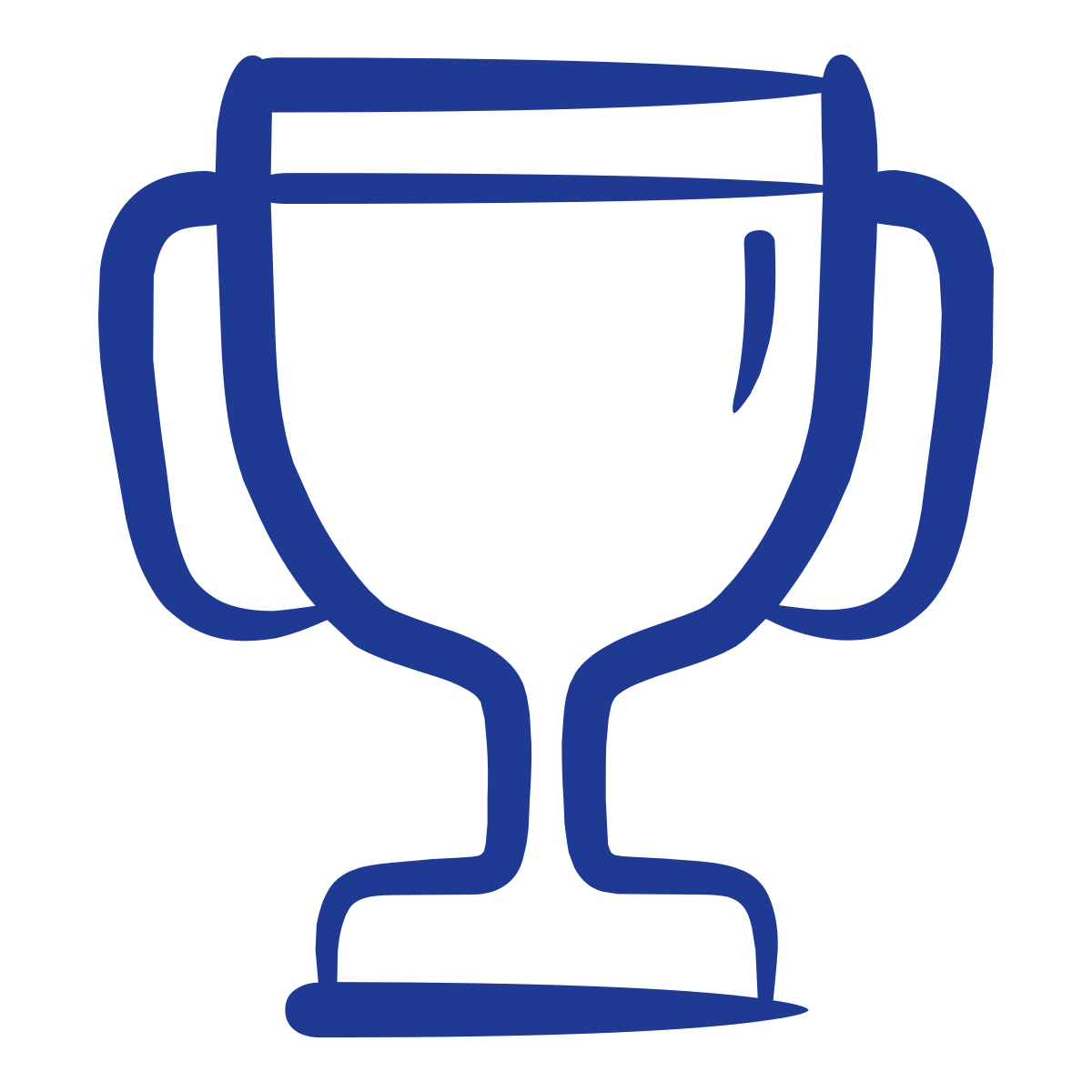 Invitation by Shel Silverstein
If you are a dreamer, come in
If you are a dreamer, a wisher, a liar,
A hope-er, a pray-er, a magic bean buyer...
If you're a pretender, come sit by the fire
For we have some flax-golden tales to spin.
Come in!
Come in!
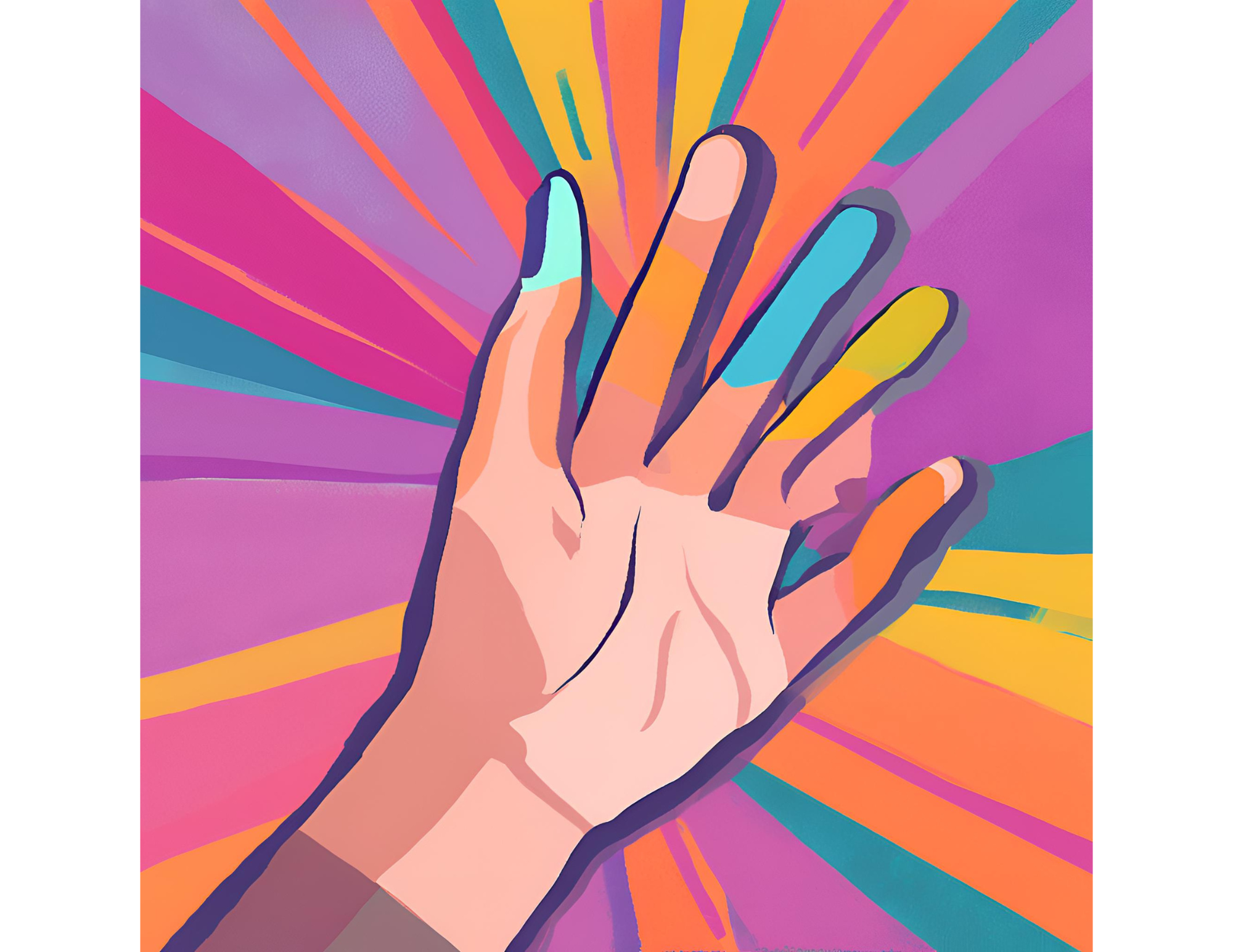 AI generated art using Canva
In this poem, Silverstein is inviting those with an imagination into the creative world–to dream, to write, 
to craft, to make art! 

Will you accept his invitation and write your own poem?
[Speaker Notes: Source: https://allpoetry.com/poem/8538893-Invitation-by-Shel-Silverstein]
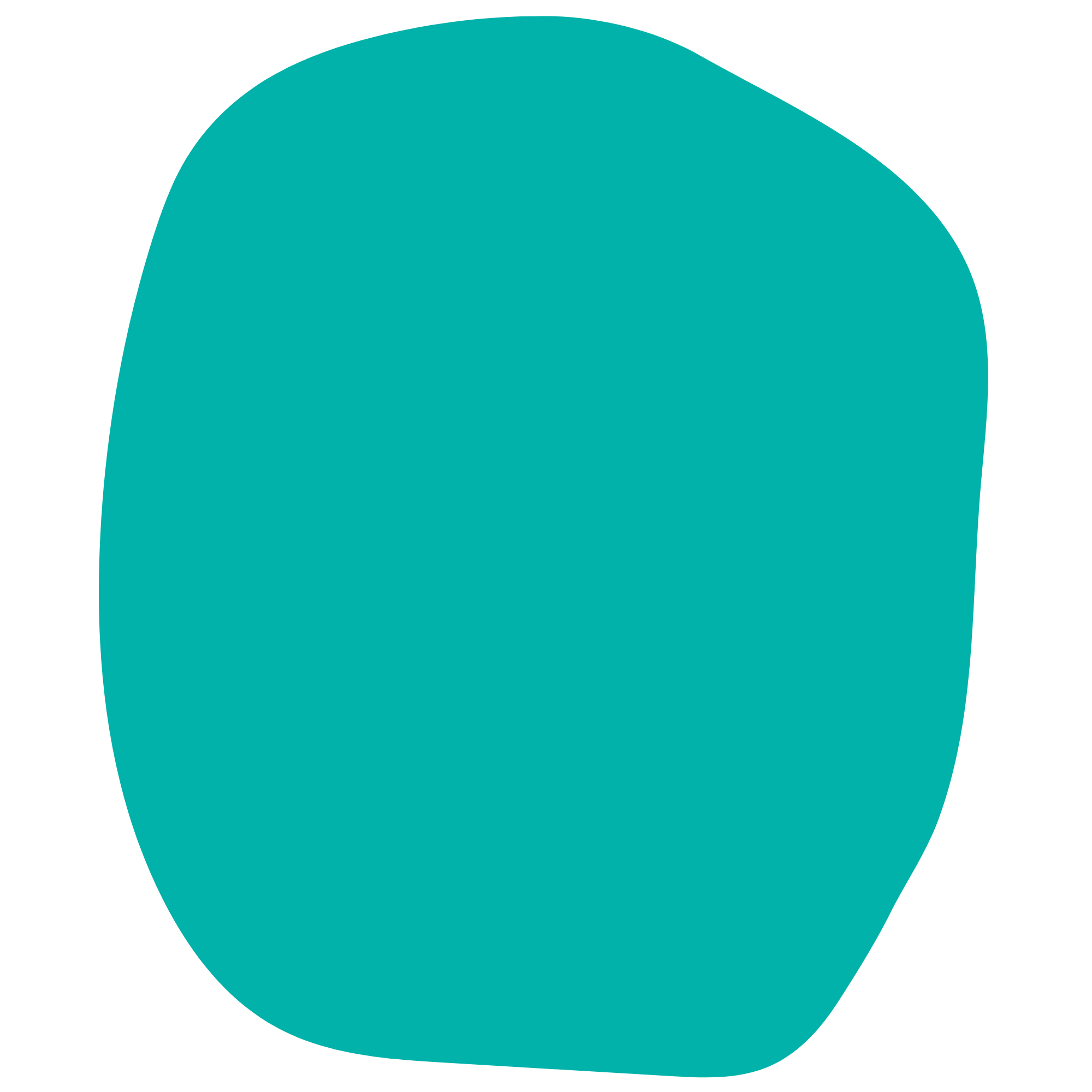 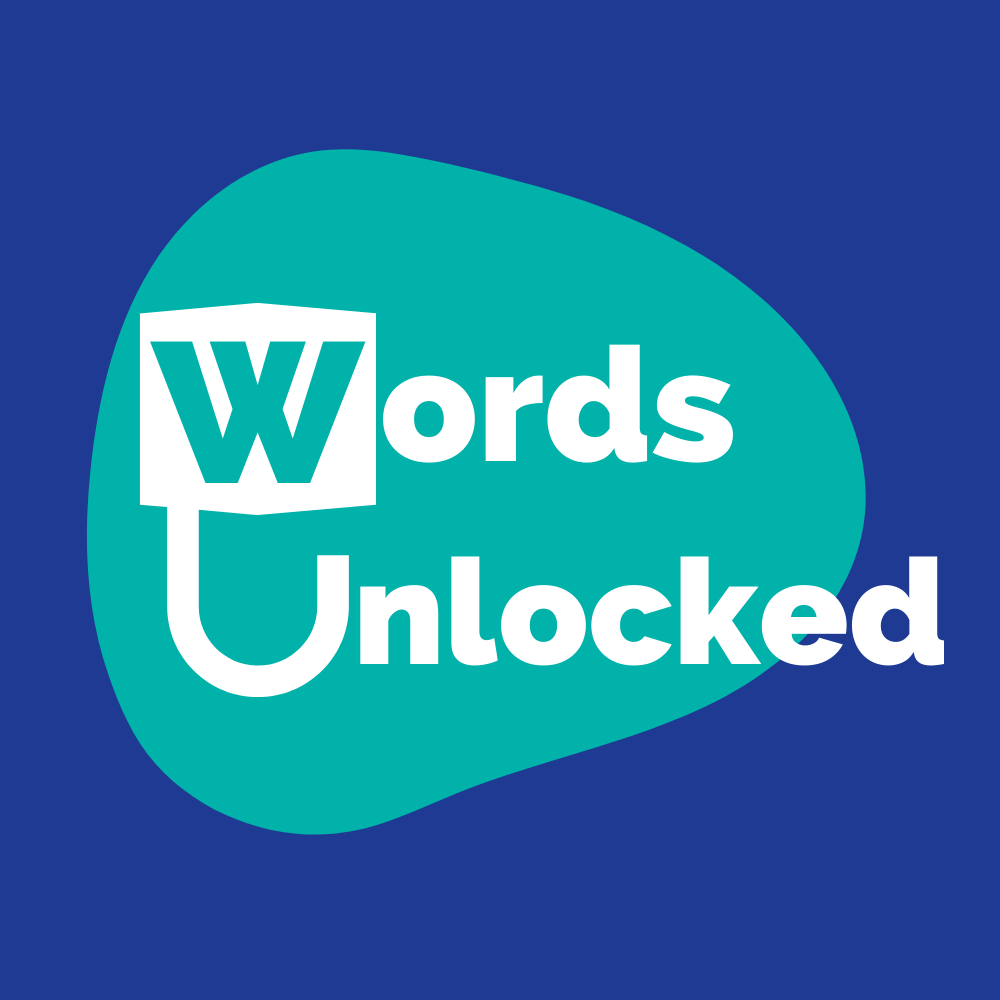 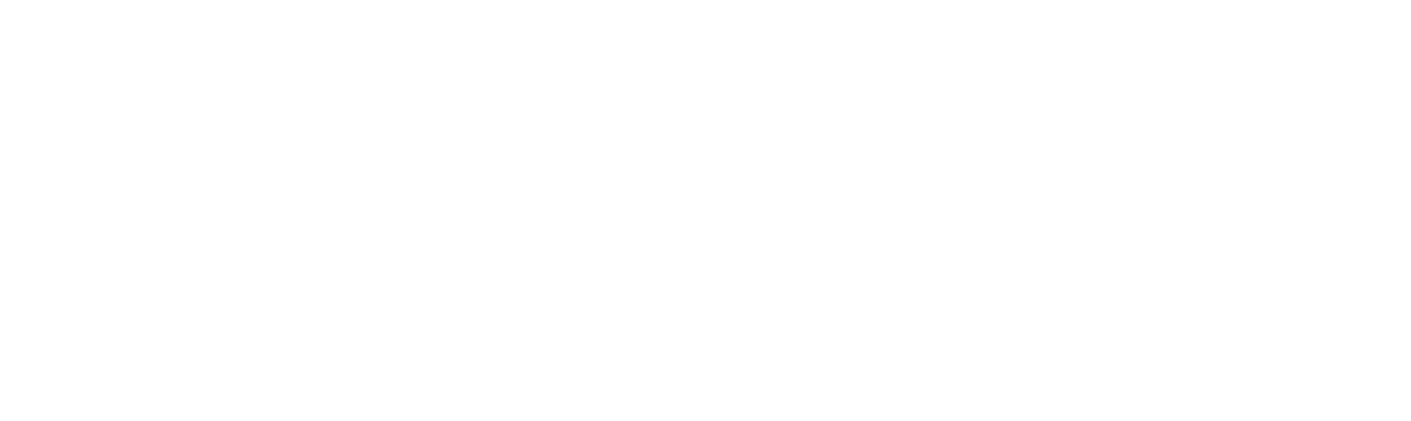 Lesson 7
Poetry Recital / Poetry Slam
[Speaker Notes: Note to teachers: the following slides are to use when you carry-out the end-of-unit poetry cafe or recital. We recommend having several days of poetry workshops for students to write and revise their poems as well as practice delivering it.]
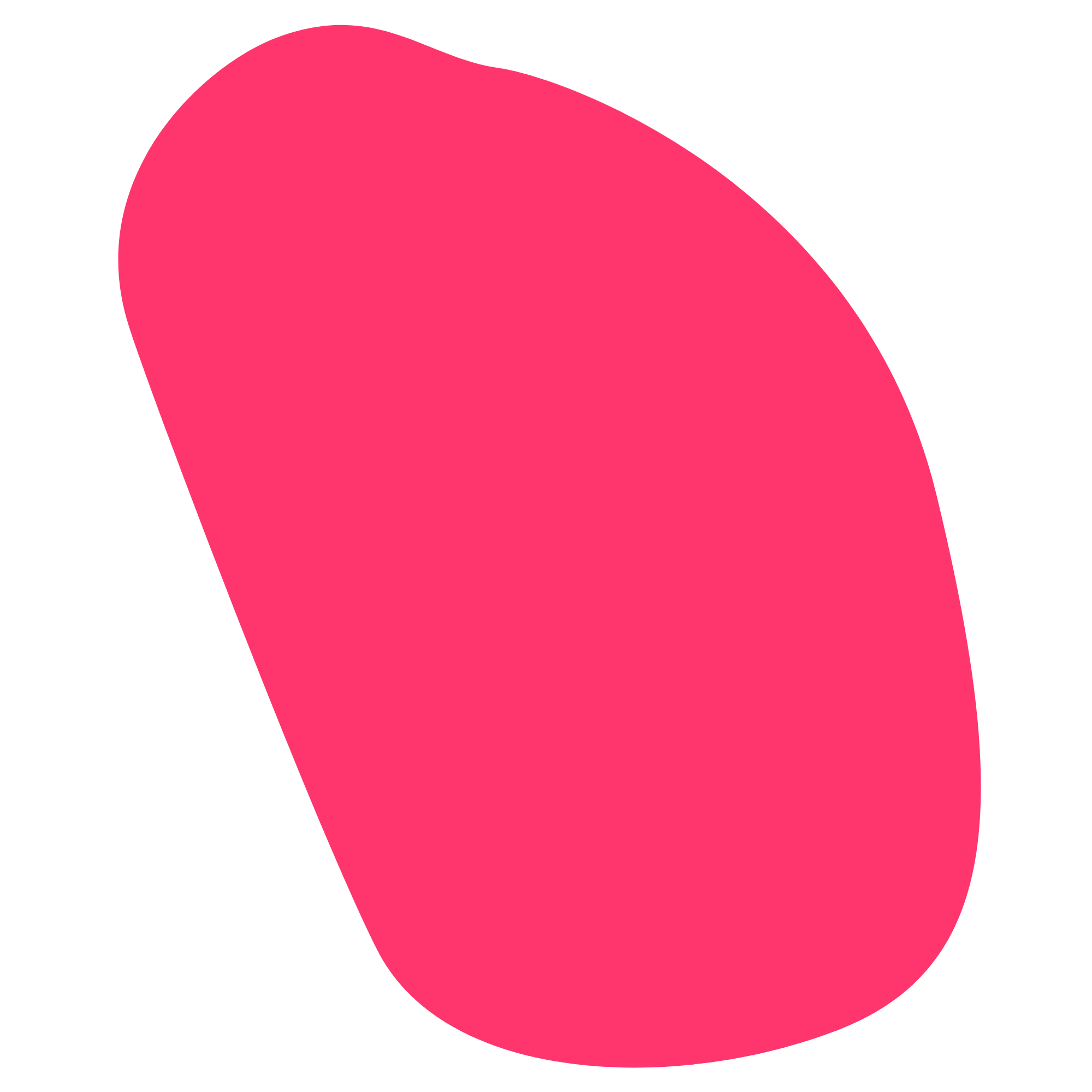 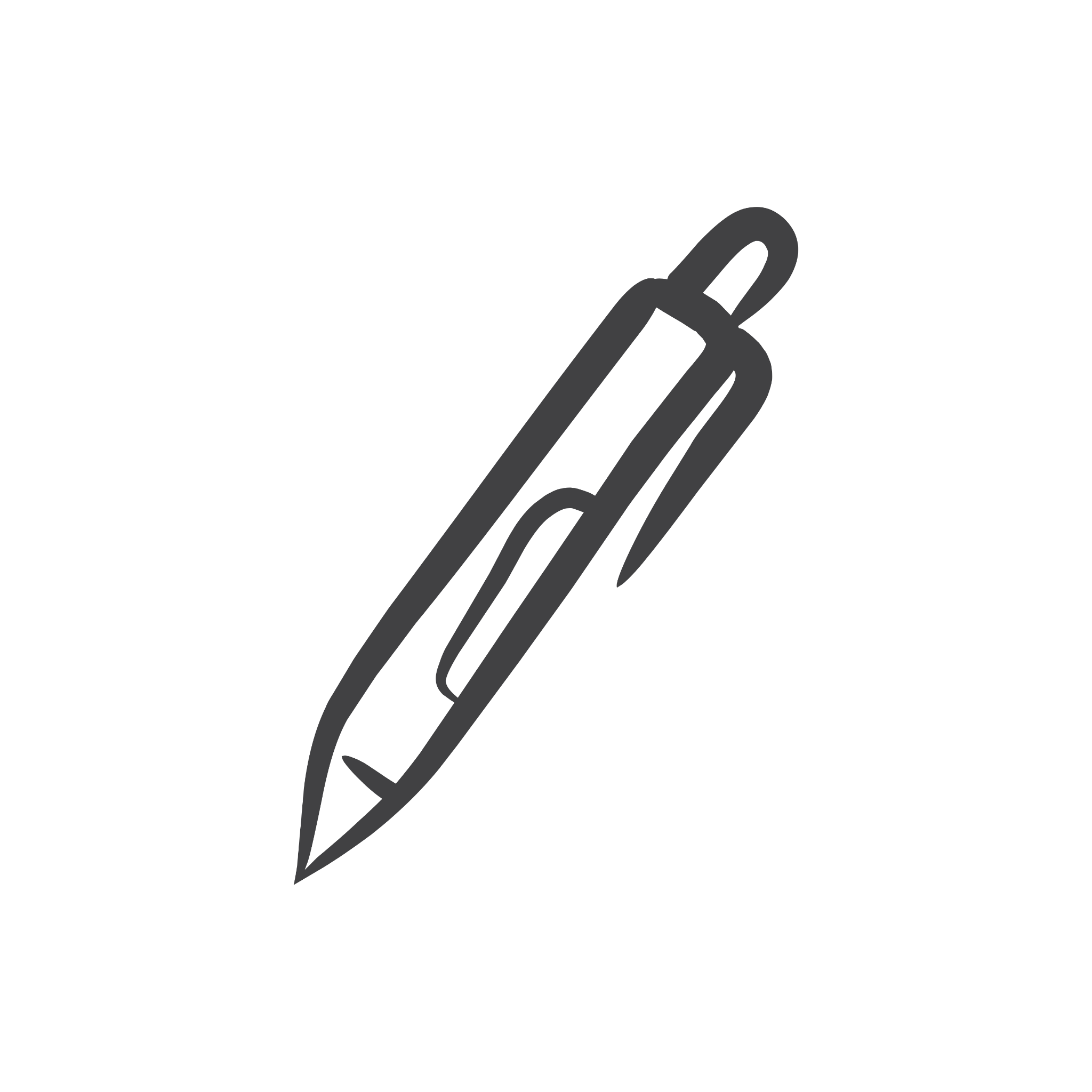 Do Now: Relaxation preparation
Watch the video and as you listen, allow the author’s words and voice calm you.
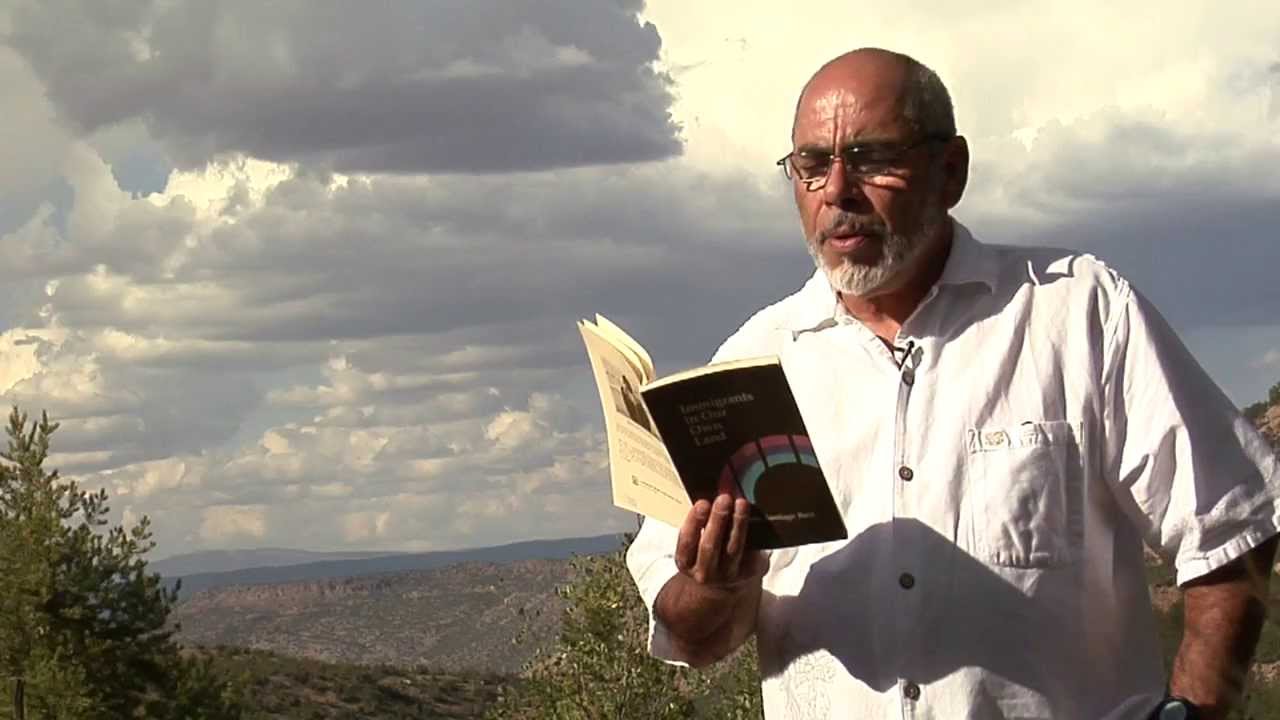 [Speaker Notes: 1. Explain to students that they will be performing their poems today.  It’s normal to feel nervous or anxious before a performance, but encourage your students to find their center.  Have them watch the video and listen to Poet Jimmy Santiago Baca as he speaks about desire and overcoming fears to accomplish something.]
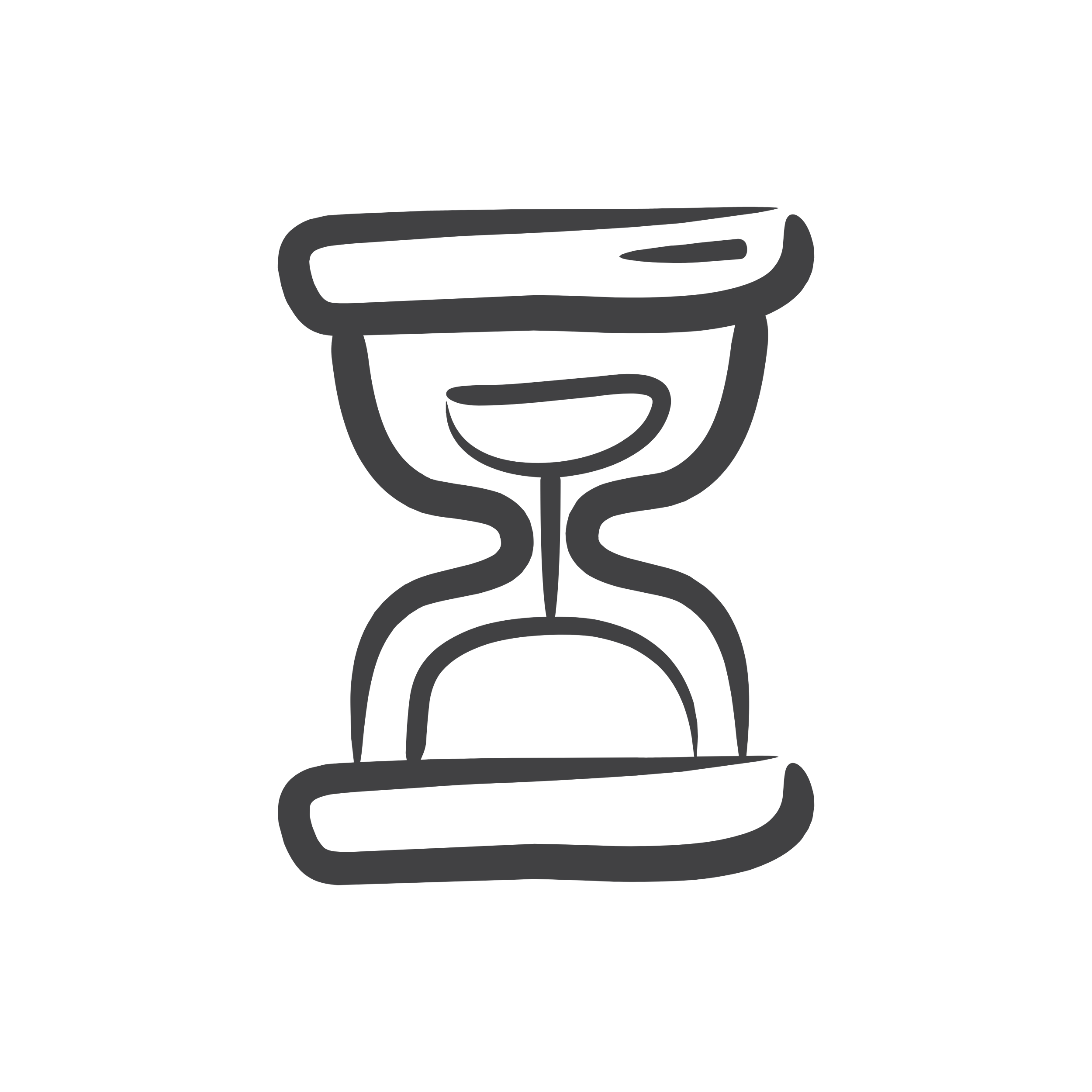 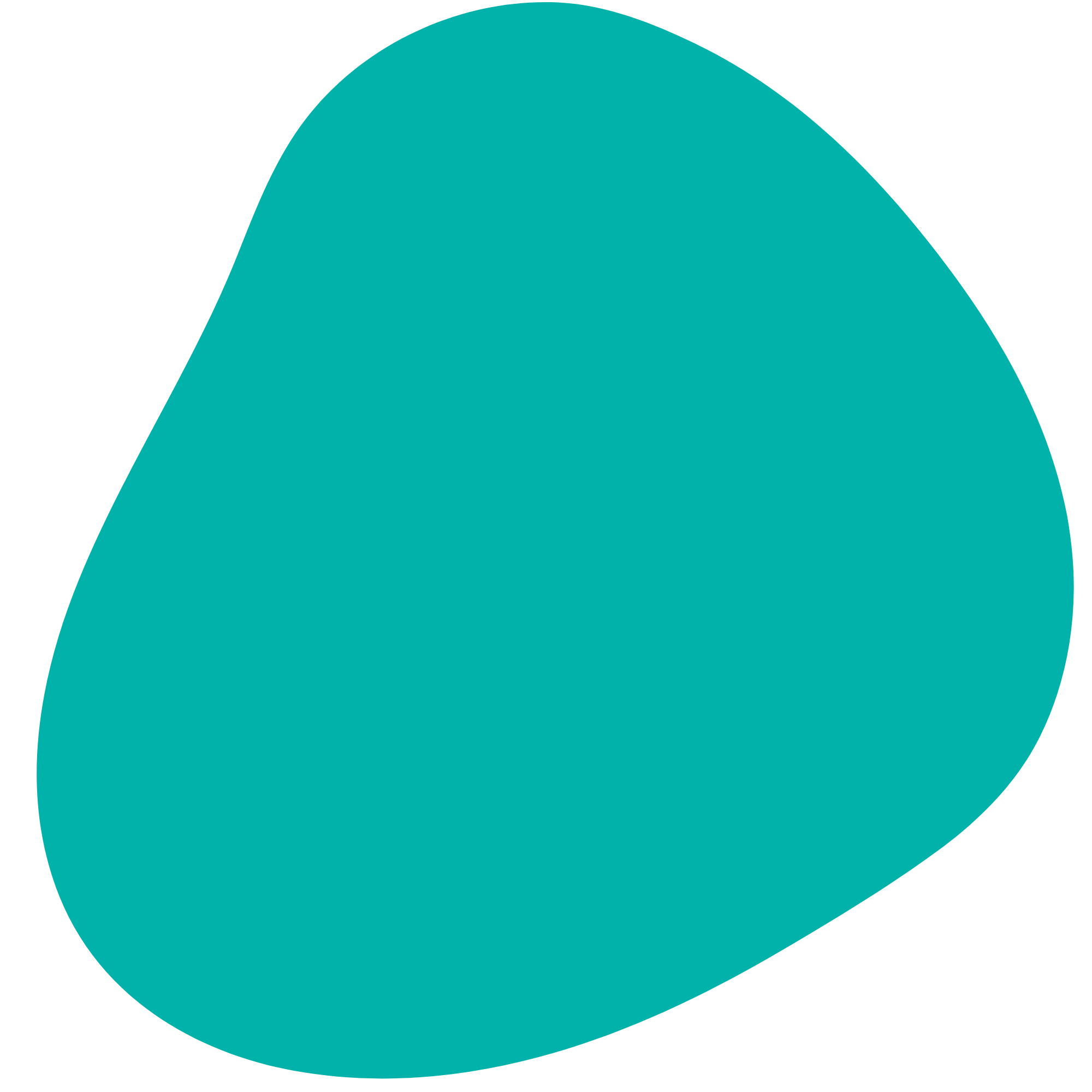 Agenda
Do Now: Relaxation
Poetry Recital Expectations
One last example from our Focus poet
Poetry slam/recital! 
Exit Ticket
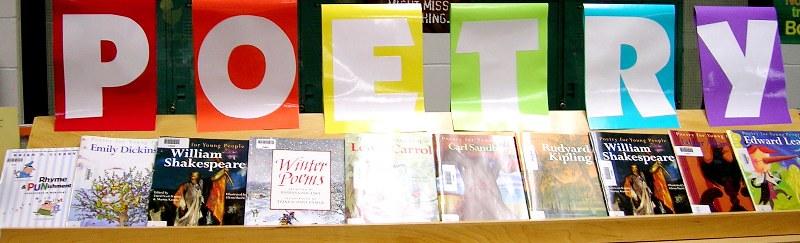 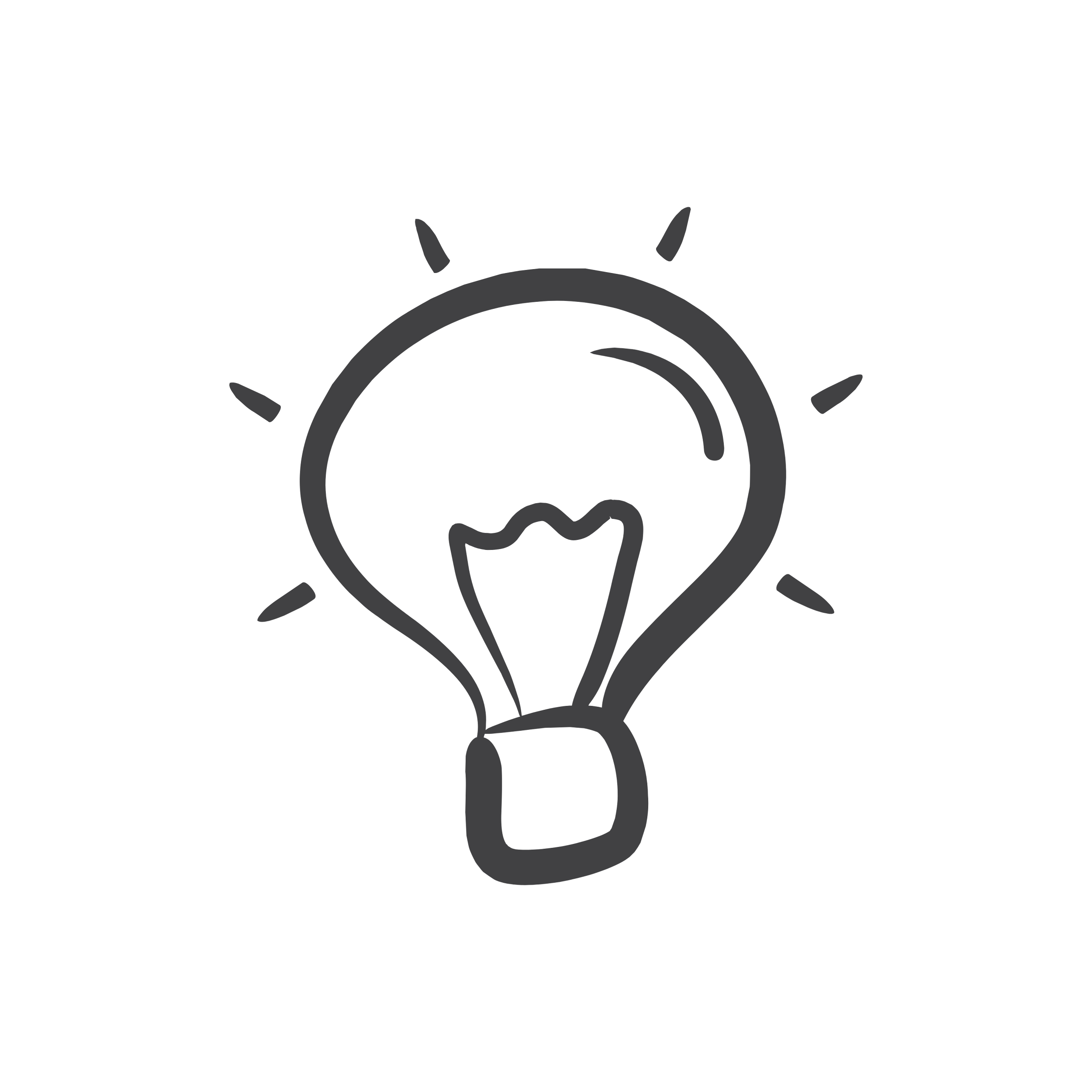 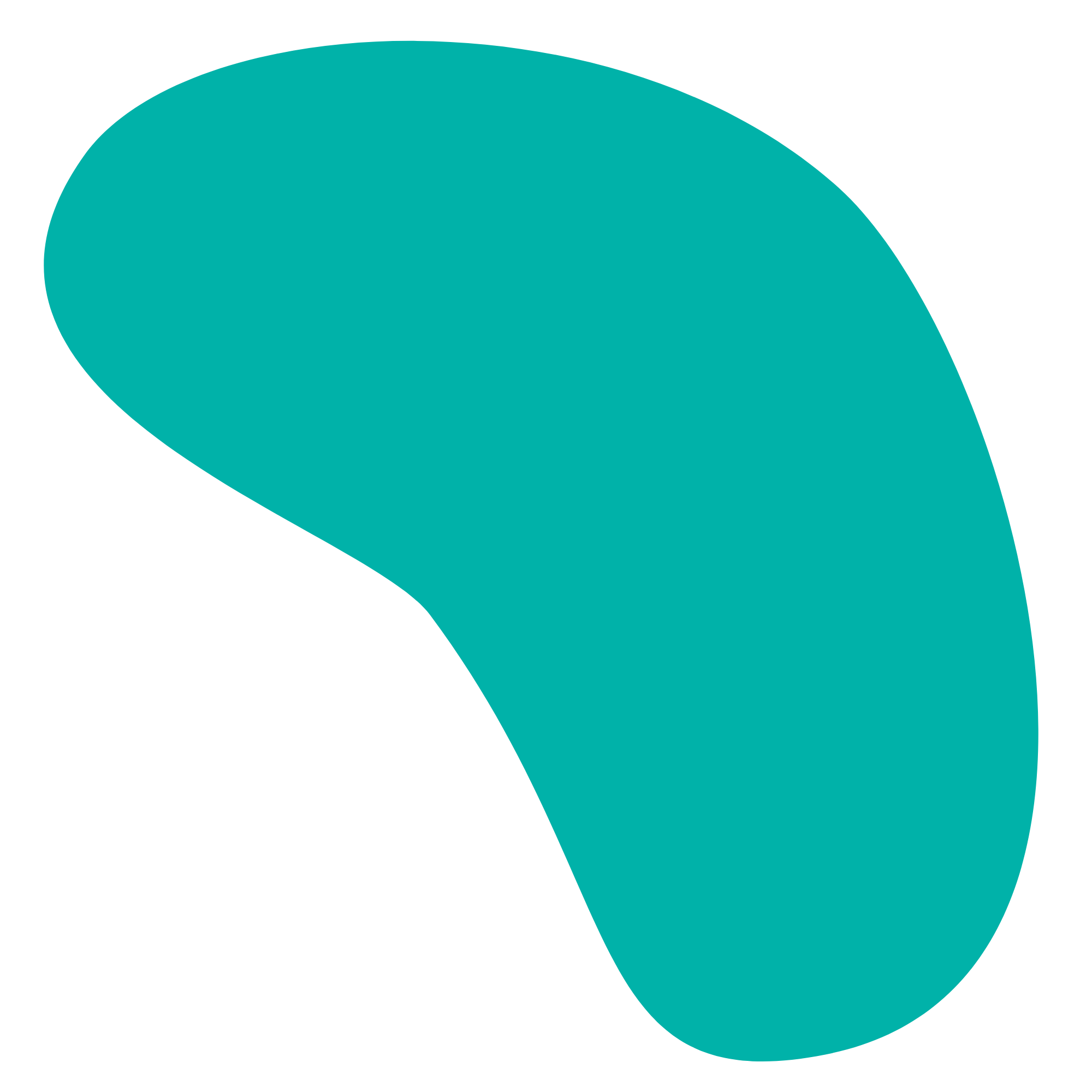 Objectives
Students will be able to:
Share original works of poetry!
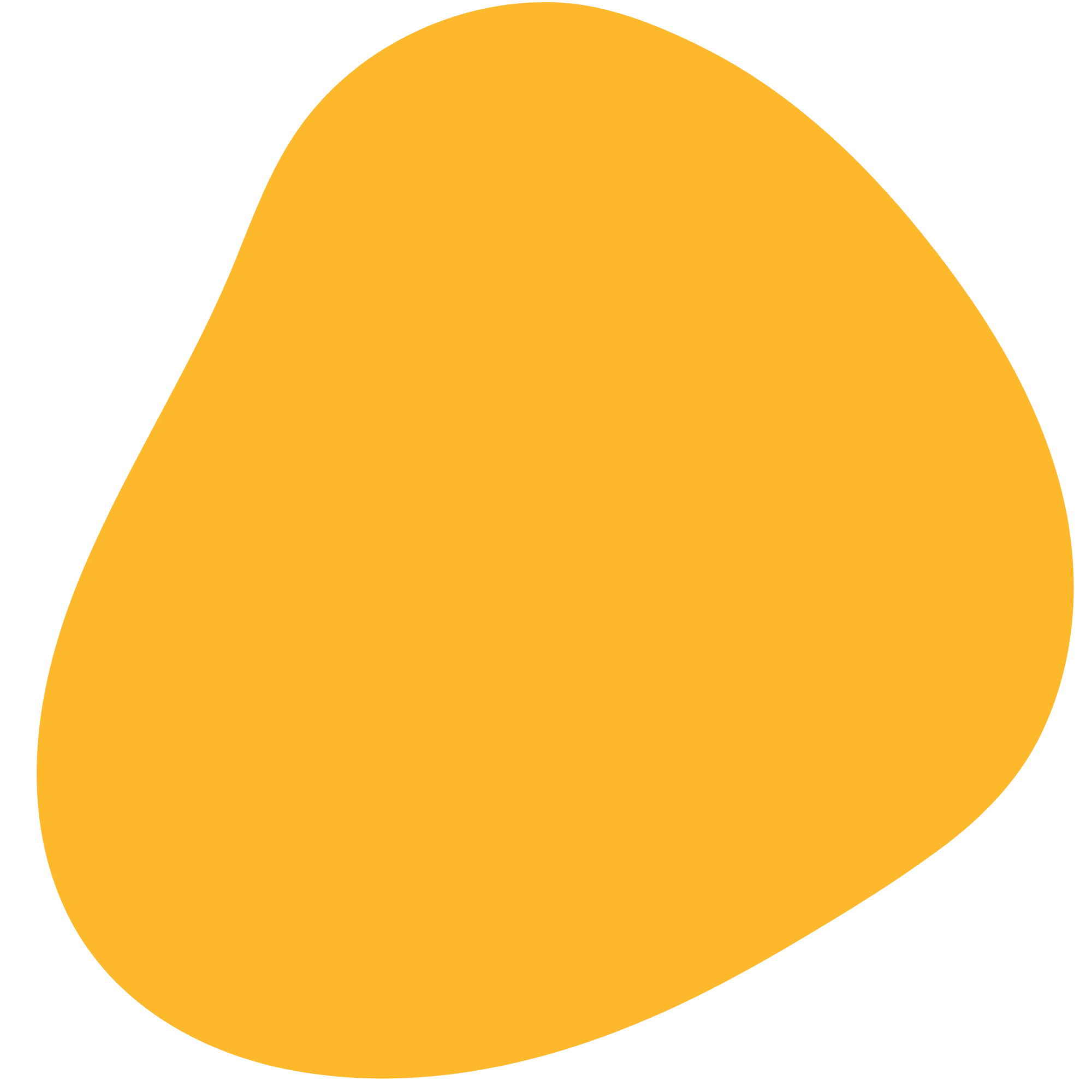 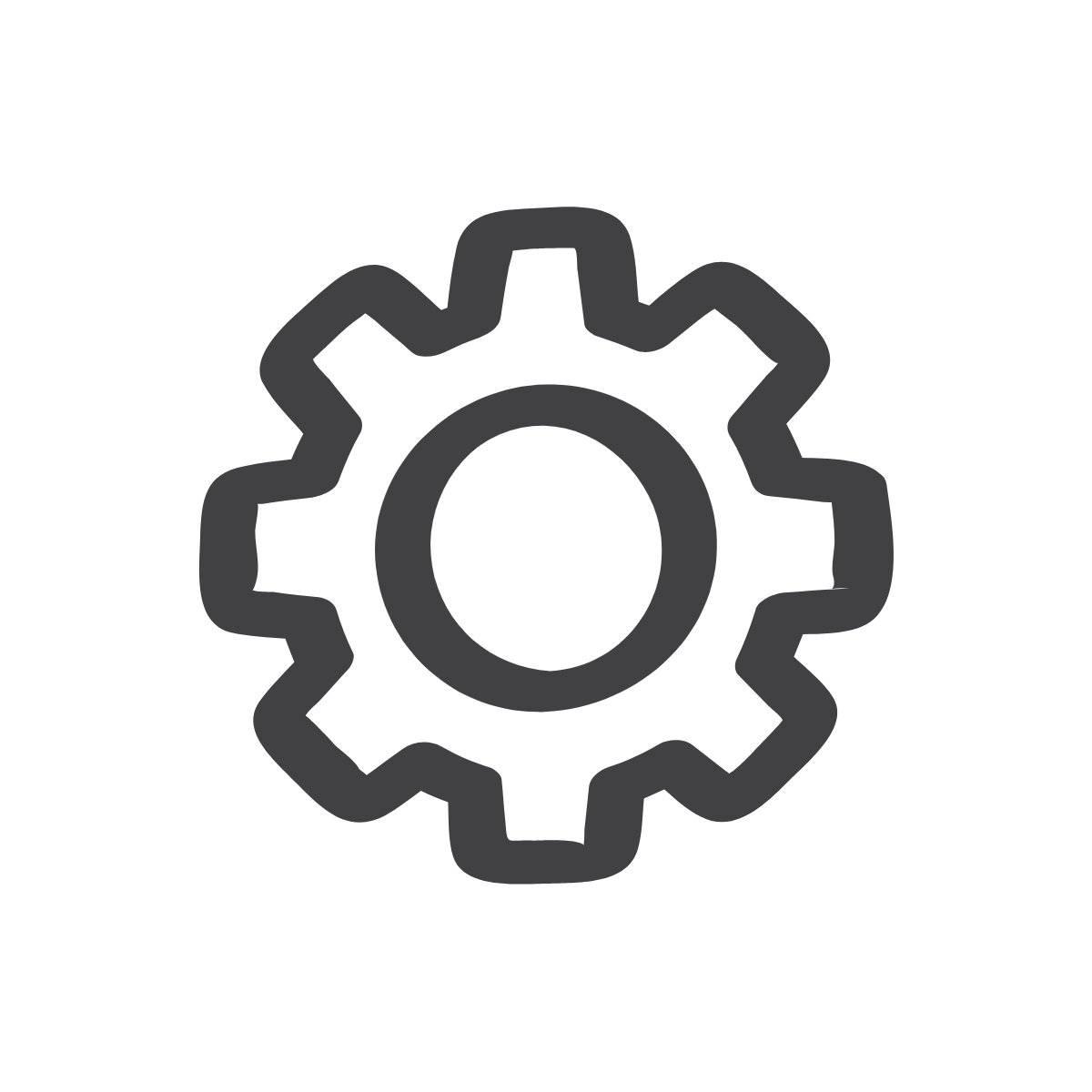 Poetry Slam: Rules
Read at least 1 poem aloud in the slam
“Present” or “perform” your poem, and not simply "read" it
One mic
Respect yourself, the audience, each other, and your writing
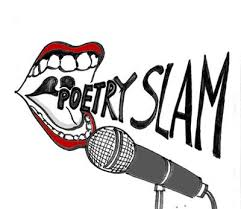 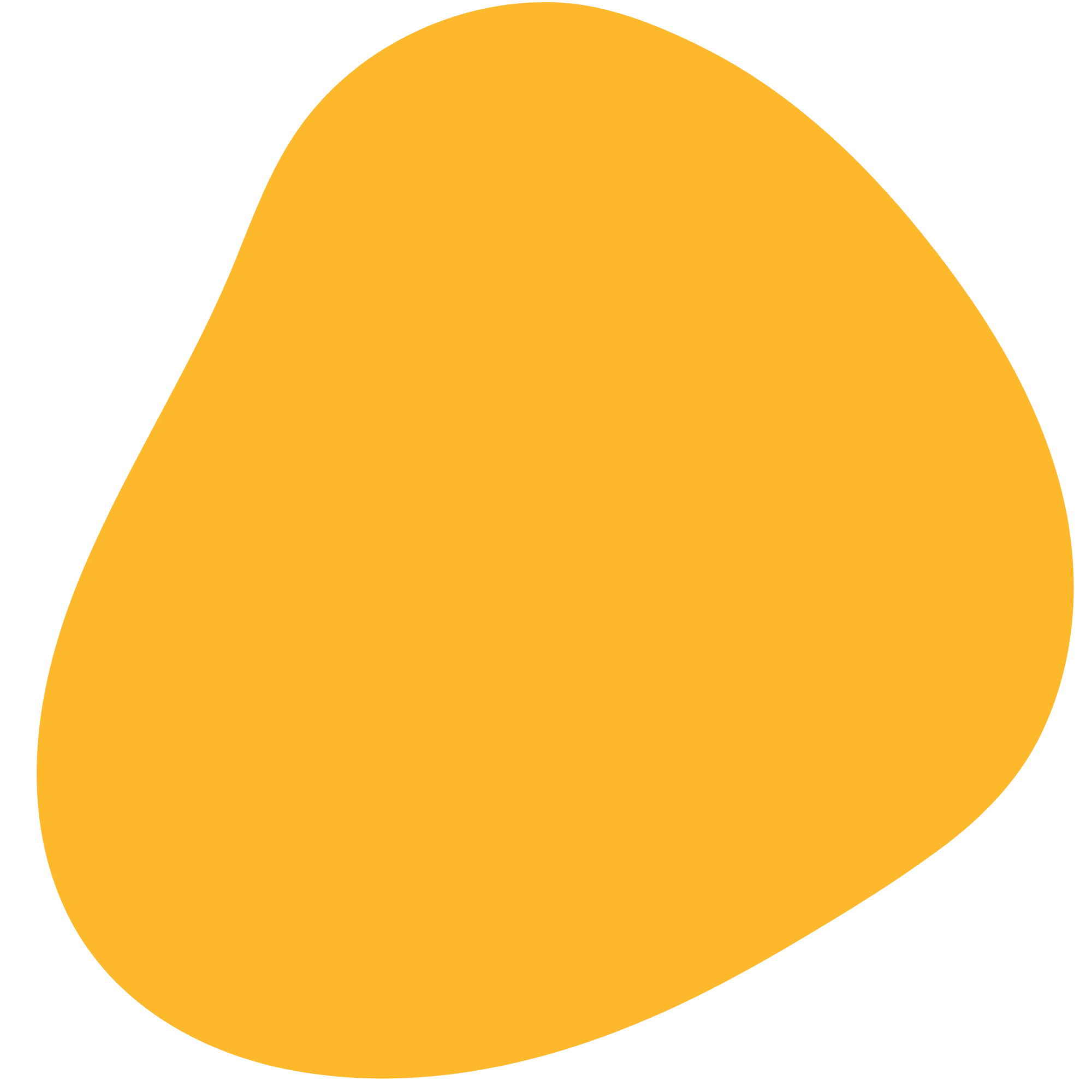 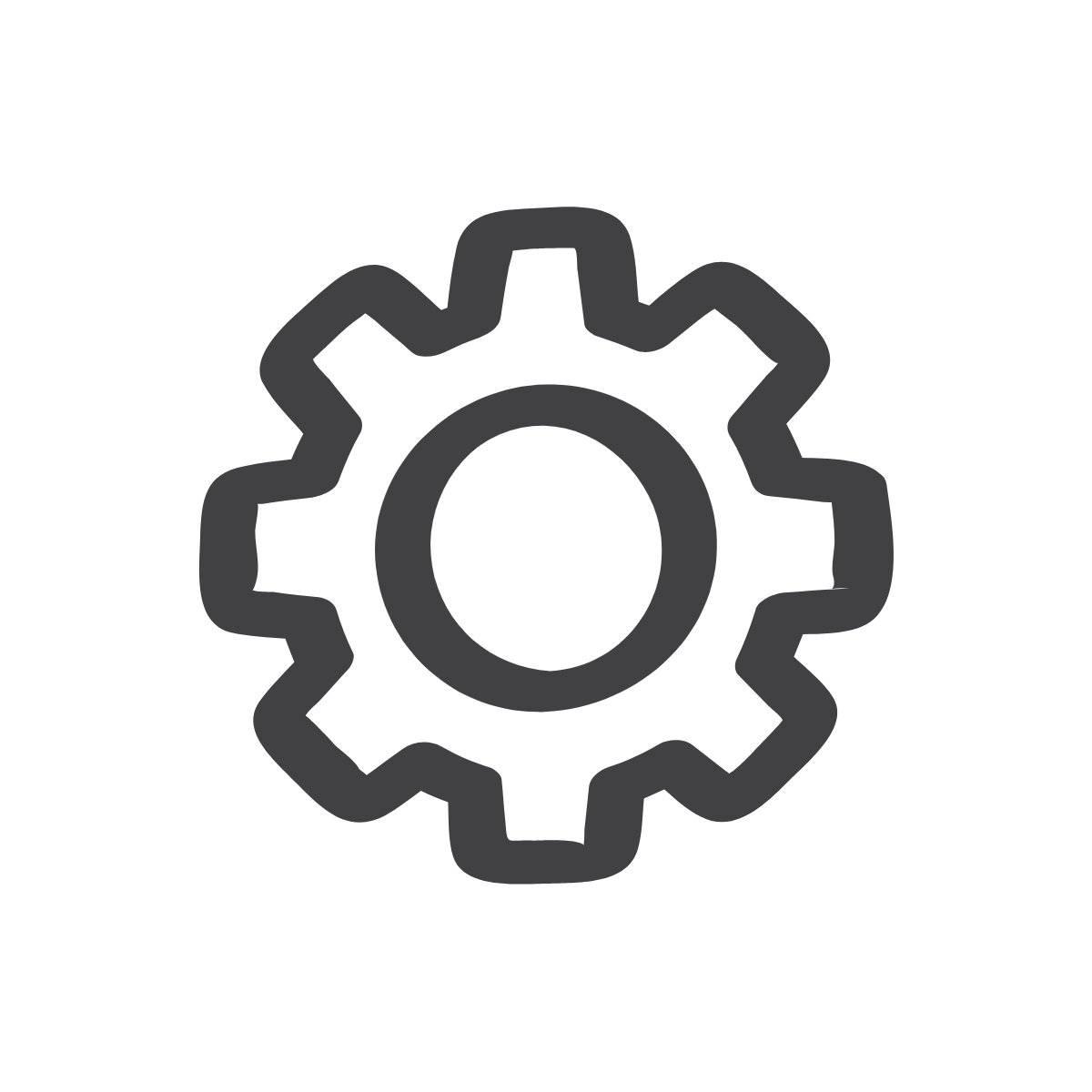 Poetry Slam: Group Review
Let’s share our feedback!
What is the Poem about?
How did the poet(s) use performance to get their message across to the audience?
What stood out most about the poem?
What feeling was evoked by the poem?
[Speaker Notes: 1. As a class, you can have students offer feedback to the performing poet.  Use these questions as a guide for offering feedback and providing a review of the poem and performance.  Alternatively, you can ask students to write their responses to the questions and submit their reviews to be shared with poets at a later time.  You can choose to conduct these reviews together, at the end of all performances, or after each one, individually.]
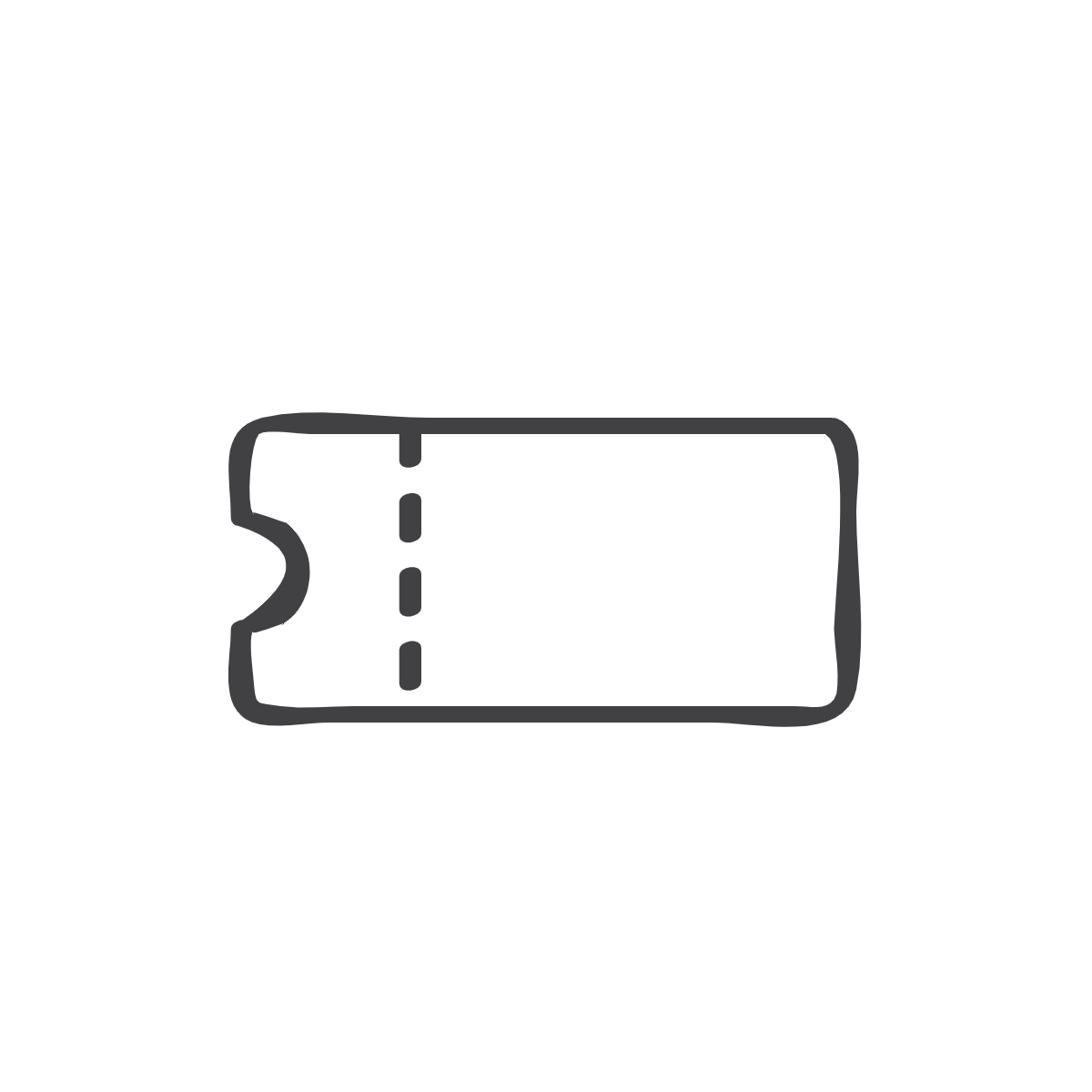 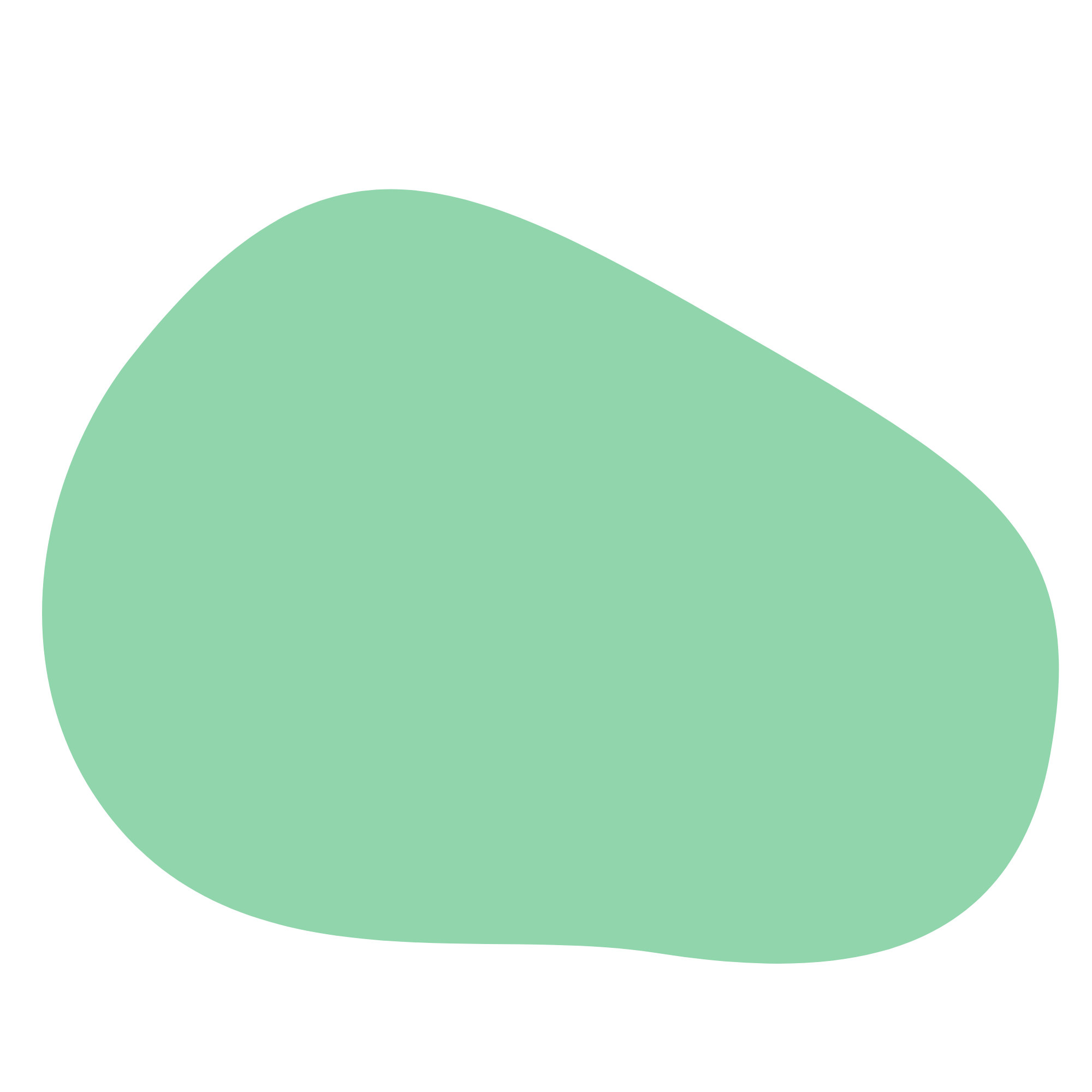 Exit Ticket
*Don’t forget to fill in your Daily Learning Log
[Speaker Notes: 1. Ask students to complete their Daily Learning Log]
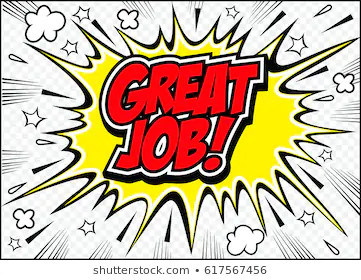